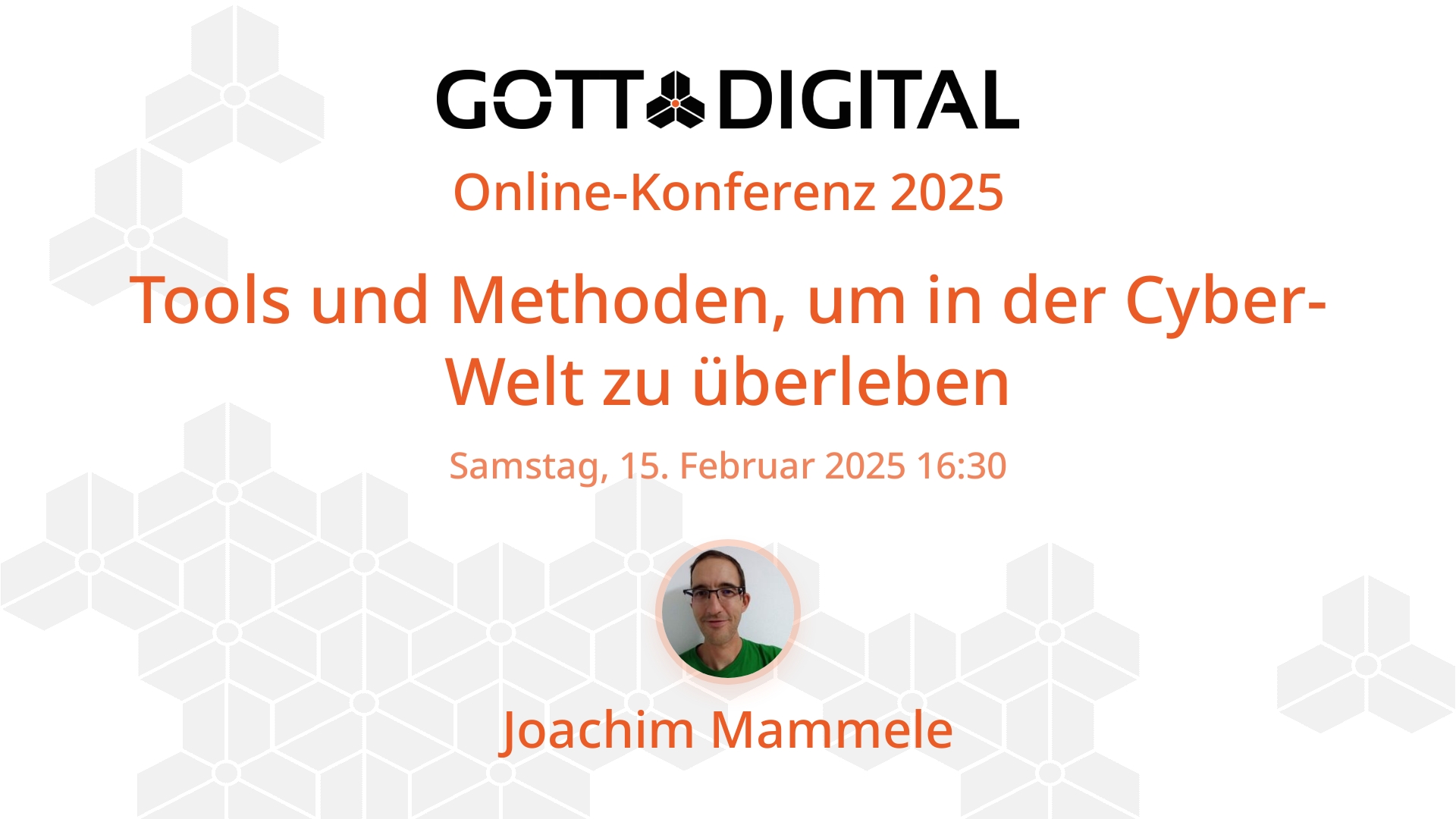 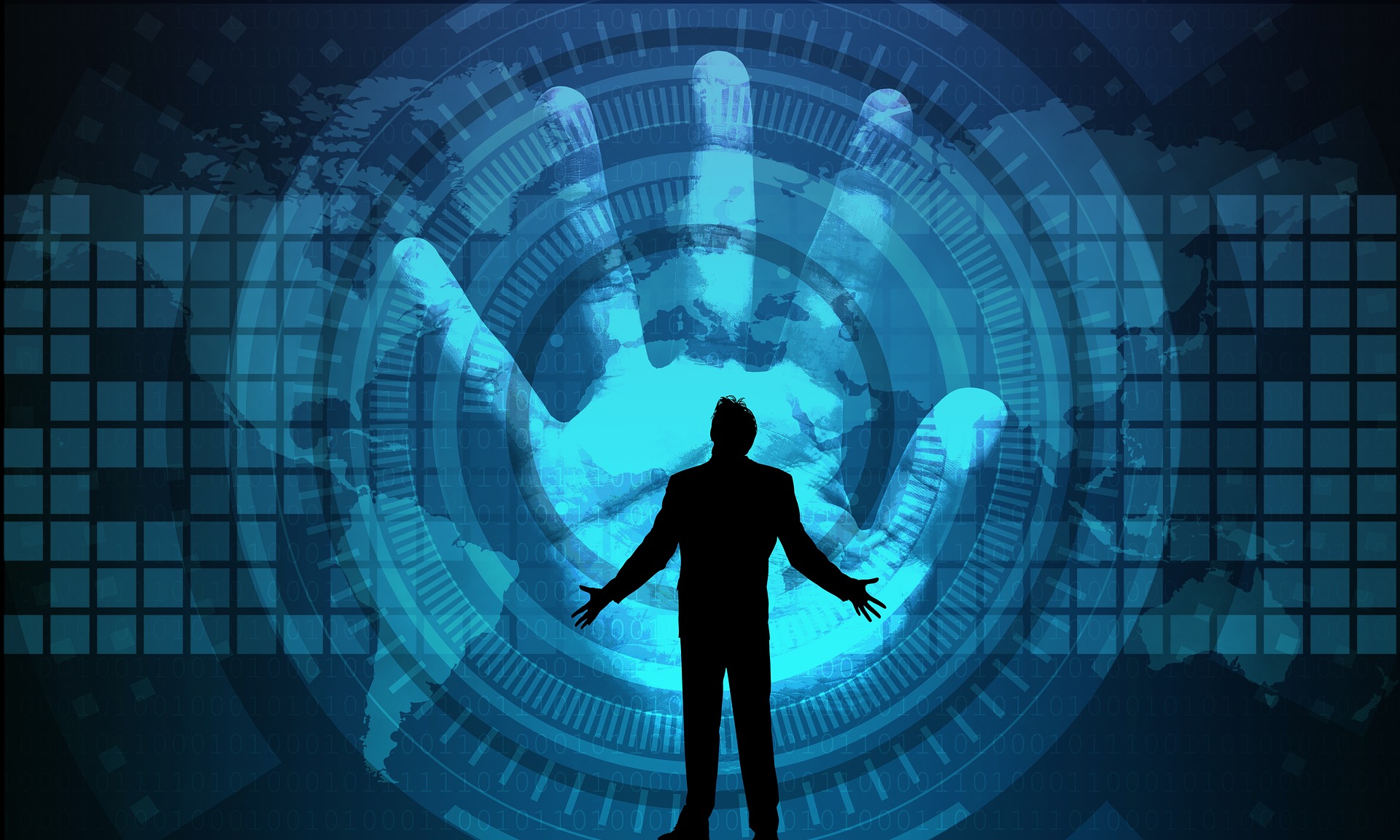 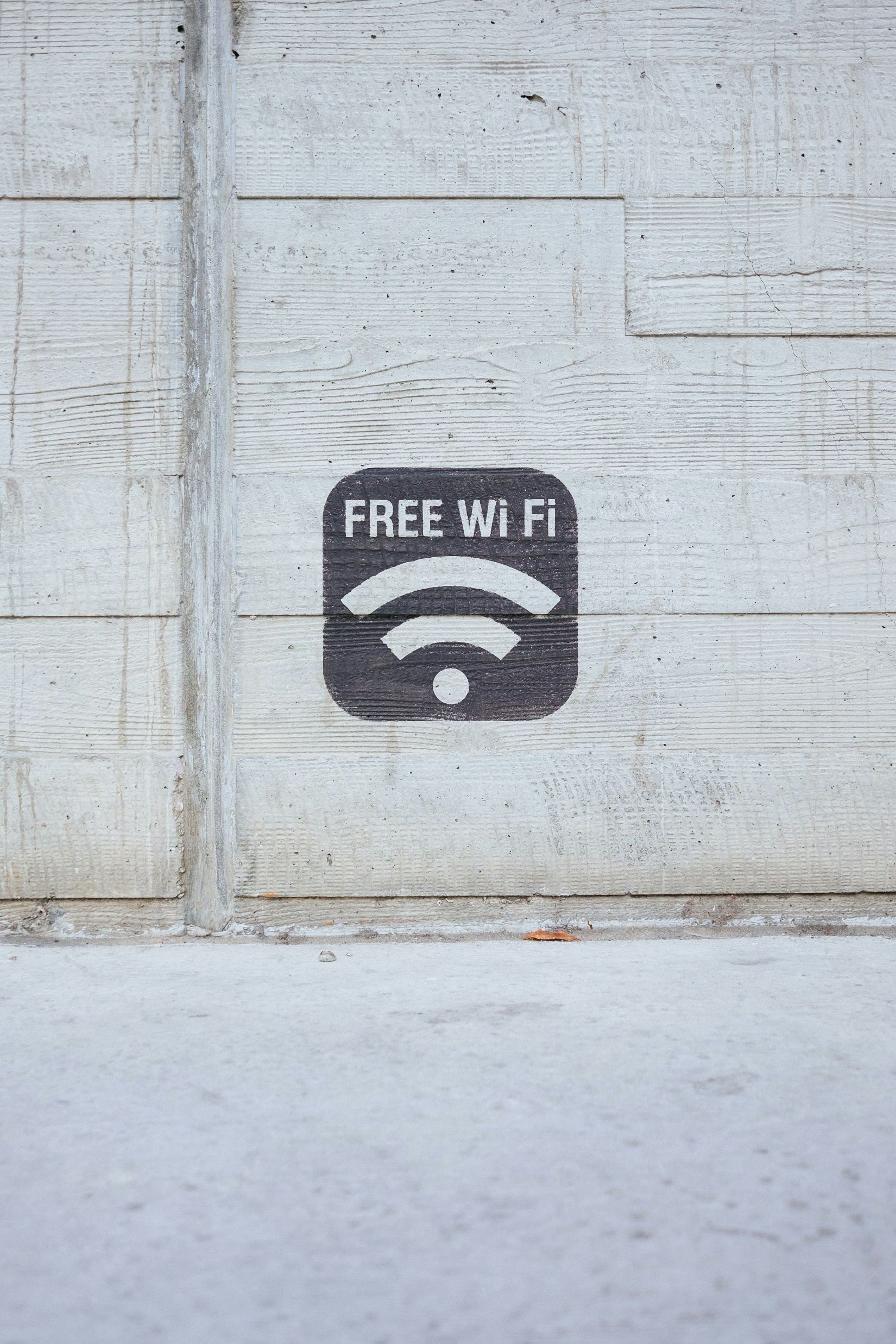 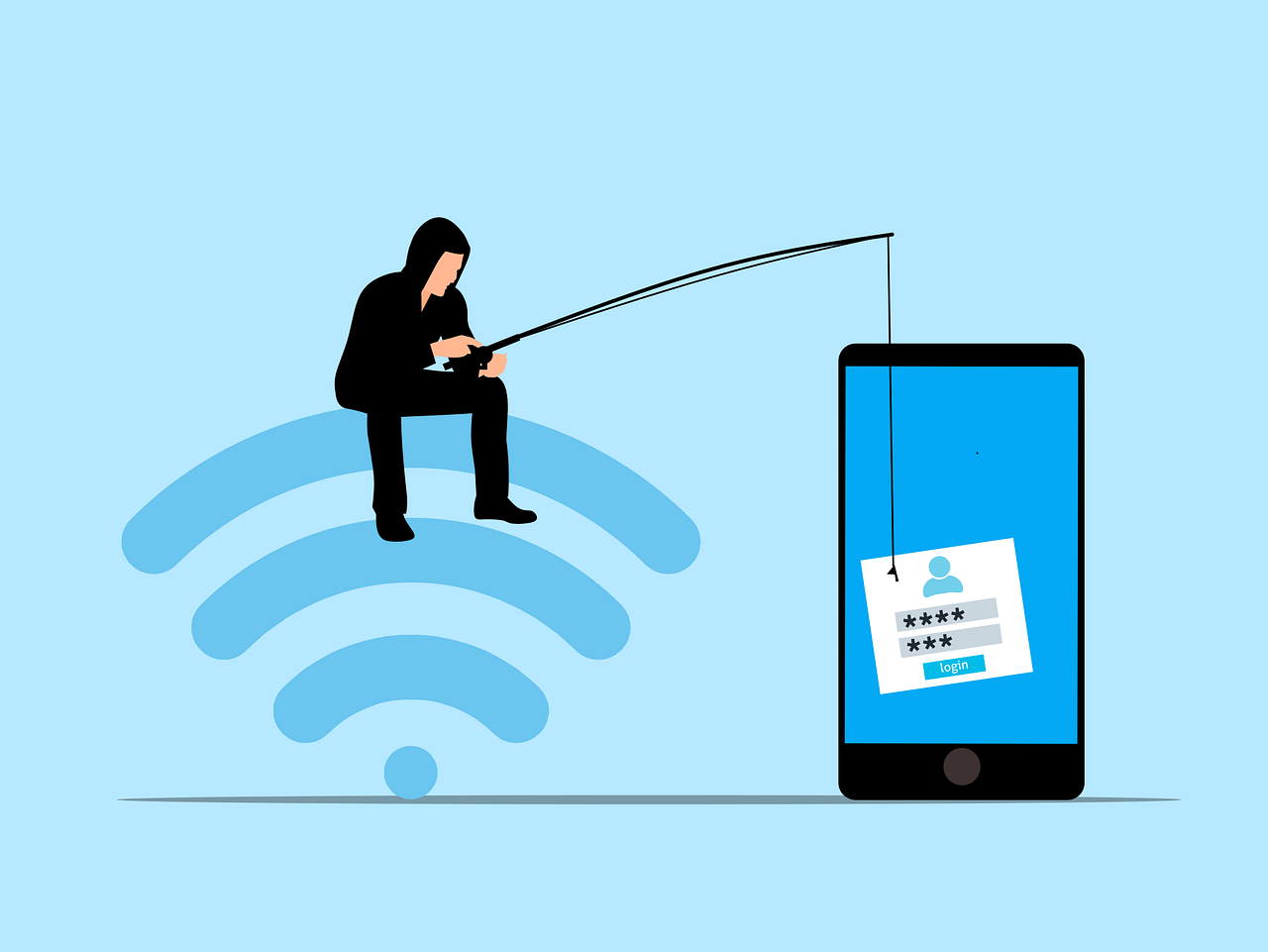 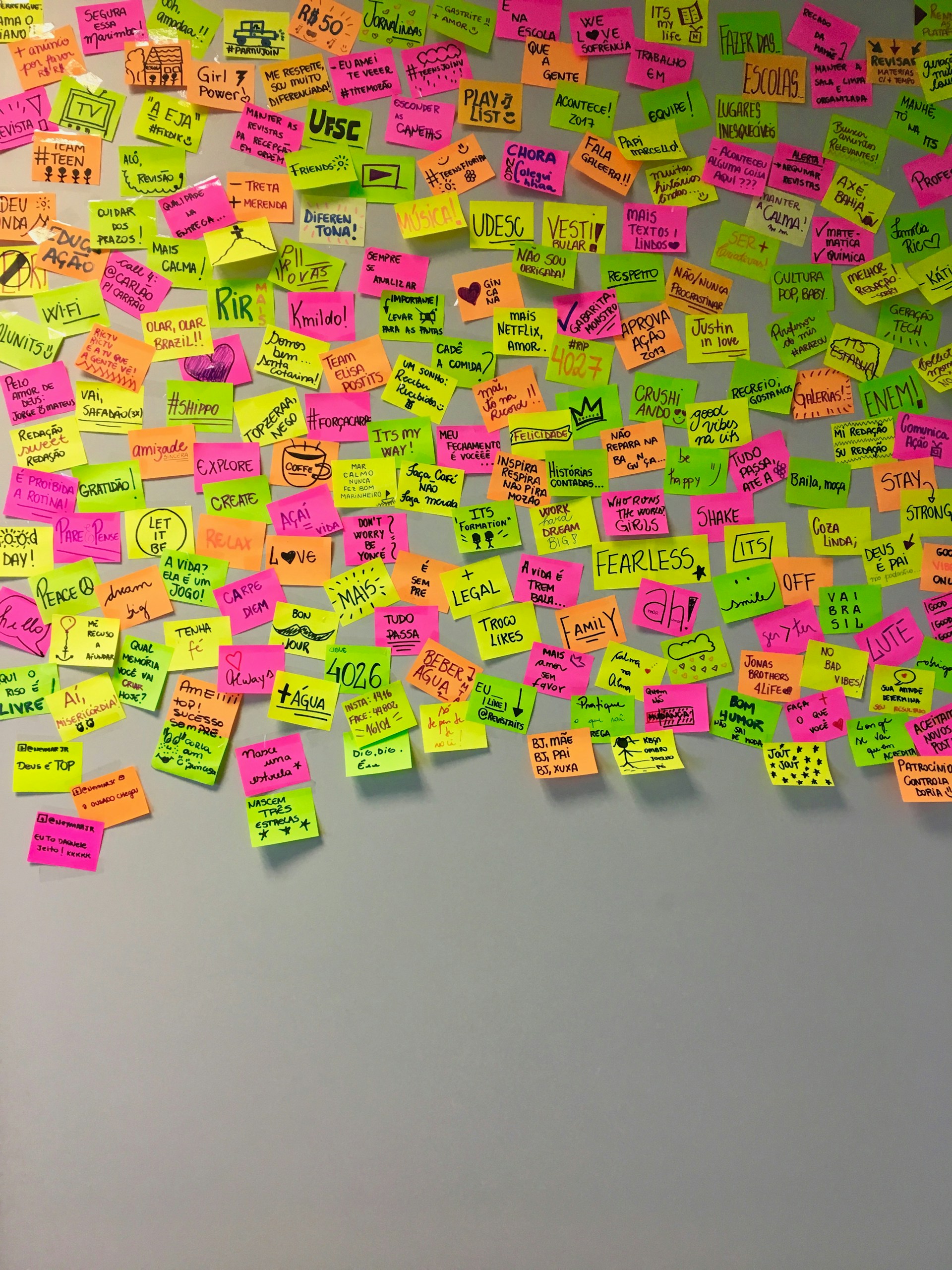 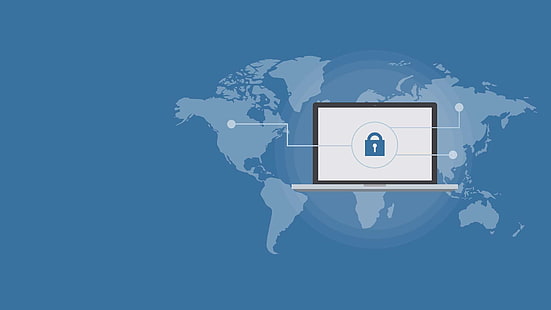 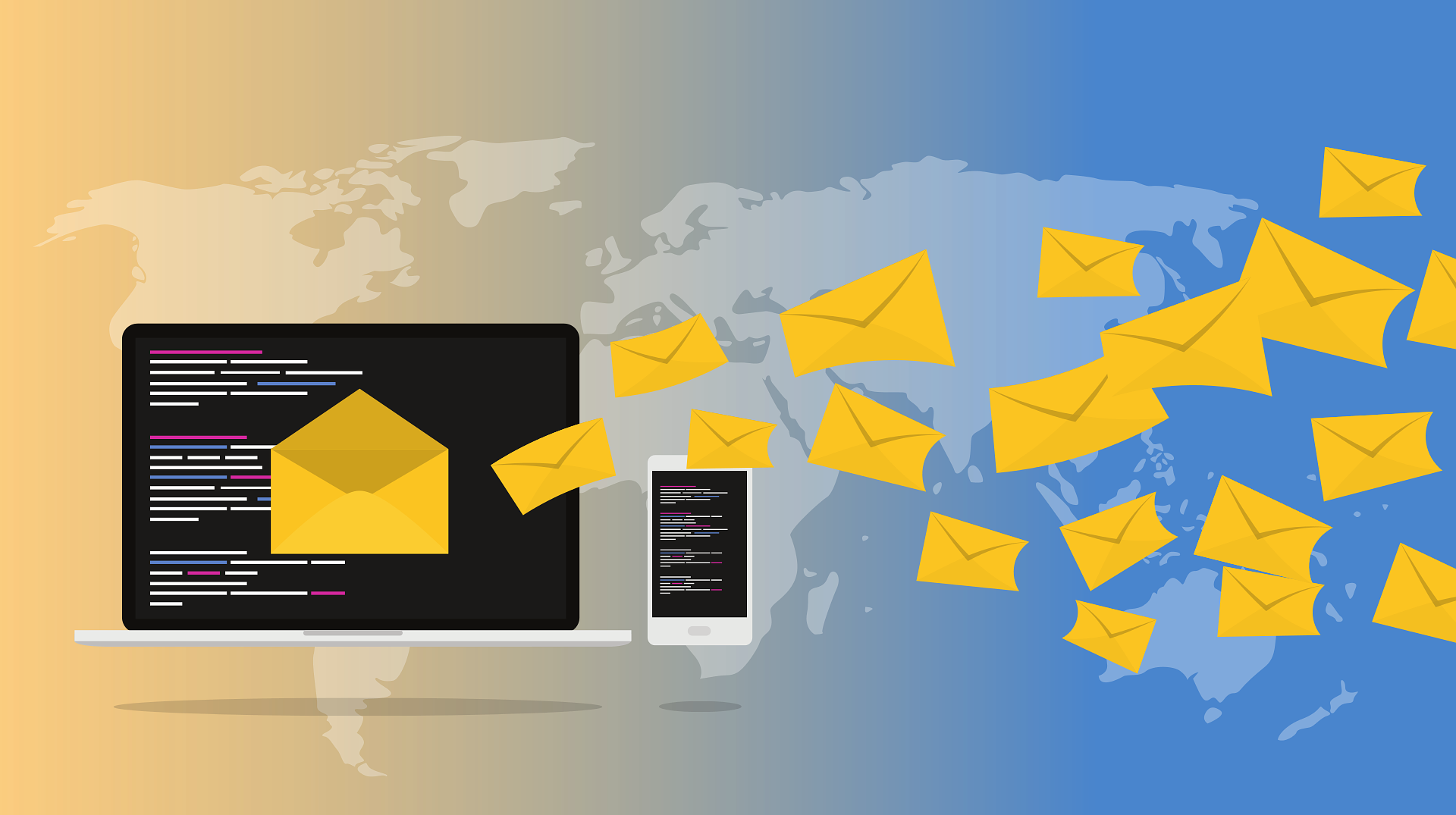 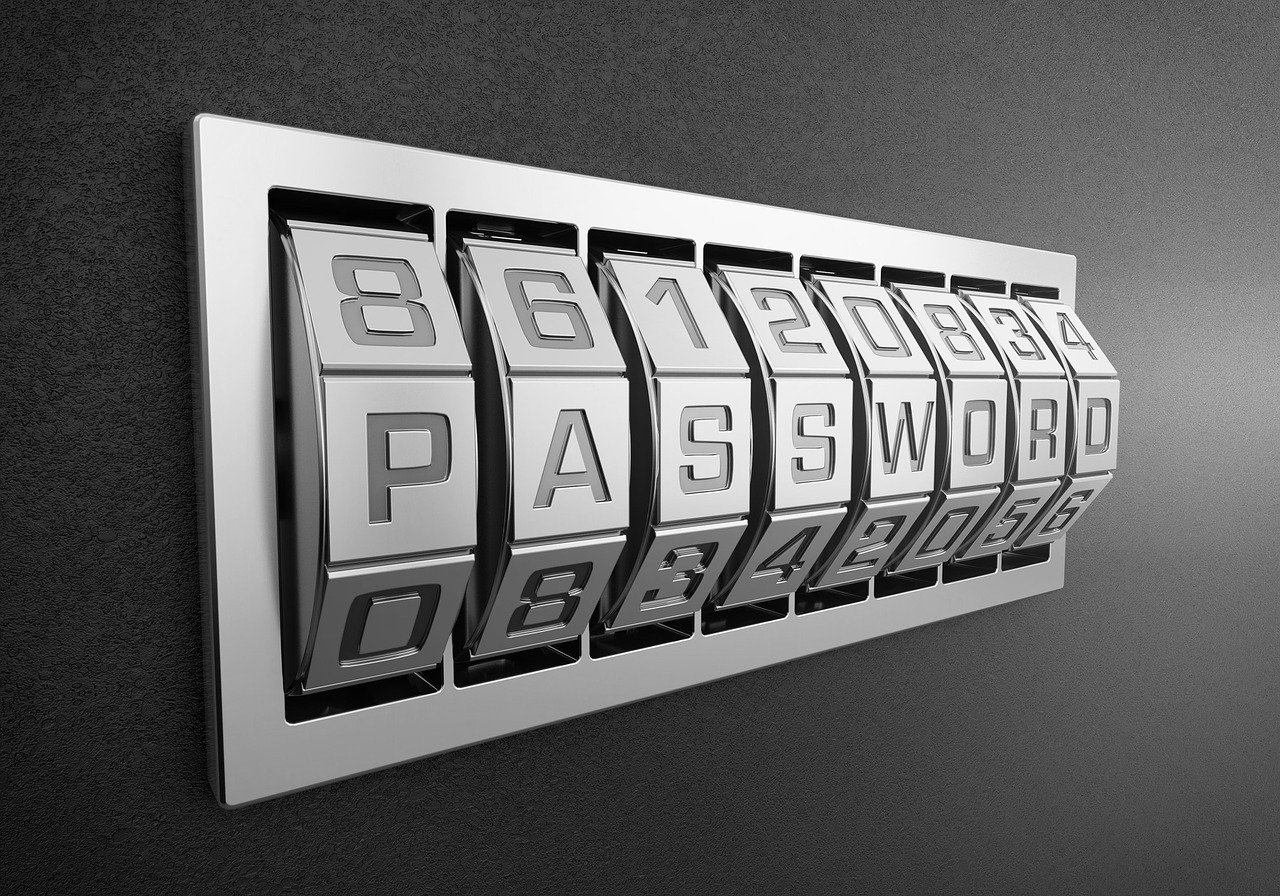 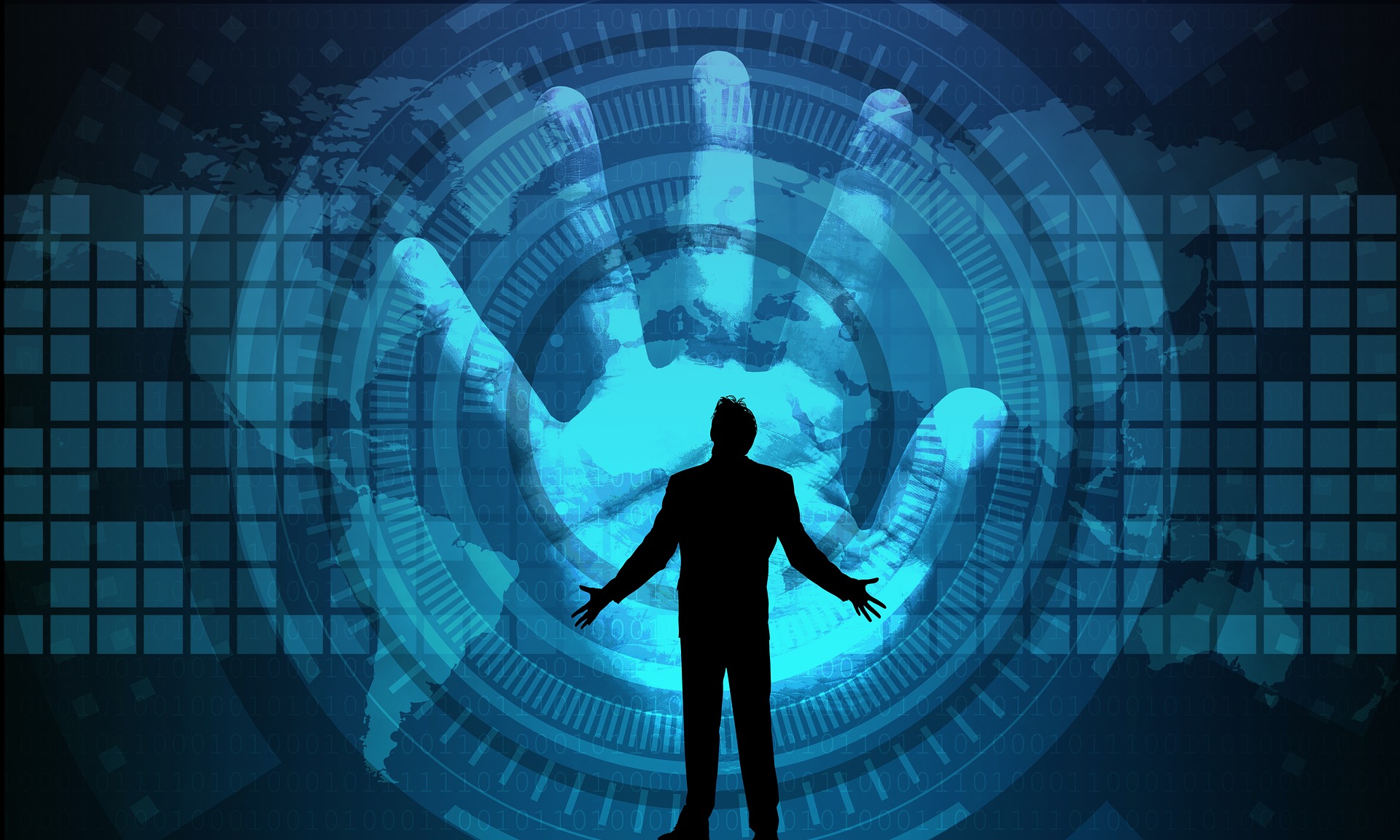 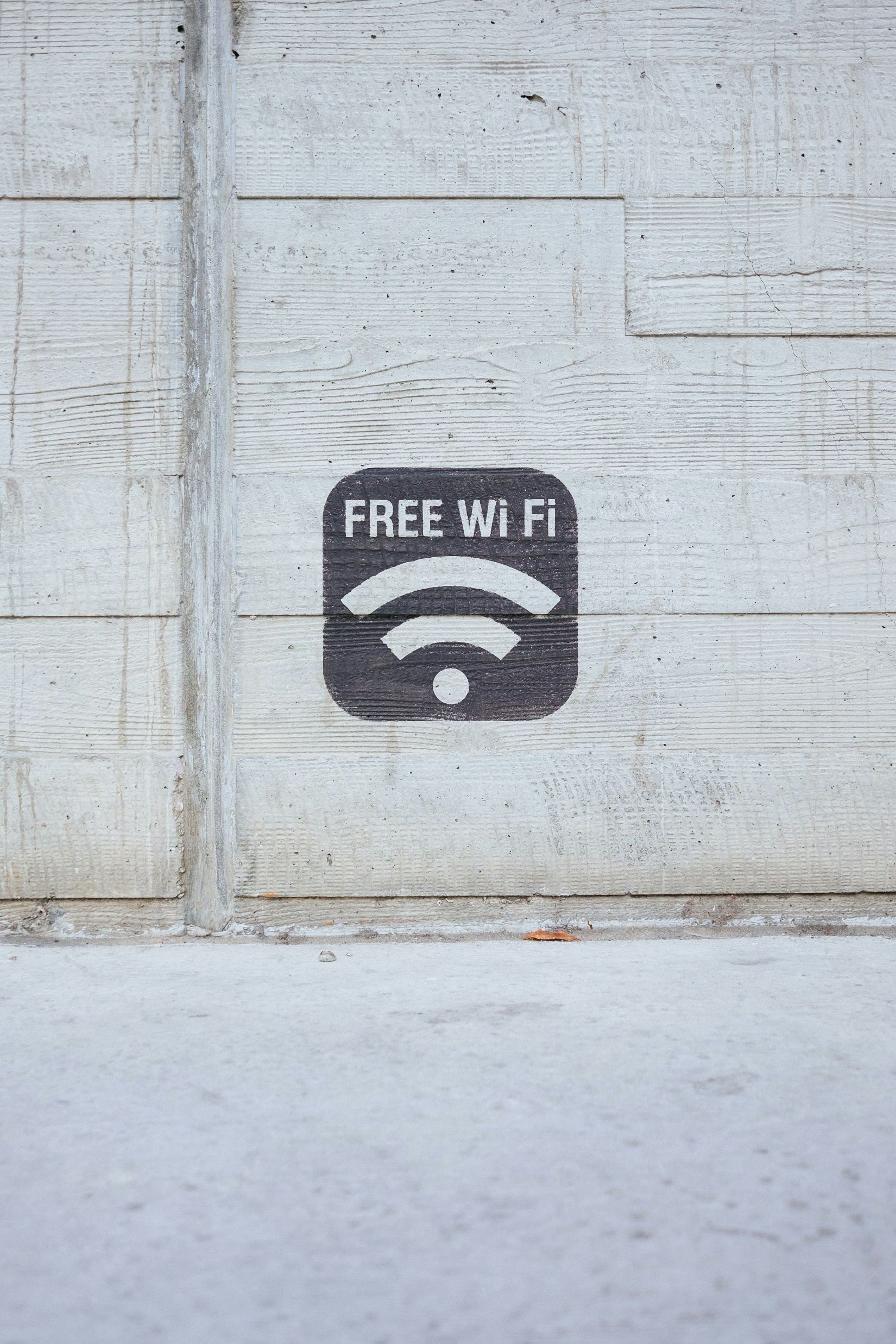 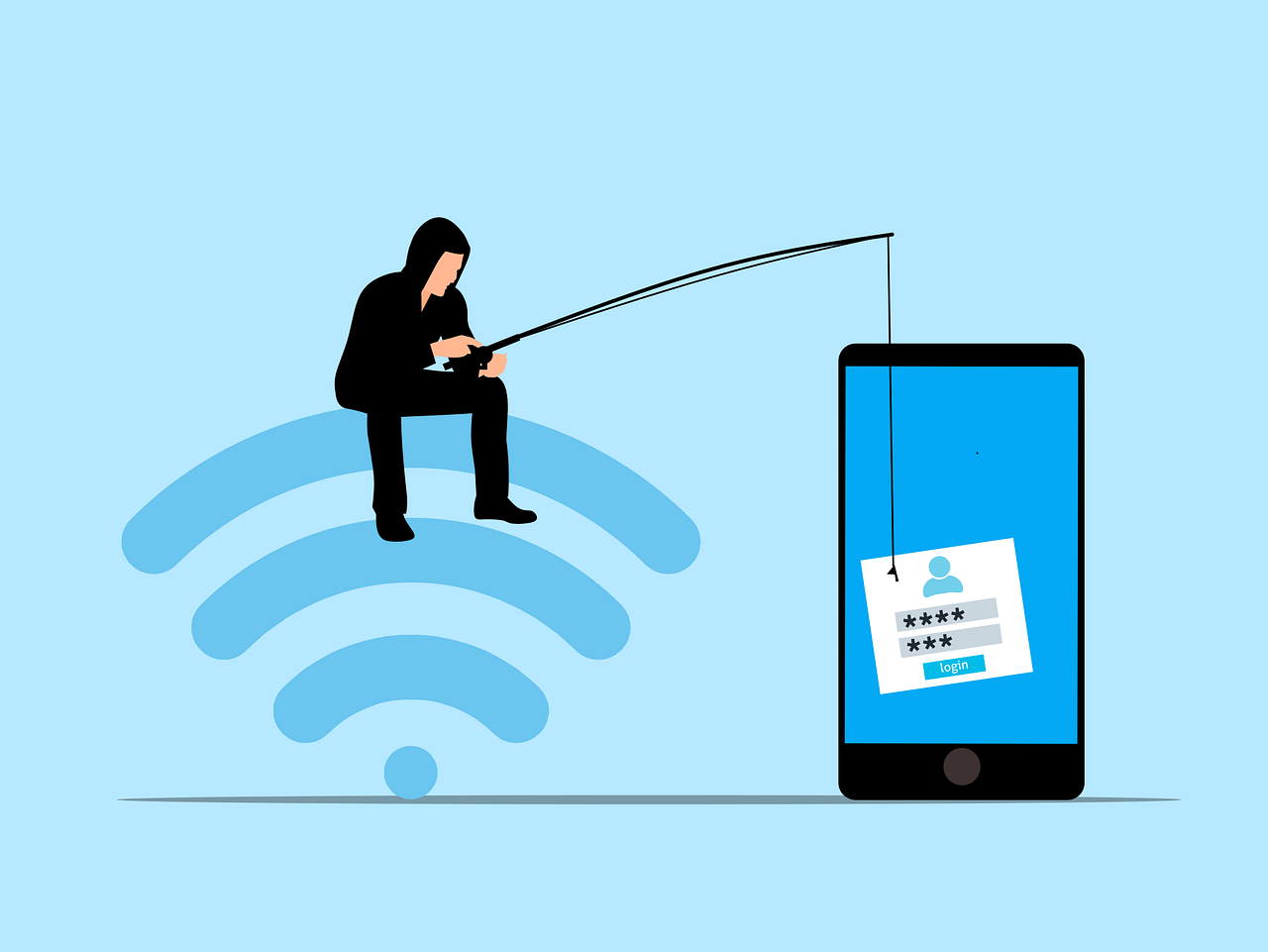 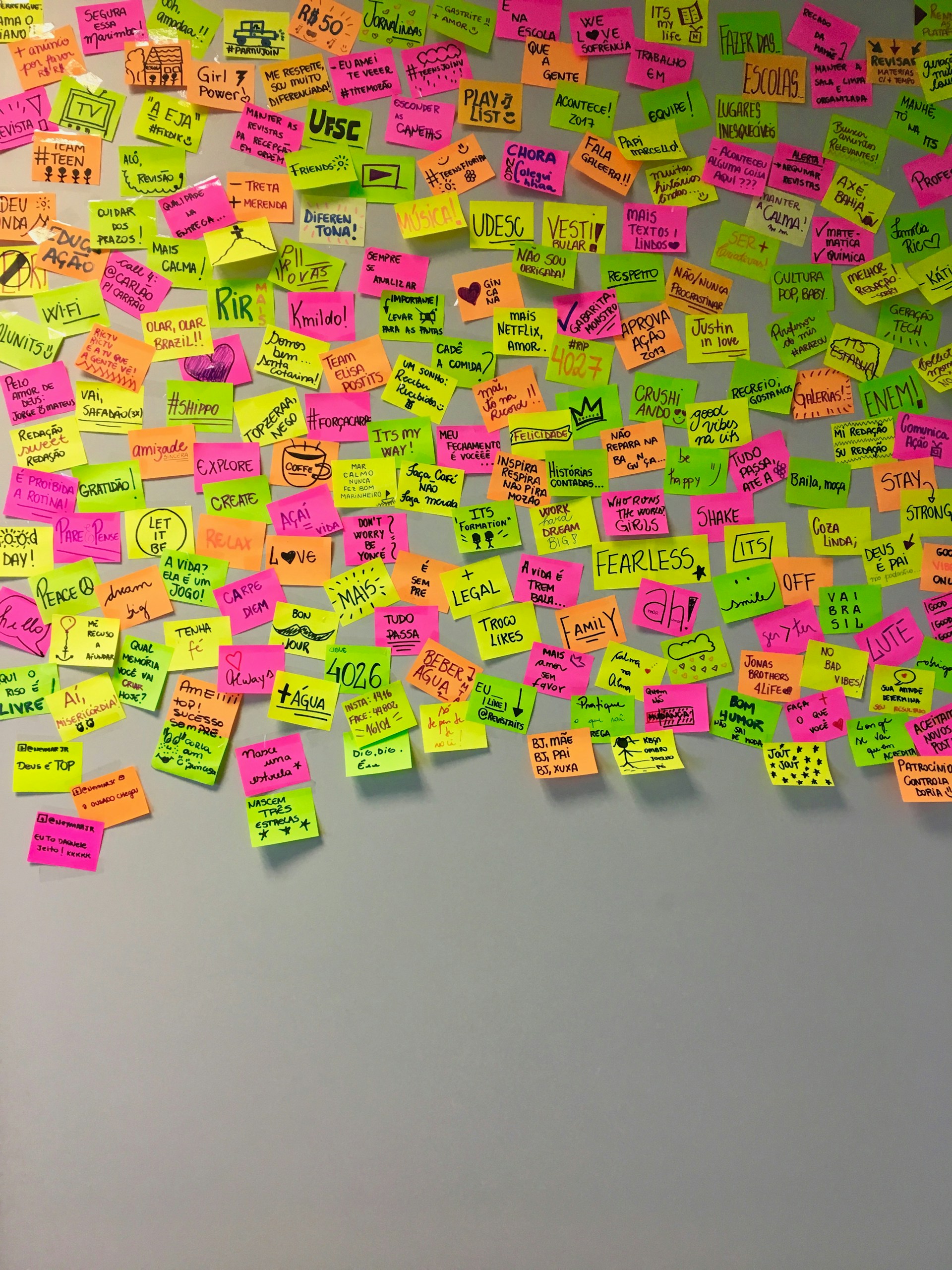 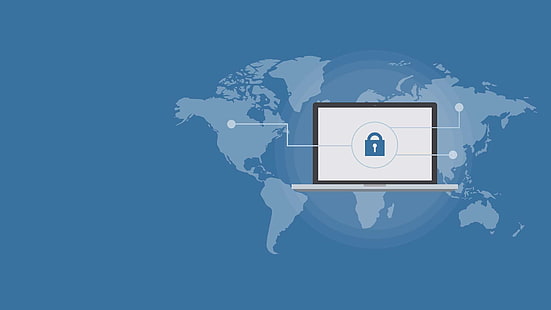 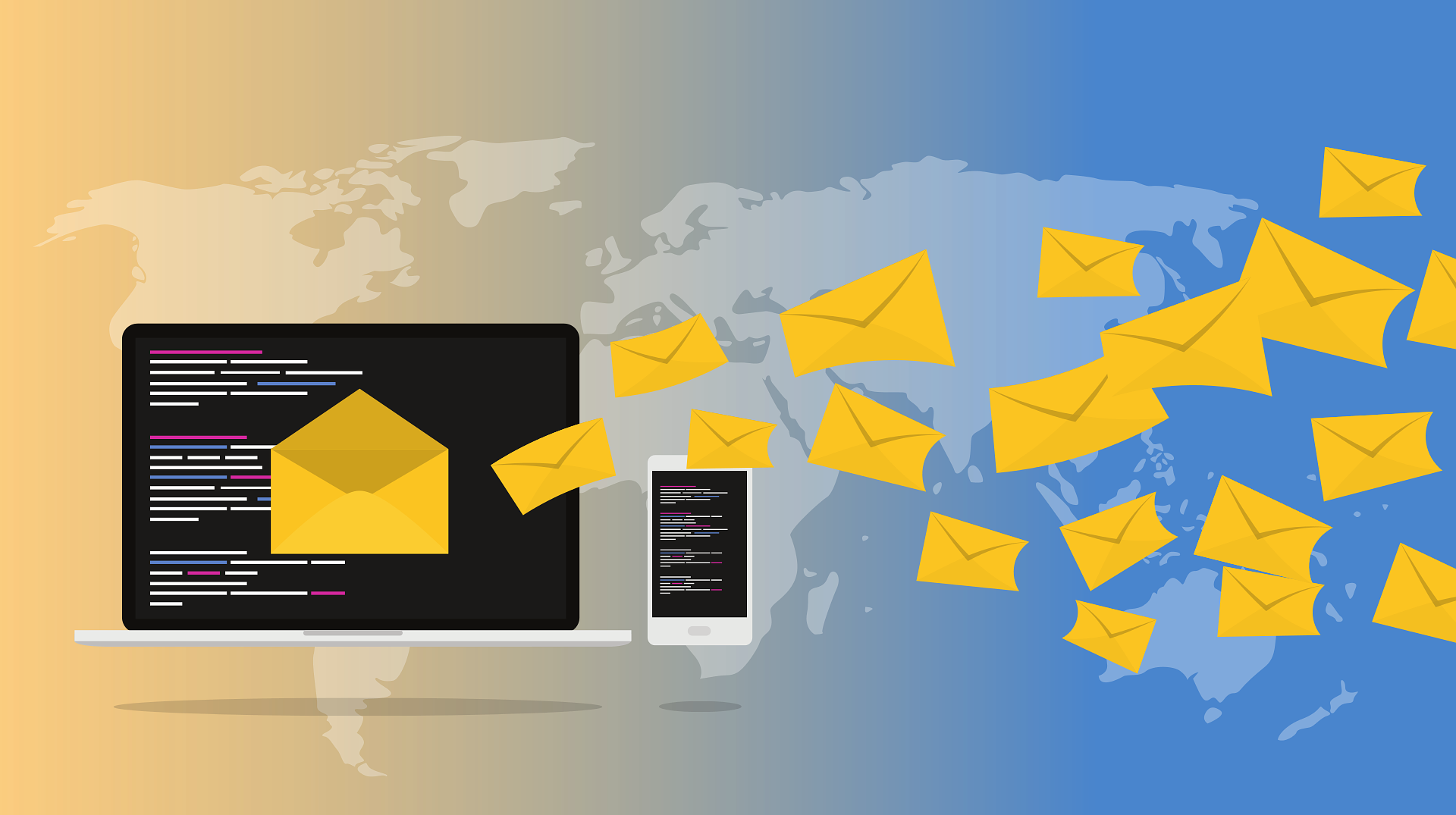 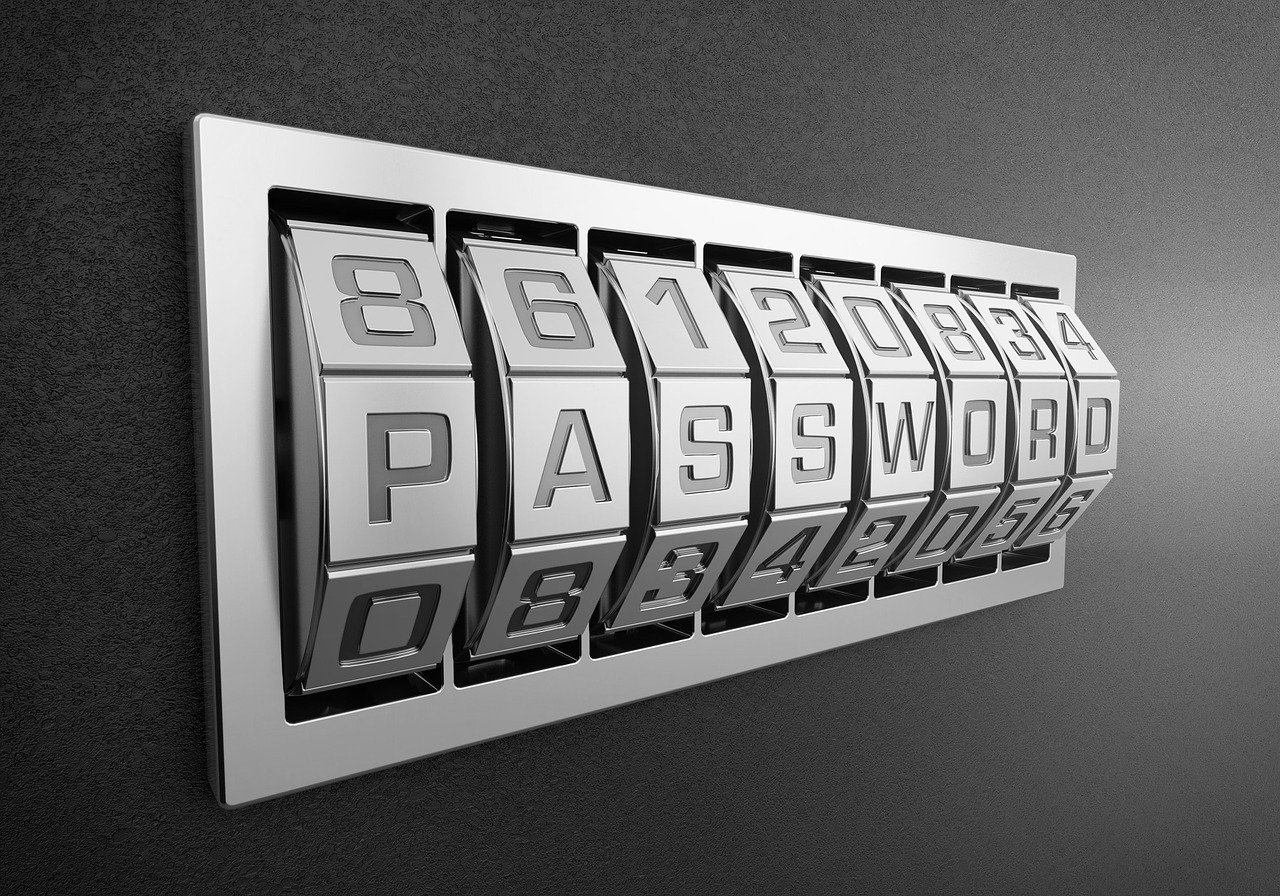 [Speaker Notes: Motivation
Social Engineering
Phishing
Passwörter
Physische Sicherheit

Folien sind opensource
security-companion.net]
Einführung
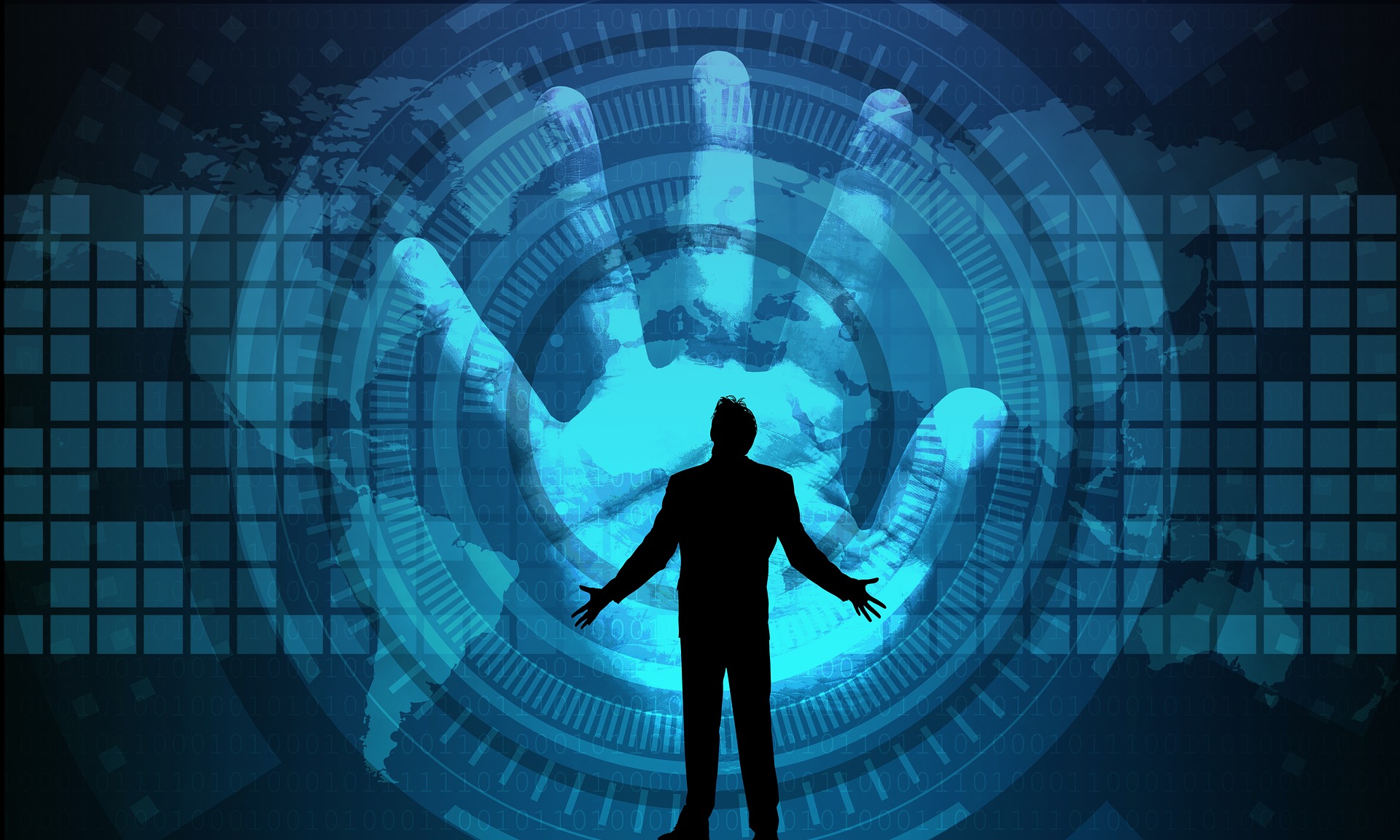 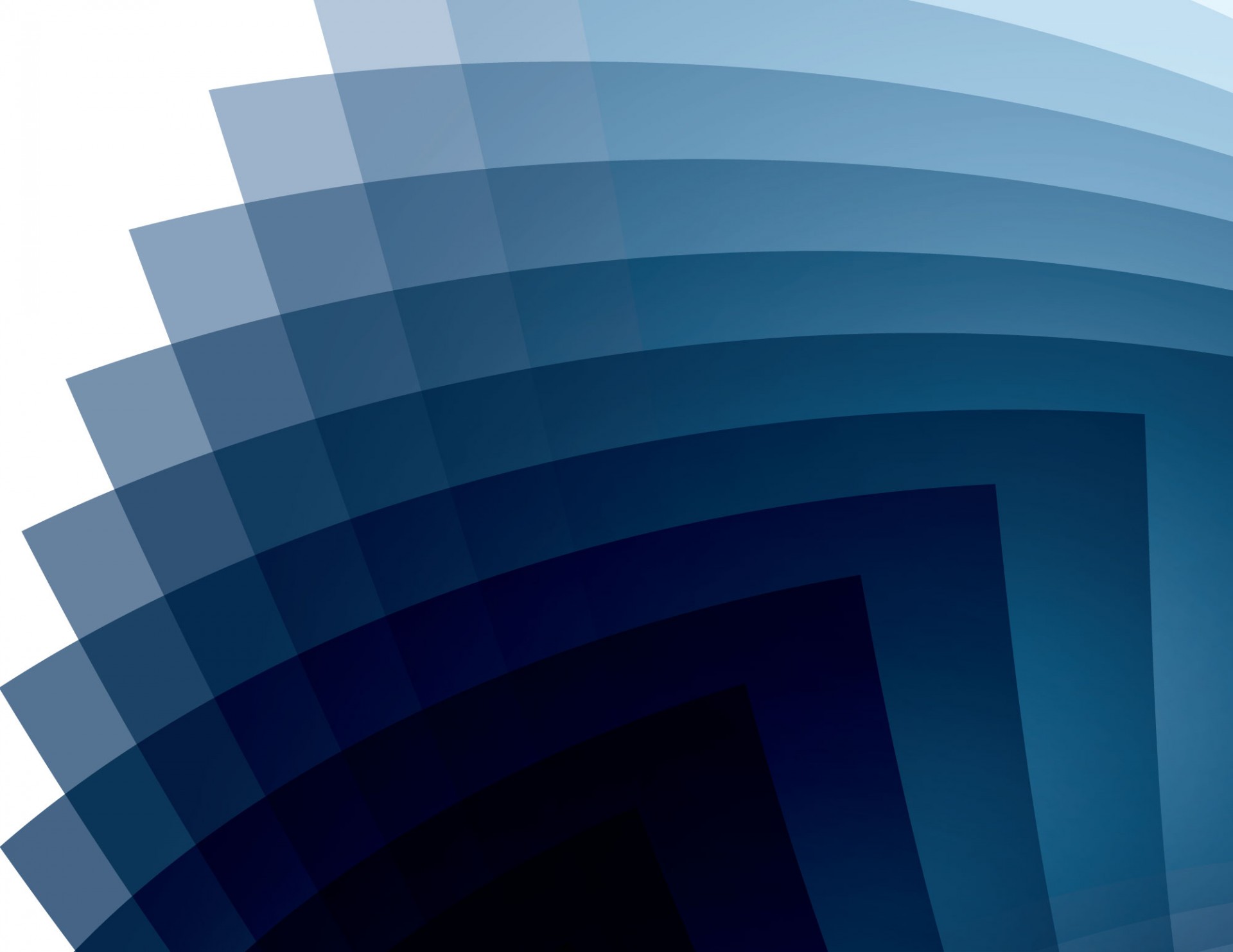 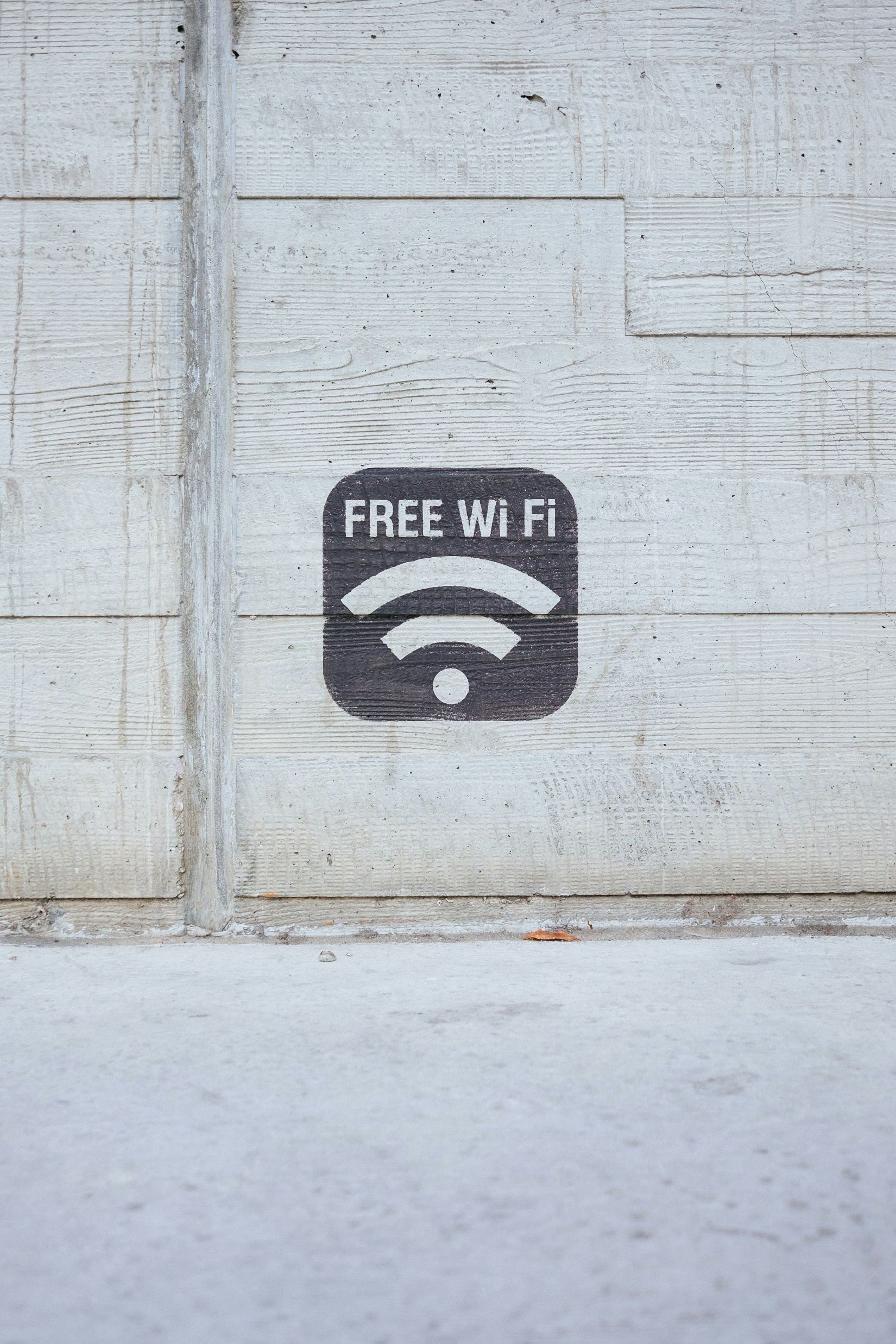 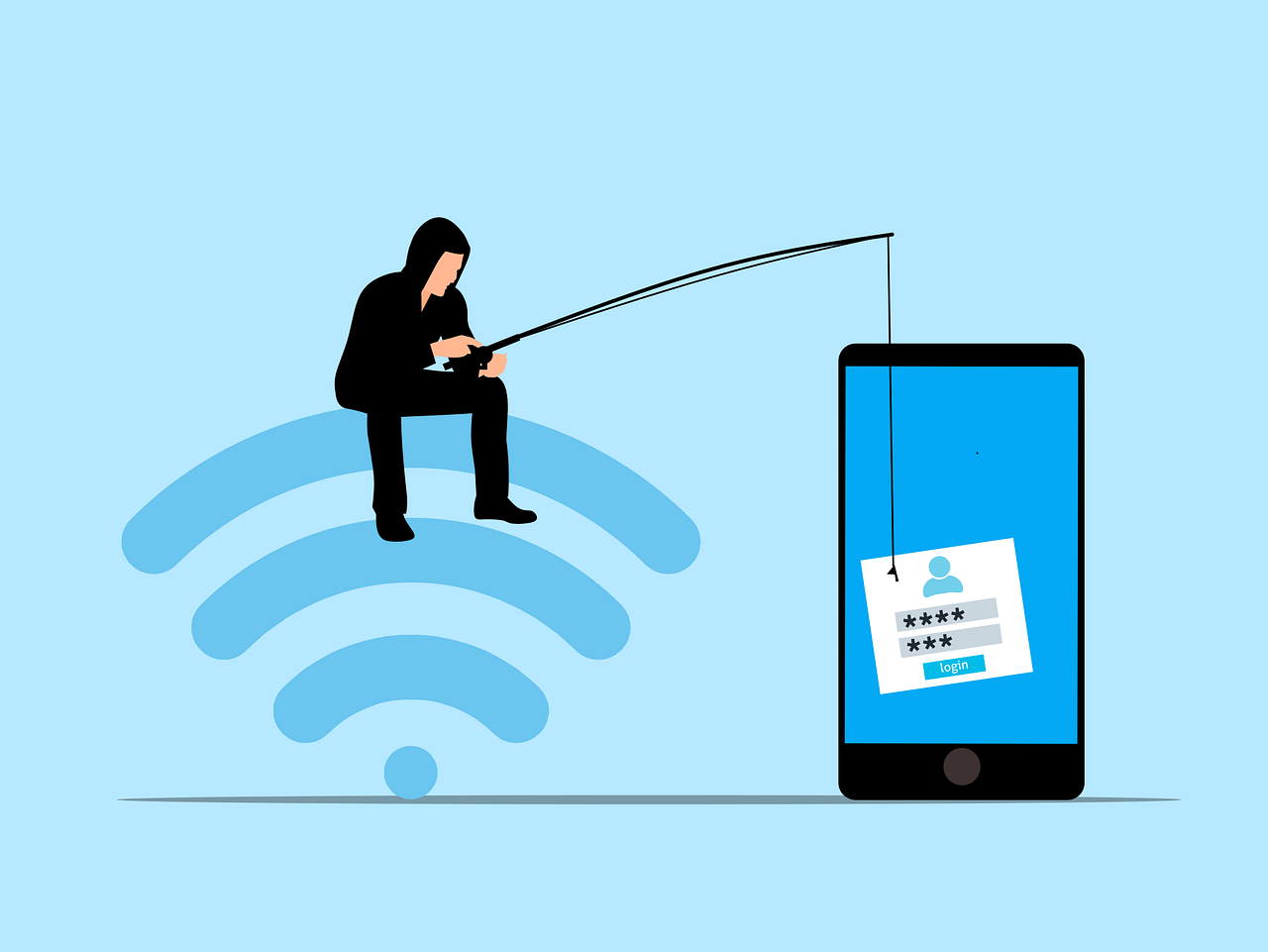 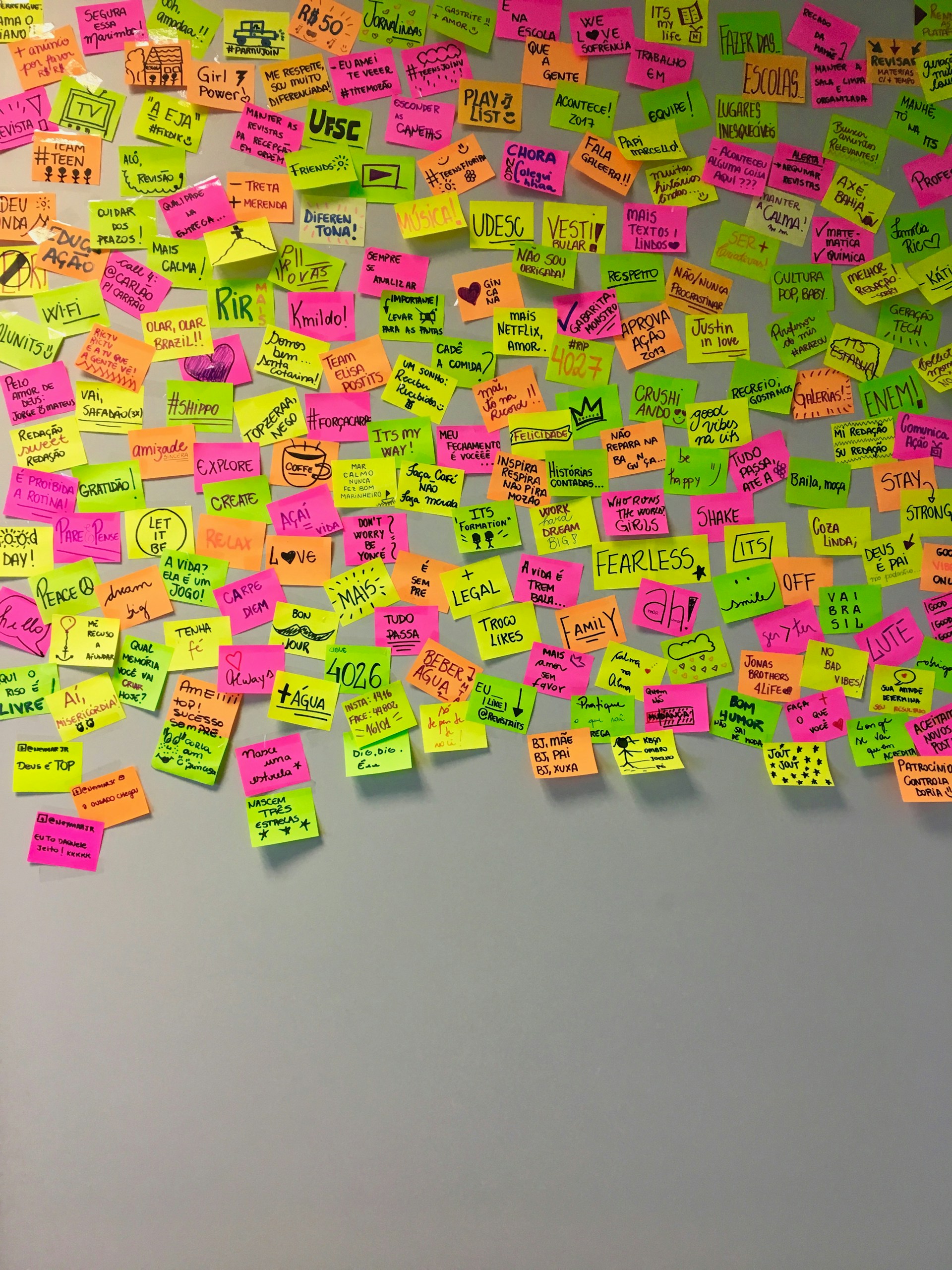 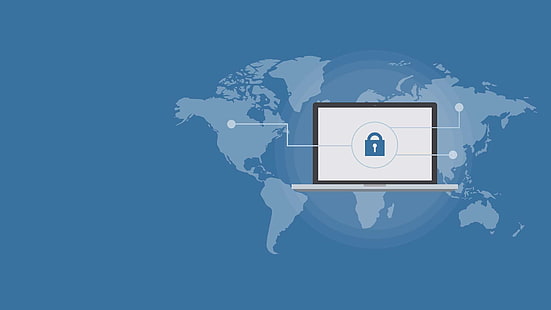 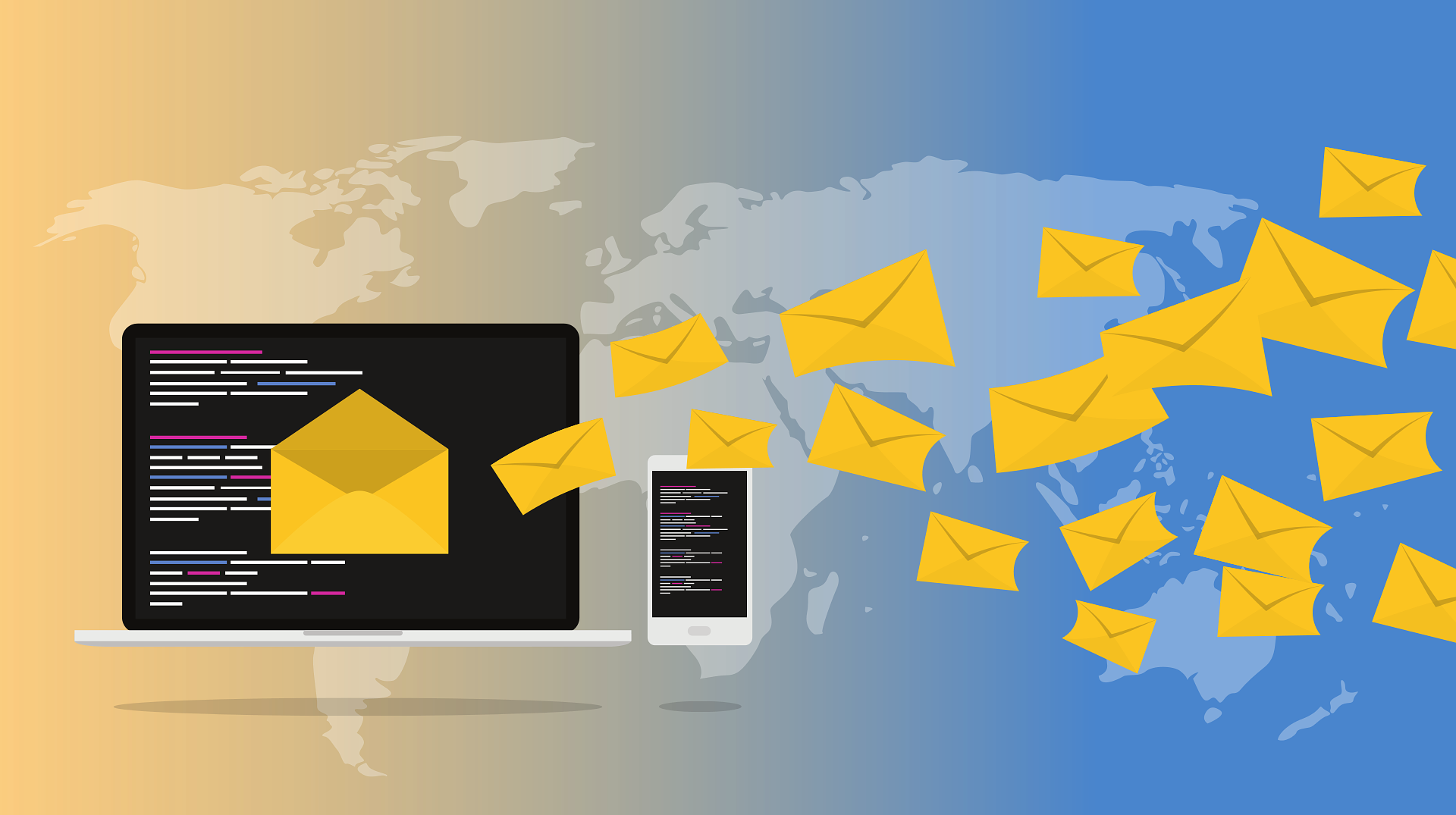 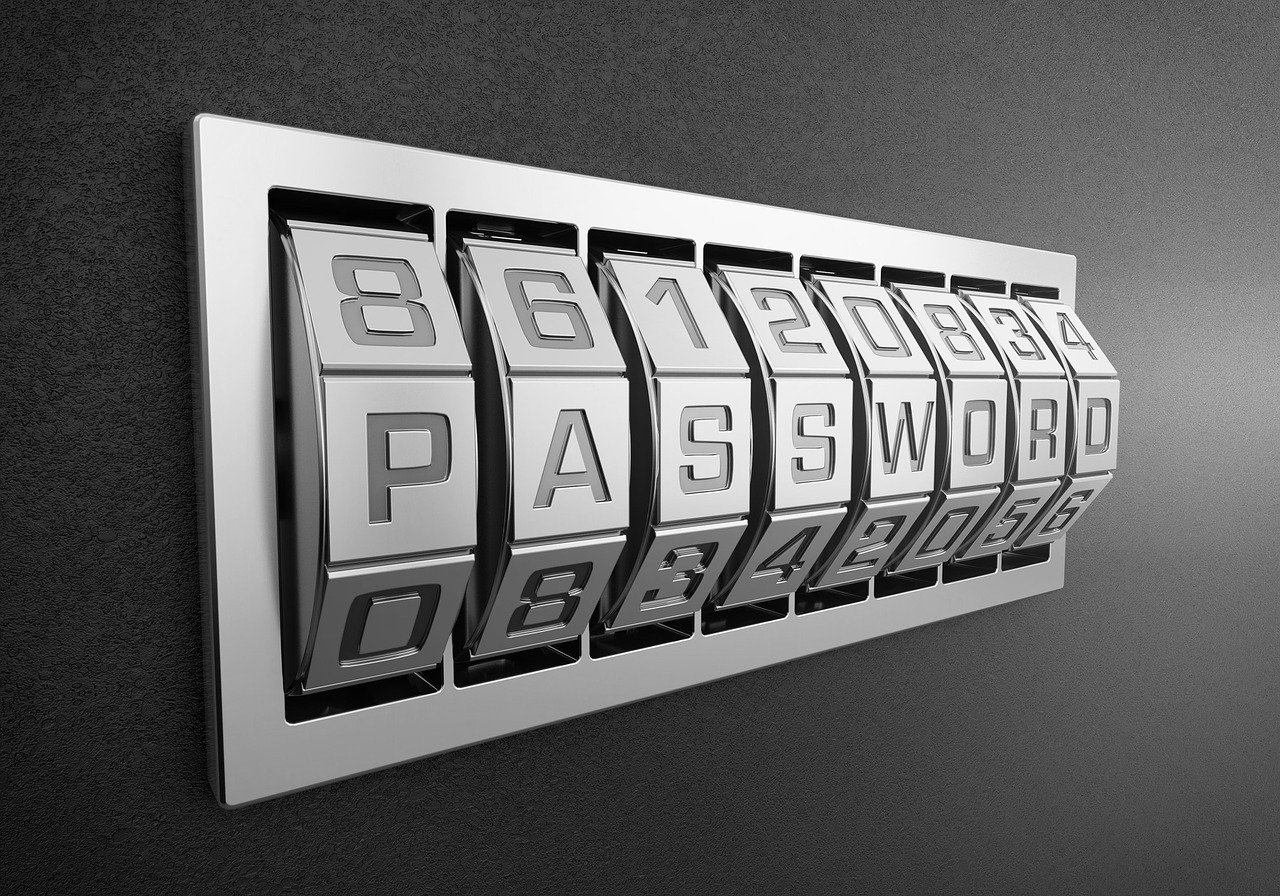 Einführung
Motivation
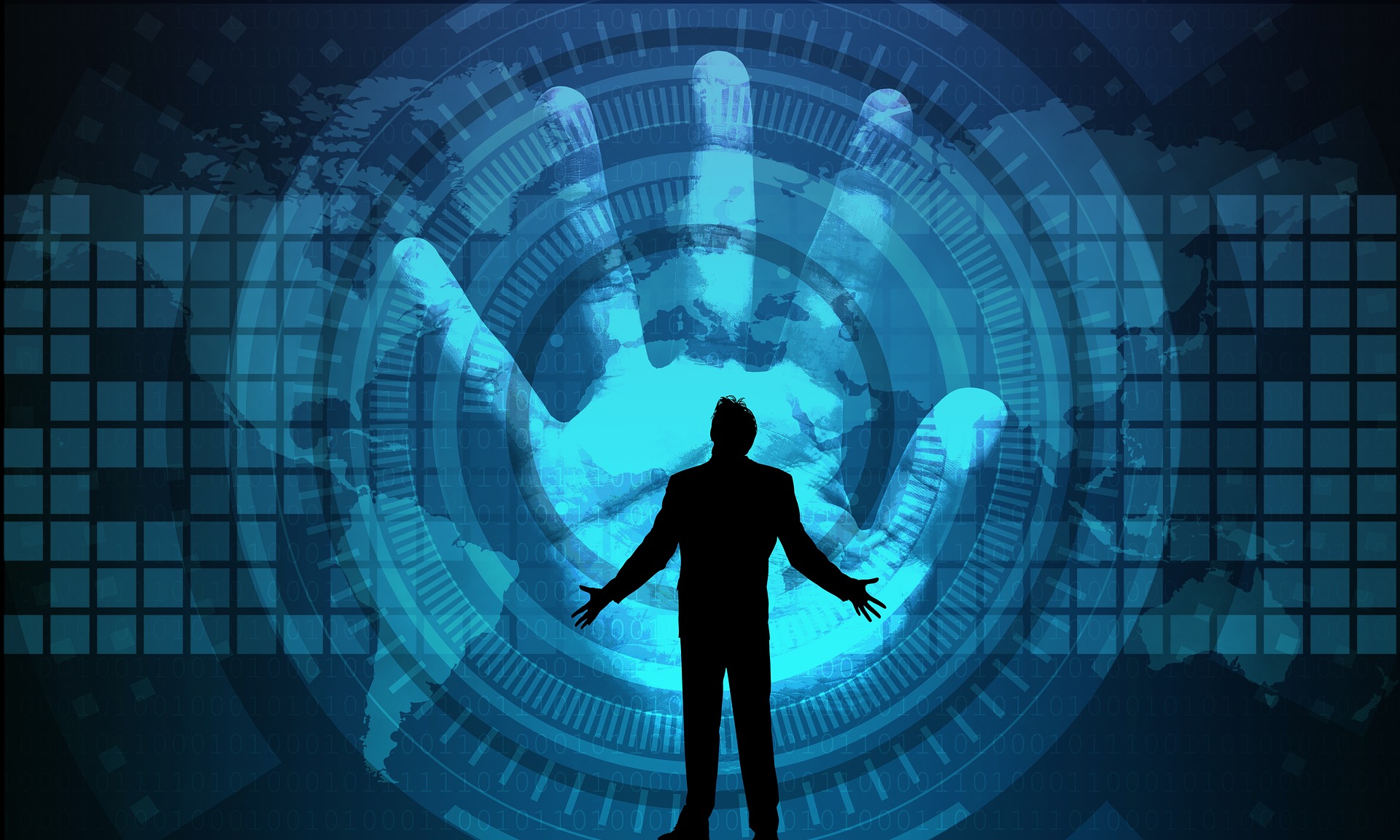 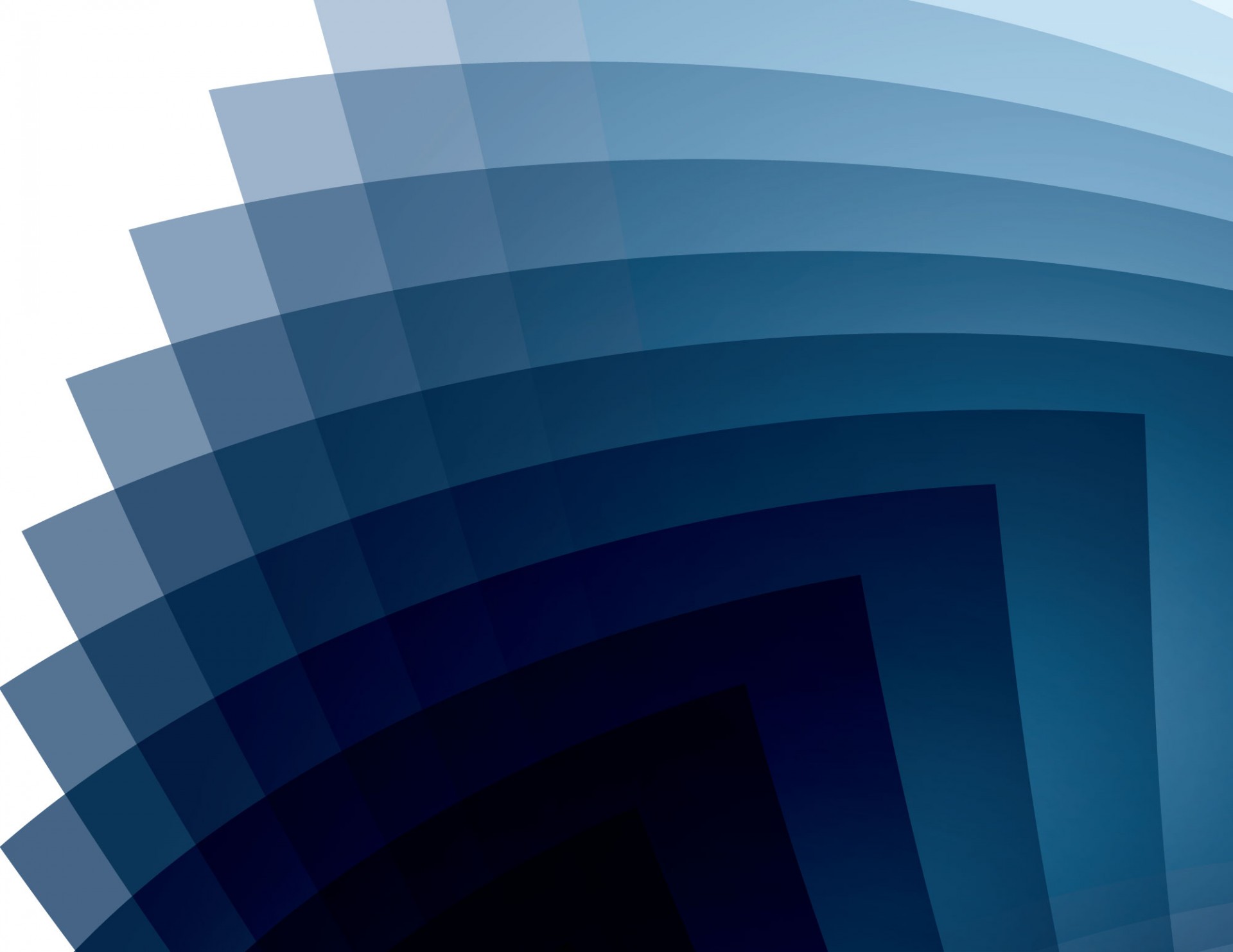 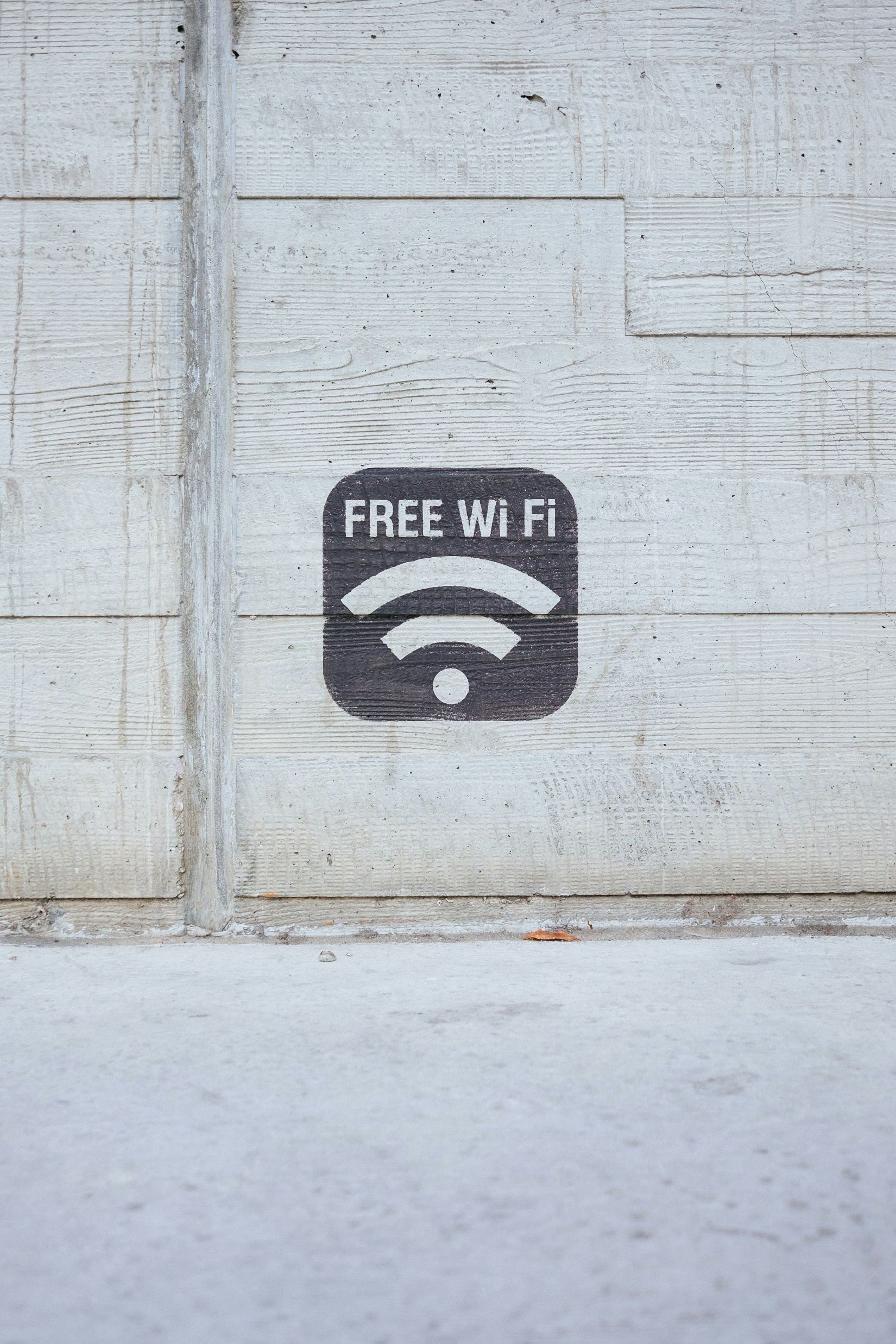 Starker Anstieg von Angriffen auf Firmen und Organisationen
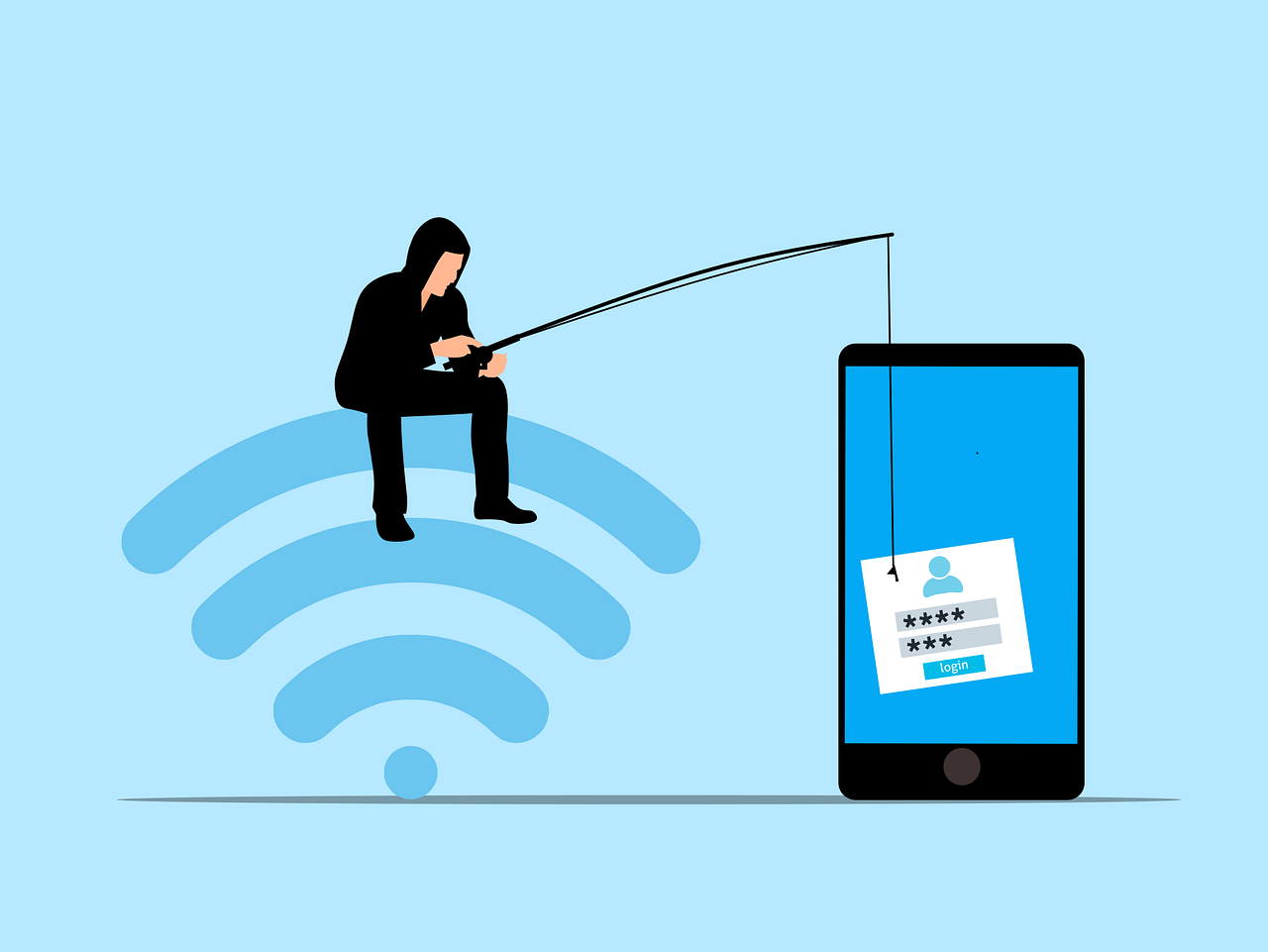 Technische Absicherungen nutzlos, wenn die Bediener diese umgehen
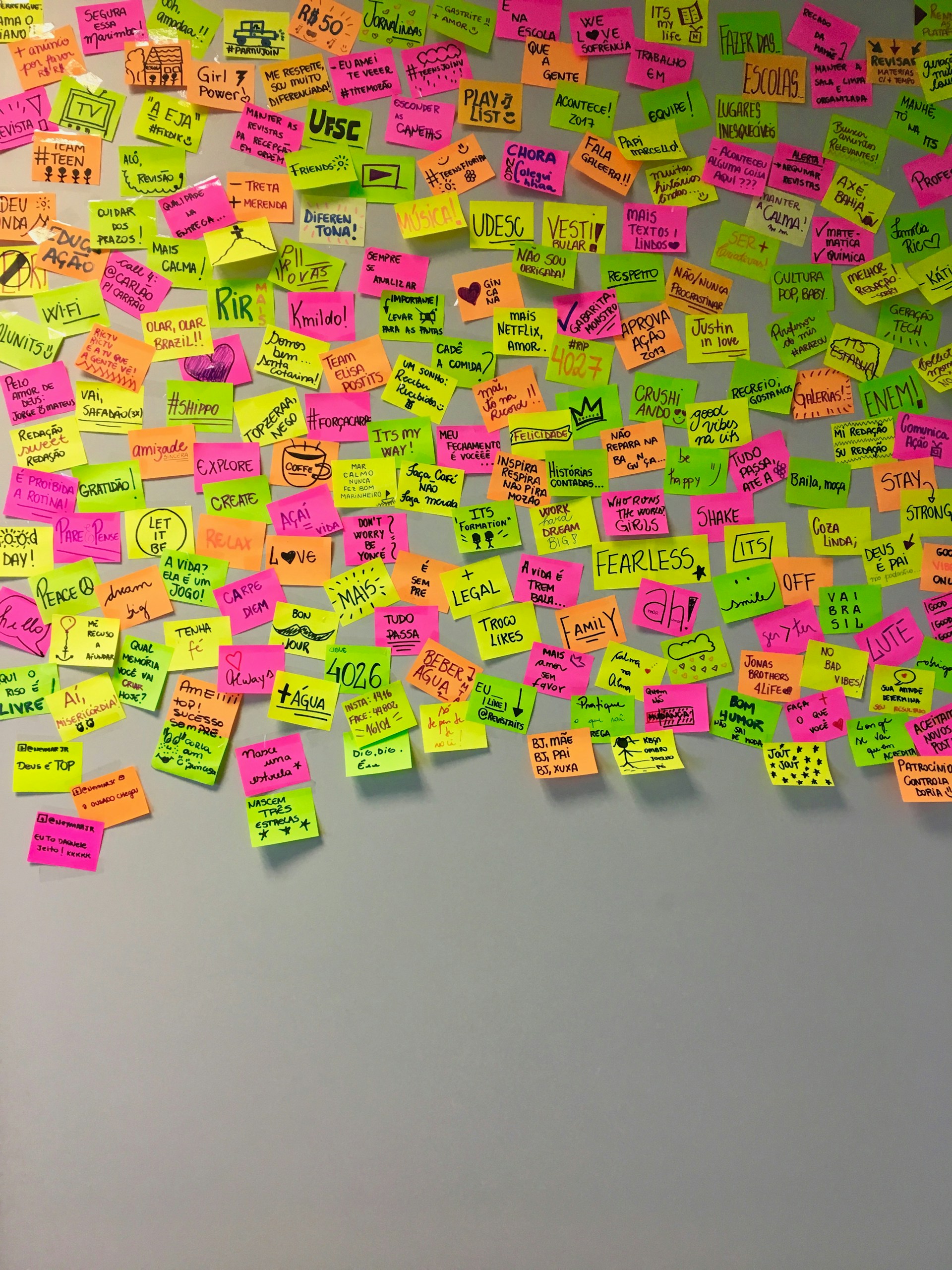 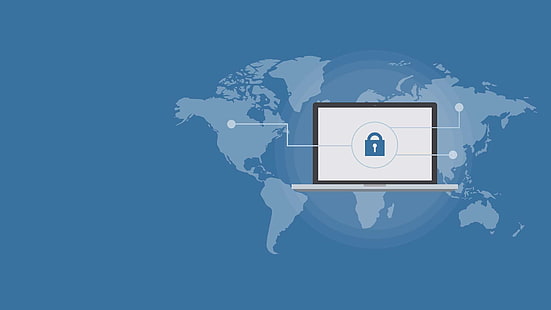 Mitarbeiter einer Organisation oft das schwächste Glied
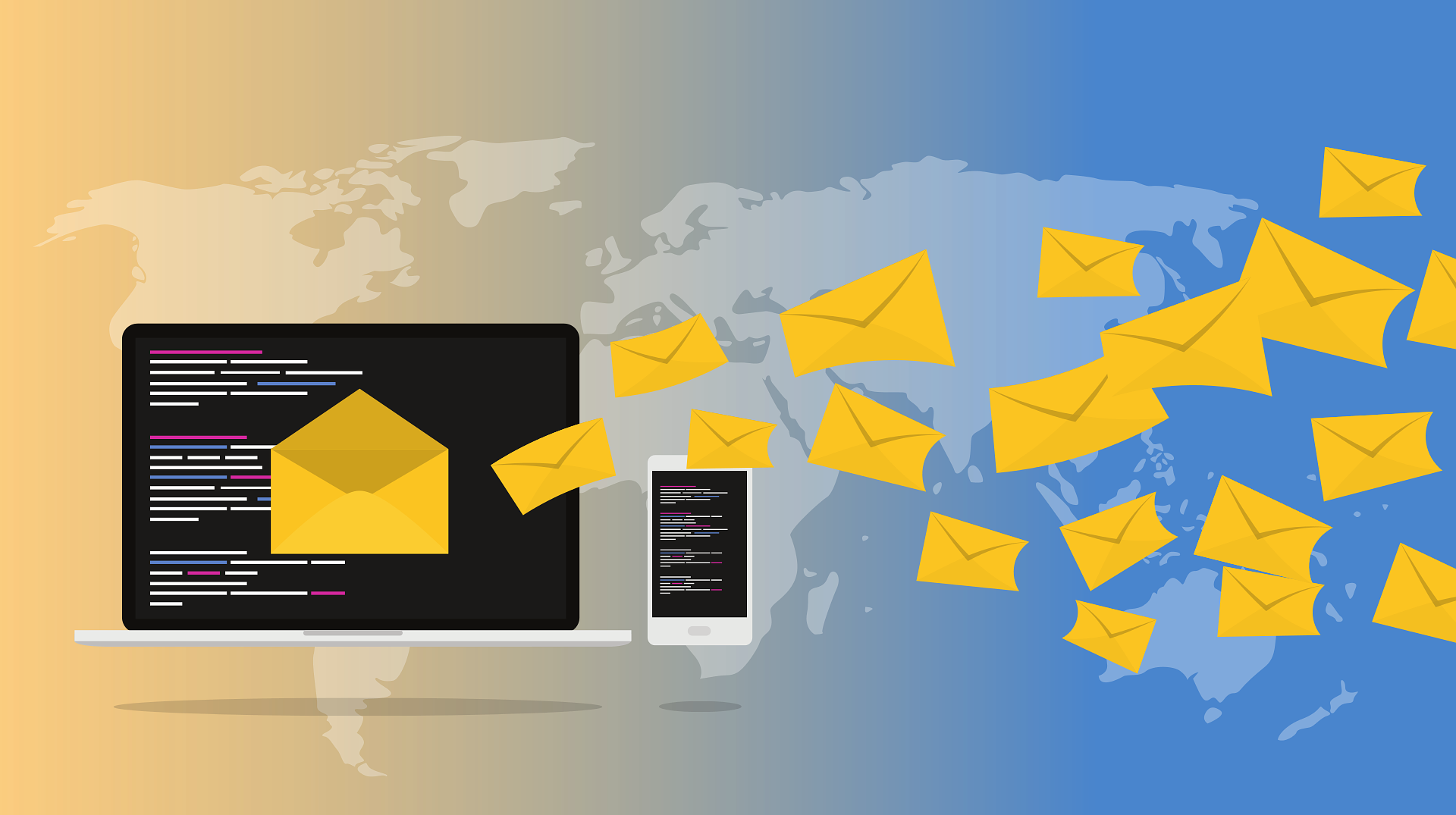 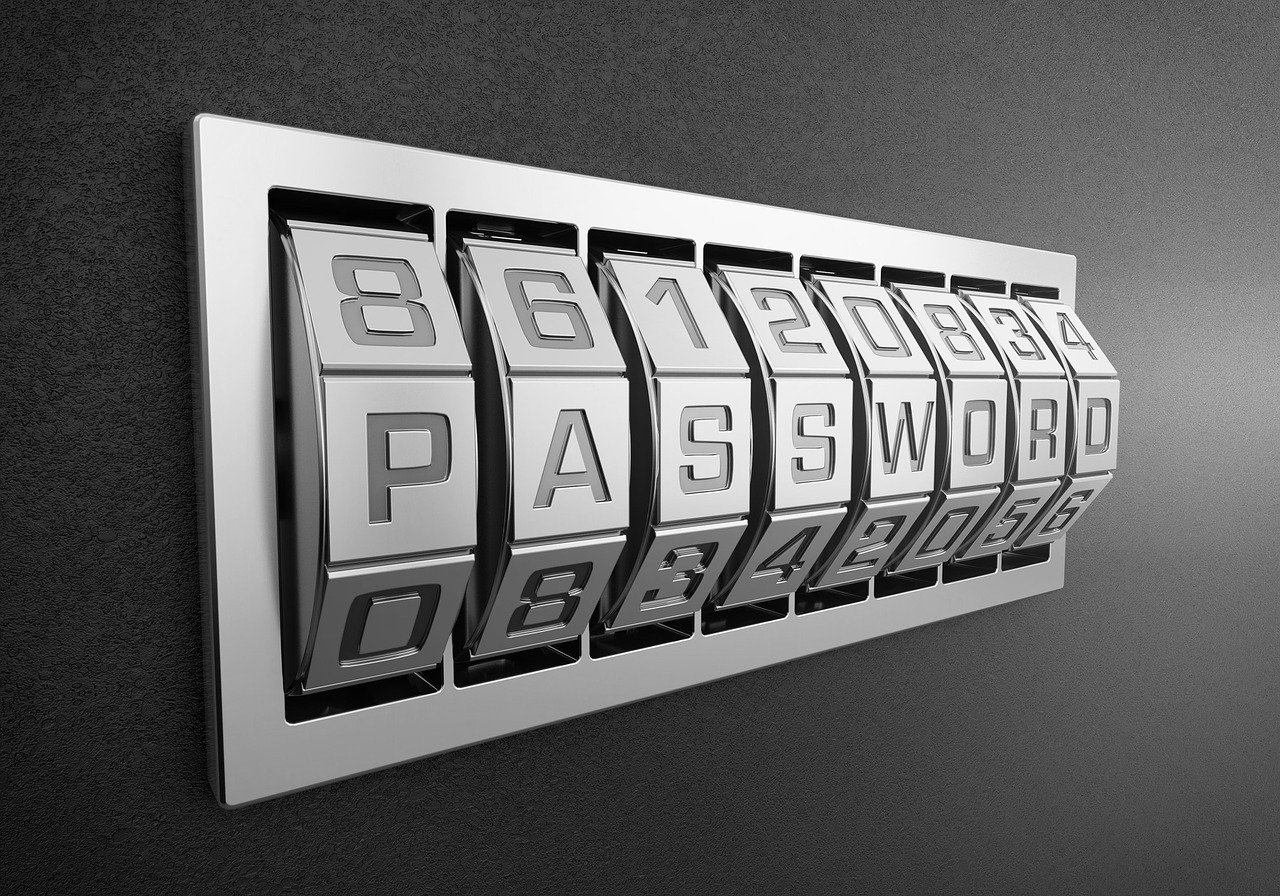 Nur durch Training:
Sensibilisierung für Themen der Cyber-Security
[Speaker Notes: - Hackerangriffe auf Firmen und Organisationen sind in letzter Zeit stark angestiegen, auch vor christlichen Organisationen machen sie nicht halt
- Alle technischen Absicherungen sind nutzlos wenn die Personen, die diese bedienen diese bewusst oder unbewusst umgehen
Mitarbeiter einer Organisation sind oft das schwächste Glied in der Kette
Sensibilisierung durch Training
- Diese Präsentation soll dazu dienen, euch für die Zukunft zu rüsten und für die Themen der Cyber Security zu sensibilisieren]
Einführung
3 Säulen der Informationssicherheit
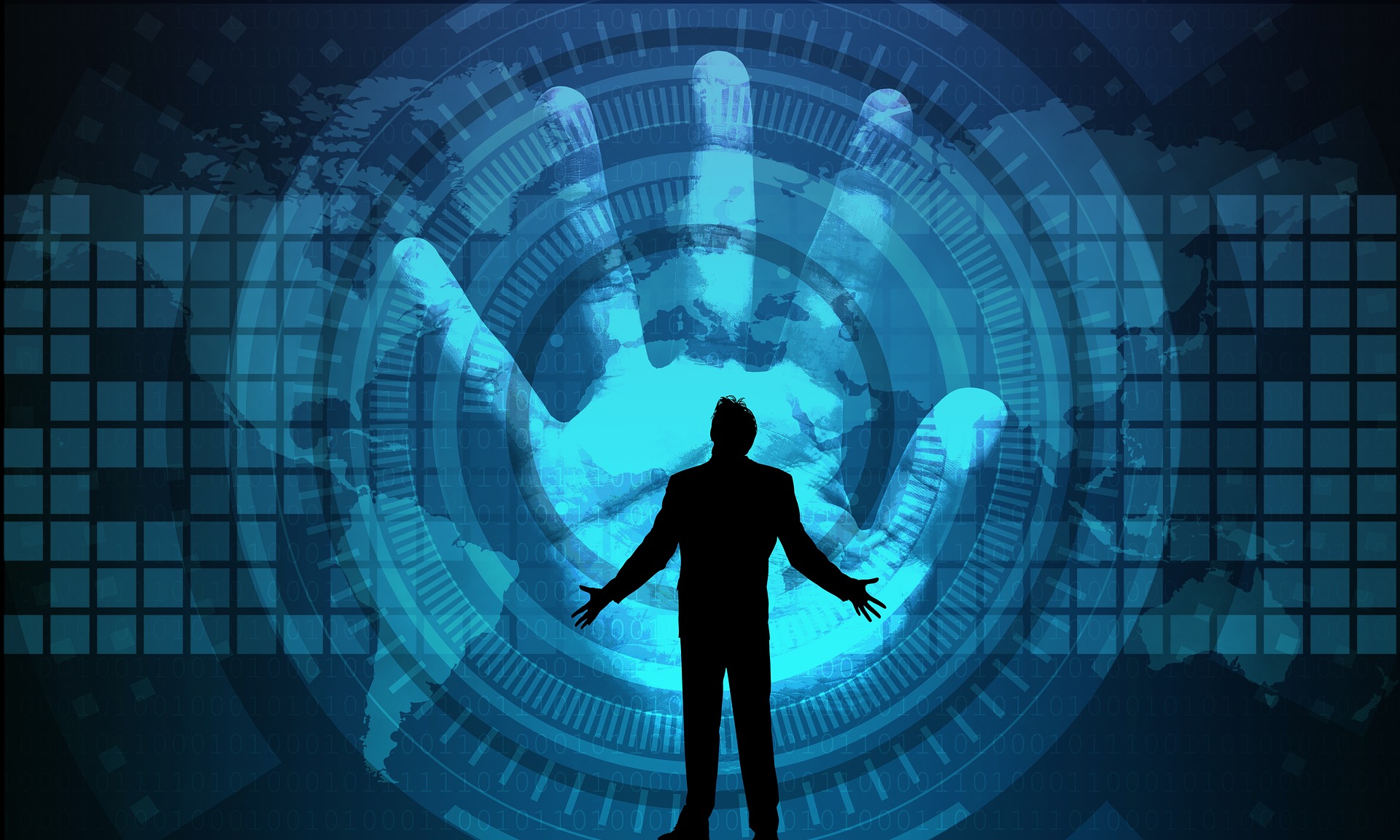 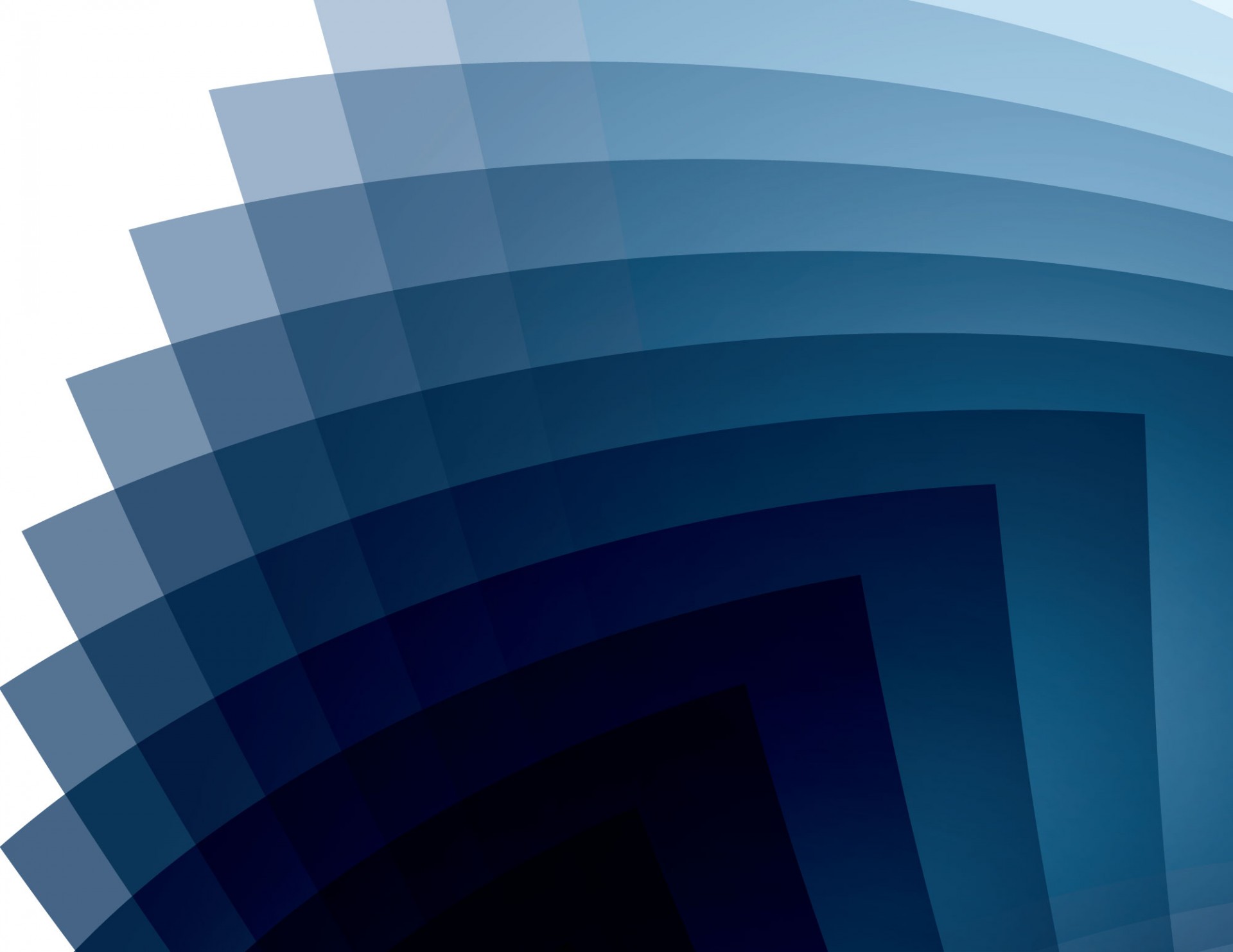 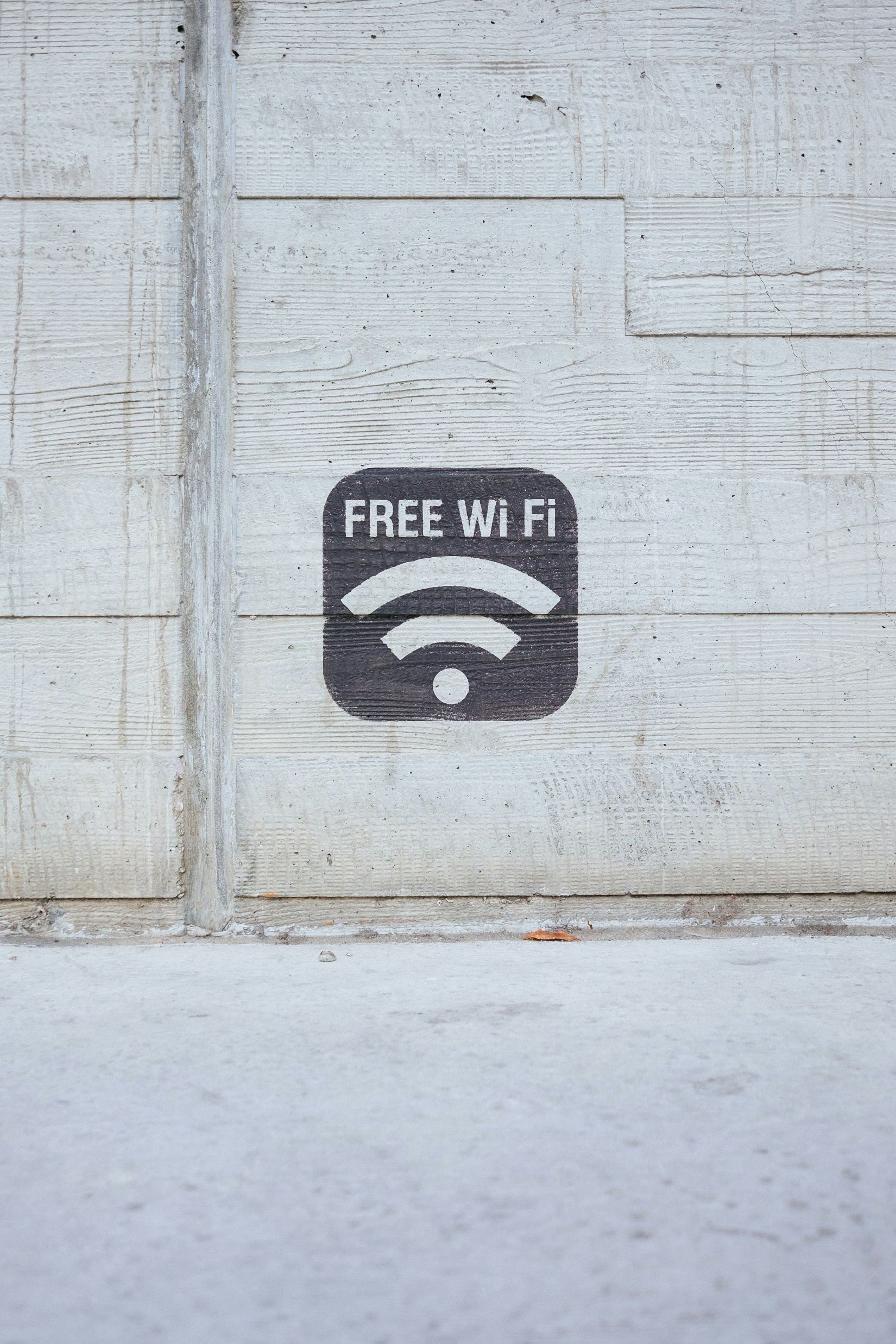 Vertraulichkeit, kein unerlaubter Zugriff
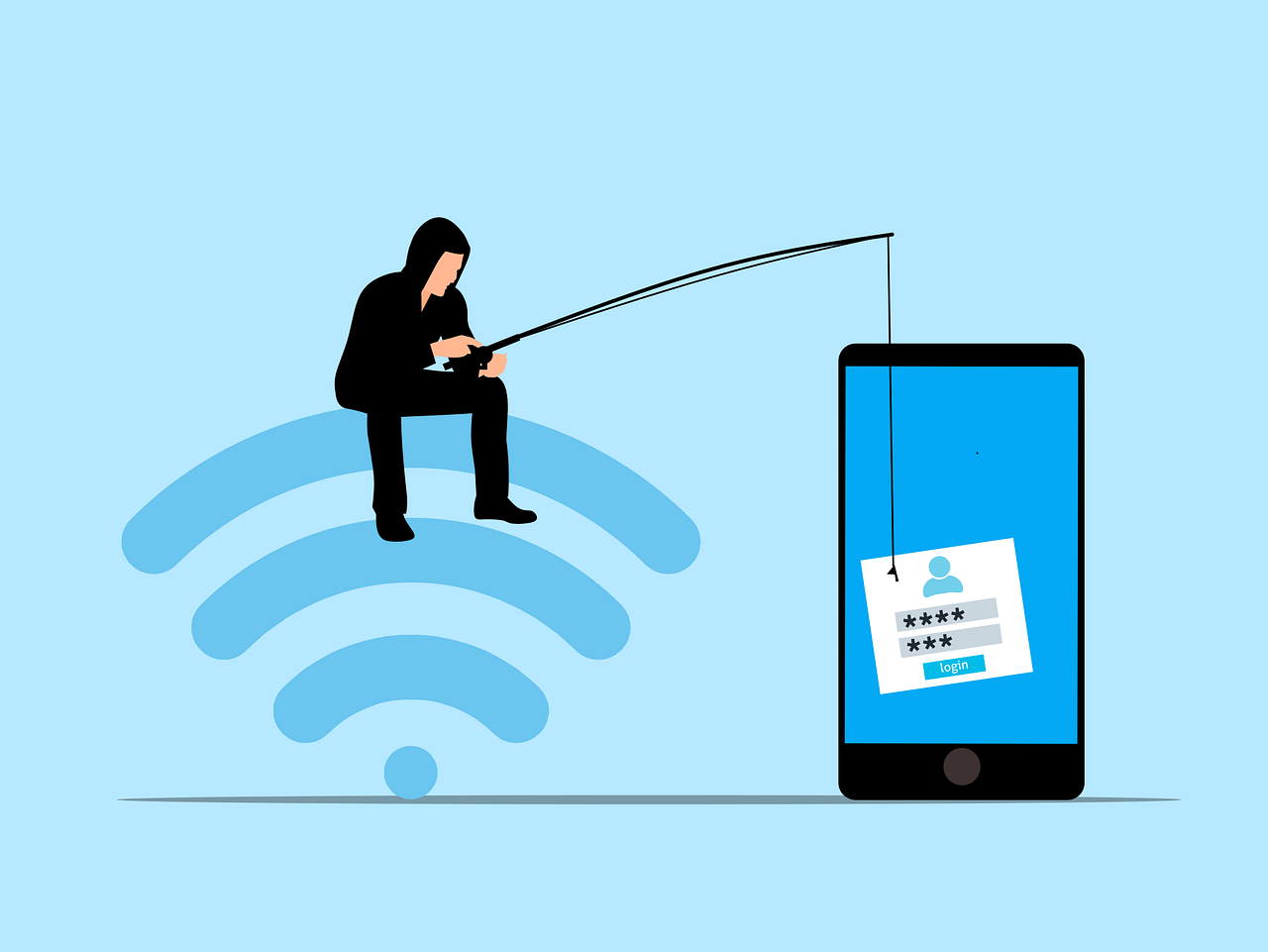 Integrität, keine unerlaubte Veränderung
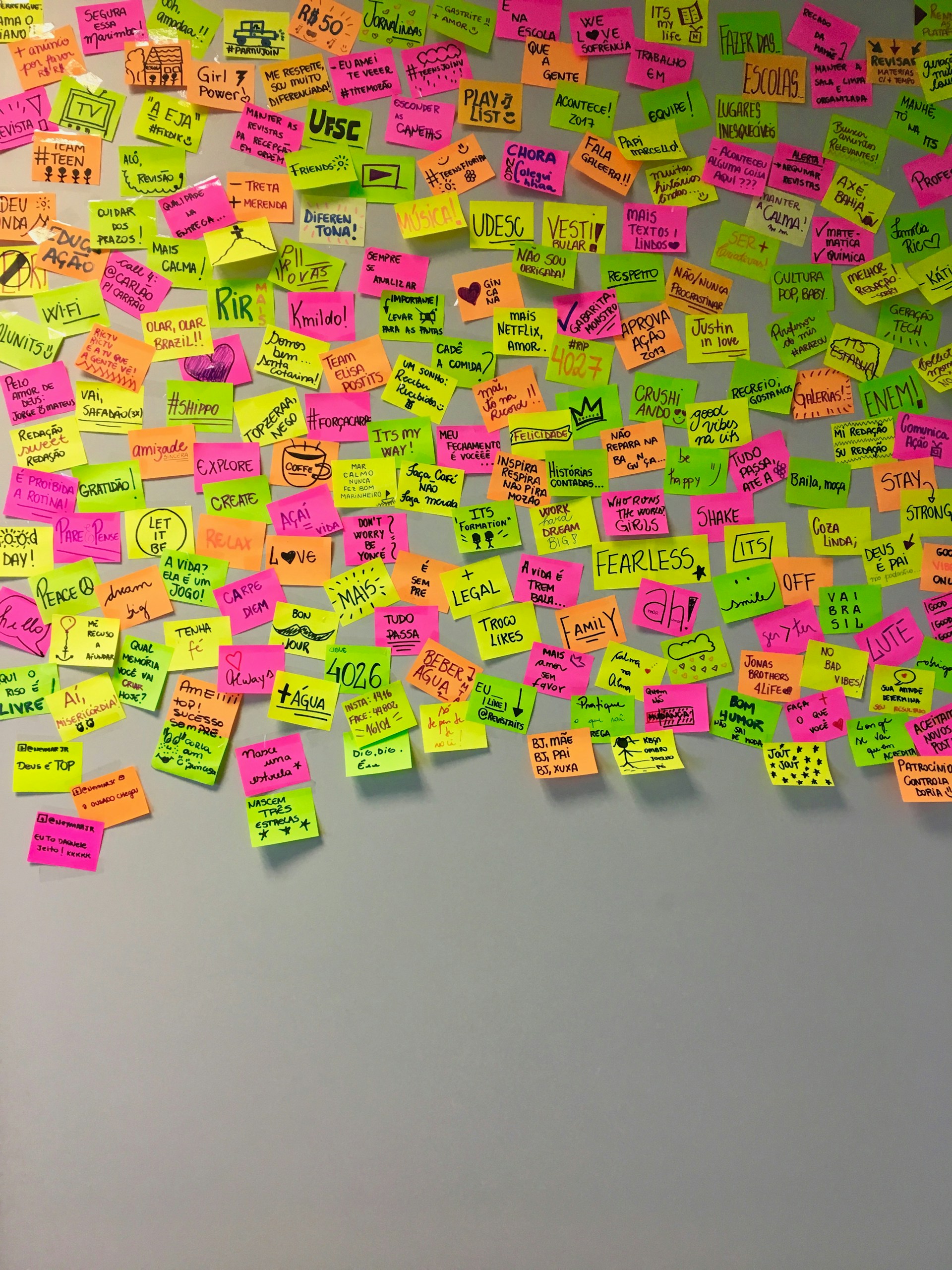 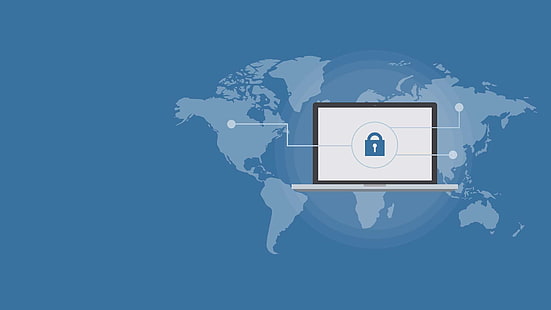 Verfügbarkeit, Systeme und Daten stehen immer zur Verfügung
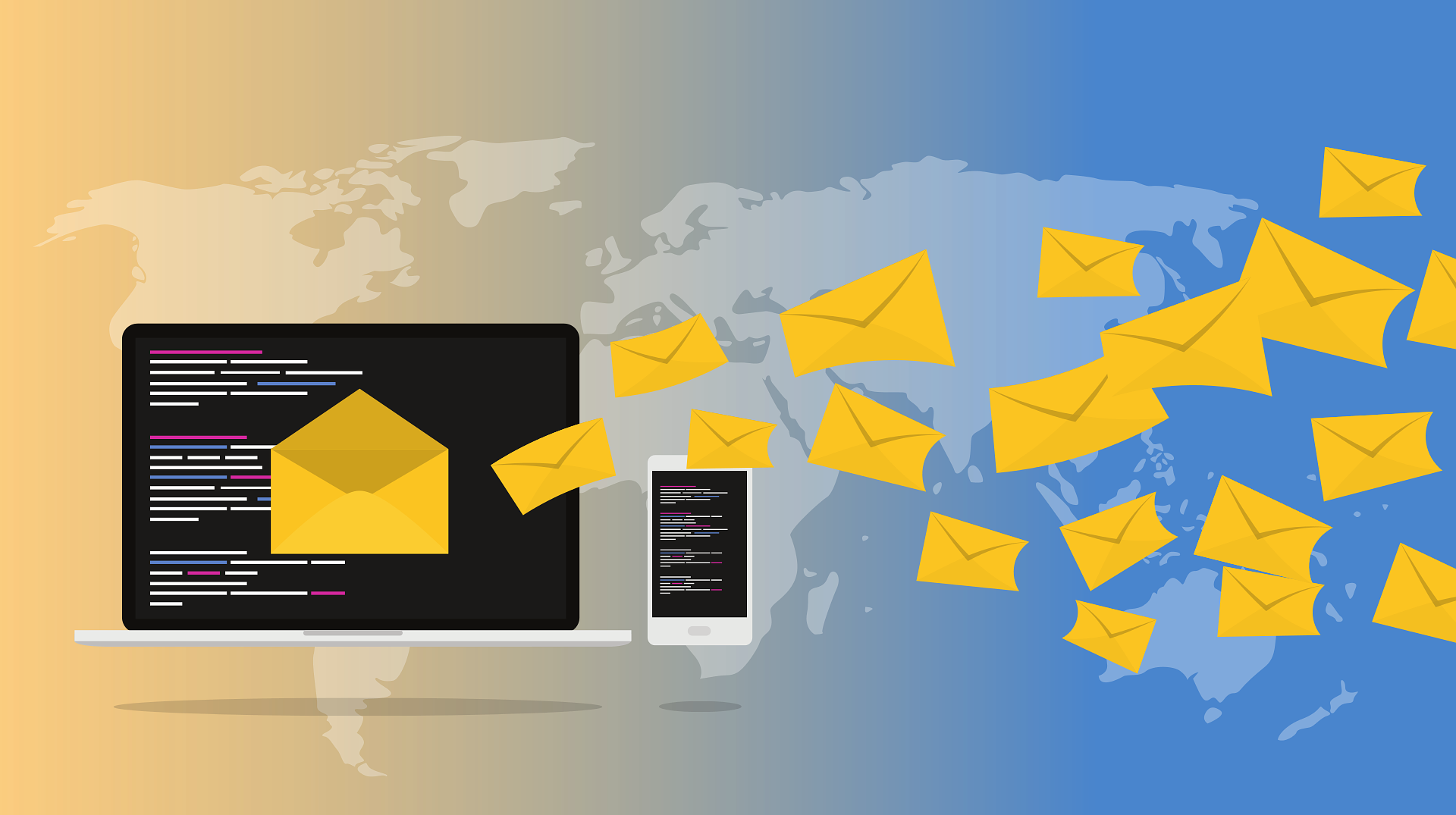 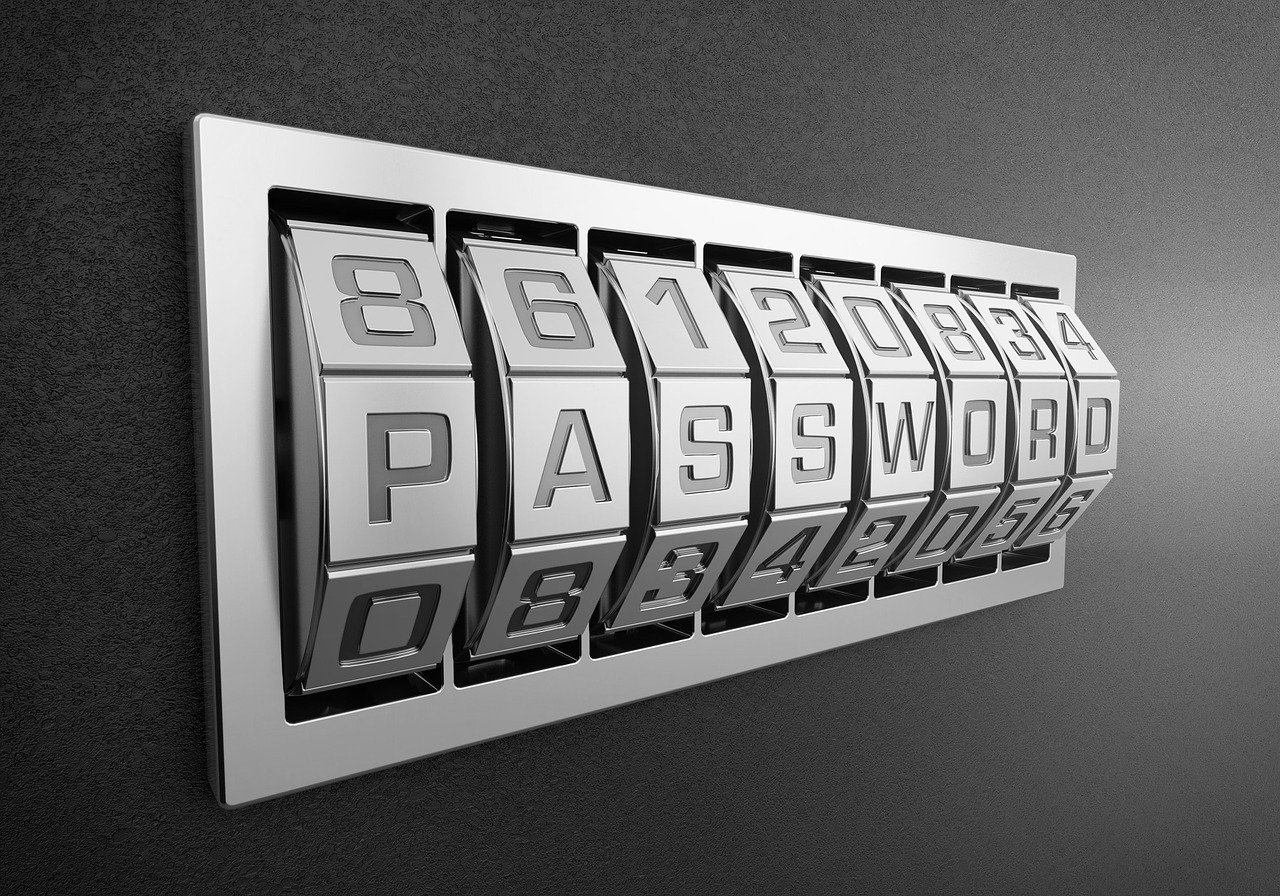 Bei Bruch einer der 3 Säulen
-> Großer Schaden
[Speaker Notes: Basis sind die 3 Säulen
- Vertraulichkeit, kein unerlaubter Zugriff
- Integrität, keine unerlaubte Veränderung
- Verfügbarkeit, Systeme und Daten stehen immer zur Verfügung

Sobald eine der 3 Säulen durchbrochen ist besteht die Gefahr eines großen Schadens]
Einführung
Schützenswerte Daten
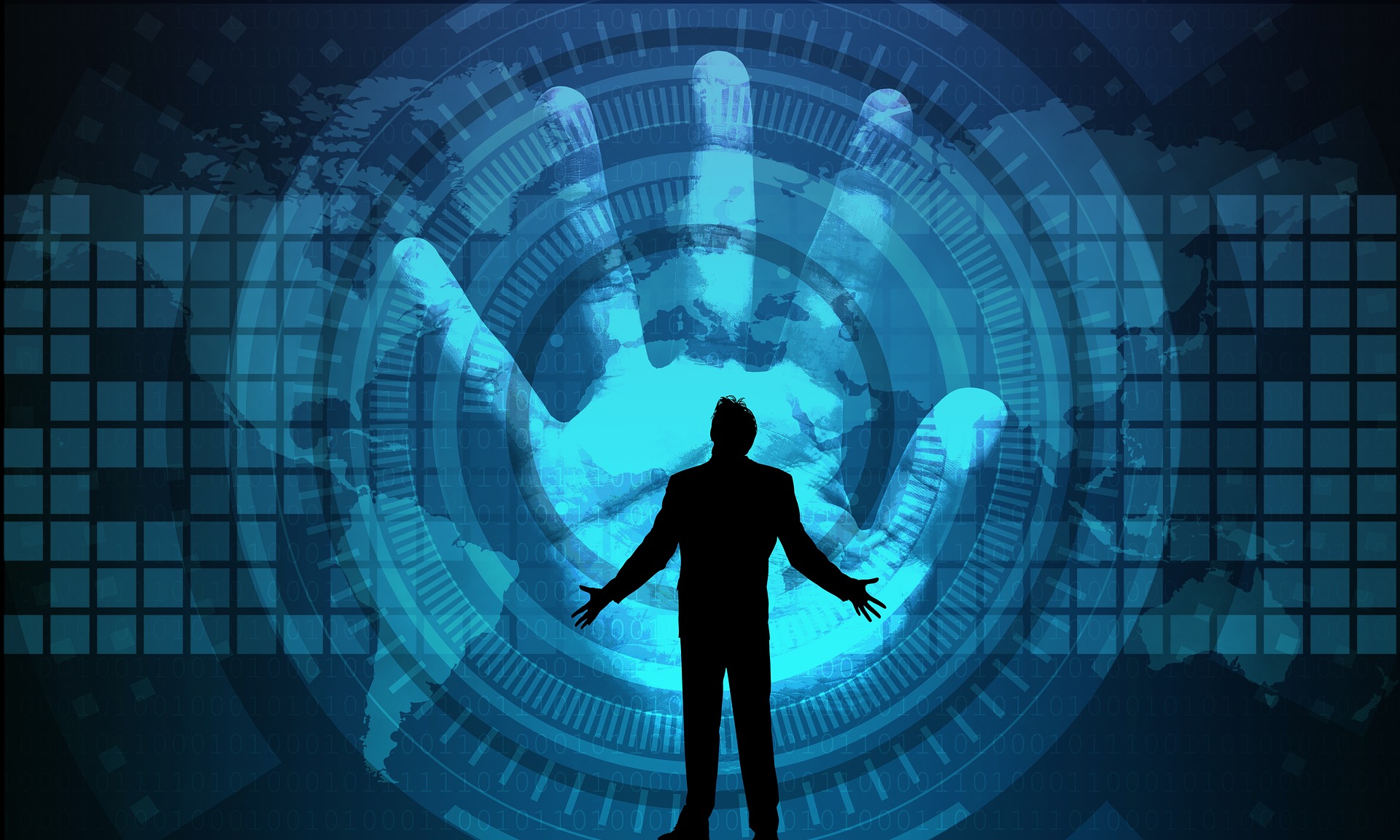 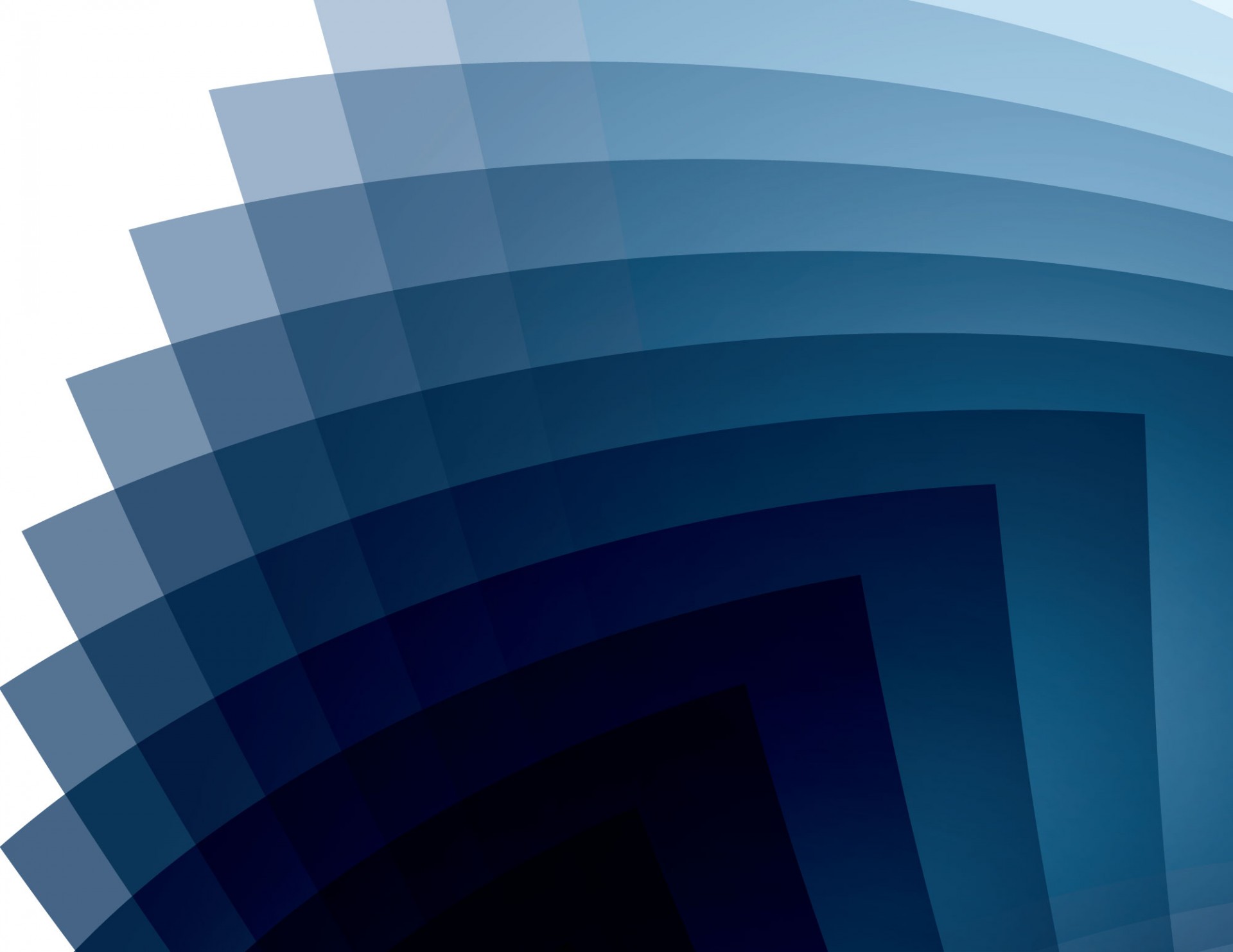 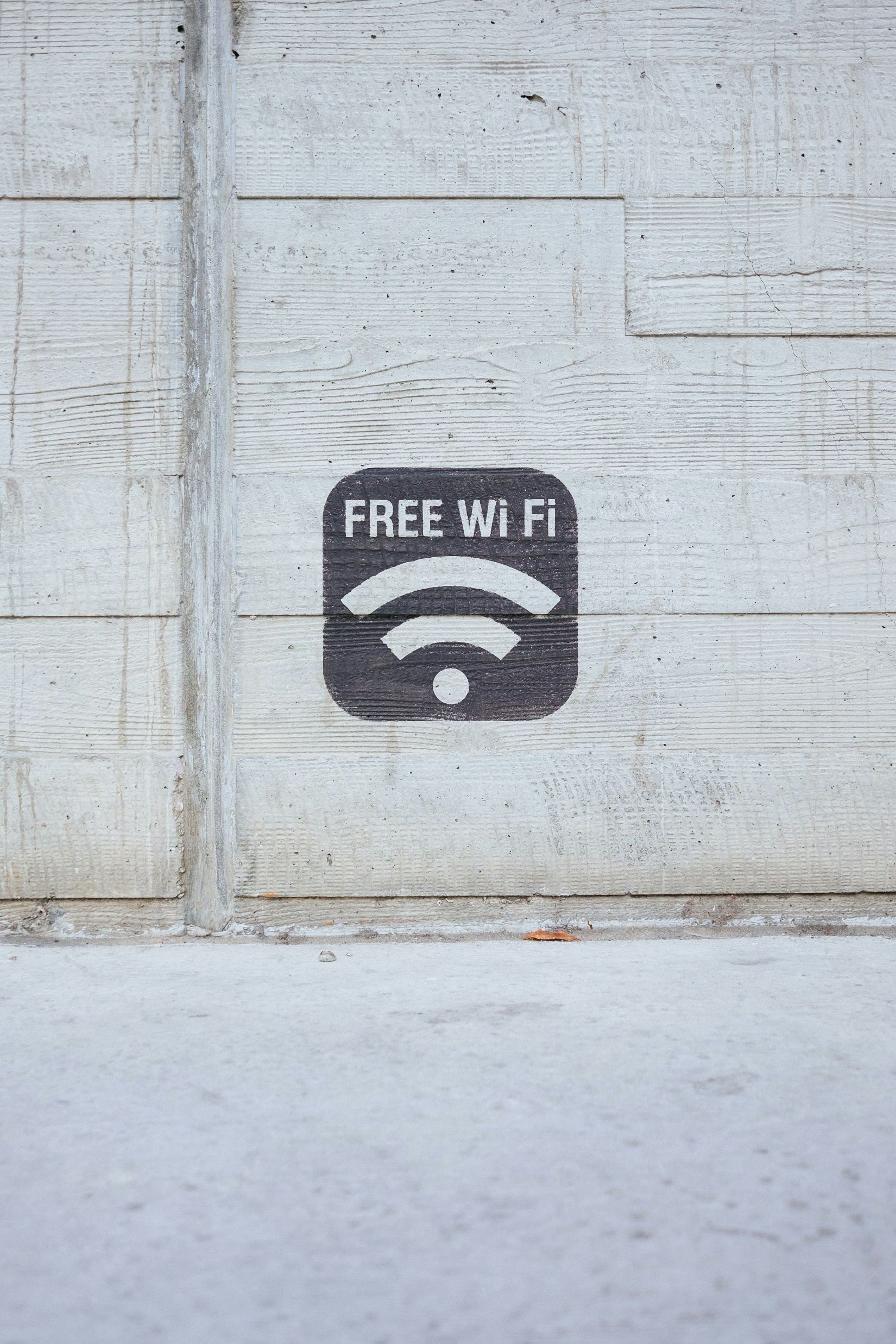 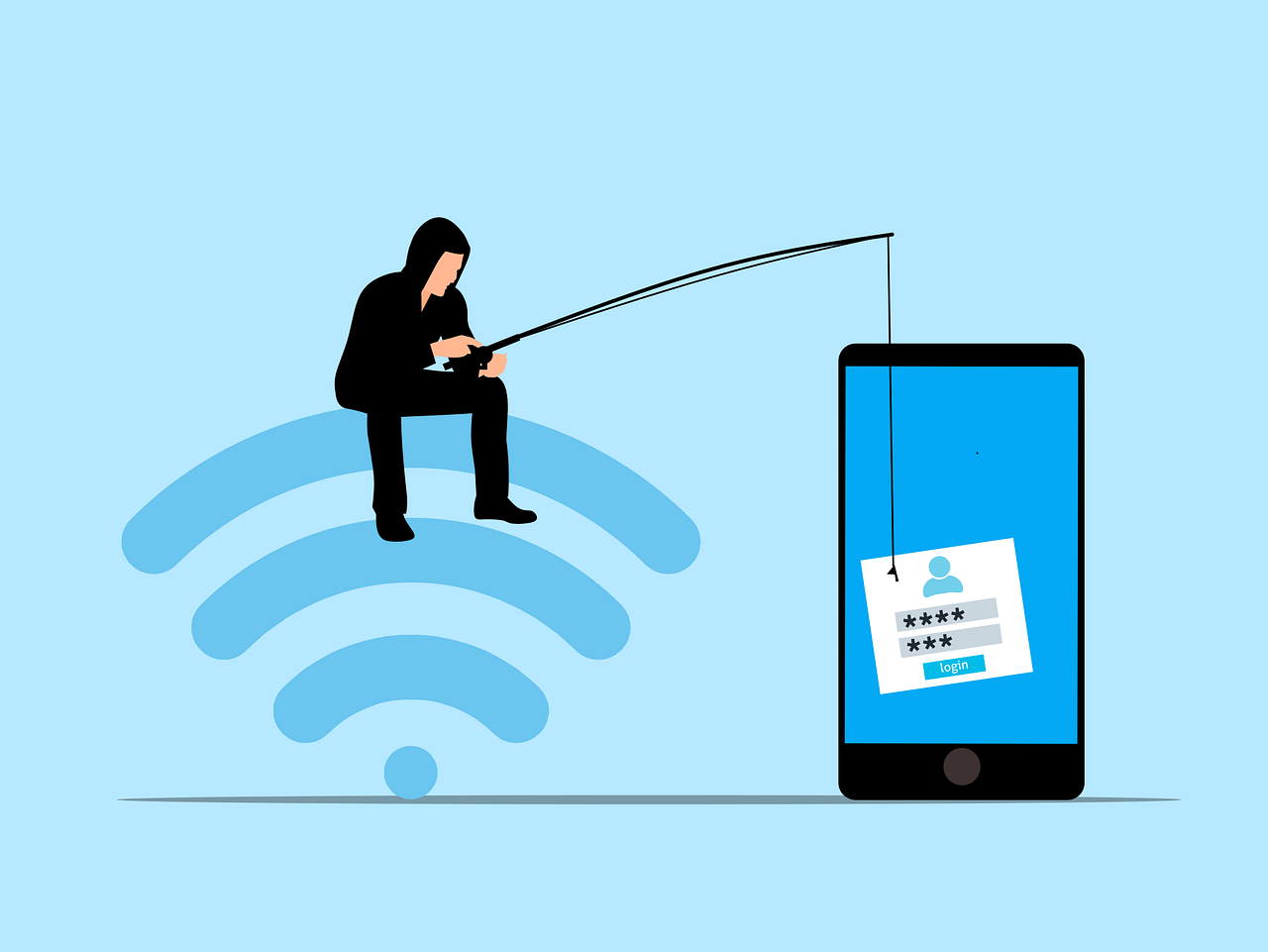 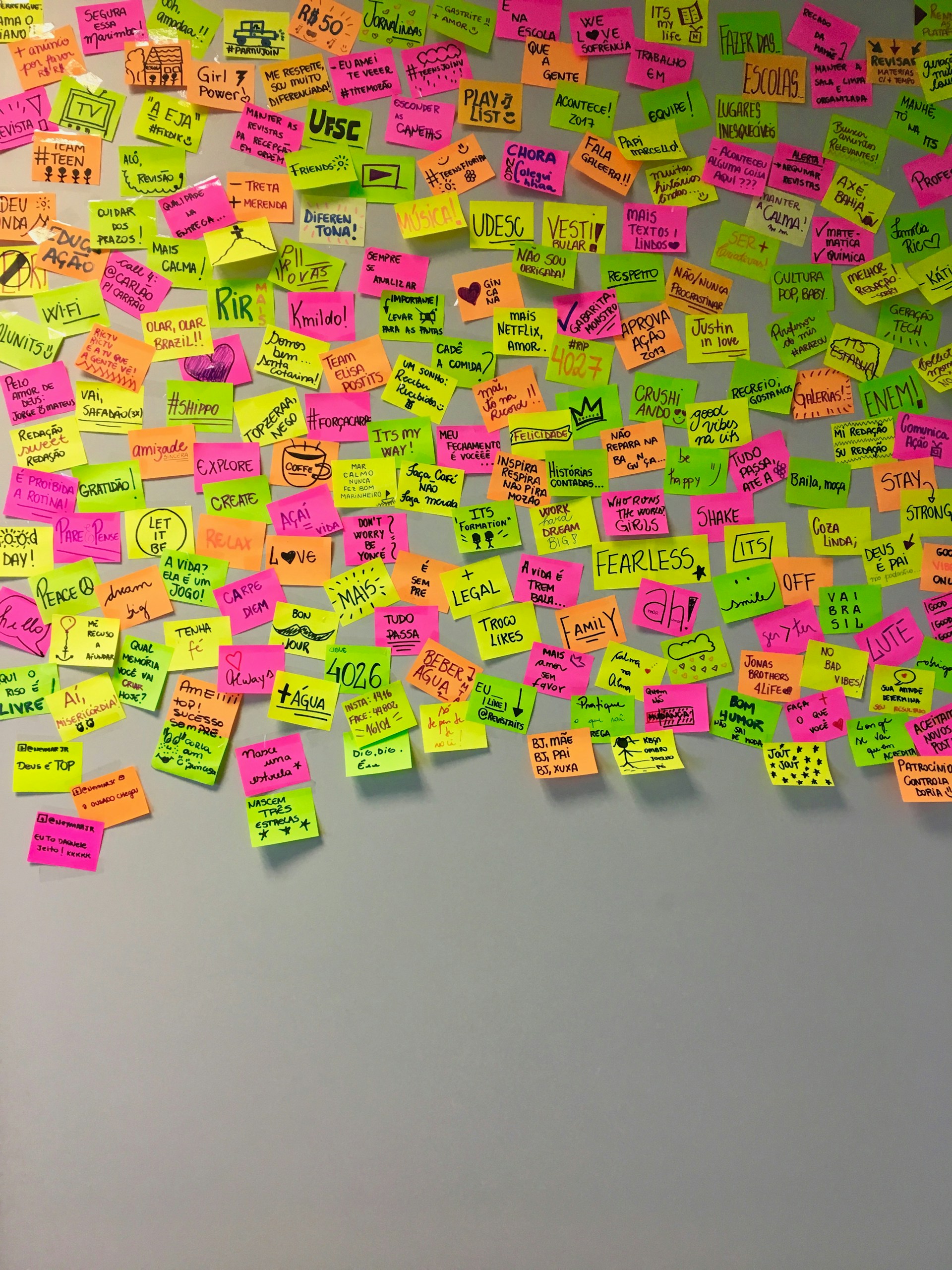 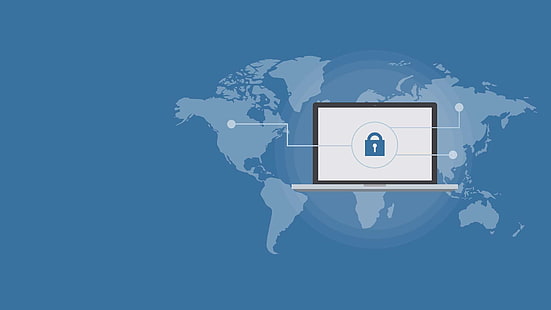 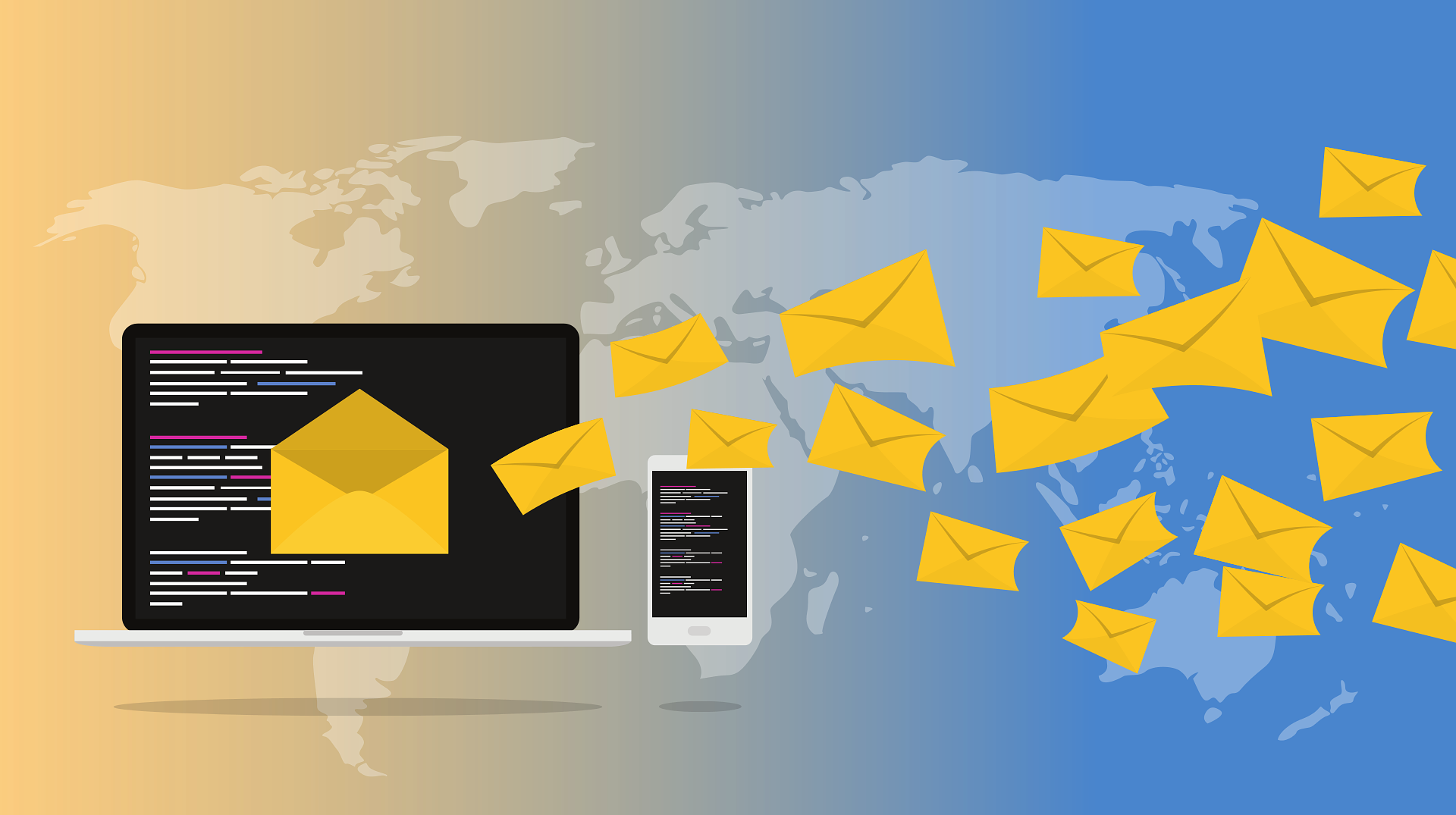 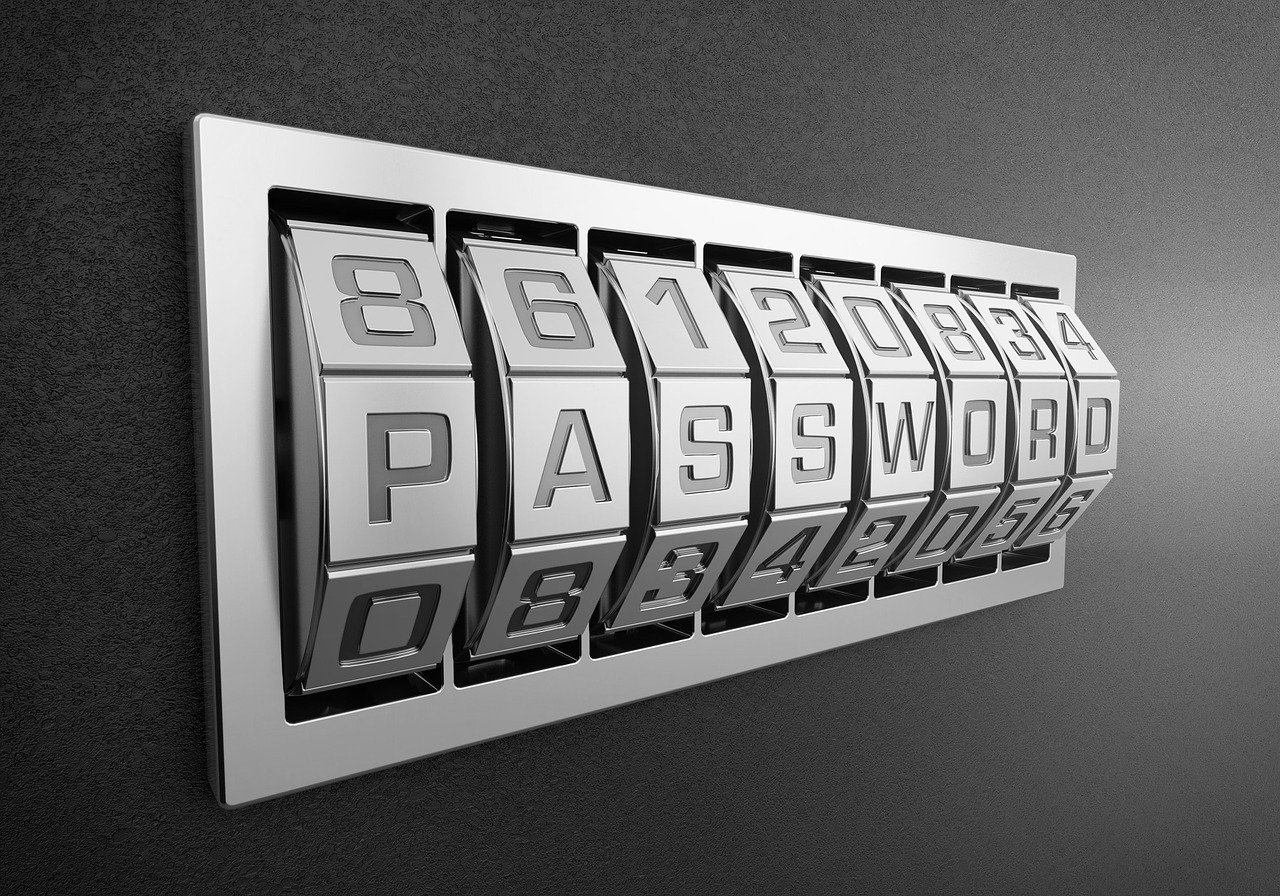 [Speaker Notes: - Regelmäßig darüber nachdenken welche Datentypen man bei der Arbeit und privat nutzt und wie man diese schützen kann wenn sie verloren gehen bzw. gestohlen werden und sich in den Händen von jemandem befinden der mir nicht freundlich gesinnt ist]
Einführung
Please download and install the Slido app on all computers you use
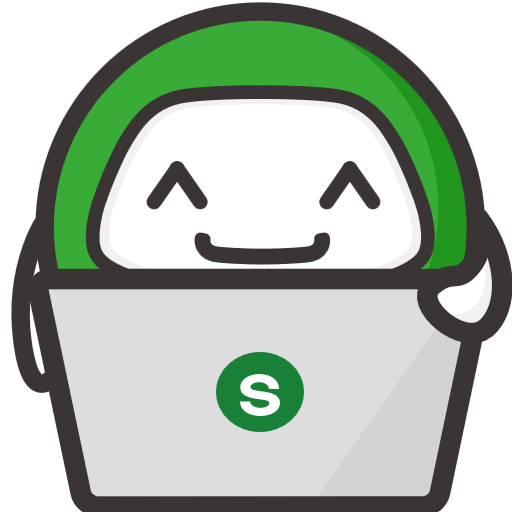 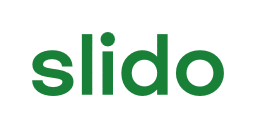 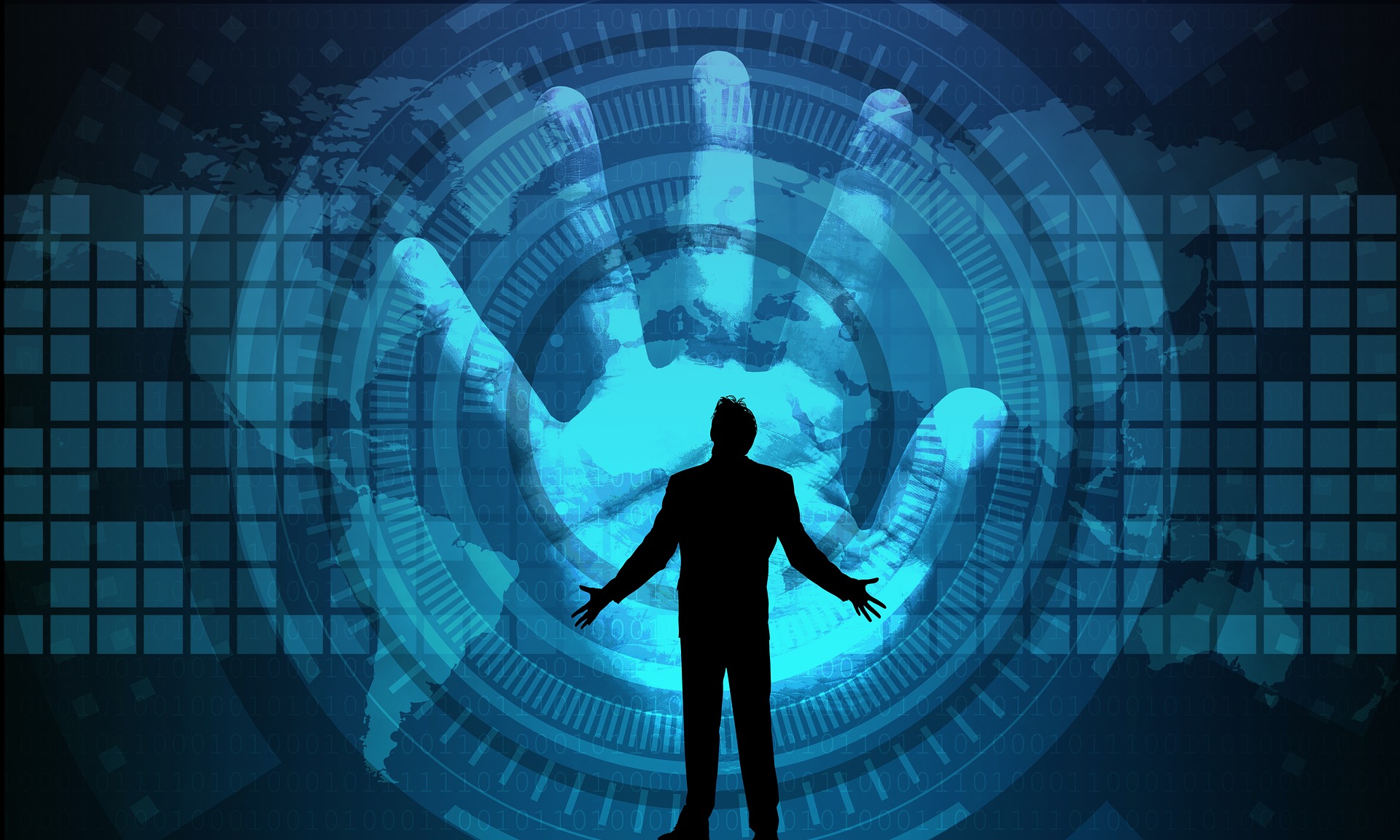 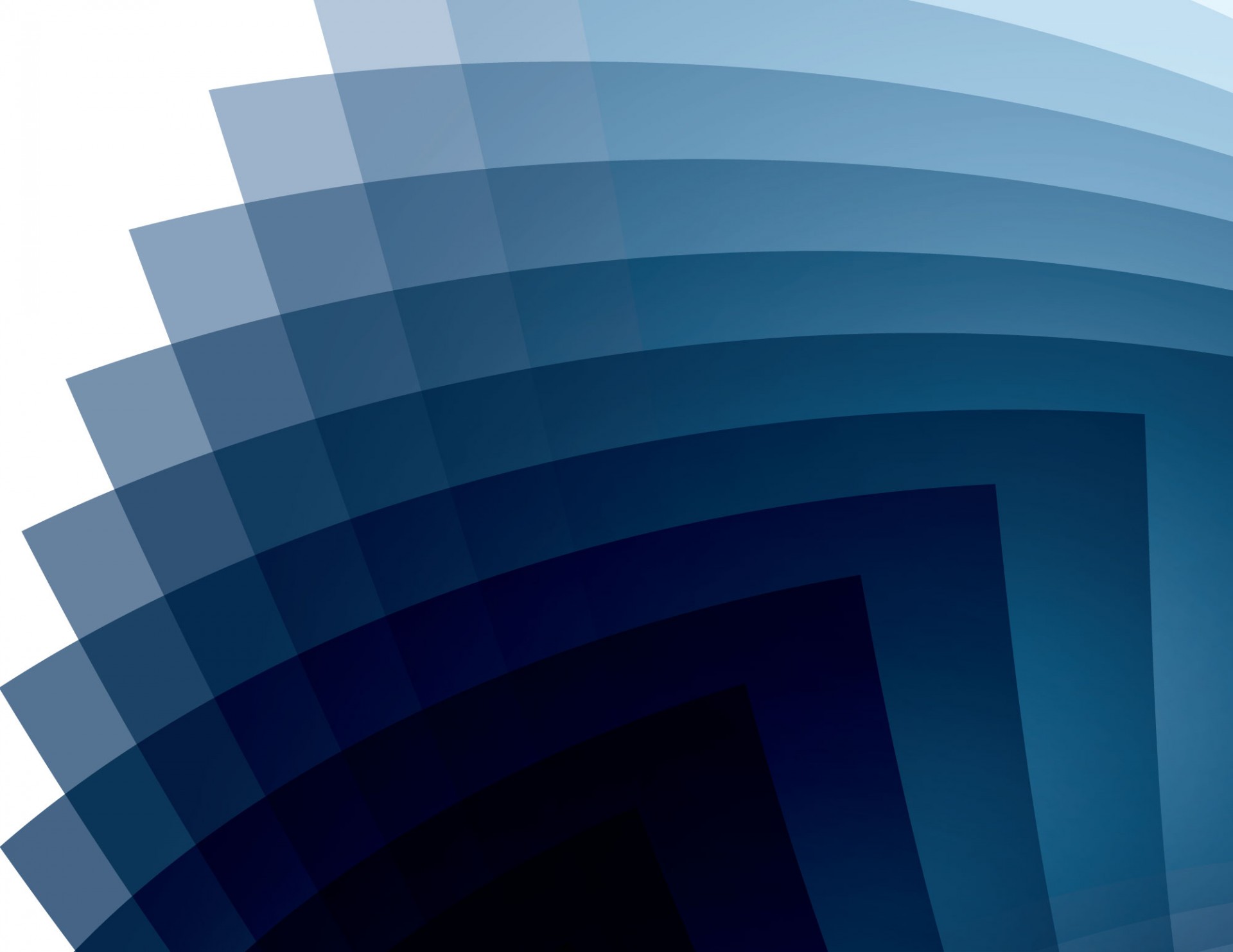 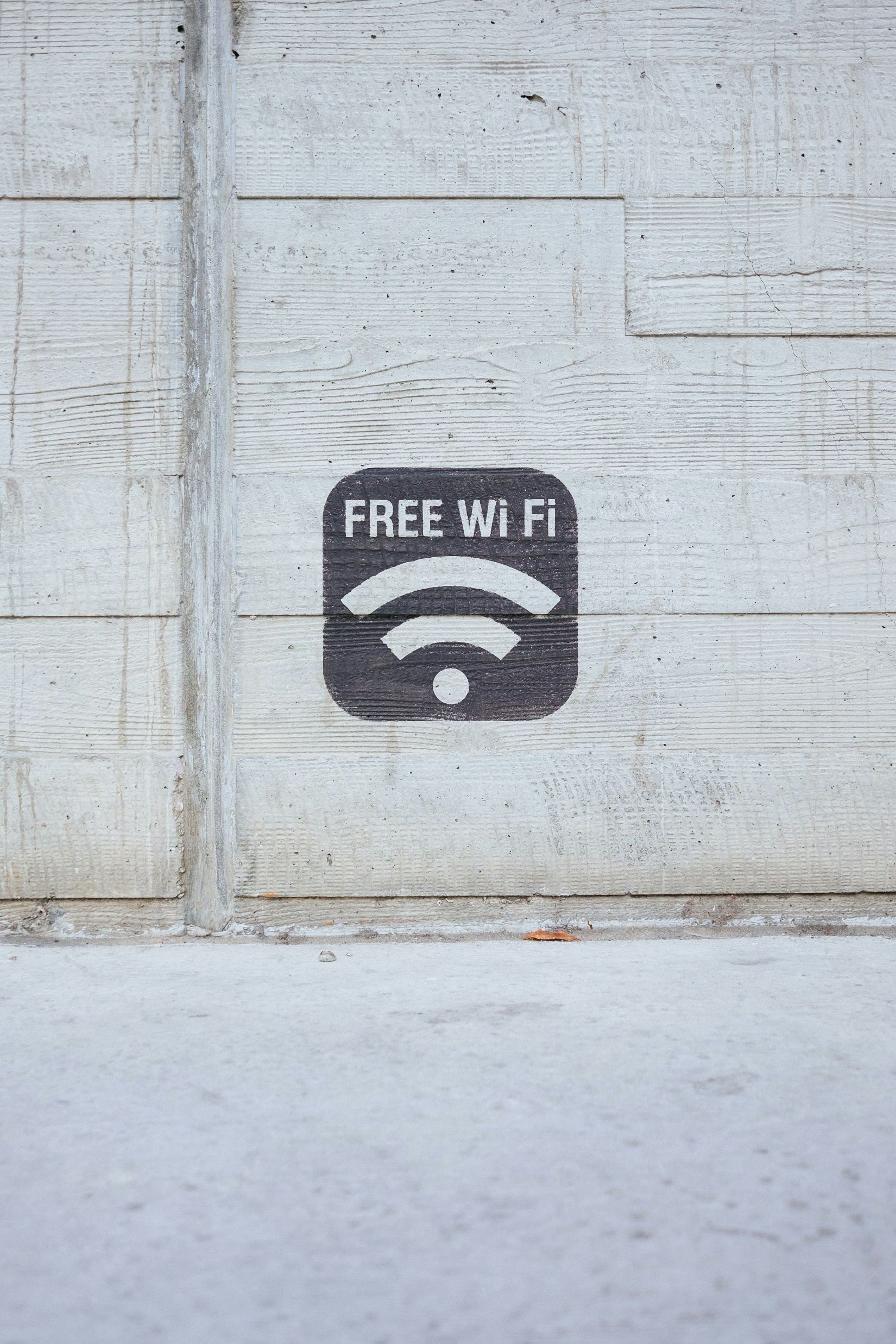 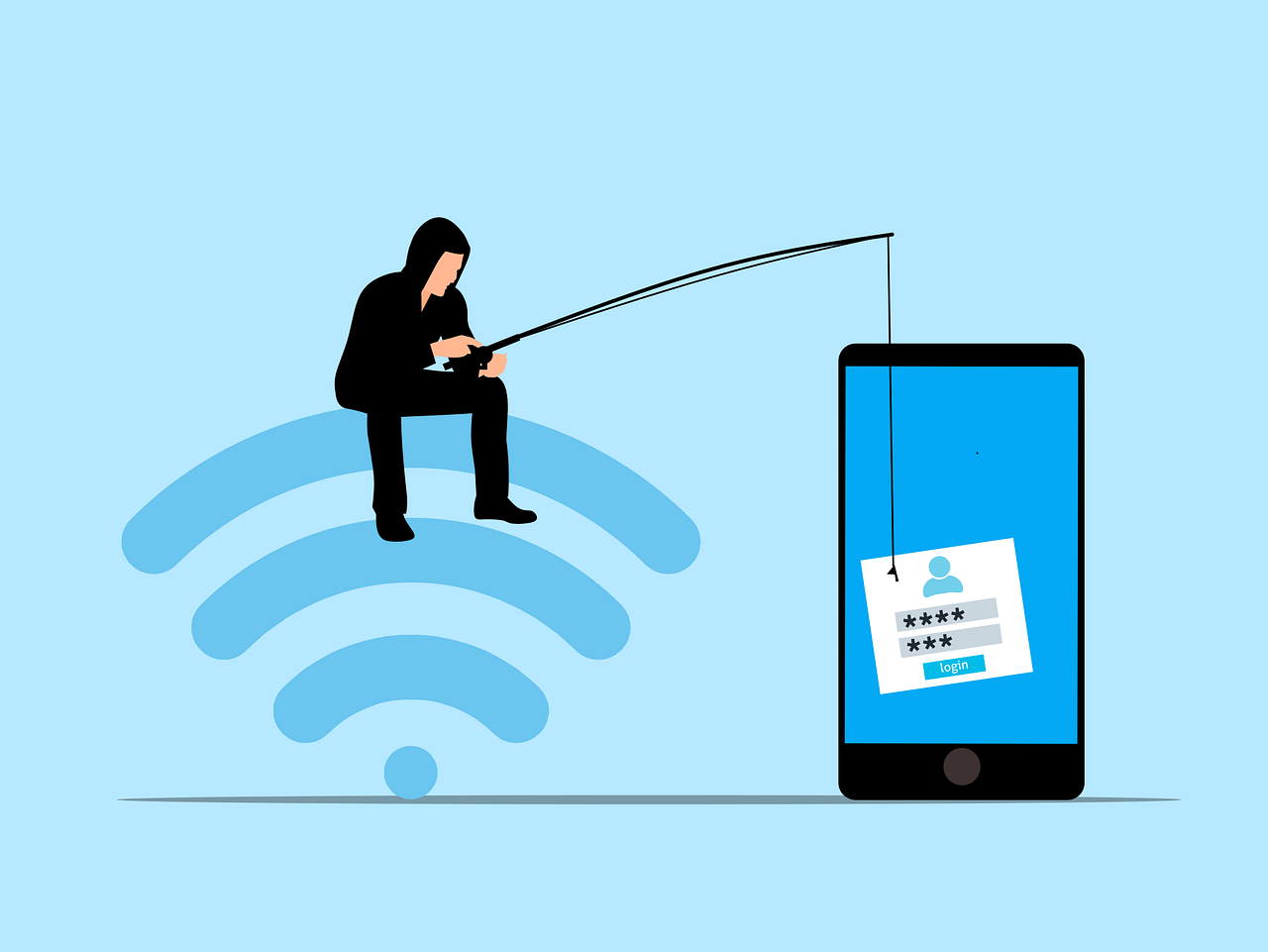 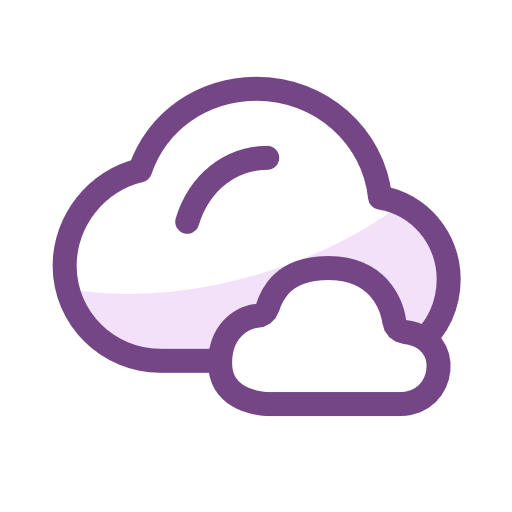 Was sind schützenswerte
Daten?
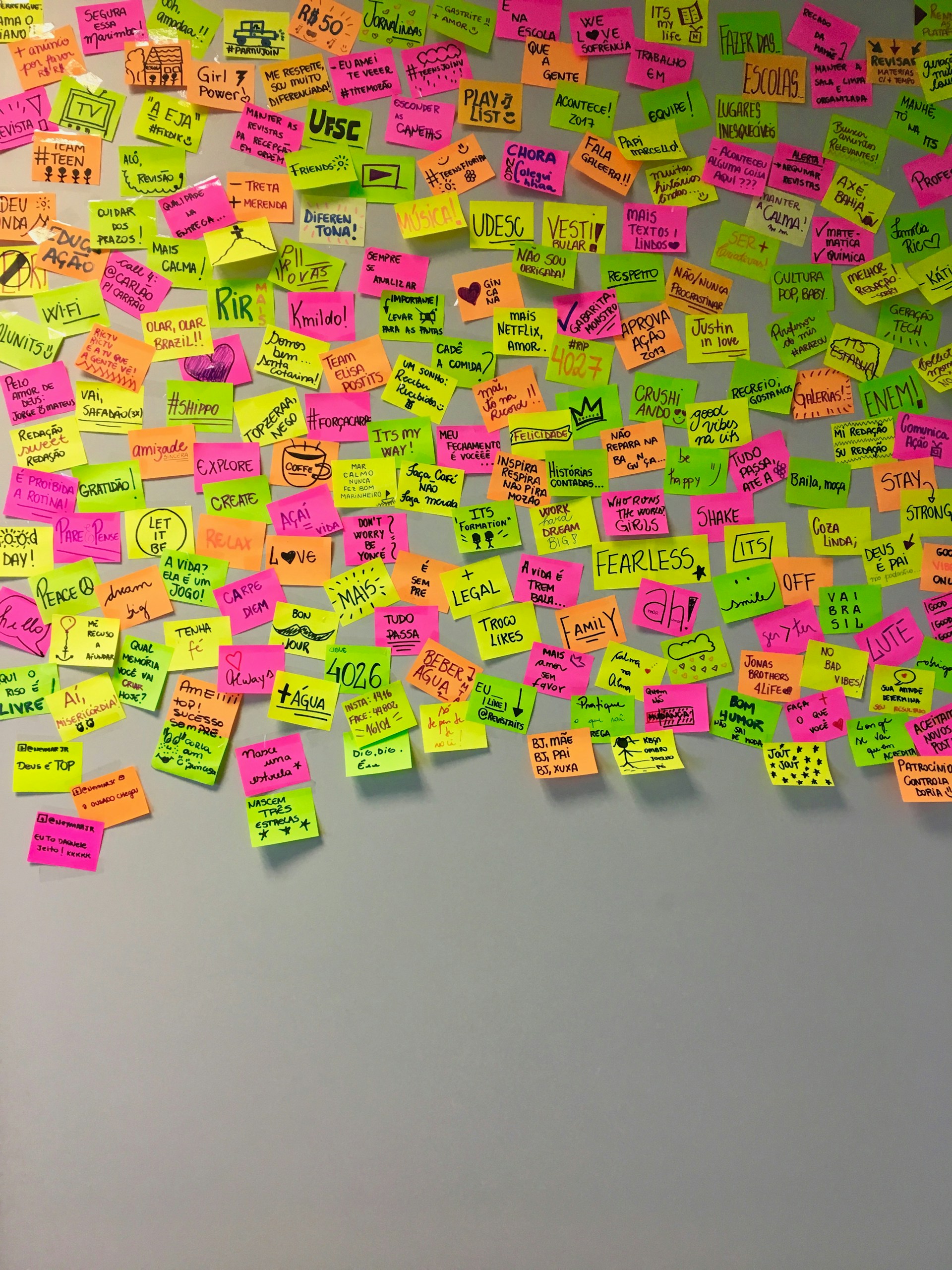 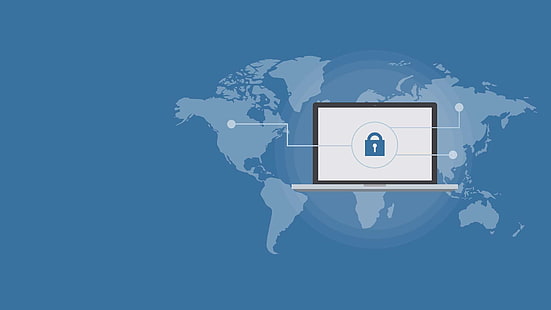 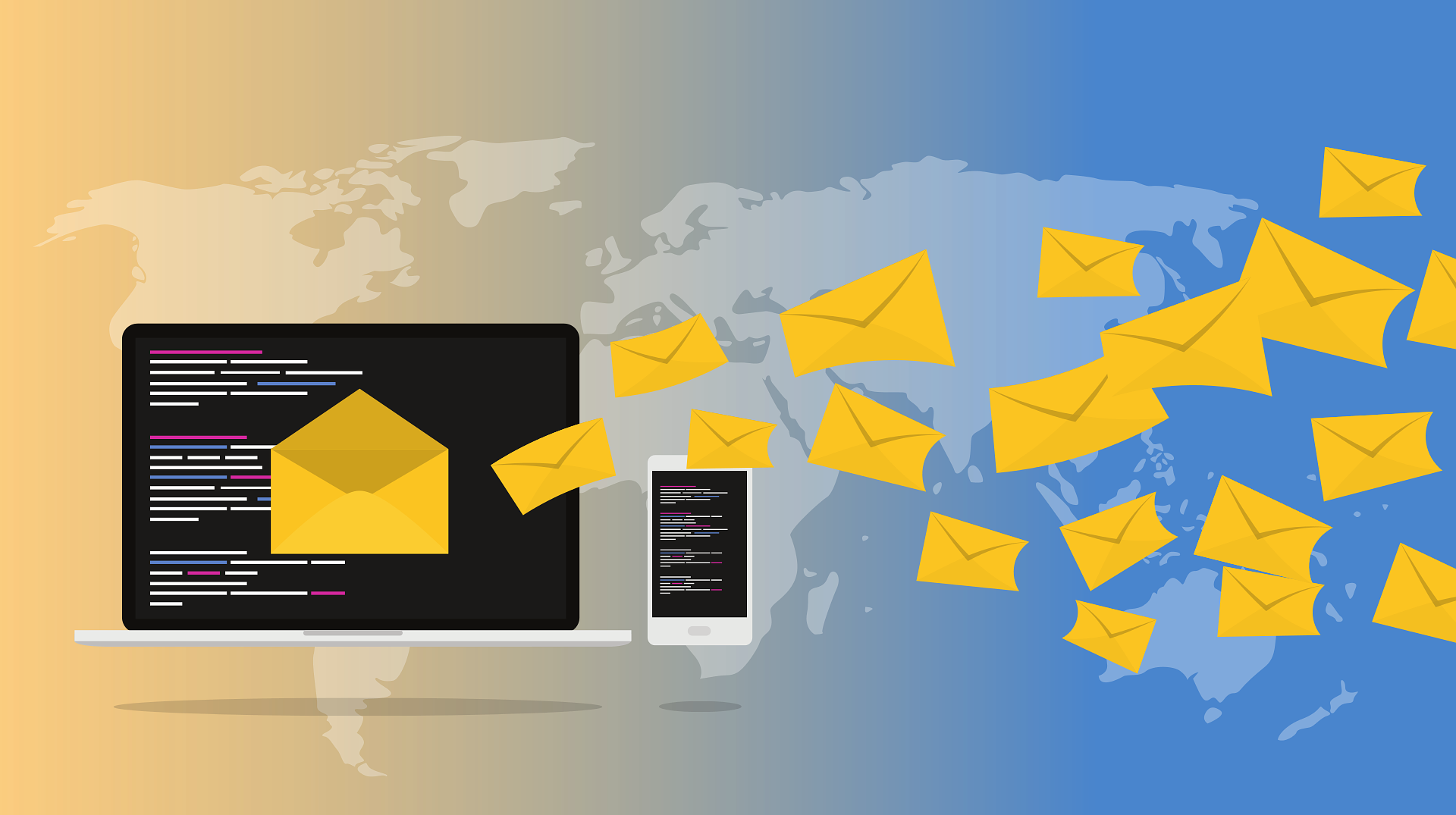 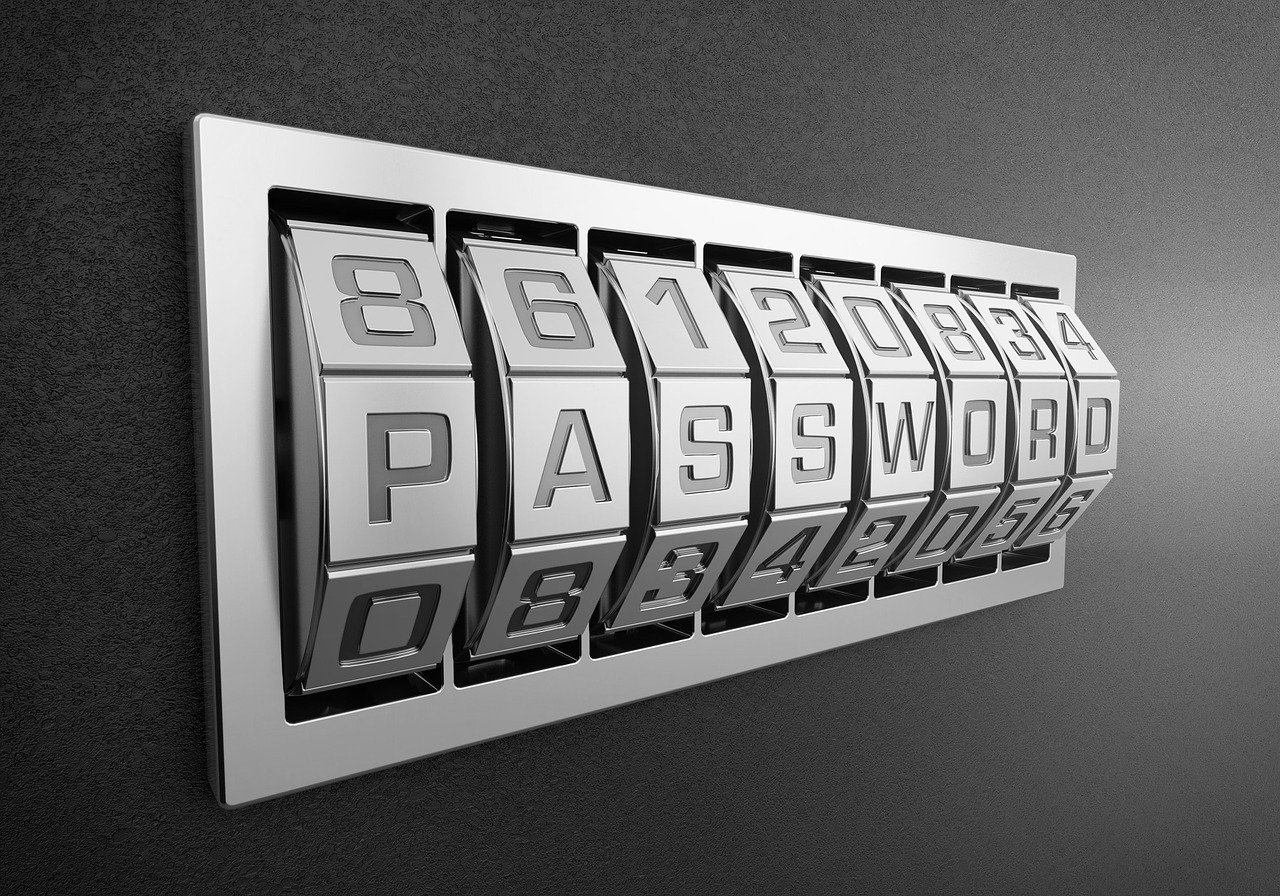 ⓘ Start presenting to display the poll results on this slide.
Einführung
Schützenswerte Daten
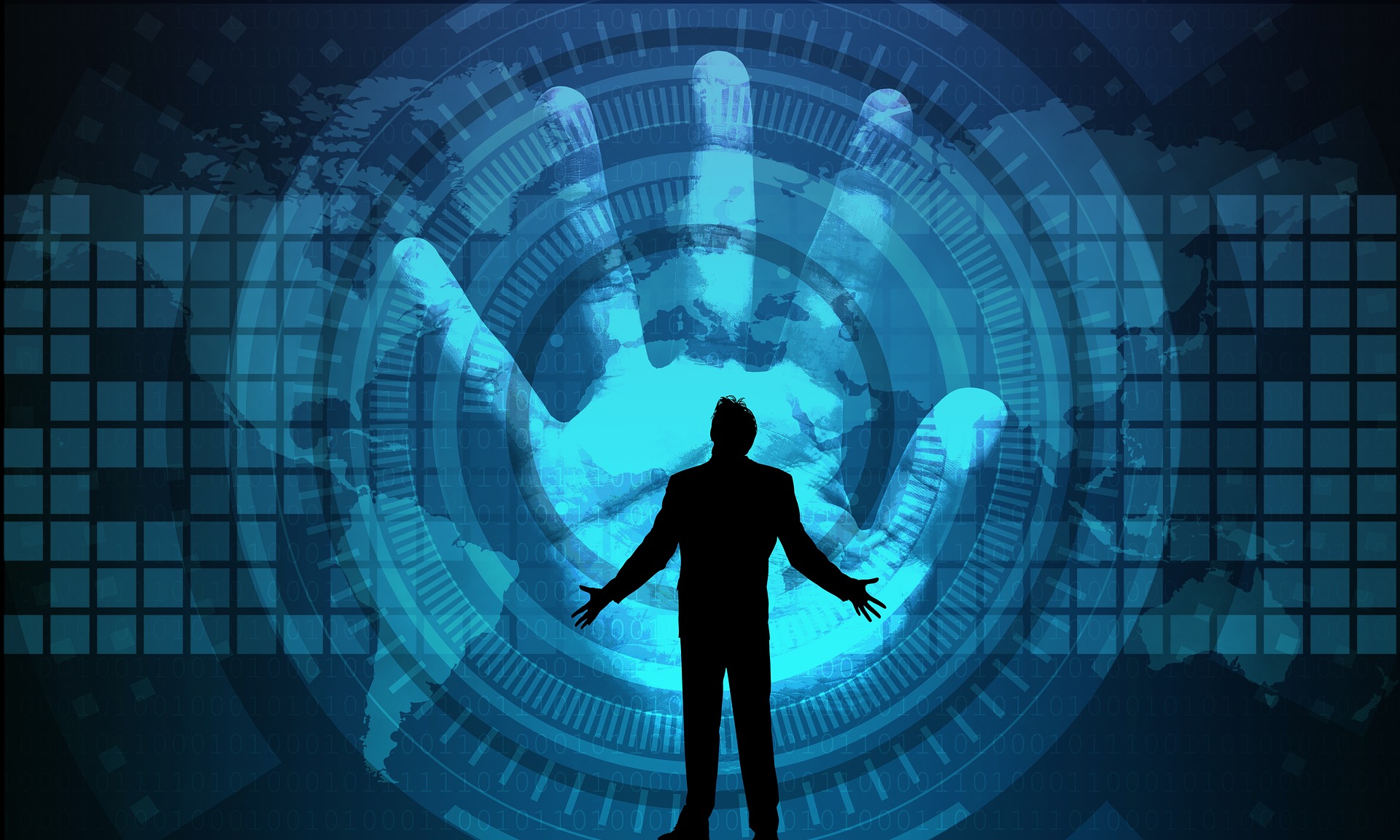 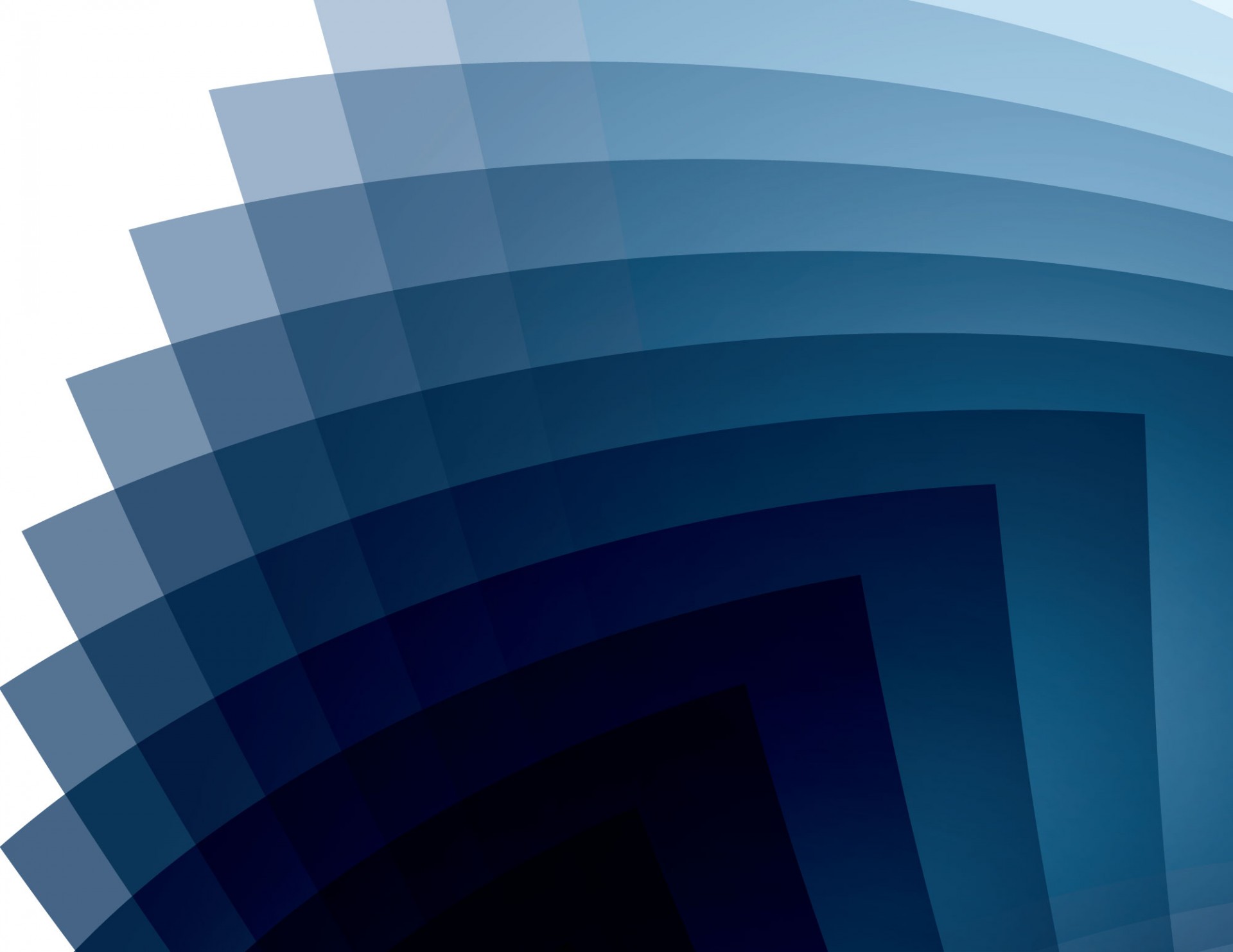 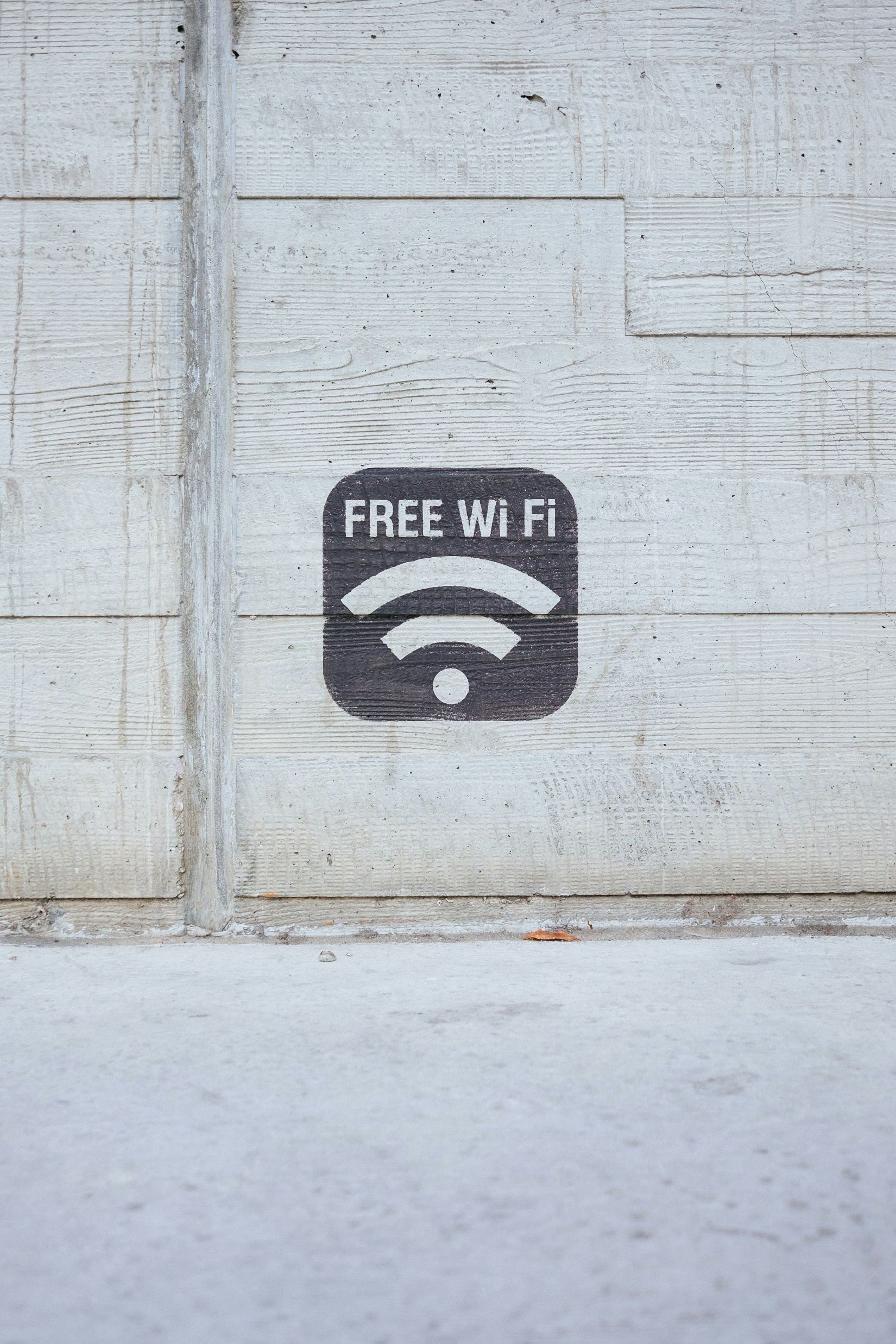 Adressdaten, Emailadressen
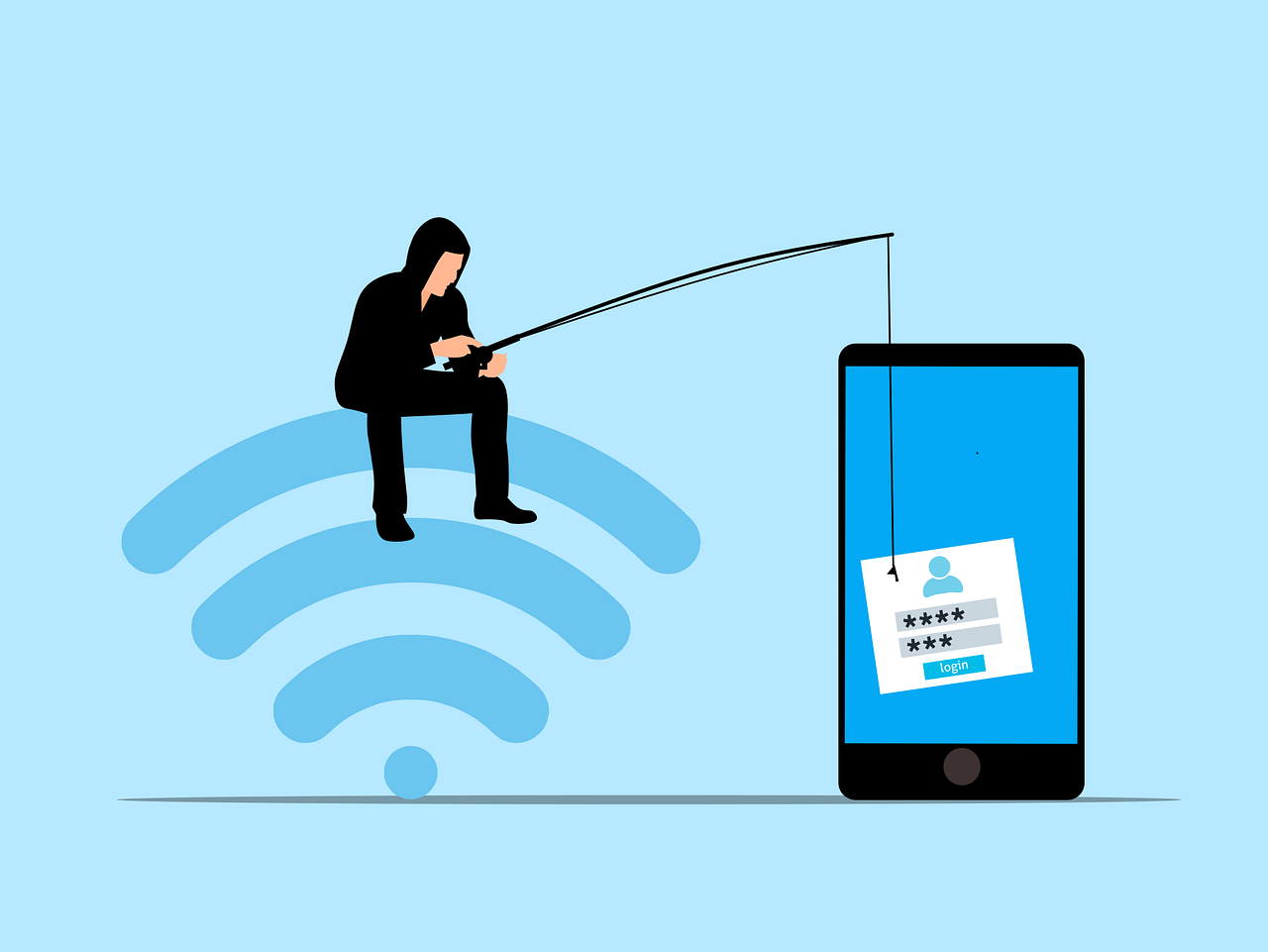 Kontoverbindungen, Gehaltsabrechnungen, Finanzberichte
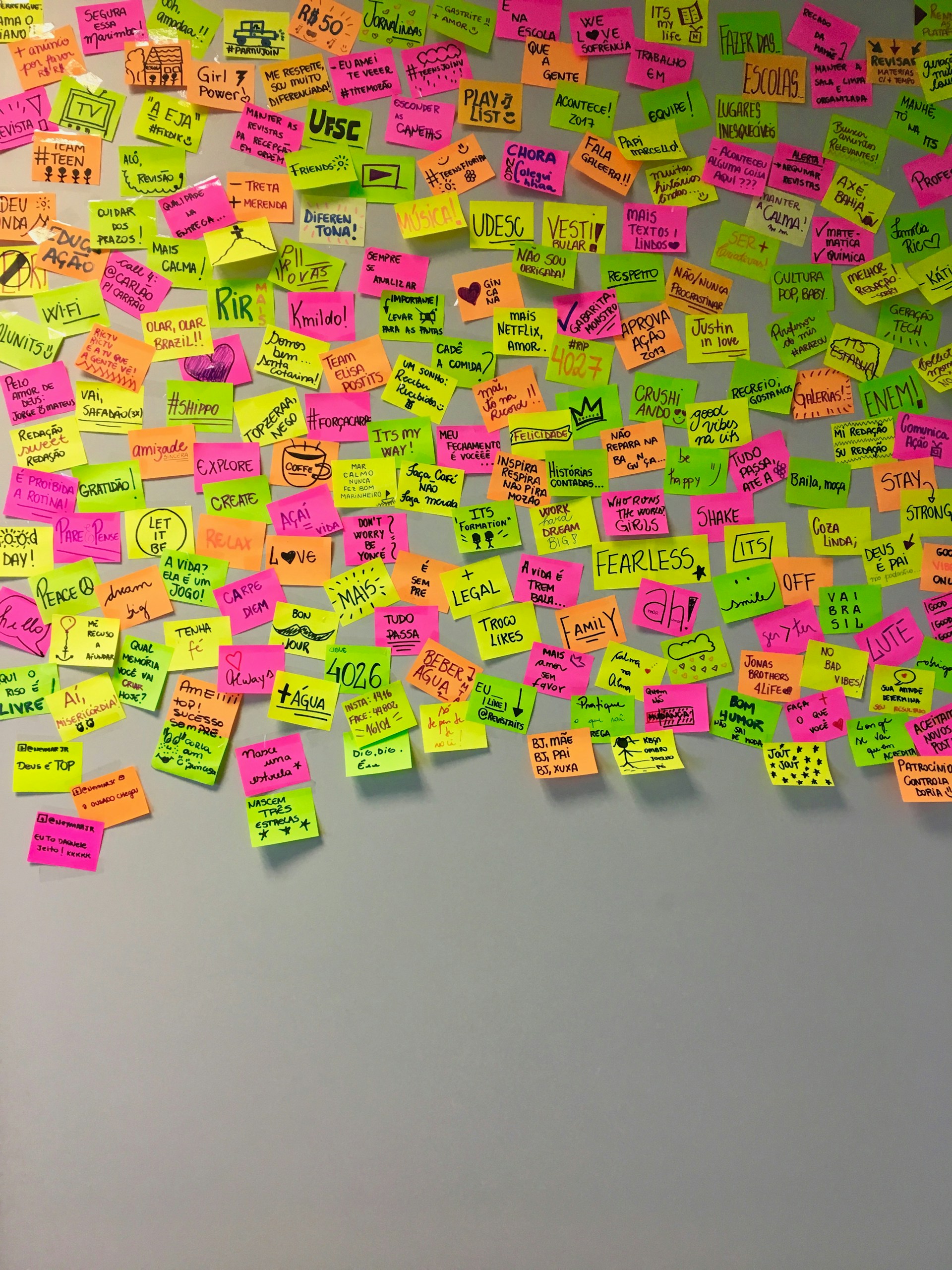 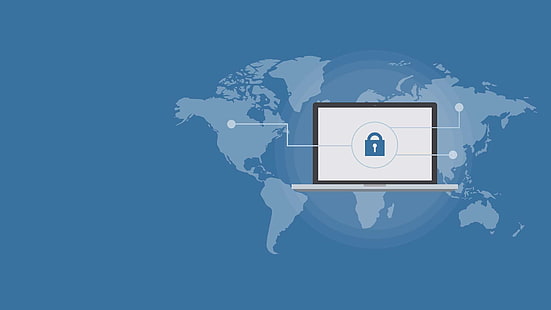 Geburtstag, Geburtsort
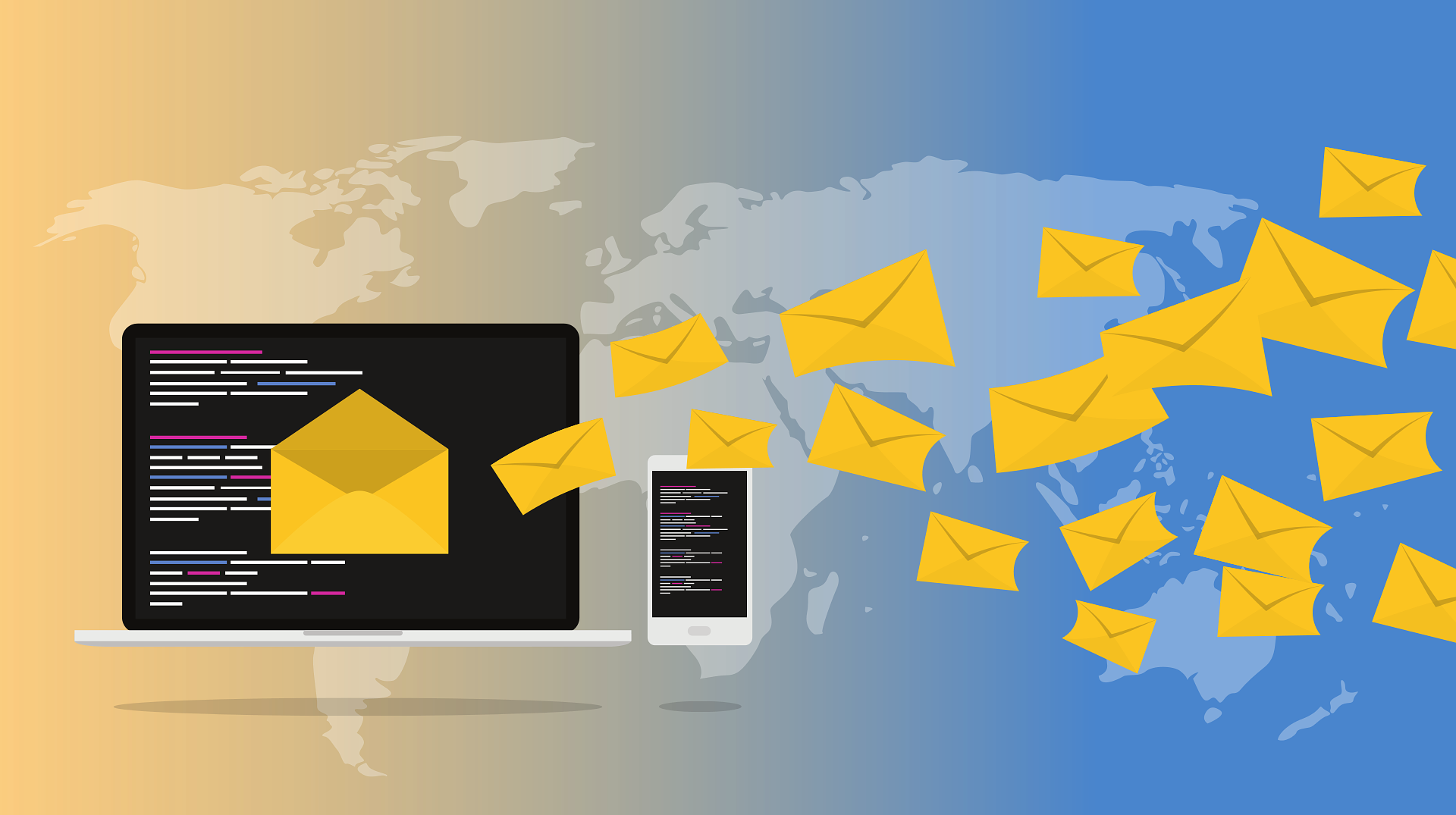 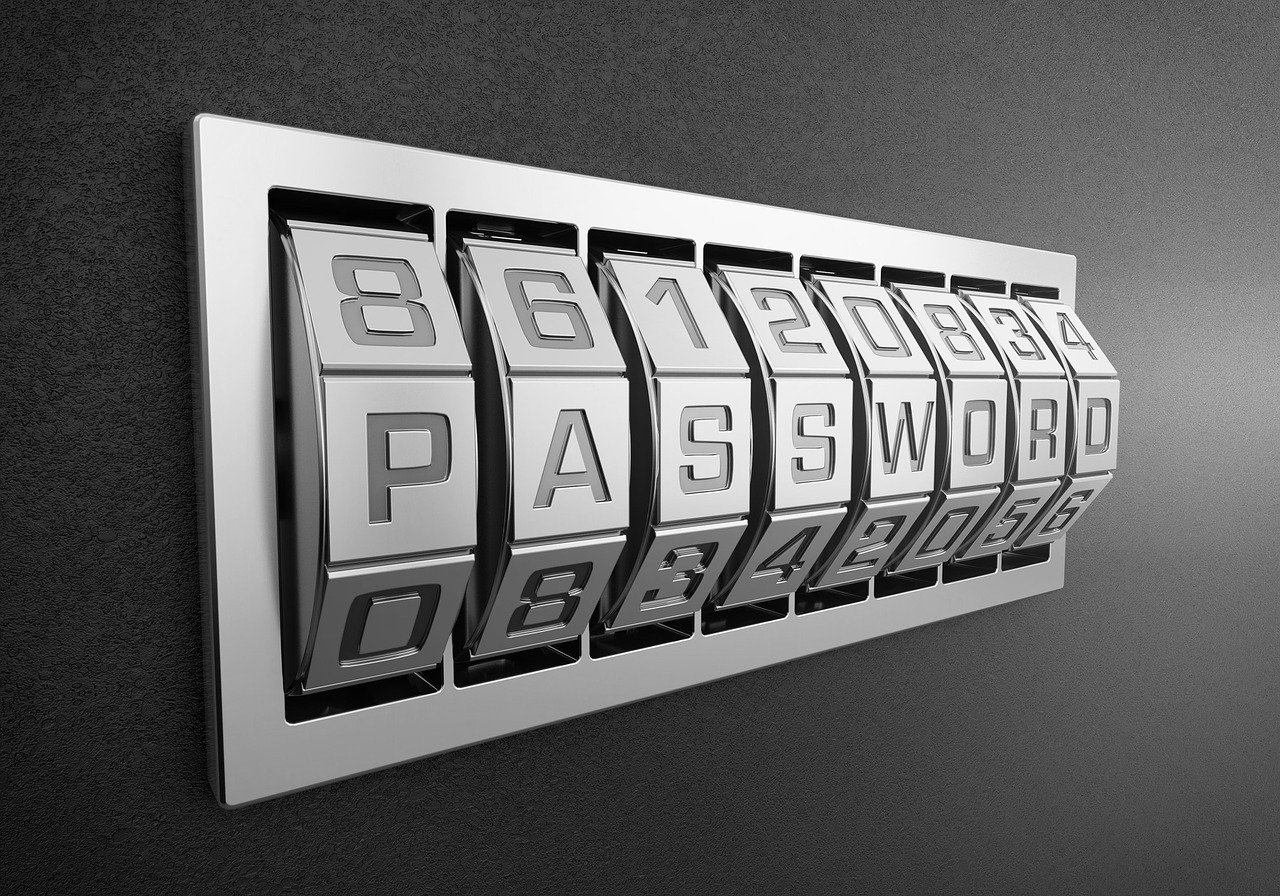 Regelmäßige Aktualisierung der Datentypen
[Speaker Notes: -  Adressen von externen oder internen Kontakten
Emailadresse
- Kontoverbindungen, Gehaltsabrechnungen, Finanzberichte
- Geburtstag, Geburtsort, Name der Mutter (wird oft verwendet, um Passwörter wiederherzustellen)
-  Benutzernamen/Passwörter
- in der Organisation verwendete Hardware und Software
- Sozialversicherungsnummer
- Regelmäßig darüber nachdenken welche Datentypen man bei der Arbeit und privat nutzt und wie man diese schützen kann wenn sie verloren gehen bzw. gestohlen werden und sich in den Händen von jemandem befinden der mir nicht freundlich gesinnt ist]
Social Engineering
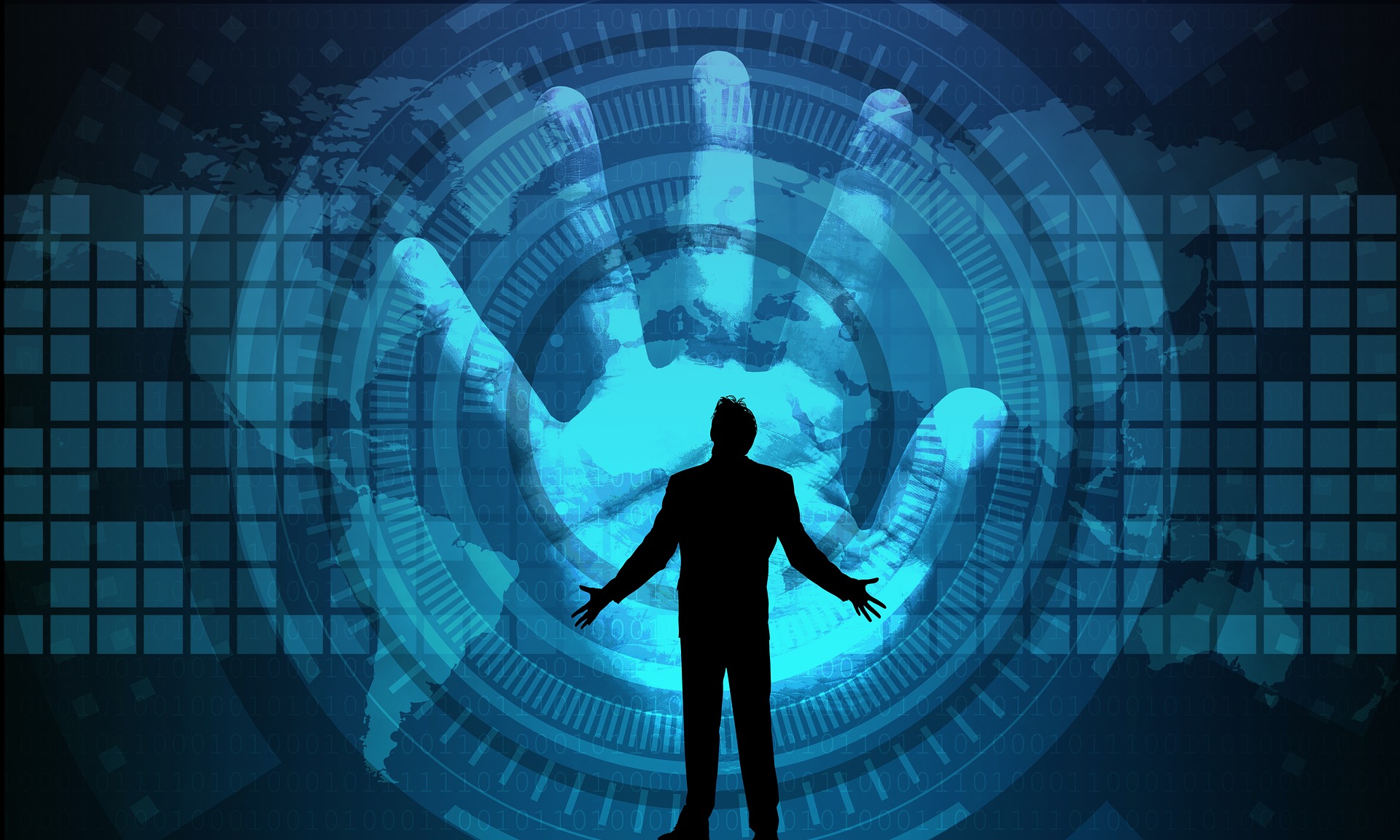 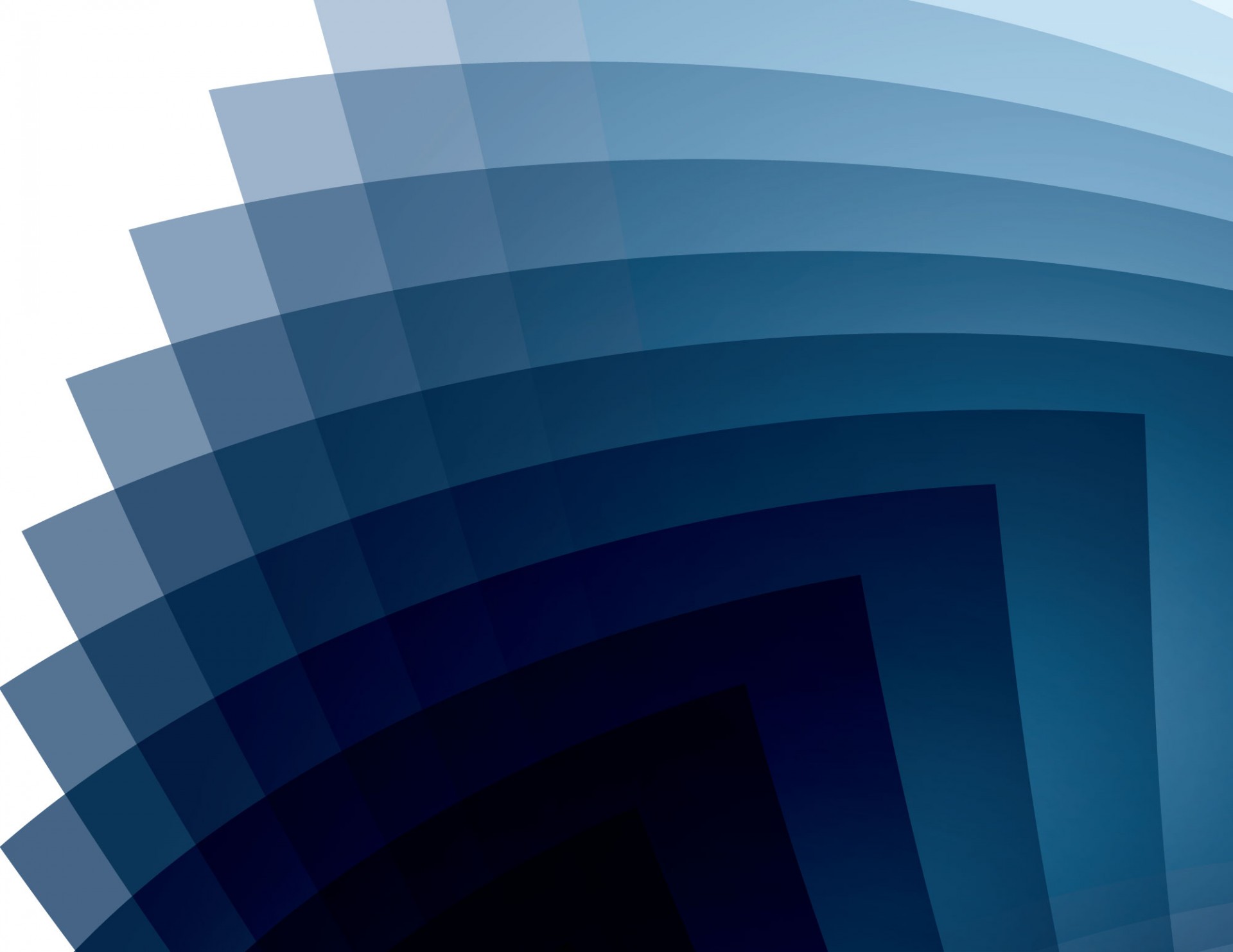 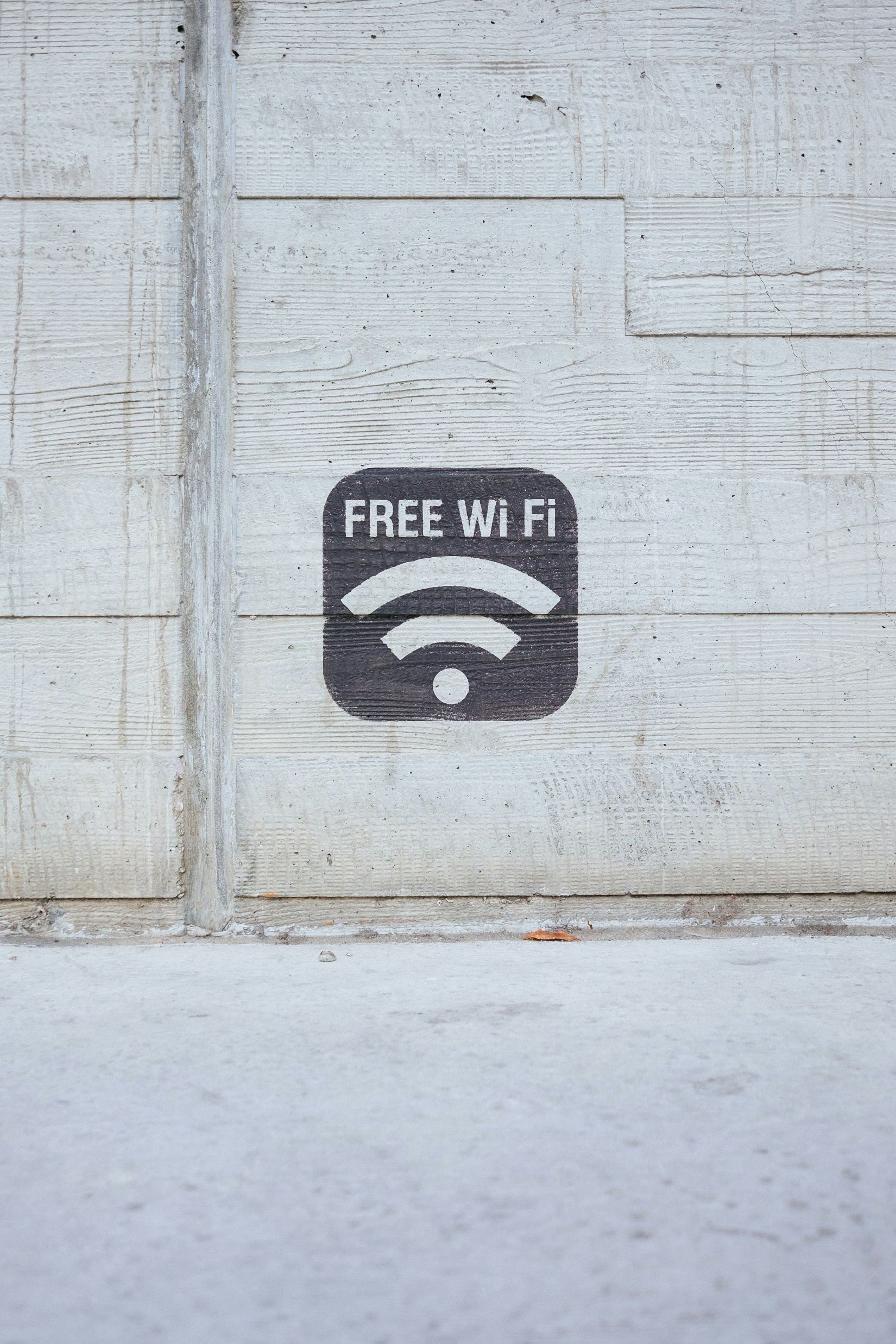 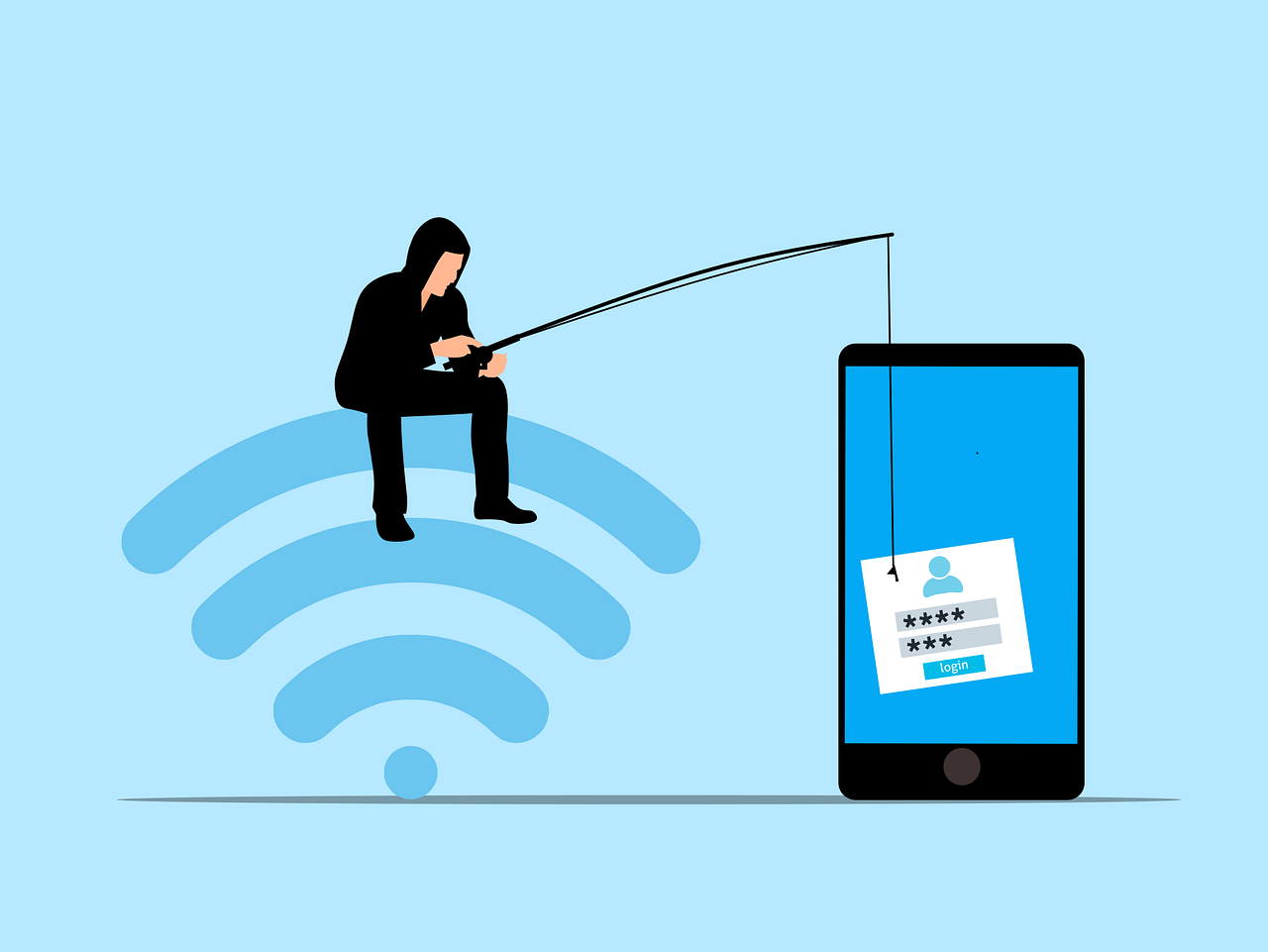 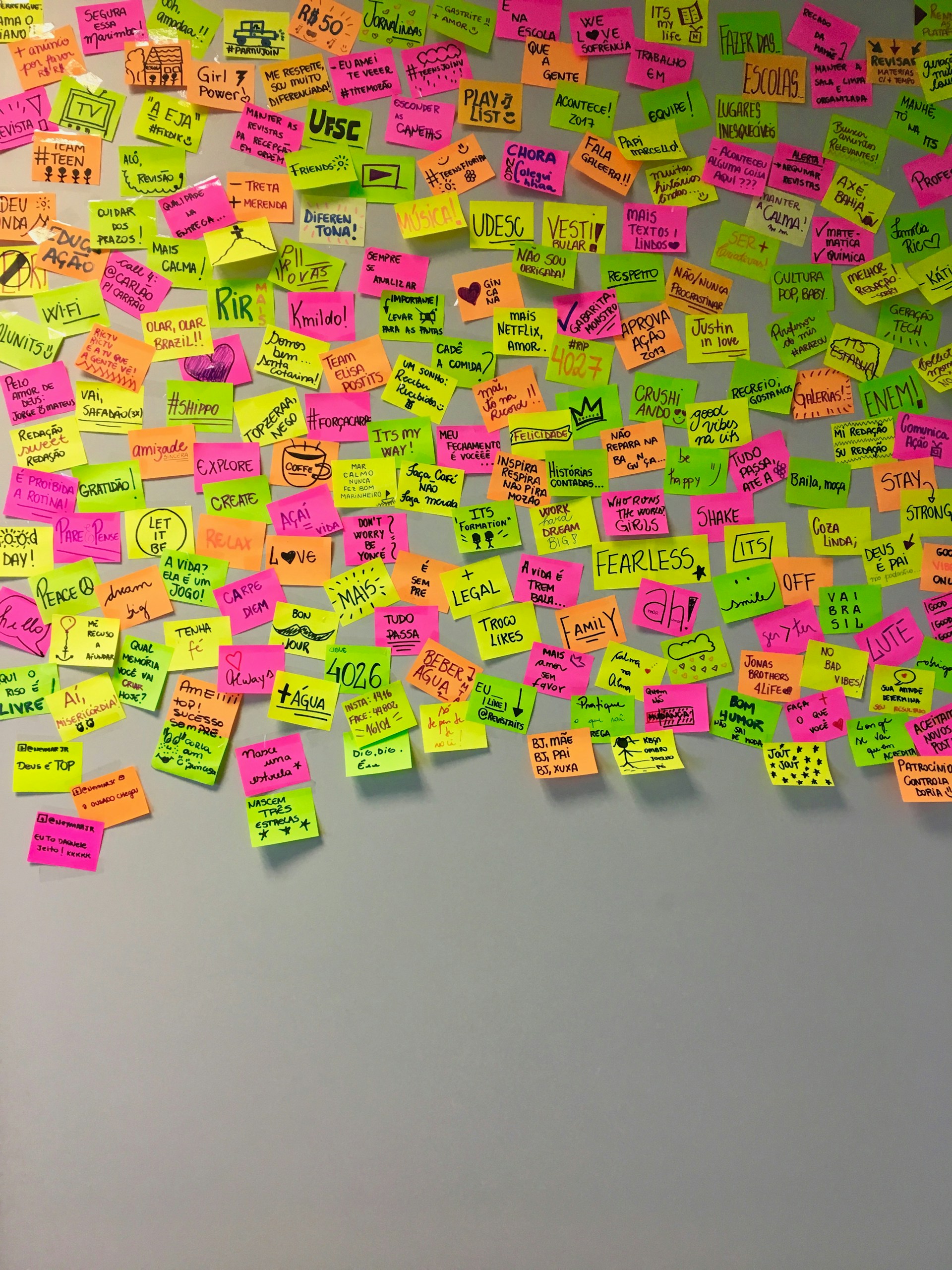 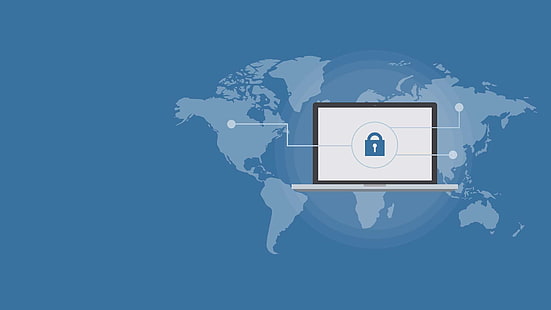 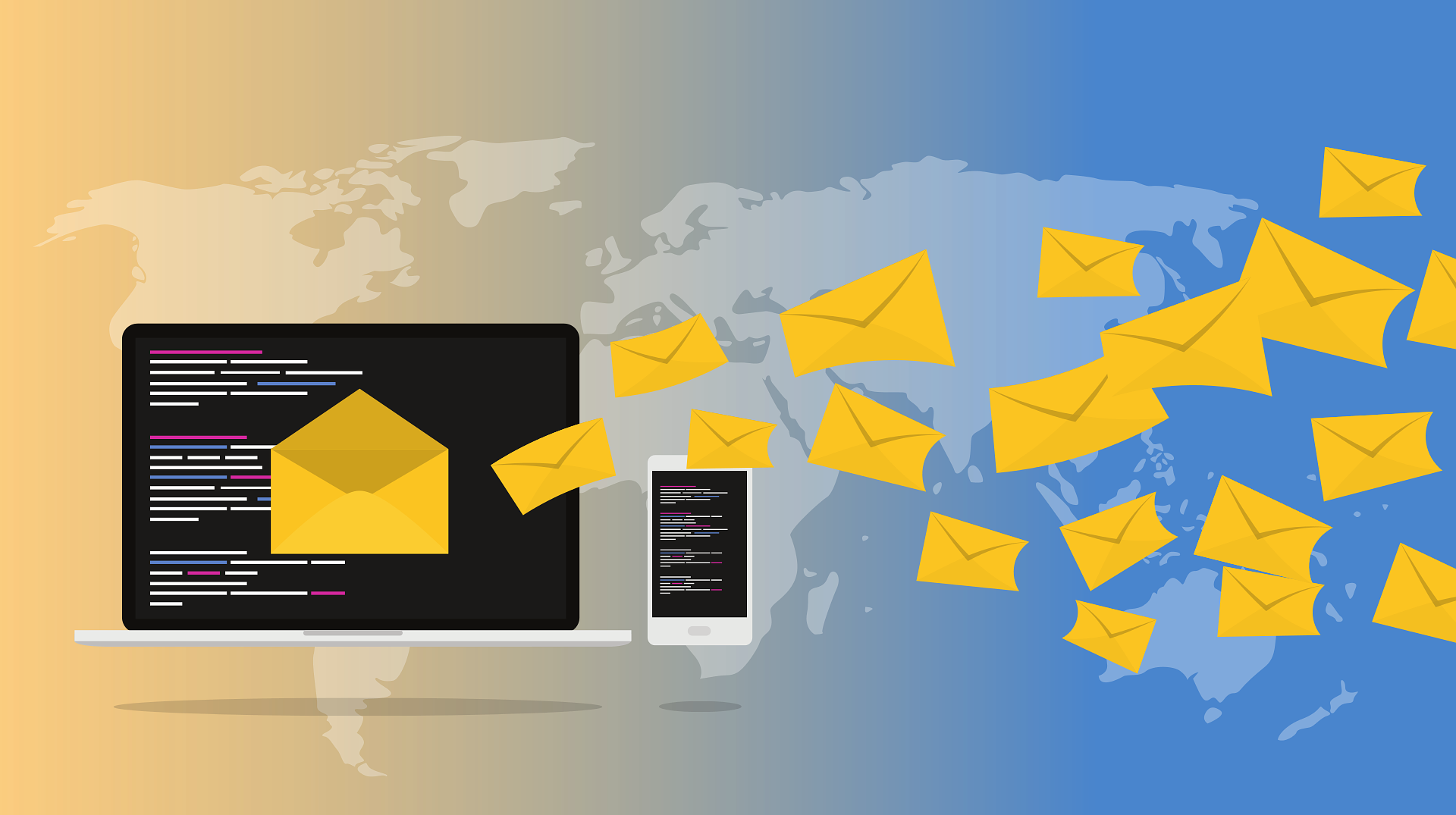 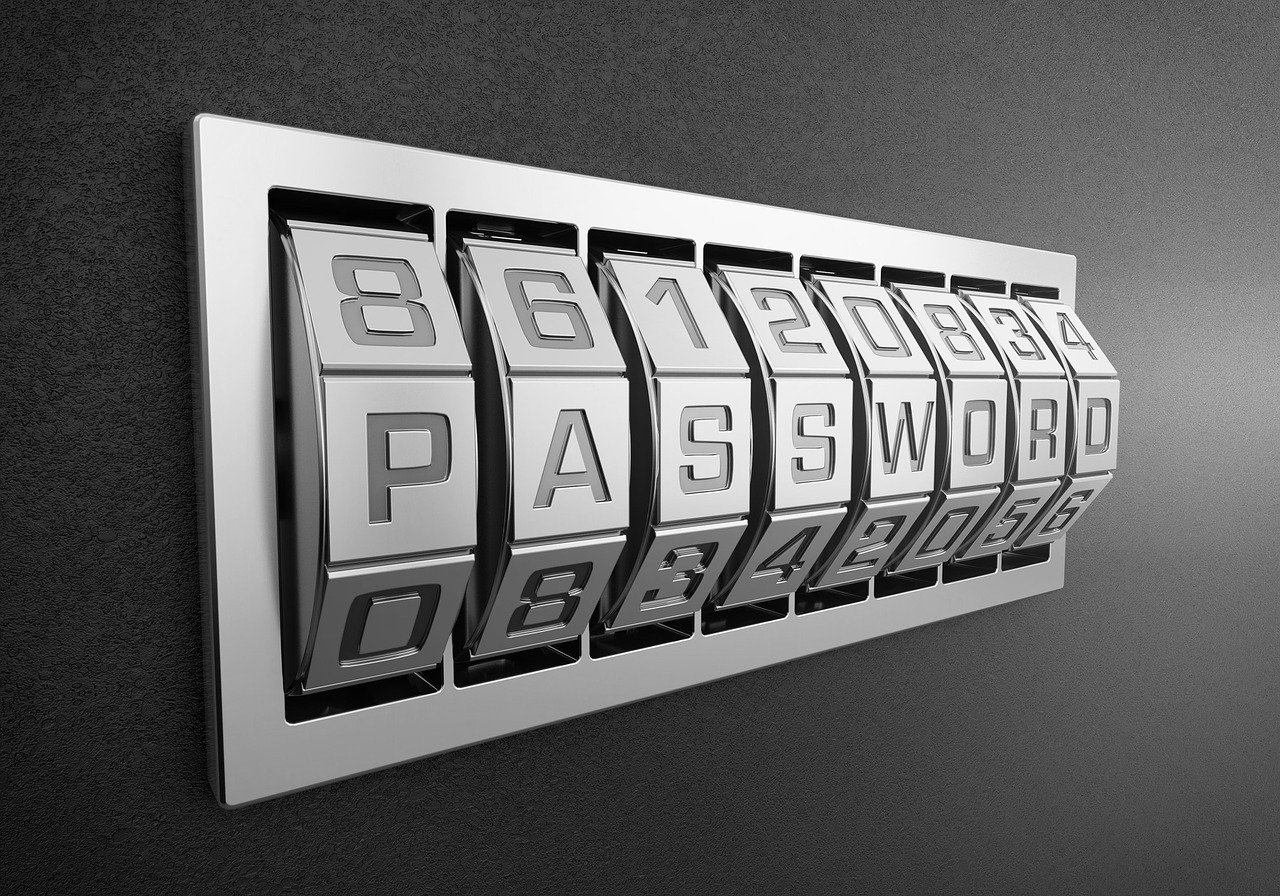 Social Engineering
Definition
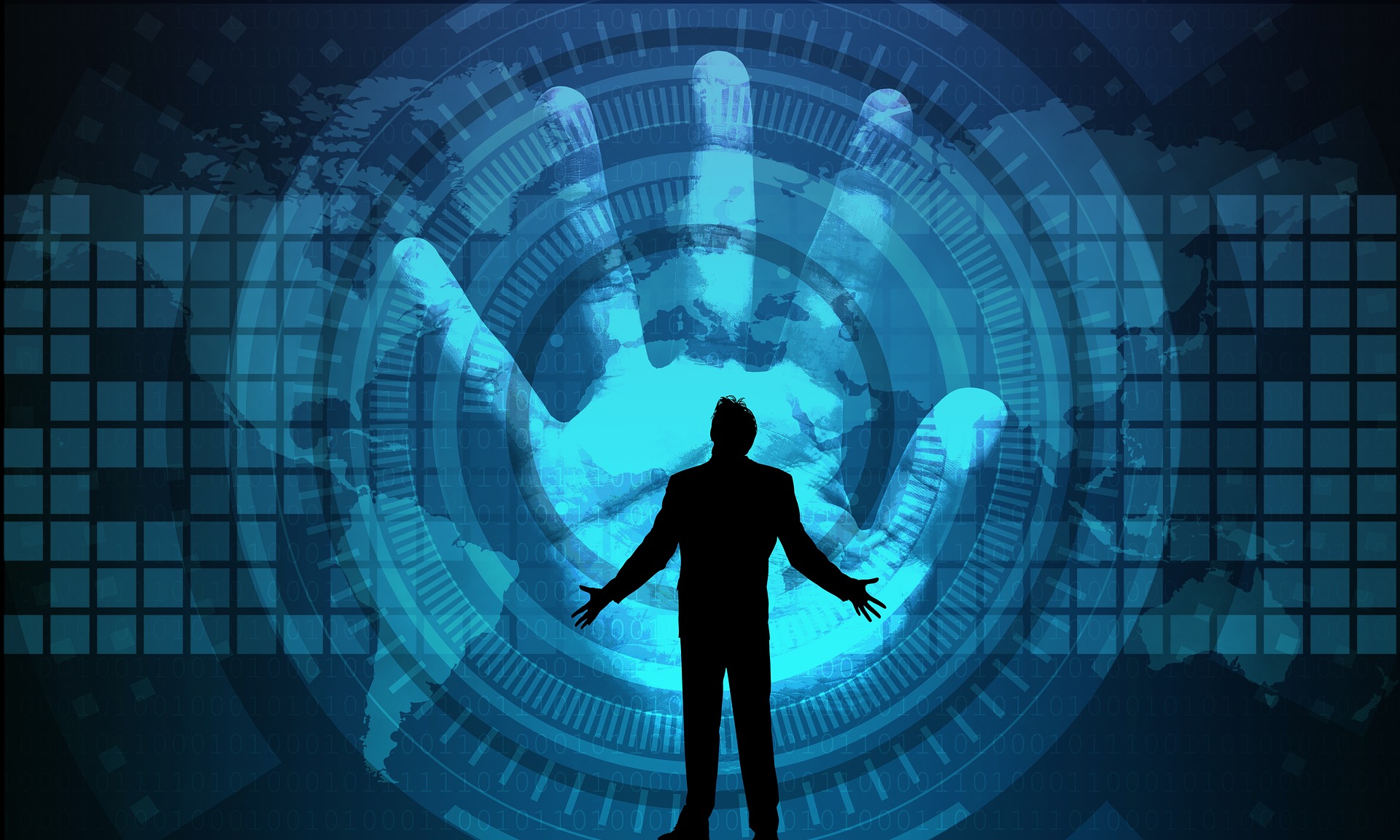 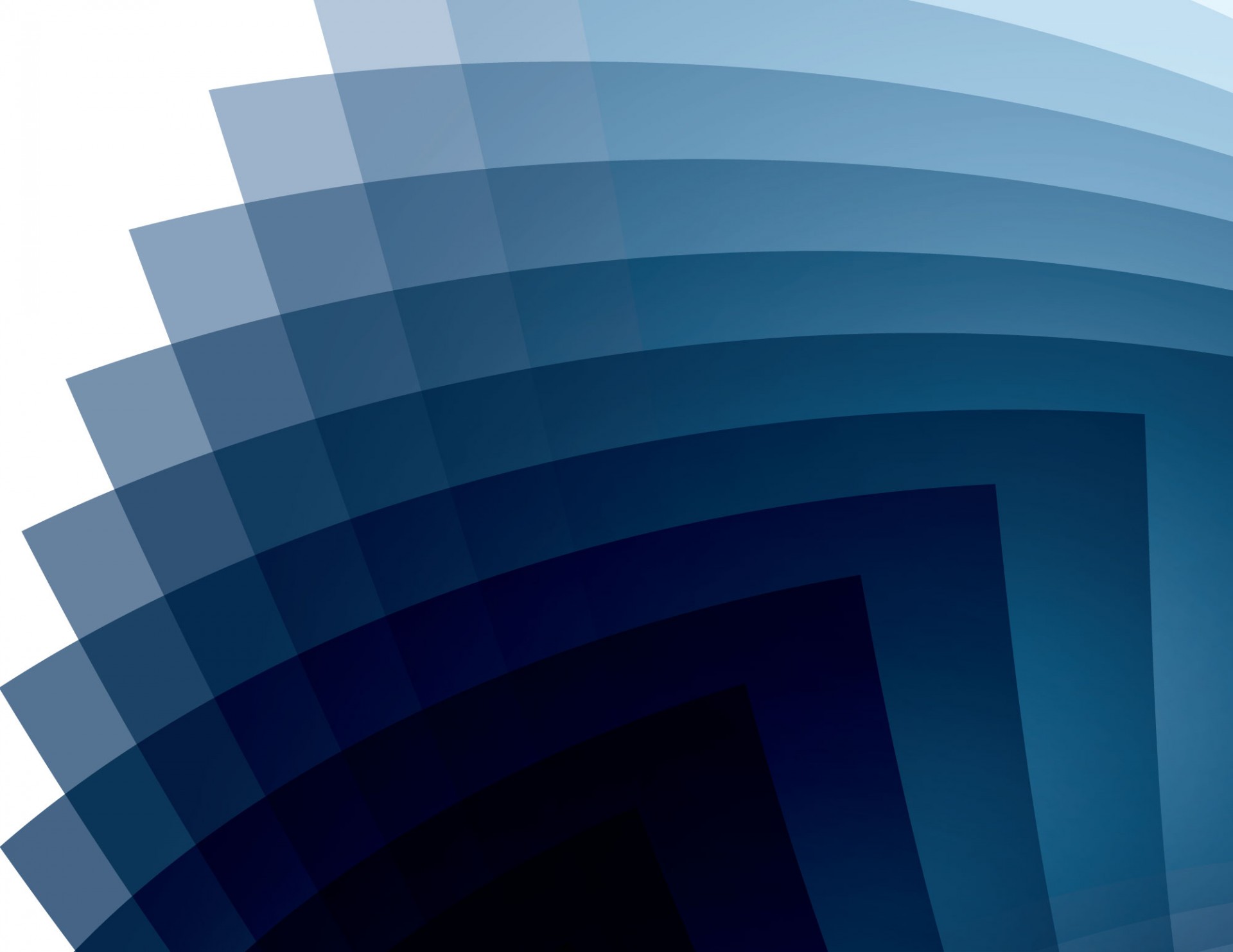 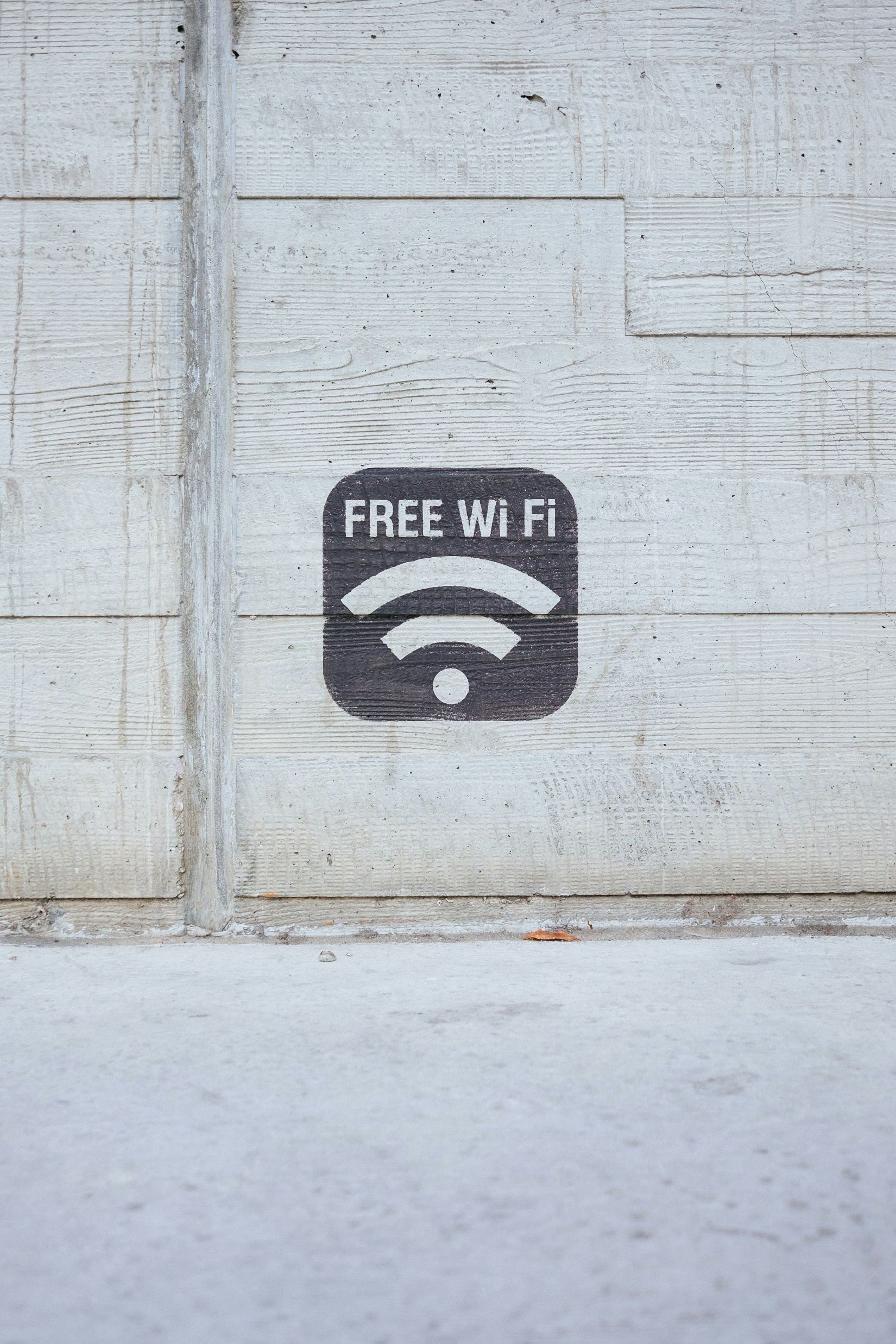 Methoden, um Vertrauen aufzubauen und sensible Informationen zu erschleichen
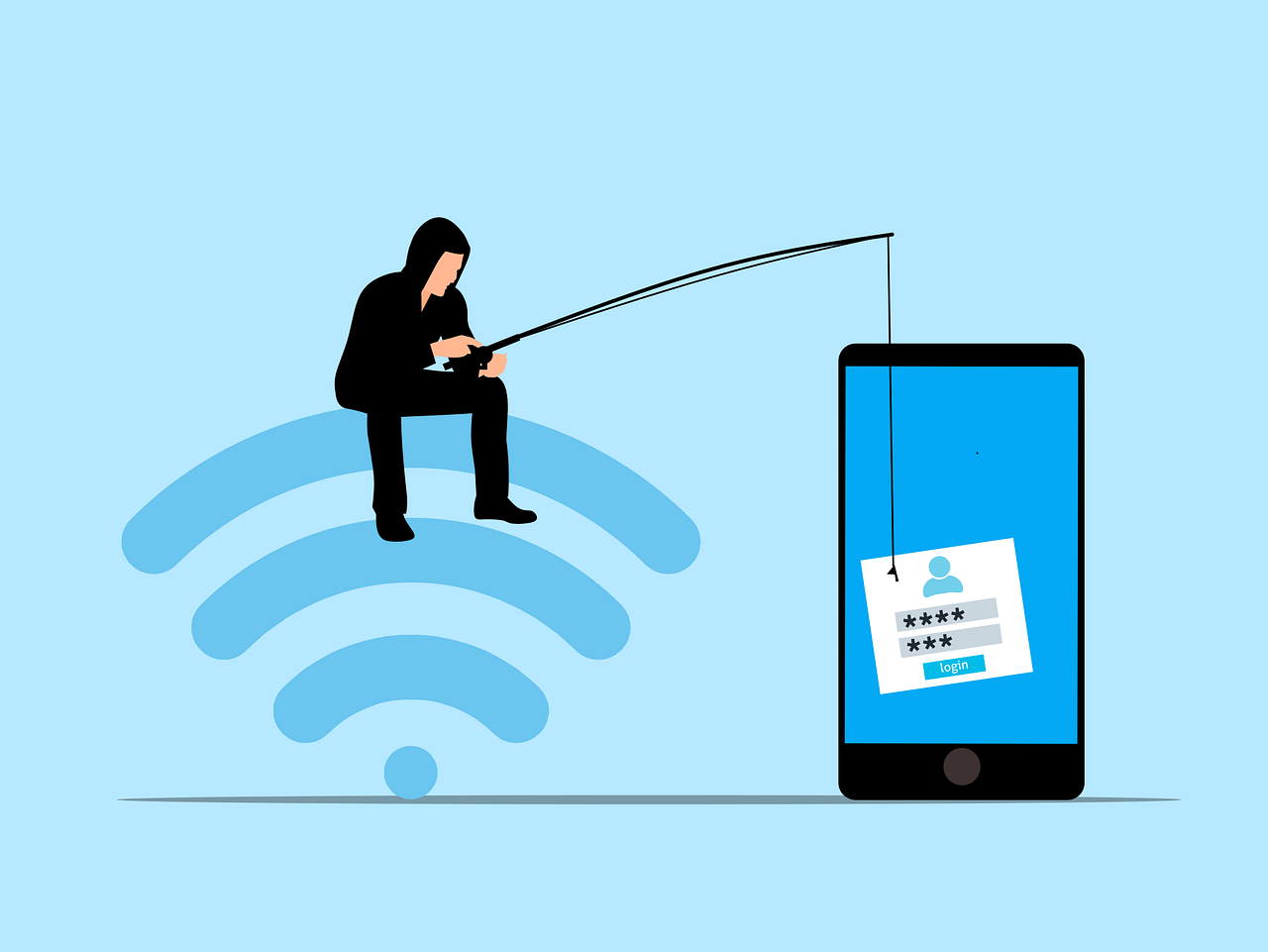 Dringende Überweisung
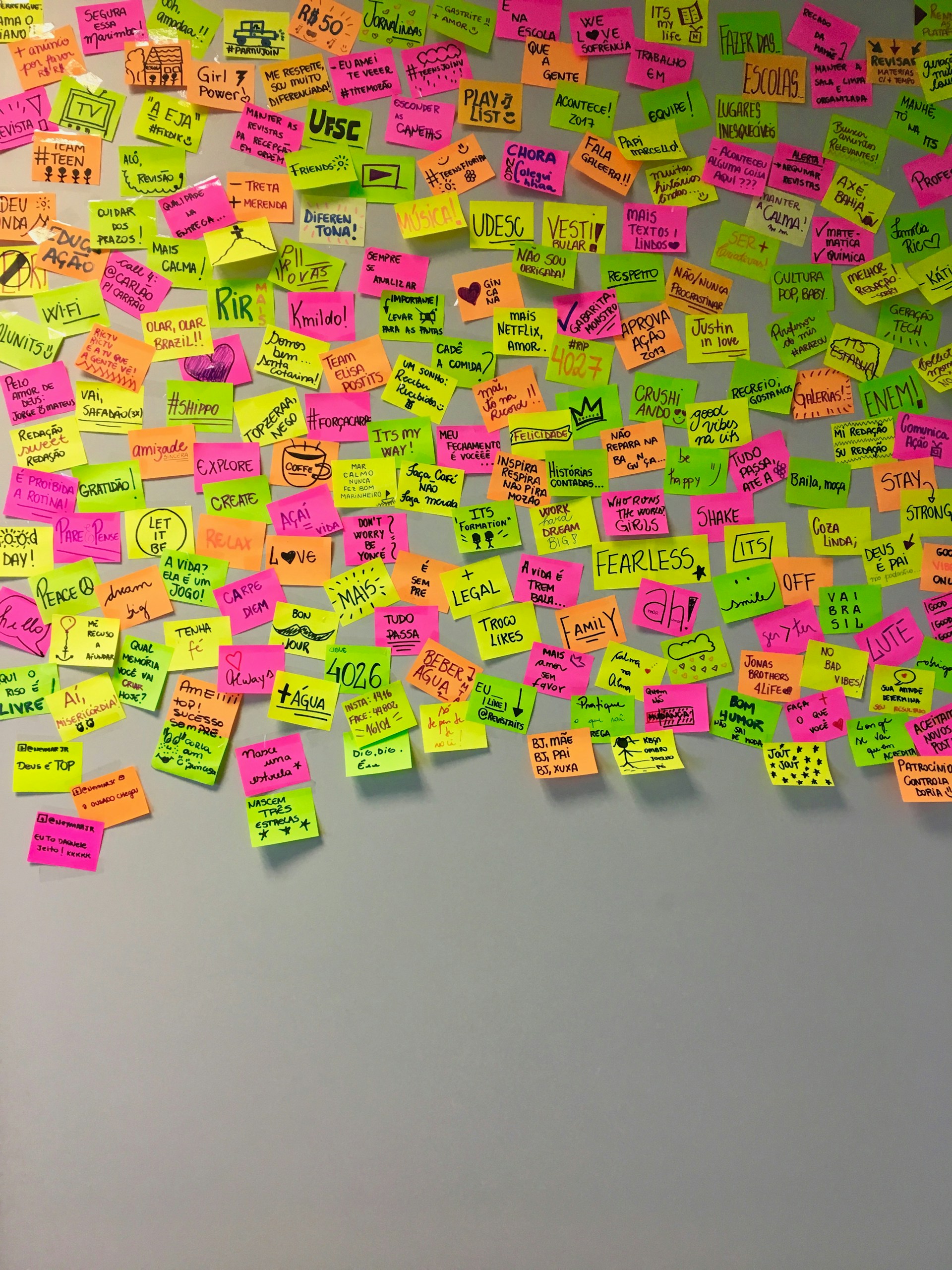 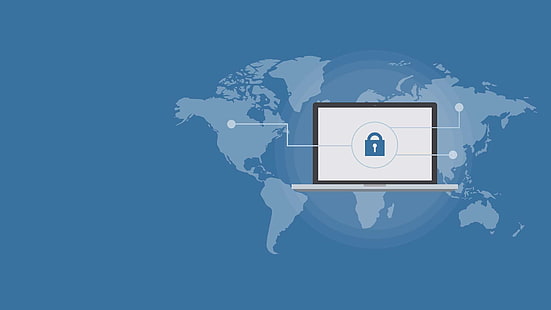 Telefonischer Anruf eines neuen Kollegen
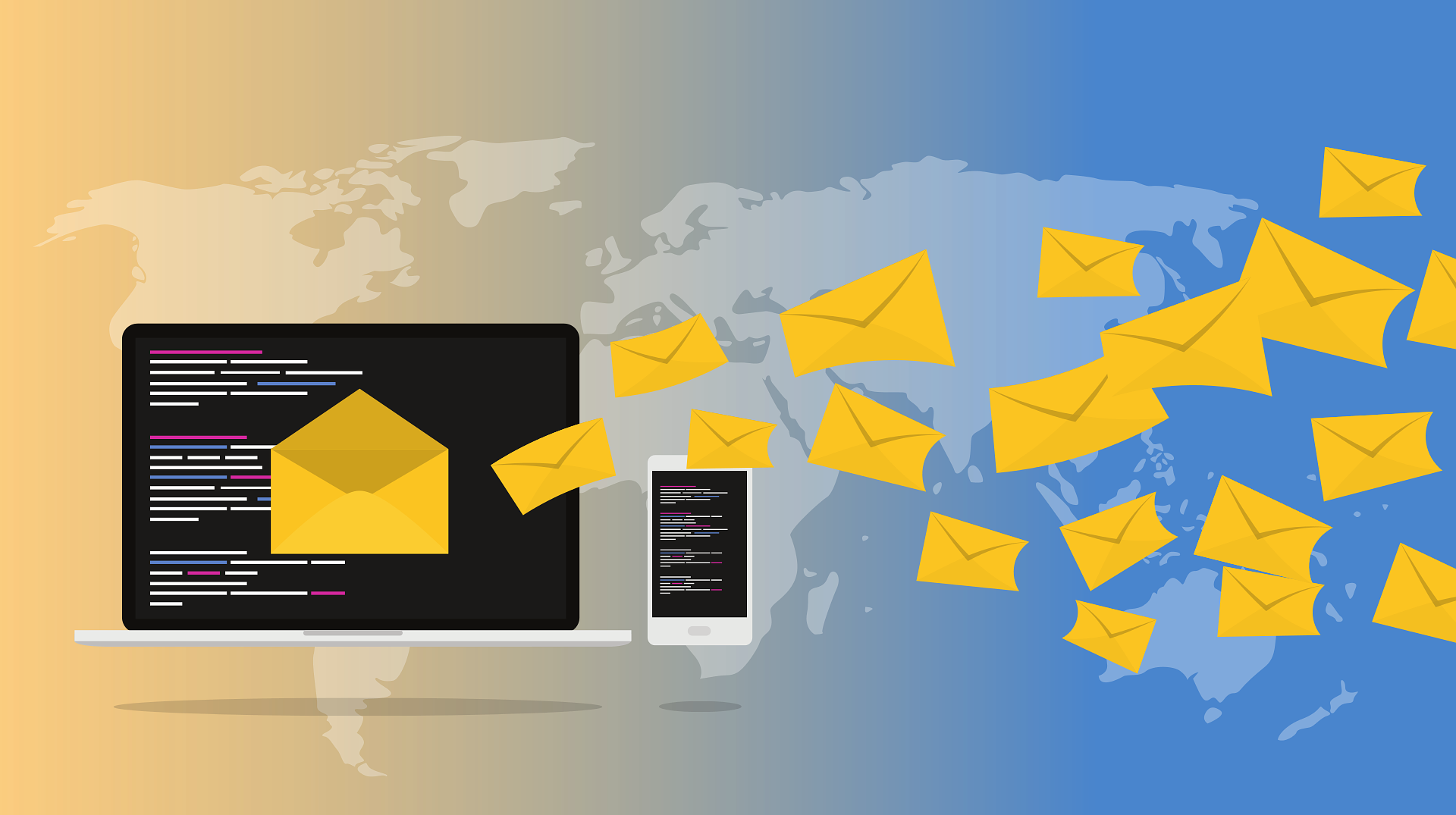 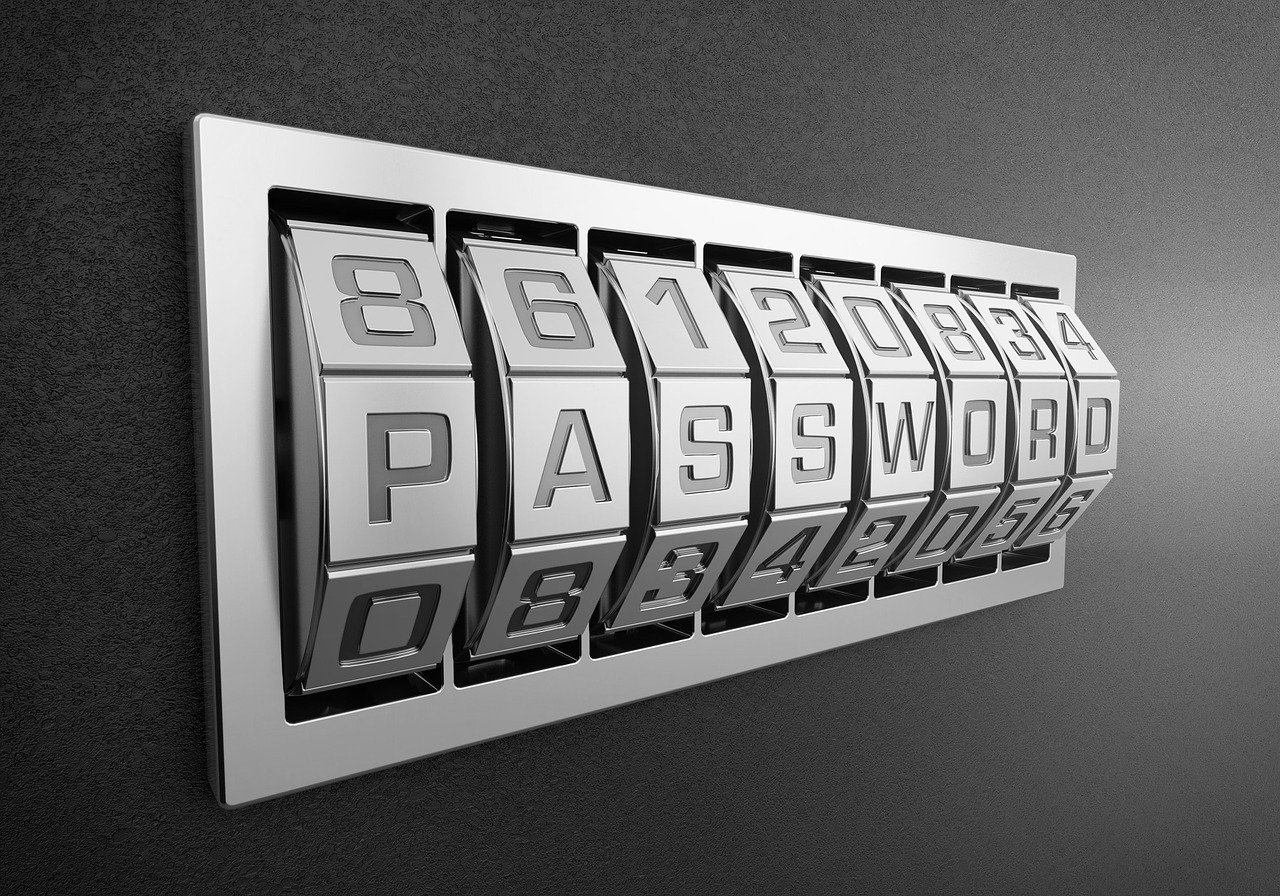 E-Mail mit Bitte um Rückruf
[Speaker Notes: - Definition: Methoden, die Angreifer nutzen um Vertrauen zu Personen/Mitarbeitern aufzubauen und ihnen so sensible Informationen zu entlocken, oft unter Einsatz von Druck oder dem Versuch, Mitleid zu erregen
- Beispiele:
  - wenn nicht sofort die vom vermeintlichen Chef angeordnete Überweisung erfolgt drohen hohe Mahungskosten
  - Angreifer gibt sich als neuer Kollege aus und bittet um Mithilfe in Form der telefonischen Übermittlung von Passwörtern
Angreifer senden eine E-Mail und bitten um einen dringenden Rückruf beim Kundendienst eines genannten Unternehmens. Die Telefonnummer ist allerdings nicht die tatsächliche sondern eine von den Angreifern kontrollierte (Callback Phishing)
Angreifer gibt sich als Enkel aus und gibt vor, in großer Not zu sein und (finanzielle) Unterstützung zu benötigen
 - Angreifer gibt sich als technischer Support von z.B. Microsoft aus und gibt vor, ein Problem auf dem Computer lösen zu müssen]
Sicherheit im Internet
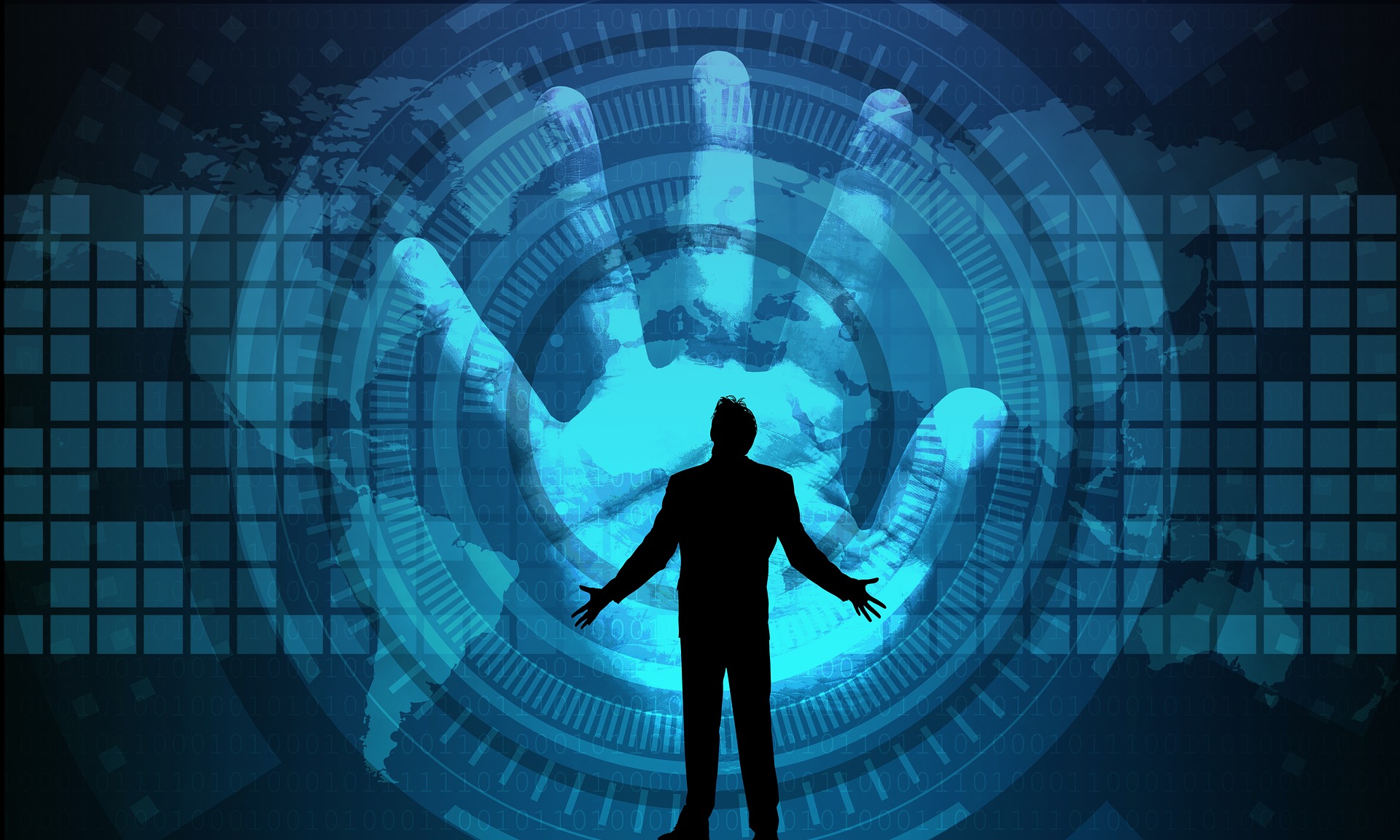 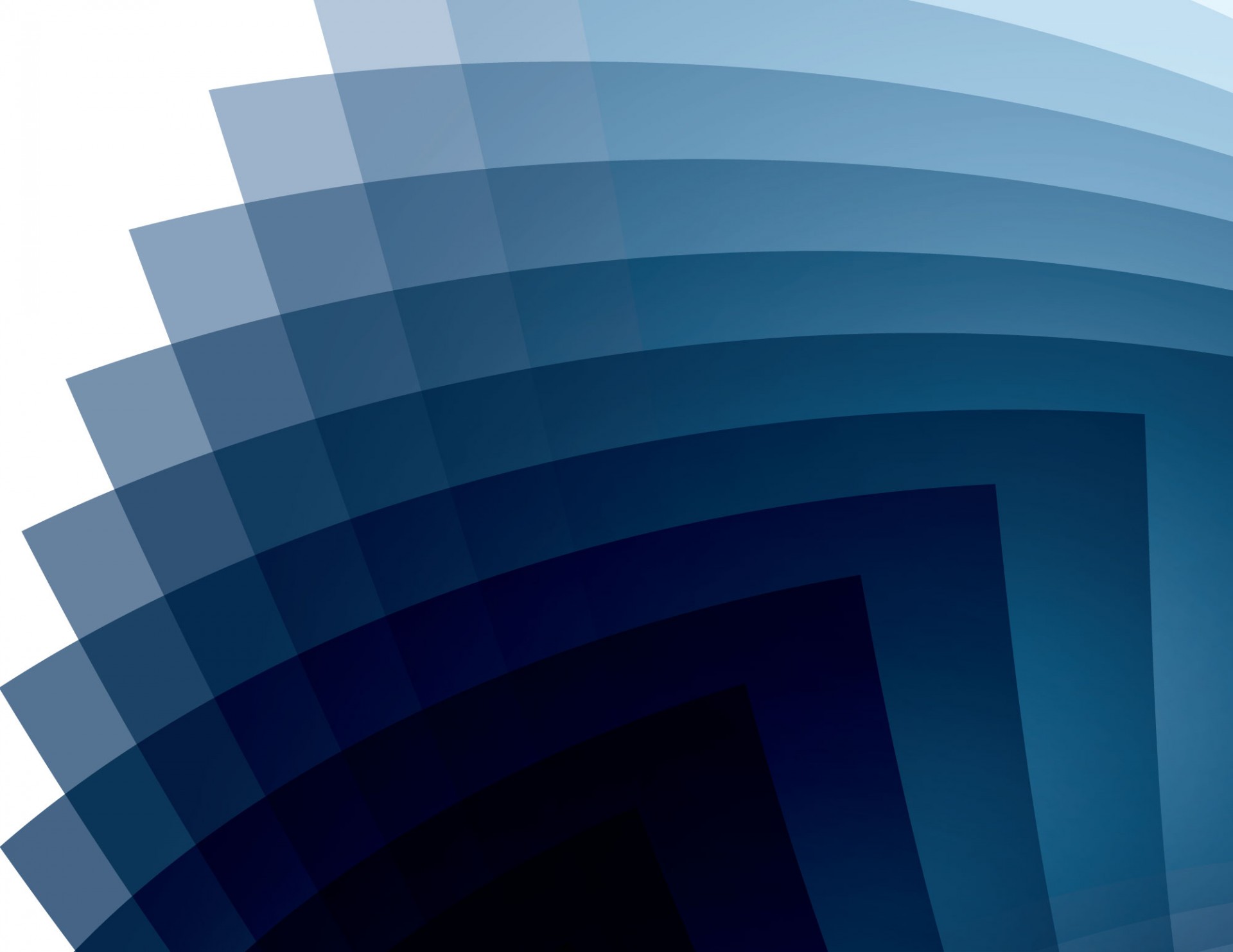 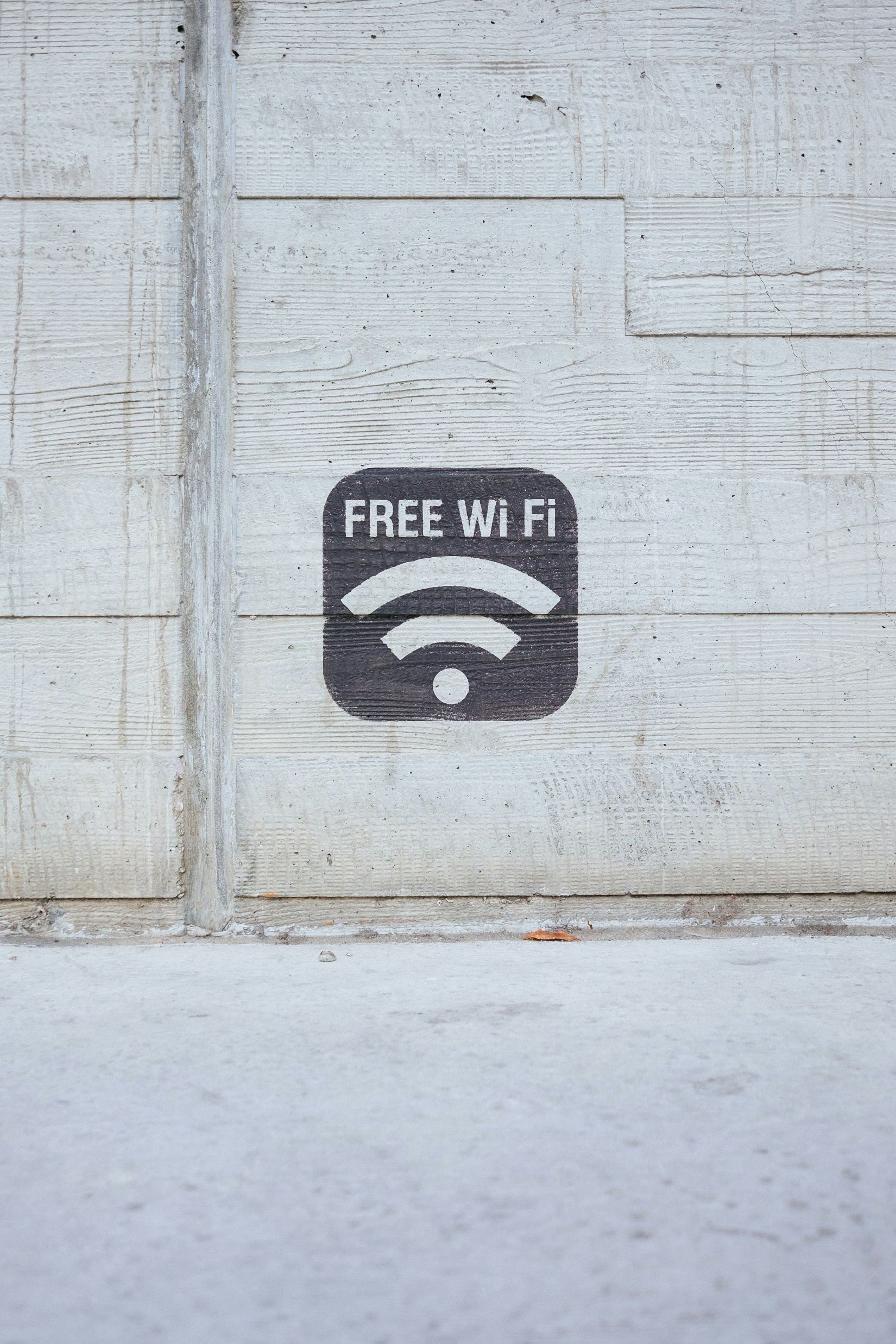 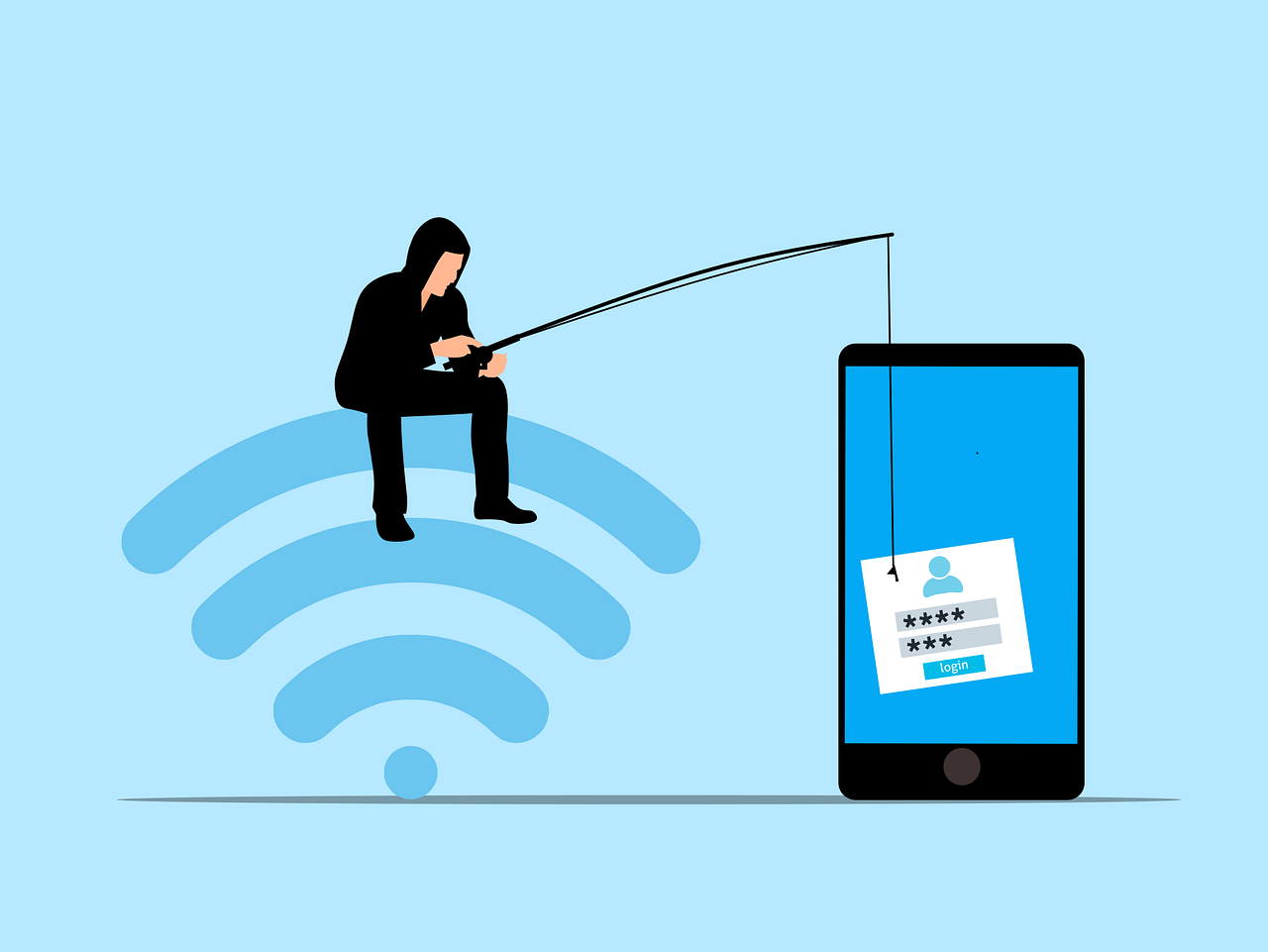 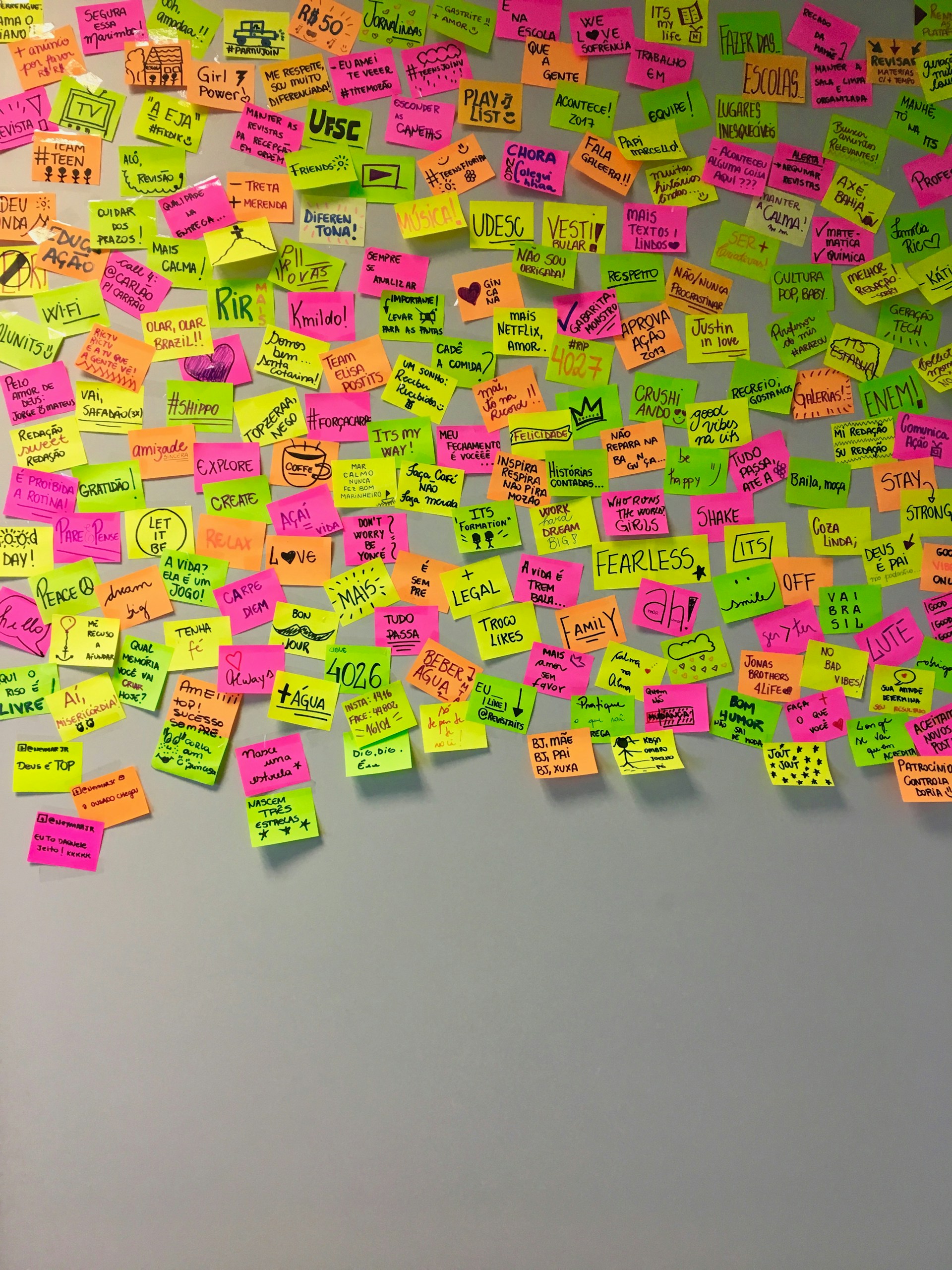 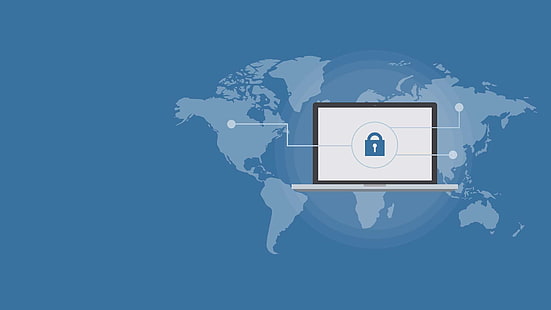 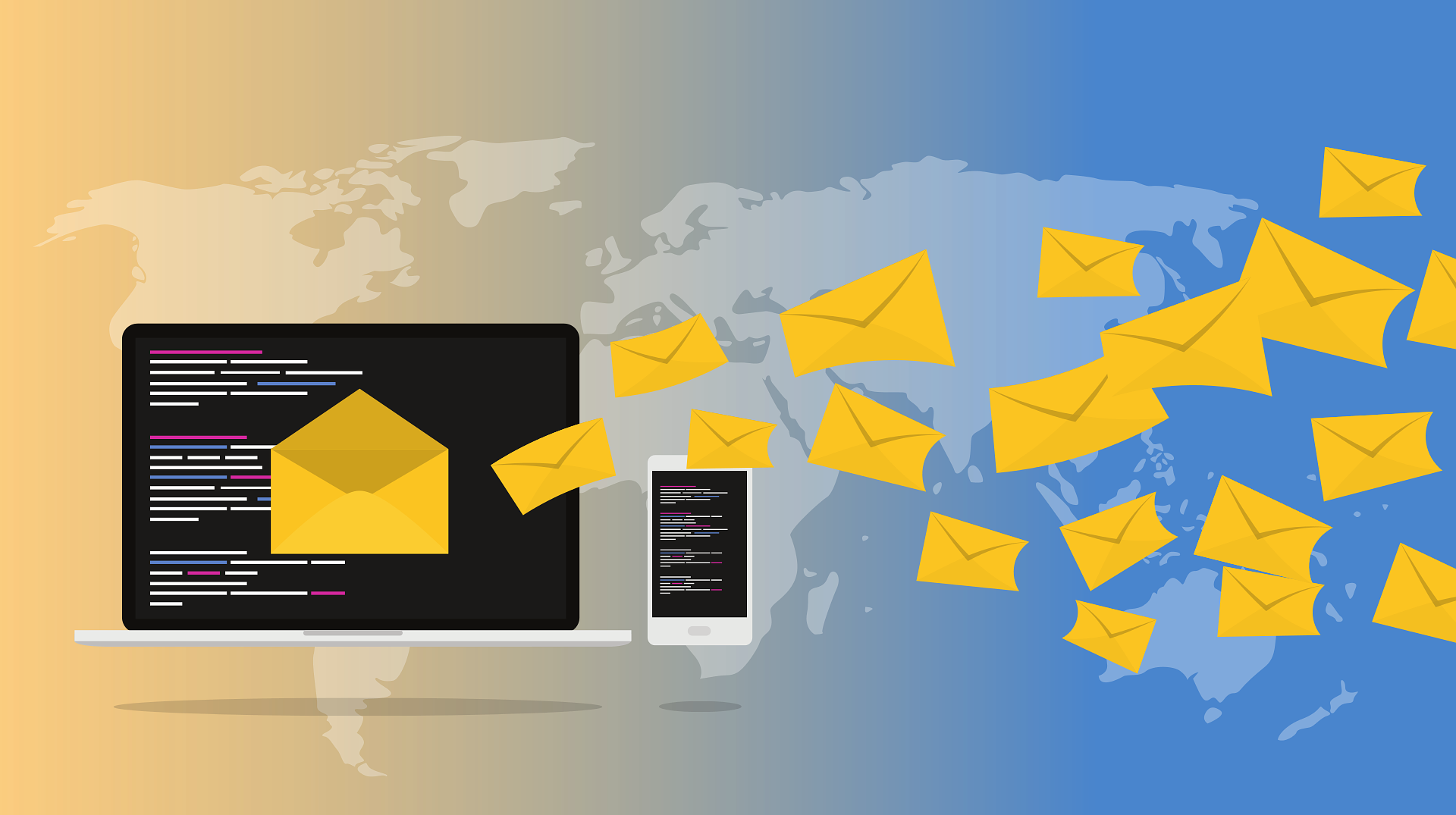 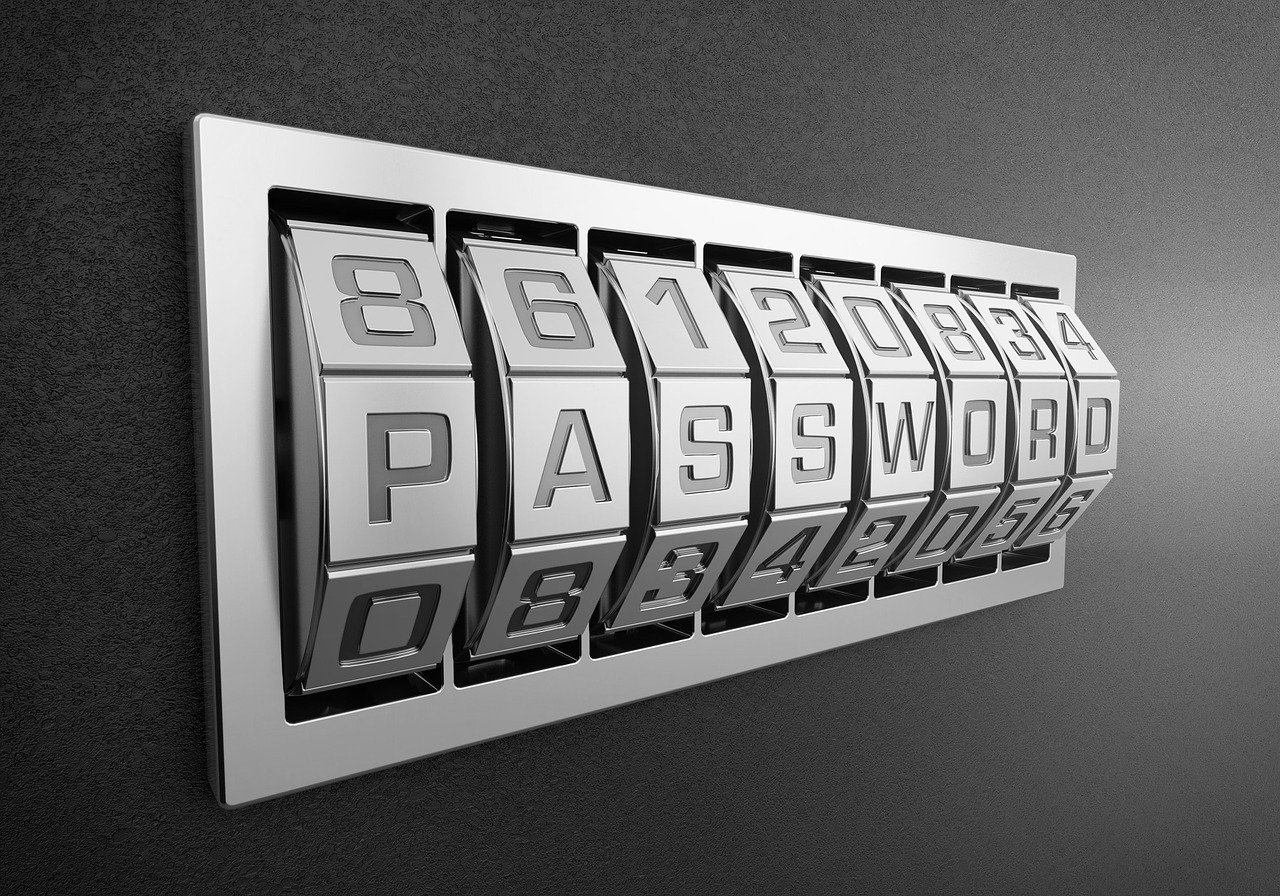 Sicherheit im Internet
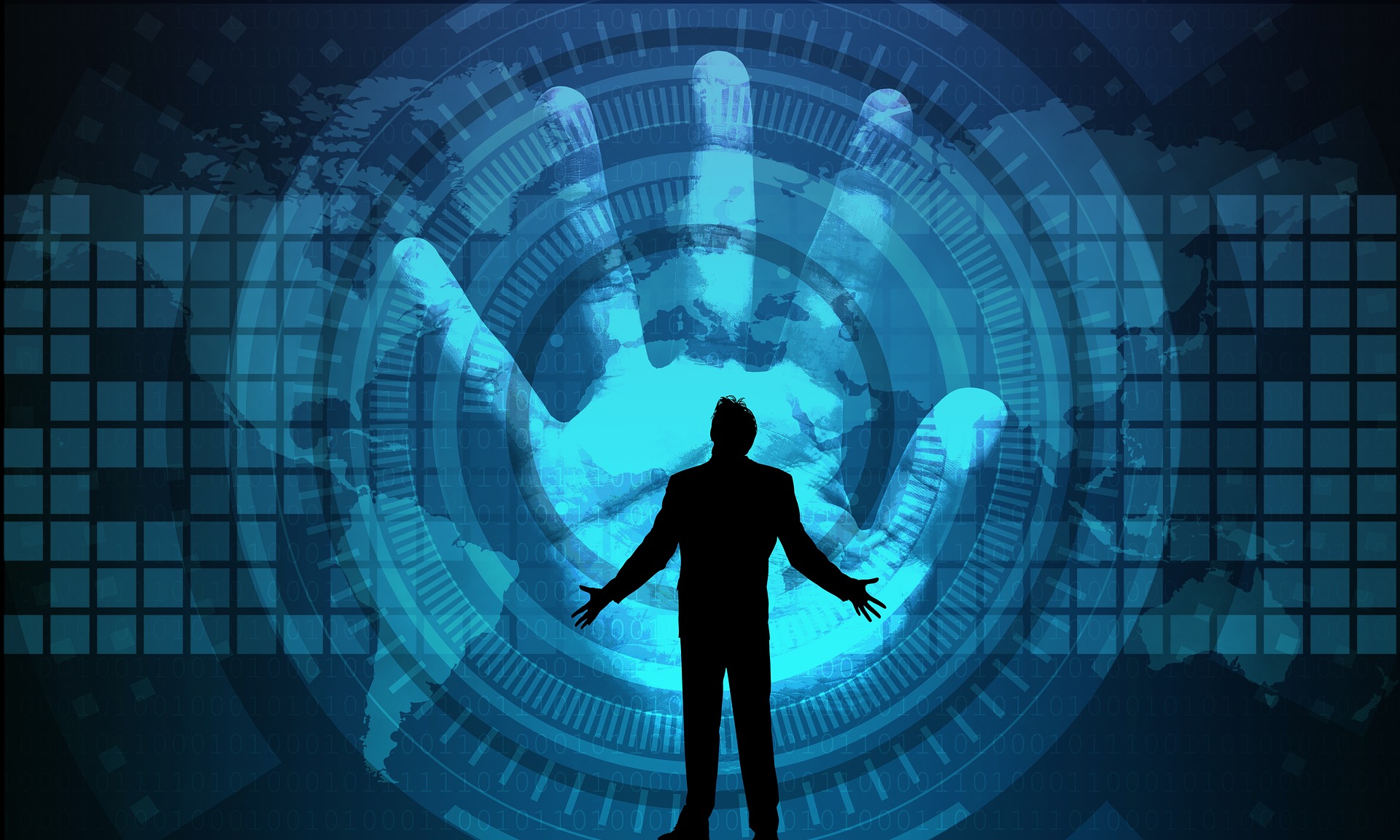 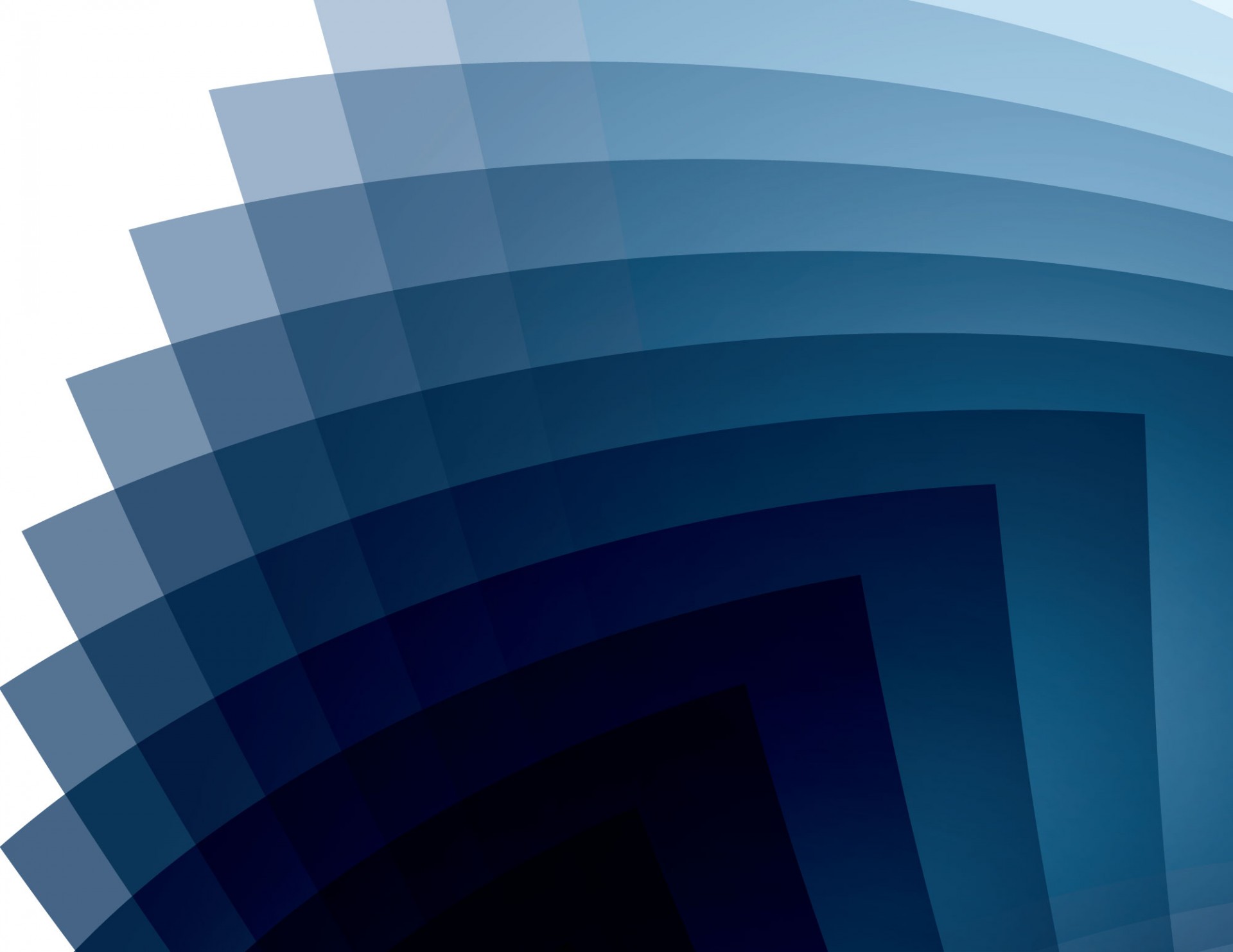 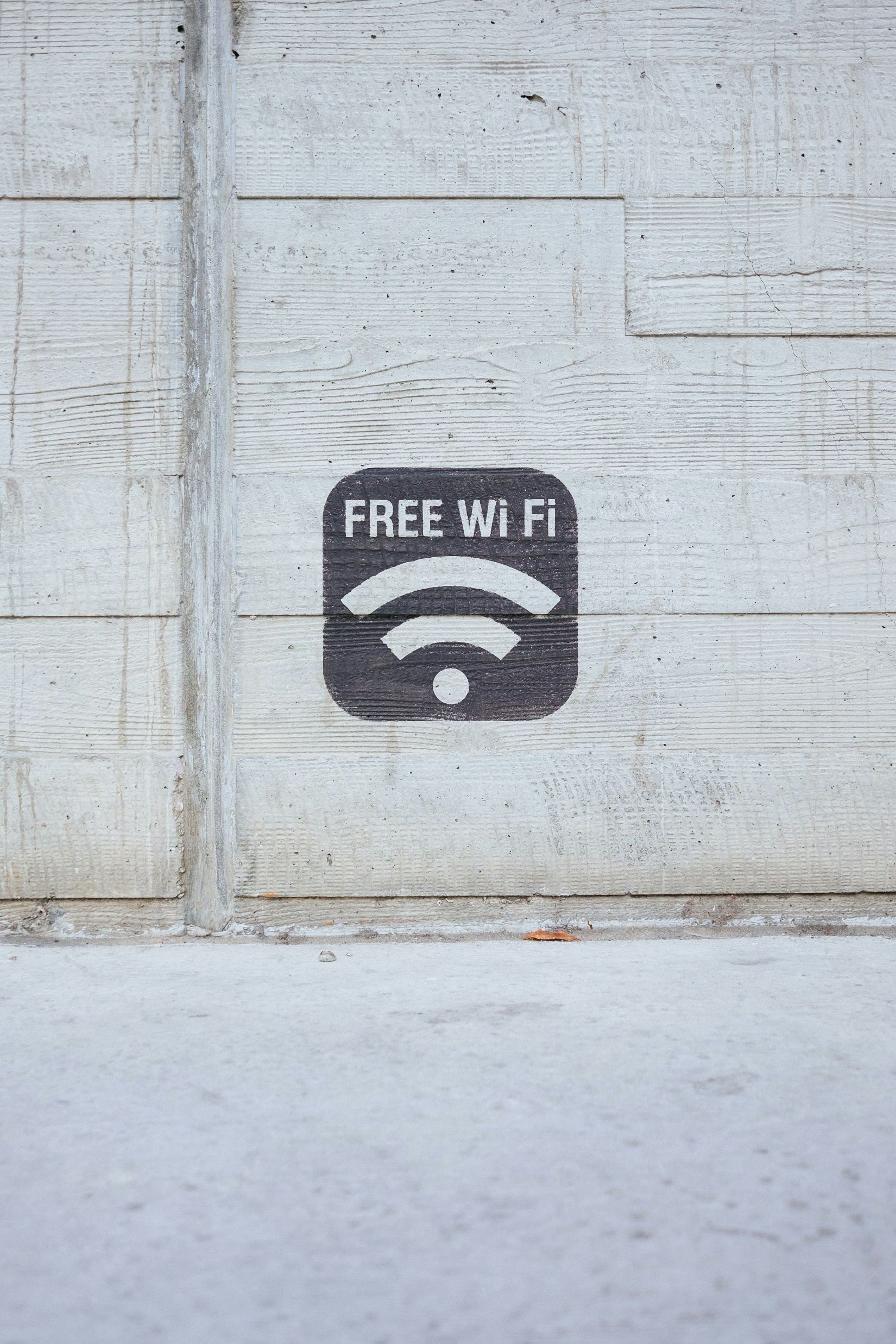 Browser und E-Mail Programm stehts aktuell halten
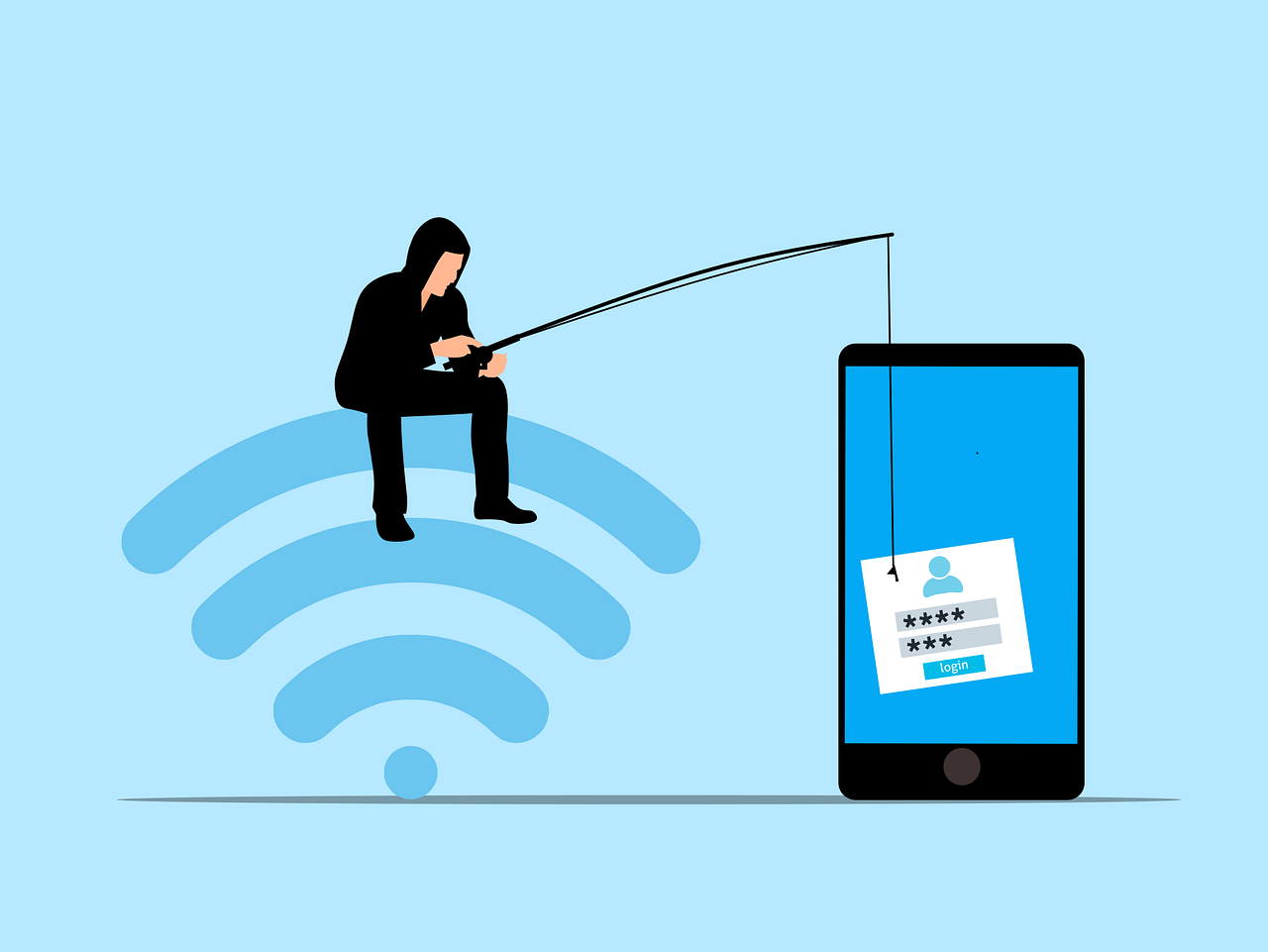 Wurde Link erwartet?
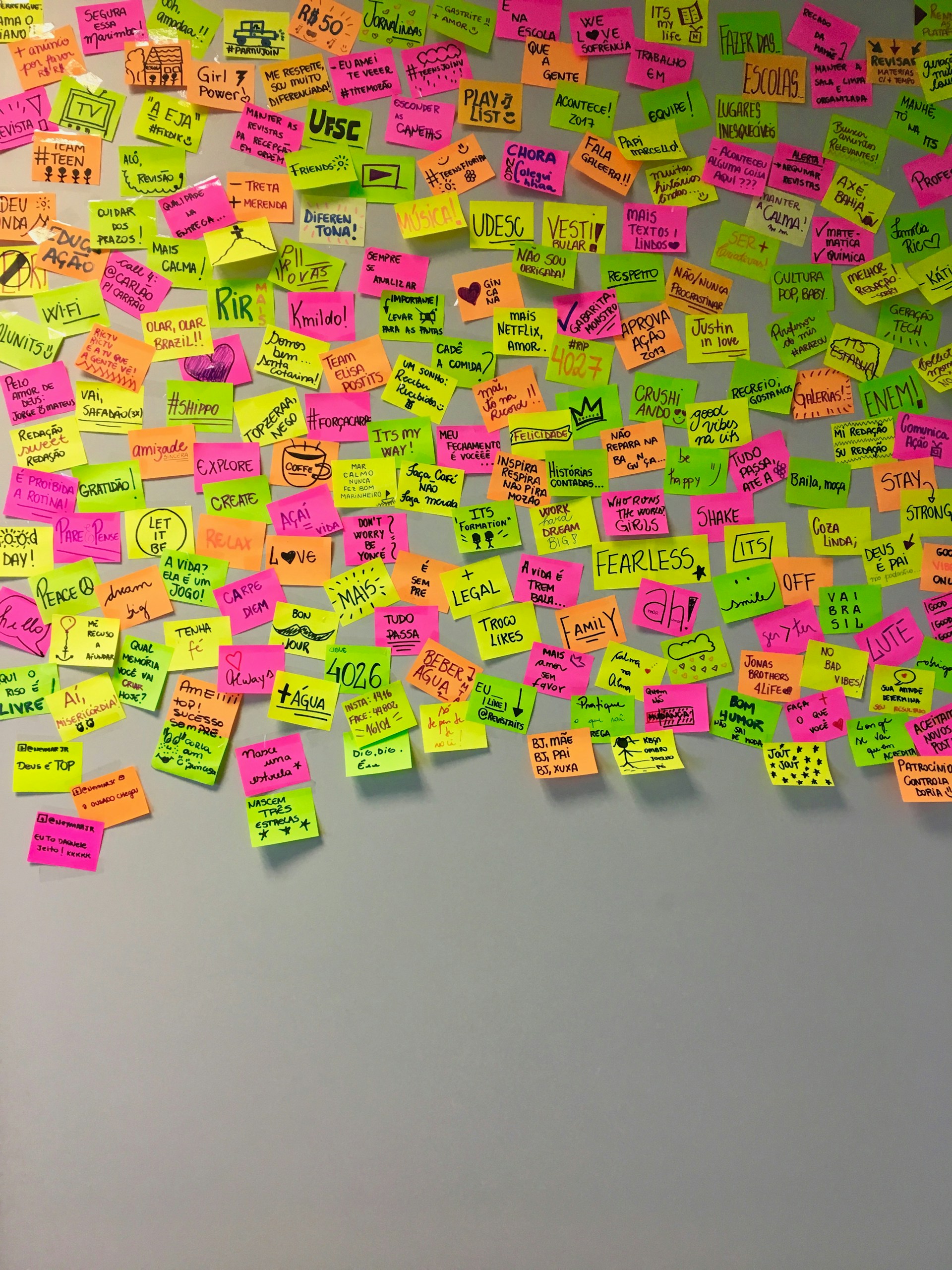 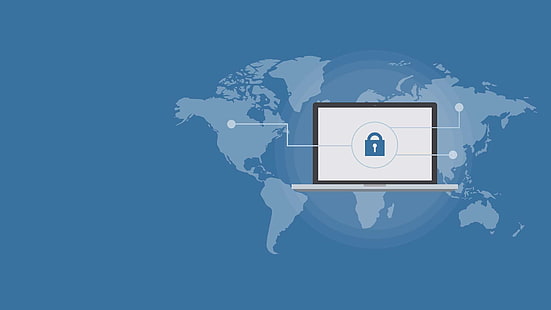 Links auf Schreibfehler prüfen
tollewebseite.com / t0llewebseite.com /tollewebseite.com.co
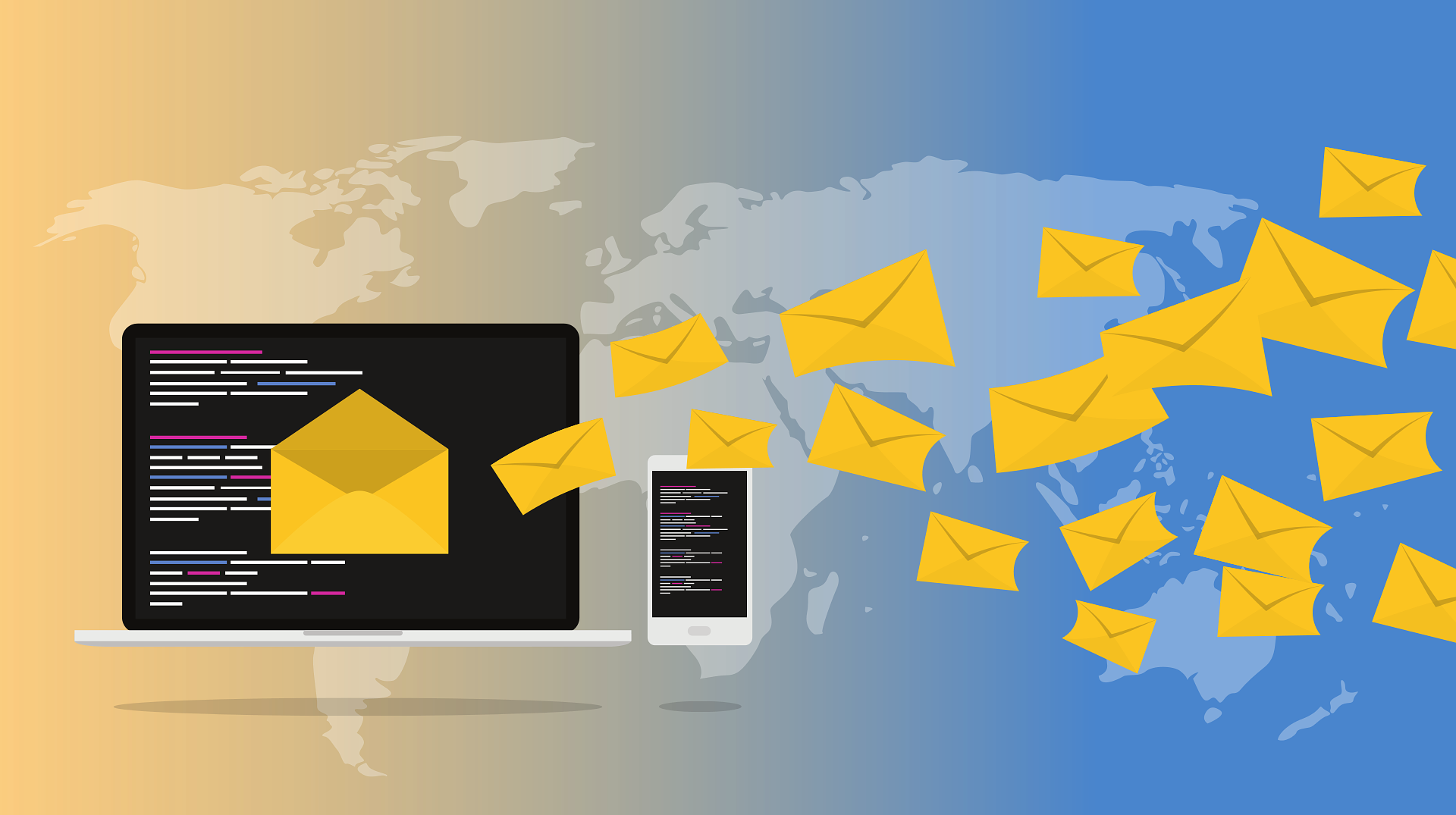 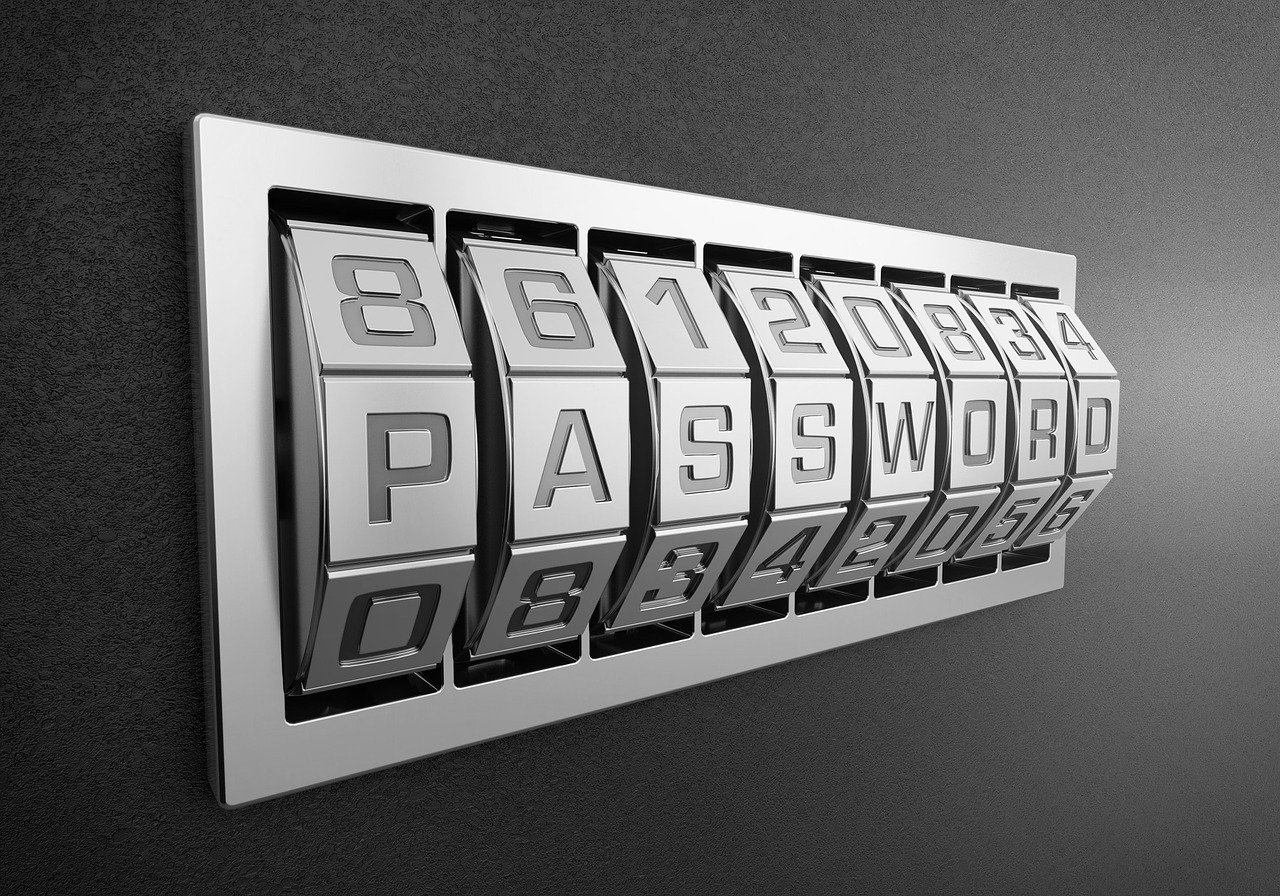 Gekürzte Links vorher gegenprüfen
urlex.org / unshorten.me
[Speaker Notes: - Browser und E-Mail Clients sind direkt dem Internet ausgesetzt
  -> immer aktuell halten um gegen neue Angriffe möglichst gut geschützt zu sein
- Vor Anklicken einen Links aus E-Mail, Chat-App, SMS etc. immer kurz prüfen
  - Habe ich diesen Link erwartet?
    - Link eines Paketzustellers obwohl gar kein Paket erwartet wird
    - Link einer Bank bei der gar kein Konto vorhanden ist
  - Ist mir die URL(=Linkadresse) bekannt?
  - Ist die Übersetzung der Webseite oder E-Mail mangelhaft?
  - Ist in der URL wirklich kein Buchstabe geändert? https://tollewebseite.com und https://t0llewebseite.com sind komplett verschieden
  - Sonderzeichen/ Akzente oft nur schwer erkennbar
  - Bin ich auf der offiziellen Seite oder gehört der hintere Teil der Domain zu einem anderen Land? .ru, .uk, .cn etc.?? 
    - Beispiel: https://firma.com.mx oder https://firma.de anstatt https://firma.com
- Vor dem Anklicken eines Links auf diesen mit der Maus zeigen (auf Tablets lange draufdrücken) und in der Statusleiste dessen Korrektheit überprüfen
  - Ist anstatt einer URL eine IP-Adresse (93.235.136.159) sichtbar?
Gekürzte Links mit Diensten wie https://urlex.org/ oder https://unshorten.me/ überprüfen (den ganzen Link anzeigen lassen)]
Sicherheit im Internet
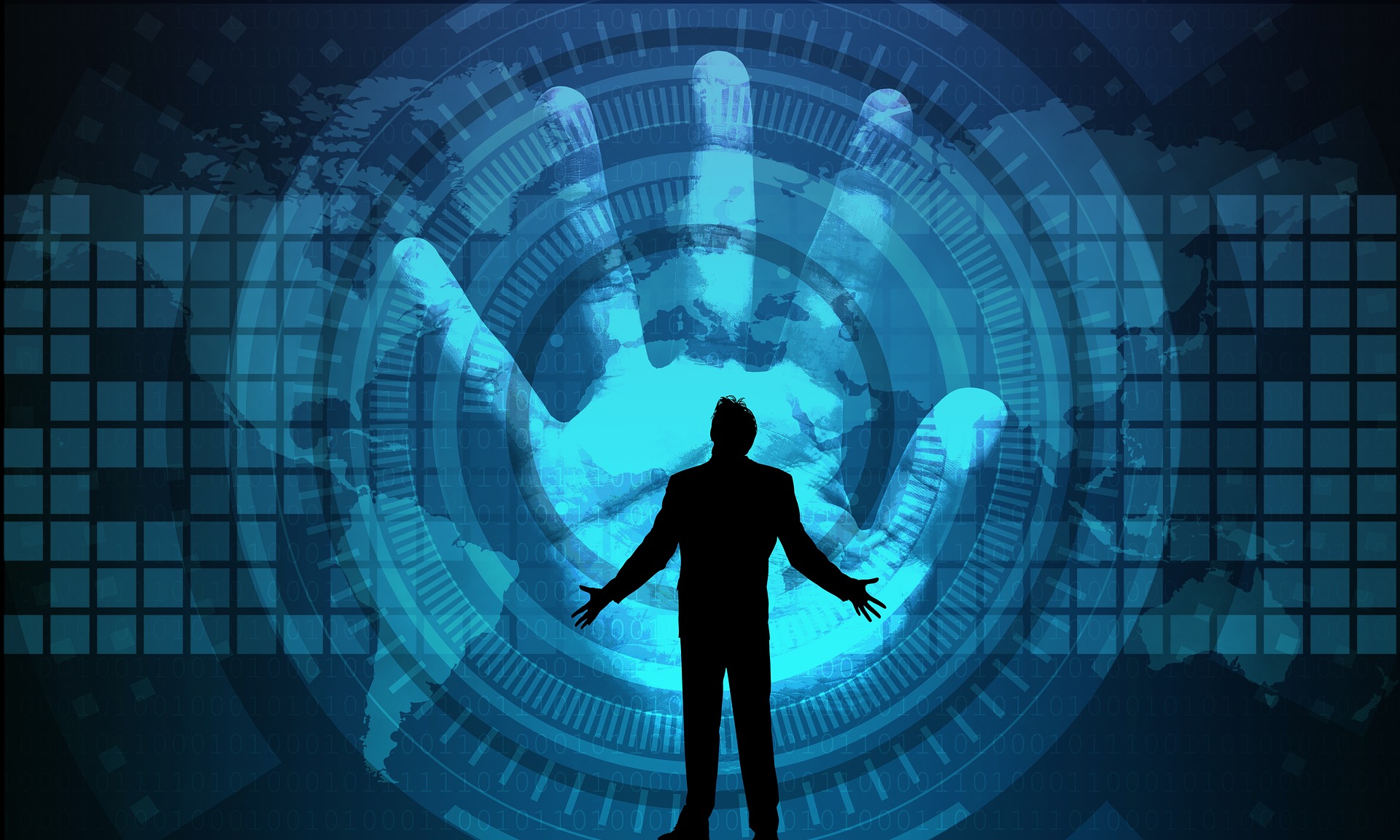 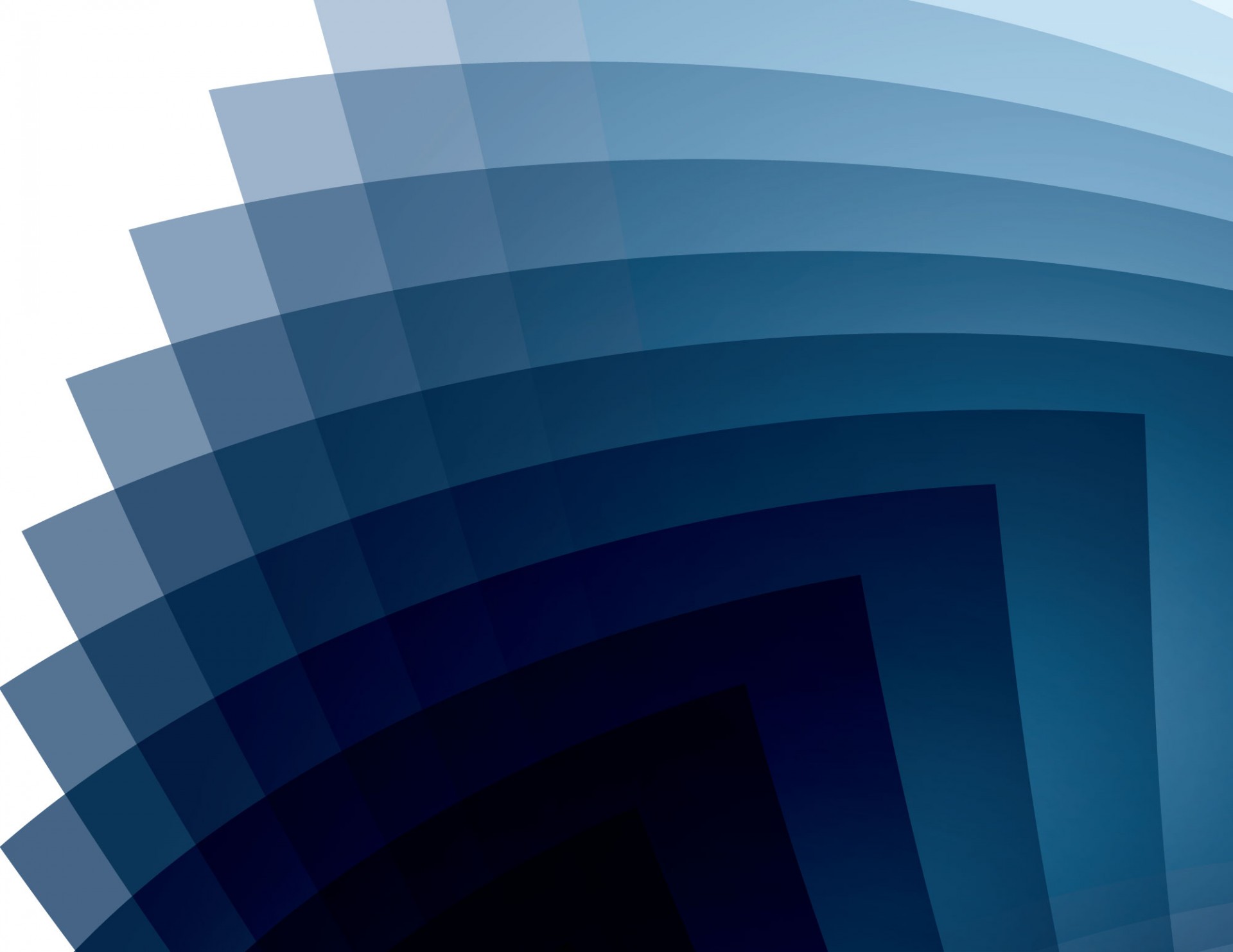 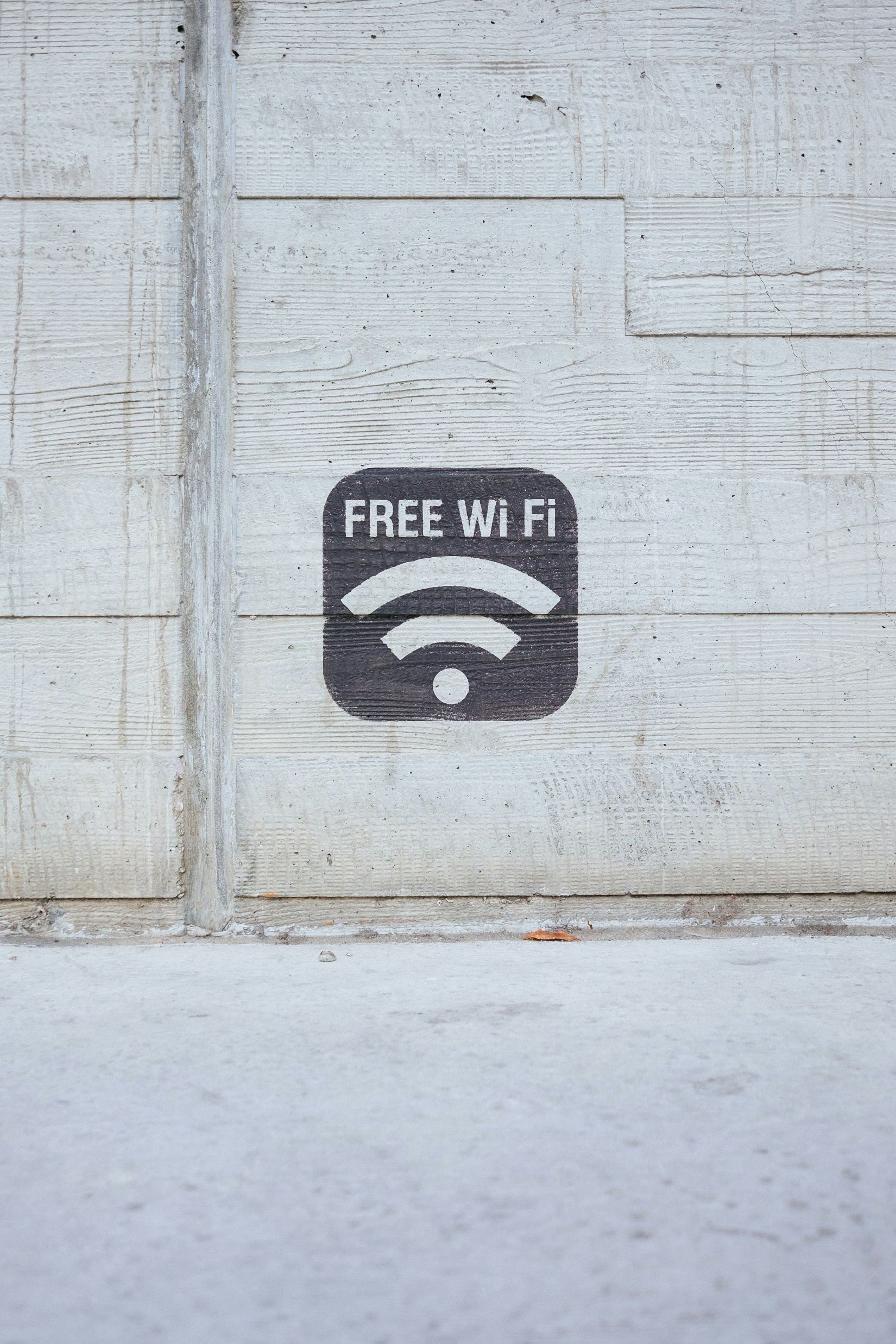 Unbekannte Webseiten kritisch hinterfragen, Vorab-Prüfung durchführen
(Fortiguard Webfilter)
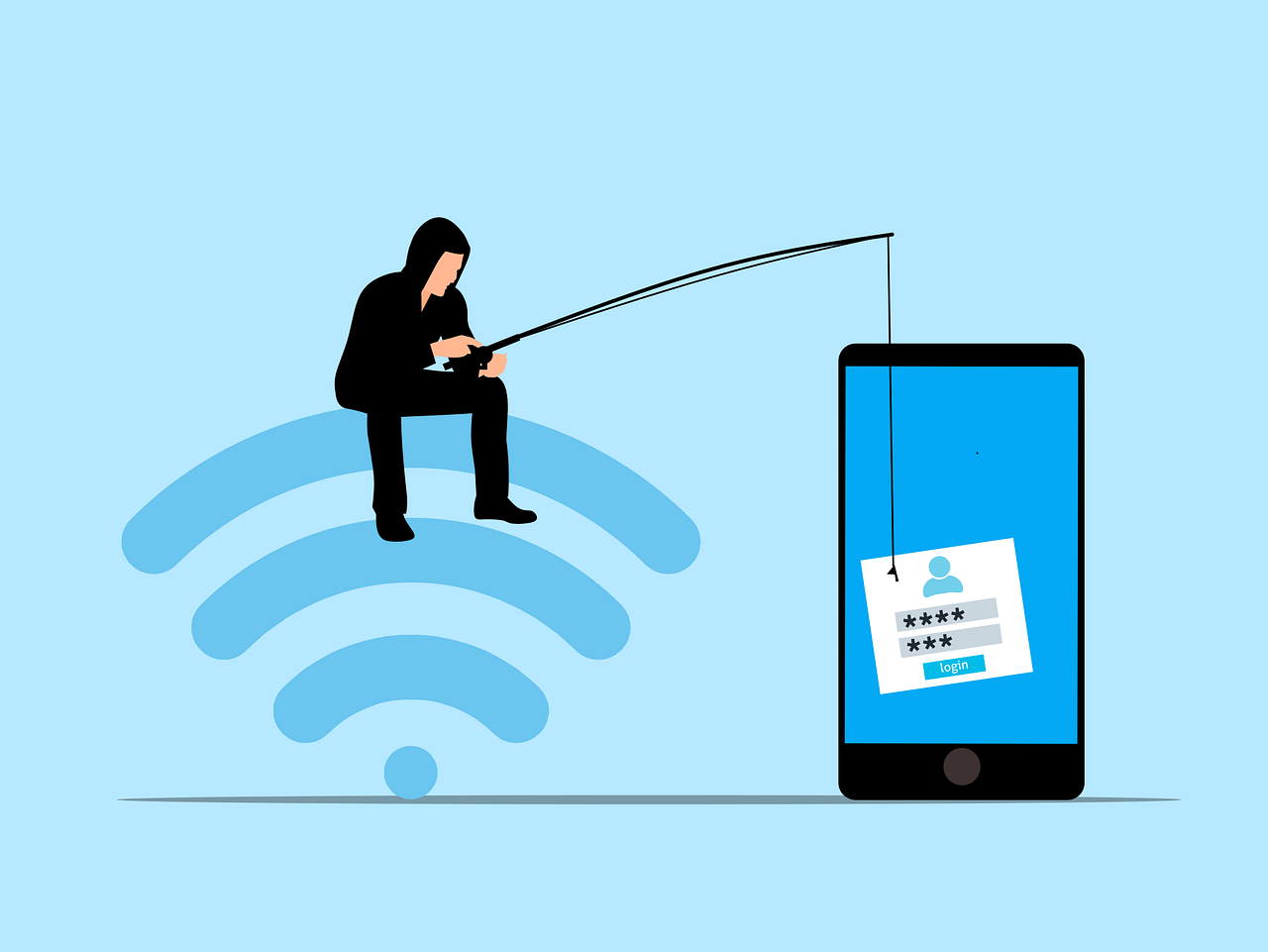 Auf Verkaufsplattformen nur offizielle Nachrichtenkanäle verwenden
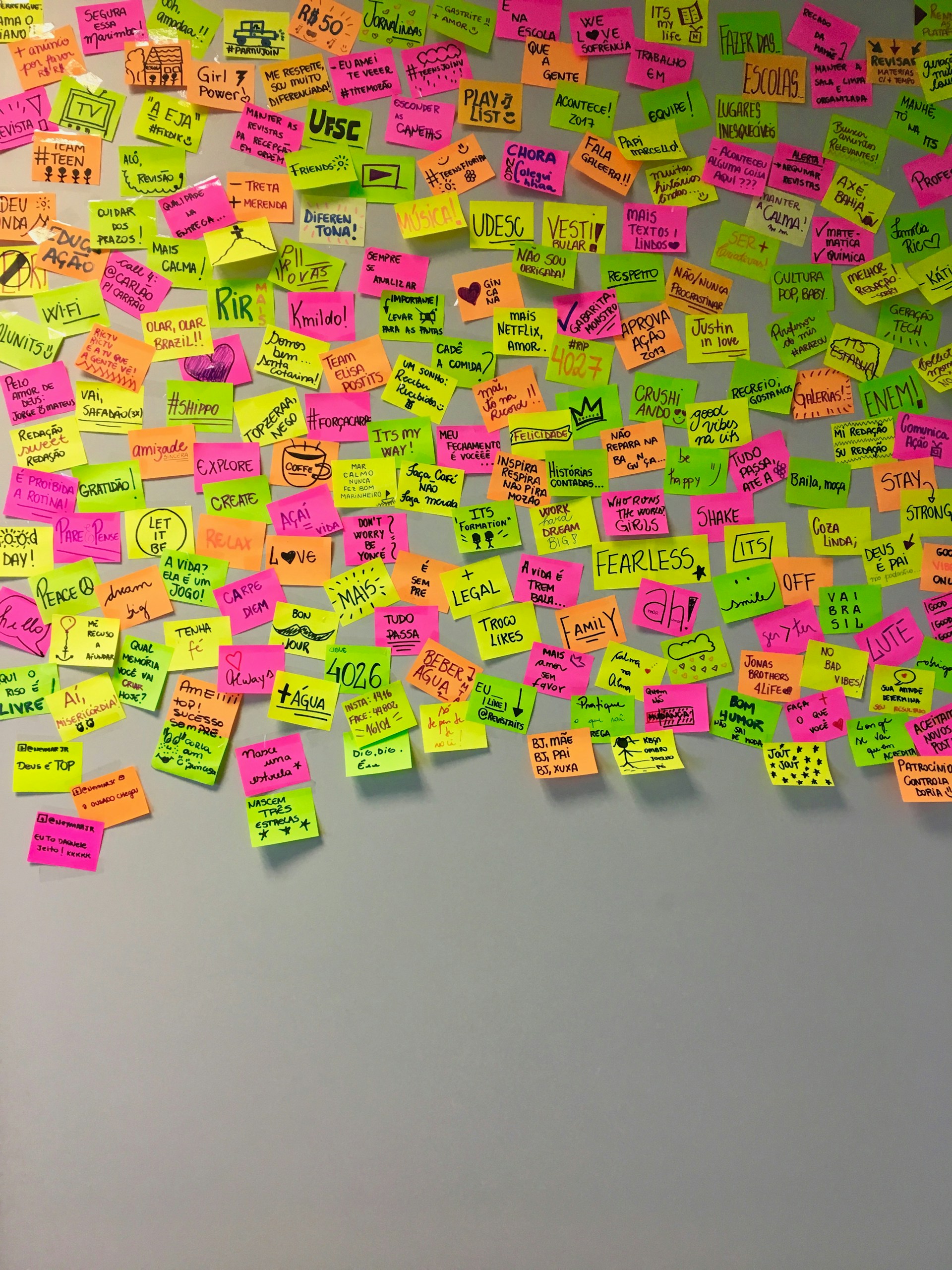 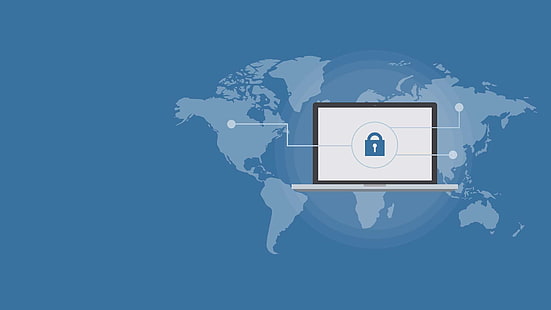 Vorsicht auf öffentlichen Rechnern
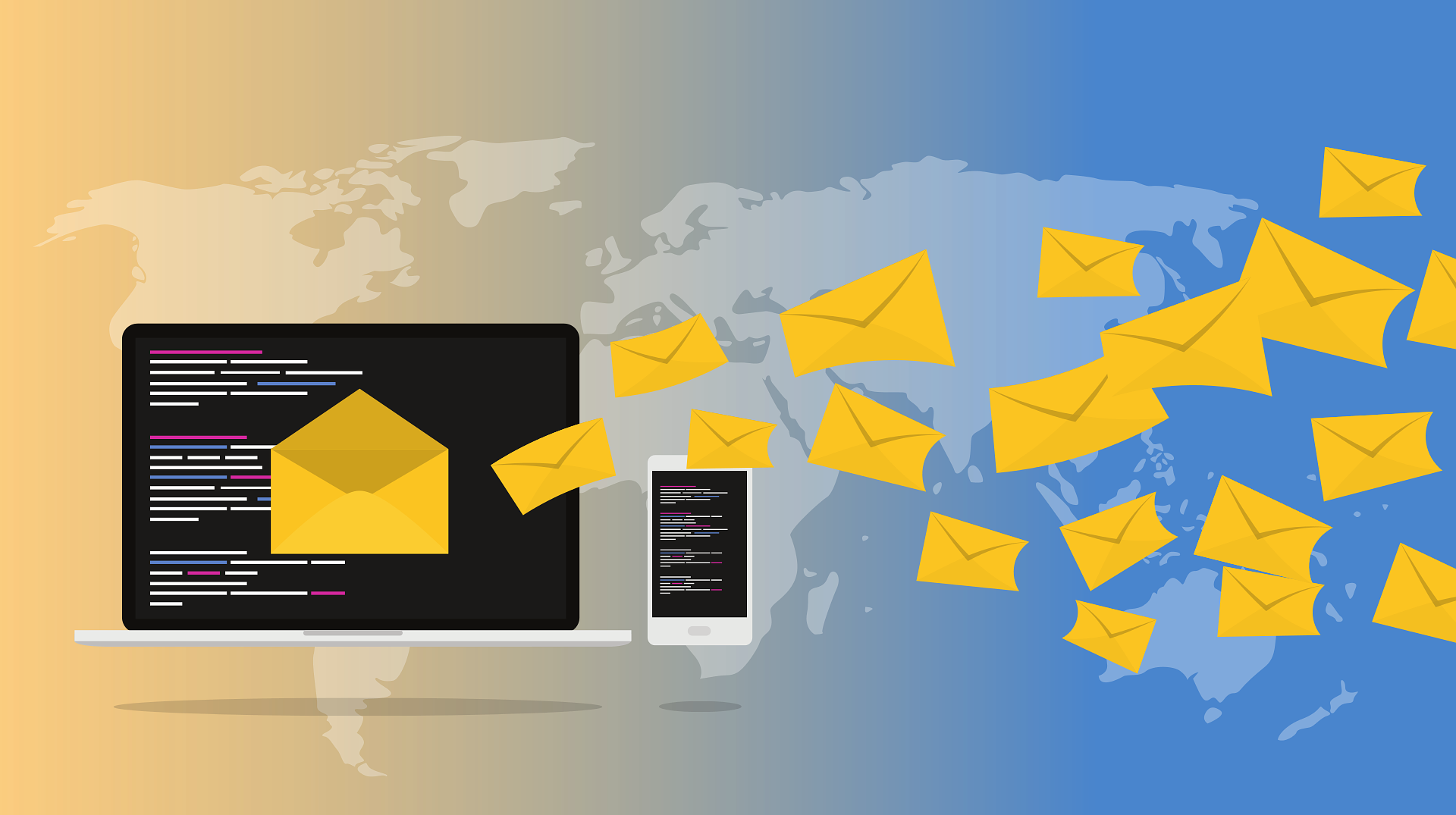 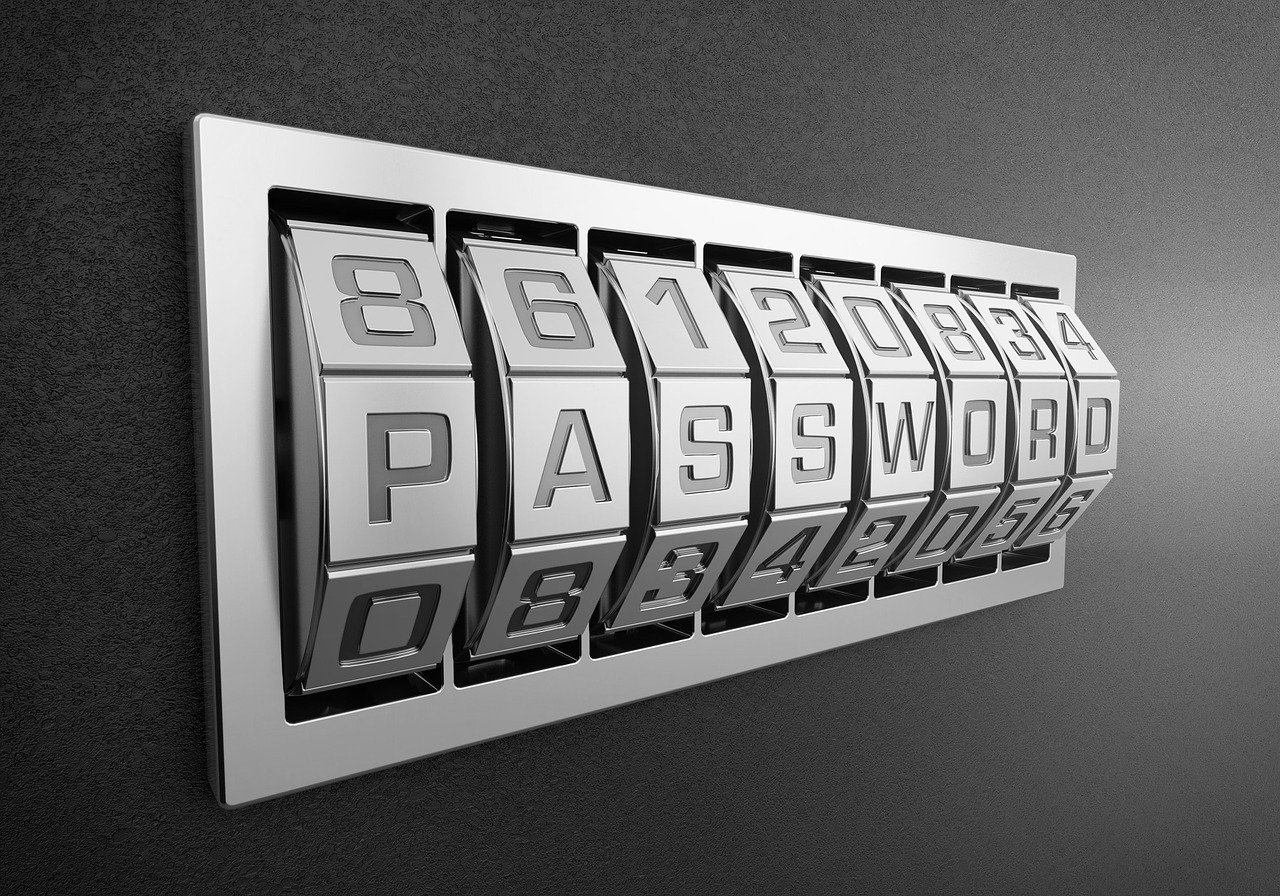 Makros nur aus sicheren Quellen aktivieren
[Speaker Notes: - Beim Besuch von unbekannten Seiten diese kritisch hinterfragen und im Zweifelsfall den Besuch abbrechen
- Ist das Design verschoben oder fehlt es gänzlich?
-   - Absender prüfen (ist die Sender-Email wirklich vom Absender)
- Prüfung mit https://www.fortiguard.com/webfilter bzw. unbekannte Domains zur Prüfung einreichen
- Adresse einer Webseite besser direkt manuell im Browser eingeben anstatt Link in E-Mail anzuklicken
---
- Auf Verkaufsplattformen immer nur die offiziellen Nachrichtenkanäle verwenden
  - Falls sich ein potenzieller Käufer per Messenger meldet immer besonders vorsichtig und misstrauisch sein
  - Eine häufige Masche ist, vorzugeben, einen Artikel kaufen zu wollen. Der Verkäufer soll zusätzlich noch Gutscheinkarten im Namen des Käufers erwerben
-     - Geben vor, das Geld per paypal zuzusenden (falsche Paypal-Webseite)
  - Nicht unter (zeitlichen) Druck setzen lassen sondern Kontakt abbrechen
---
- Niemals Software installieren, die in einem Browser Pop-Up beworben wird
- Auf öffentlichen Rechnern (Hotel-Lobby, Bücherei etc.) nicht in E-Mail Konto oder Online-Banking einloggen, da Angreifer Daten u.U. mitschneiden können
- Macros in Microsoft Word, Excel etc. die aus verdächtigen Anhängen stammen niemals aktivieren (Beispiel Emotet)!]
Phishing
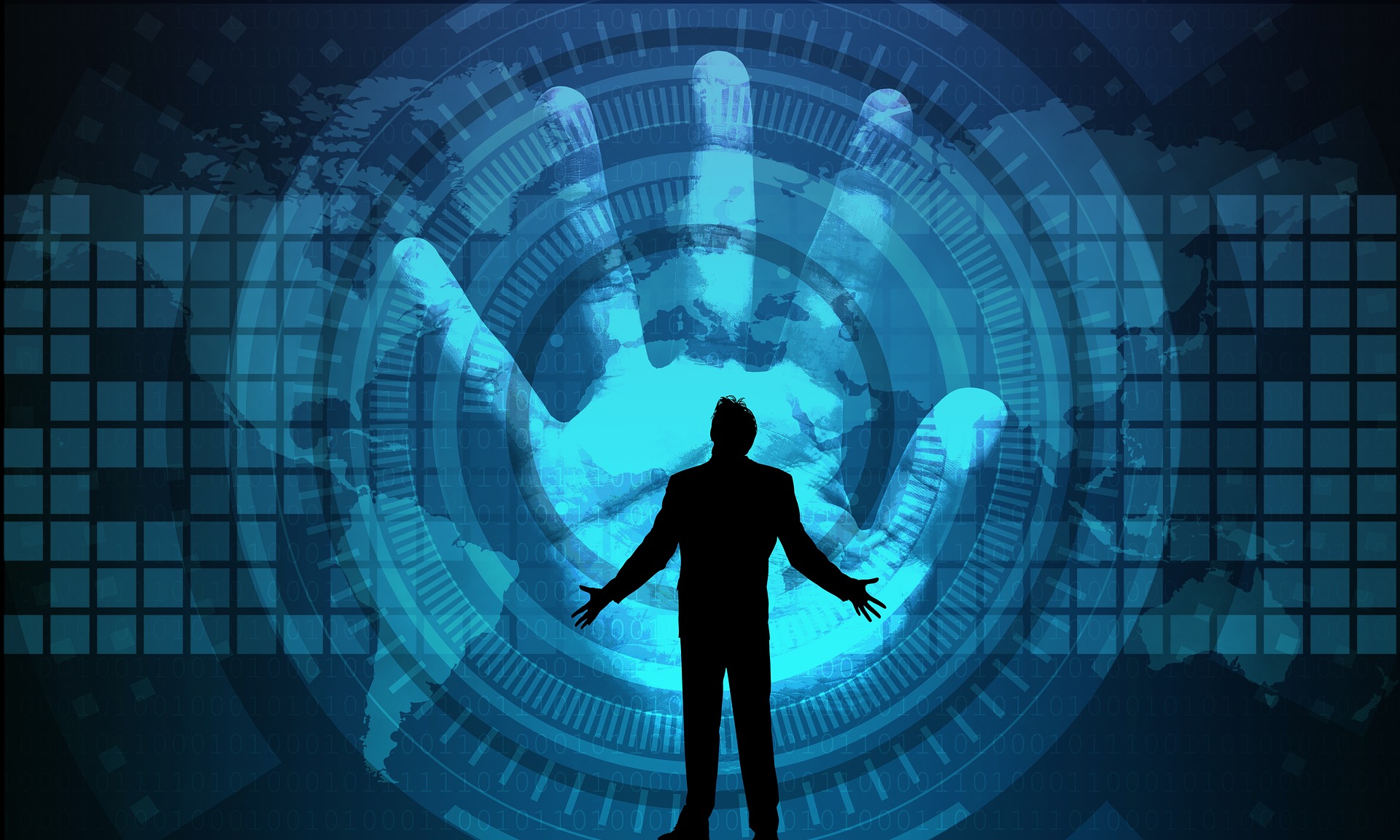 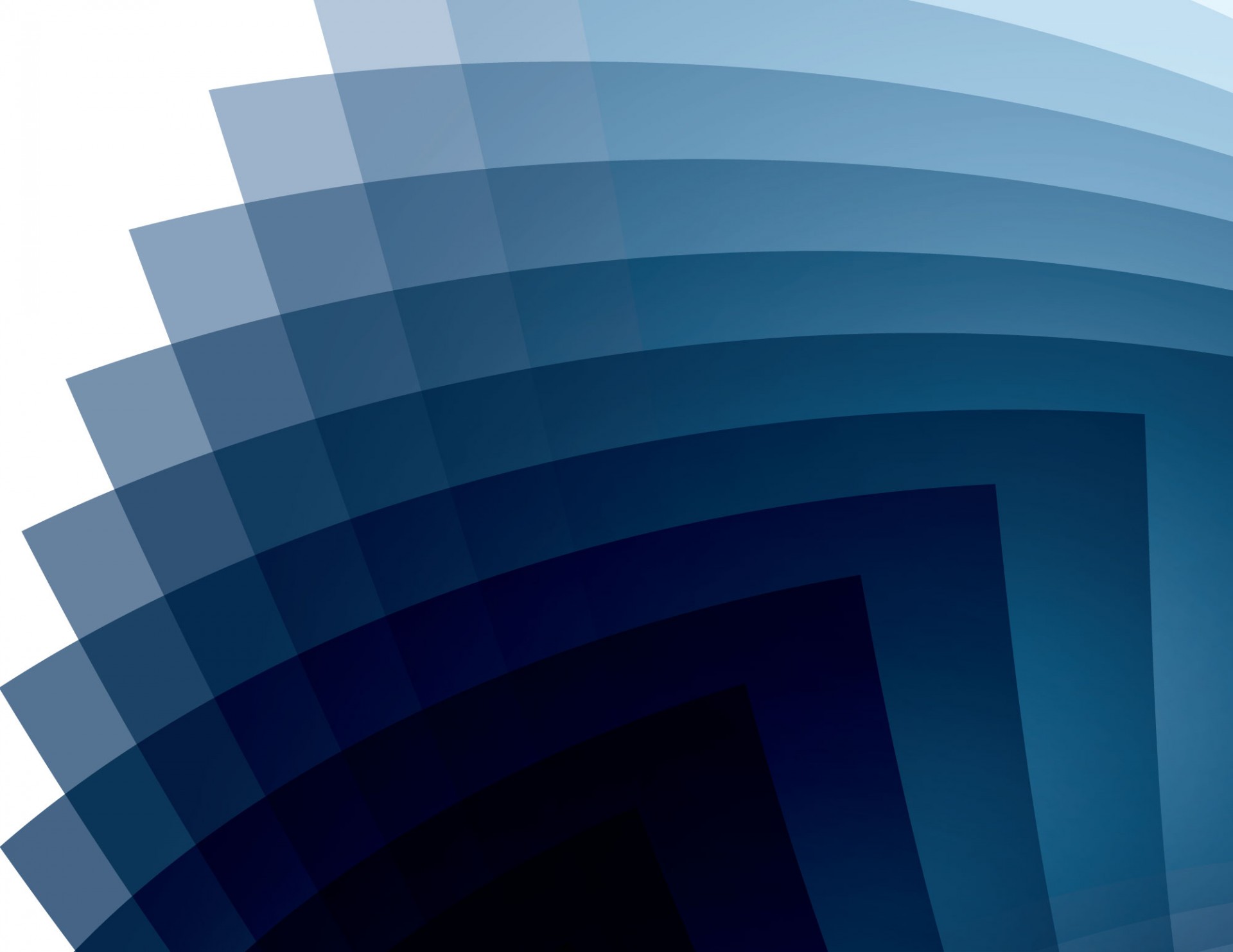 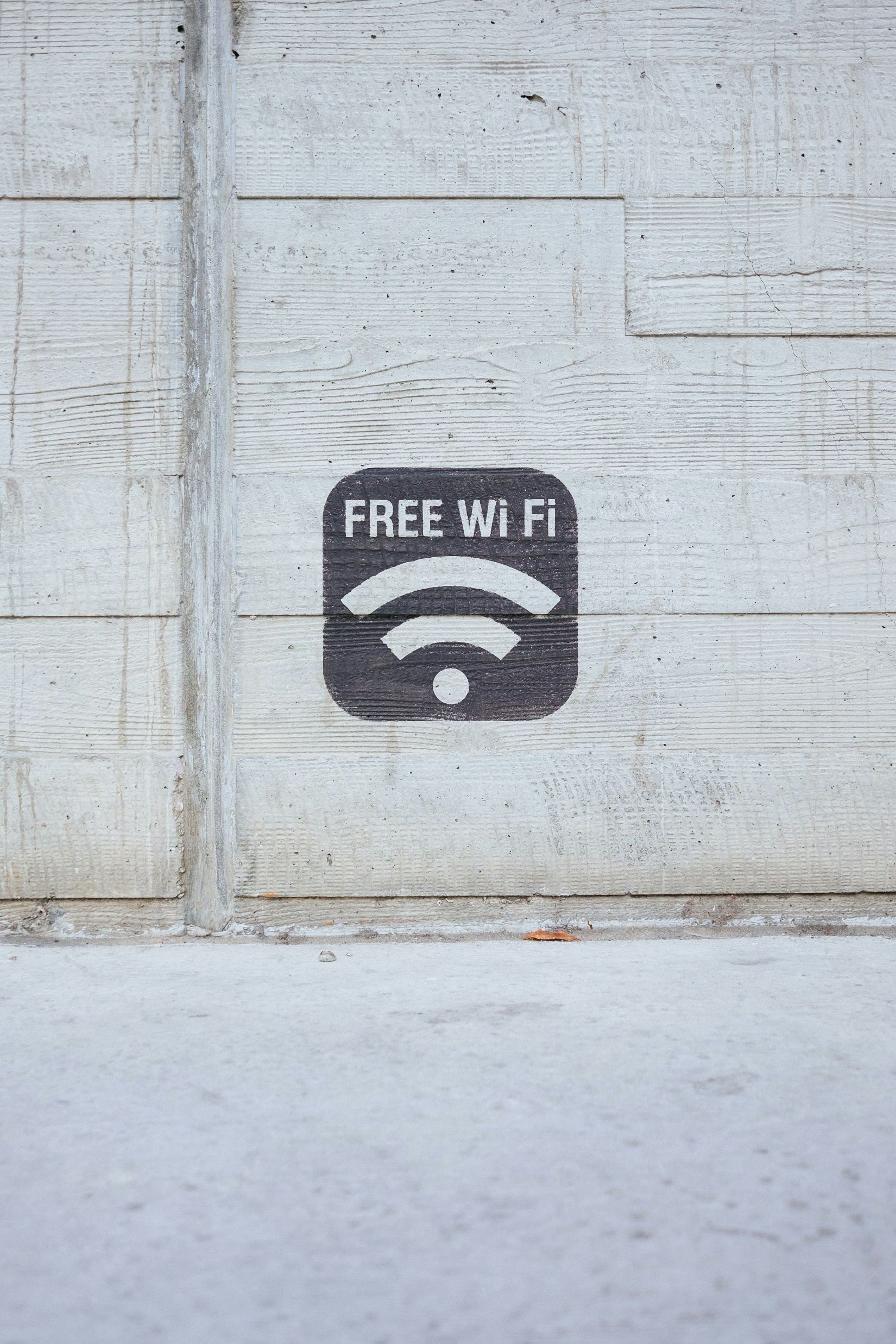 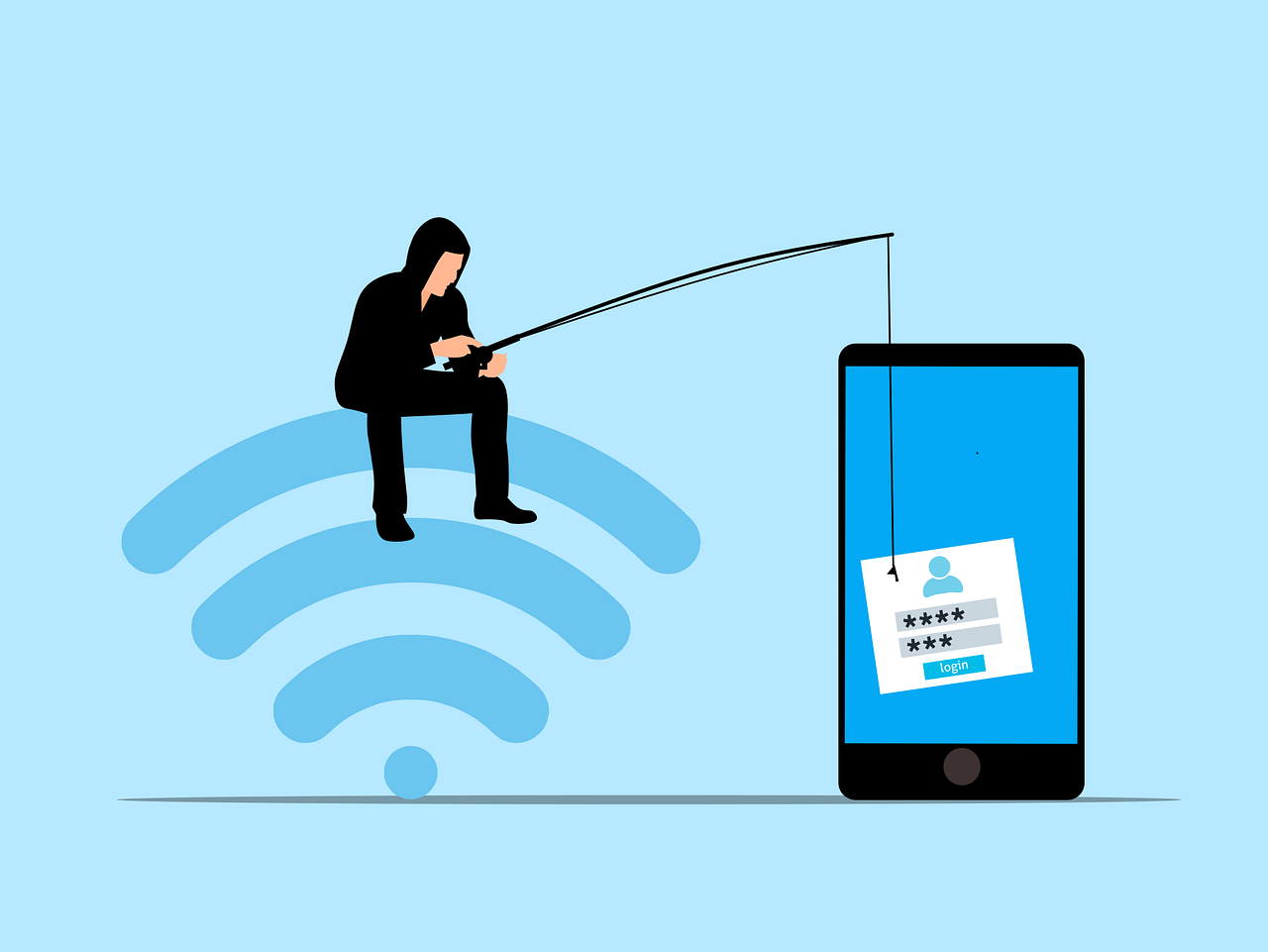 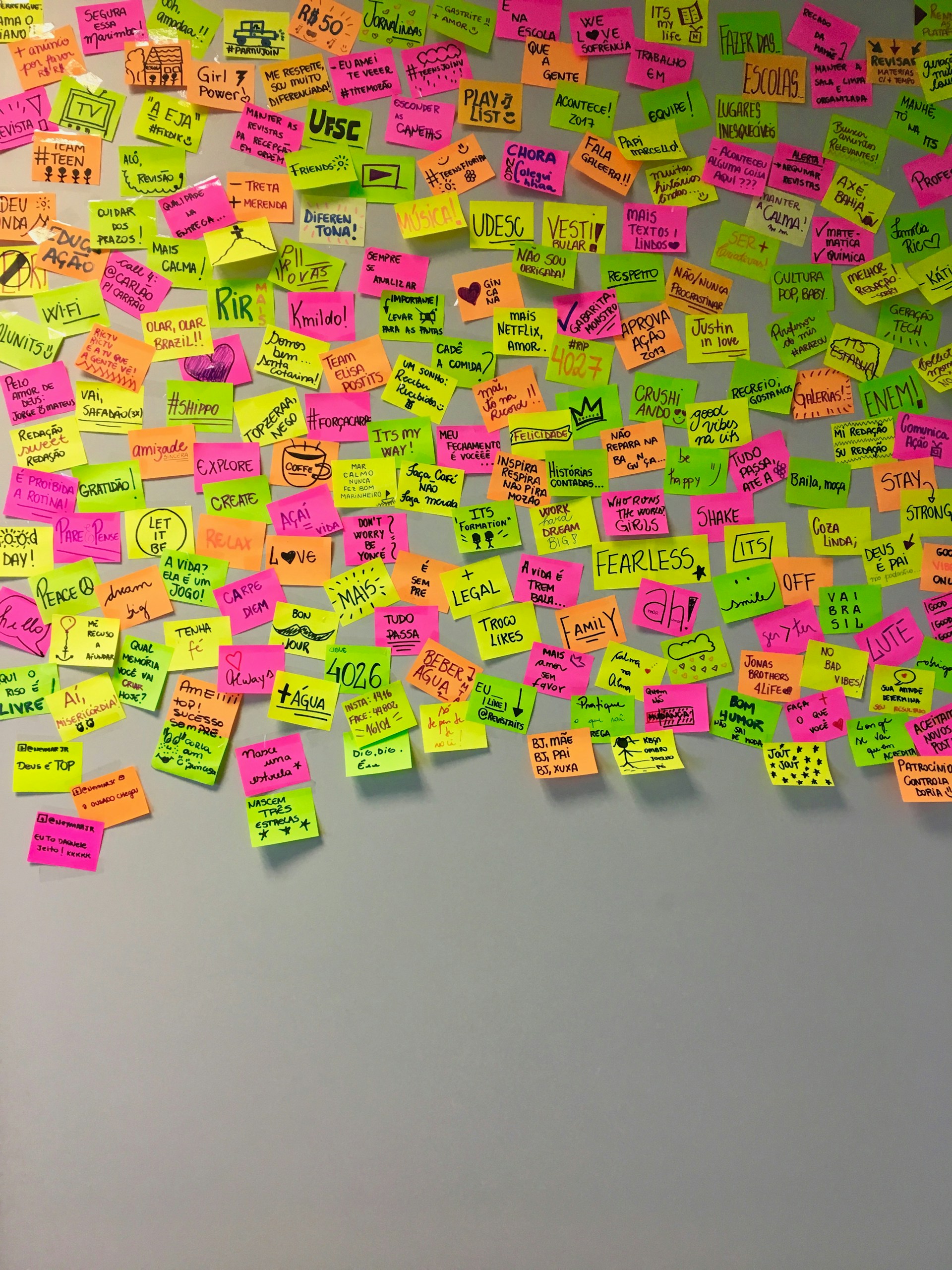 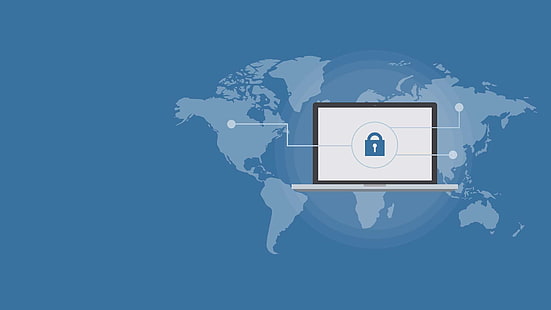 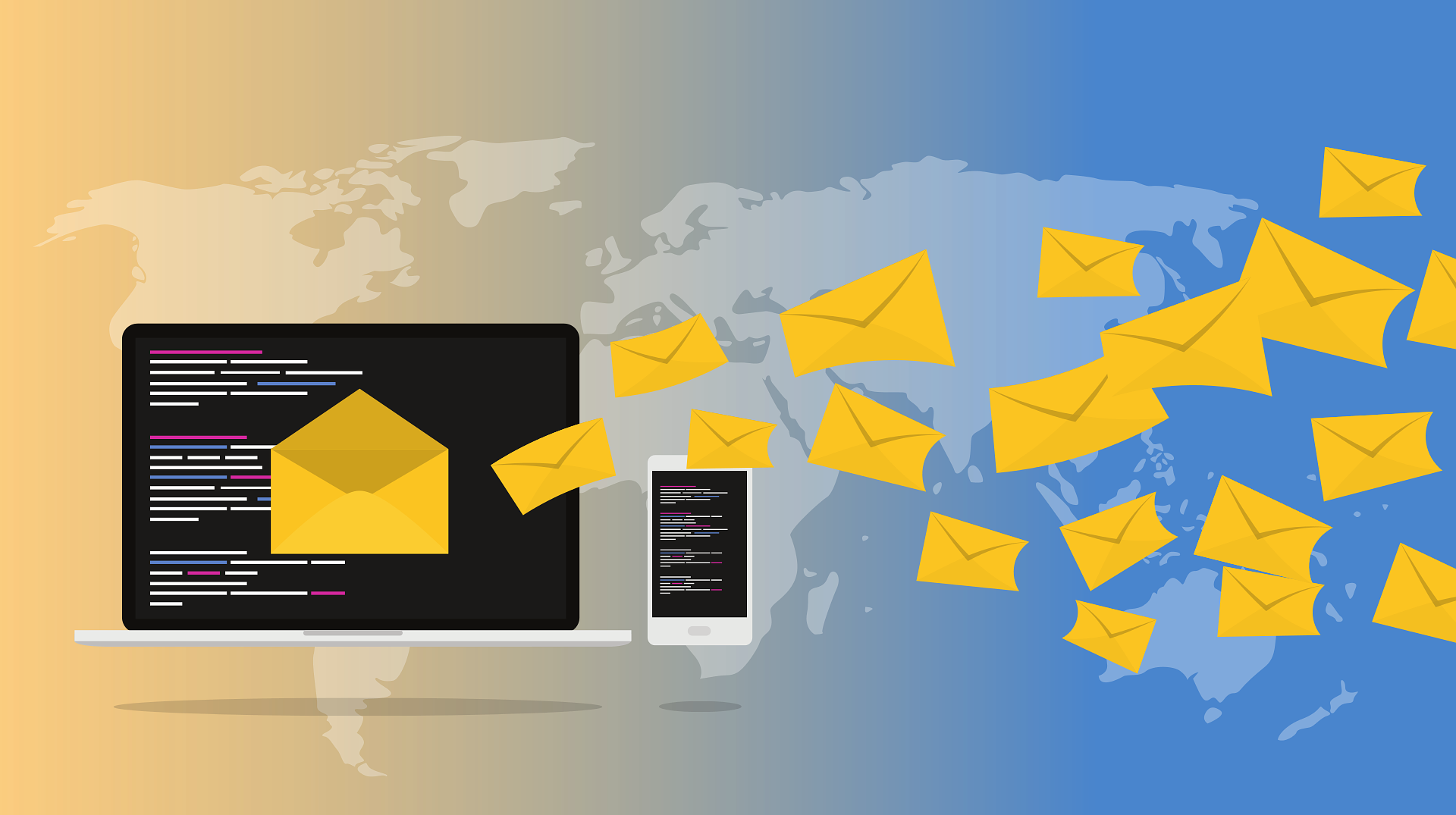 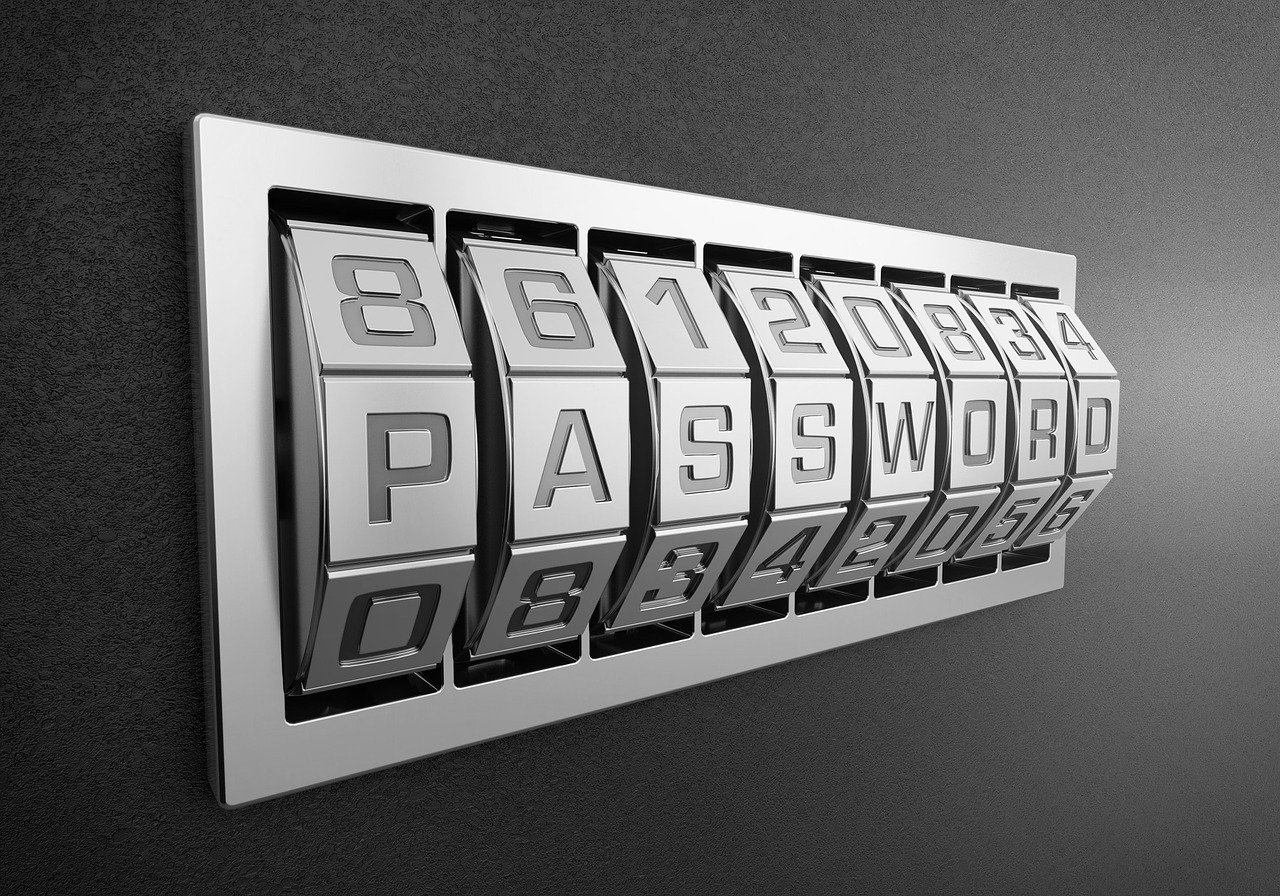 Foto von Popescu Andrei Alexandru auf Unsplash
[Speaker Notes: # Phishing
Angel]
Phishing
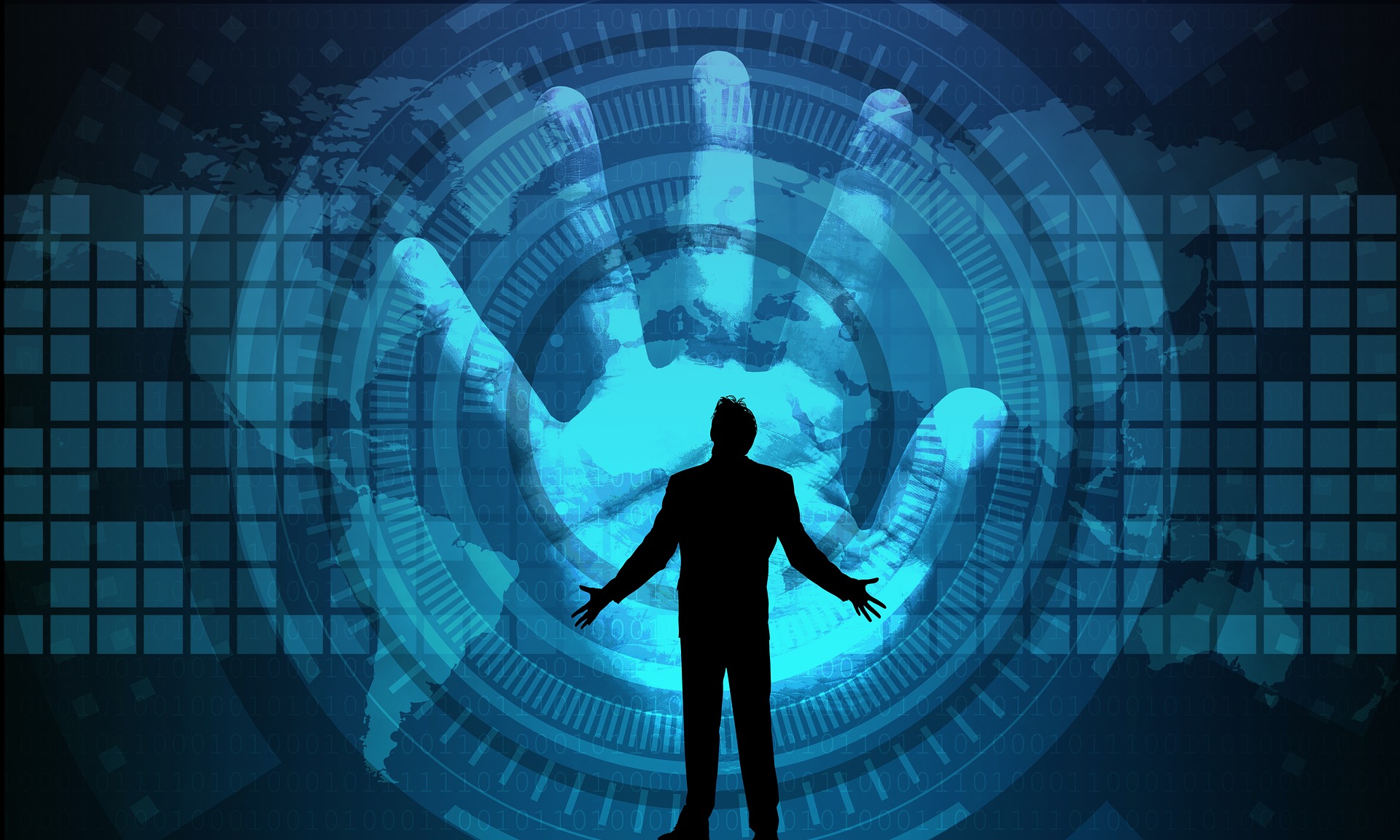 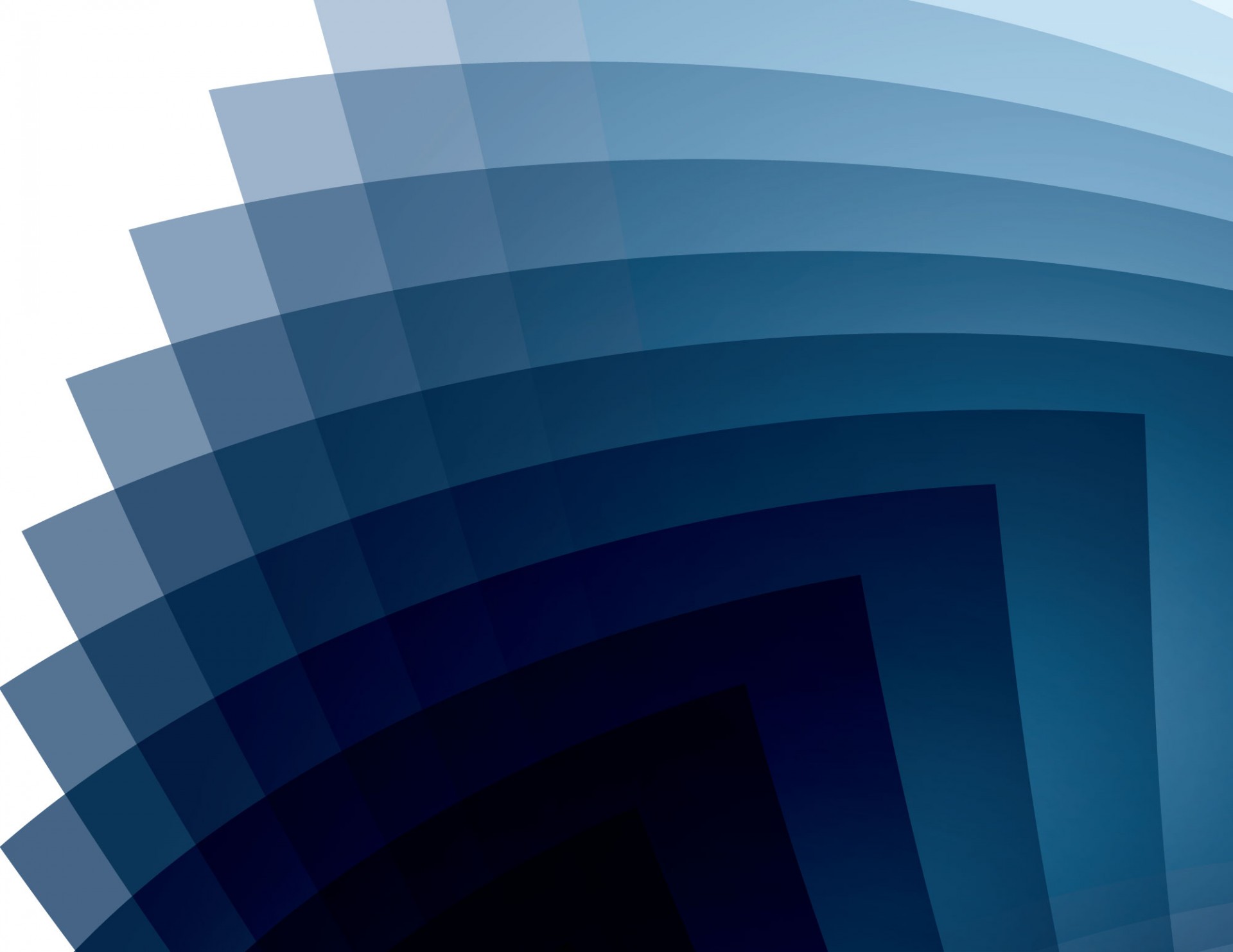 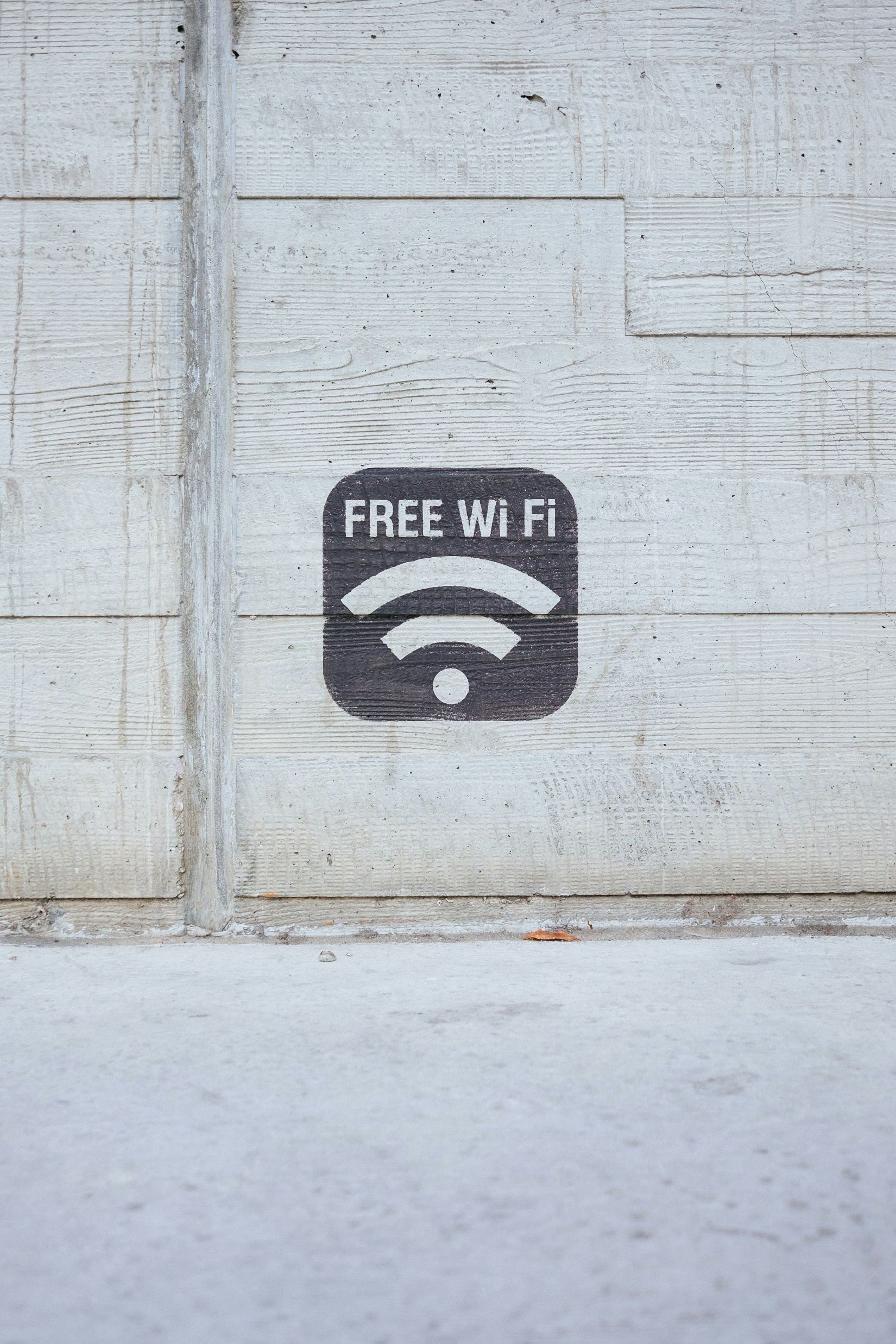 Vortäuschen einer legitimen Webseite, um an Zugangsdaten zu gelangen
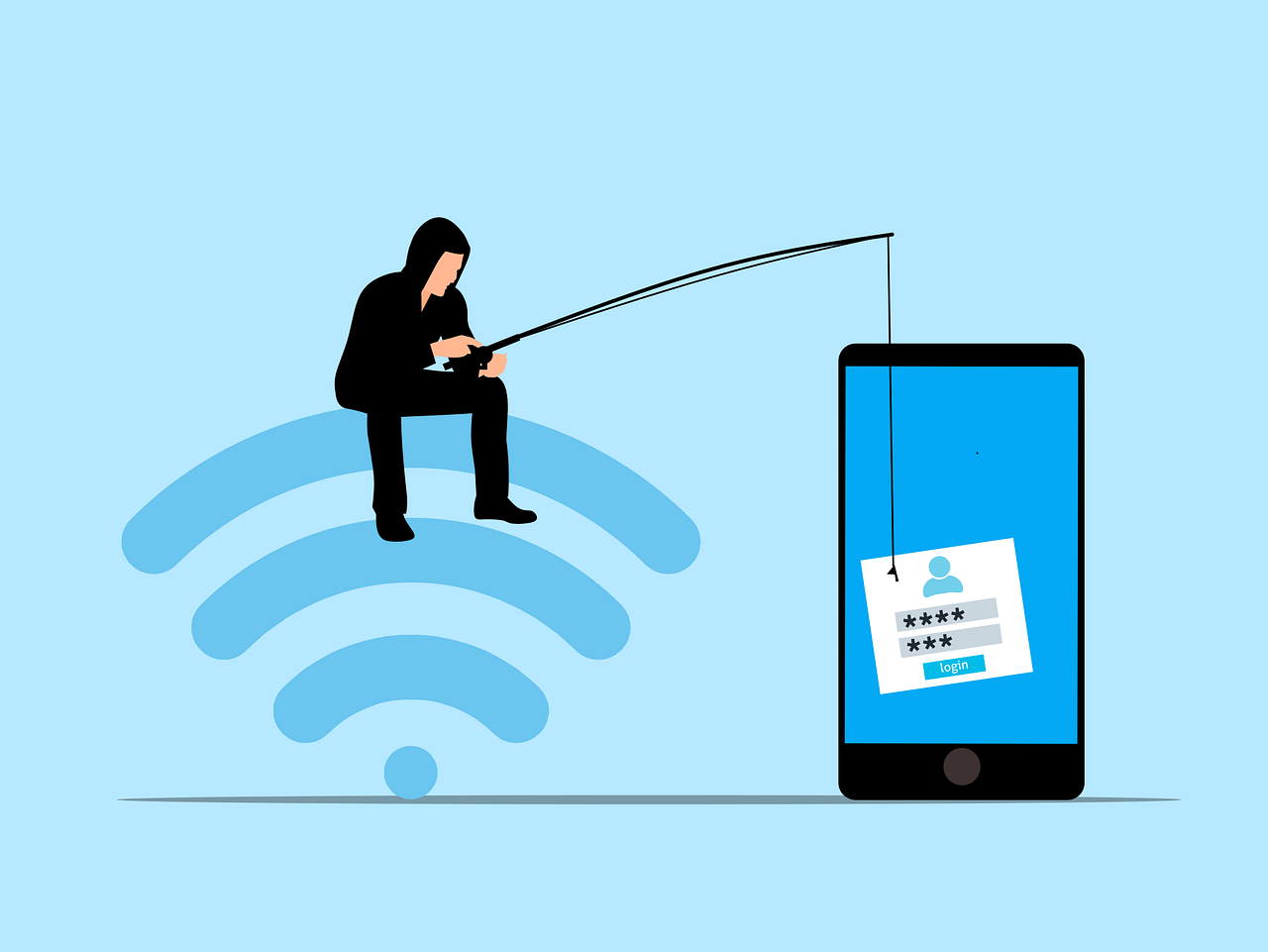 Absender verifizieren
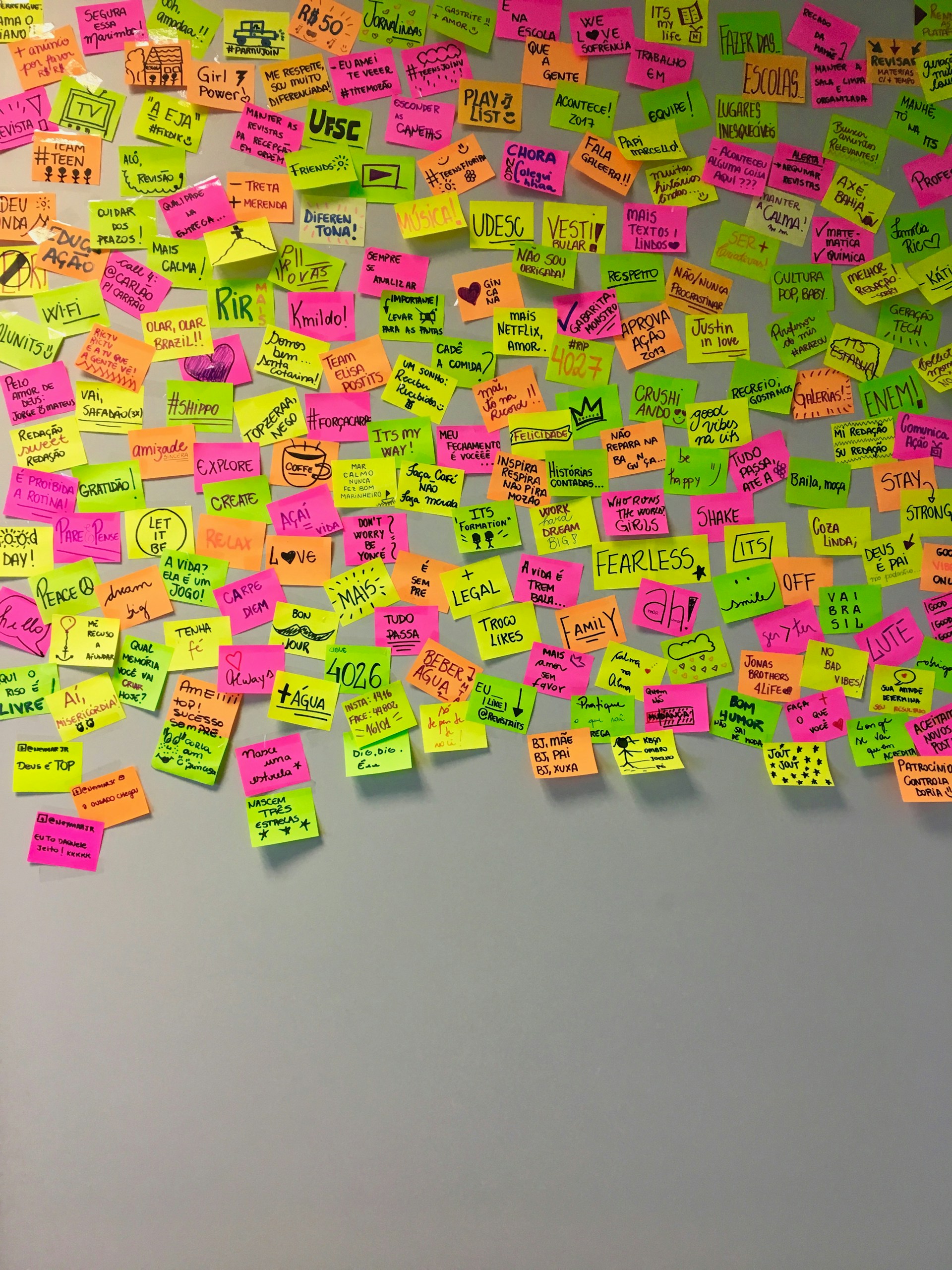 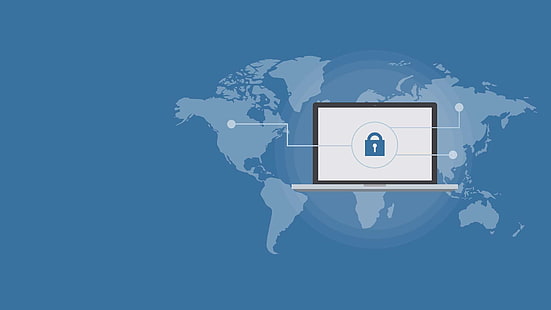 Take9 – 9 Sekunden nachdenken
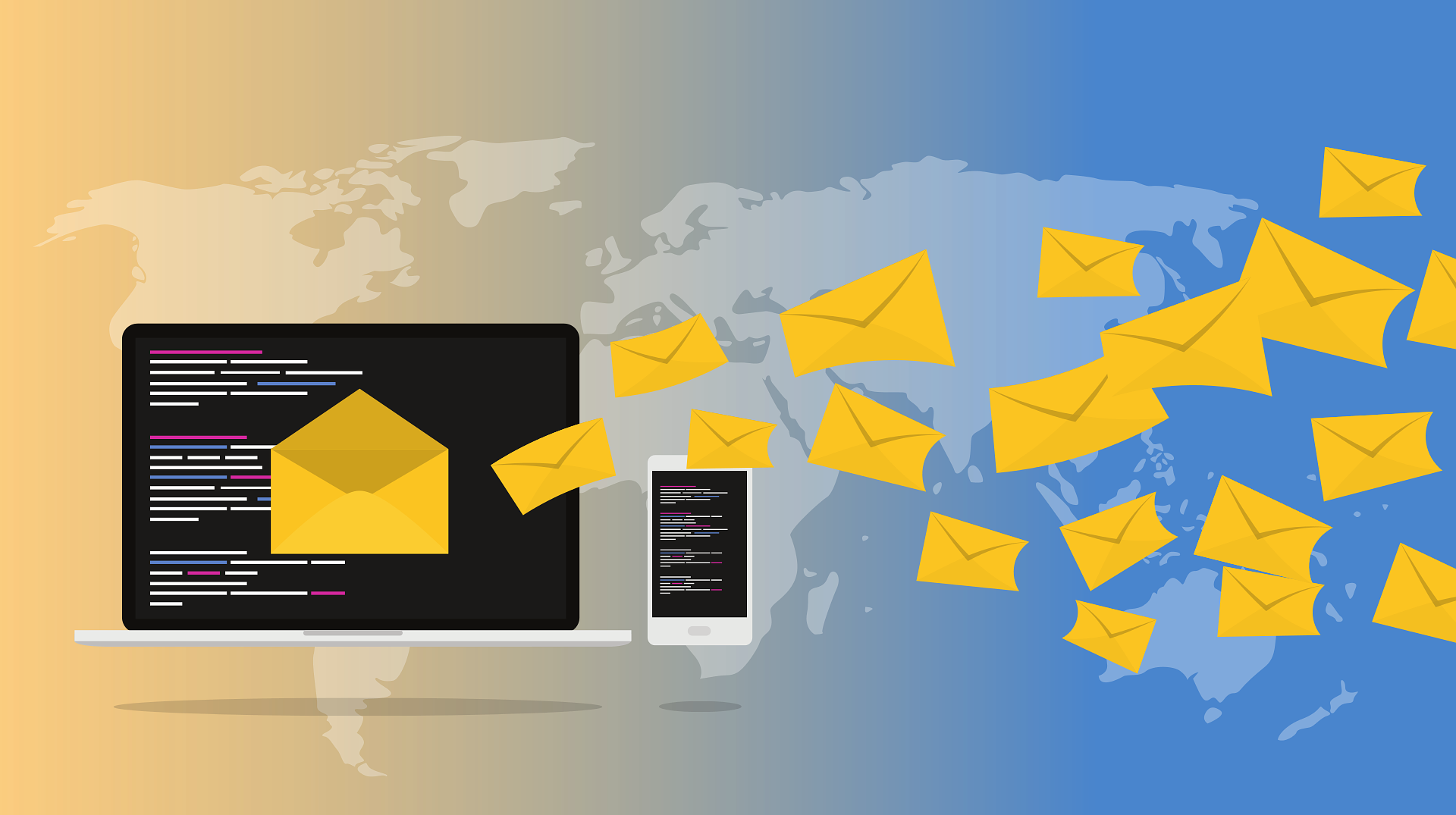 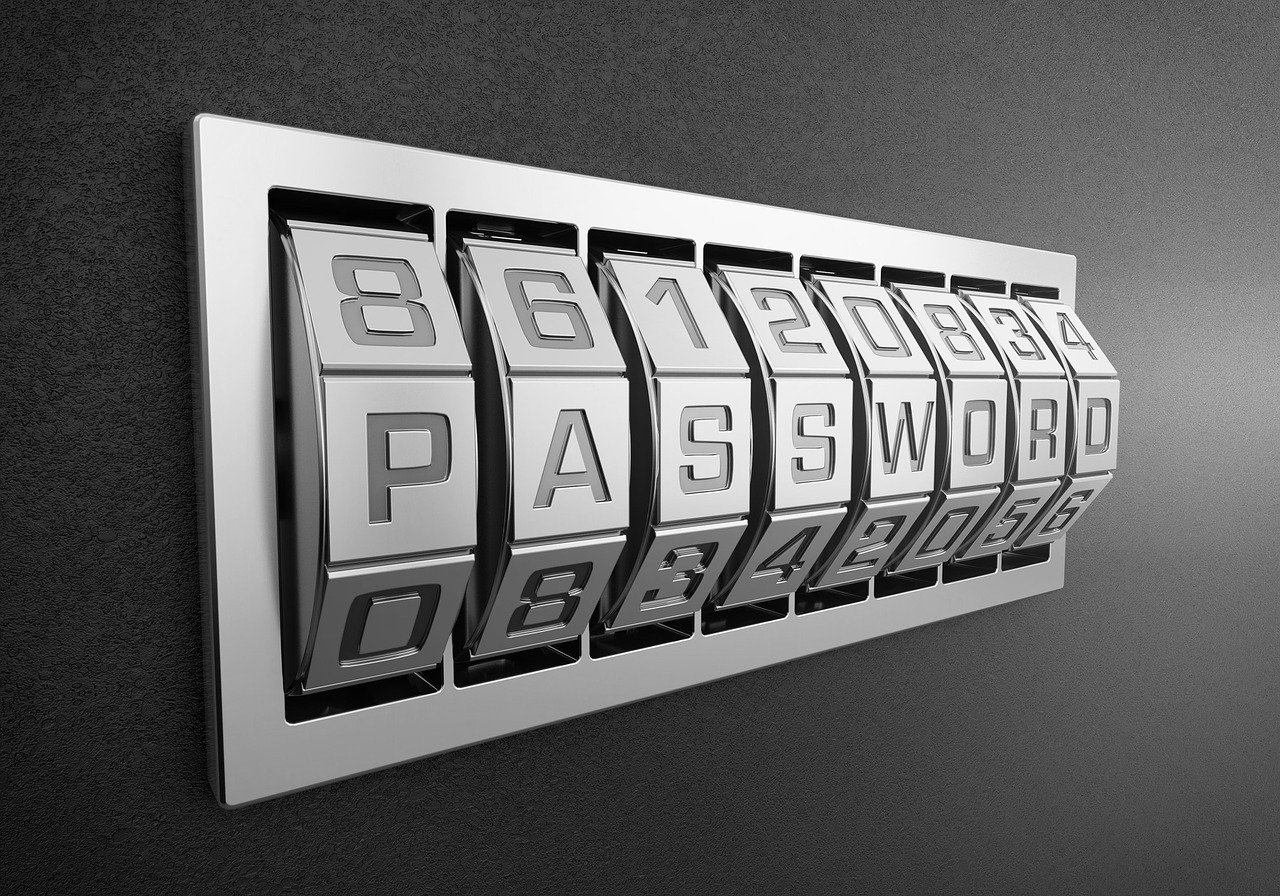 Prüfen mit virustotal
[Speaker Notes: # Phishing
- Angel
- Vortäuschen einer legitimen Webseite um an Zugangsdaten zu gelangen
- Wenn eine E-Mail mit verdächtigem Anhang von einem Freund/Bekannten eintrifft vor Öffnen des Anhangs telefonisch beim Absender nachfragen ob E-Mail legitim ist
- 9 Sekunden nachdenken
Auf Schloss in der Browserleiste achten
- Achtung! Das Schloss bedeutet nur, dass die Verbindung zwischen Browser und Client verschlüsselt ist.
  - Ein Schloss bedeutet nicht automatisch, dass die Seite sicher ist bzw. nicht von einem Angreifer betrieben wird.

---

# Virustotal
- Webseiten können mit https://virustotal.com auf Viren überprüft werden
- Auch Dateien wie E-Mail Anhänge können mit virustotal überprüft werden
- Aber Vorsicht bei sensiblen Daten! Sicherheitsforscher und andere Personen können auf hochgeladene Daten zugreifen
- Versehentlich hochgeladene sensible Daten können über den virustotal-Kontakt gelöscht werden]
Passwörter
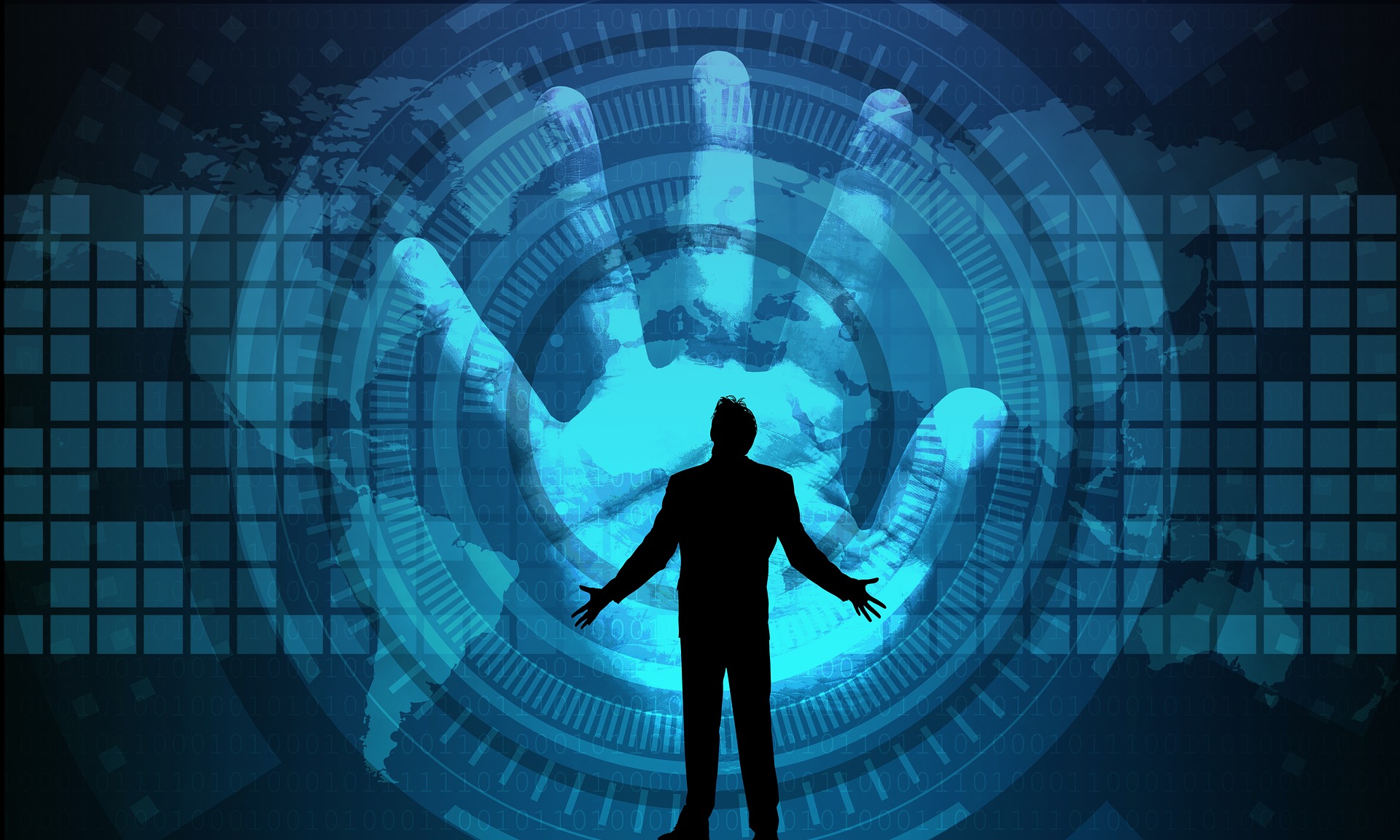 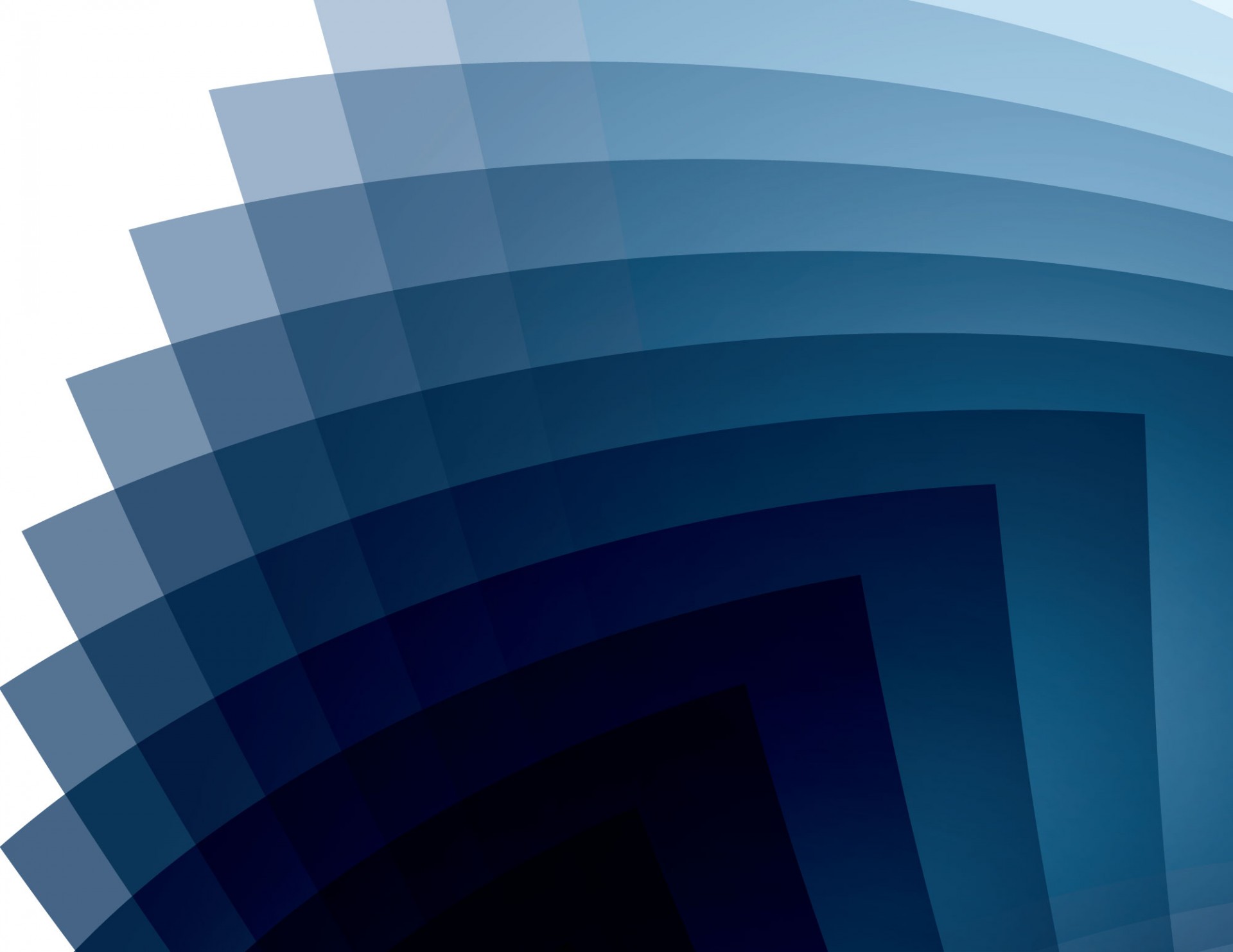 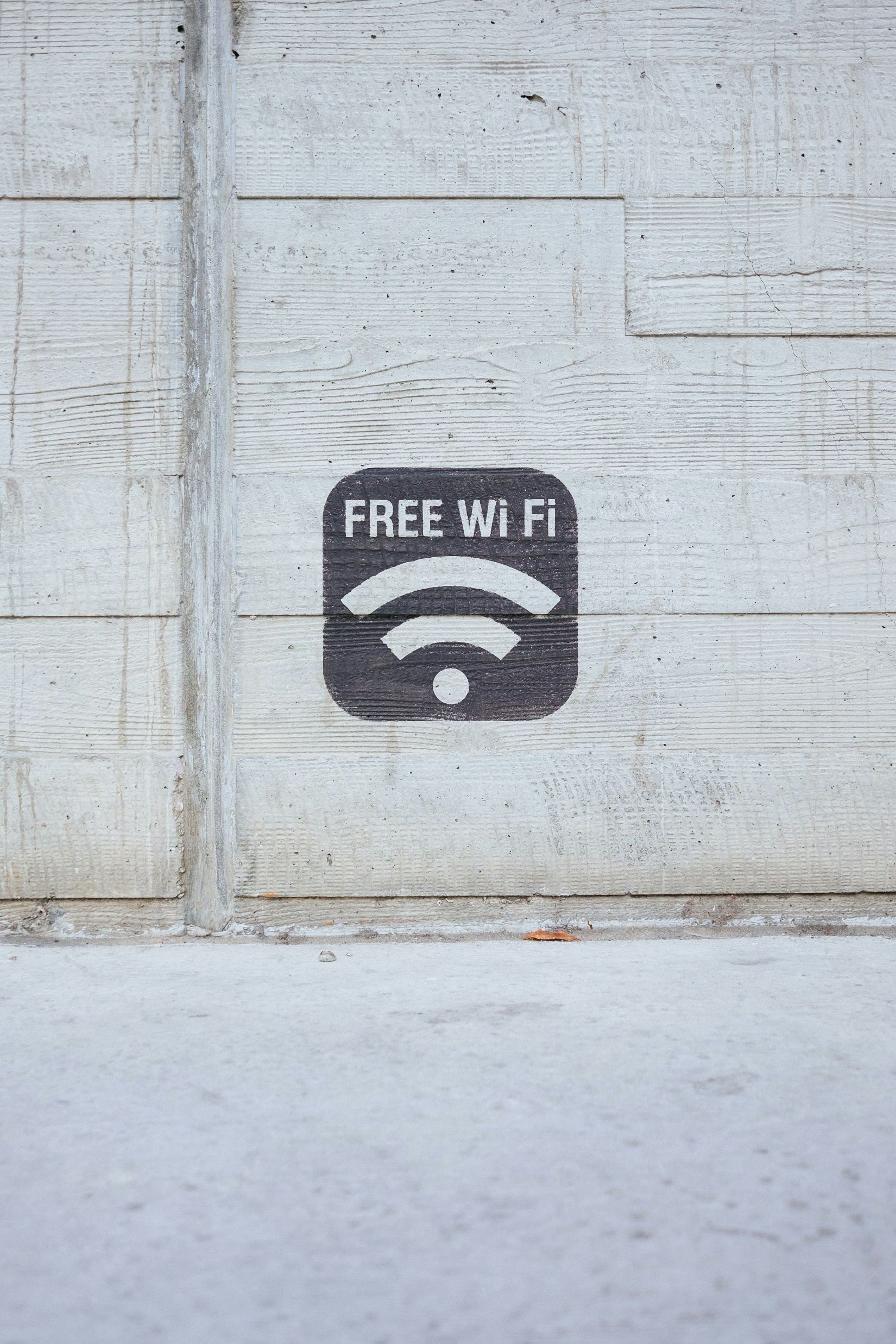 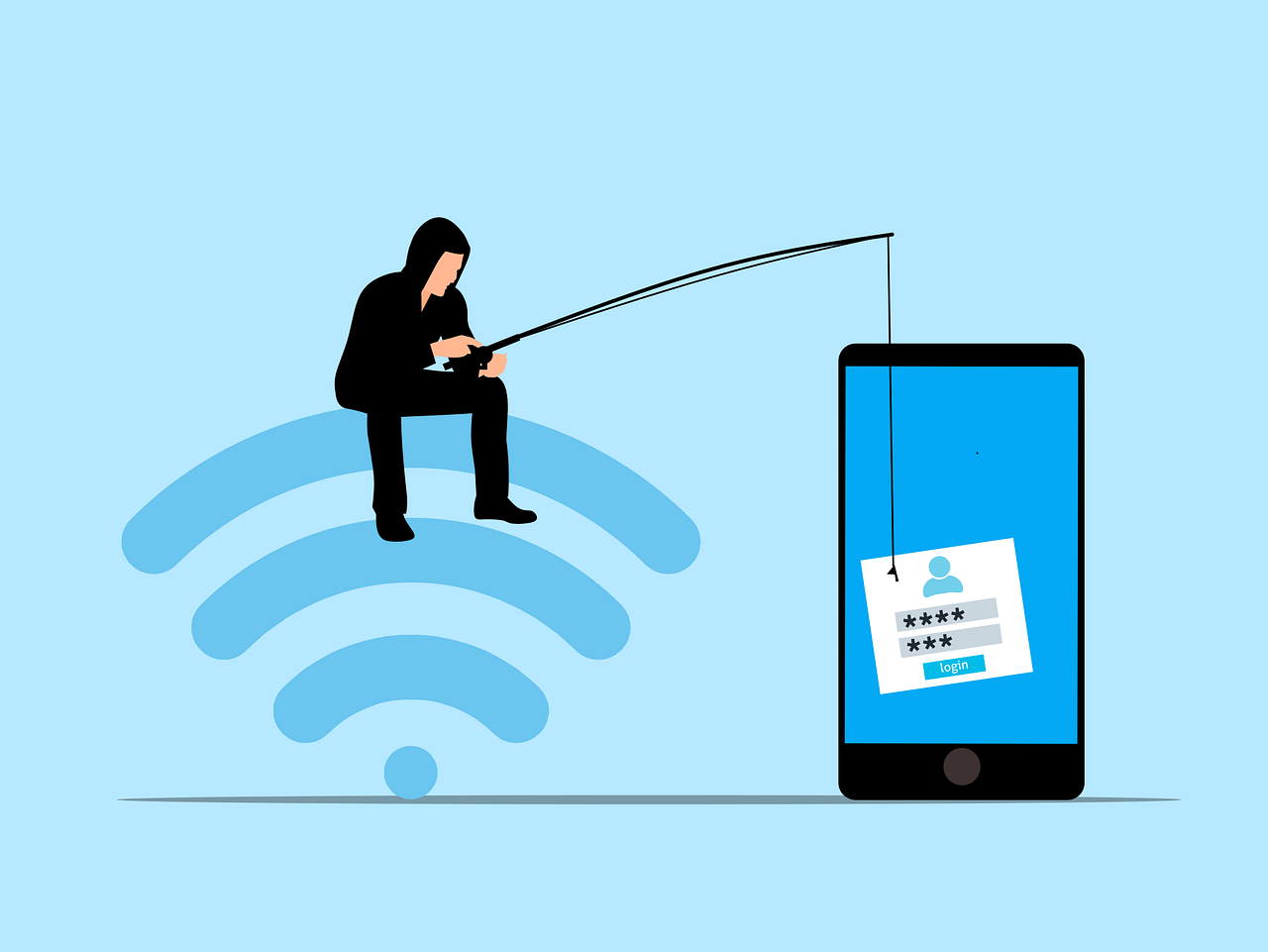 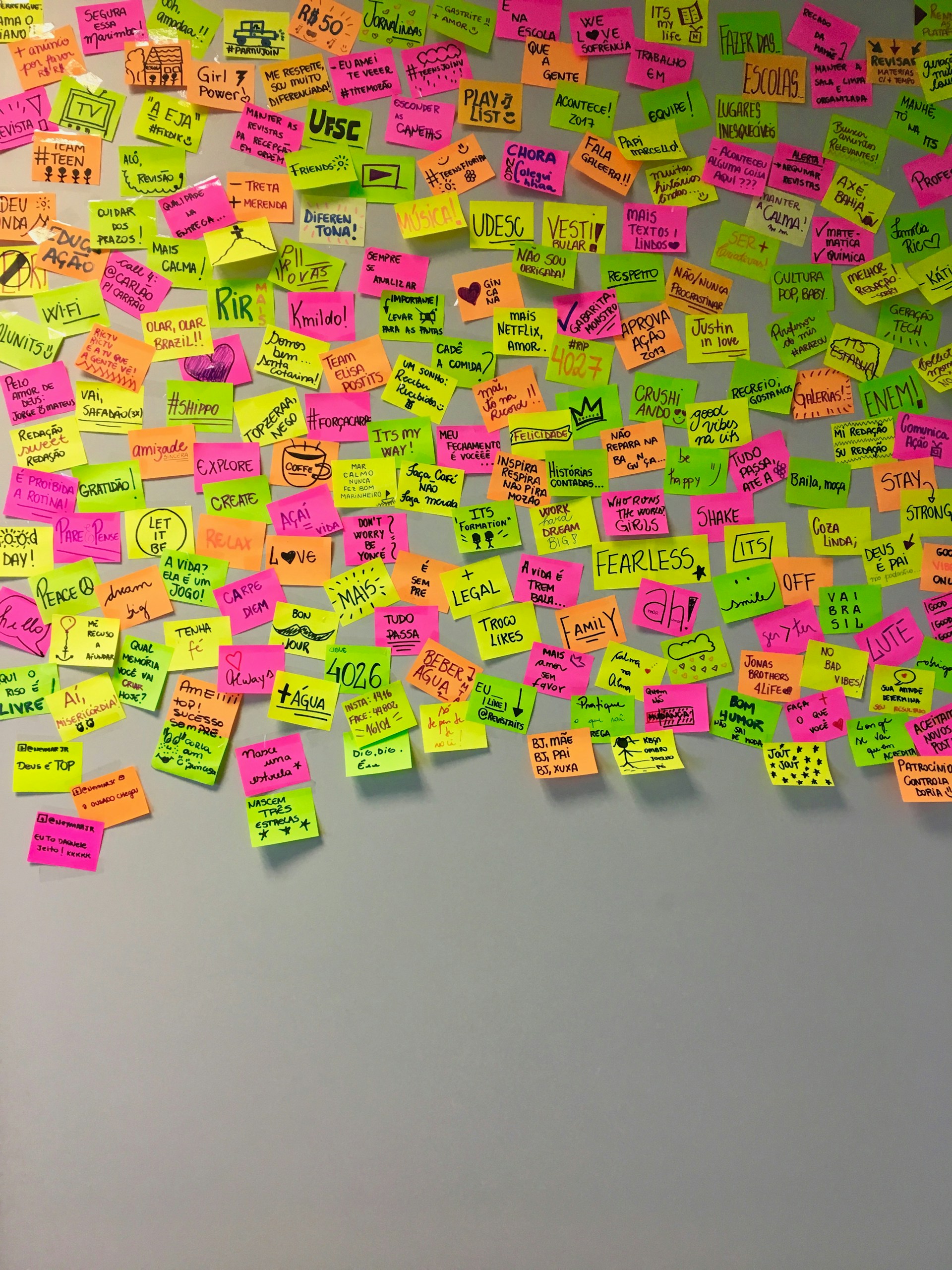 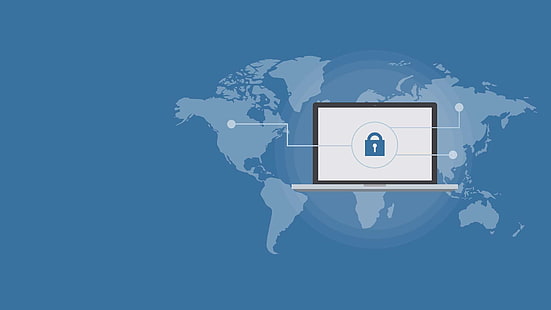 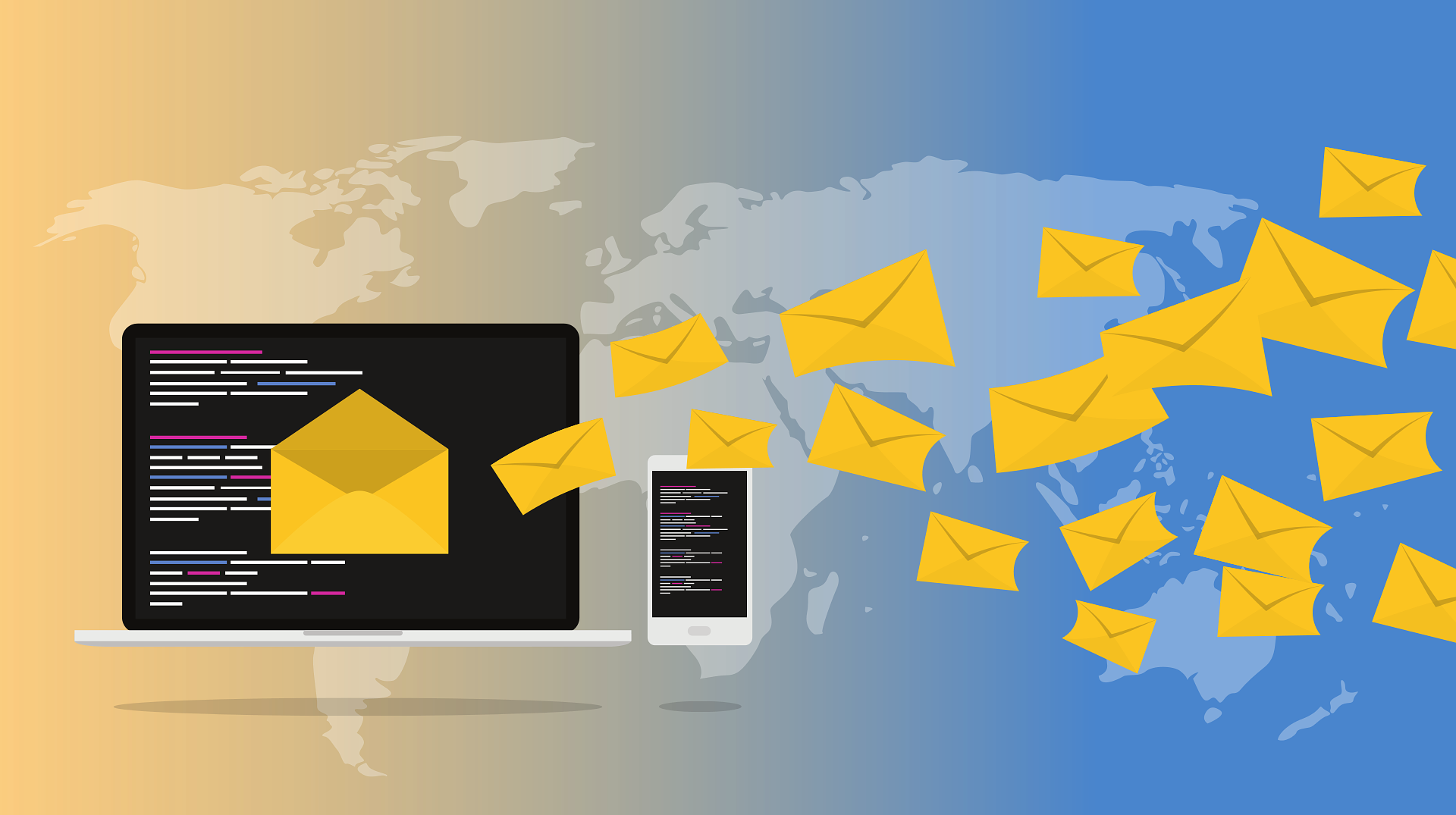 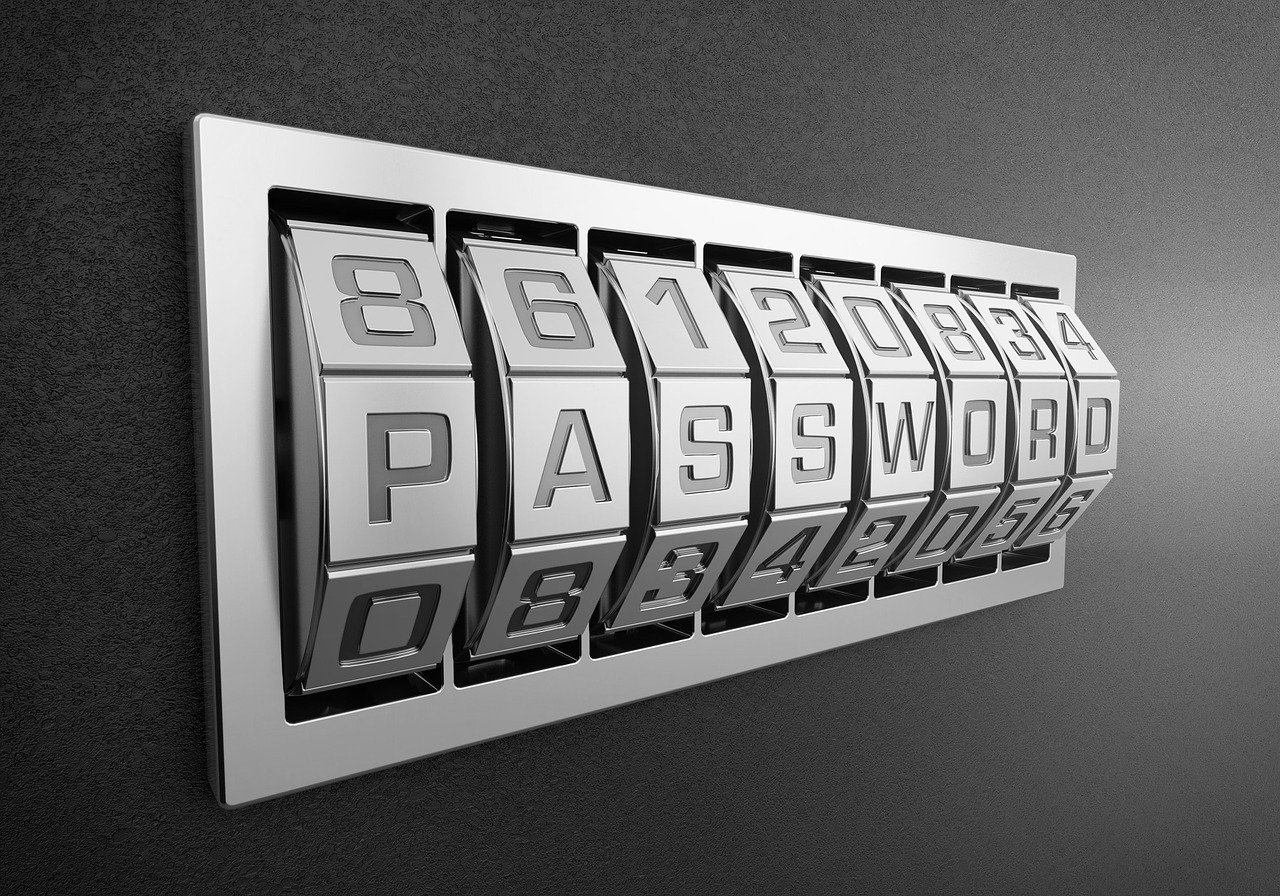 [Speaker Notes: - Angreifer haben [lange Passwortlisten](https://github.com/danielmiessler/SecLists/tree/master/Passwords/Common-Credentials) mit Millionen von Passwörtern zur Verfügung. Diese probieren sie auf Login-Seiten aus bis sie Erfolg haben
- Beispiele für schlechte Passwörter:
  - P@ssw0rd
  - Sommer2021
  - Geheim1
  - abc123

---

- Dauer für das Knacken von Passwörtern durch einen Angreifer:
  - https://www.statista.com/chart/26298/time-it-would-take-a-computer-to-crack-a-password/

- Mindestvoraussetzungen für Passwörter:
  - Mindestens 12 Zeichen mit Kombination aus Groß-, Kleinbuchstaben, Ziffern und Sonderzeichen verwenden
  - Je länger ein Passwort desto schwieriger ist es, dies zu knacken
  - Kein Passwort wiederverwenden für mehrere Dienste

---

- Möglichst folgende Wörter in den Passwörtern vermeiden da Angreifer diese leicht recherchieren können:
  - Name des Haustieres oder der Kinder, zweiter Vorname
  - Geburtstag, Adresse
  - Wörter die im Zusammenhang mit dem Arbeitgeber stehen (Gebäudename etc.)
  - Wörterbuchwörter
  - Aktuelle Jahreszahl

---

- Besser die Anfangsbuchstaben eines Satzes verwenden
  - Beispiel: IegPmS55: Ich esse gerne Pizza mit Salami 55
- Niemals Passwörter direkt im Klartext auf der Festplatte speichern oder mit Zettel an den Bildschirm heften
- Mithilfe von [haveibeenpwned.com](https://haveibeenpwned.com/) oder [HPI Identity Leak Checker](https://sec.hpi.de/ilc/search) prüfen ob eigene E-Mail Adresse/Passwort-Kombination bereits Teil eines Datenlecks war]
Passwörter
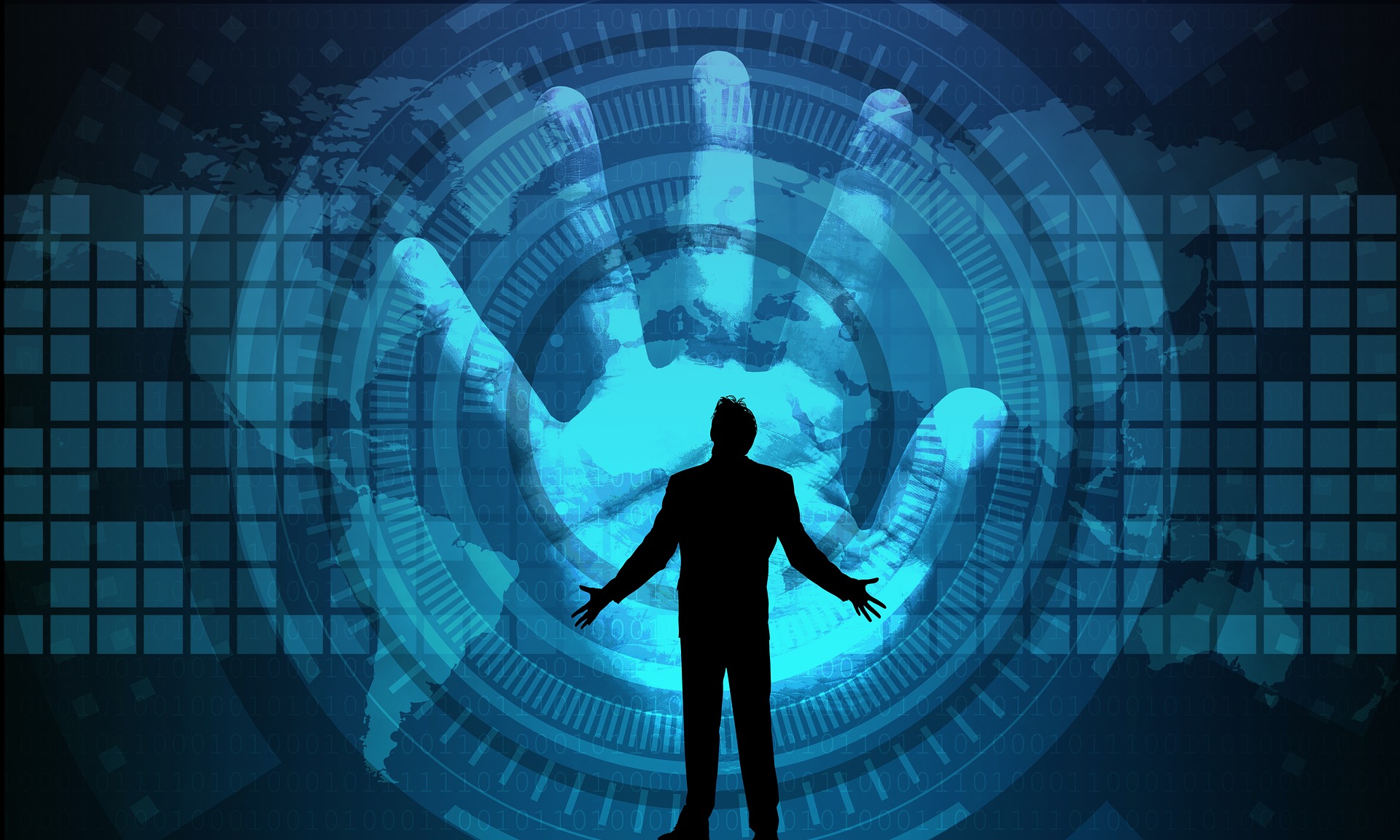 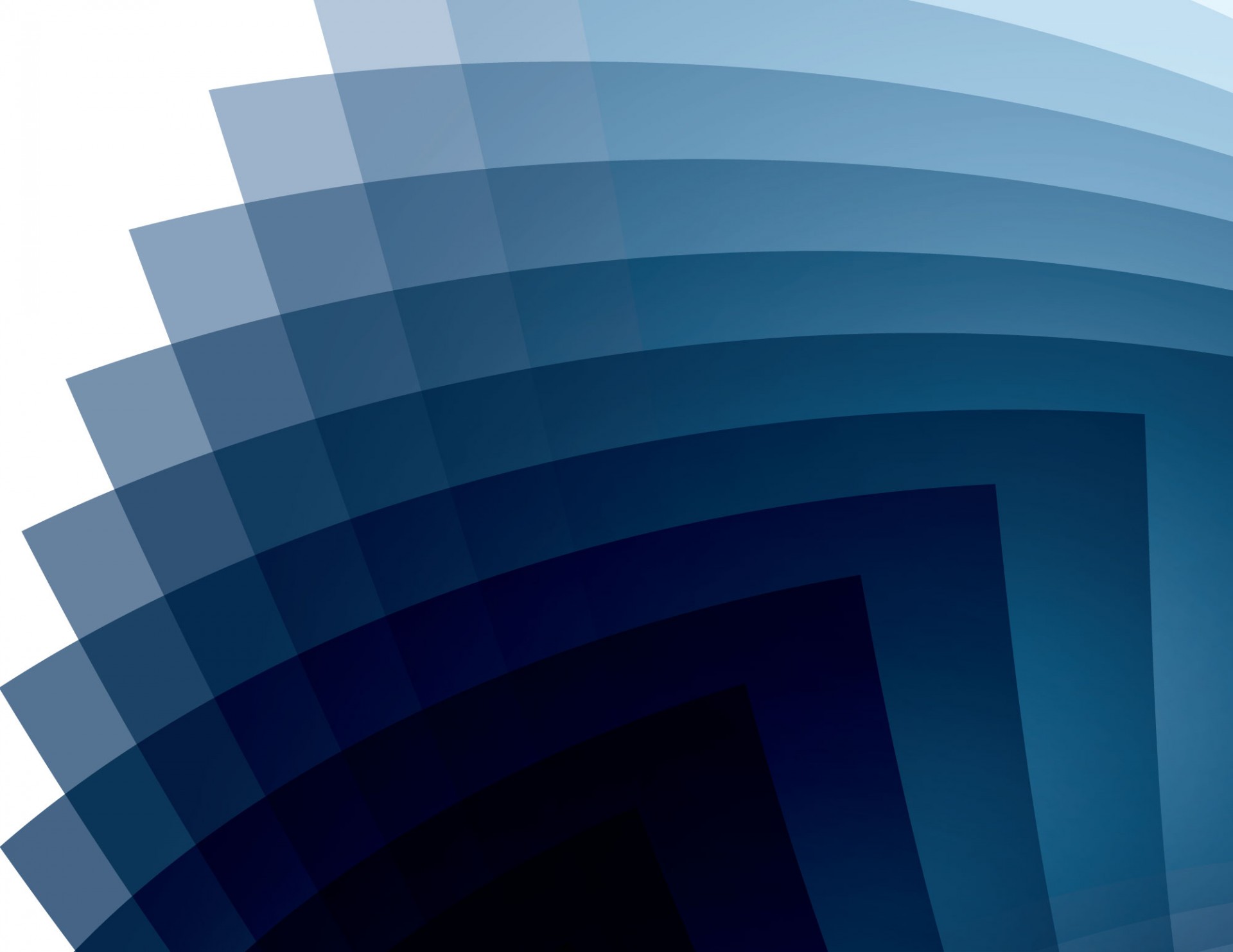 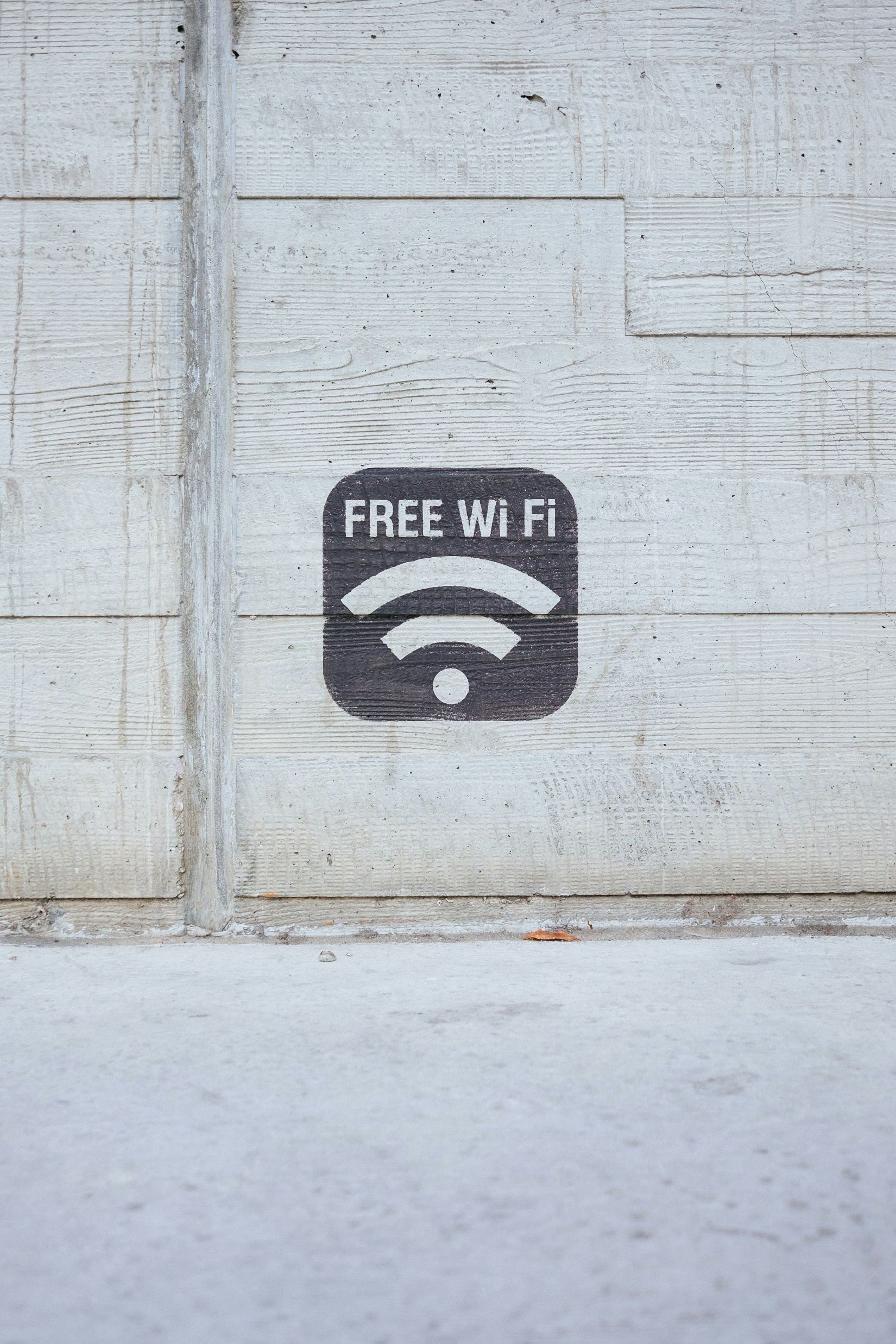 Interaktion: Was sind eurer Sicht nach die häufigsten Passwörter?
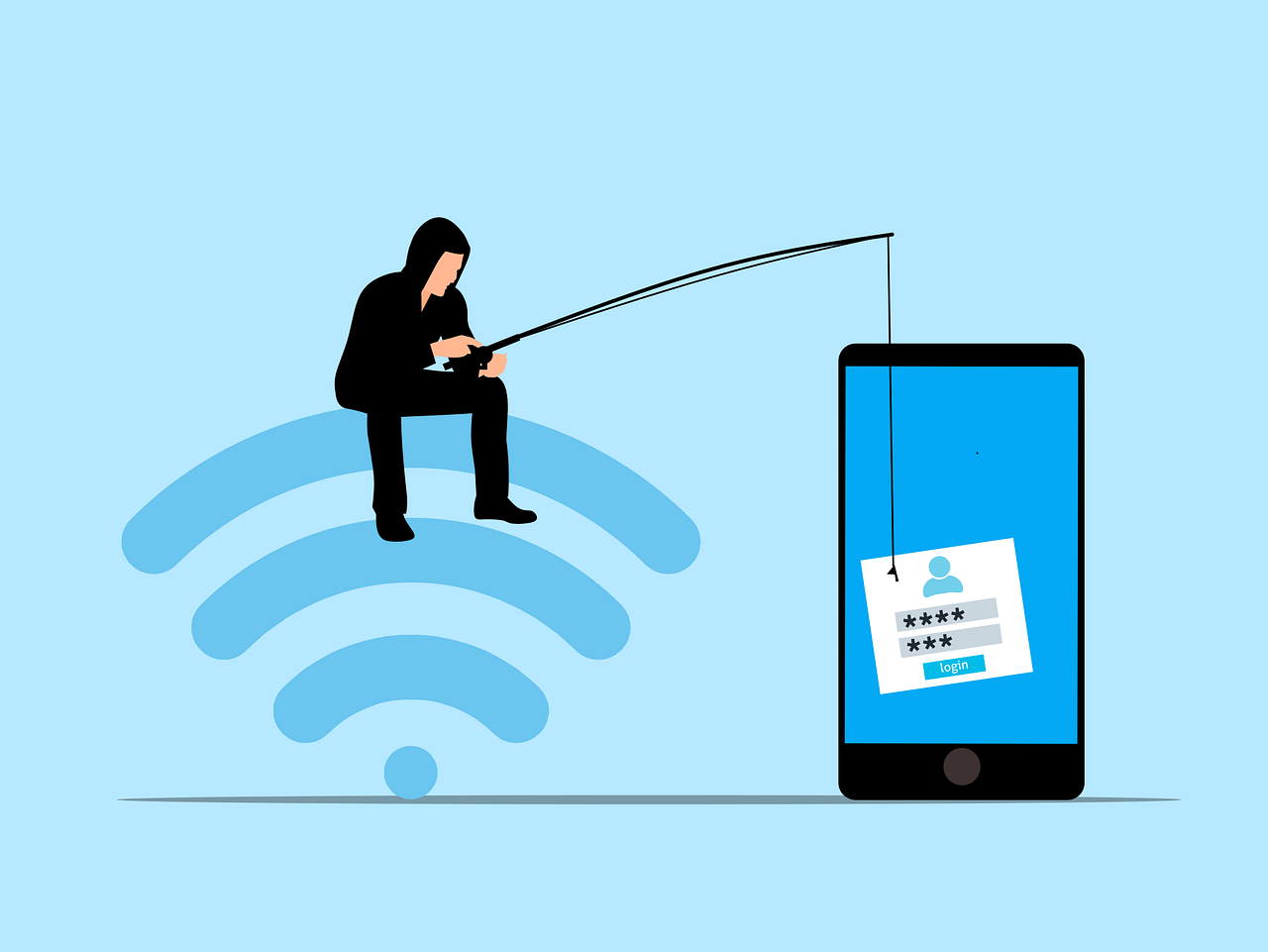 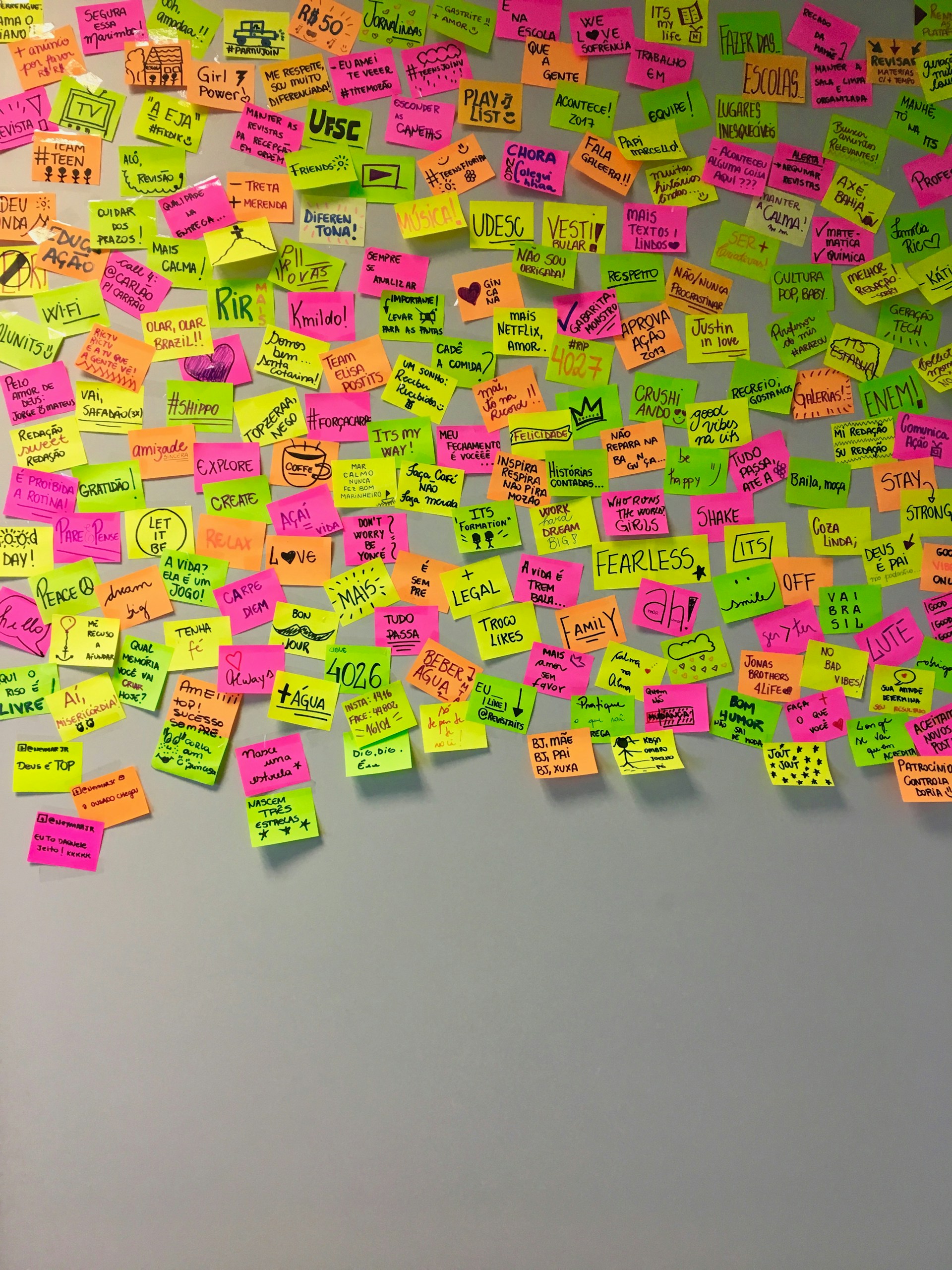 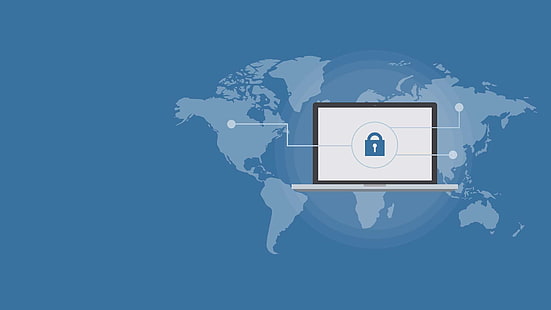 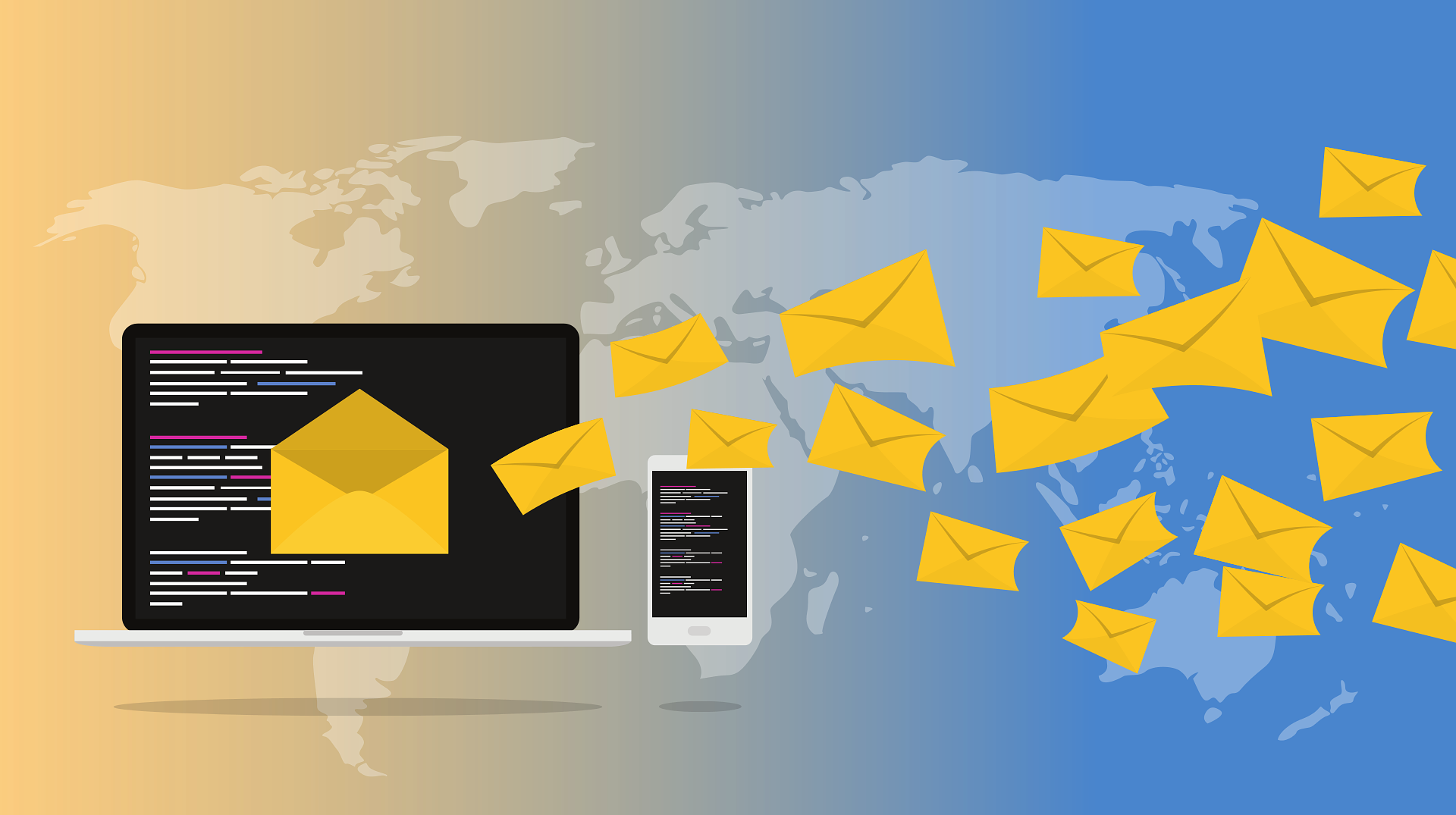 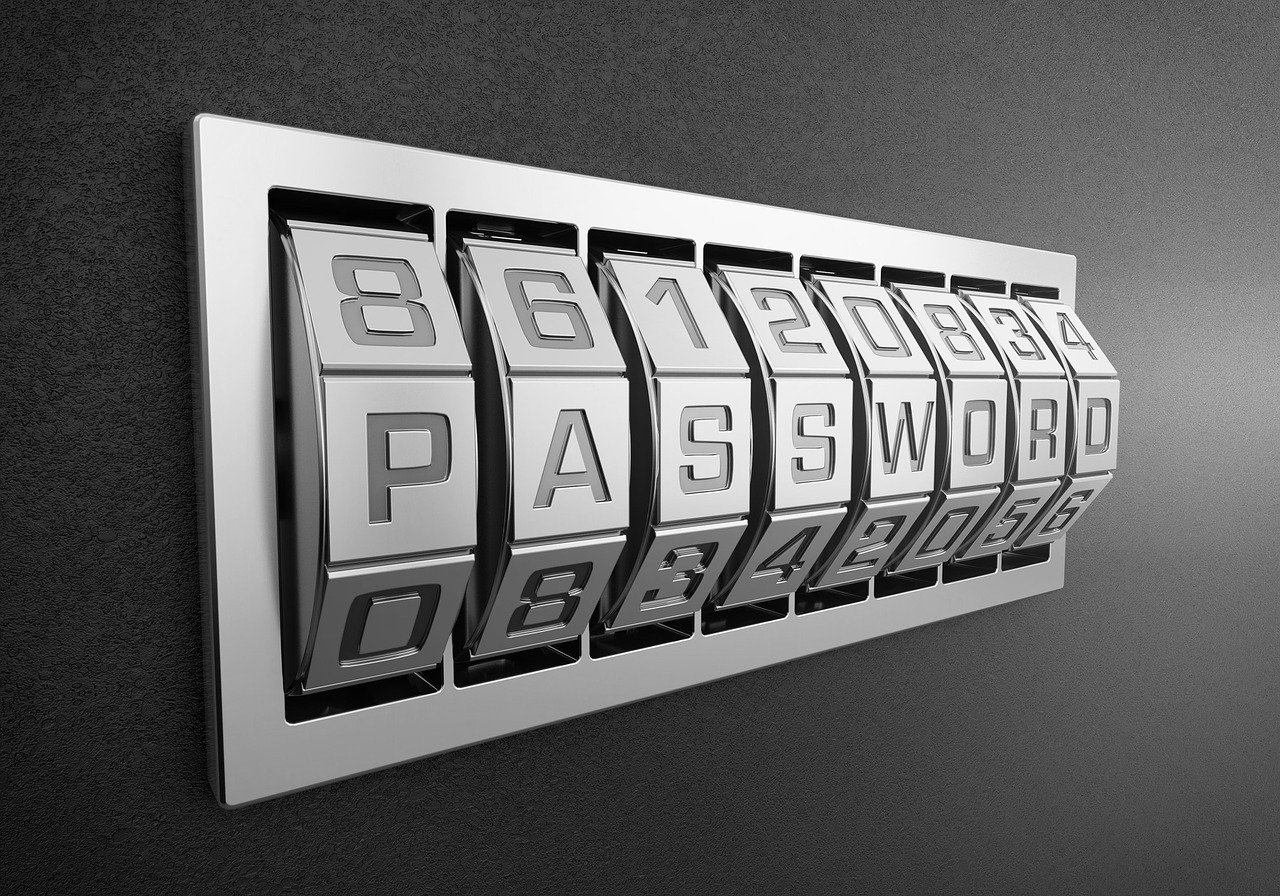 Please download and install the Slido app on all computers you use
Passwörter
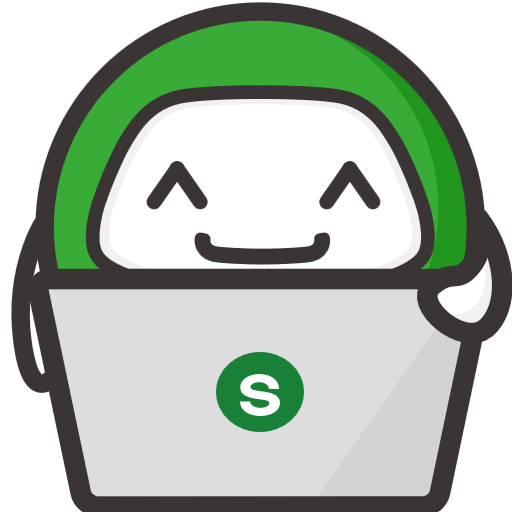 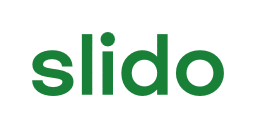 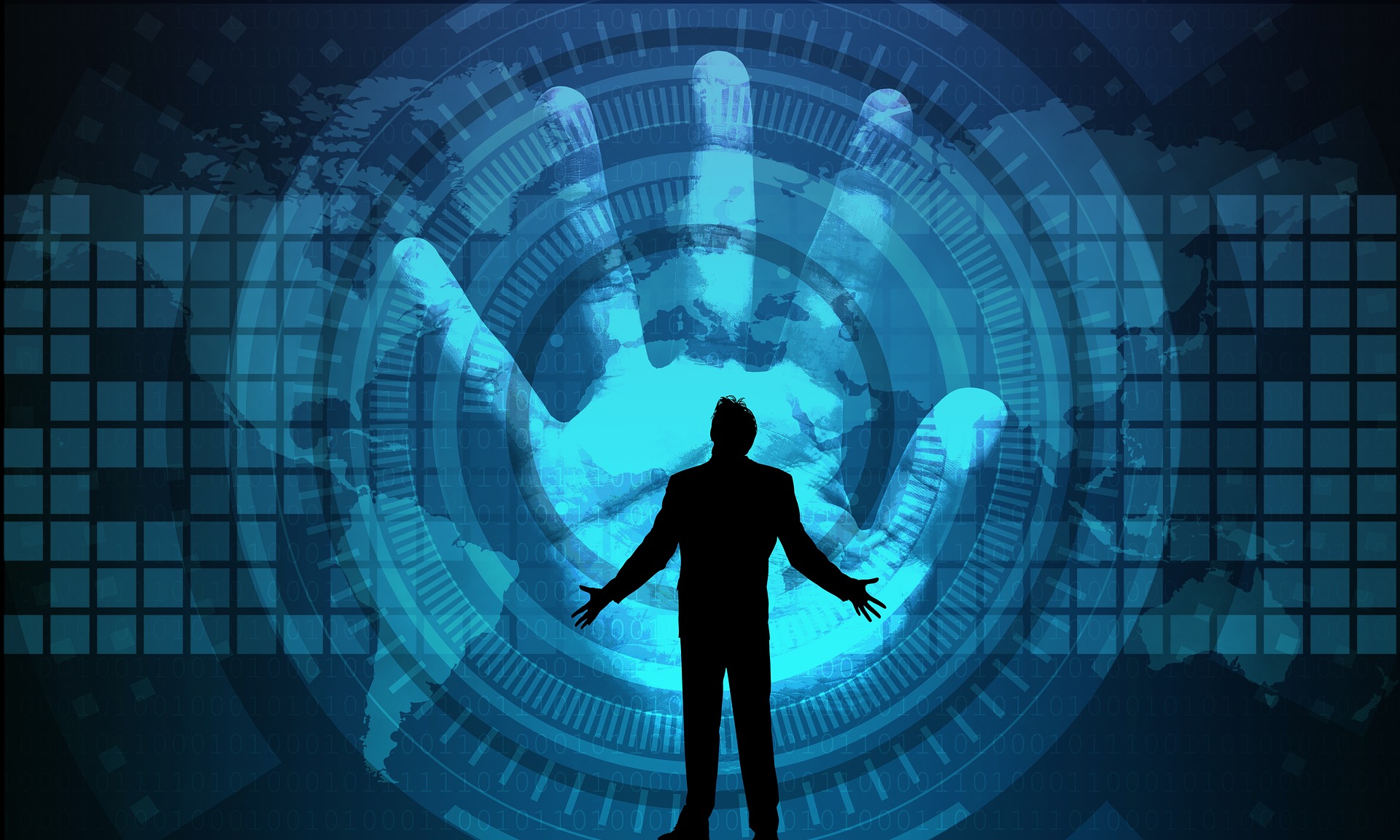 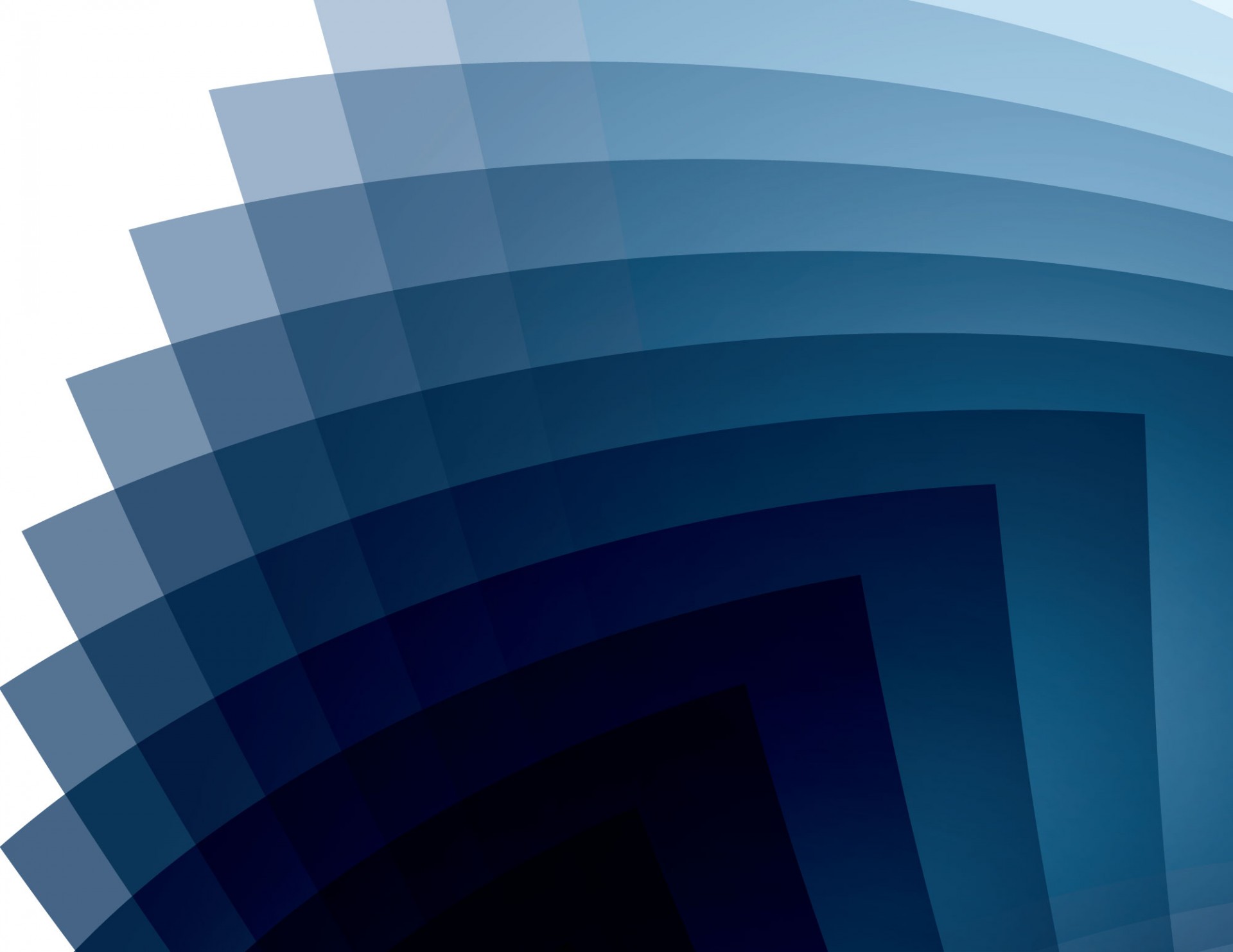 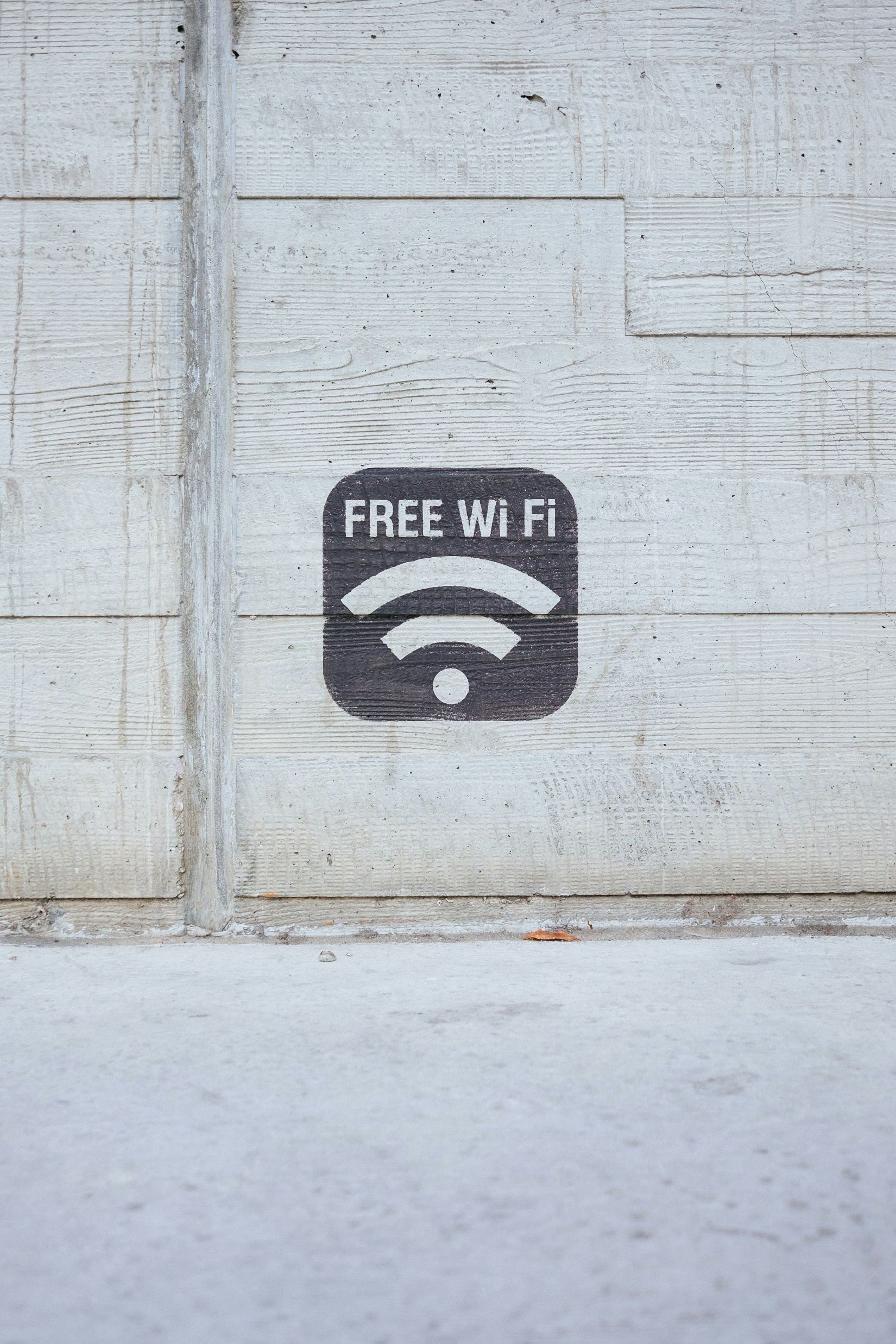 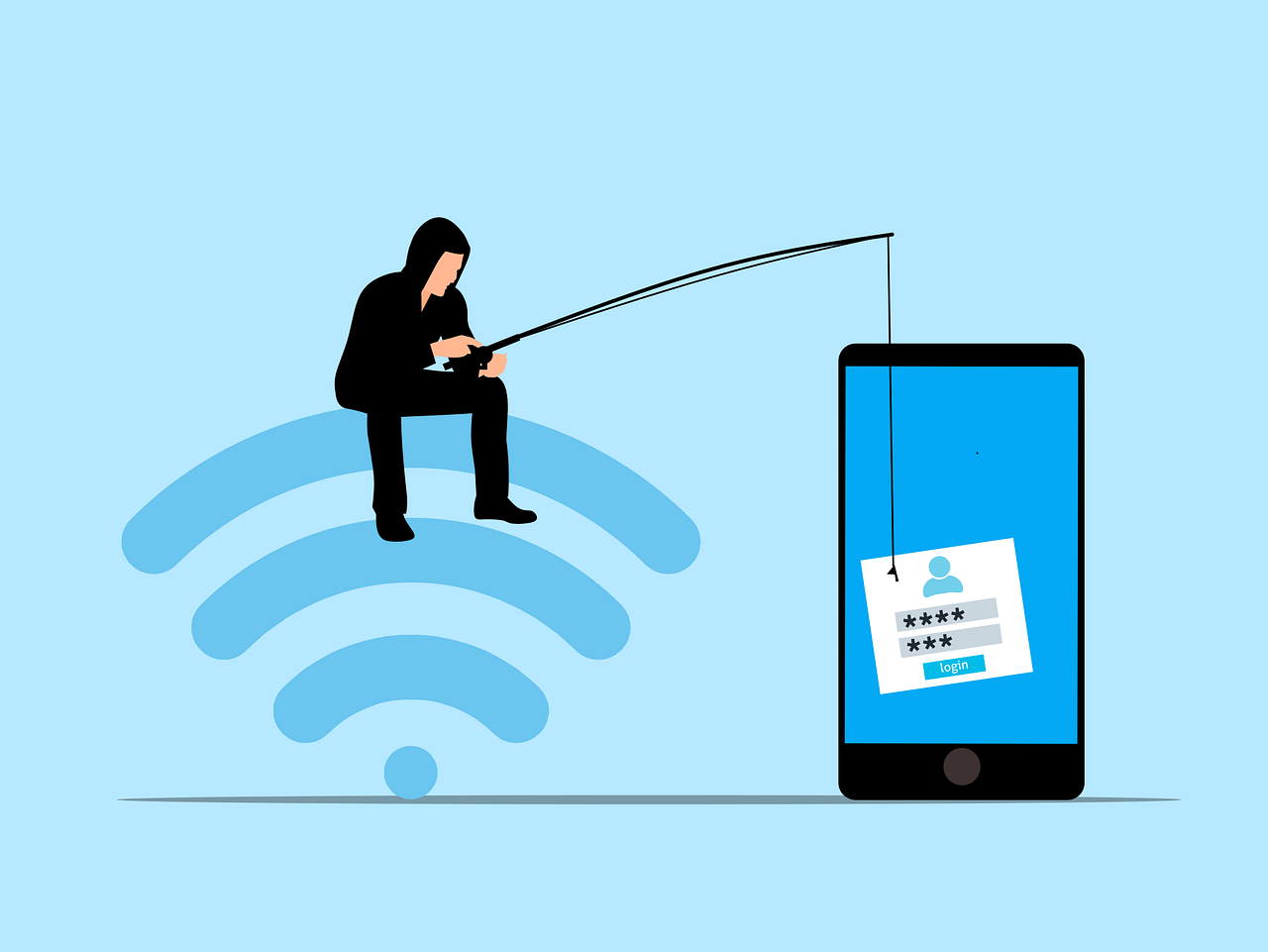 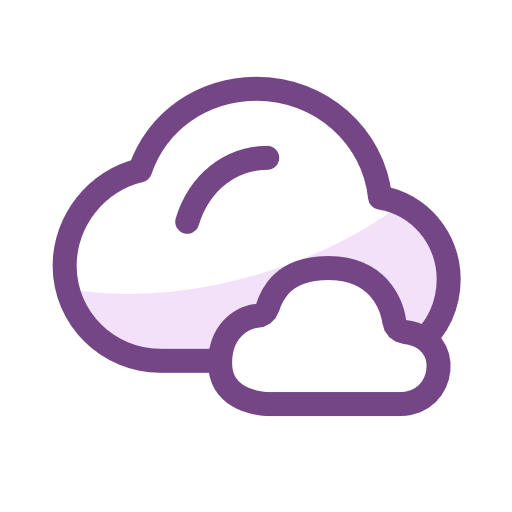 Was sind eurer Sicht nach die häufigsten Passwörter?
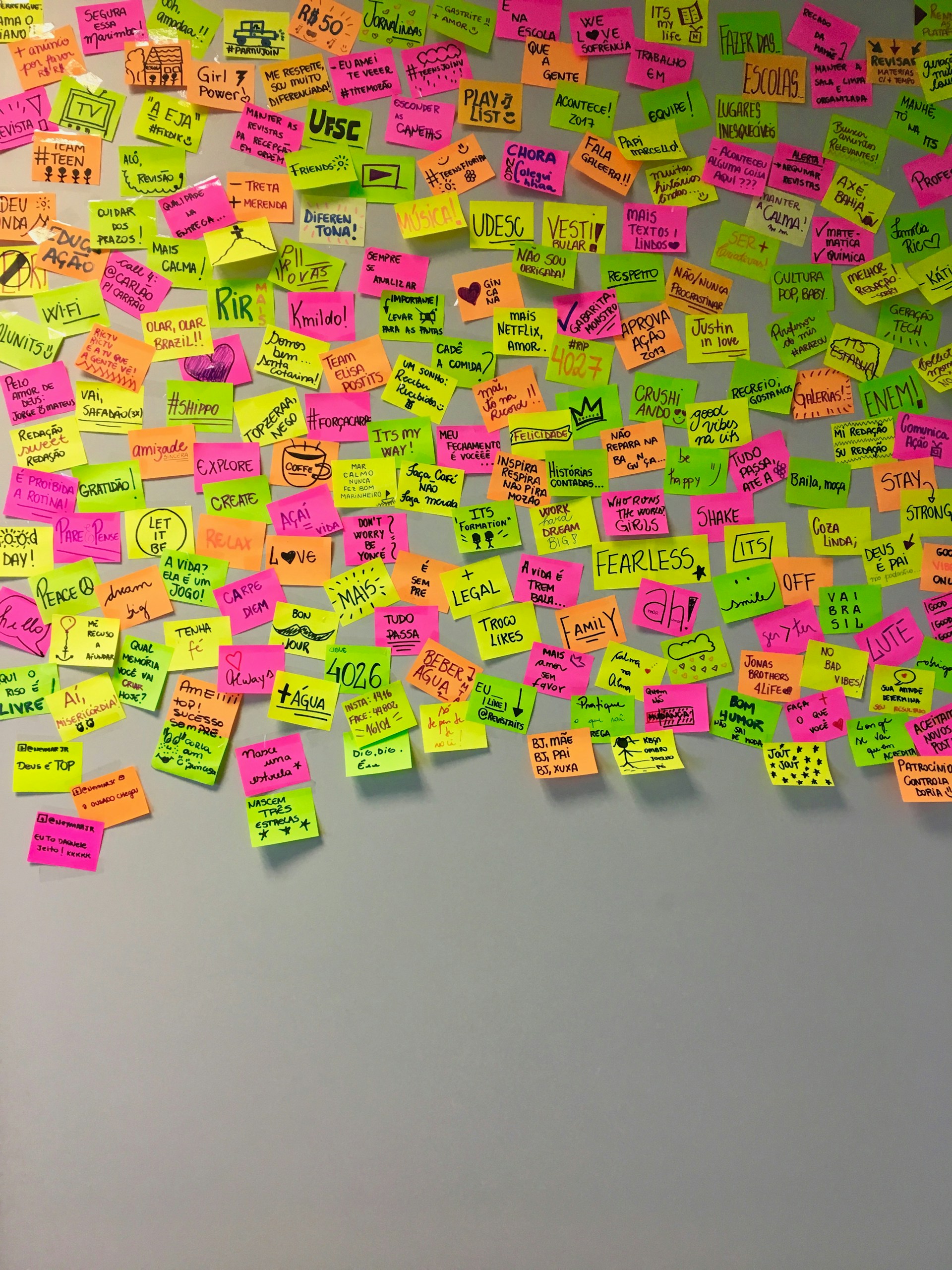 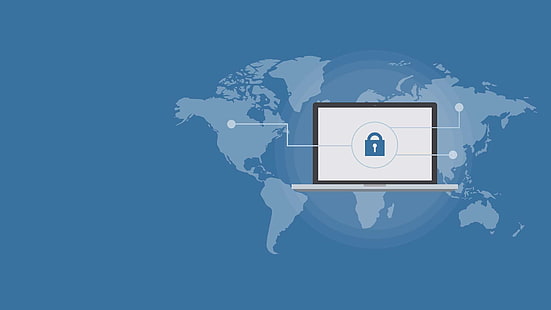 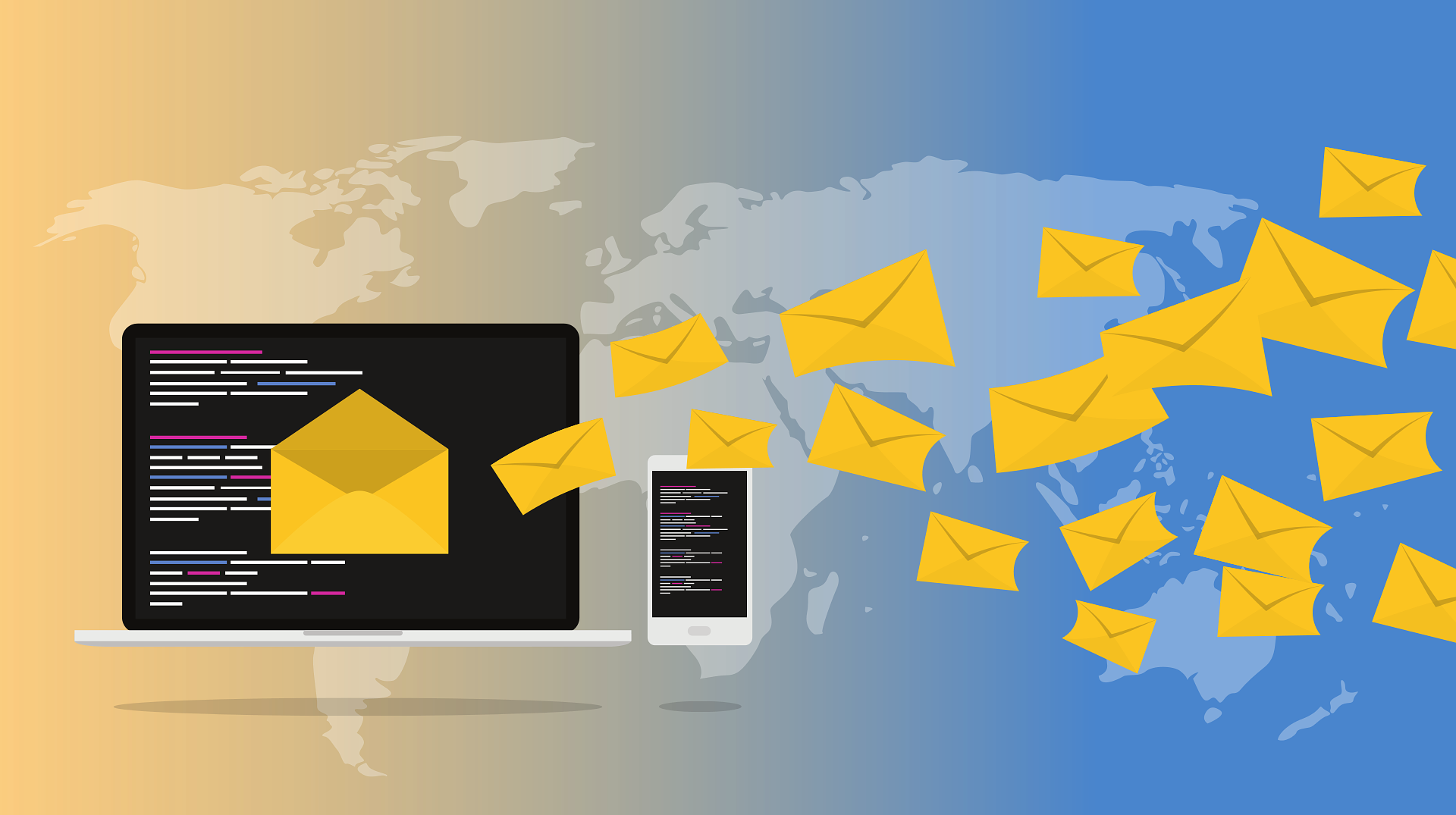 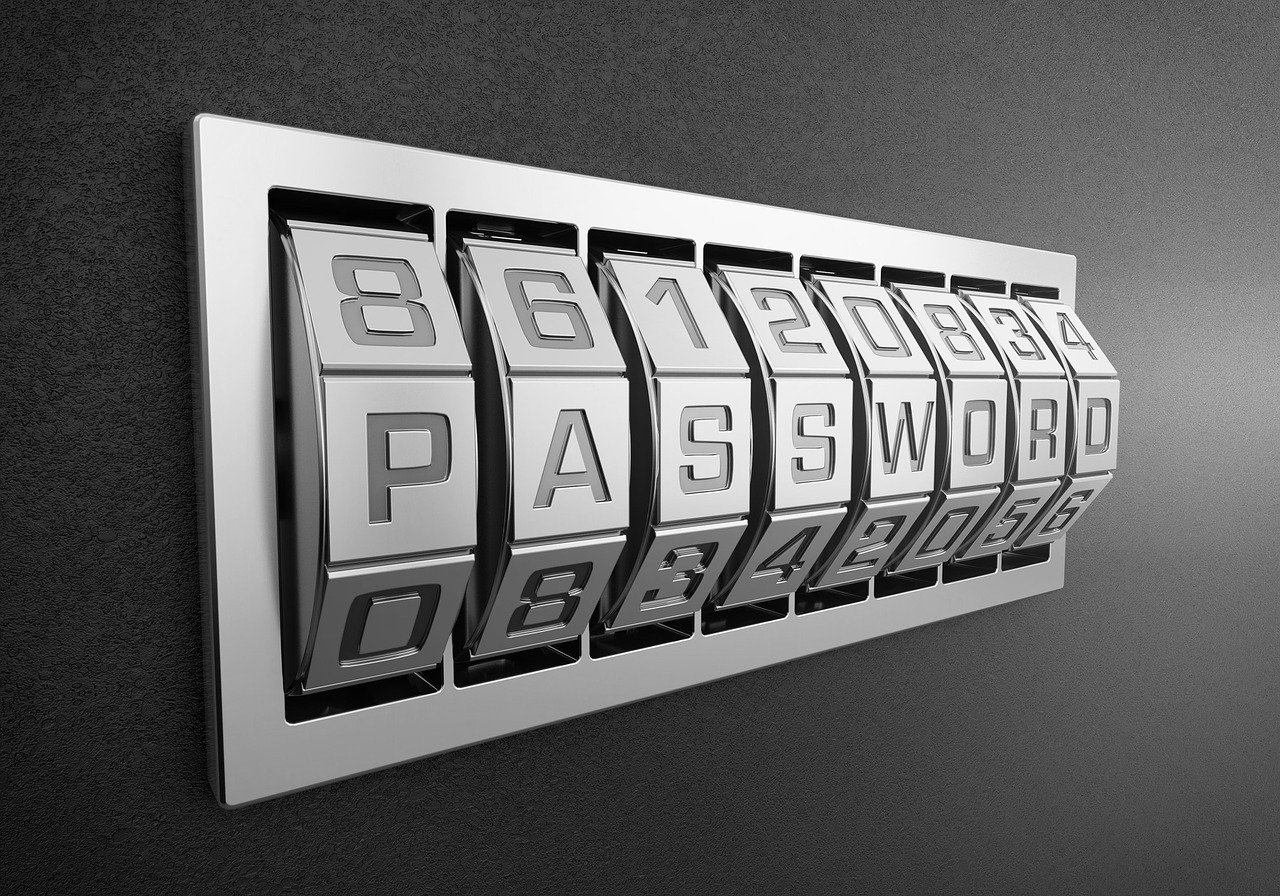 ⓘ Start presenting to display the poll results on this slide.
Passwörter
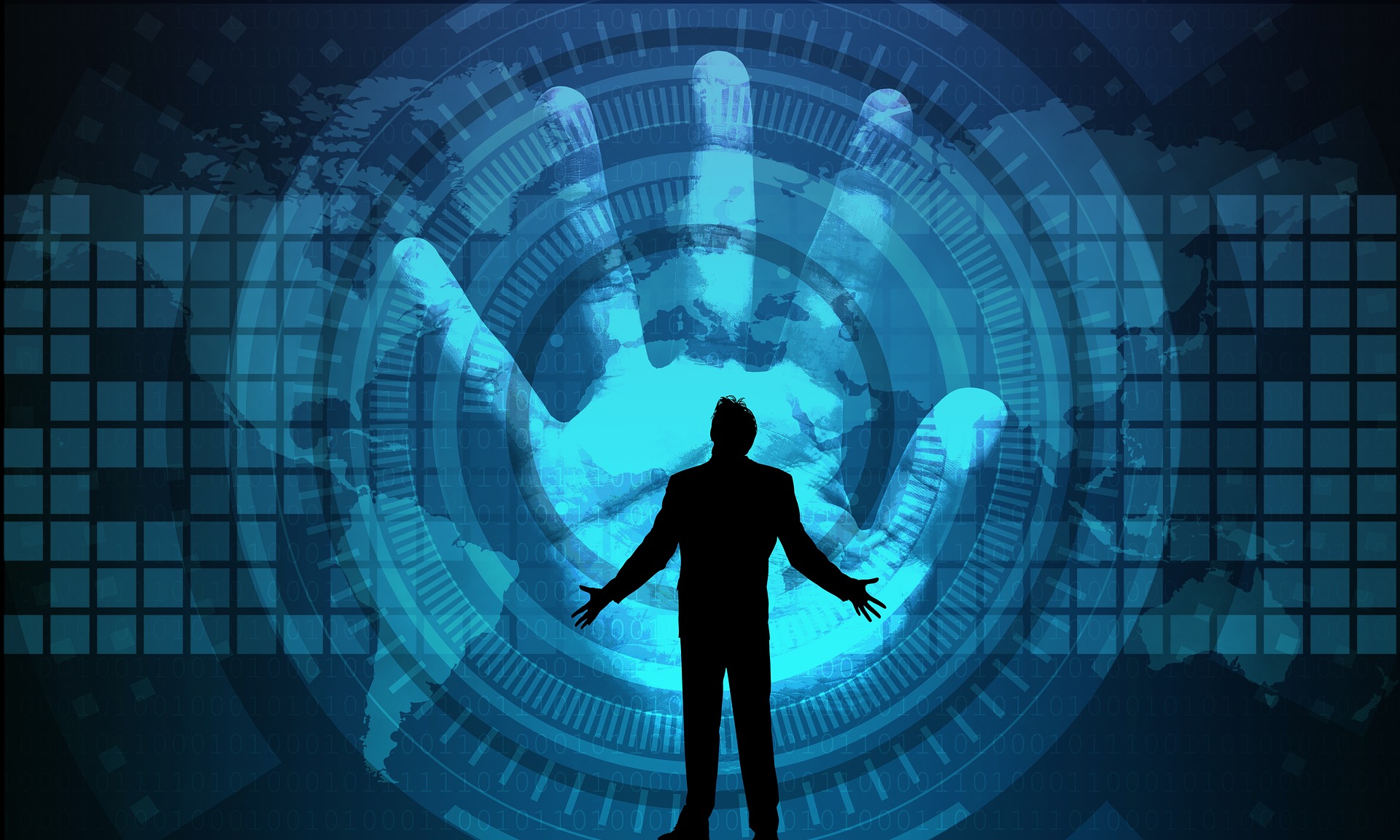 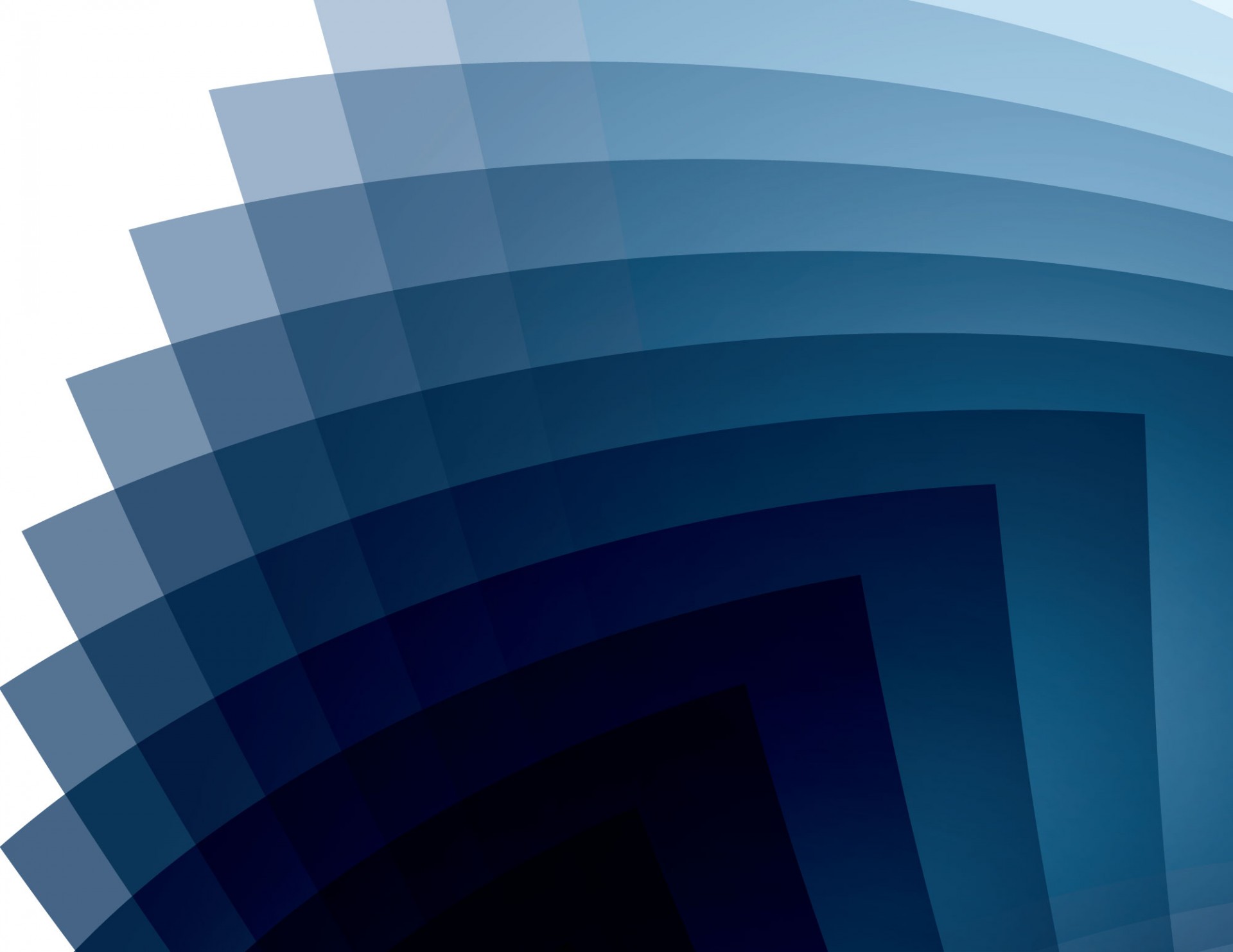 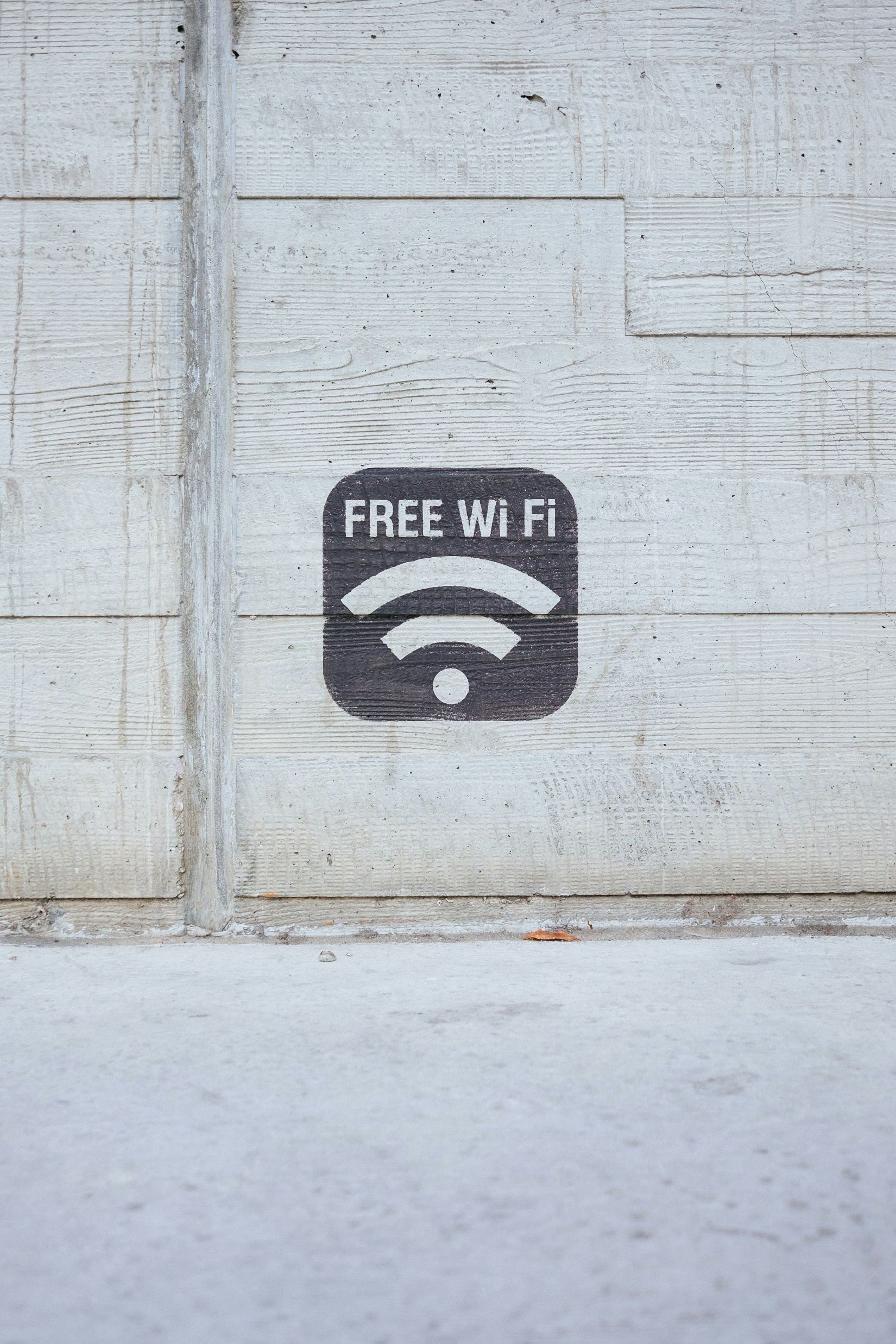 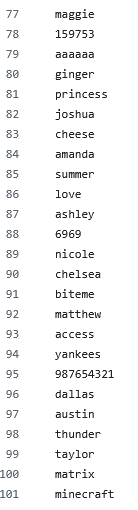 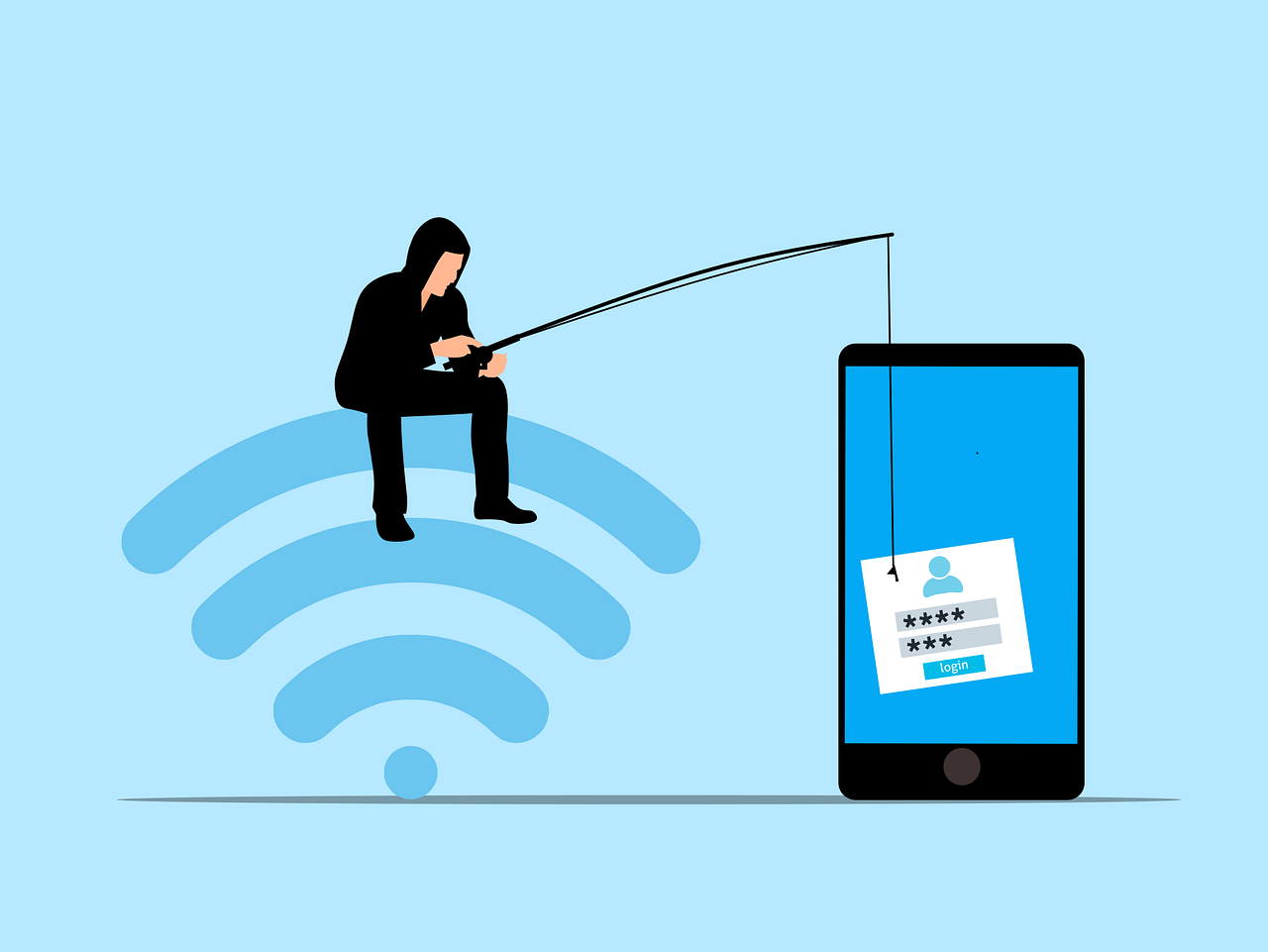 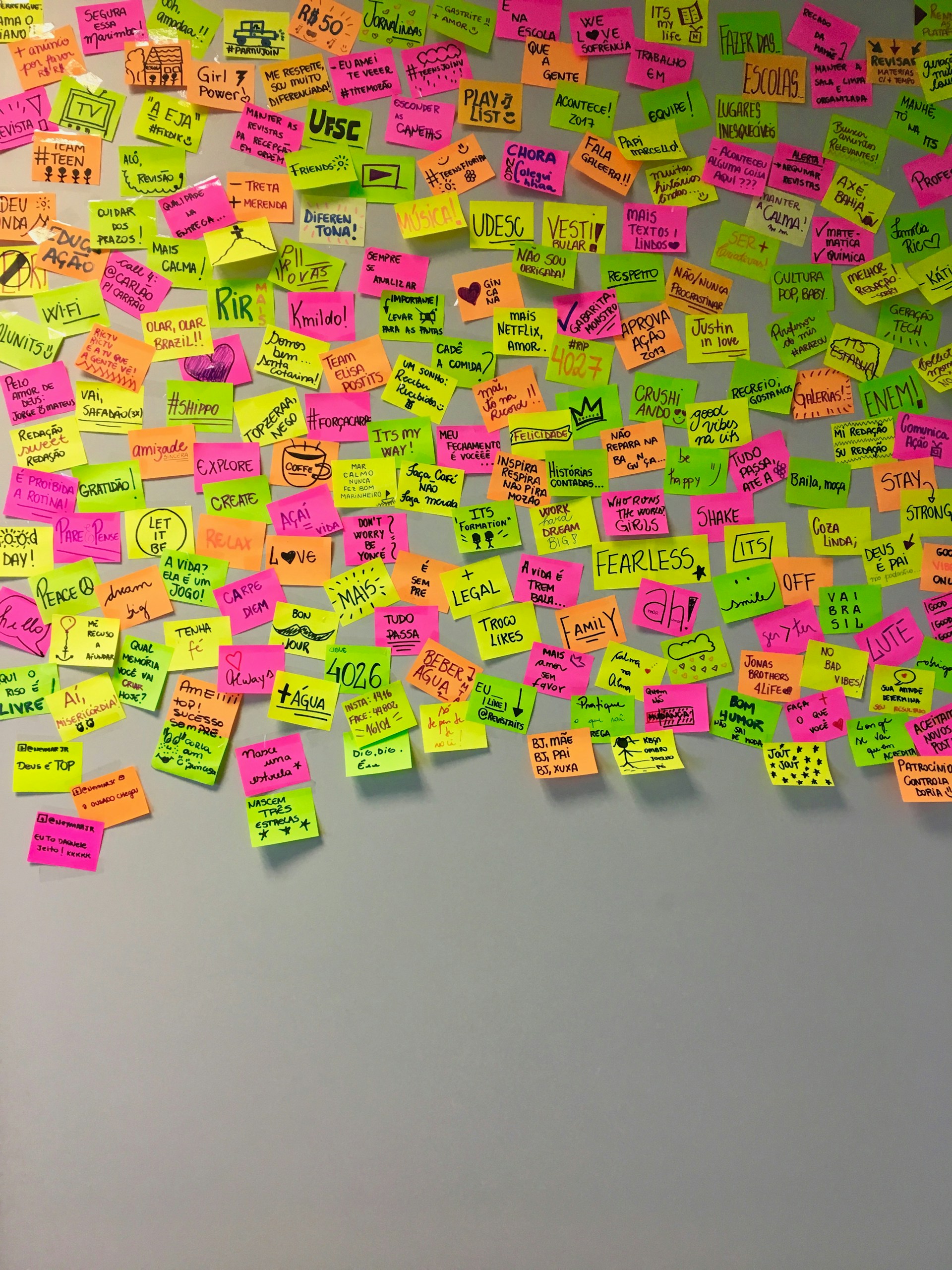 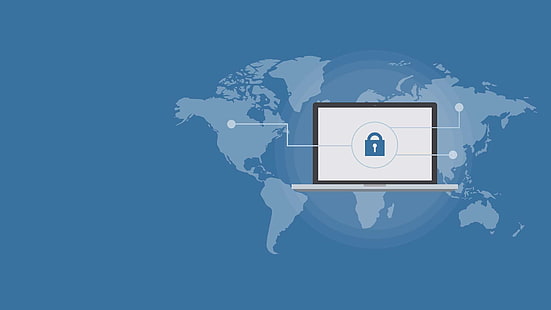 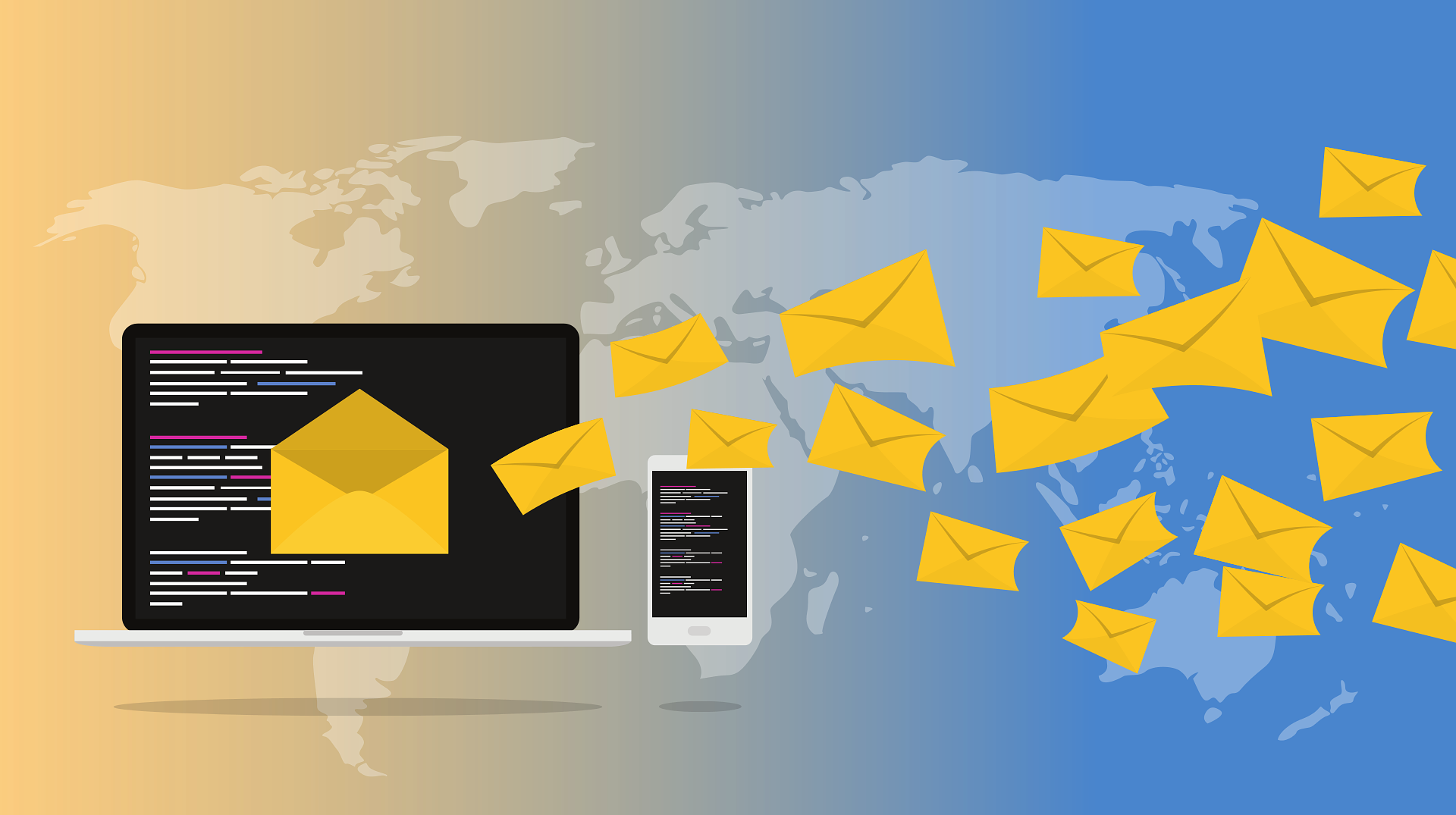 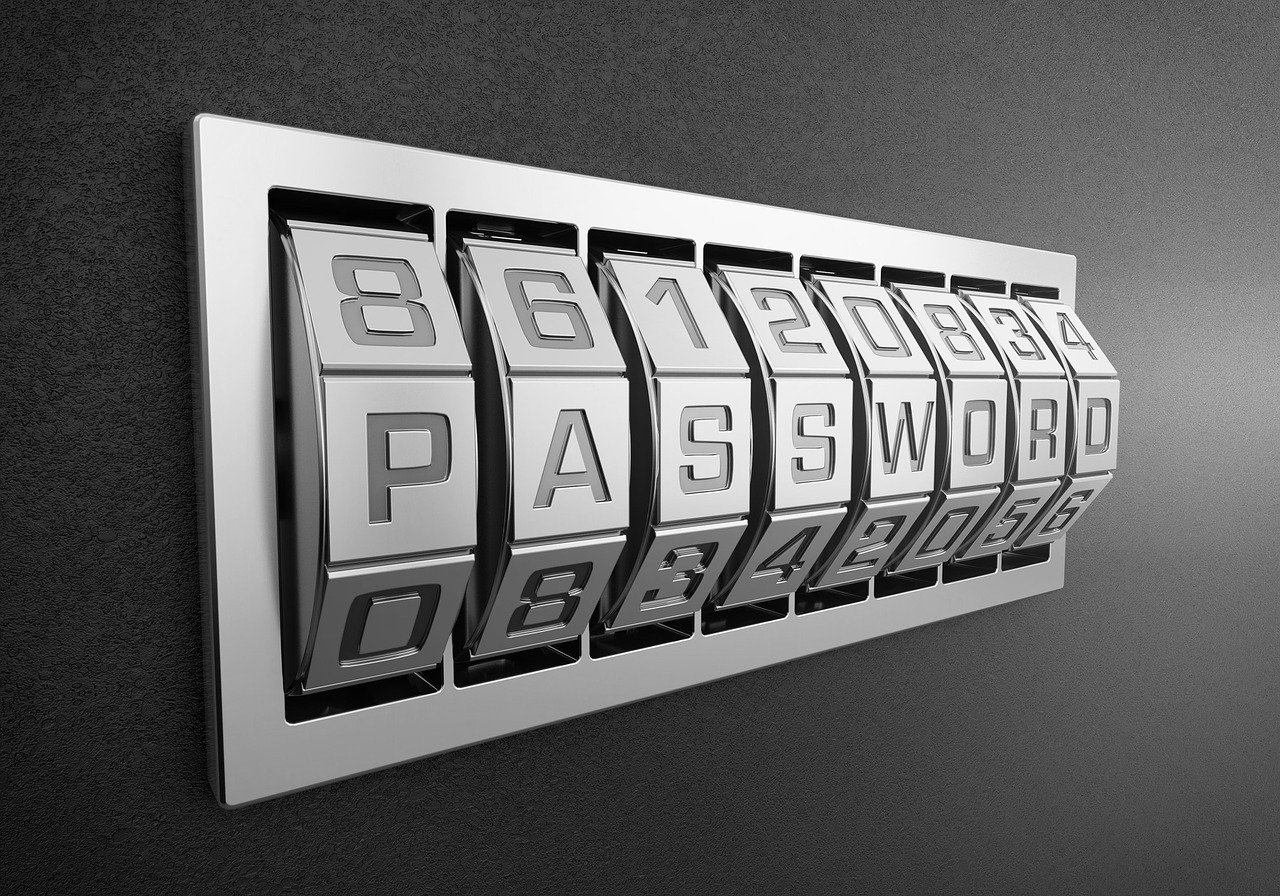 https://github.com/danielmiessler/SecLists/blob/master/Passwords/Common-Credentials/10-million-password-list-top-100.txt
[Speaker Notes: Die häufigsten Passwörter
MIT Lizenz, selbst stöbern
Können bei Brute-Force einfach durchprobiert werden
Ich hoffe, ihr verwendet keines dieser Passwörter]
Passwörter
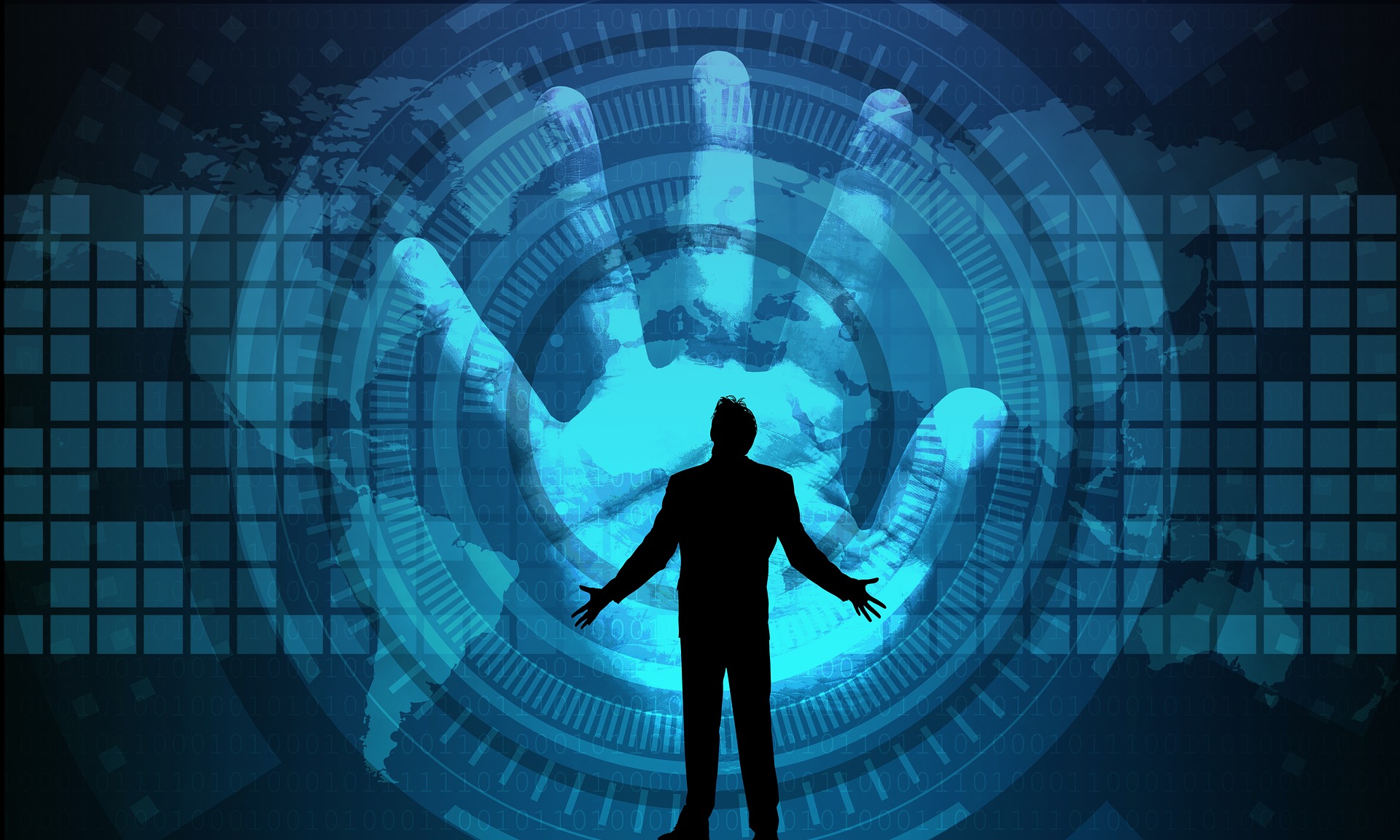 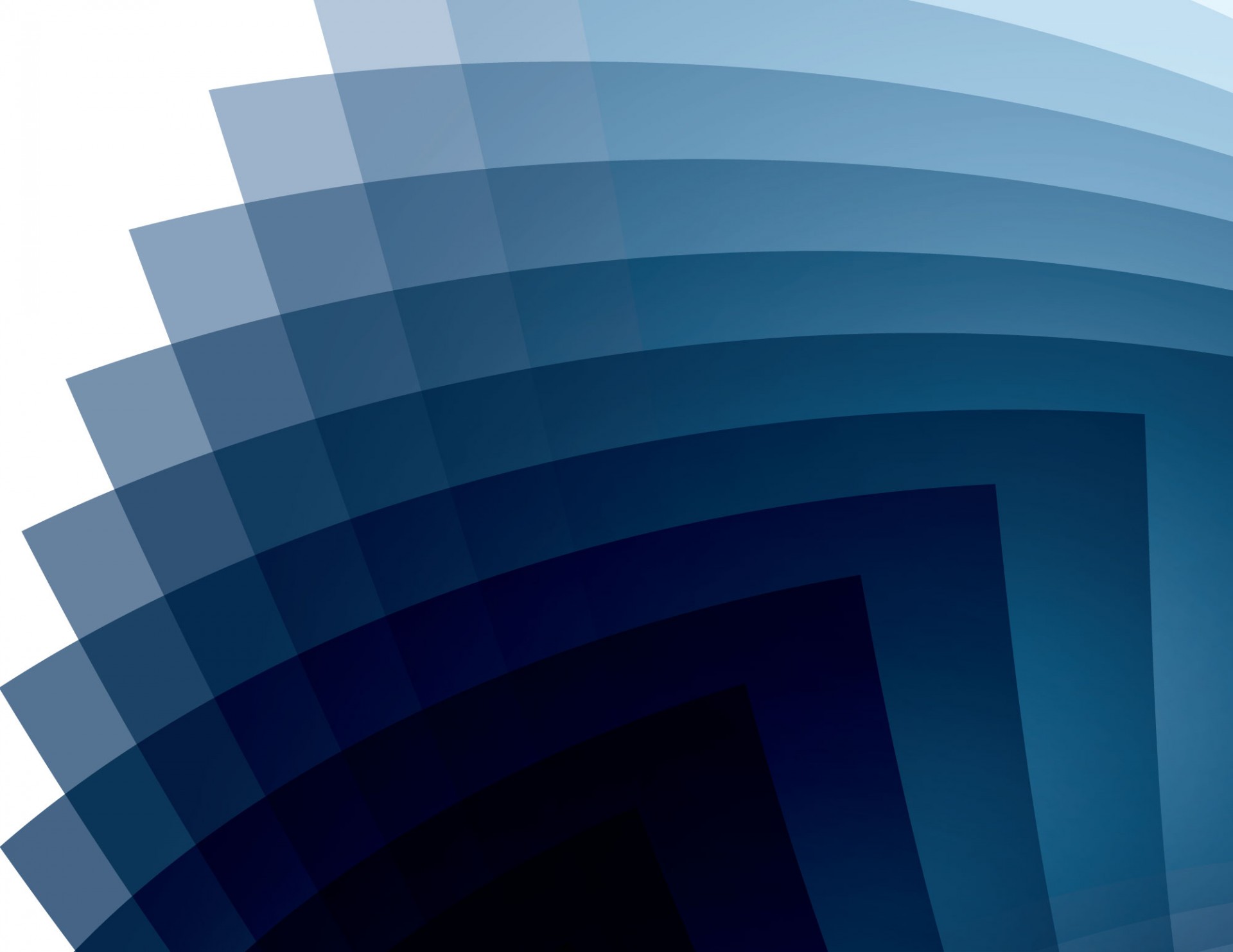 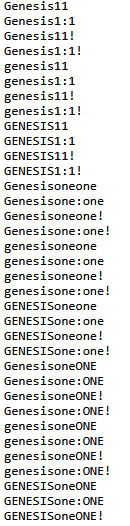 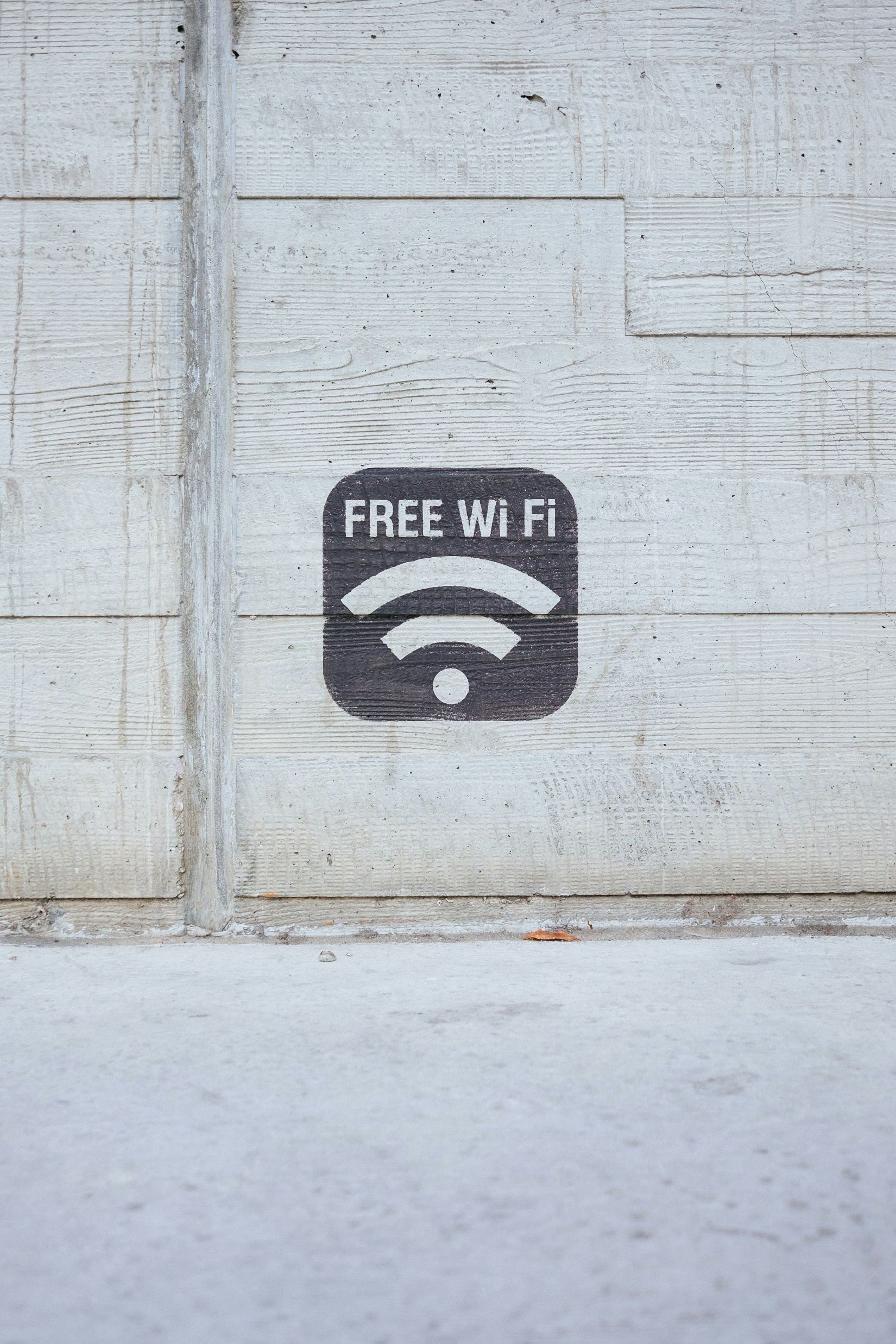 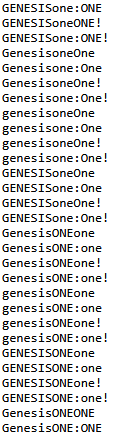 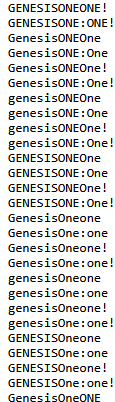 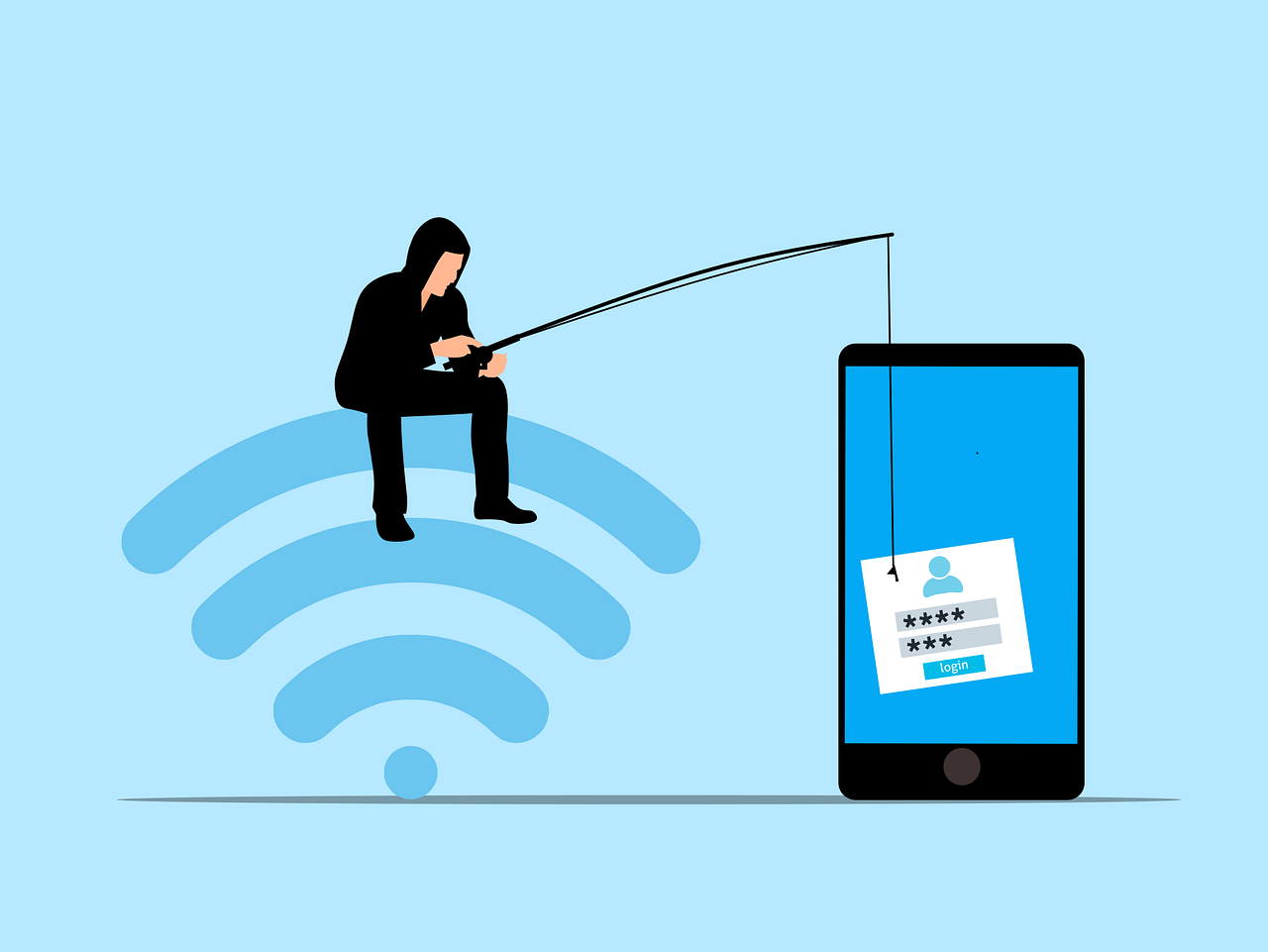 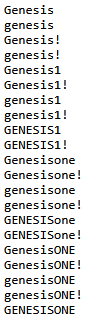 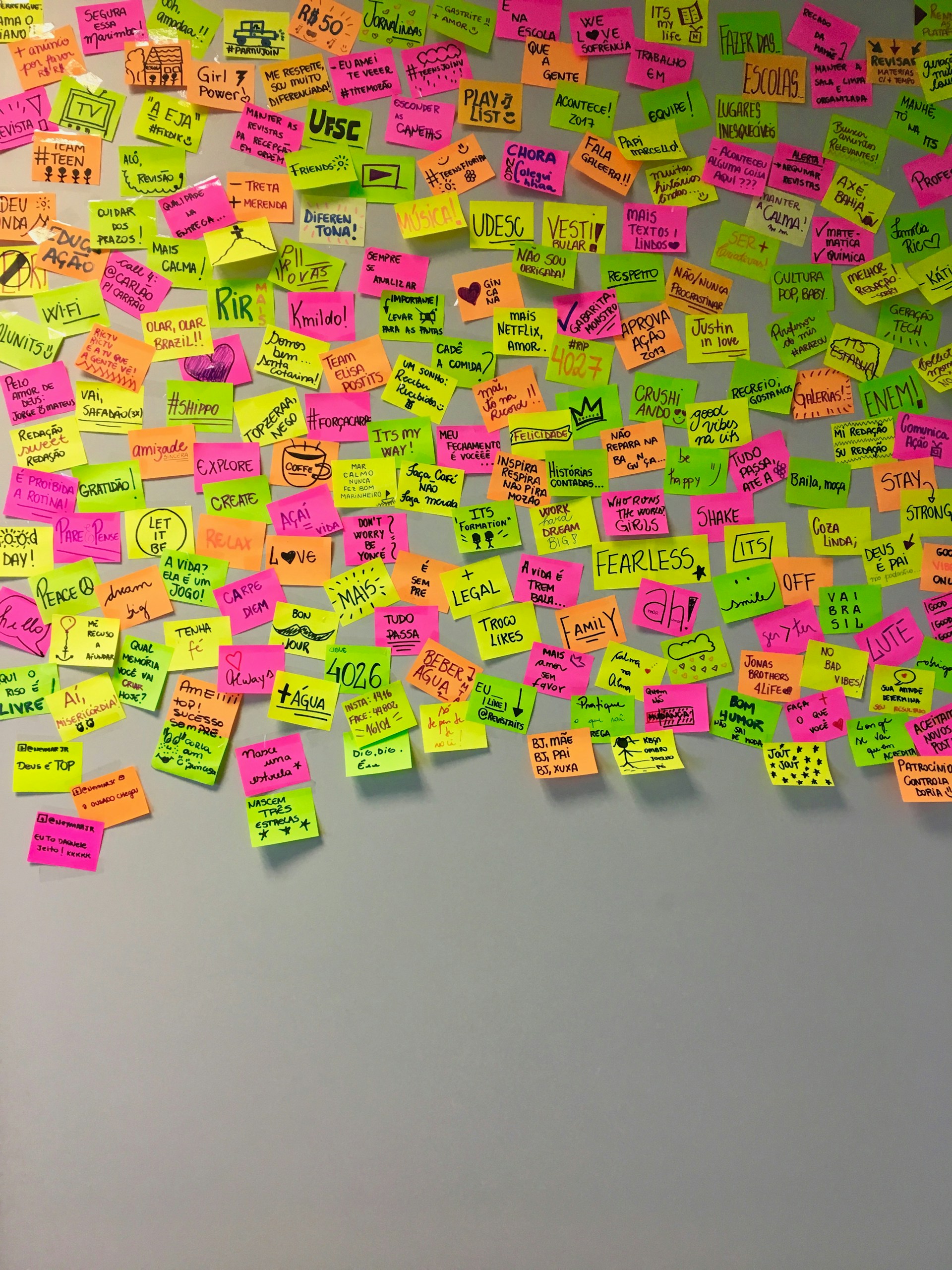 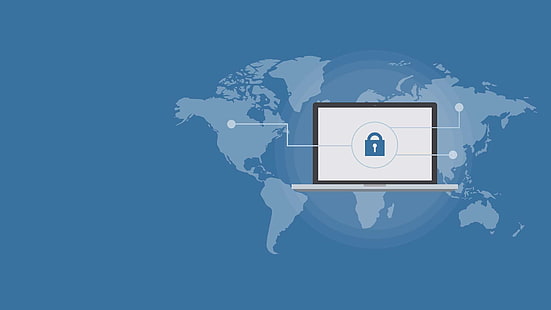 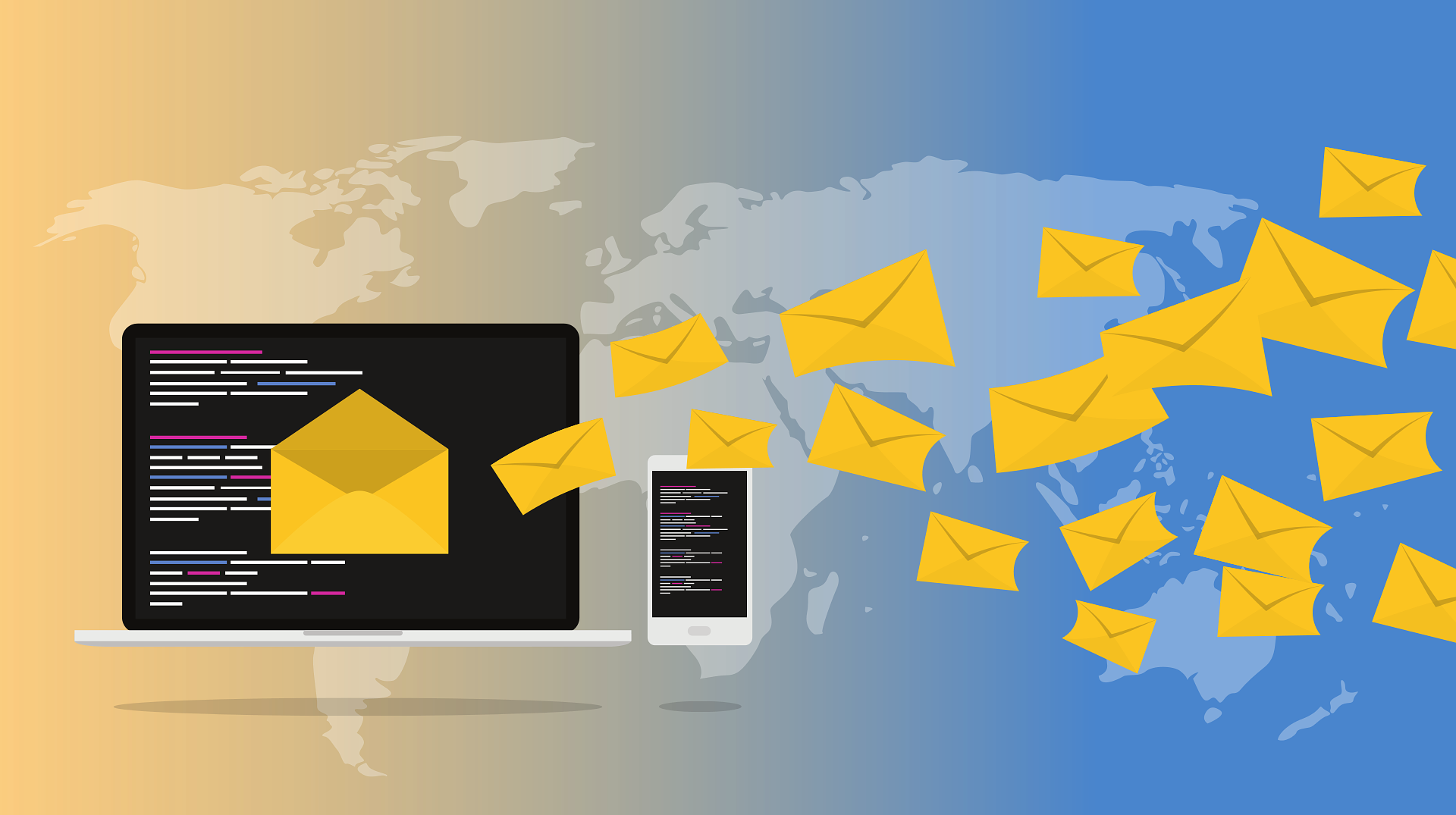 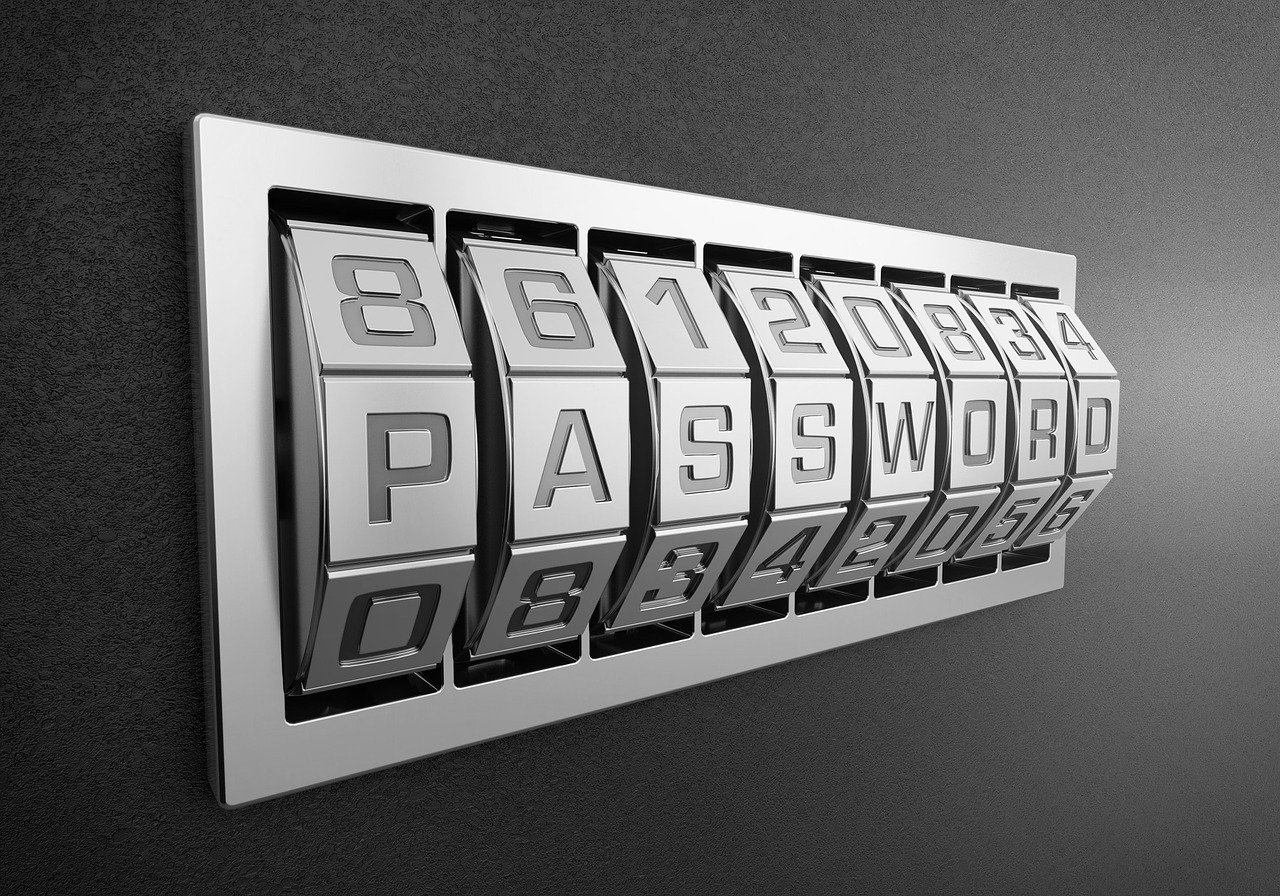 https://raw.githubusercontent.com/danielmiessler/SecLists/refs/heads/master/Passwords/BiblePass/BiblePass_part01.txt
[Speaker Notes: Angreifer attackiert christliche Organisation
Höhere Wahrscheinlichkeit für Passwörter mit Bibelversen
Auch dafür gibt es eine Liste in allen erdenklichen Möglichkeiten
Liste auf deutsch per Skript erstellbar]
Passwörter
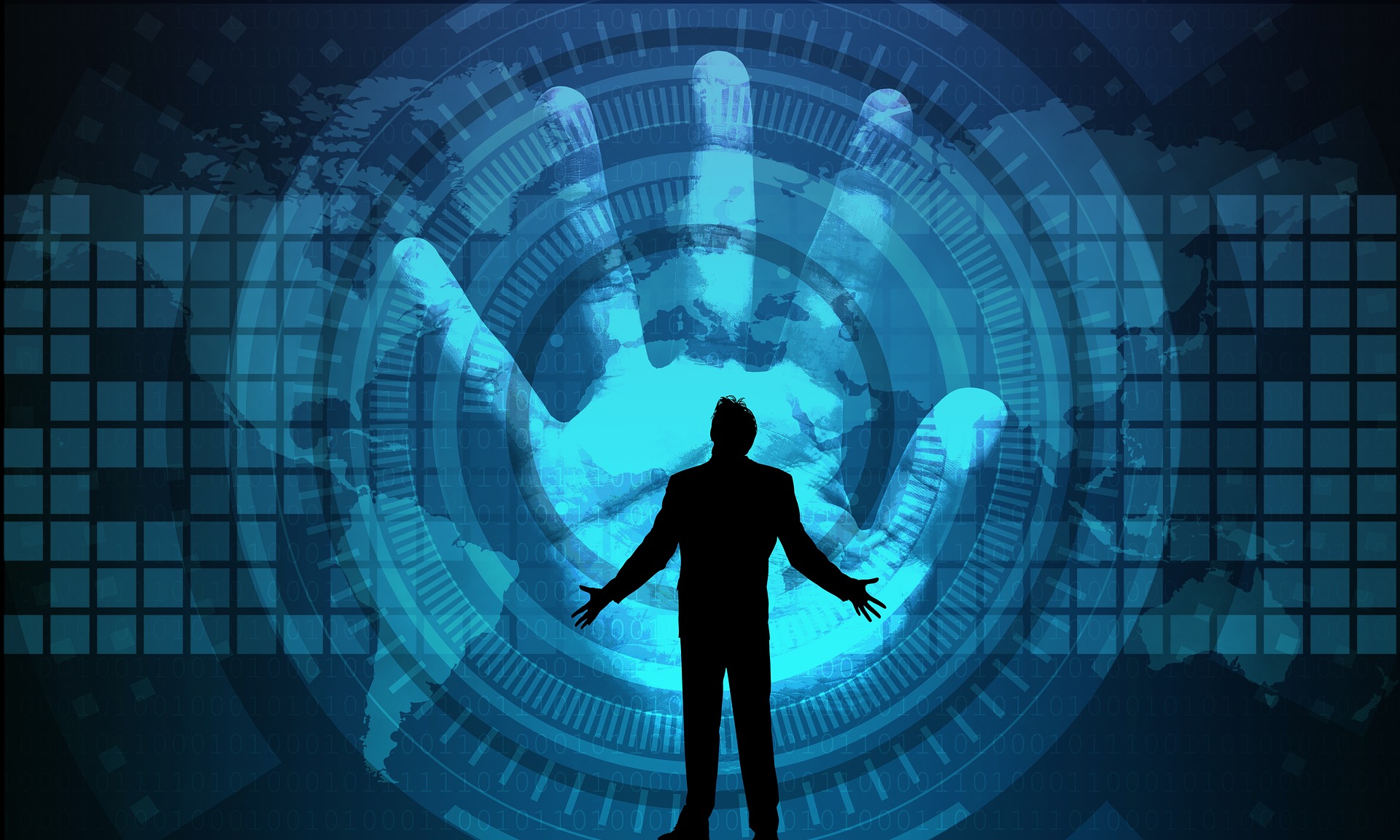 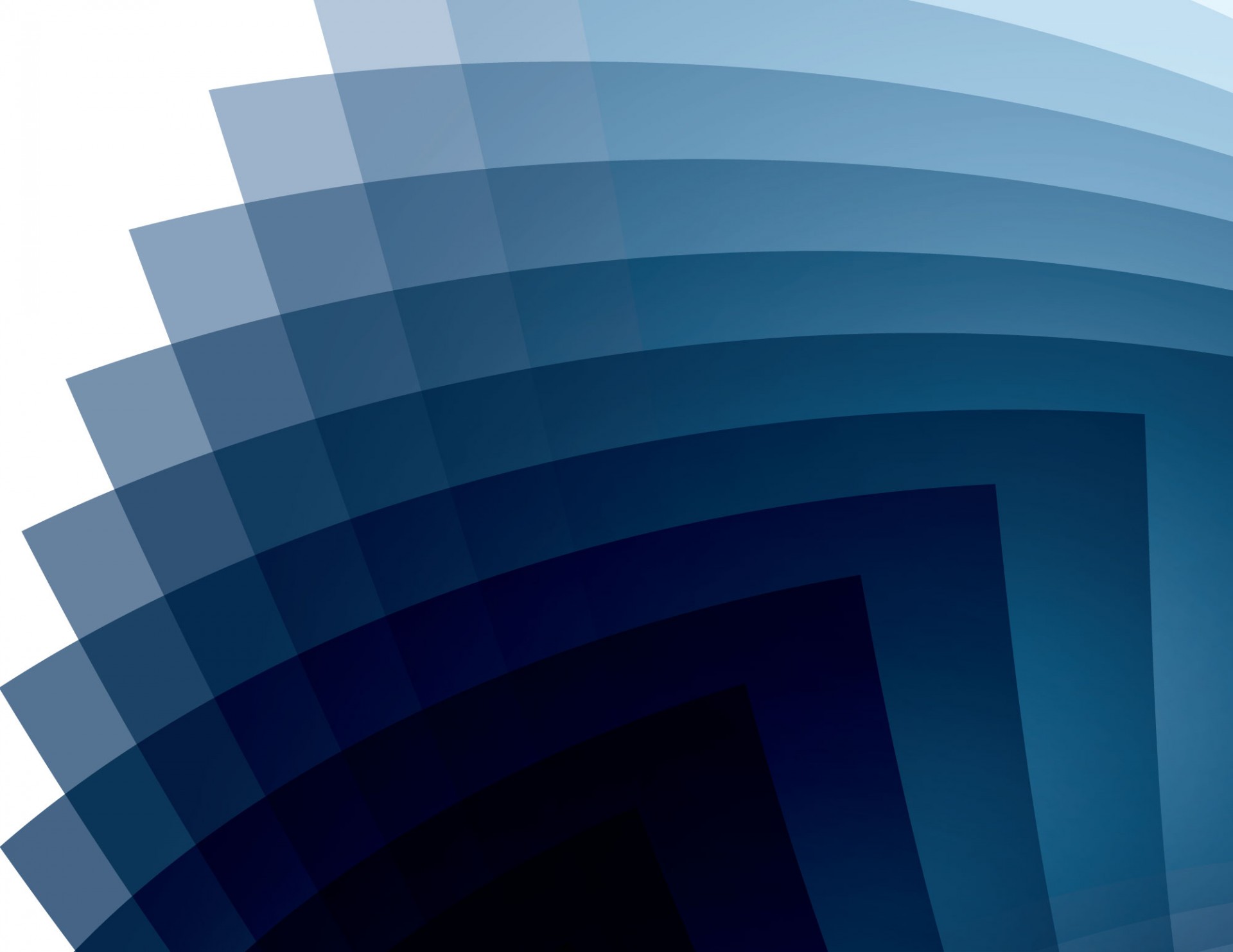 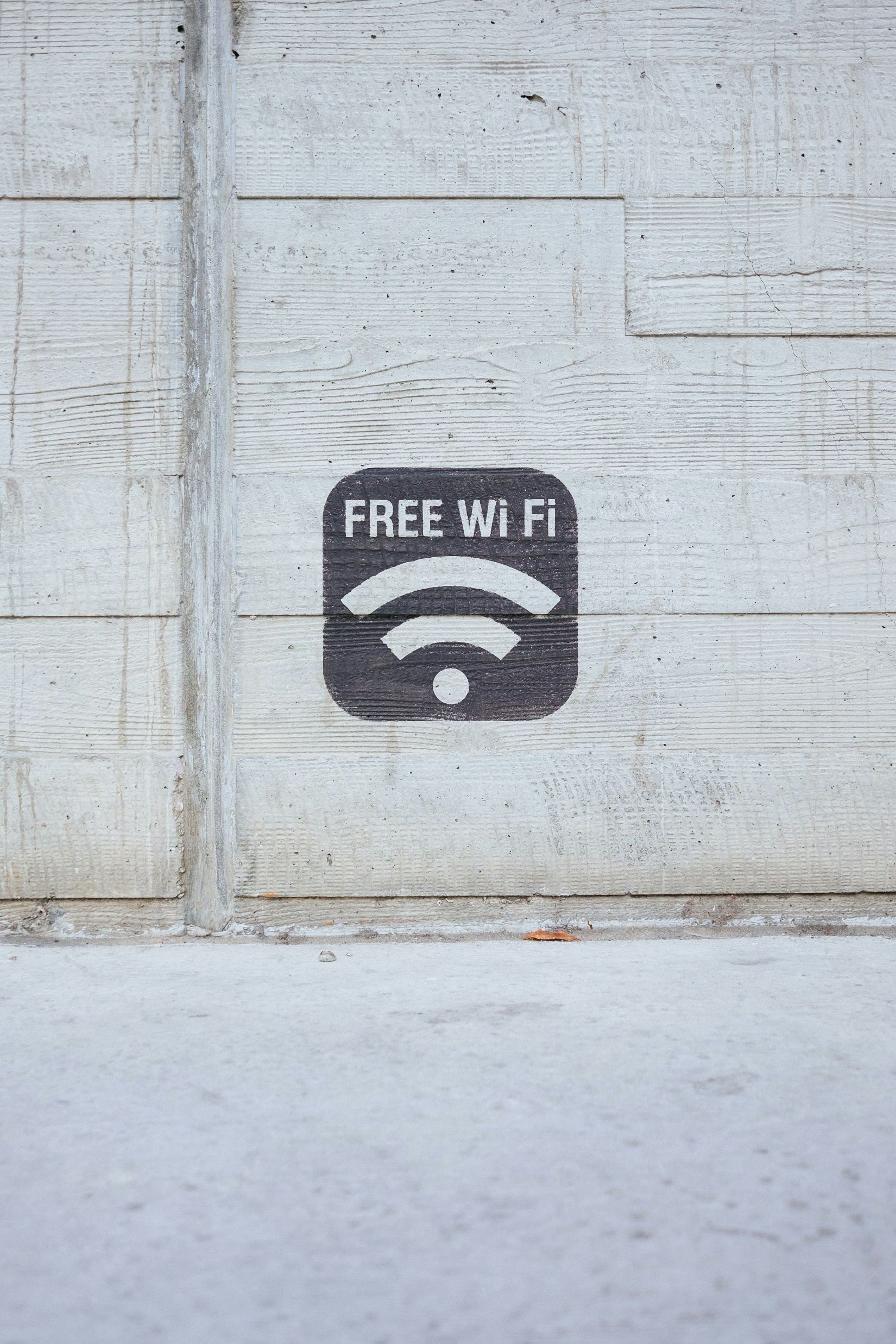 Angreifer probieren Passwortlisten durch
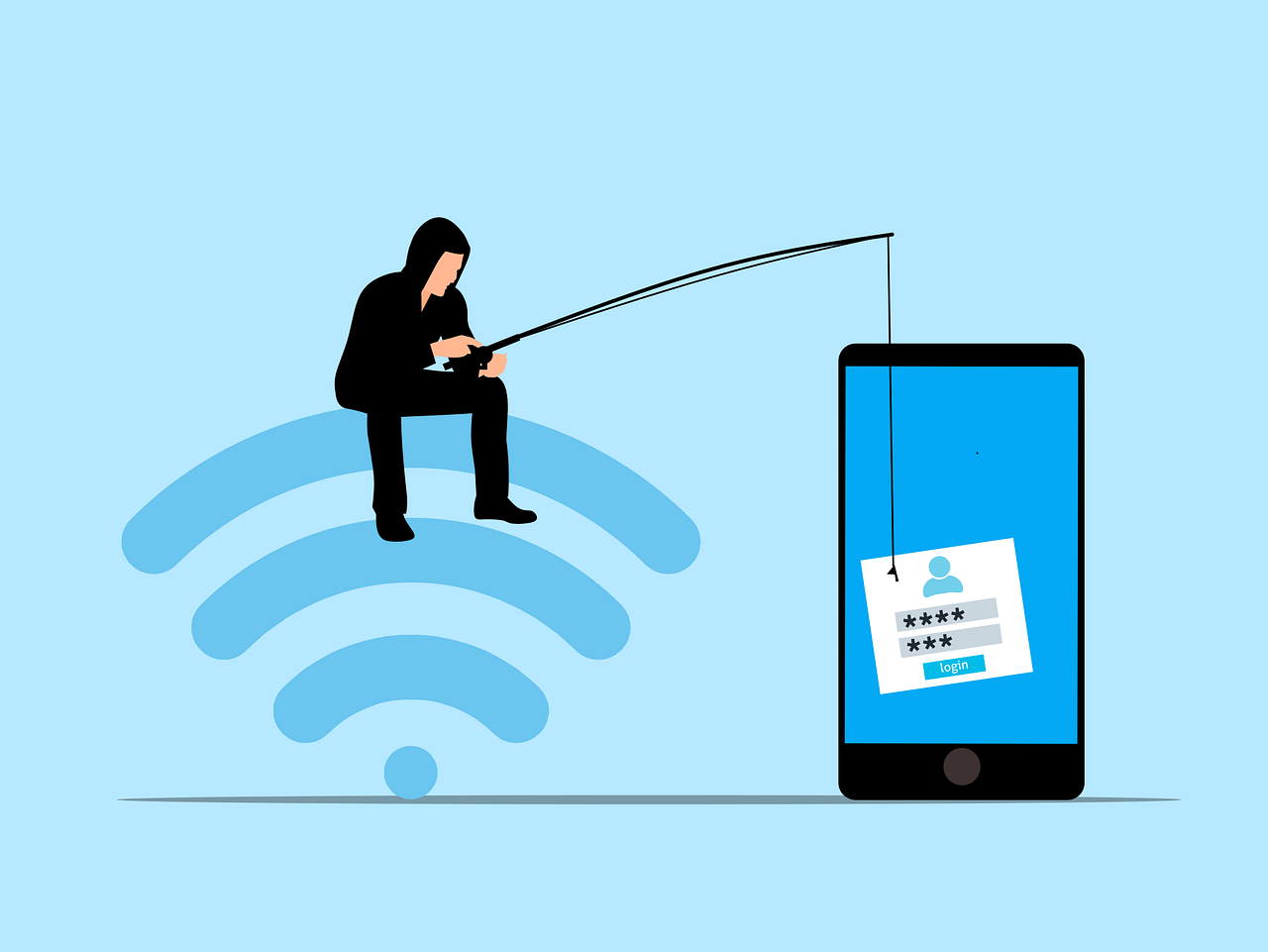 Mindestvoraussetzungen einhalten
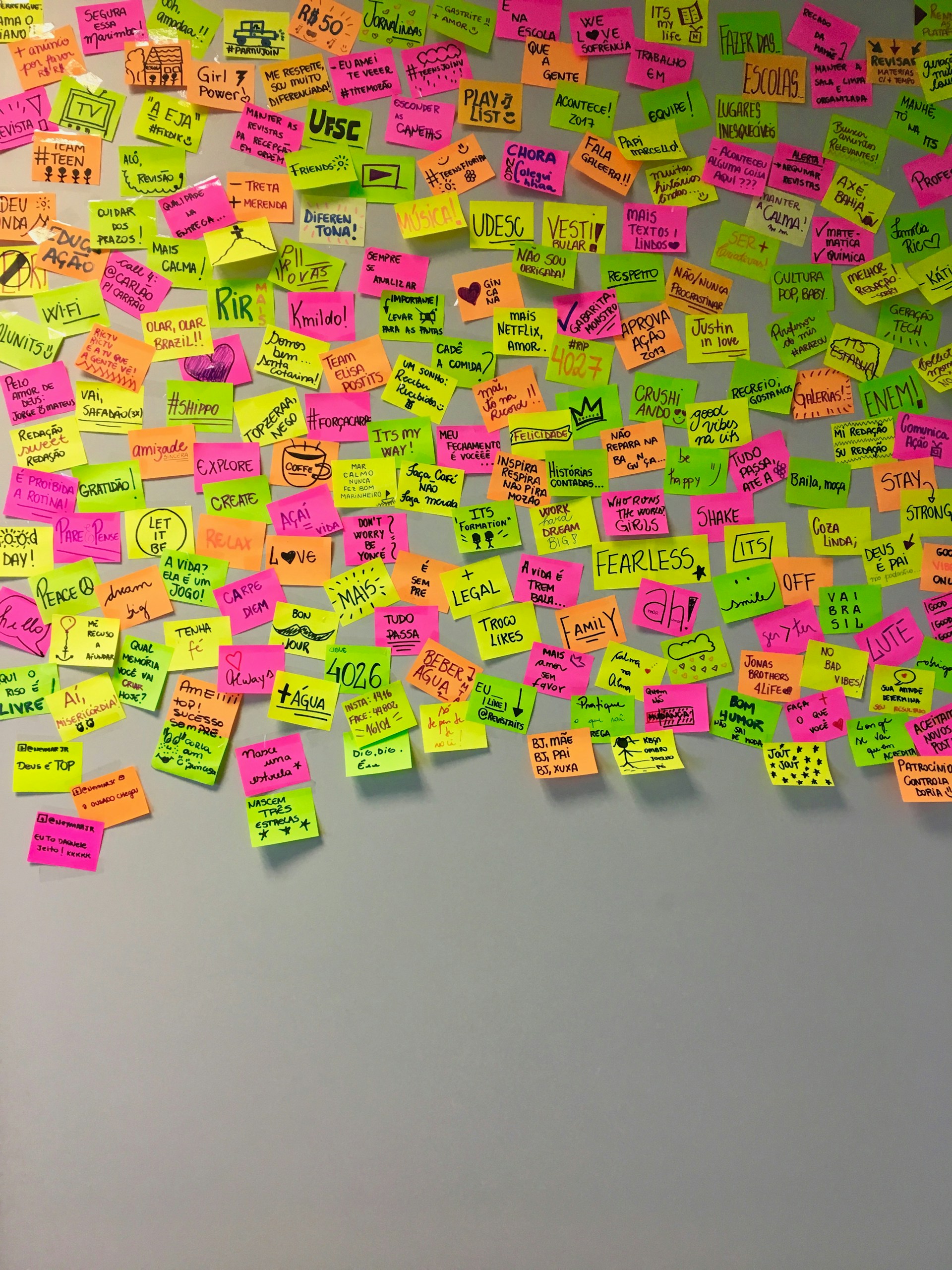 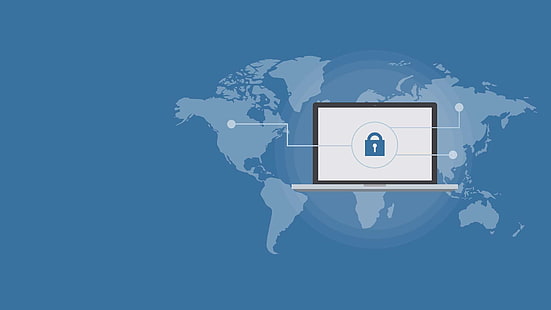 Bekannte Wörter in Passwörtern meiden
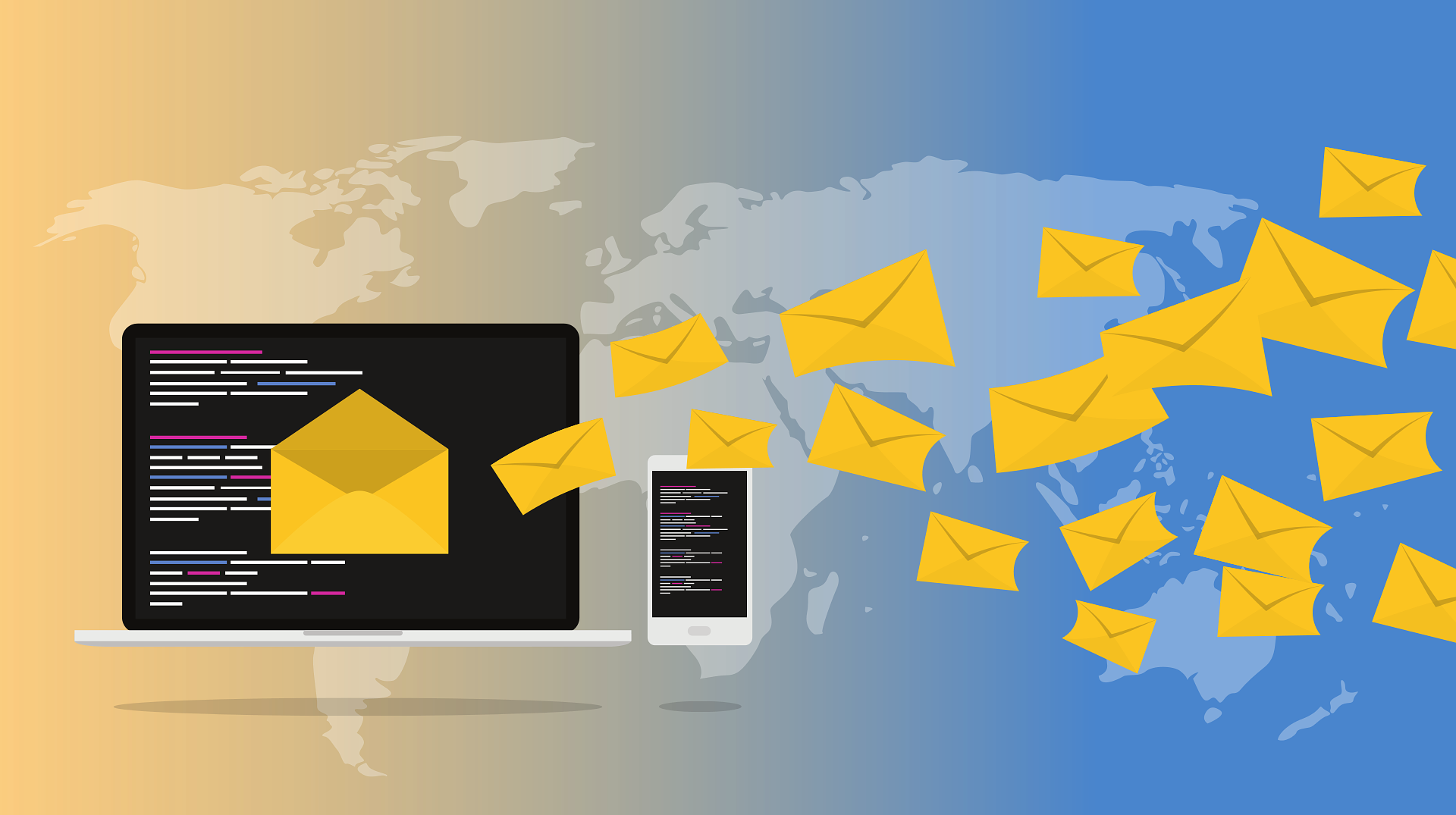 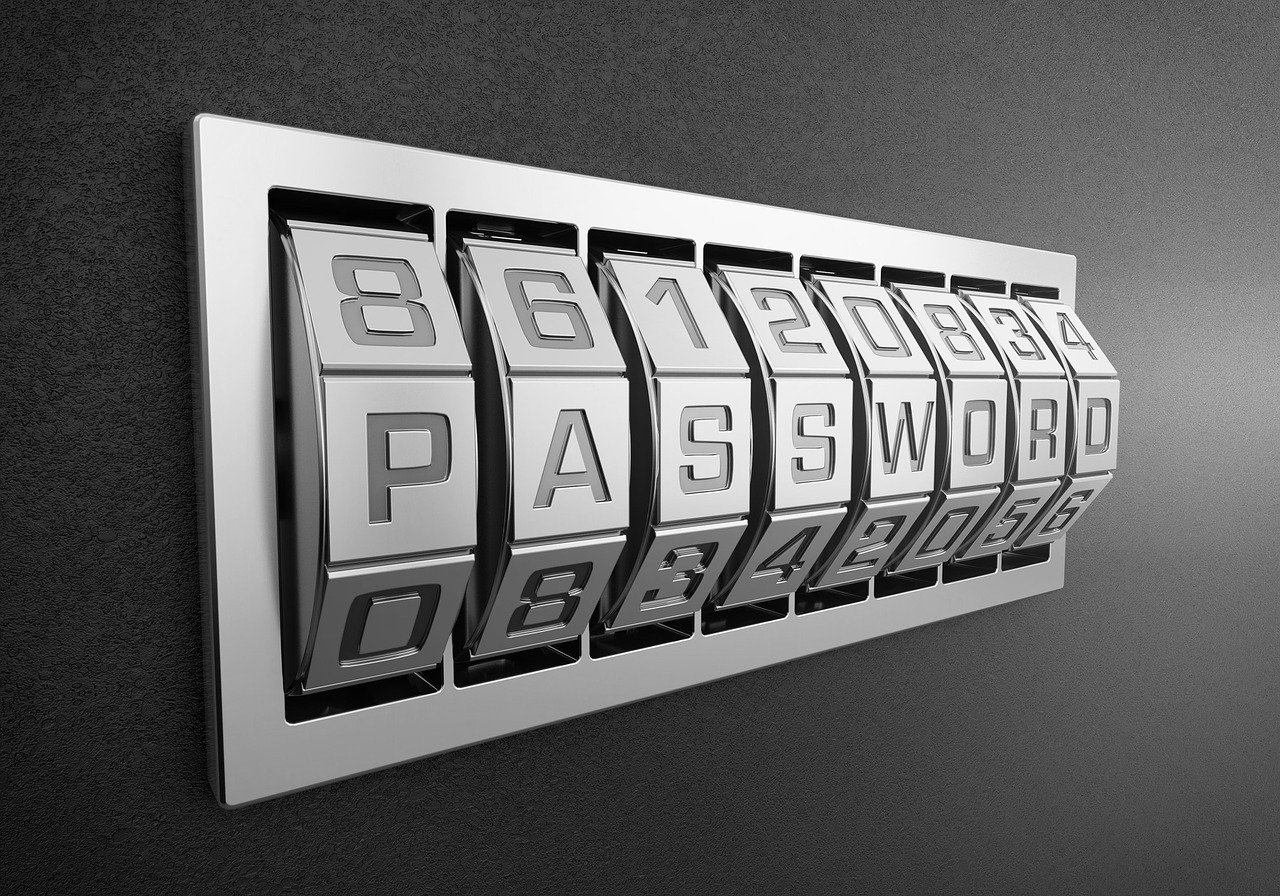 Besser: Satz aus Anfangsbuchstaben
[Speaker Notes: - Angreifer haben [lange Passwortlisten](https://github.com/danielmiessler/SecLists/tree/master/Passwords/Common-Credentials) mit Millionen von Passwörtern zur Verfügung. Diese probieren sie auf Login-Seiten aus bis sie Erfolg haben
- Beispiele für schlechte Passwörter:
  - P@ssw0rd
  - Sommer2025
  - Geheim1
  - abc123
 - Schalke04

Mindestvoraussetzungen für Passwörter:
- Hat jemand eine Idee?
  - Mindestens 12 Zeichen mit Kombination aus Groß-, Kleinbuchstaben, Ziffern und Sonderzeichen verwenden
  - Je länger ein Passwort desto schwieriger ist es, dies zu knacken
  - Kein Passwort wiederverwenden für mehrere Dienste

---

- Möglichst folgende Wörter in den Passwörtern vermeiden da Angreifer diese leicht recherchieren können:
  - Name des Haustieres oder der Kinder, zweiter Vorname
  - Geburtstag, Adresse
  - Wörter die im Zusammenhang mit dem Arbeitgeber stehen (Gebäudename etc.)
  - Wörterbuchwörter
  - Aktuelle Jahreszahl

---

- Besser die Anfangsbuchstaben eines Satzes verwenden
  - Beispiel: IegPmS55: Ich esse gerne Pizza mit Salami 55
- Niemals Passwörter direkt im Klartext auf der Festplatte speichern oder mit Zettel an den Bildschirm heften
Mithilfe von [haveibeenpwned.com](https://haveibeenpwned.com/) oder [HPI Identity Leak Checker](https://sec.hpi.de/ilc/search) prüfen ob eigene E-Mail Adresse/Passwort-Kombination bereits Teil eines Datenlecks war

---

(- Dauer für das Knacken von Passwörtern durch einen Angreifer:
  - https://www.statista.com/chart/26298/time-it-would-take-a-computer-to-crack-a-password/)]
Passwortmanager
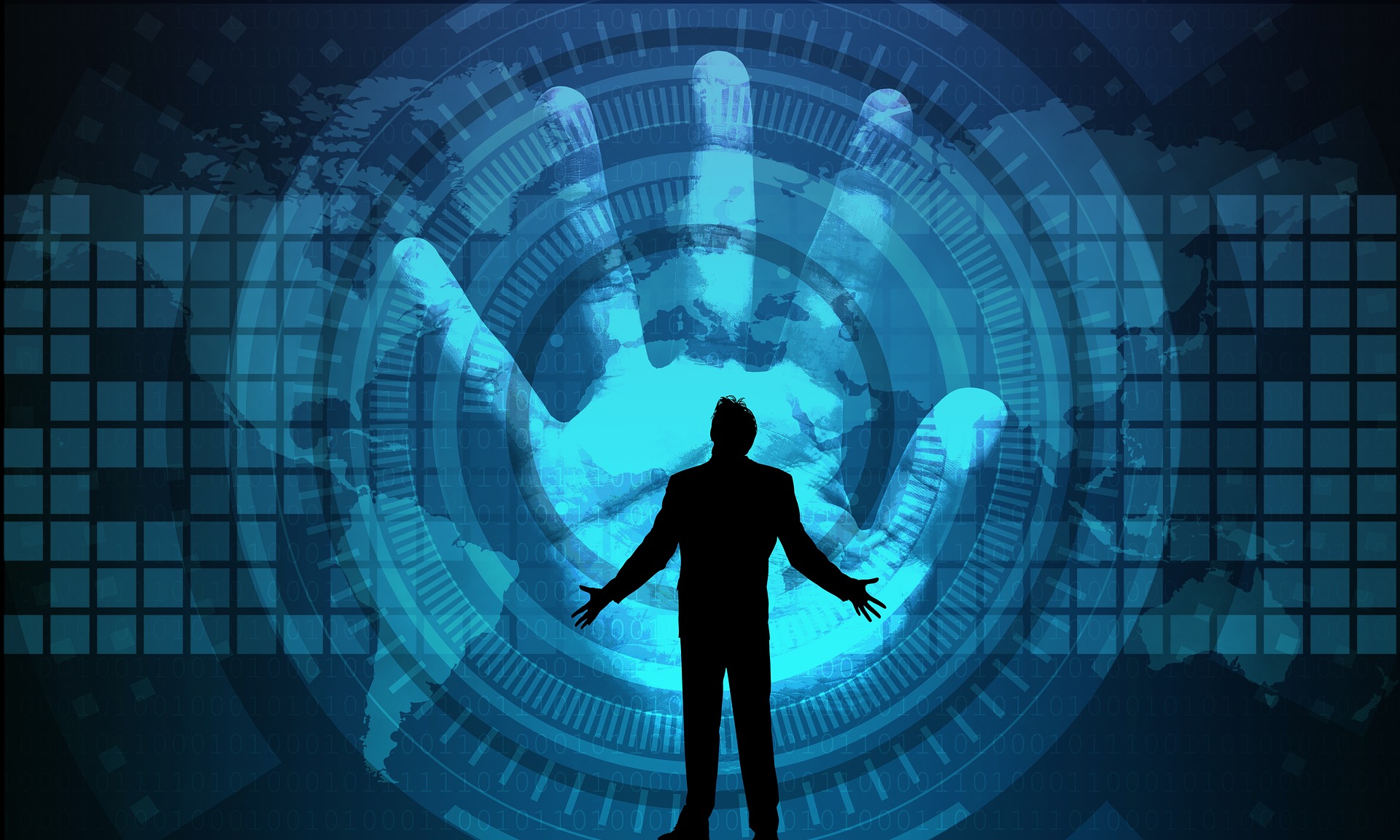 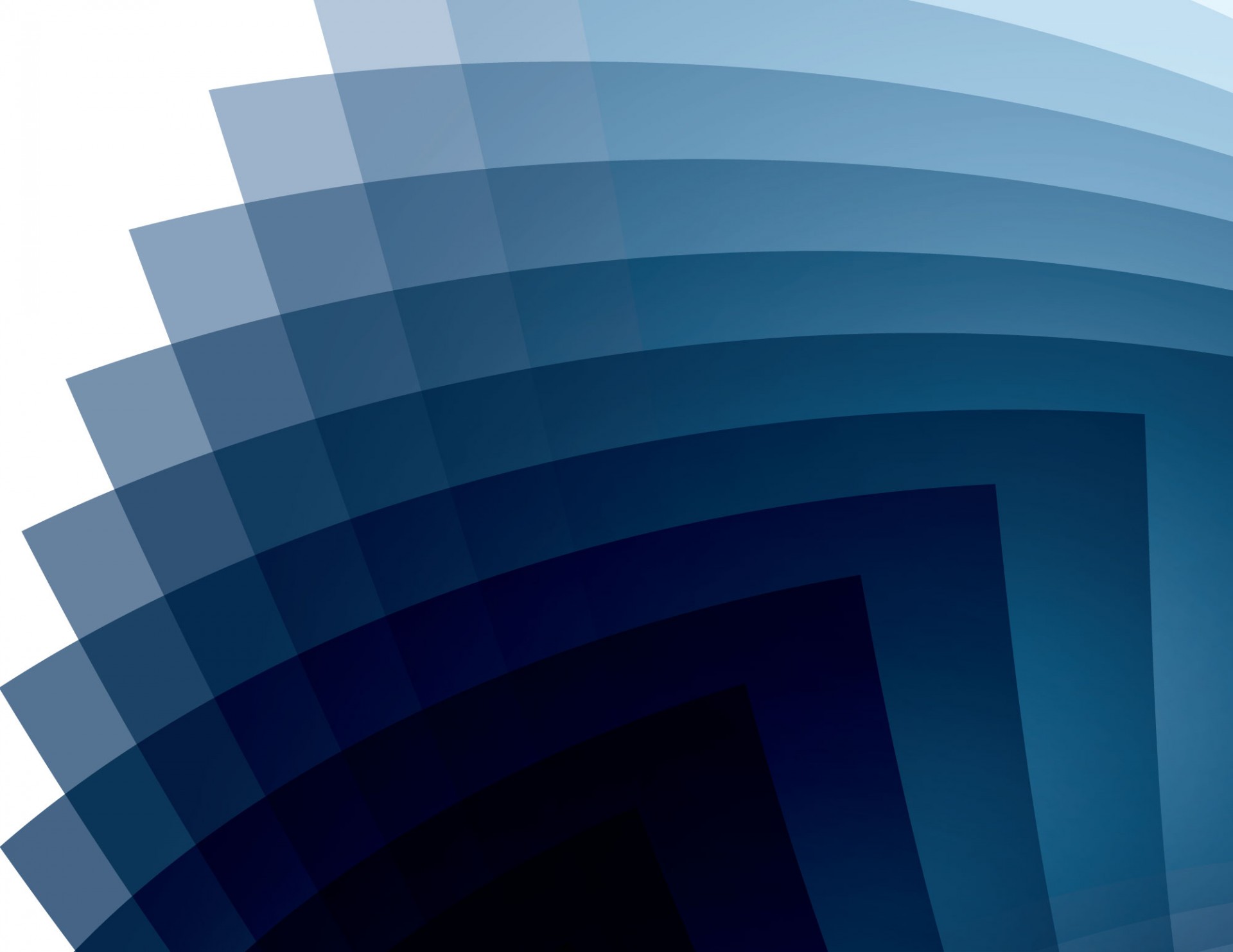 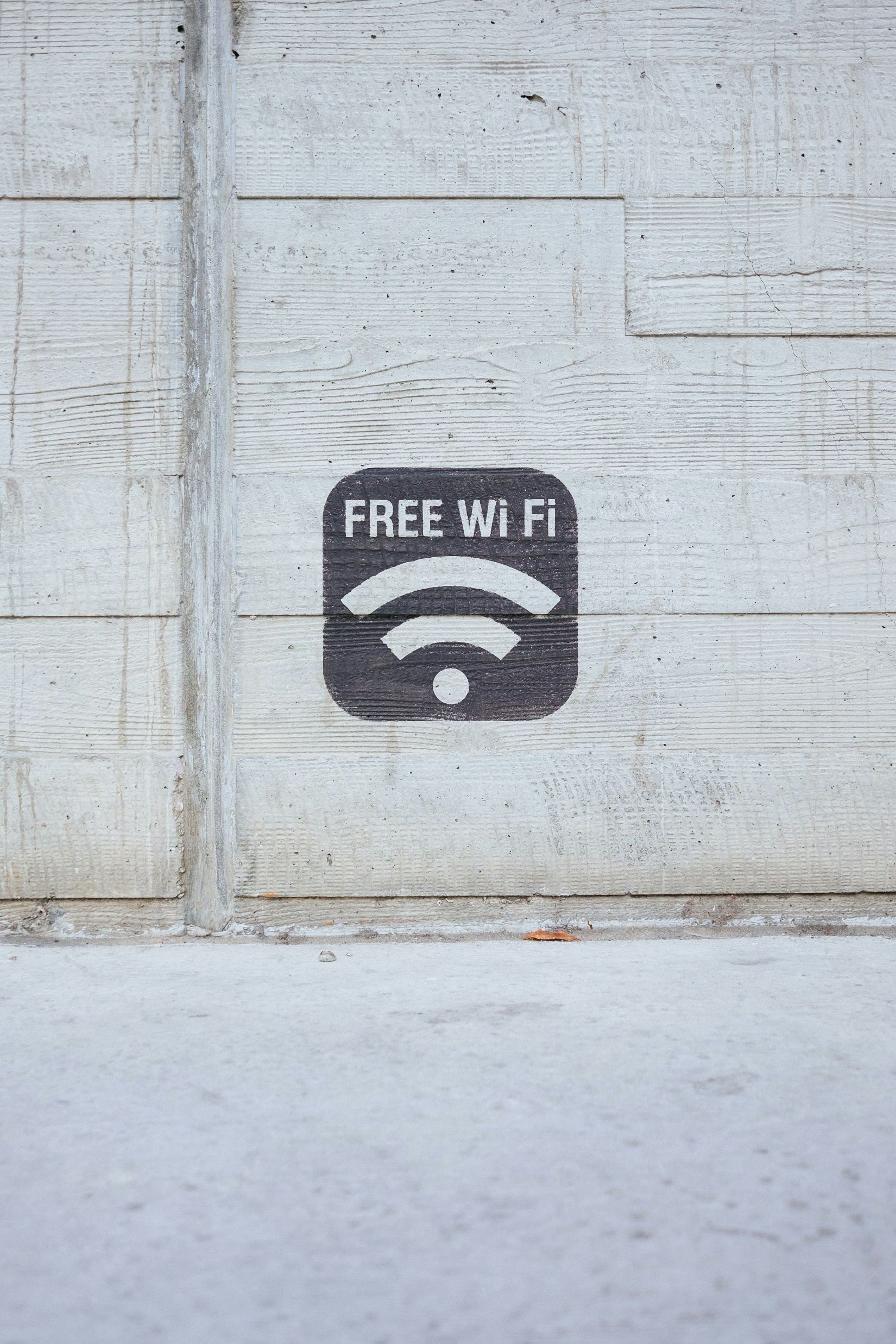 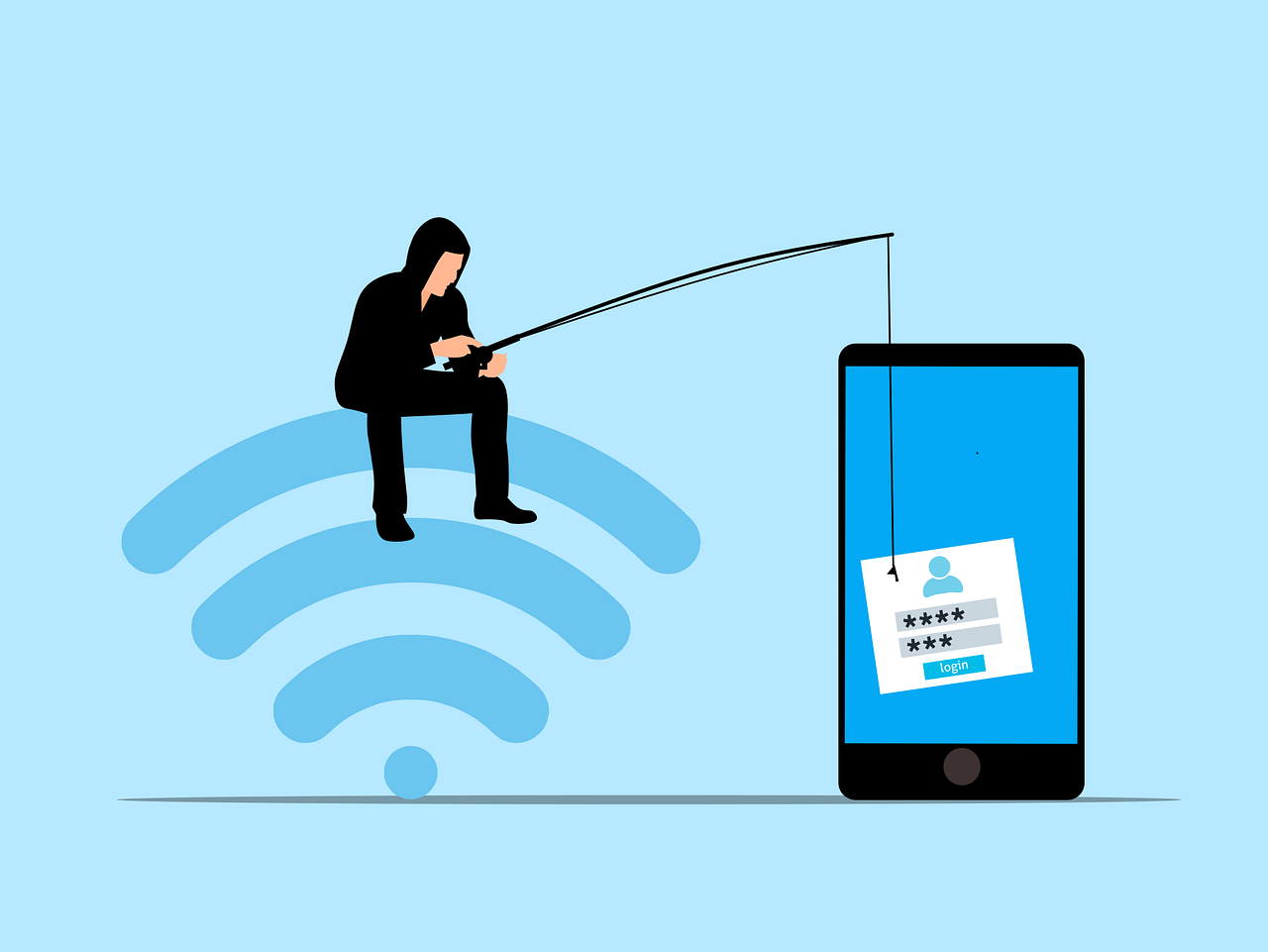 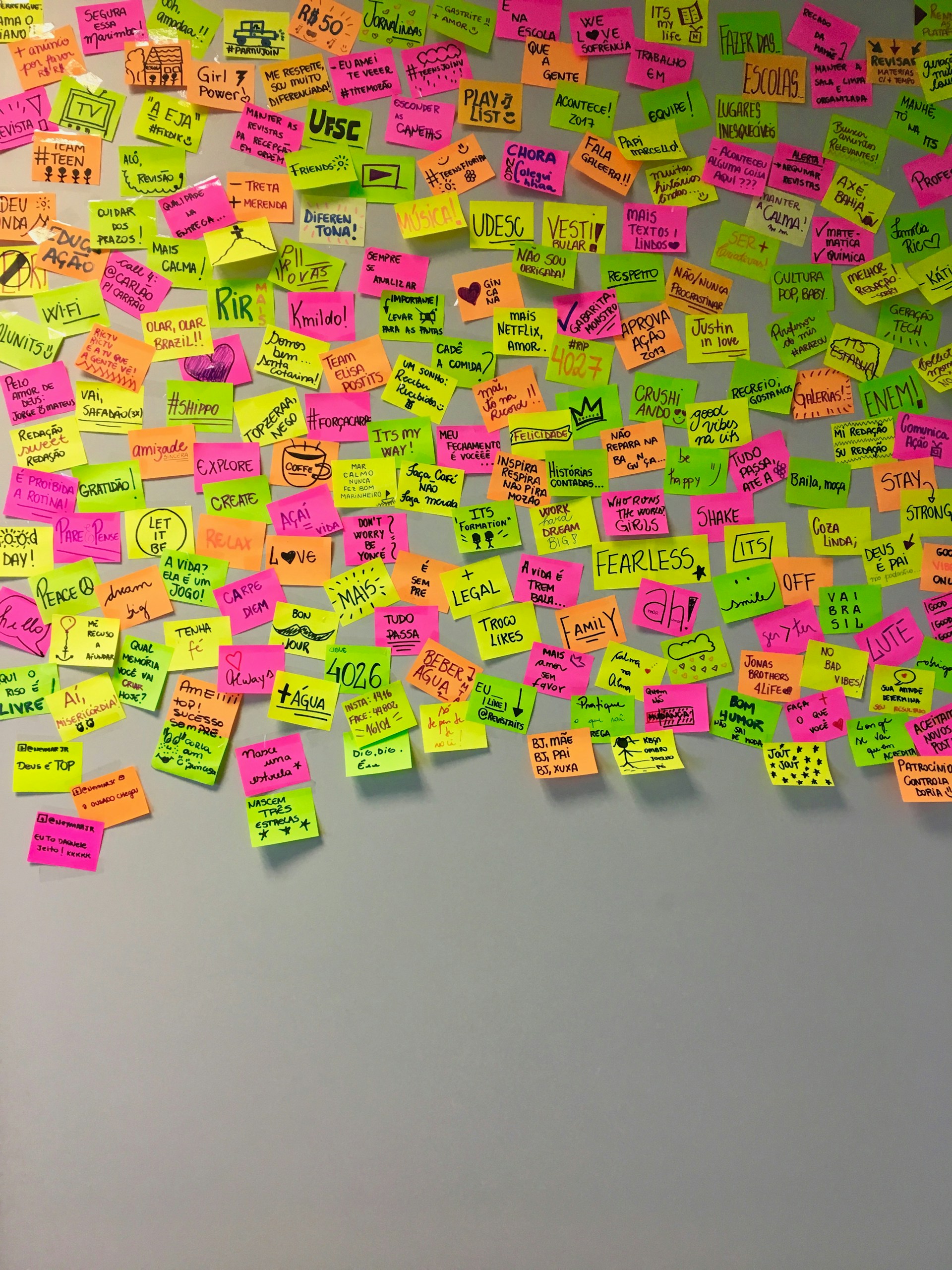 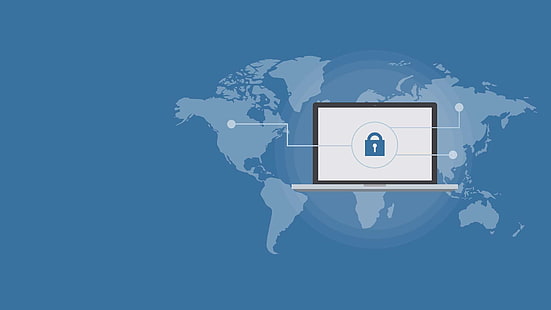 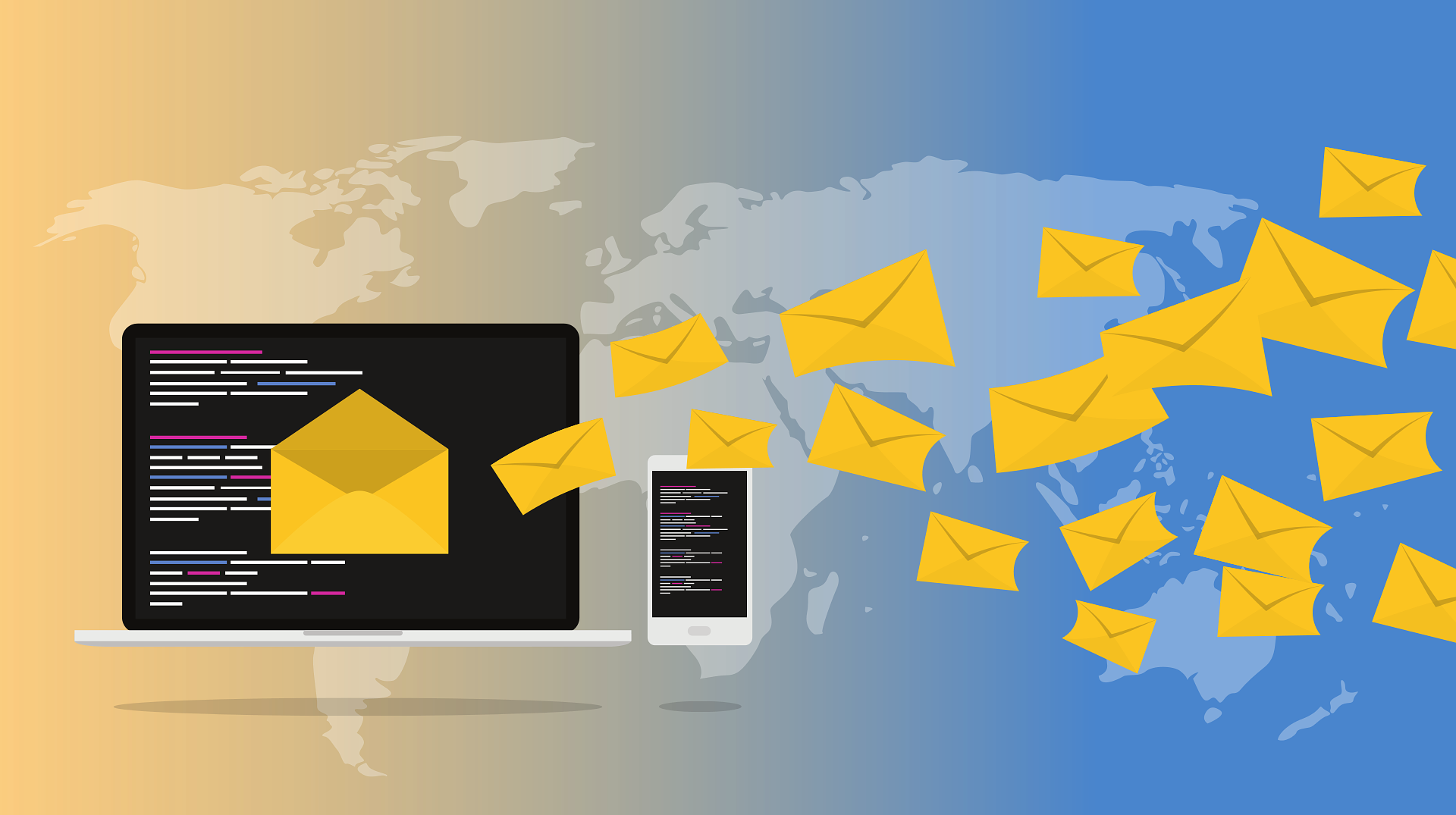 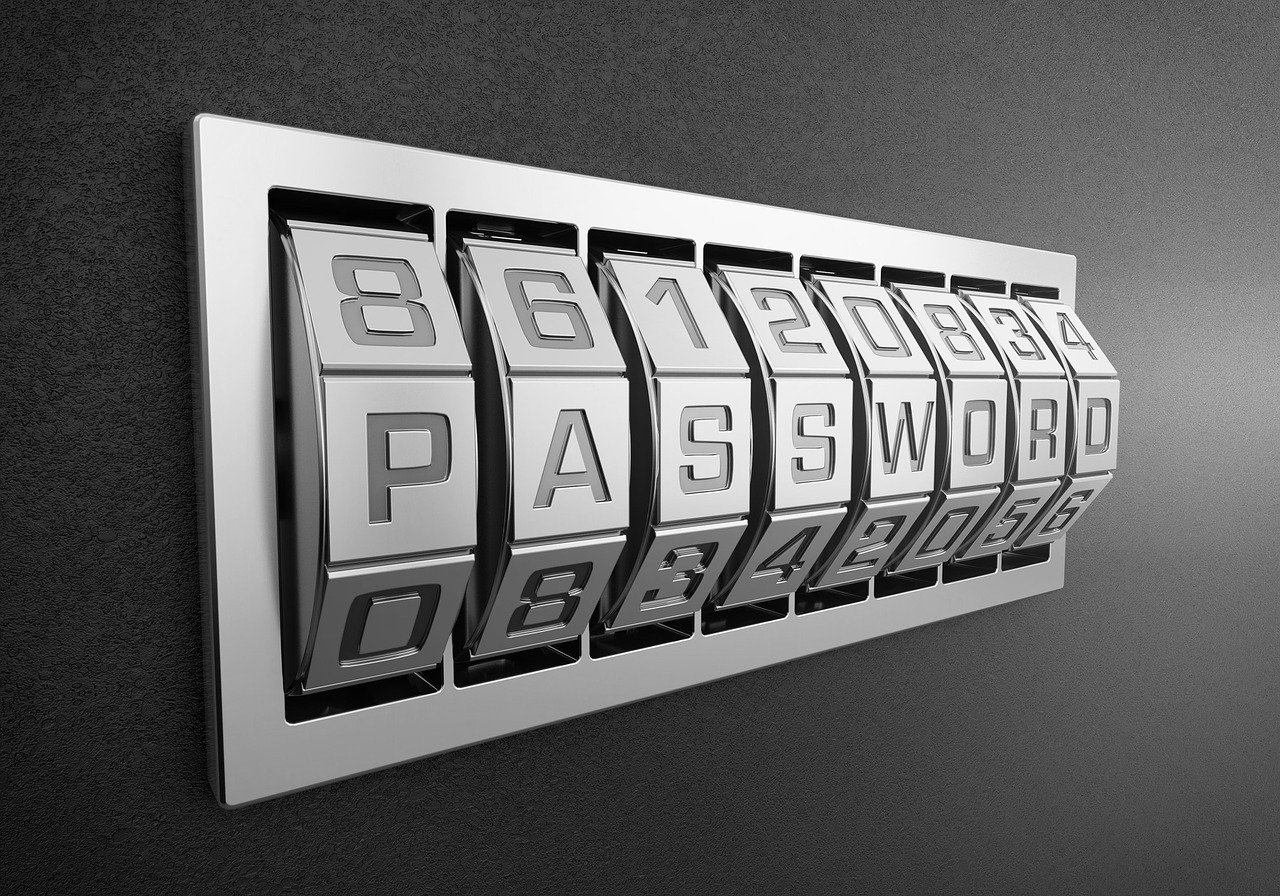 [Speaker Notes: # Passwortmanager

- Digitaler Safe für alle Benutzer-Passwort Kombinationen 
  - Passwörter werden verschlüsselt gespeichert und sind durch ein Master-Passwort gesichert
- Synchronisierung zwischen mehreren Geräten möglich
- Bieten oft die Möglichkeit, zufällig generierte Passwörter zu erzeugen
- Vorsicht vor Passwortmanagern in der Cloud, wenn der Anbieter kompromittiert wird sind möglicherweise die eigenen sensiblen Daten in falschen Händen

---

- Kostenlose OpenSource-Varianten: KeepassXC und Bitwarden
  - Browser-Erweiterungen erhöhen den Komfort durch automatisches Ausfüllen von Login-Feldern
- Viele kommerzielle Anbieter bieten auch kostenlose Varianten an
  - Allerdings können bei einem Hackerangriff auf den Anbieter dann auch die eigenen Passwörter entwendet werden

---

# Passwortgenerator

- Zufällige Generierung eines Passwortes
- Einstellung von Mindestvoraussetzungen möglich
- Integriert in Passwortmanager oder Browser]
Passwortmanager
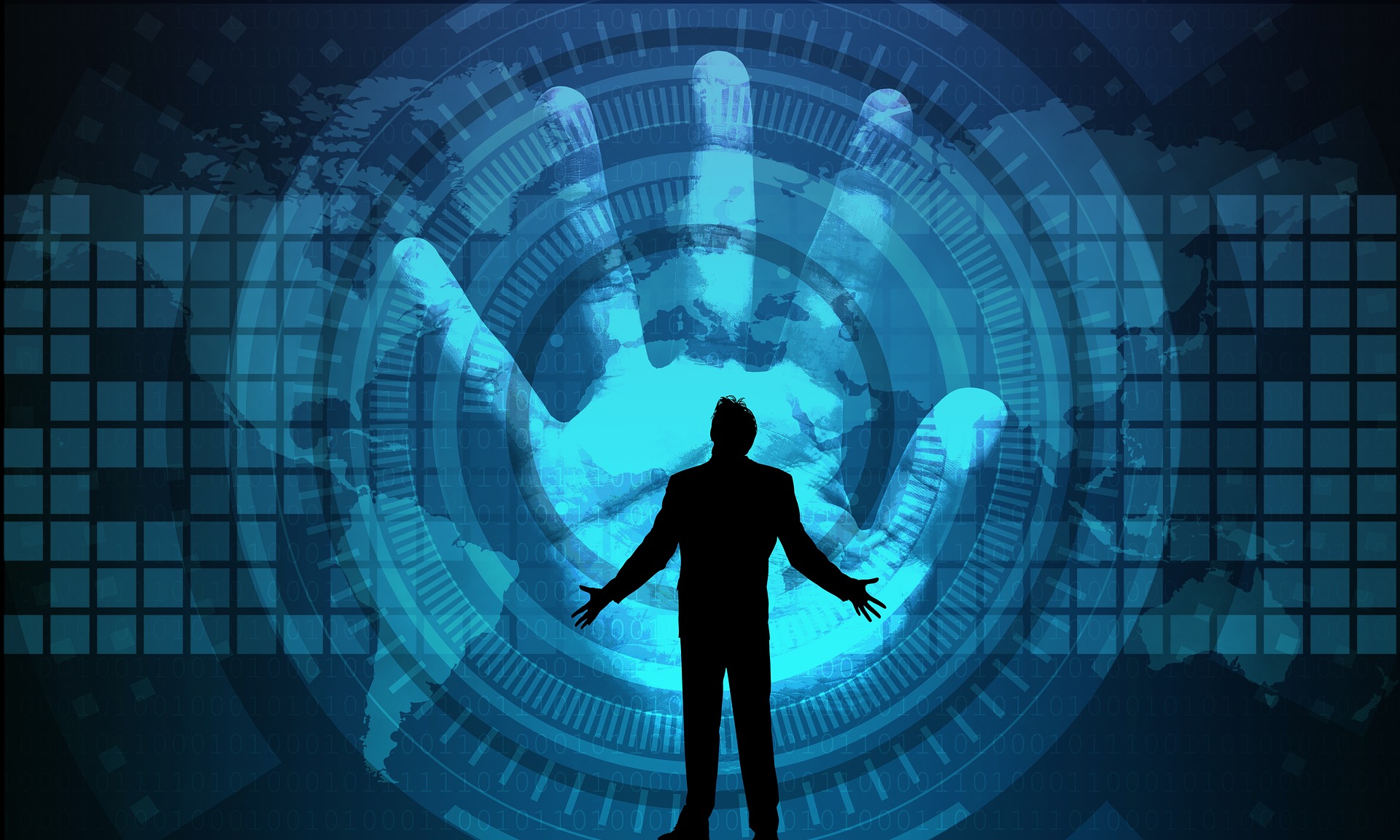 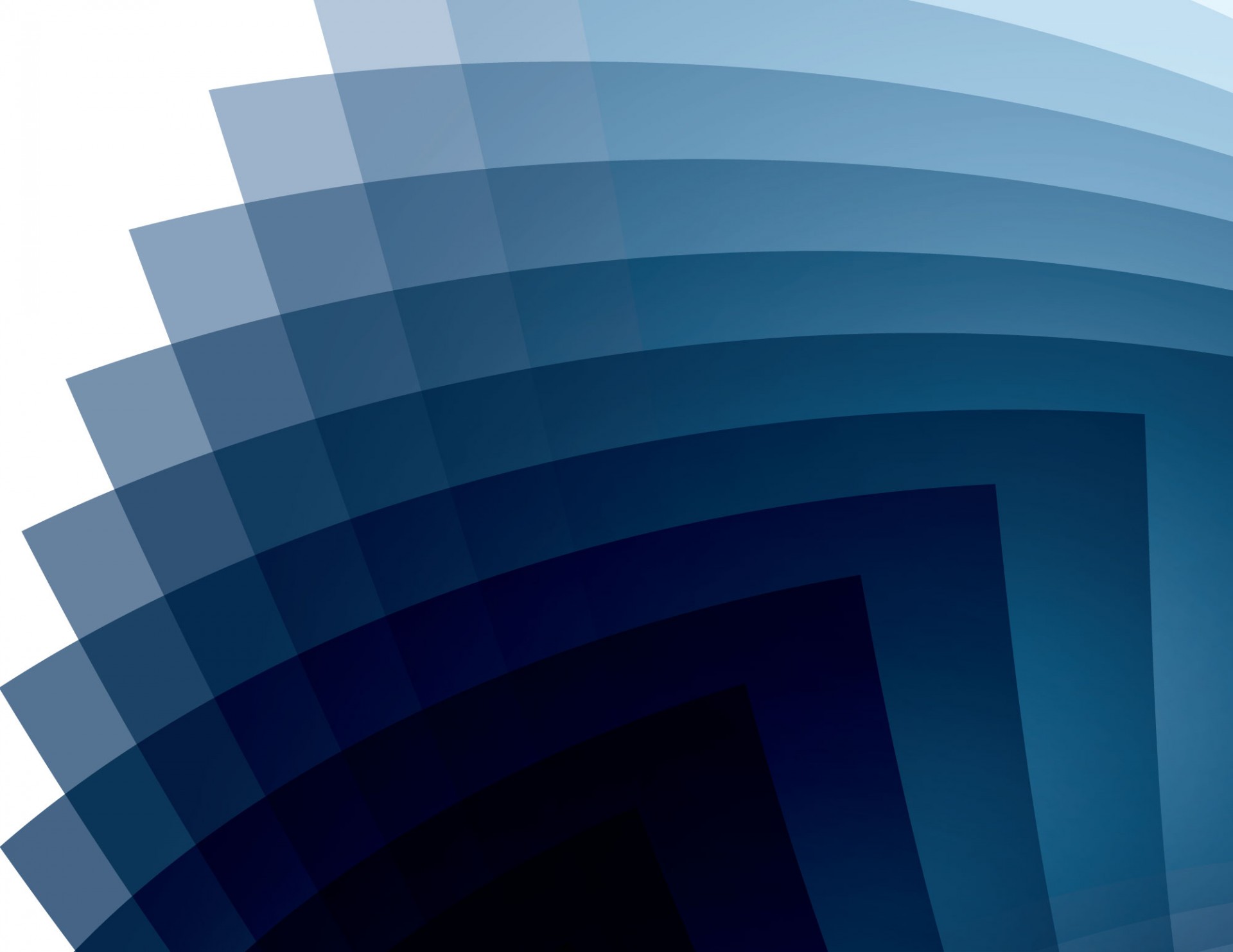 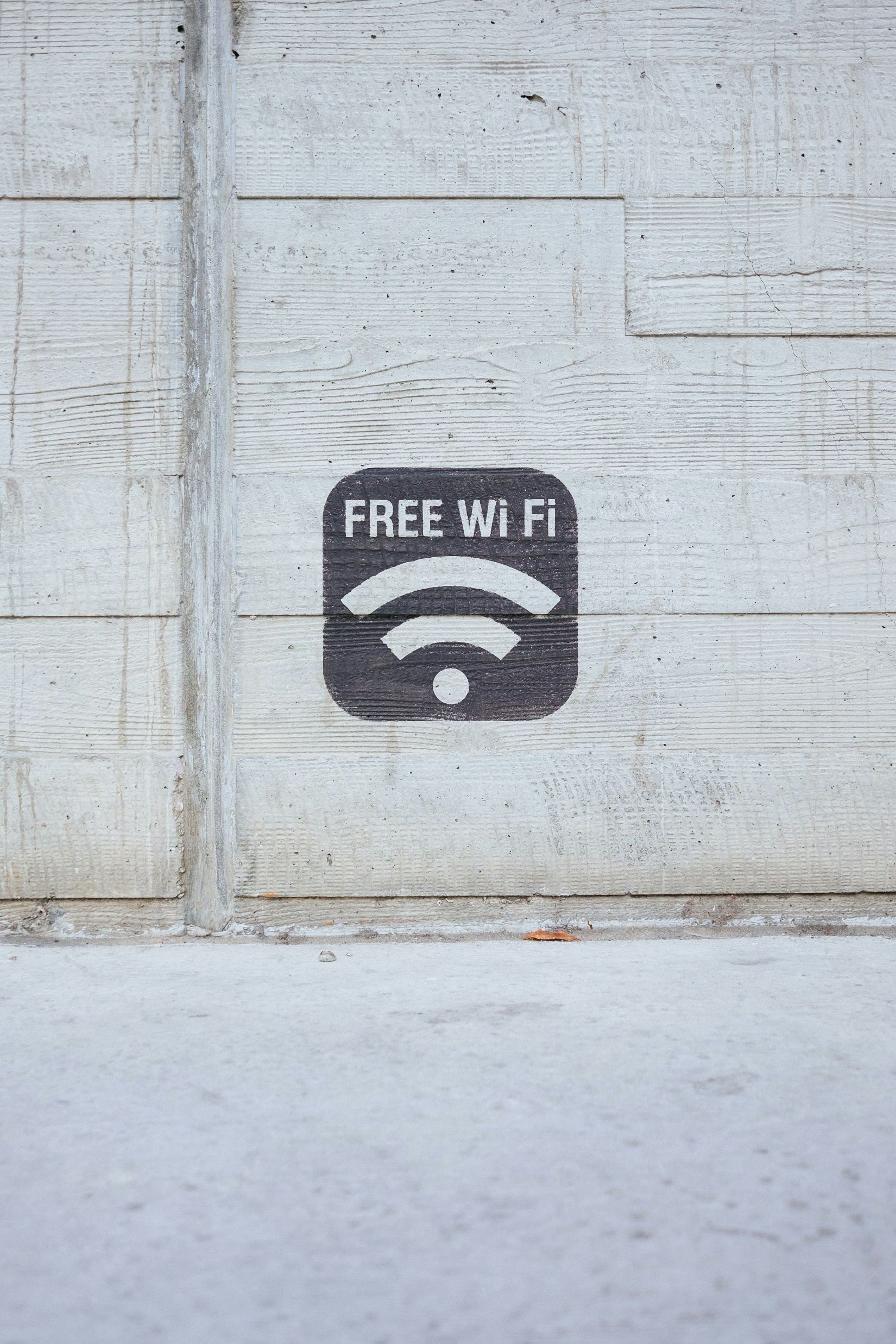 Digitaler Safe für alle Benutzer-Passwort Kombinationen
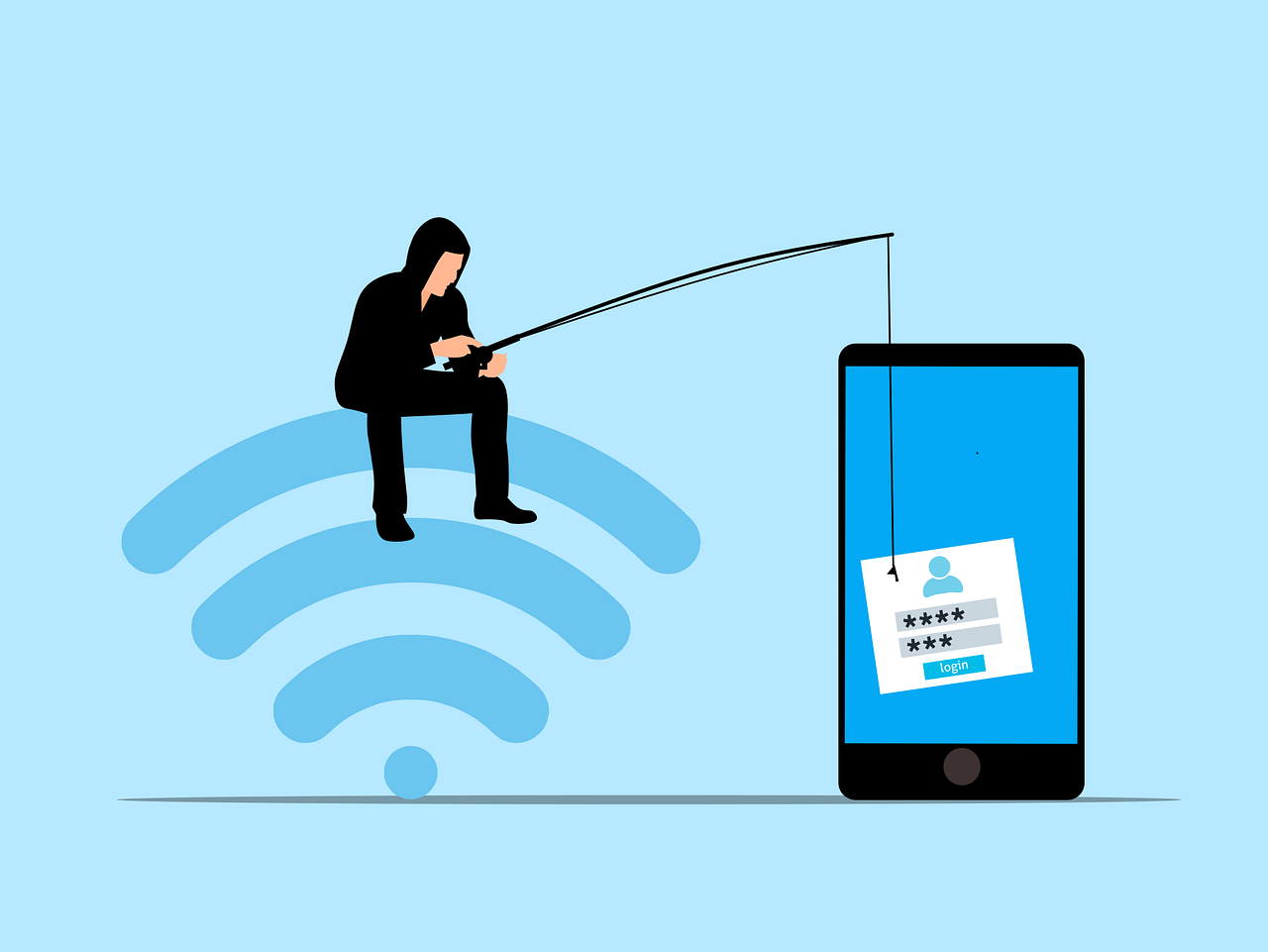 Mehrere OpenSource Lösungen wie KeepassXC
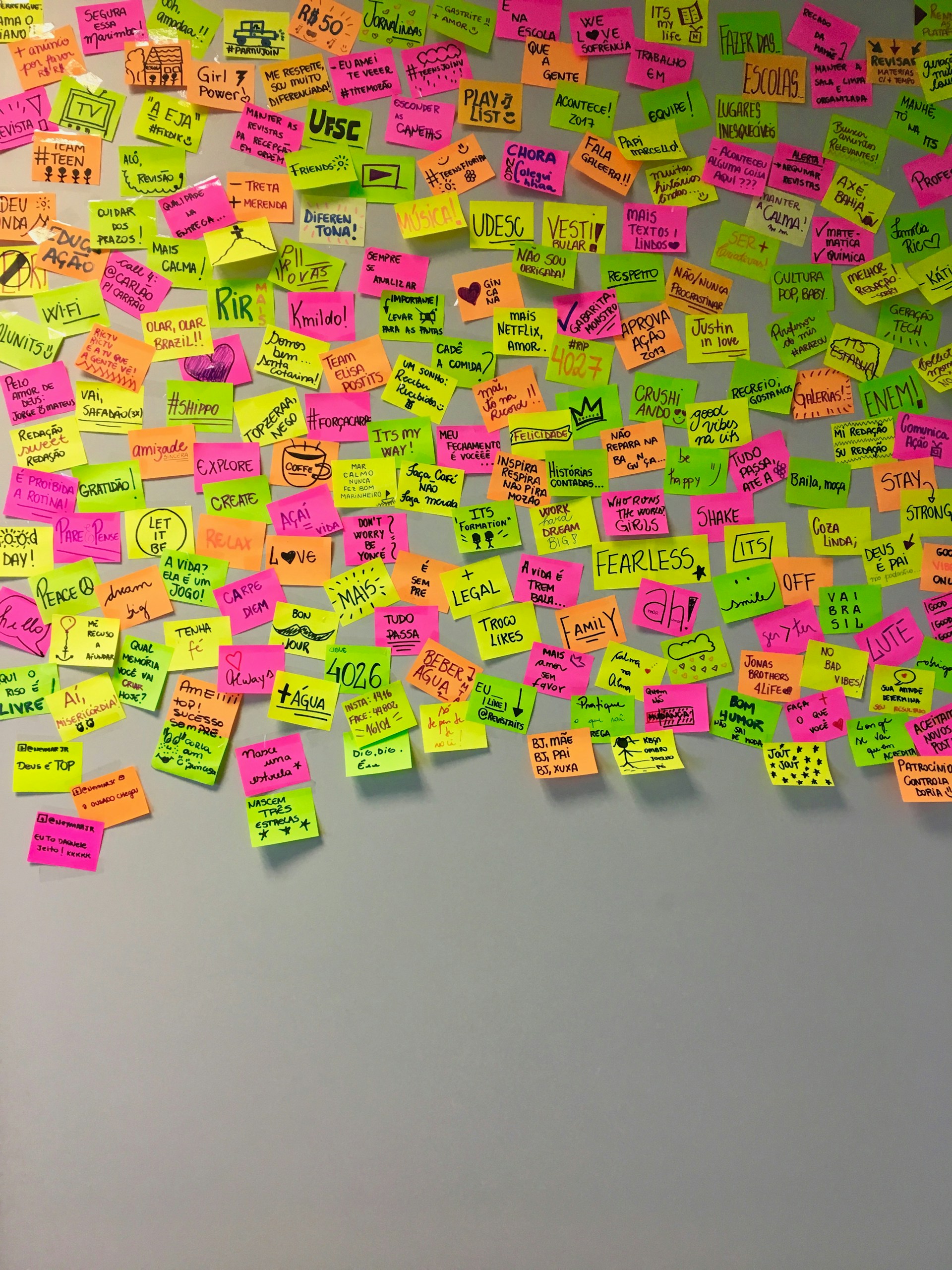 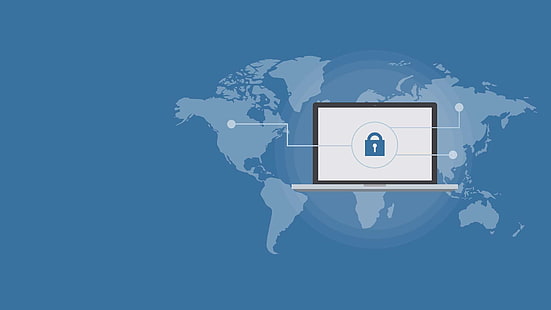 Speichern in der Cloud bietet Risiken
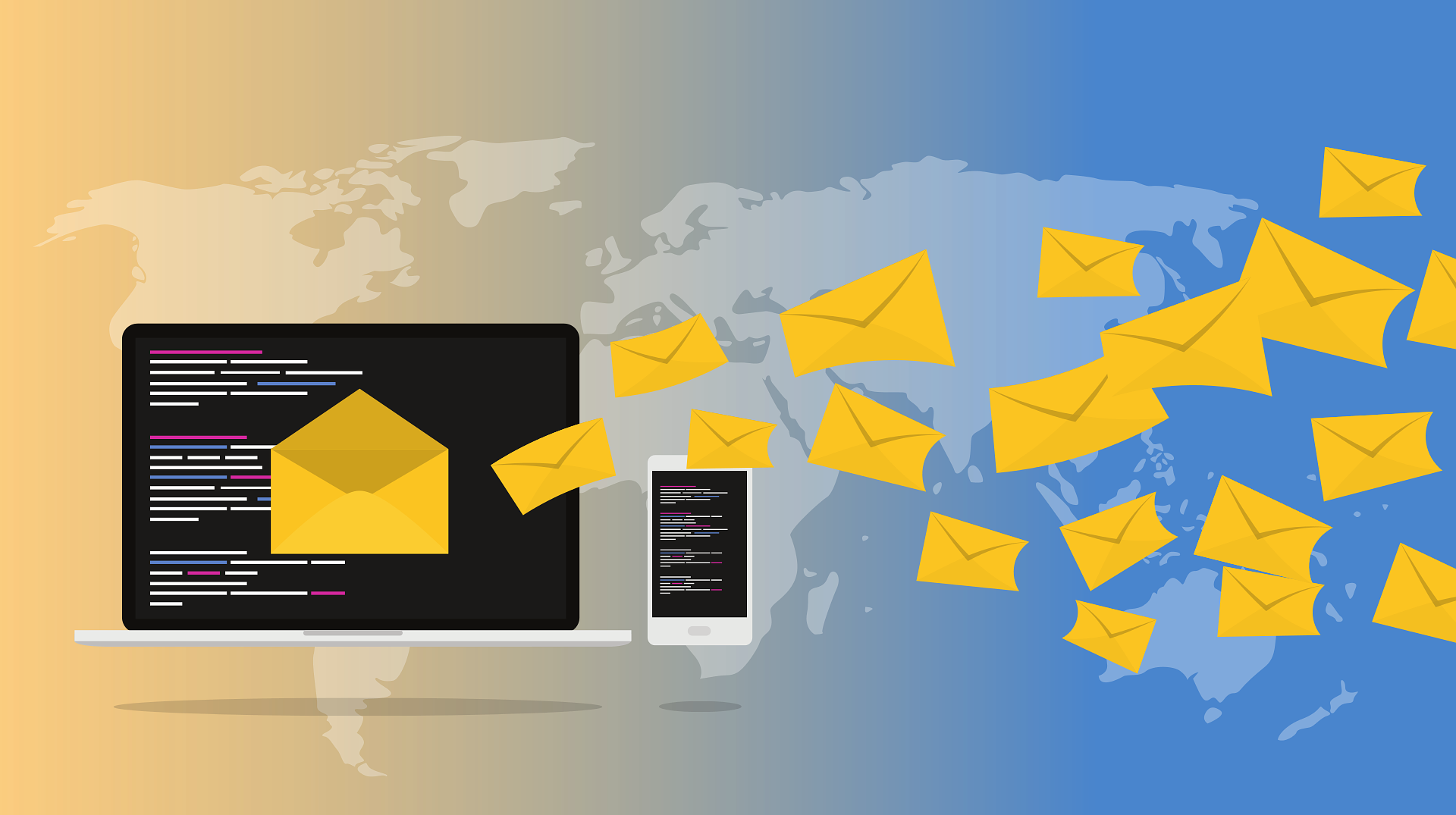 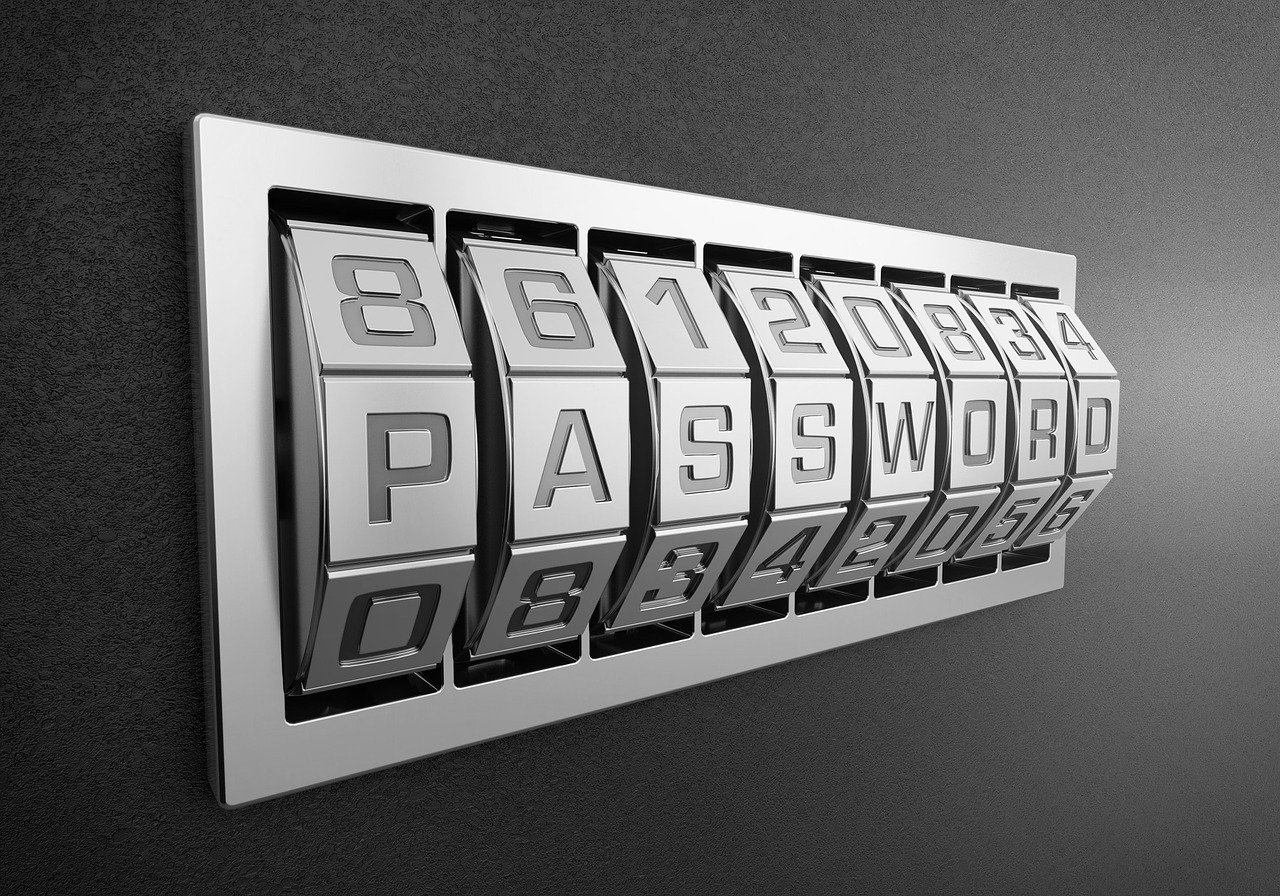 Ergänzen durch Passwortgenerator
[Speaker Notes: # Passwortmanager

- Digitaler Safe für alle Benutzer-Passwort Kombinationen 
  - Passwörter werden verschlüsselt gespeichert und sind durch ein Master-Passwort gesichert
- Synchronisierung zwischen mehreren Geräten möglich
- Bieten oft die Möglichkeit, zufällig generierte Passwörter zu erzeugen
---

- Kostenlose OpenSource-Varianten: KeepassXC und Bitwarden (selbsthosting möglich)
  - Browser-Erweiterungen erhöhen den Komfort durch automatisches Ausfüllen von Login-Feldern
- Viele kommerzielle Anbieter bieten auch kostenlose Varianten an
  - Allerdings können bei einem Hackerangriff auf den Anbieter dann auch die eigenen Passwörter entwendet werden
 -> Vorsicht vor Passwortmanagern in der Cloud, wenn der Anbieter kompromittiert wird sind möglicherweise die eigenen sensiblen Daten in falschen Händen

---

# Passwortgenerator

- Zufällige Generierung eines Passwortes
- Einstellung von Mindestvoraussetzungen möglich
- Integriert in Passwortmanager oder Browser]
Multi-Faktor Authentifizierung
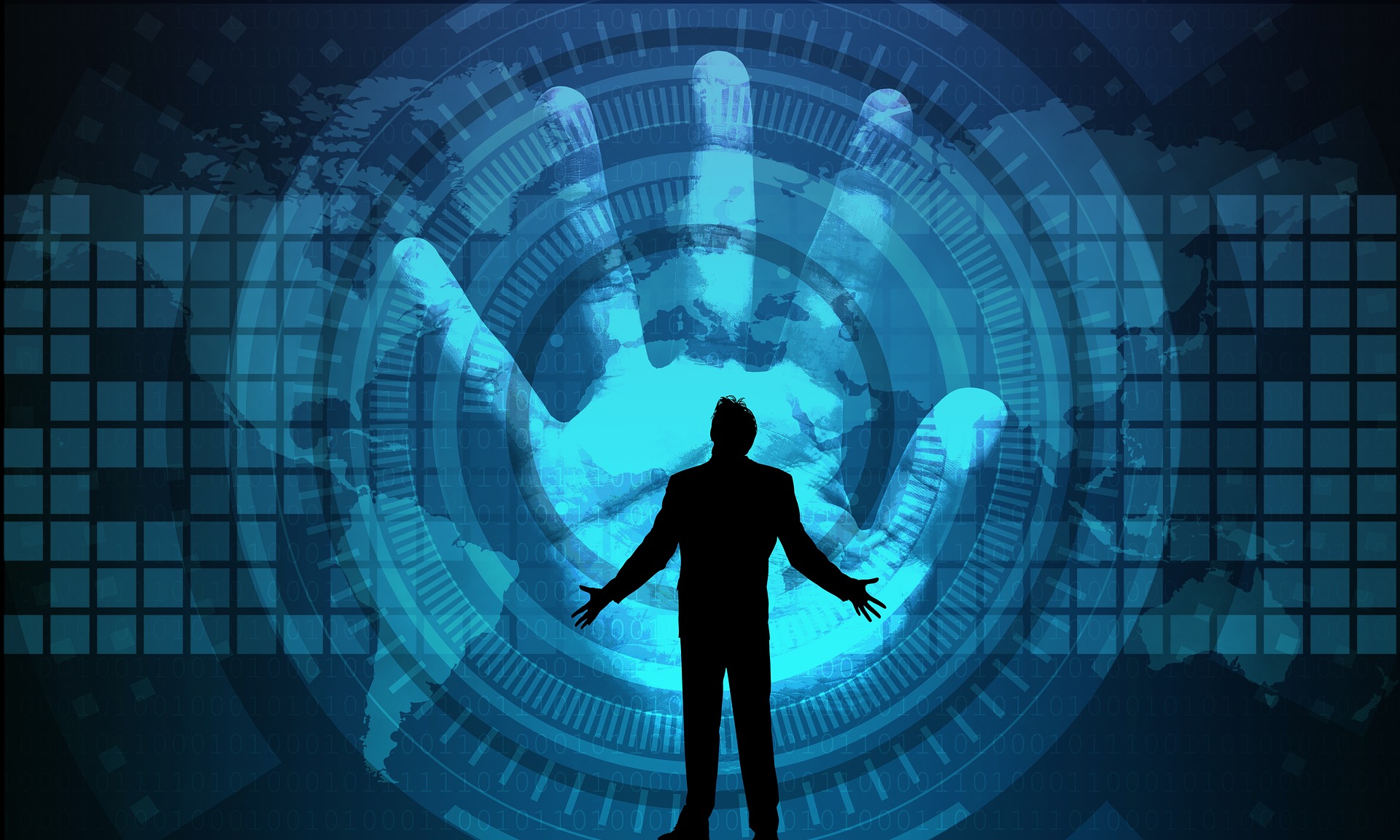 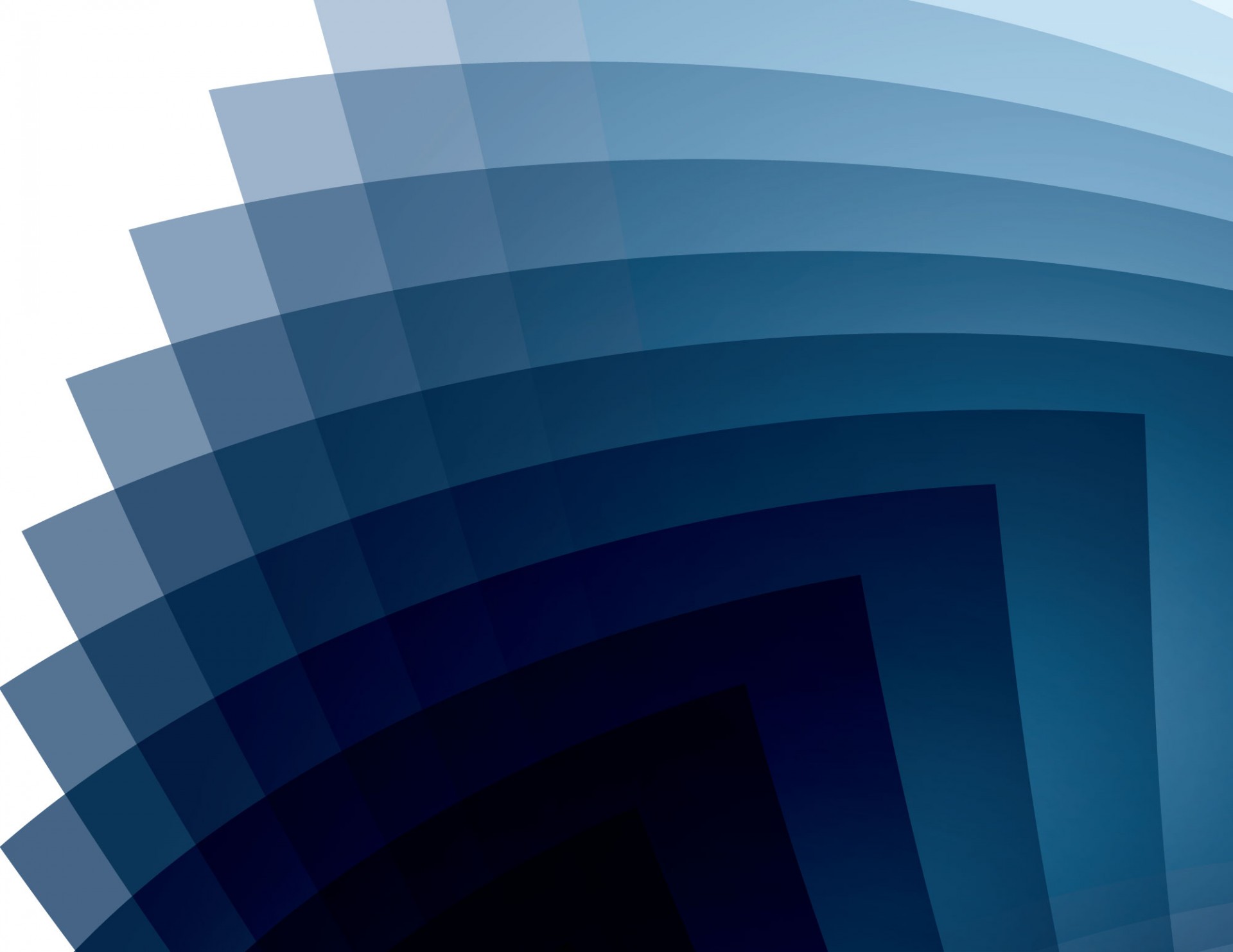 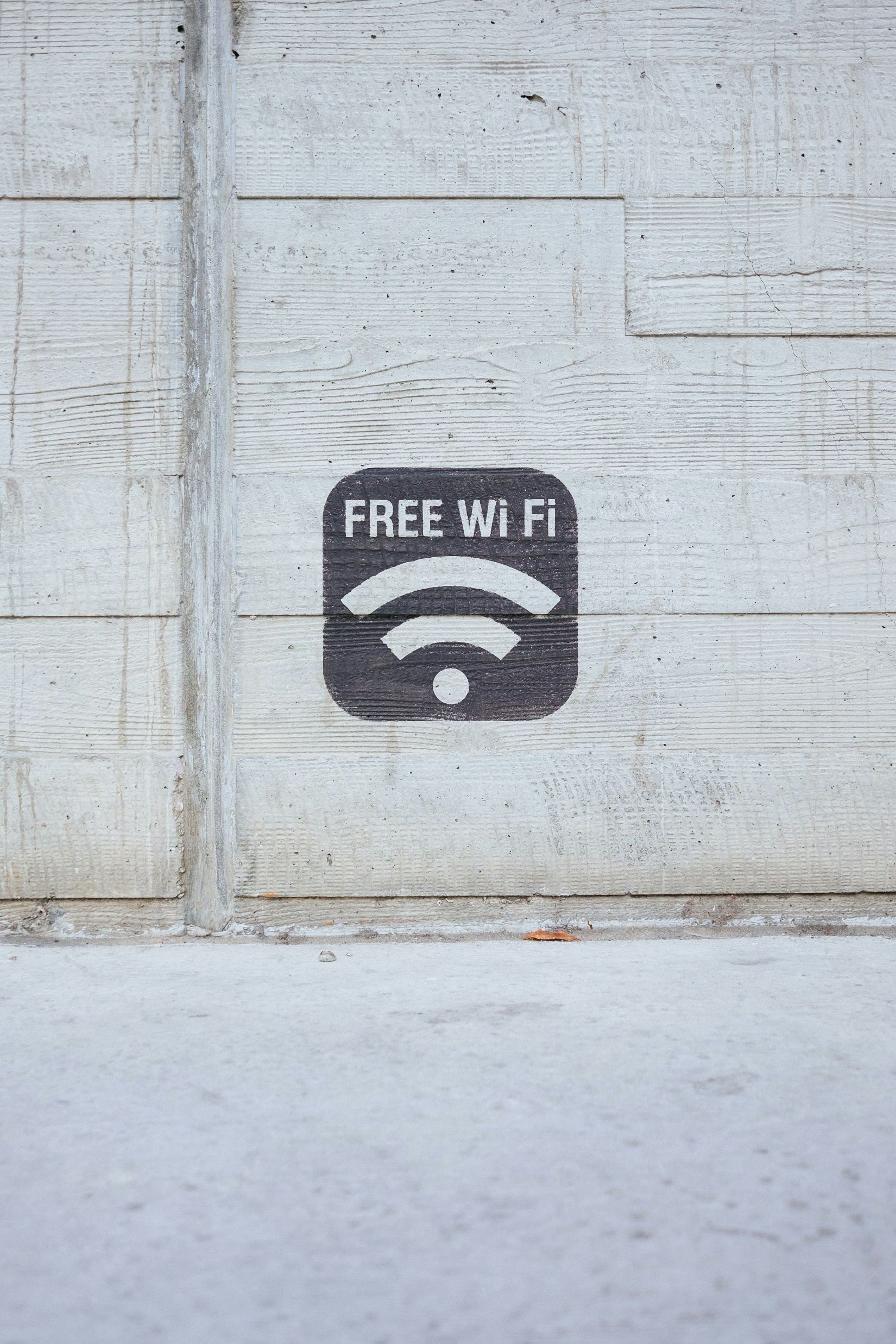 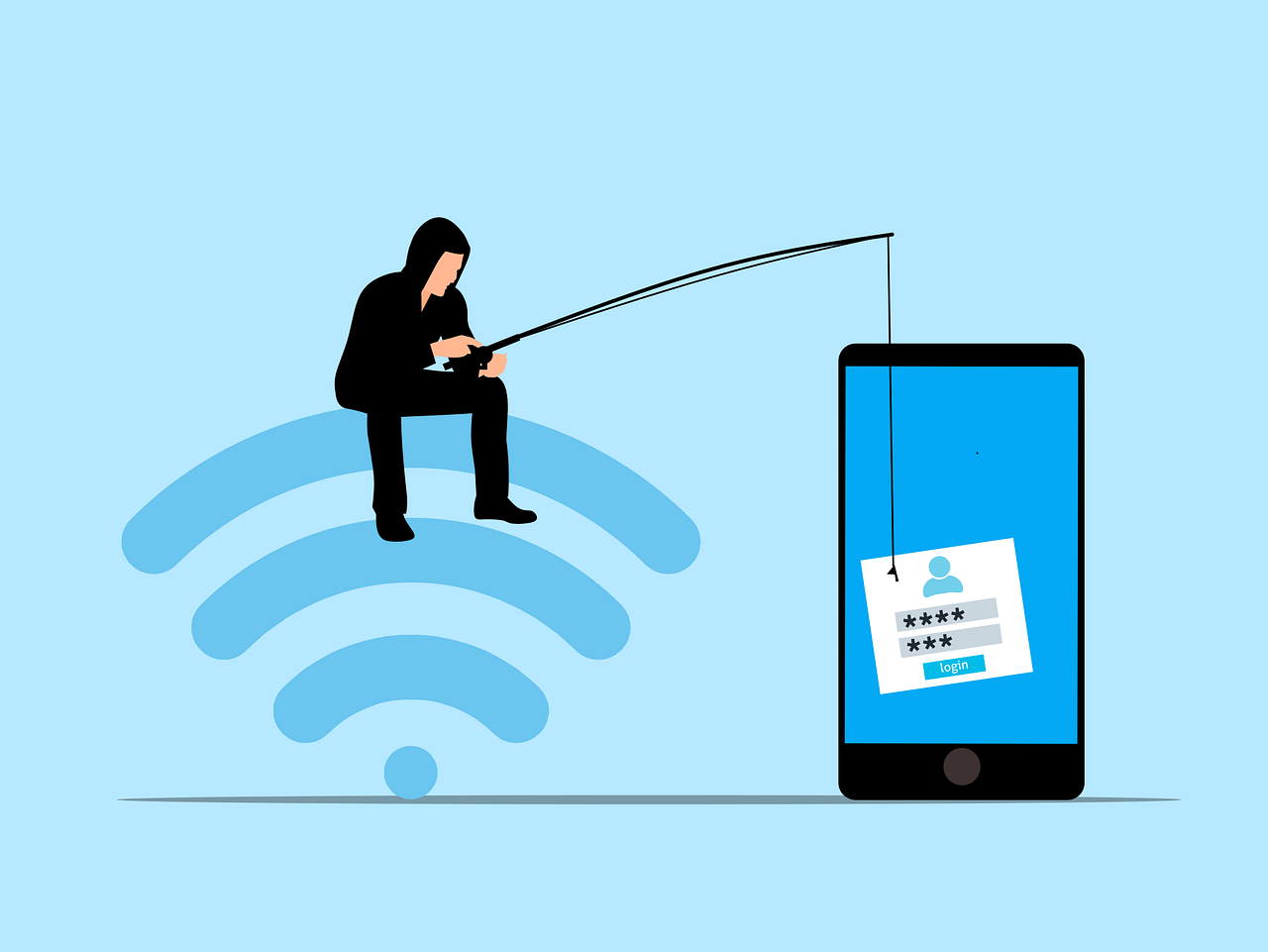 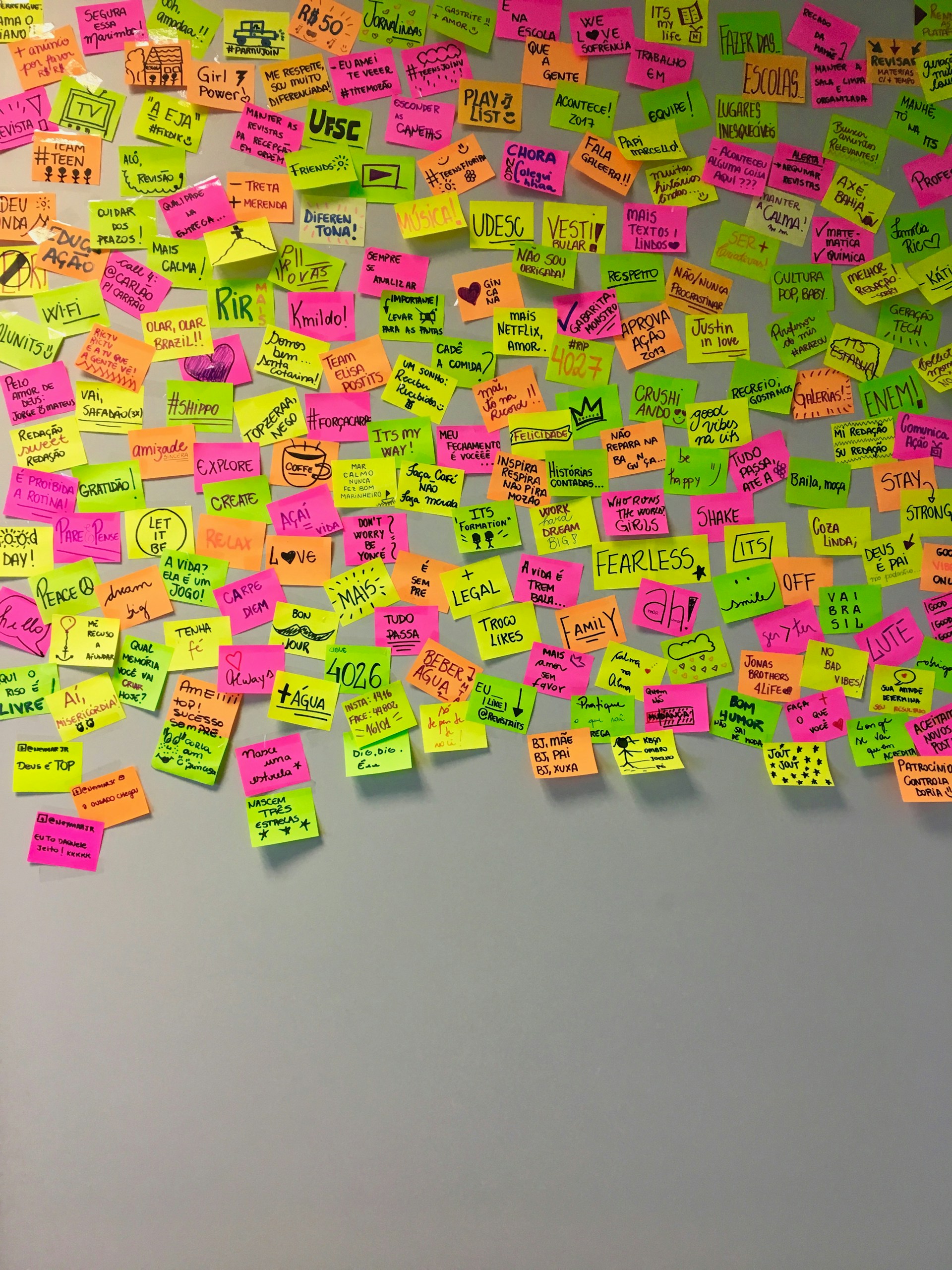 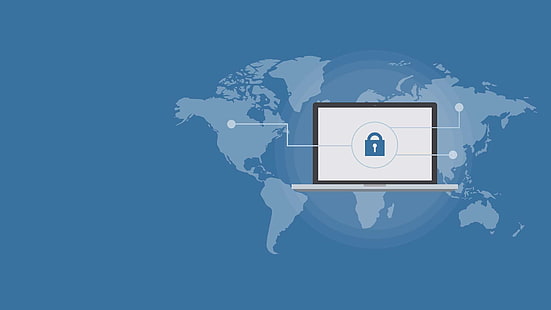 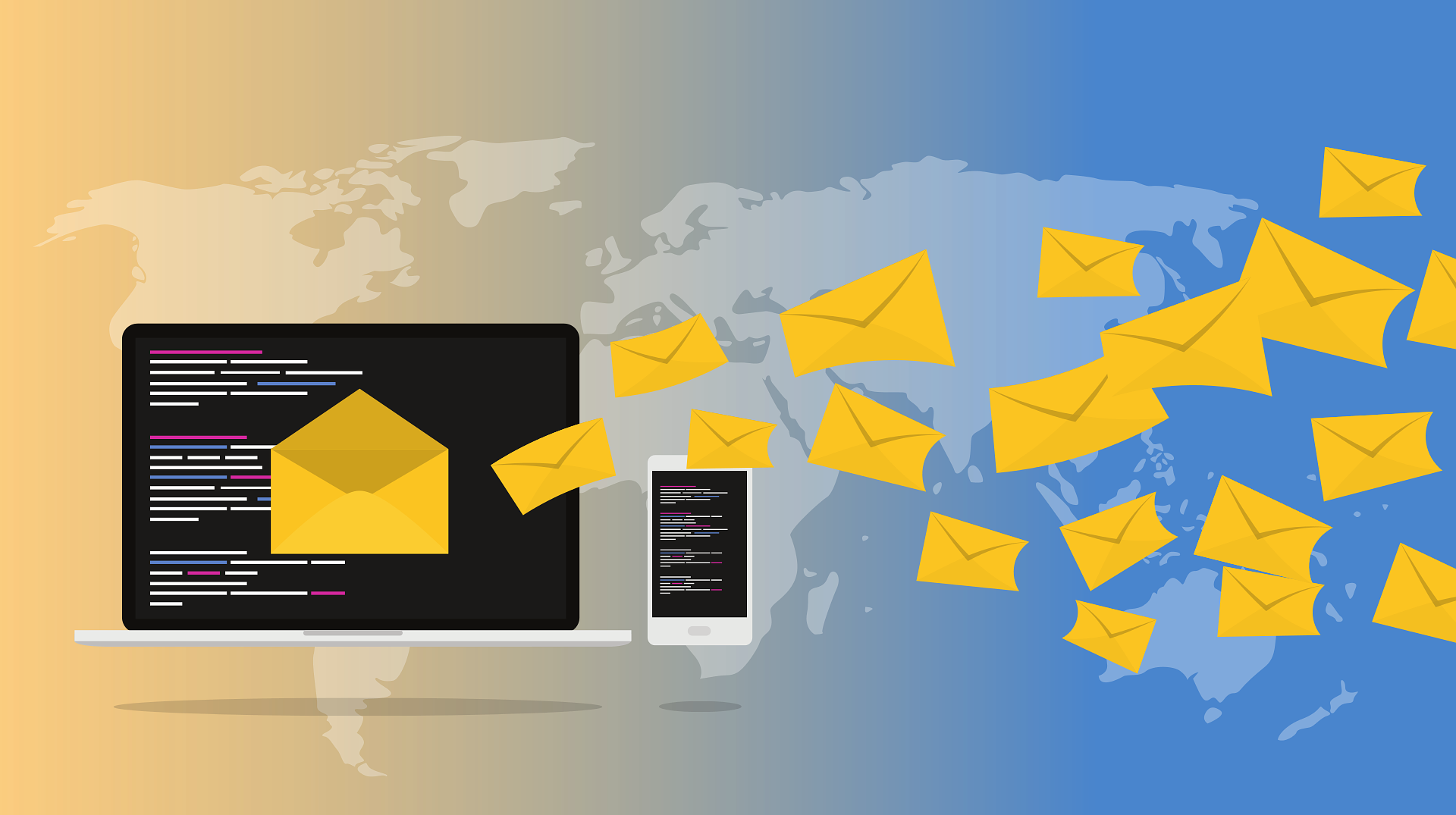 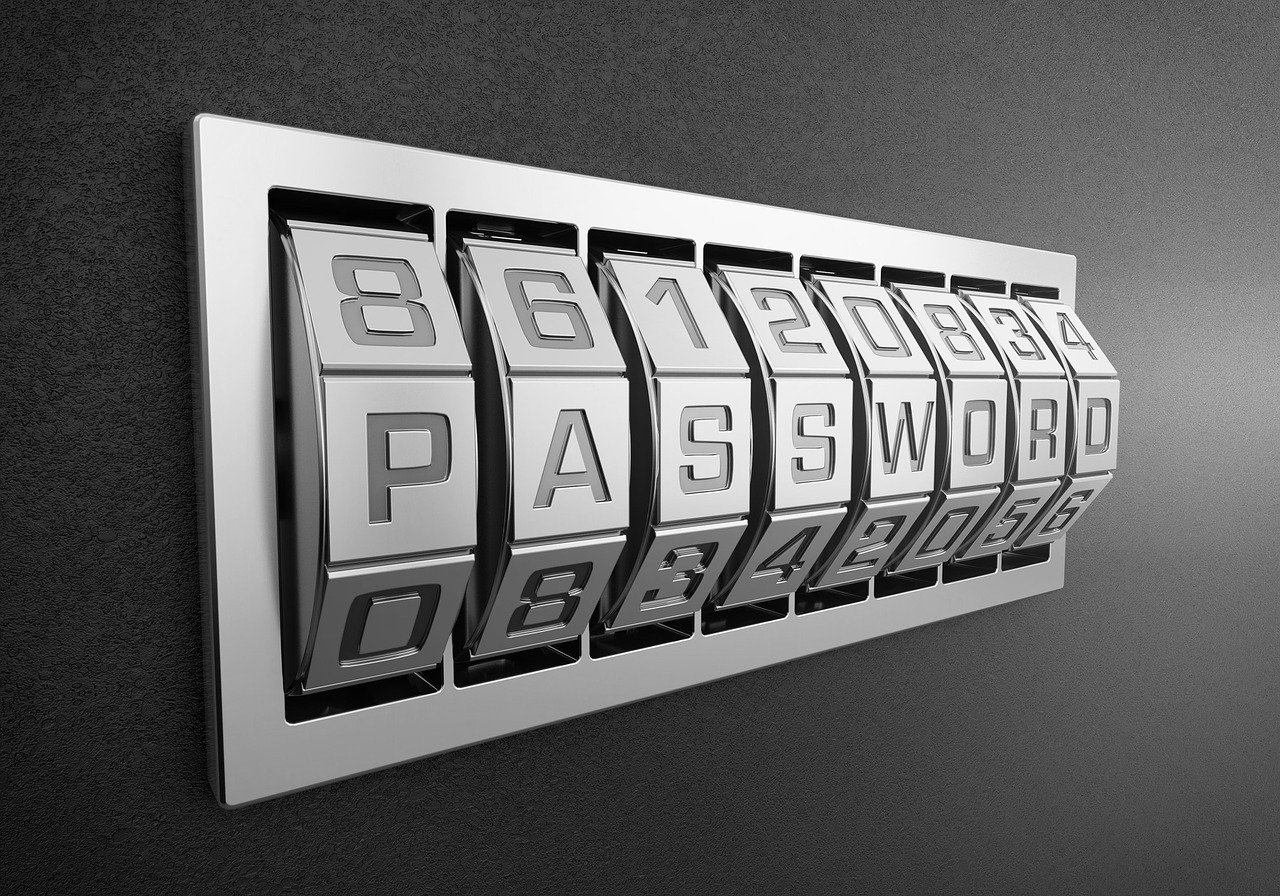 [Speaker Notes: # 2-Faktor Authentifizierung

- Logins zusätzlich zur Benutzernamen/Passwort Kombination mit einem weiteren zweiten Faktor absichern
  - Beispiel: zeitlich ablaufende Ziffernfolge auf dem Handy (Token)
  - Nur mit diesem ist ein Login möglich, schützt effektiv vor Missbrauch des Zugangs
- Wo möglich aktivieren bzw. anderen Dienst verwenden
- Populäres Beispiel: vom Konto der US-Kapitalmarktbehörde SEC wurde Anfang Januar 2024 ein Post eines außenstehenden Unbefugten aufgrund fehlender MFA für Bitcoin-Kurssprünge

---

- Tokens die per SMS verschickt werden vermeiden, stattdessen Tokens die im Handy generiert und sich minütlich ändern vorziehen (TOTP)
- QR-Code/Einrichtcode im Passwortmanager hinterlegen um bei Verlust des Handys nicht aus Diensten ausgesperrt zu werden
- Alternative: Passkey]
Multi-Faktor Authentifizierung
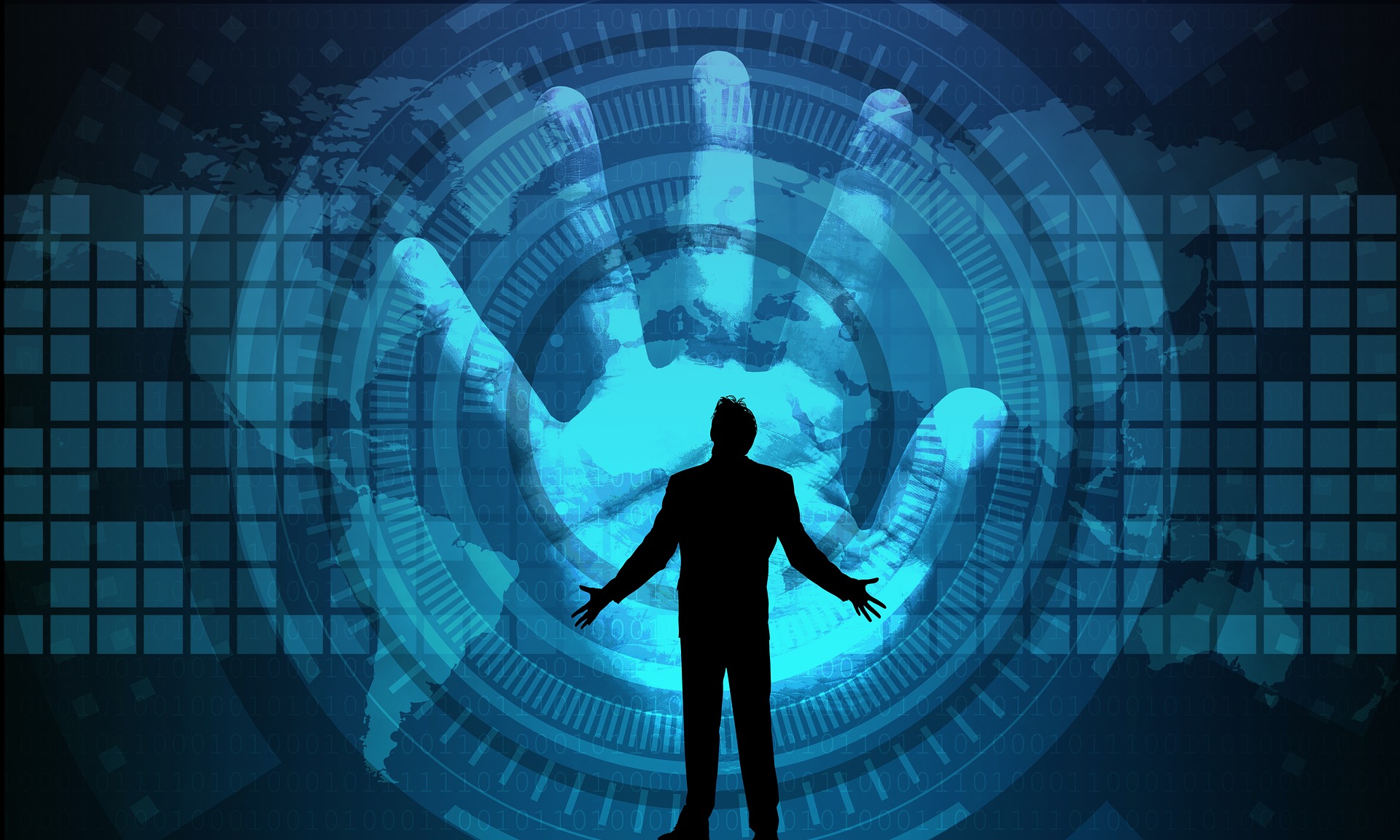 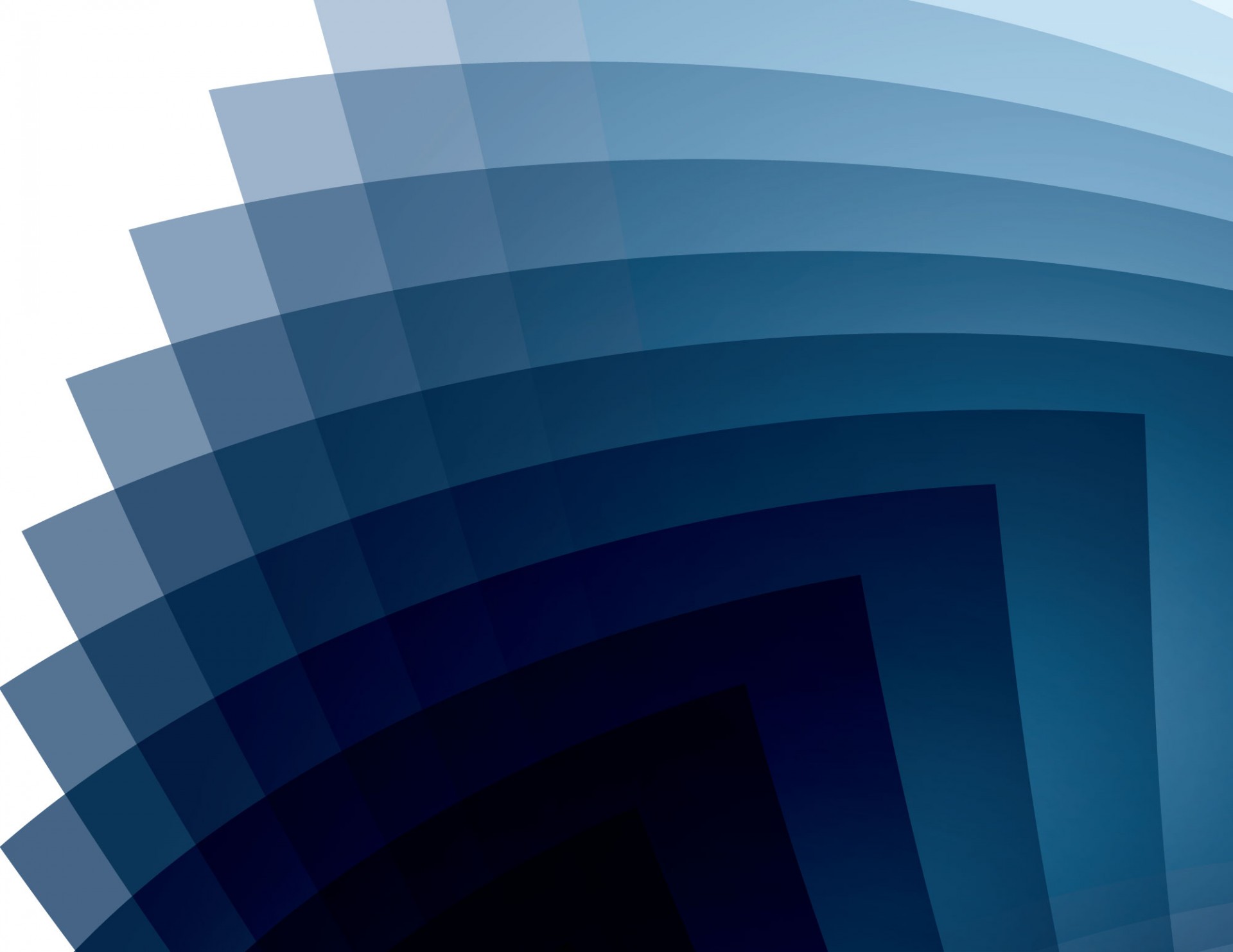 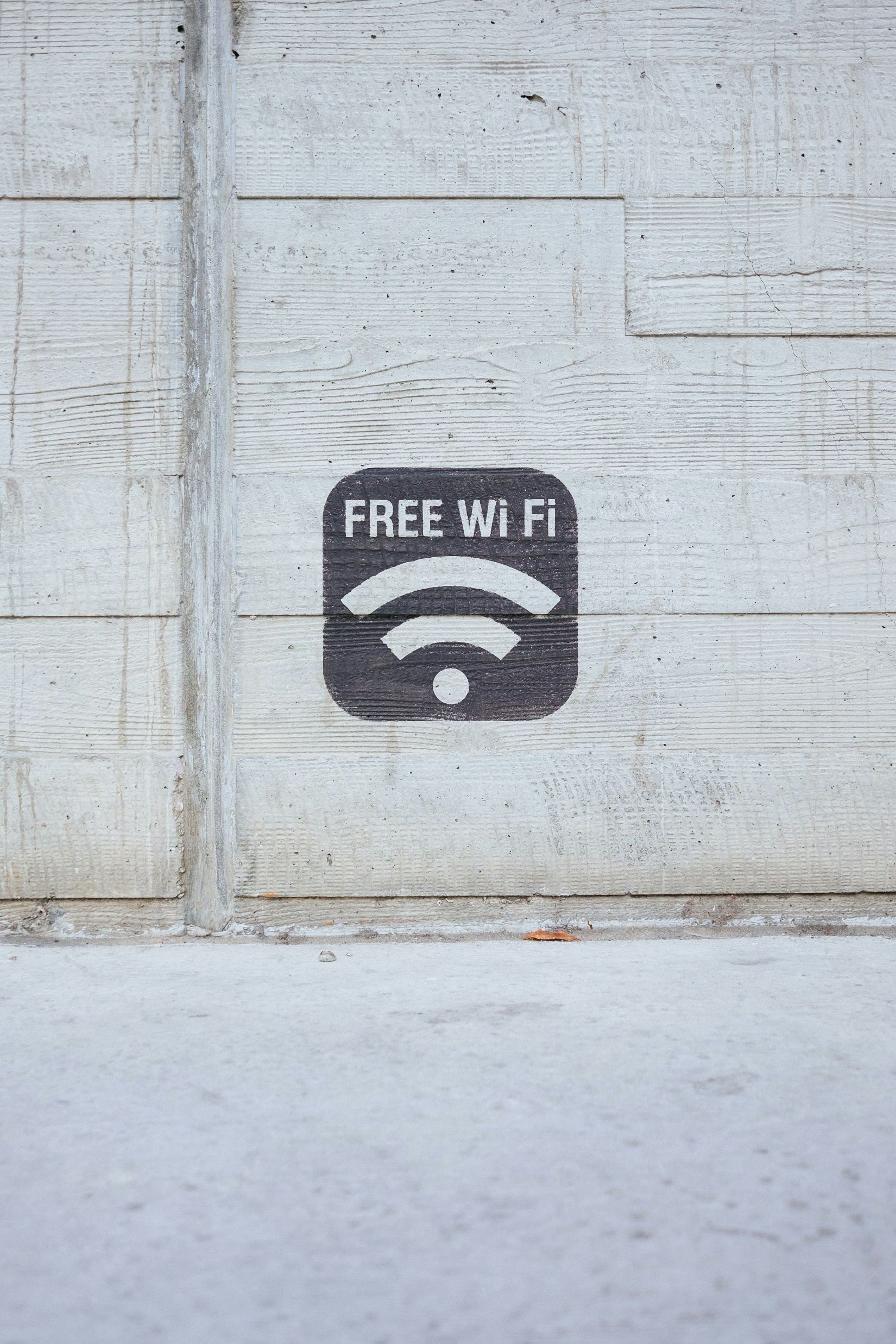 Passwort ist nur 1 Faktor
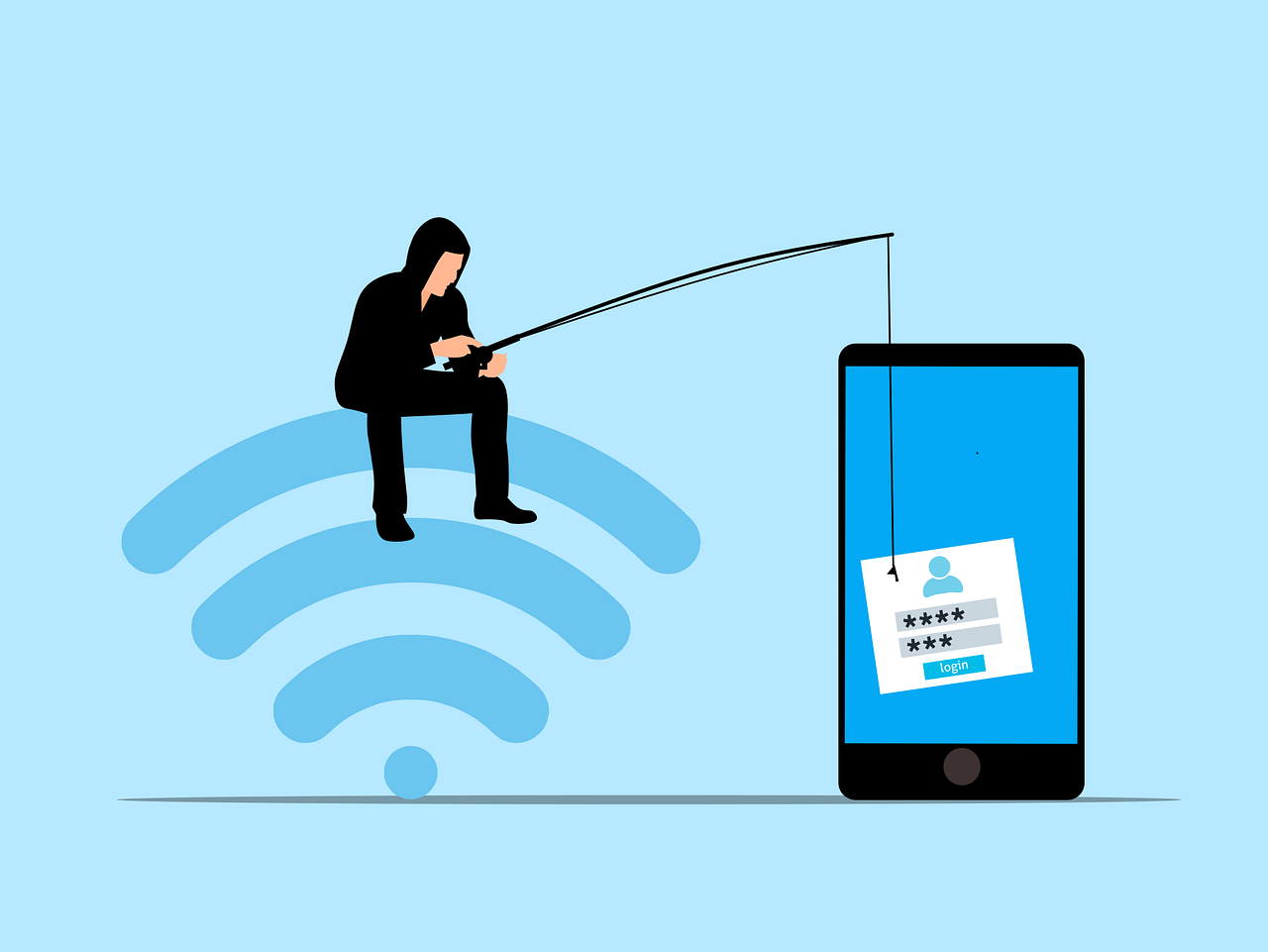 Ergänzen durch zweiten oder weitere Faktoren
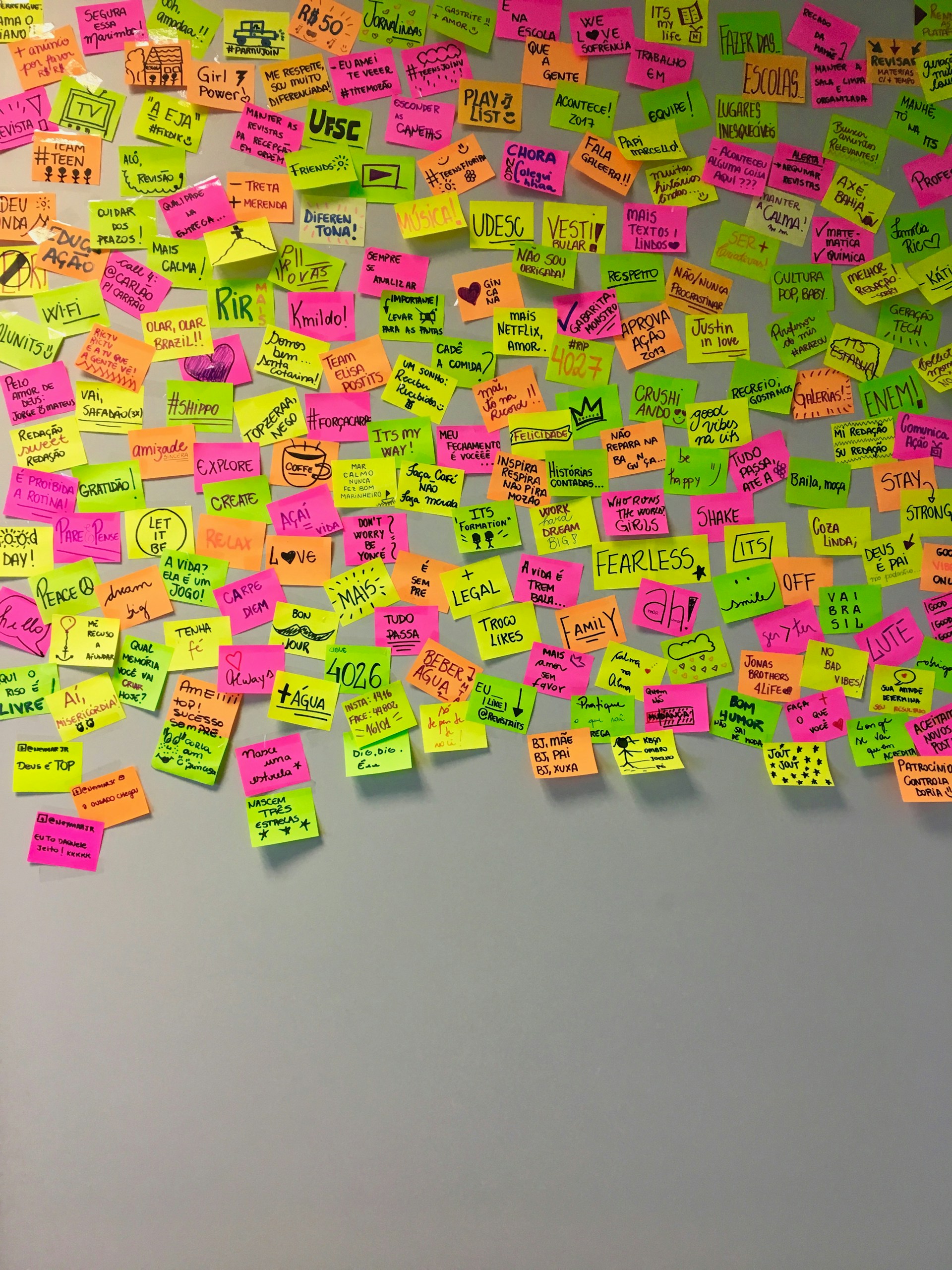 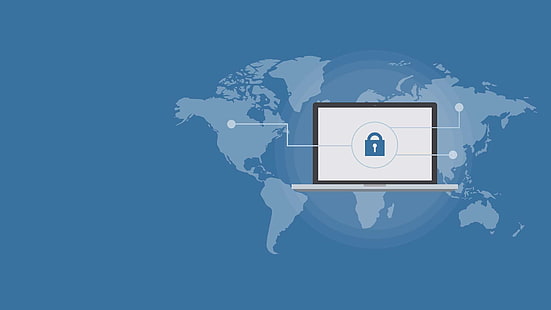 Token per SMS und E-Mail vermeiden
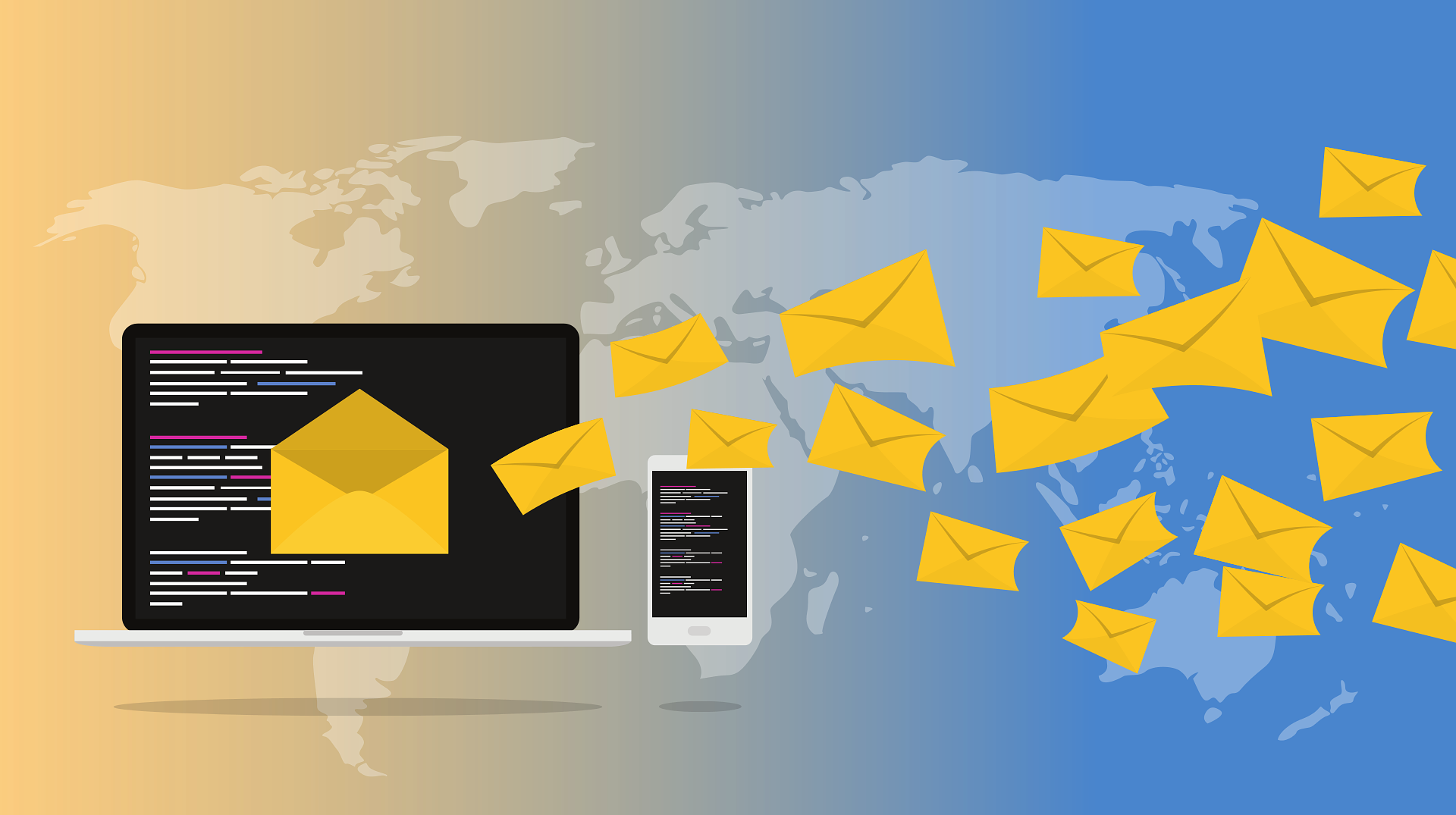 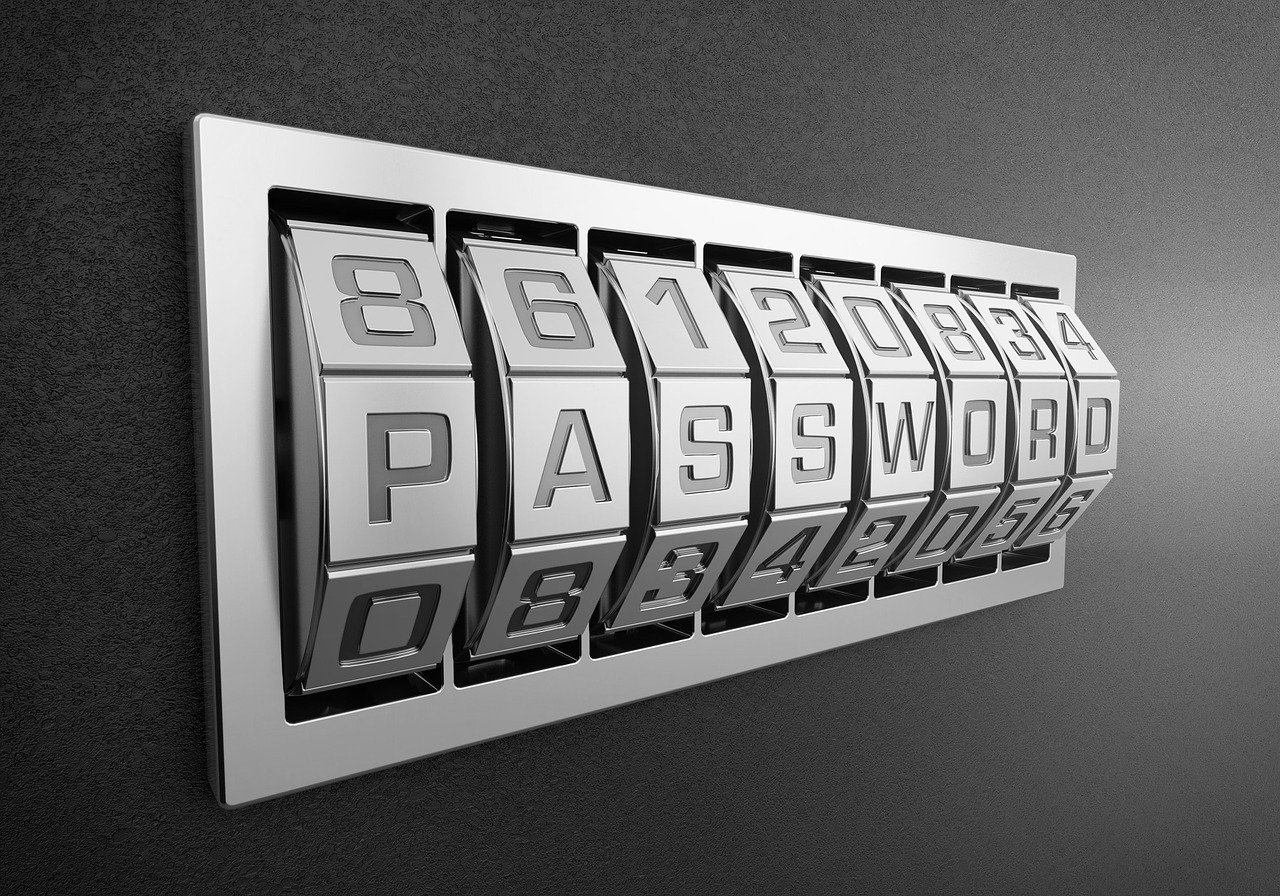 Alternative: Passkeys und Hardware-Sticks
[Speaker Notes: # 2-Faktor Authentifizierung
- Passwort ist nur 1 Fakor
- Logins zusätzlich zur Benutzernamen/Passwort Kombination mit einem weiteren zweiten Faktor absichern
  - Beispiel: zeitlich ablaufende Ziffernfolge auf dem Handy (Token)
  - Nur mit diesem ist ein Login möglich, schützt effektiv vor Missbrauch des Zugangs
- Wo möglich aktivieren bzw. anderen Dienst verwenden
- Populäres Beispiel: vom Konto der US-Kapitalmarktbehörde SEC wurde Anfang Januar 2024 ein Post eines außenstehenden Unbefugten gepostet - aufgrund fehlender MFA
---

- Tokens die per SMS oder E-Mail verschickt werden vermeiden, stattdessen Tokens die im Handy generiert und sich minütlich ändern vorziehen (TOTP)
- QR-Code/Einrichtcode im Passwortmanager hinterlegen, um bei Verlust des Handys nicht aus Diensten ausgesperrt zu werden
Alternative: Passkeys und Hardware-Sticks (FIDO) sind Phishing-resistent (Benutzername/Passwort muss nicht mehr eingegeben werden da Anmeldung über Zertifikate erfolgt)]
Physische Sicherheit
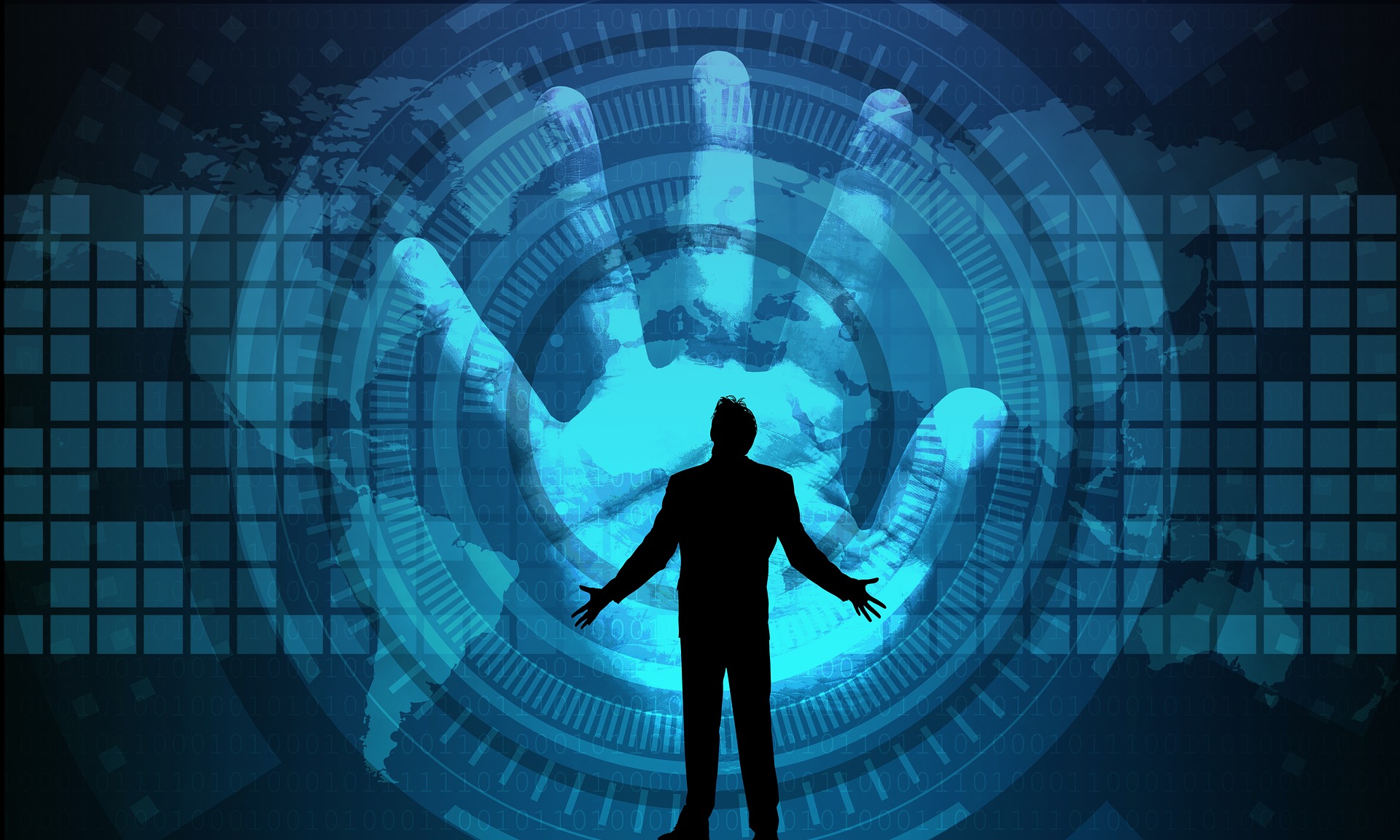 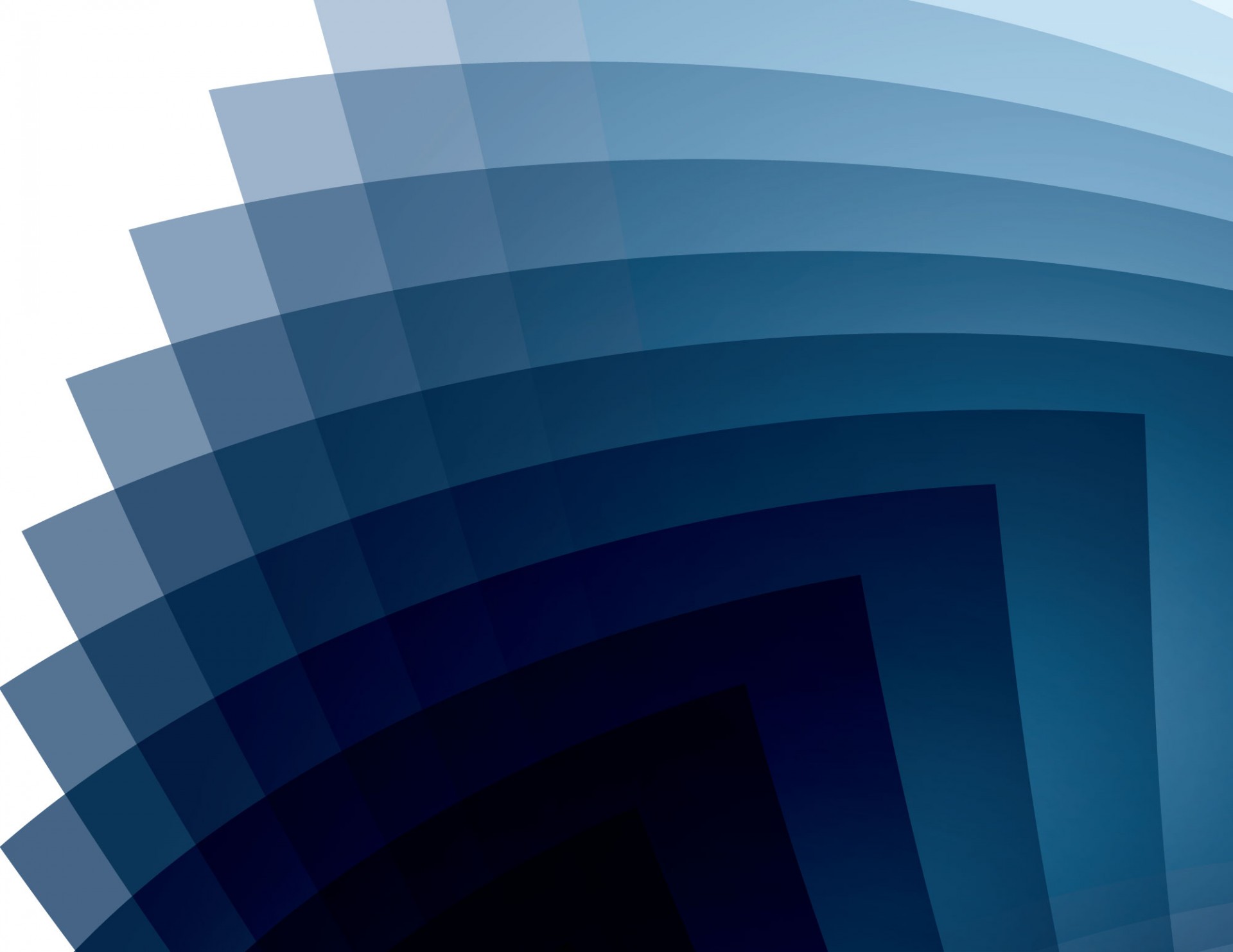 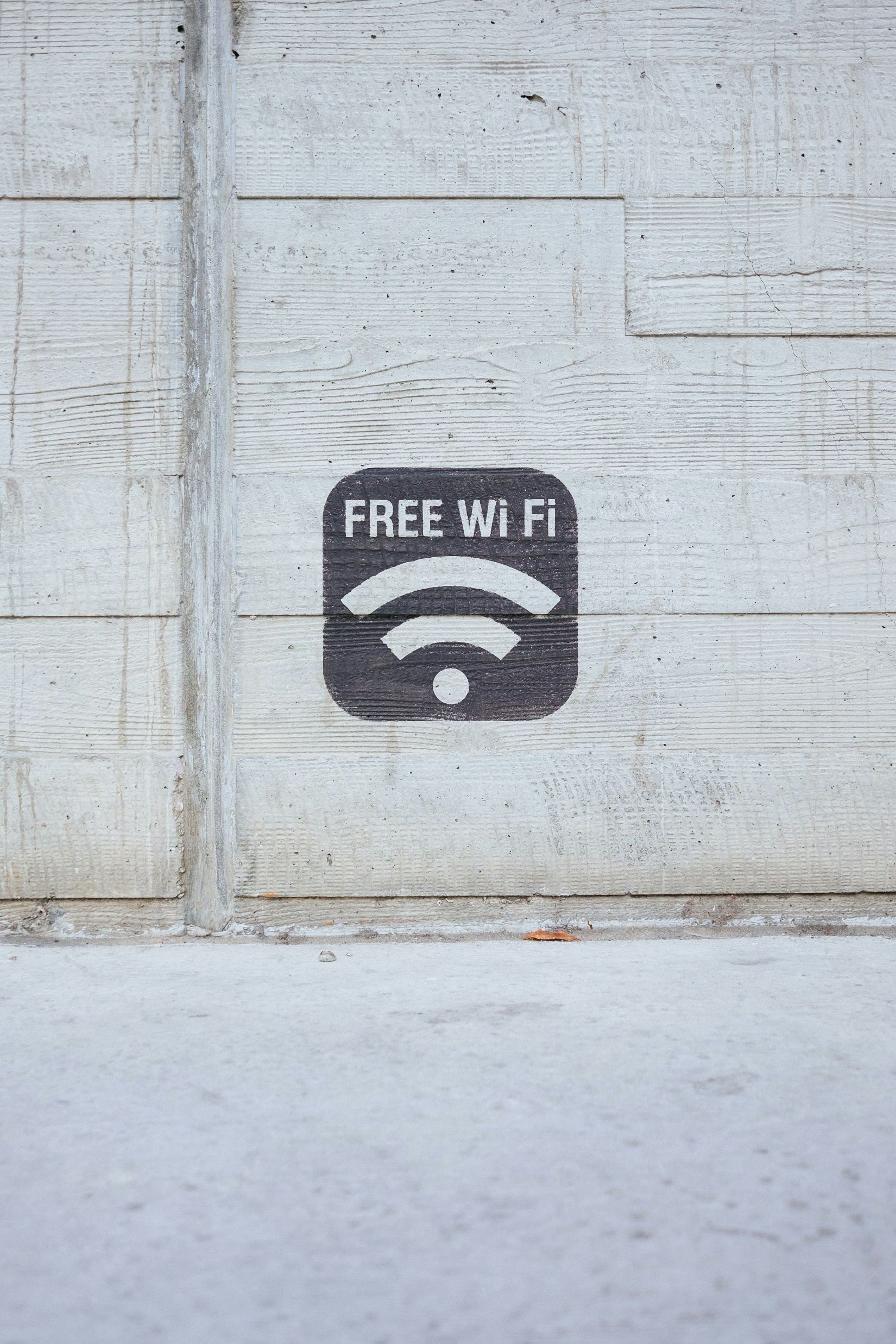 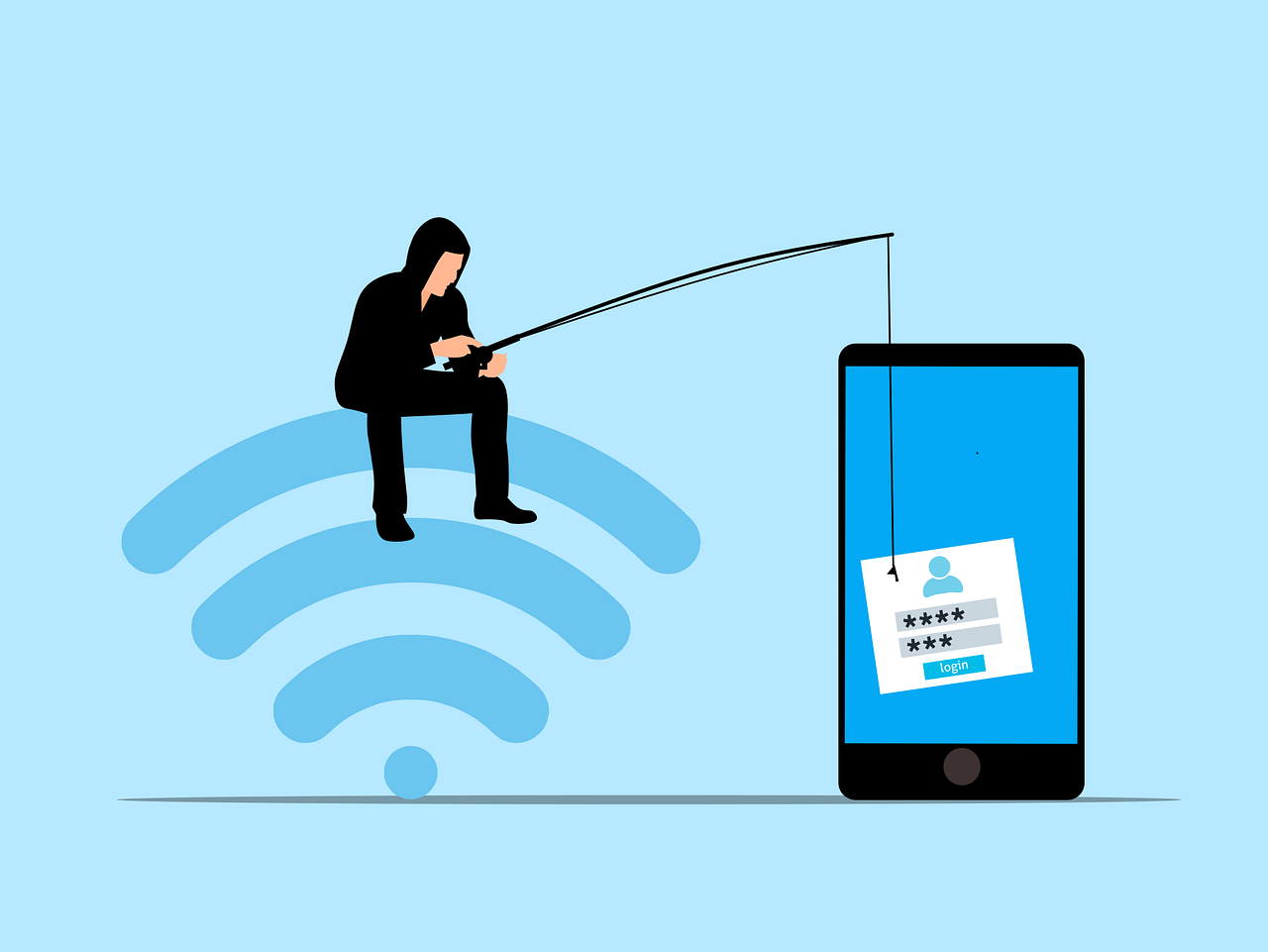 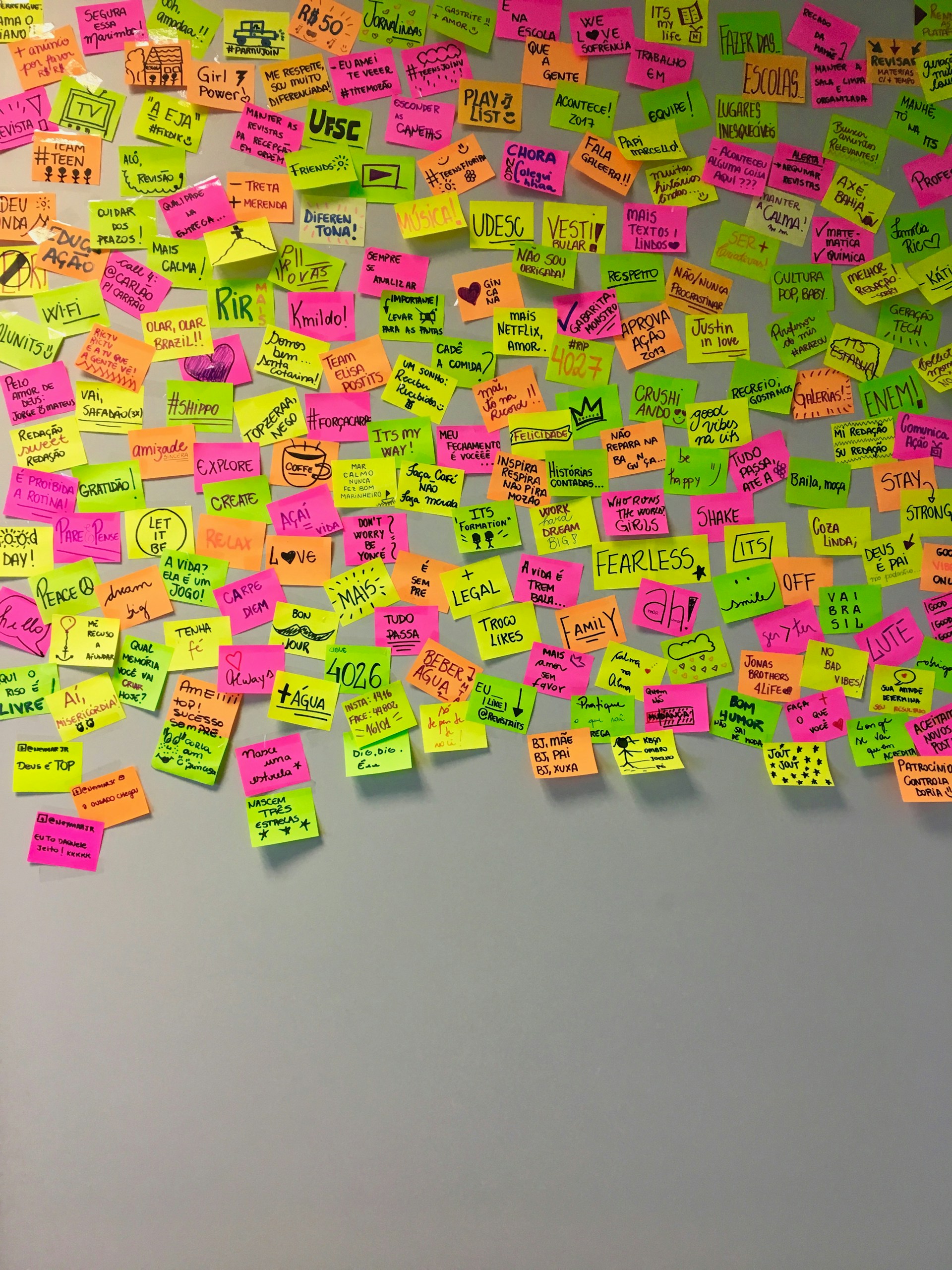 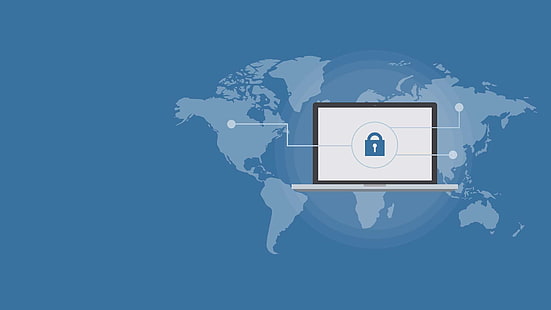 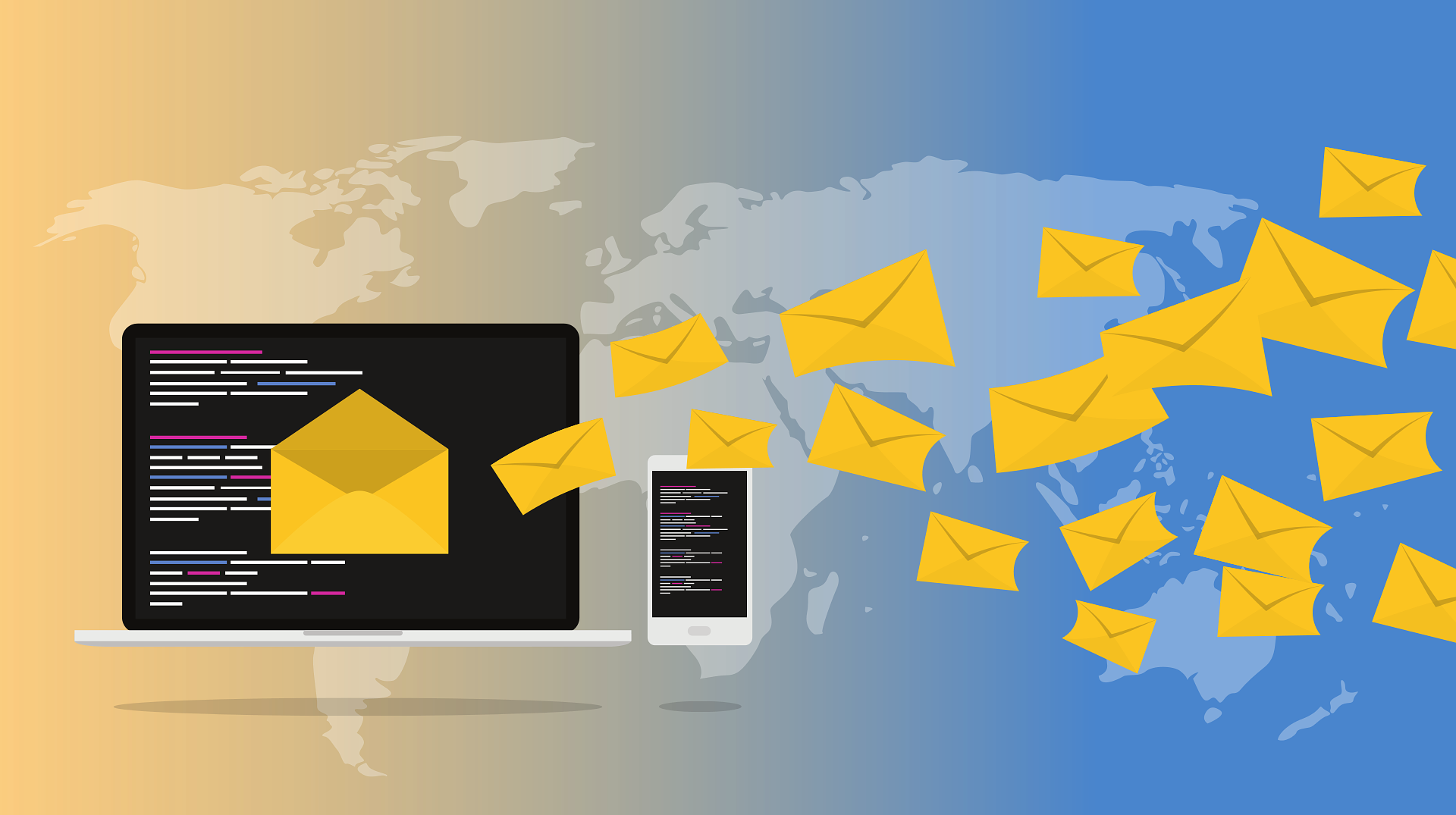 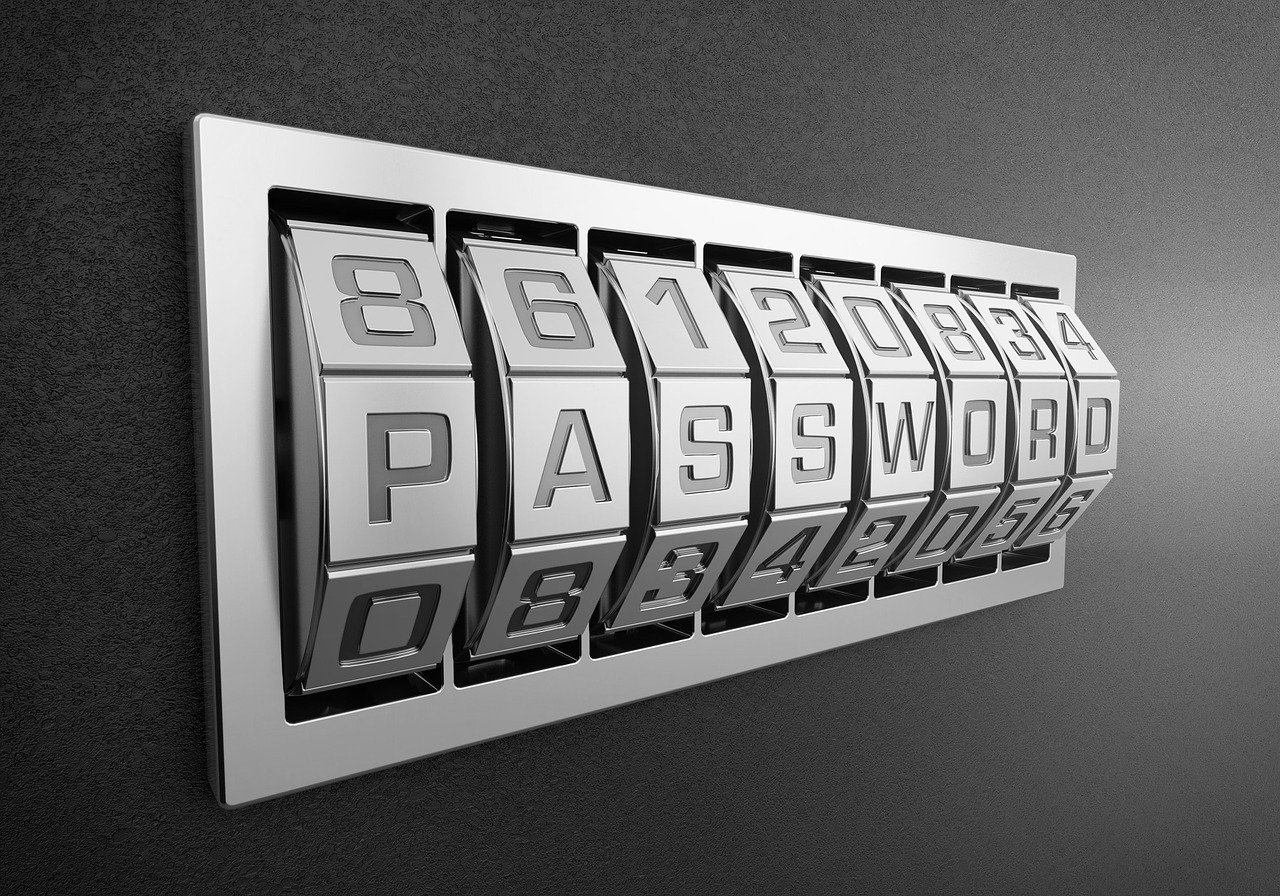 [Speaker Notes: # Physische Sicherheit

- Räume mit sensiblen Informationen immer abschließen
- Clean-Desk Policy: Vor Verlassen oder Unterbrechen der Arbeit Unterlagen sicher verschließen
- Keine Post-Its mit sensiblen Informationen an einsehbare Orte kleben
- Keine unbekannten USB-Sticks die man beispielsweise auf dem Parkplatz gefunden hat an Rechner anschließen
  - Programme können selbstständig, unbemerkt und ohne Nutzeraktion starten
  - Angreifer können diese Methoden gezielt nutzen um in ein Netzwerk einzudringen]
Physische Sicherheit
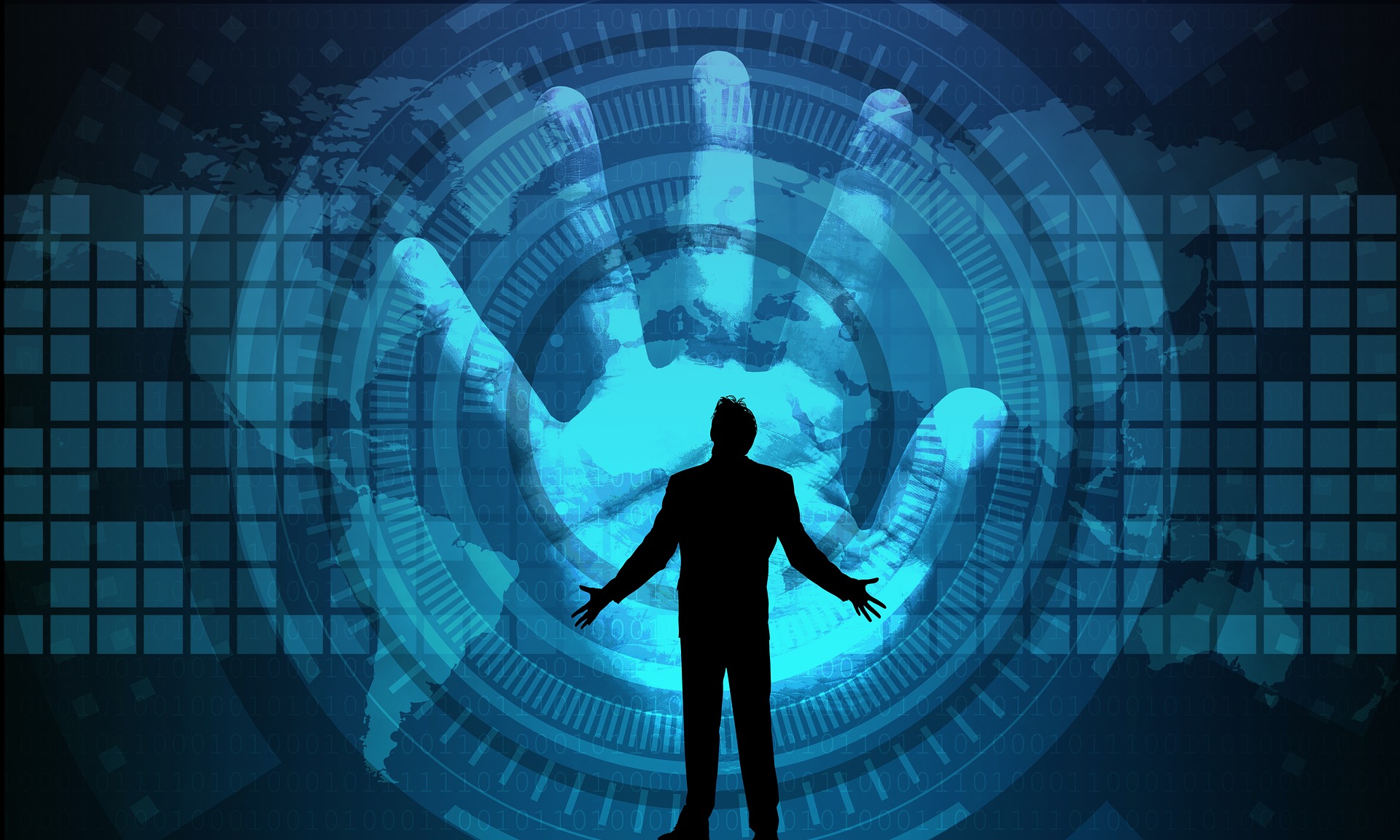 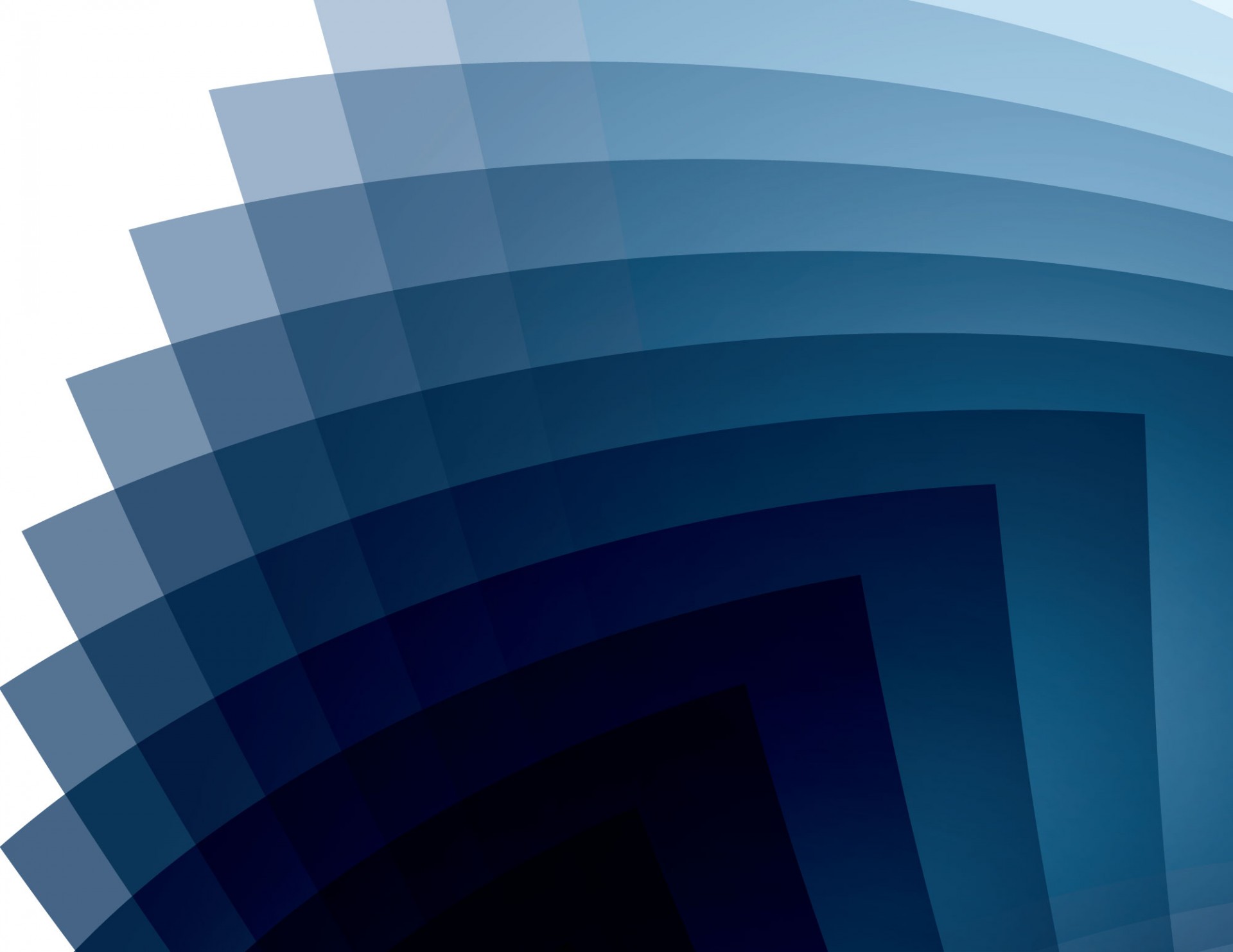 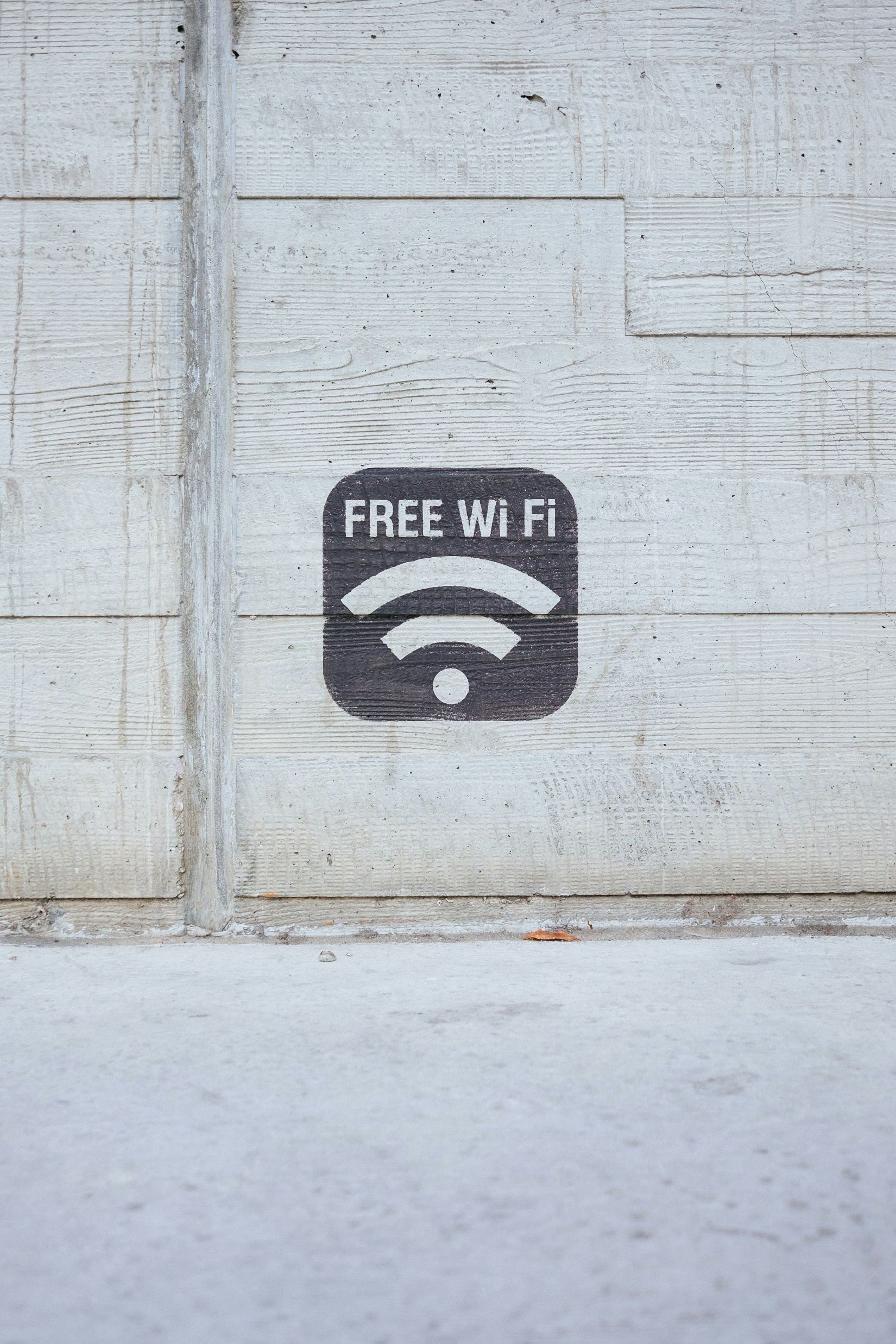 Sensible Räume immer absperren
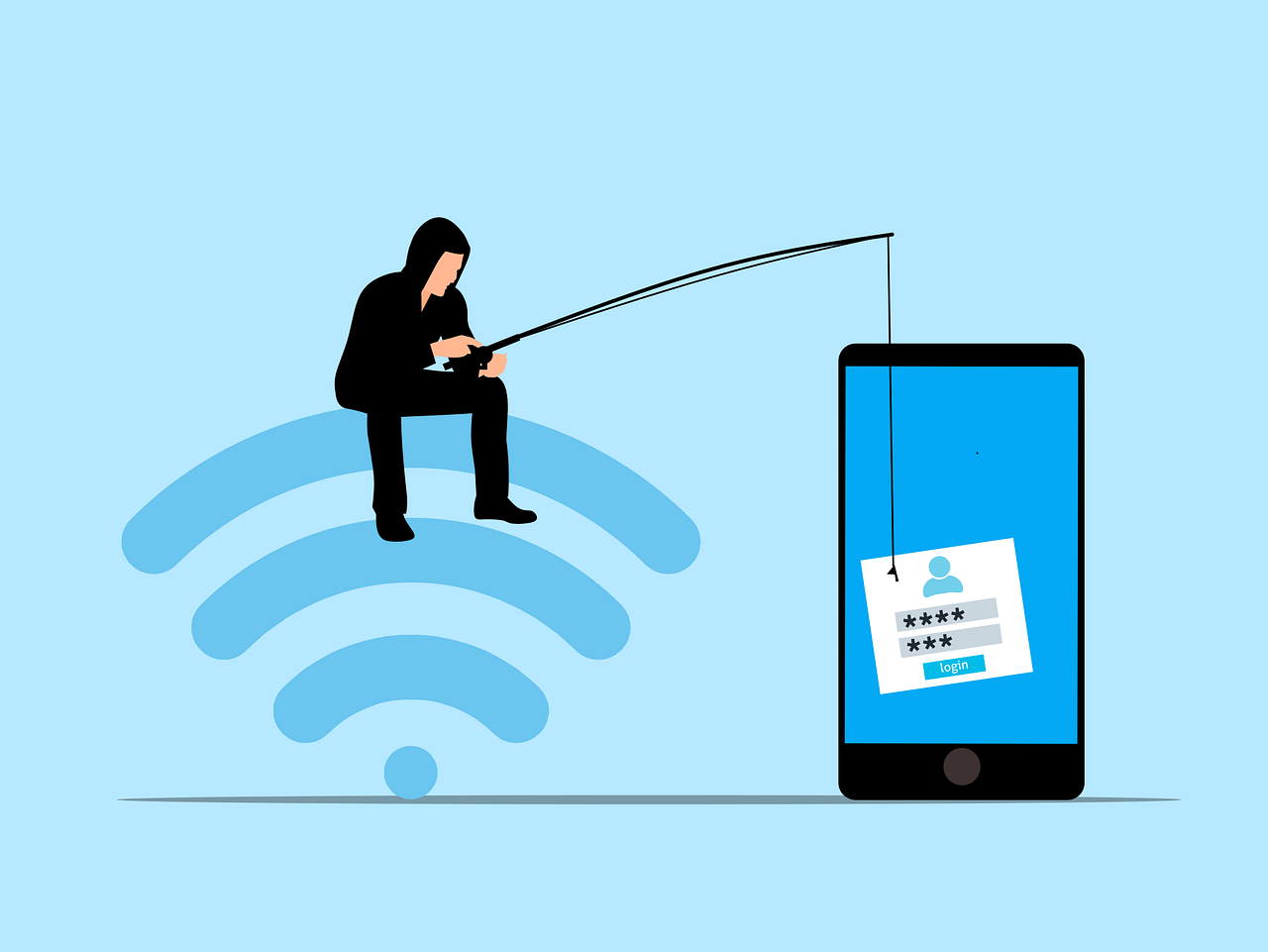 Clean-Desk Policy einhalten
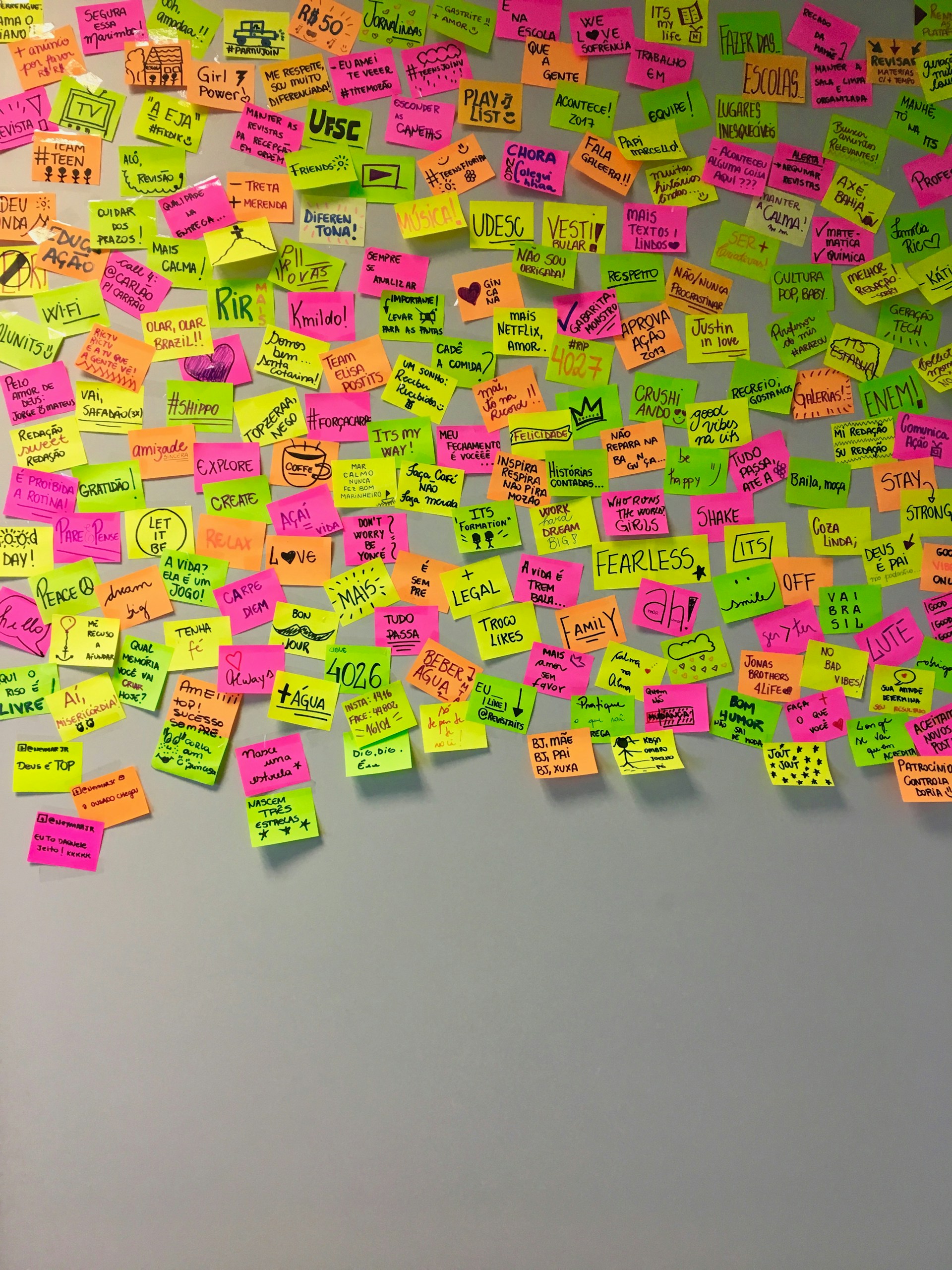 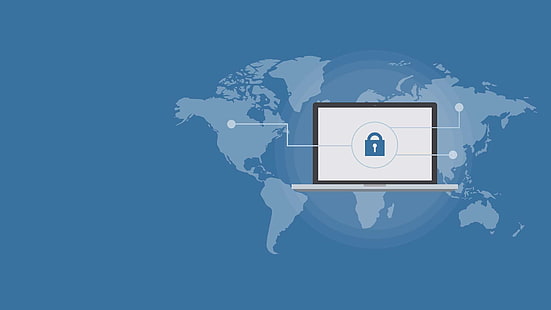 Tafeln nach Besprechungen wischen
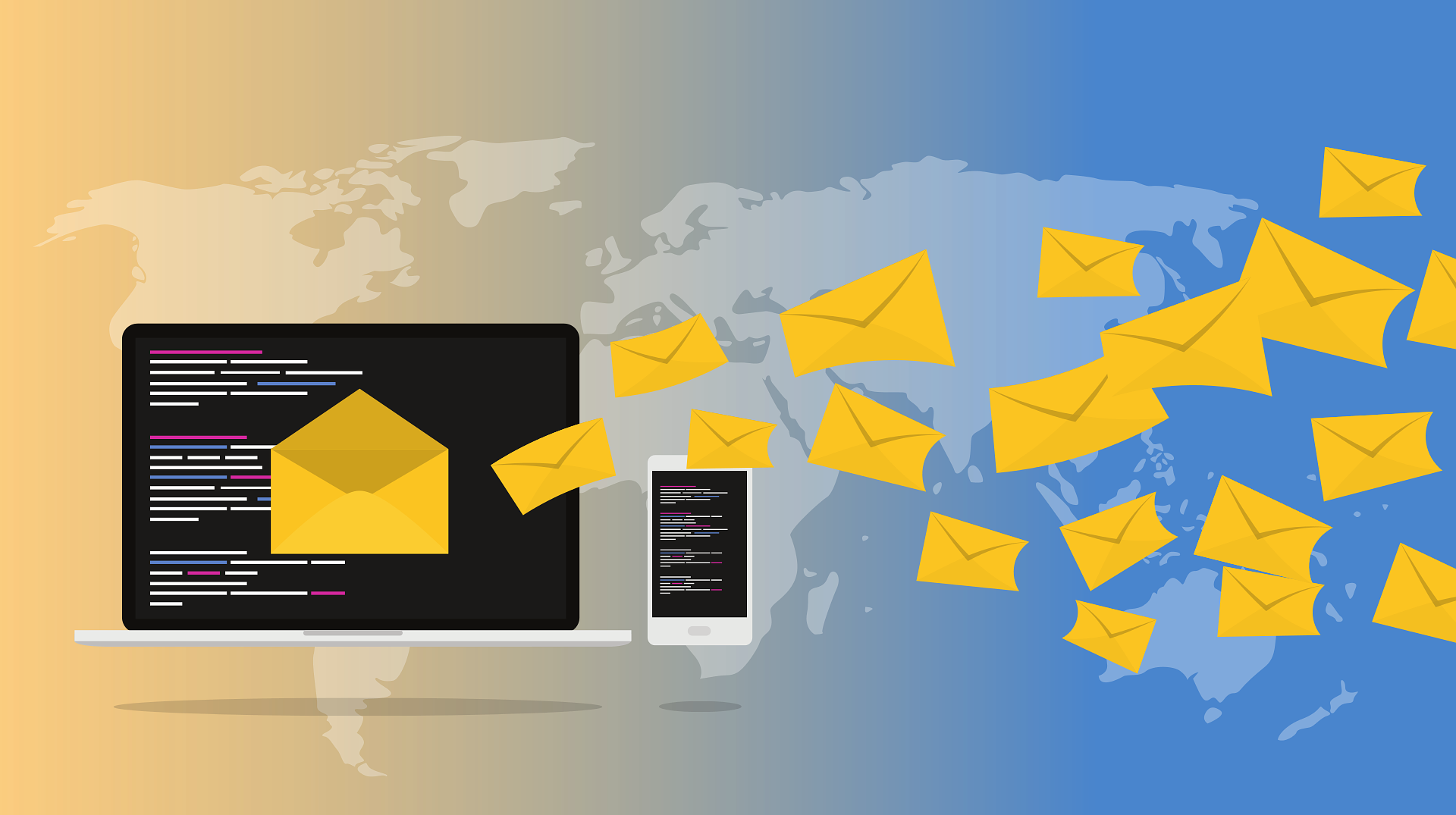 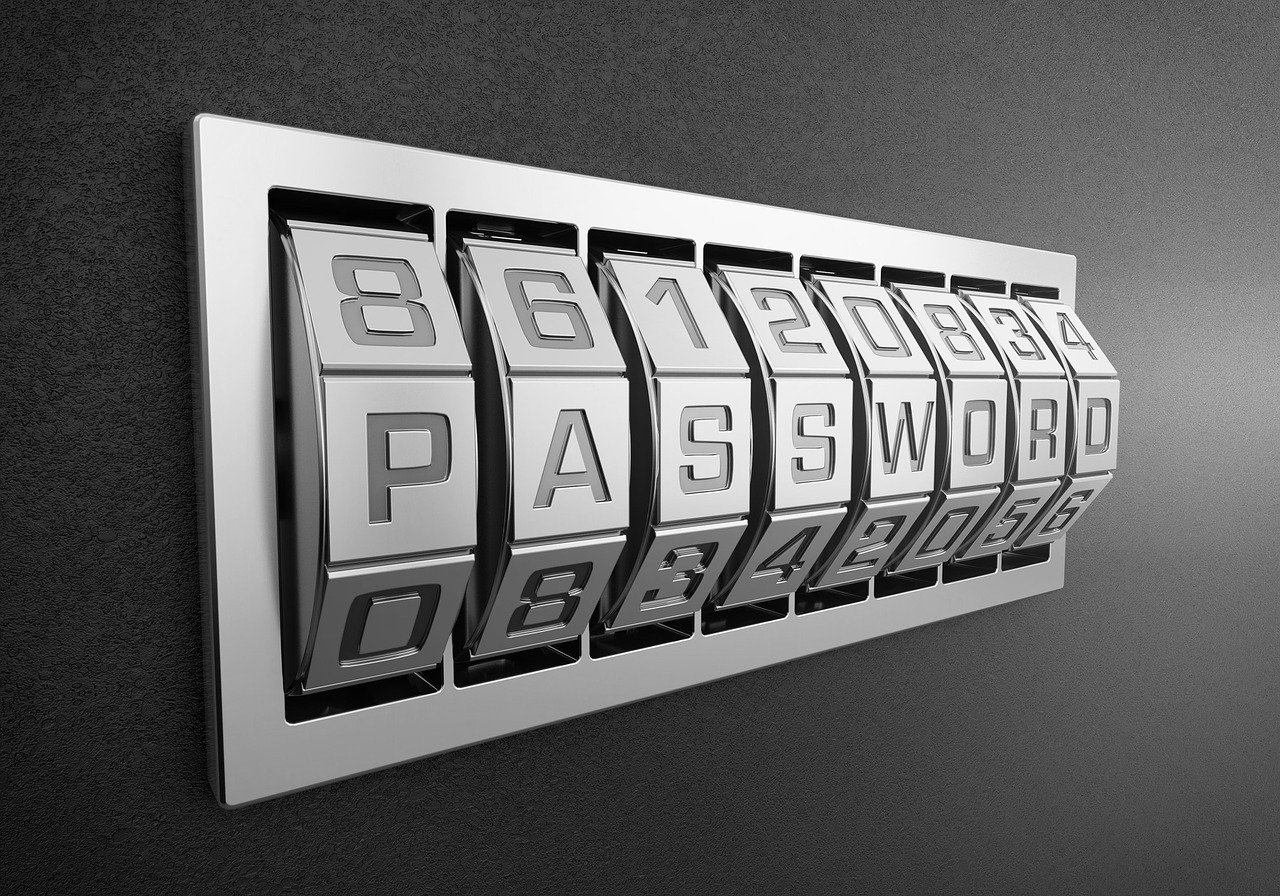 Keine unbekannten USB-Sticks einstecken
[Speaker Notes: # Physische Sicherheit

Räume mit sensiblen Informationen immer abschließen
-   Clean-Desk Policy: Vor Verlassen oder Unterbrechen der Arbeit Unterlagen sicher verschließen
  Keine Post-Its mit sensiblen Informationen an einsehbare Orte kleben
  Tafeln nach Besprechungen wischen
  Prüfen, was von der Straße aus einsehbar ist

- Keine unbekannten USB-Sticks die man beispielsweise auf dem Parkplatz gefunden hat an Rechner anschließen
  - Programme können selbstständig, unbemerkt und ohne Nutzeraktion starten
  - Angreifer können diese Methoden gezielt nutzen um in ein Netzwerk einzudringen]
Wifi / VPN
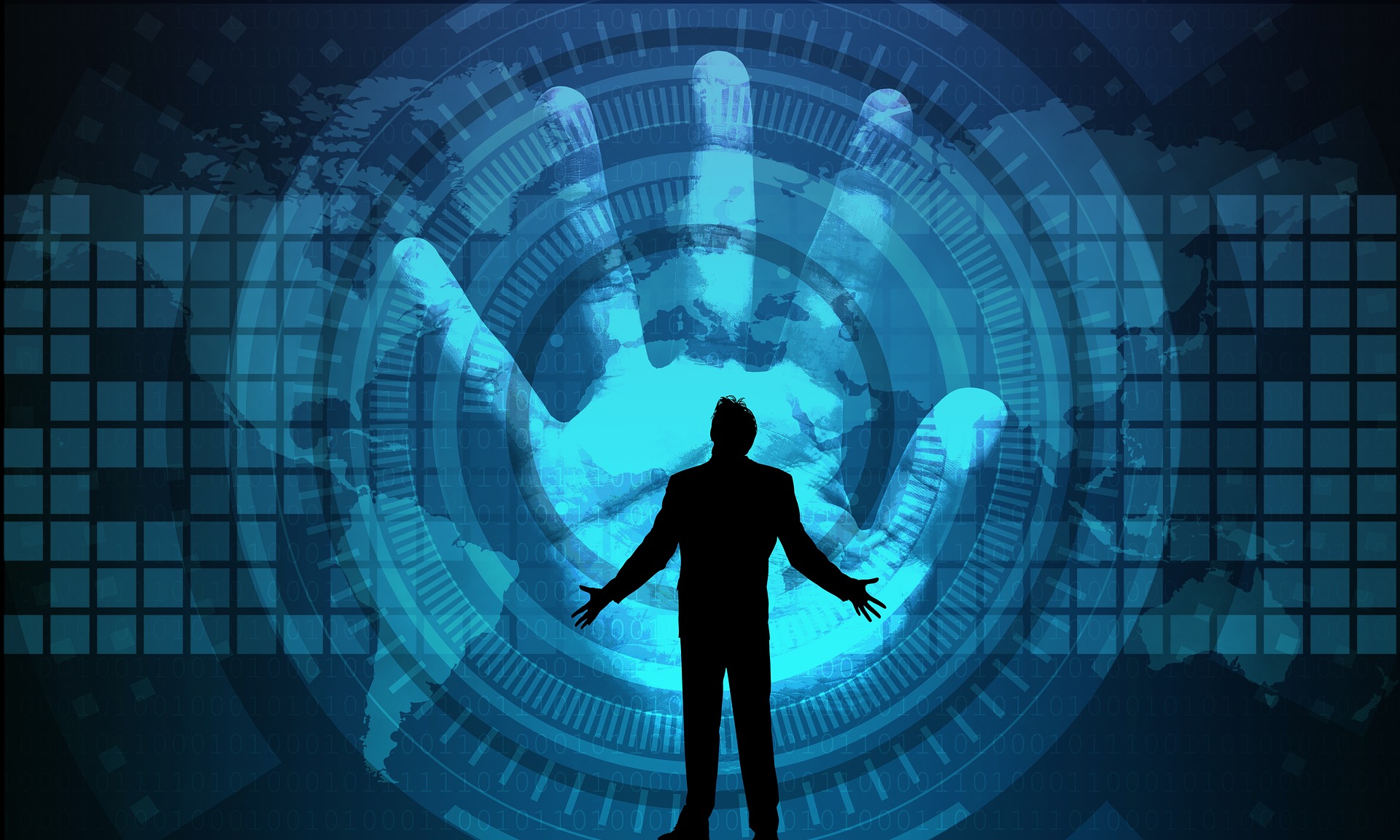 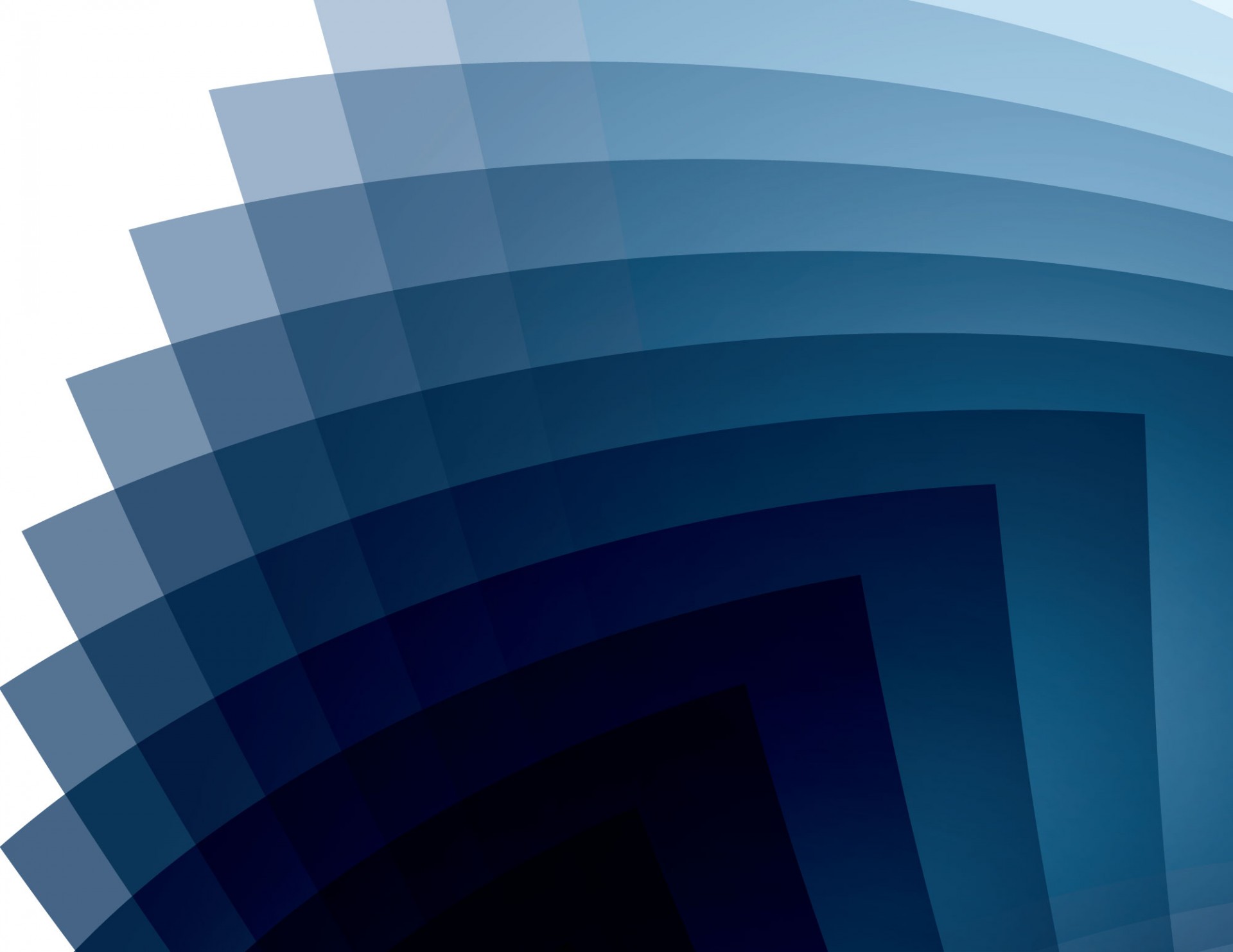 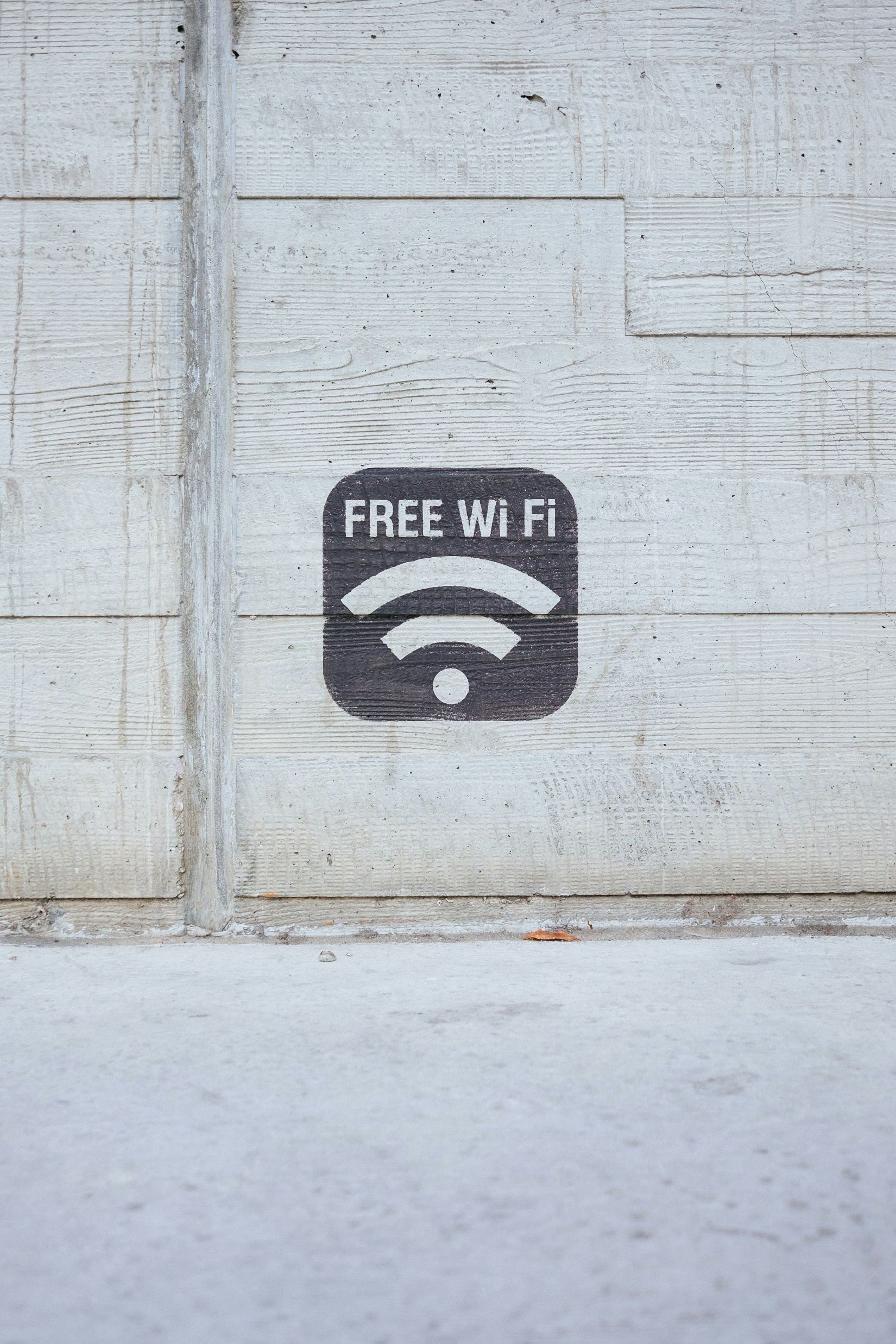 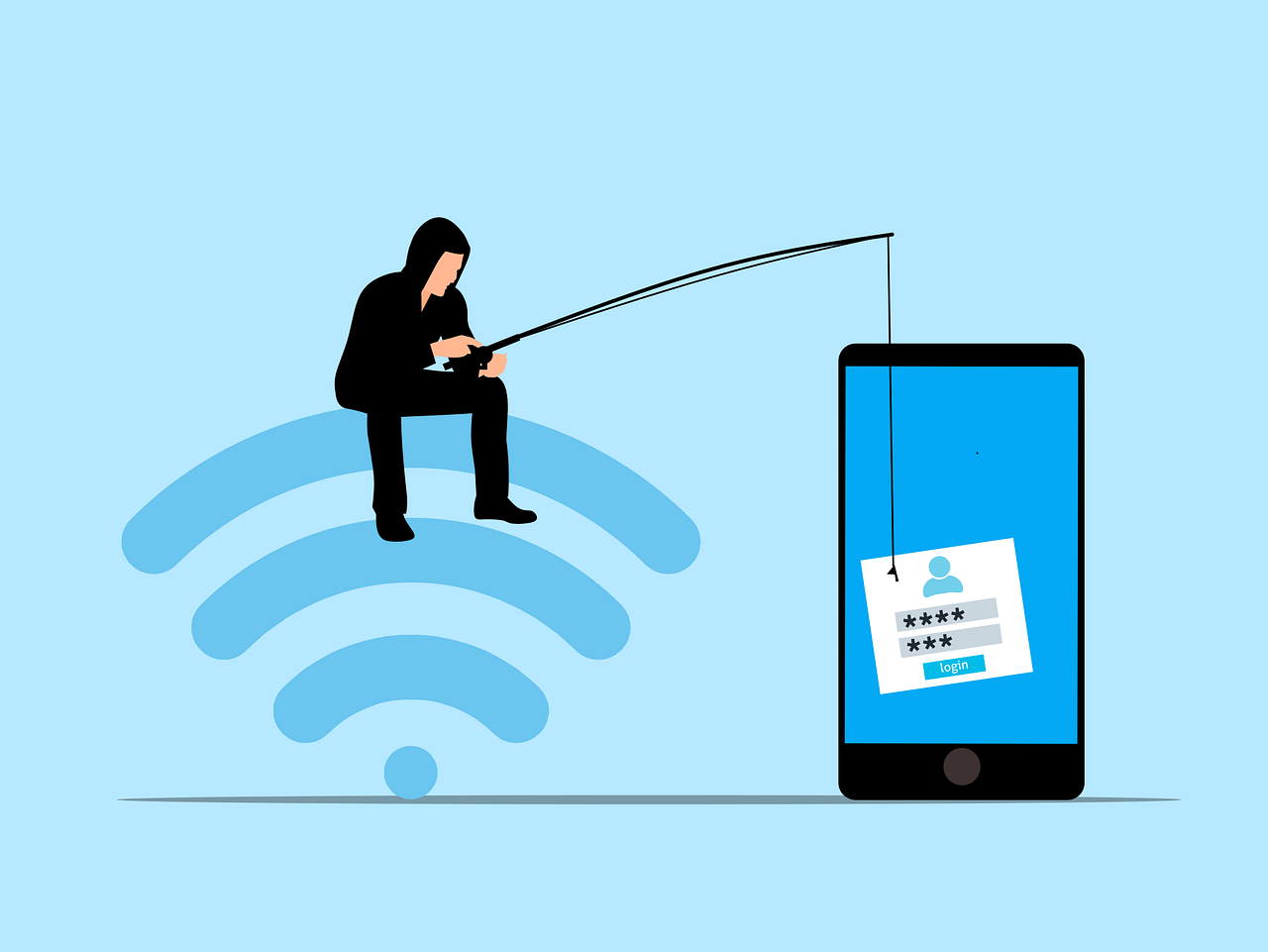 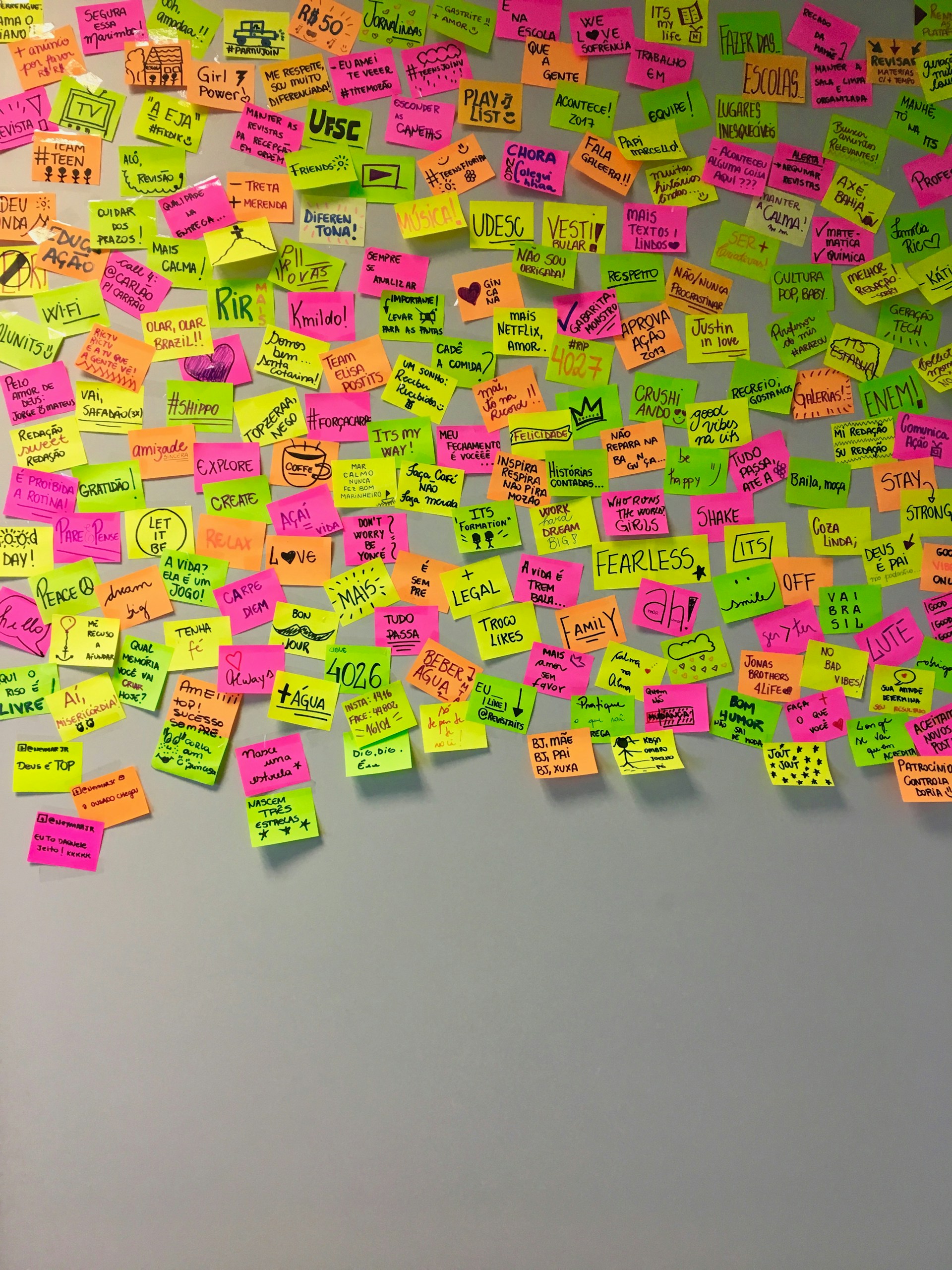 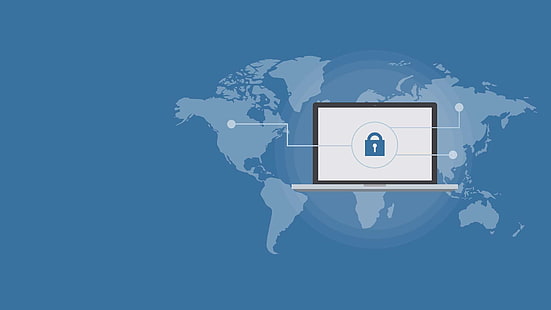 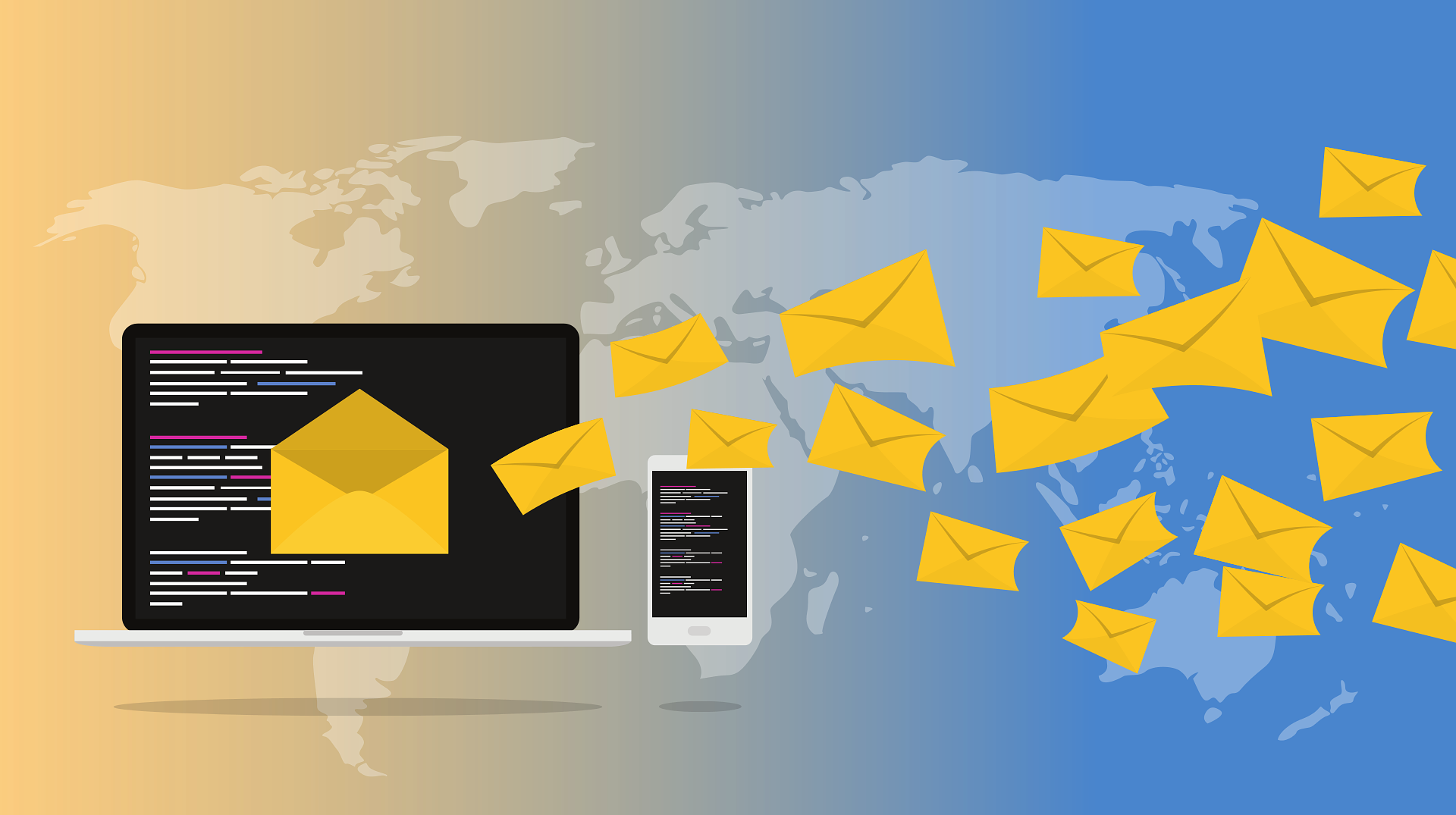 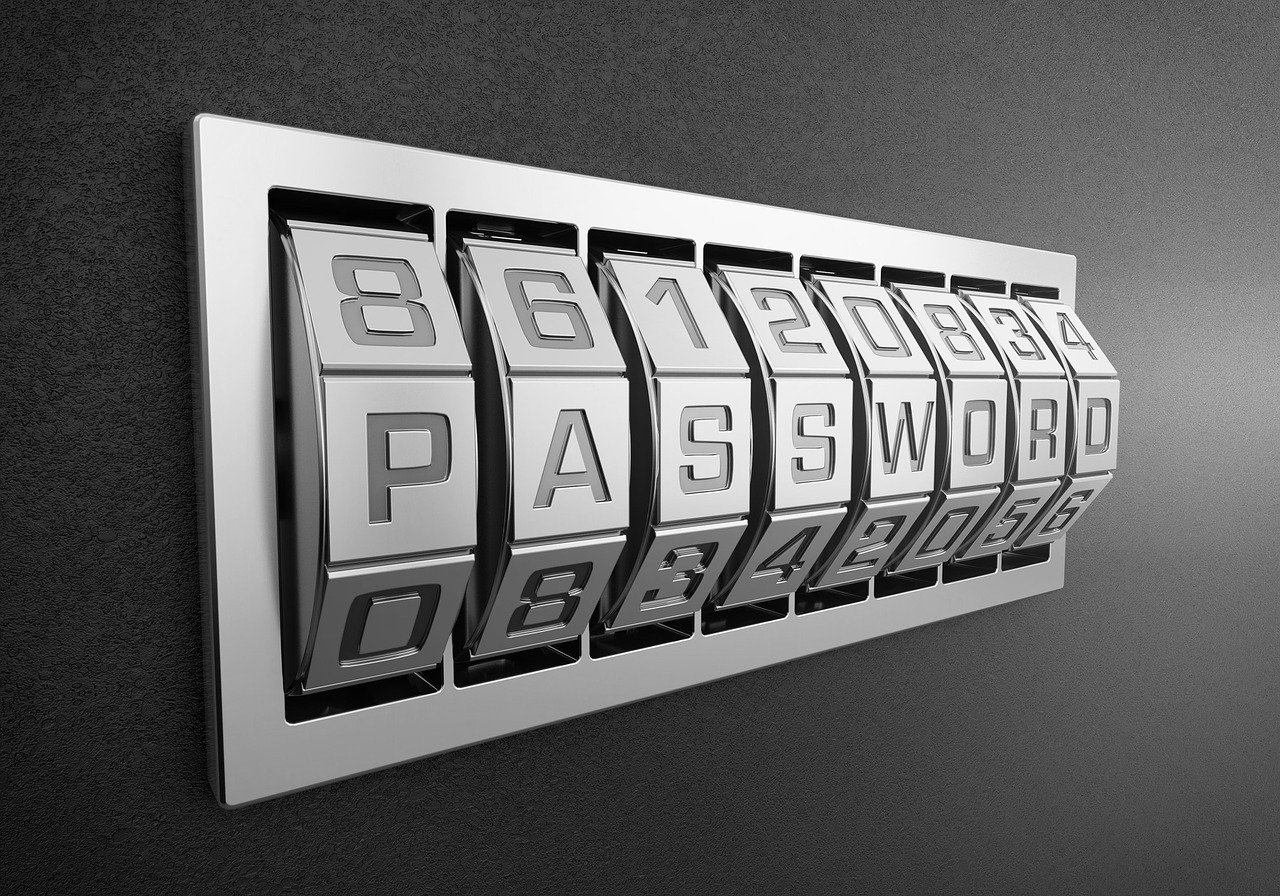 [Speaker Notes: # W-LAN

- Hacker können leicht ein eigenes W-LAN aufspannen das gleich heißt wie das ursprüngliche (z.B. Bücherei- oder Zug-WLAN) (Rogue Access Point)
  - Öffentliche, unverschlüsselte W-LAN meiden
  - stattdessen nur verschlüsselte W-LANs und/oder VPN verwenden
- Wo möglich Kabel- statt W-LAN-Verbindungen verwenden]
Wifi / VPN
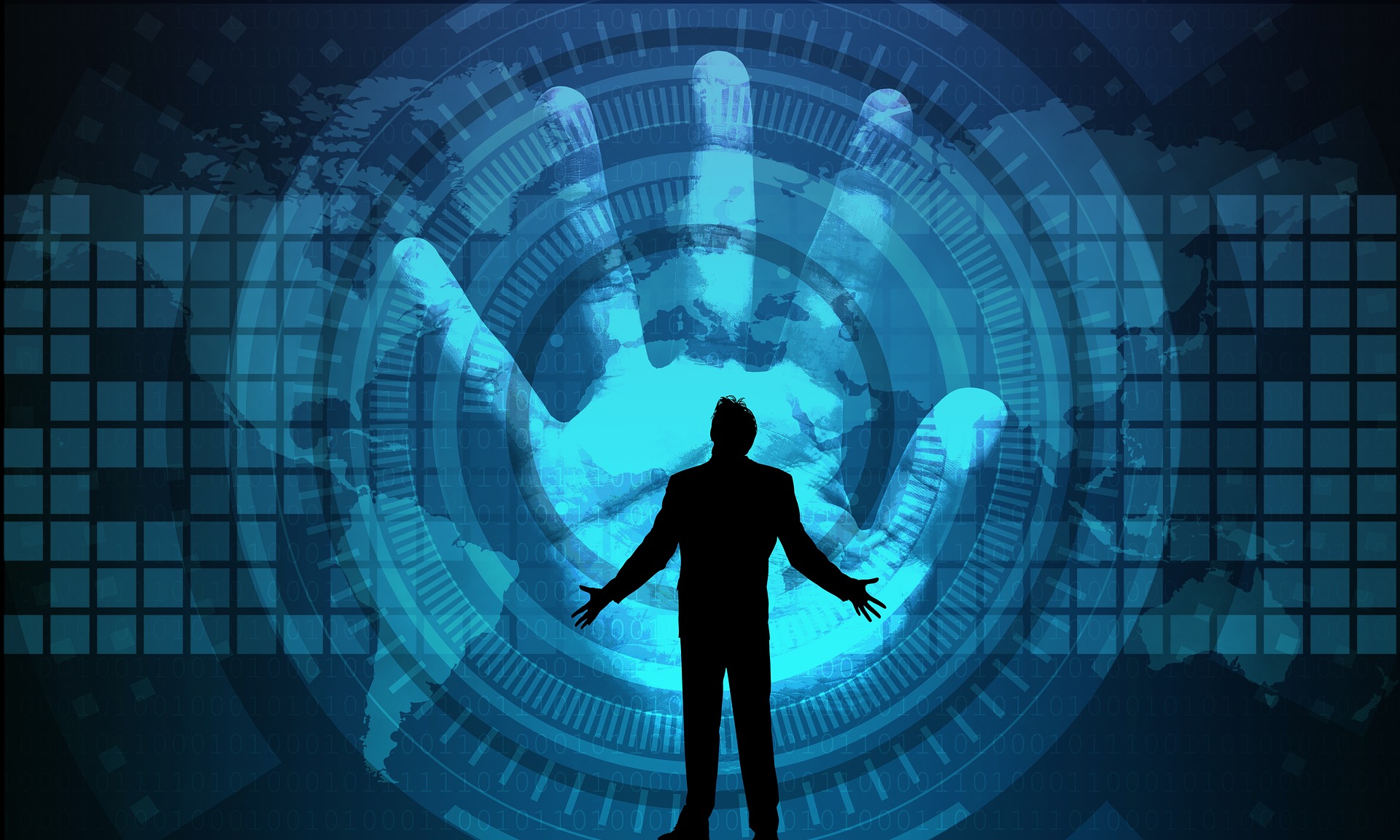 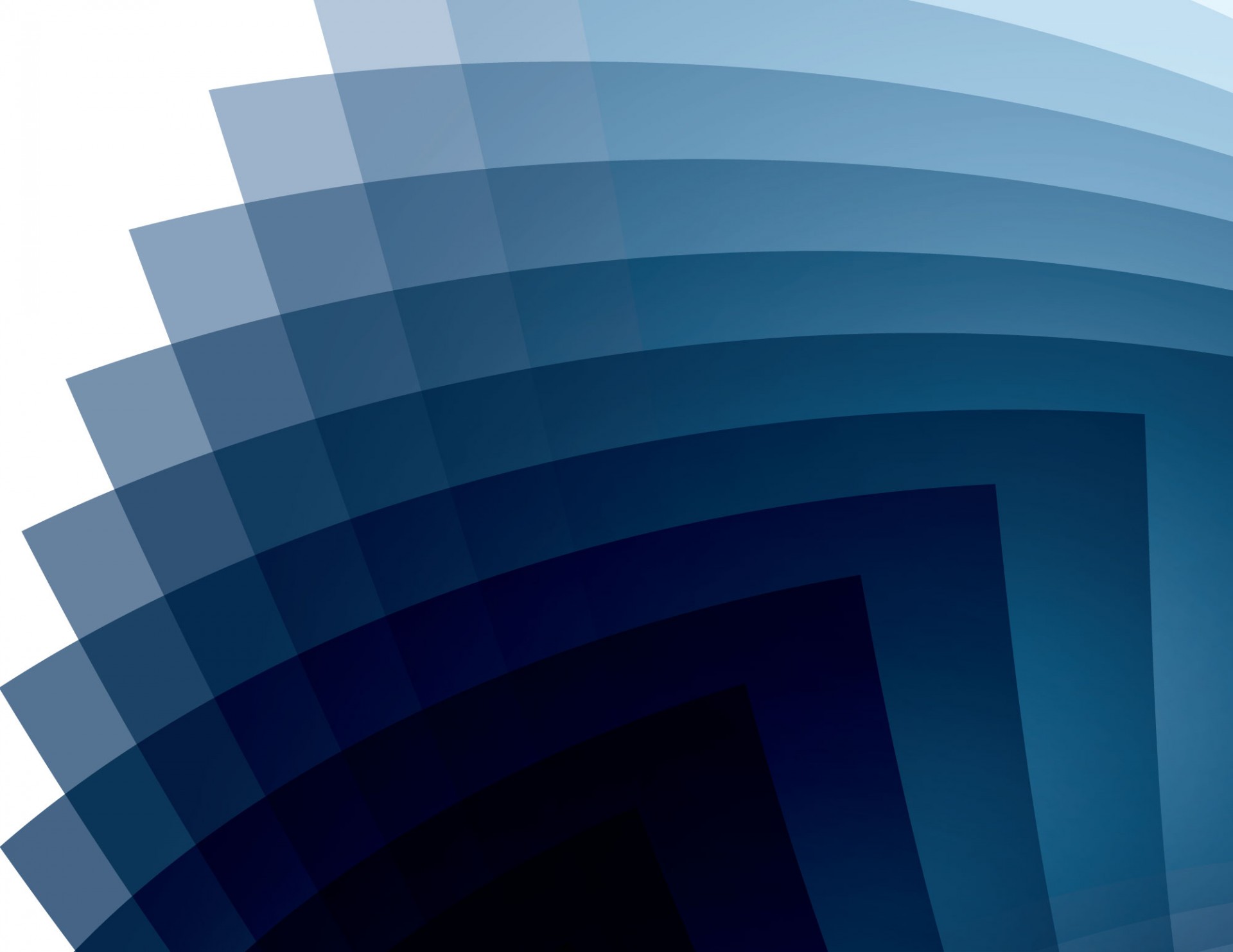 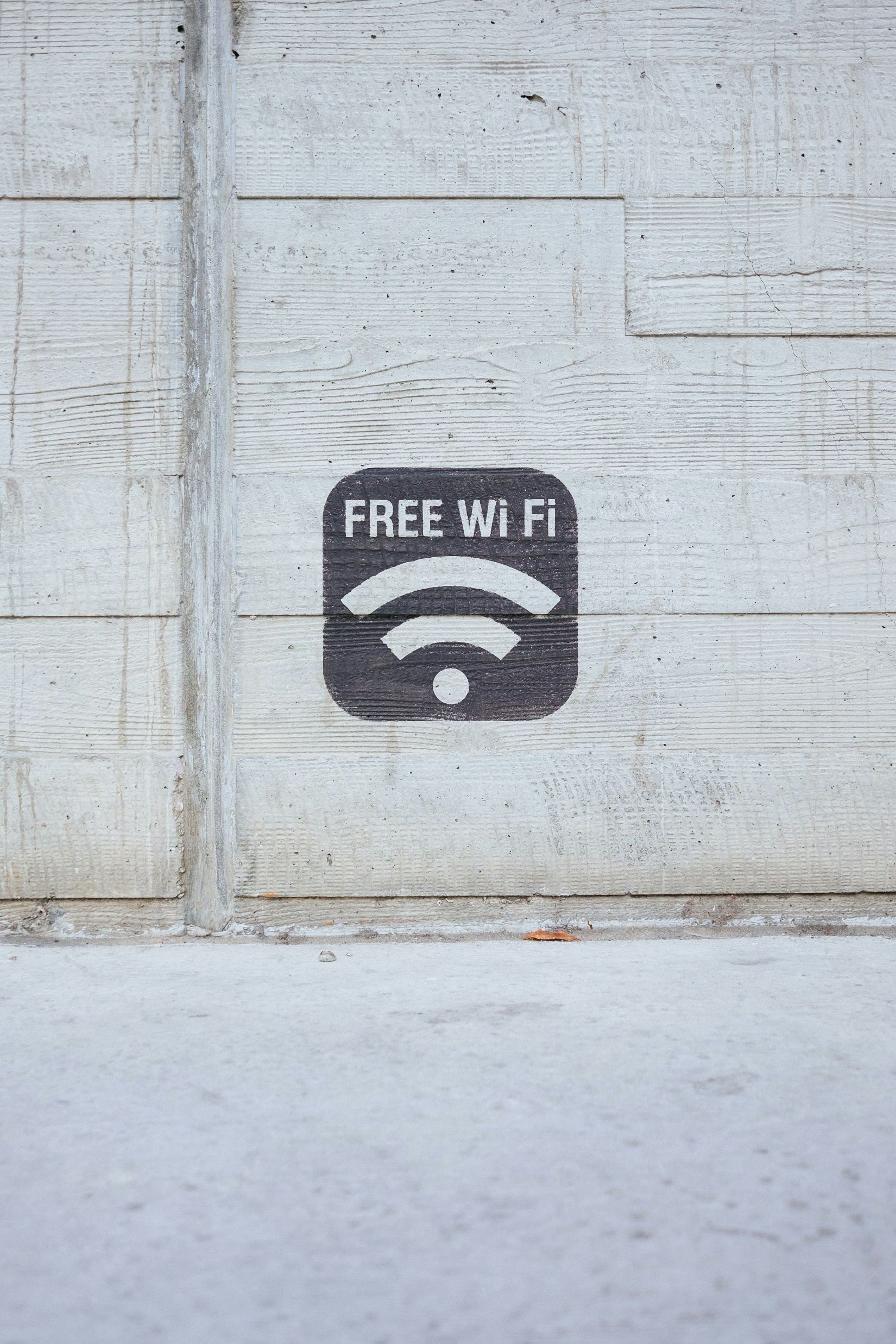 Fake W-LANs können leicht eingerichtet werden
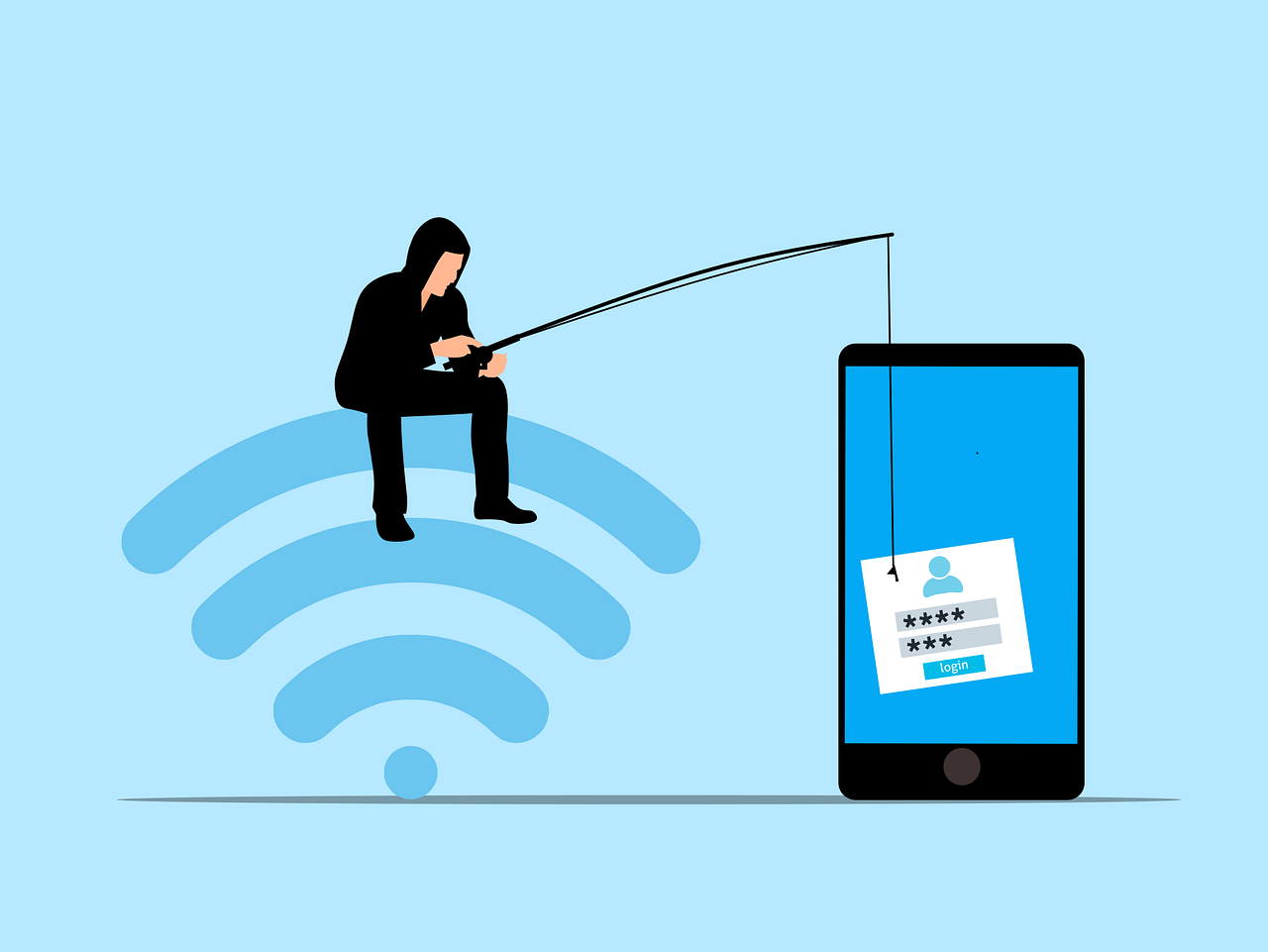 Öffentliche und unverschlüsselte W-LANs meiden
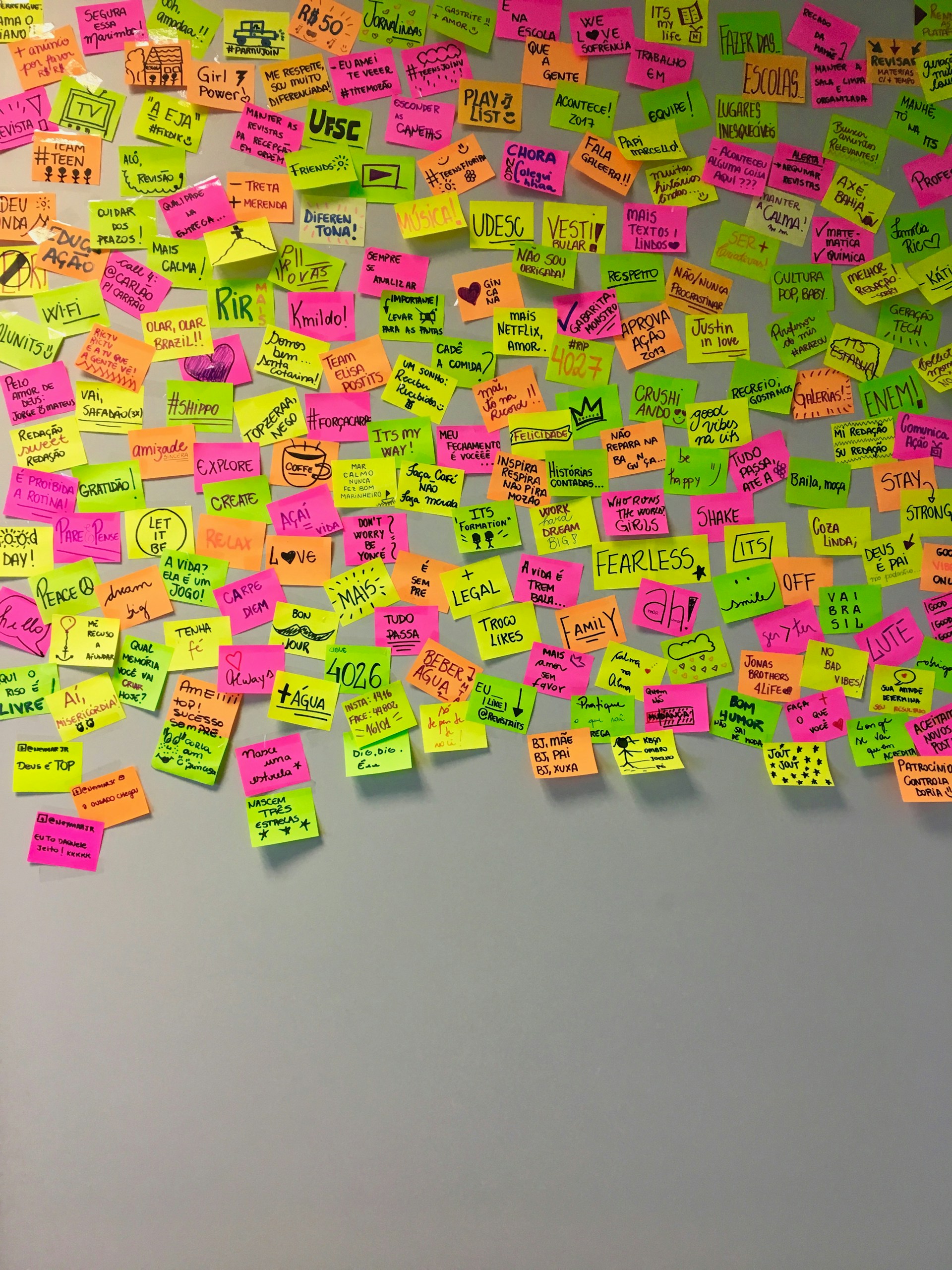 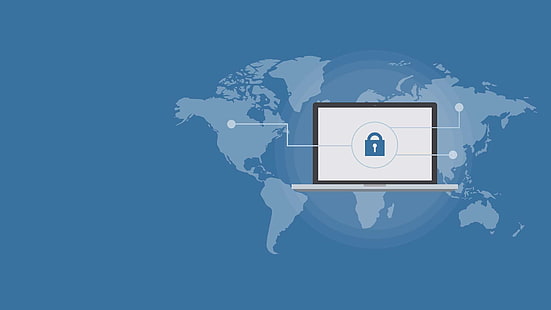 Falls möglich VPN einsetzen
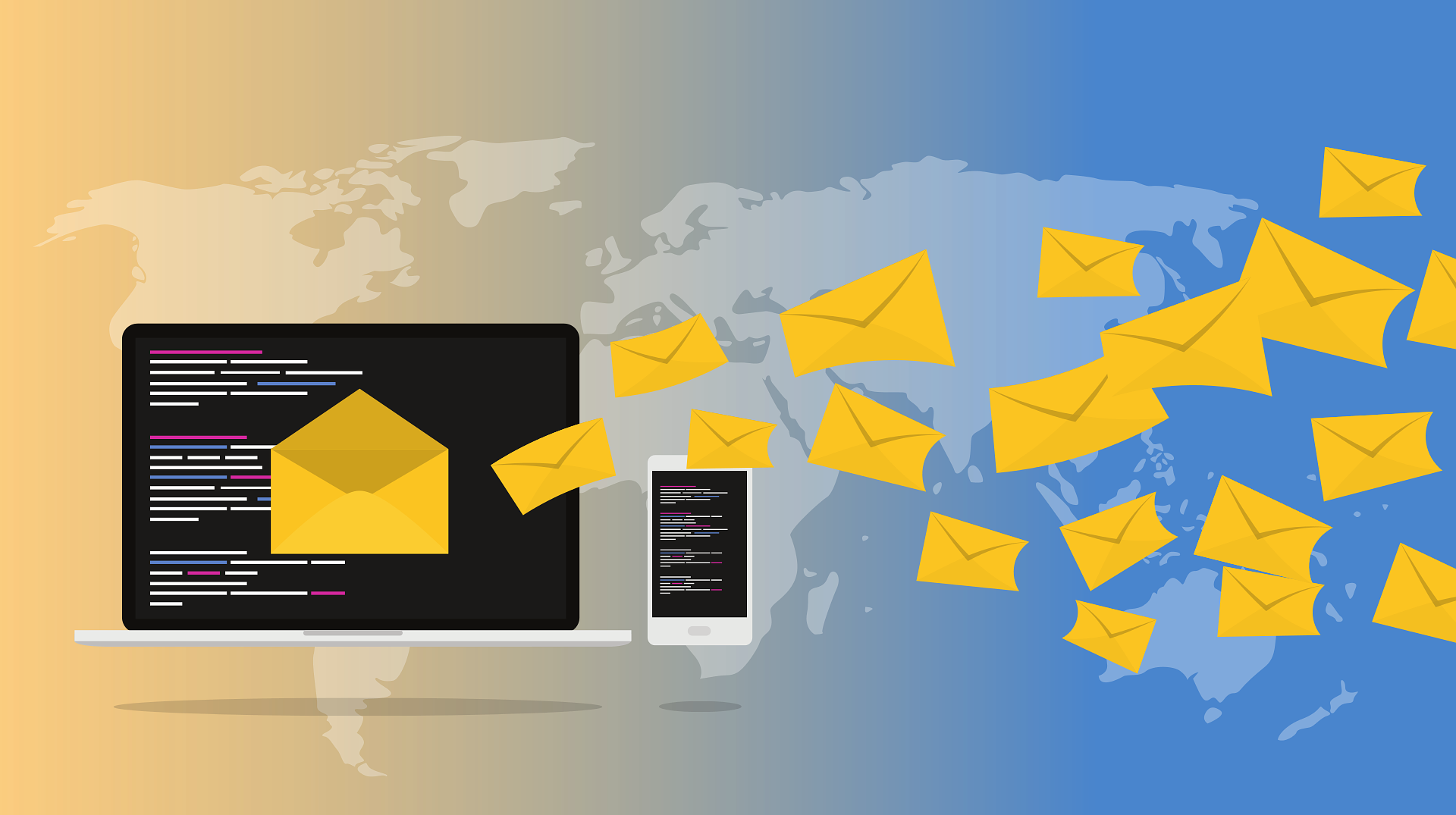 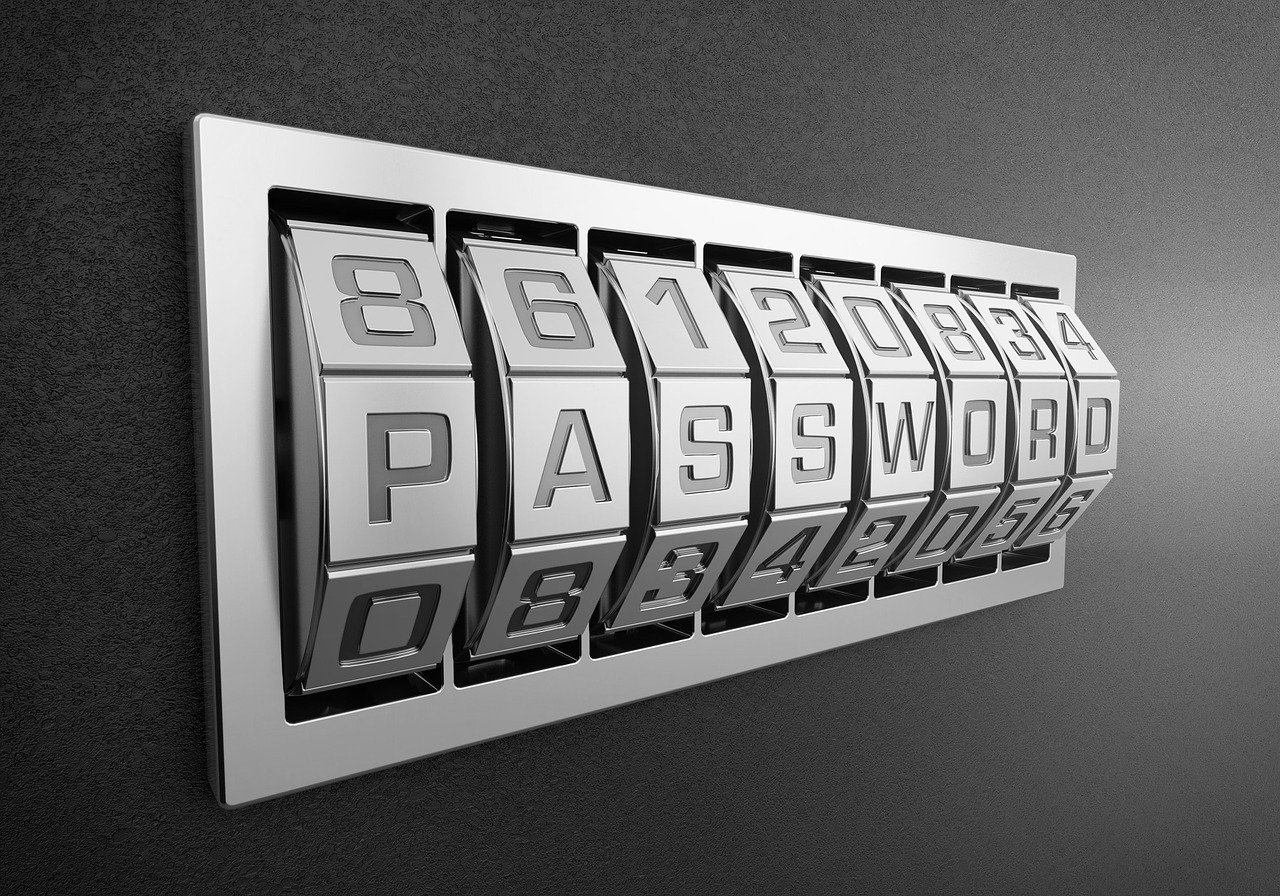 Kabel-Verbindungen dem W-LAN vorziehen
[Speaker Notes: # W-LAN

- Hacker können leicht ein eigenes W-LAN aufspannen das gleich heißt wie das ursprüngliche (z.B. Bücherei- oder Zug-WLAN) (Rogue Access Point)
  - Öffentliche, unverschlüsselte W-LAN meiden
  - stattdessen nur verschlüsselte W-LANs und/oder VPN verwenden
- Wo möglich Kabel- statt W-LAN-Verbindungen verwenden]
Wifi / VPN
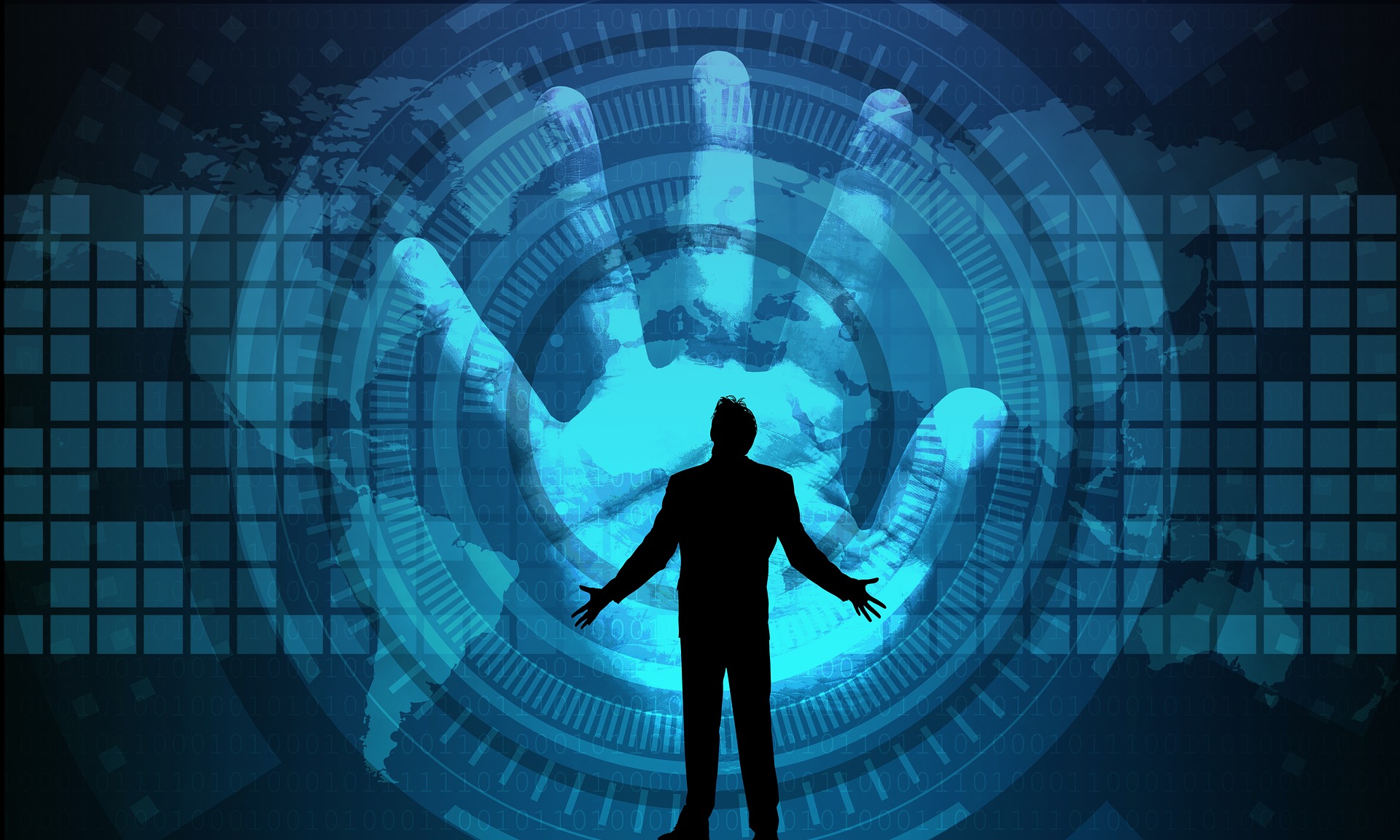 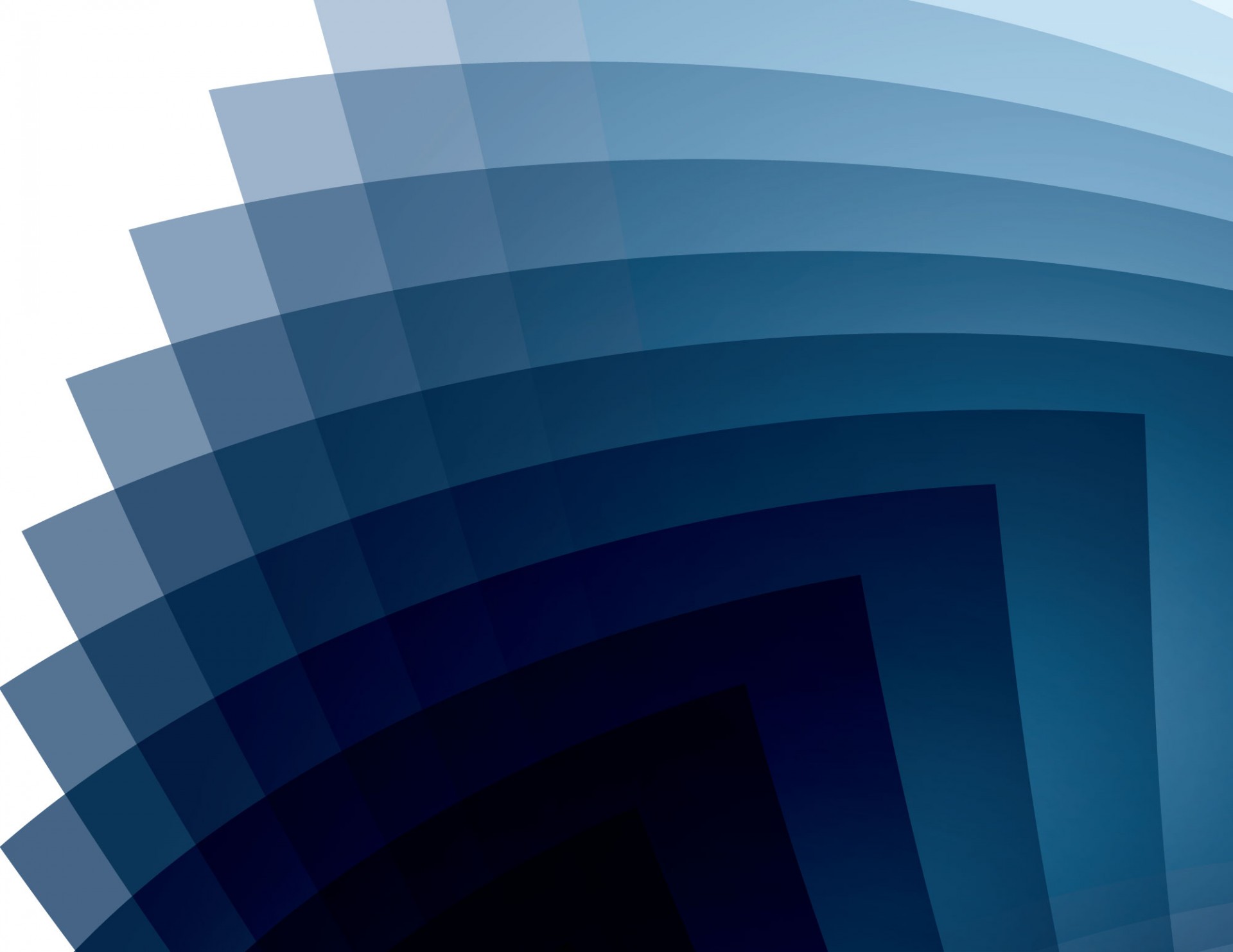 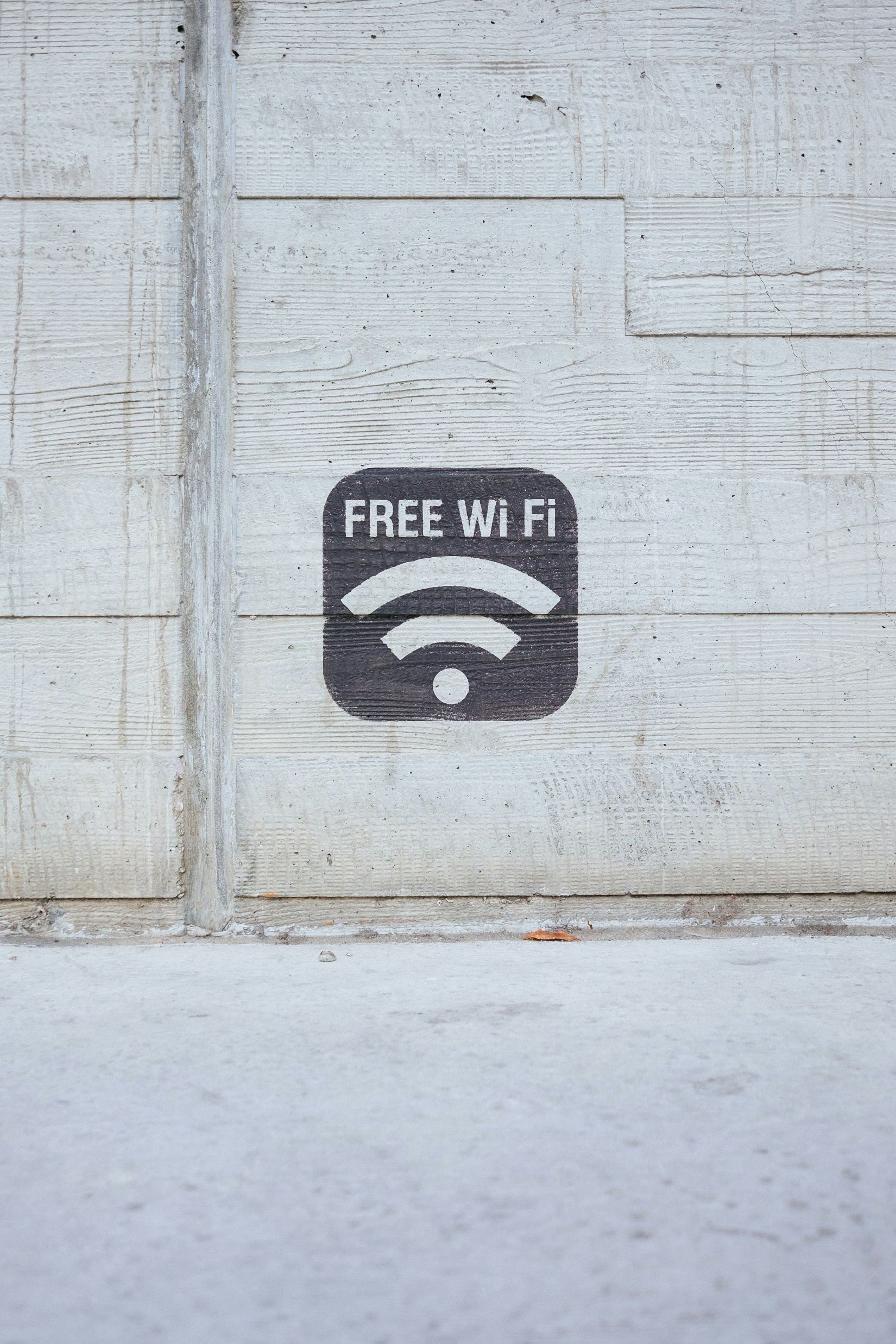 VPNs schicken Daten durch eine extra abgesicherte Leitung
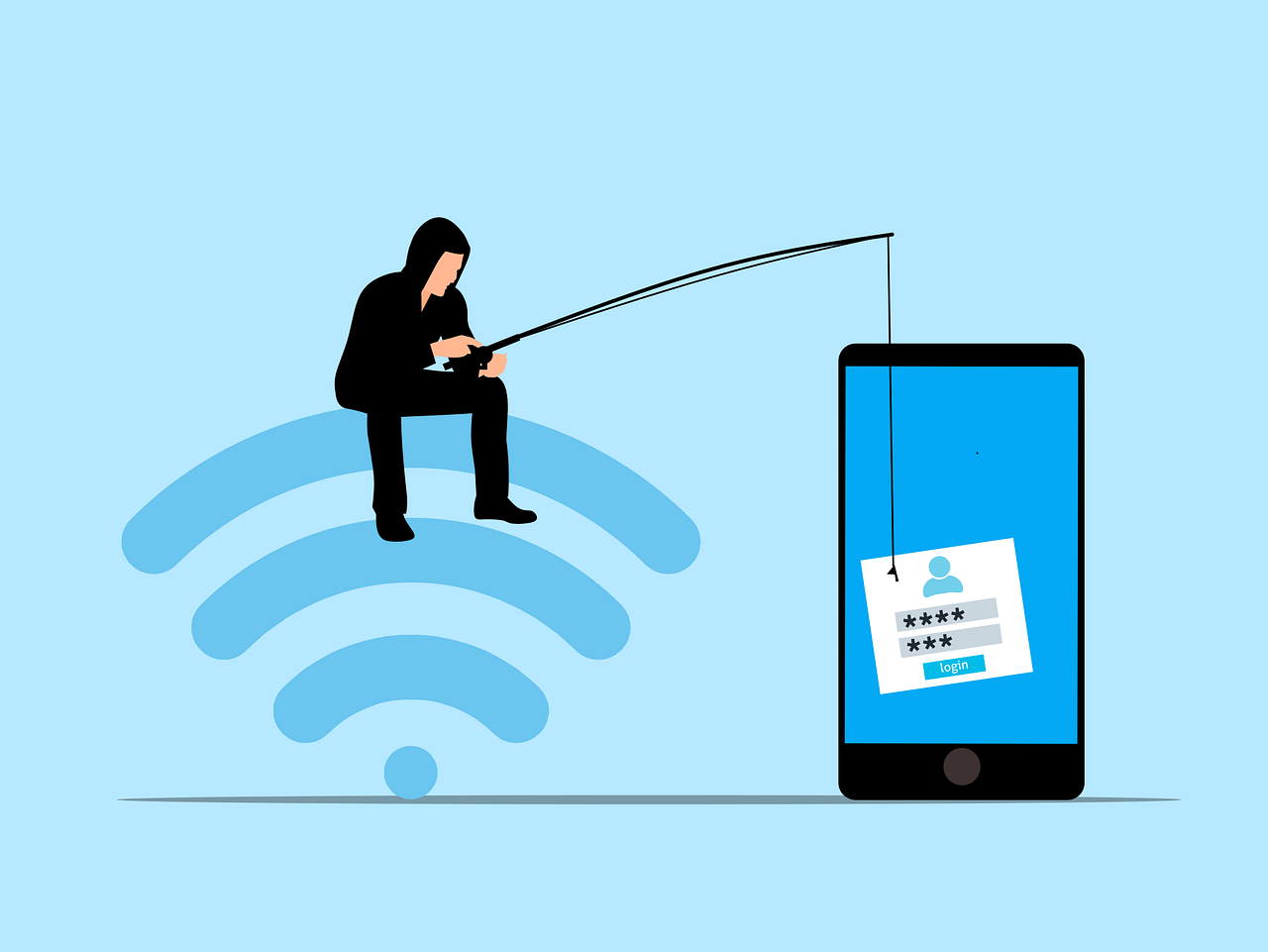 Viele Webseiten sind bereits SSL/TLS-verschlüsselt
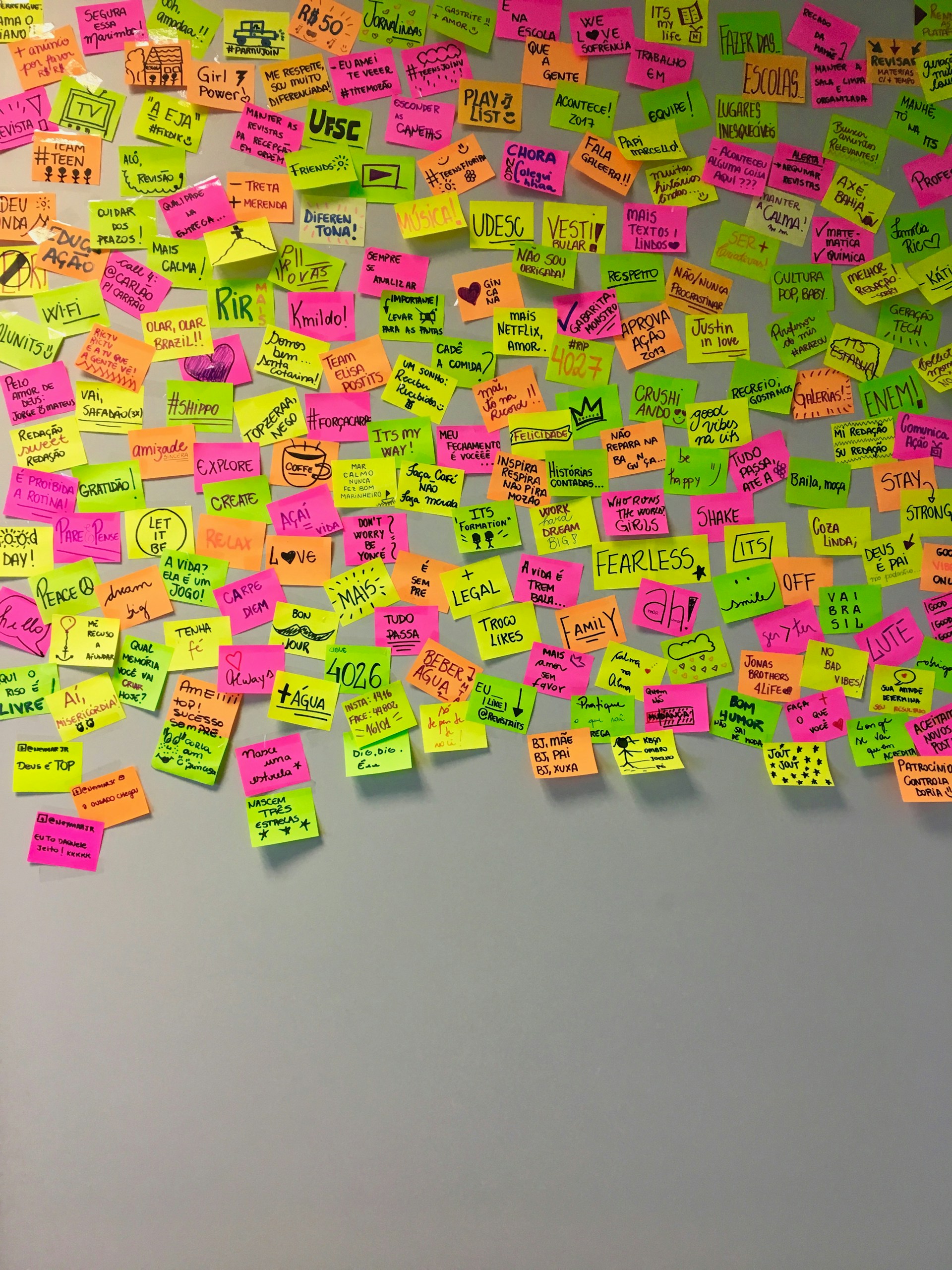 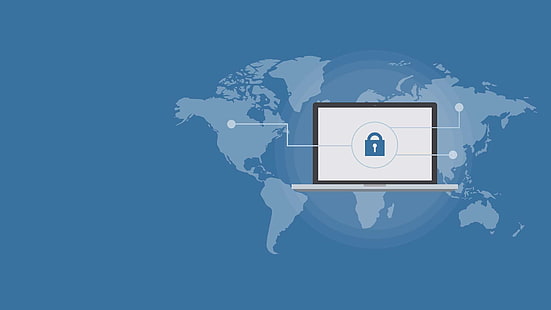 Kostenlose Anbieter meiden
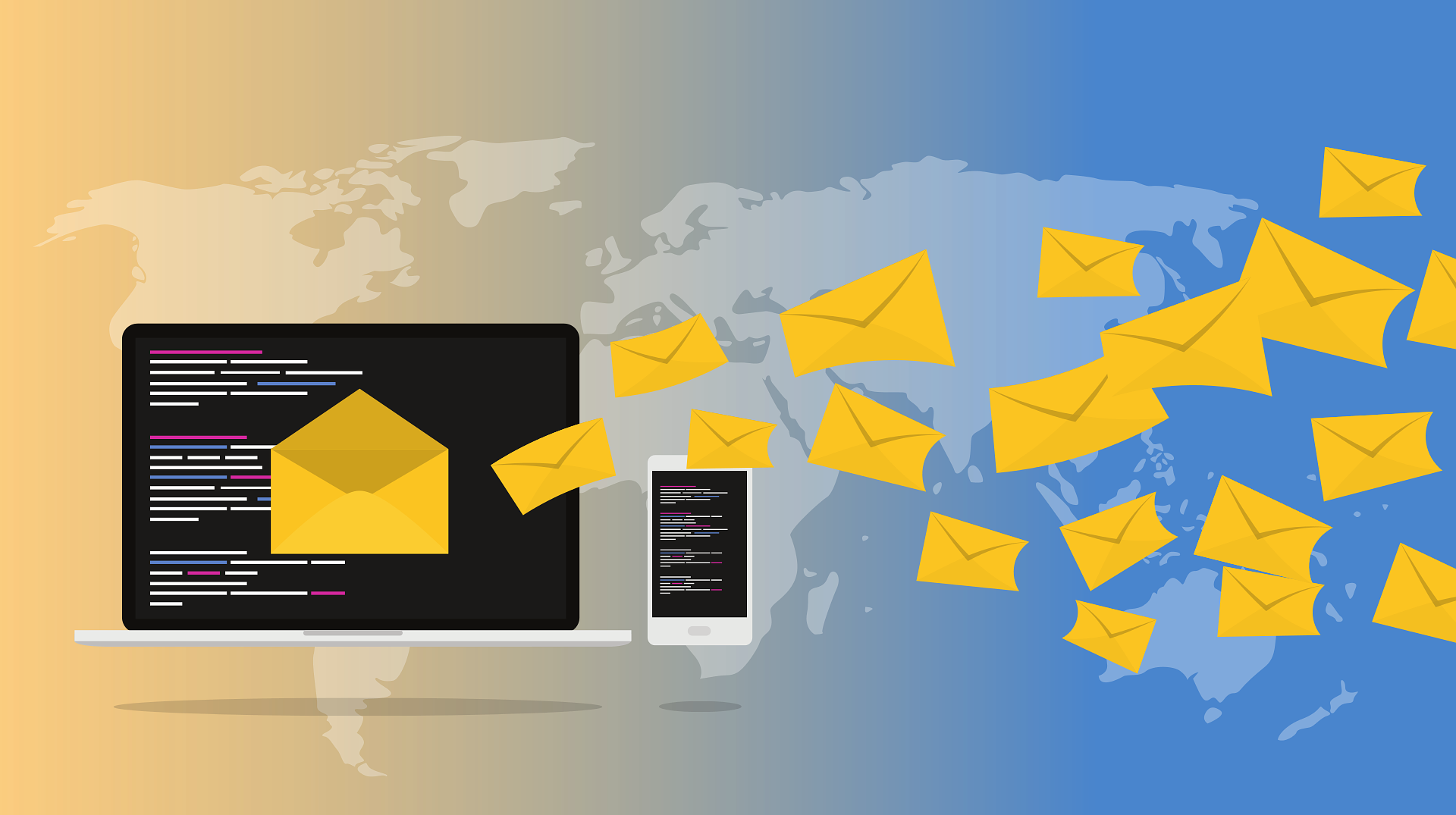 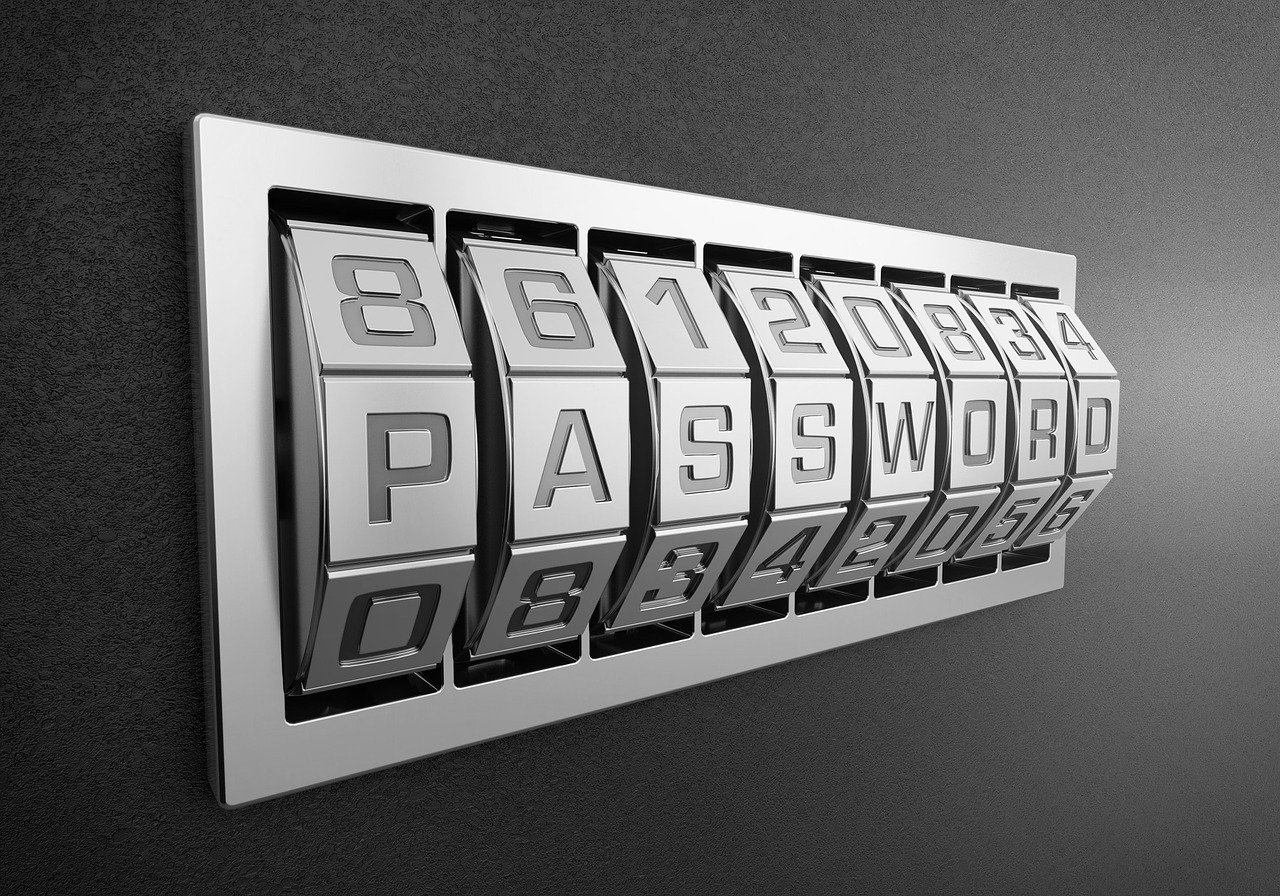 [Speaker Notes: # VPN
- VPNs schicken Daten durch eine extra abgesicherte Leitung
- VPNs machen eine Verbindung nicht automatisch sicherer da heutzutage schon viele Verbindungen durch SSL/TLS verschlüsselt sind
- VPN ist hilfreich wenn
  - vor dem Internetprovider/Hoster versteckt werden soll welche Seiten man besucht
  - vor dem Betreiber einer Webseite versteckt werden soll aus welchem Land man kommt (und man somit Inhalte frei schalten möchte die sonst nicht verfügbar wären)

---
- Kommerzielle VPN-Anbieter versprechen zwar, die Benutzer-Daten zu verschlüsseln und deswegen nicht auf sie zugreifen zu können. Dies zu überprüfen ist aber schwierig
- Kostenlose VPN-Anbieter meiden]
Datenschutz
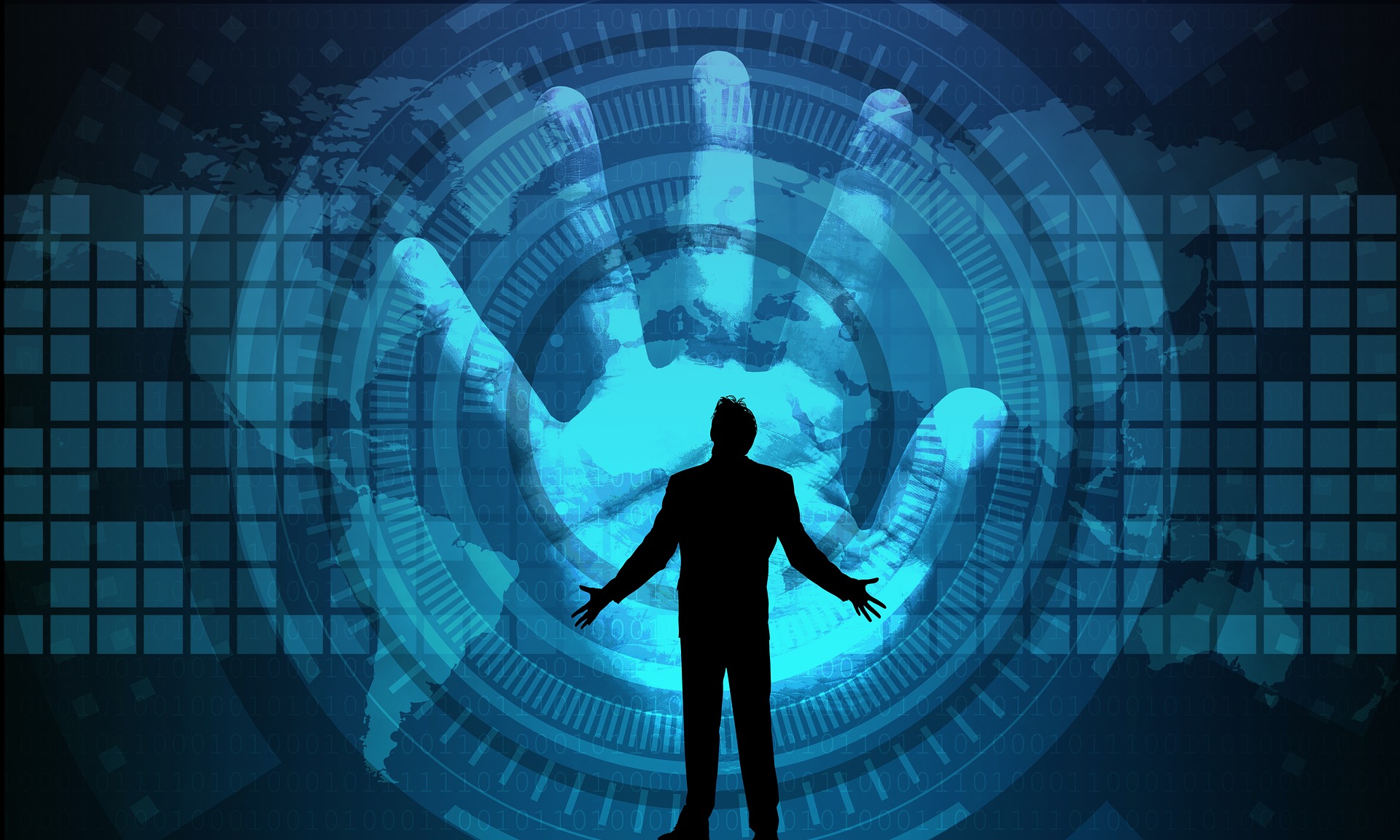 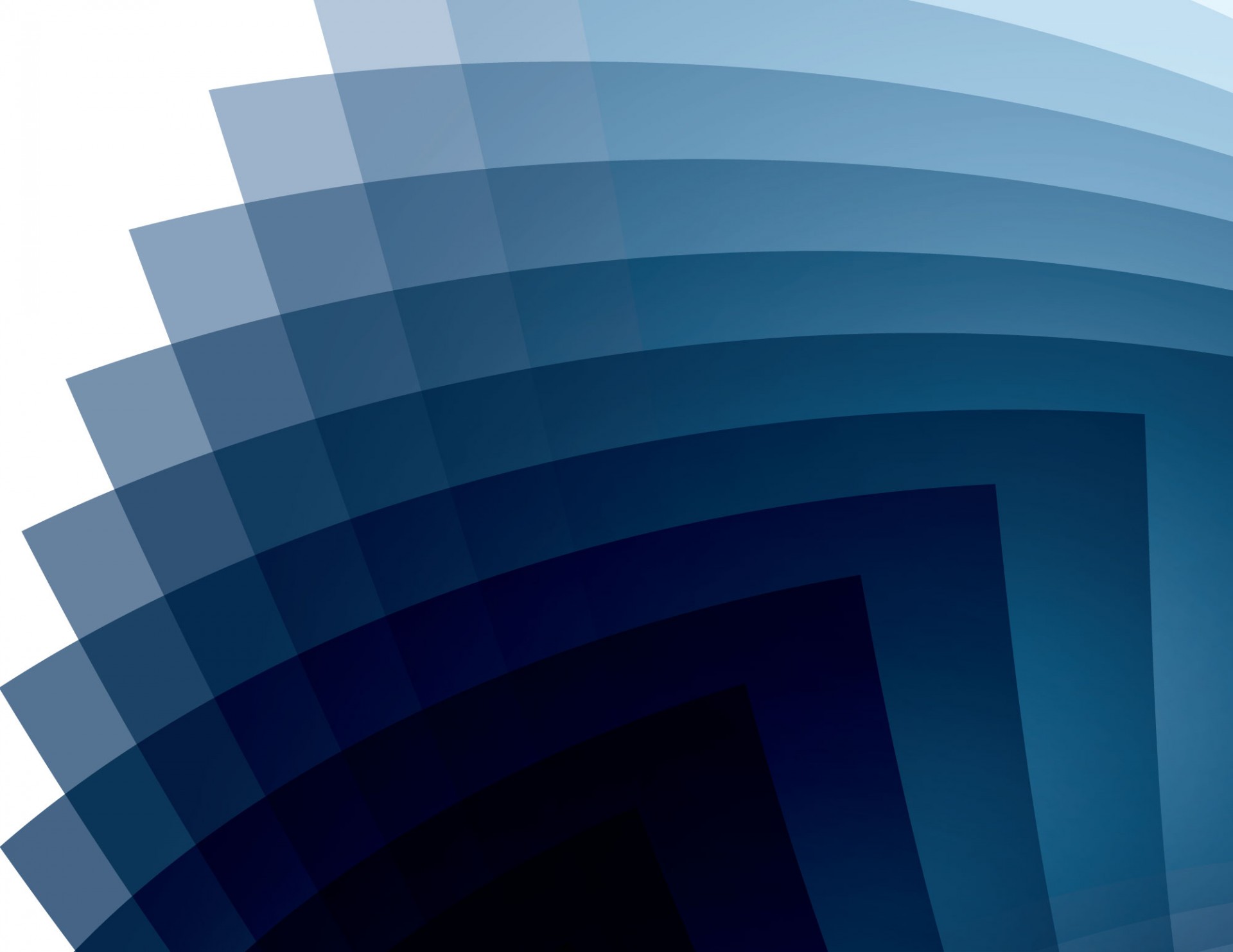 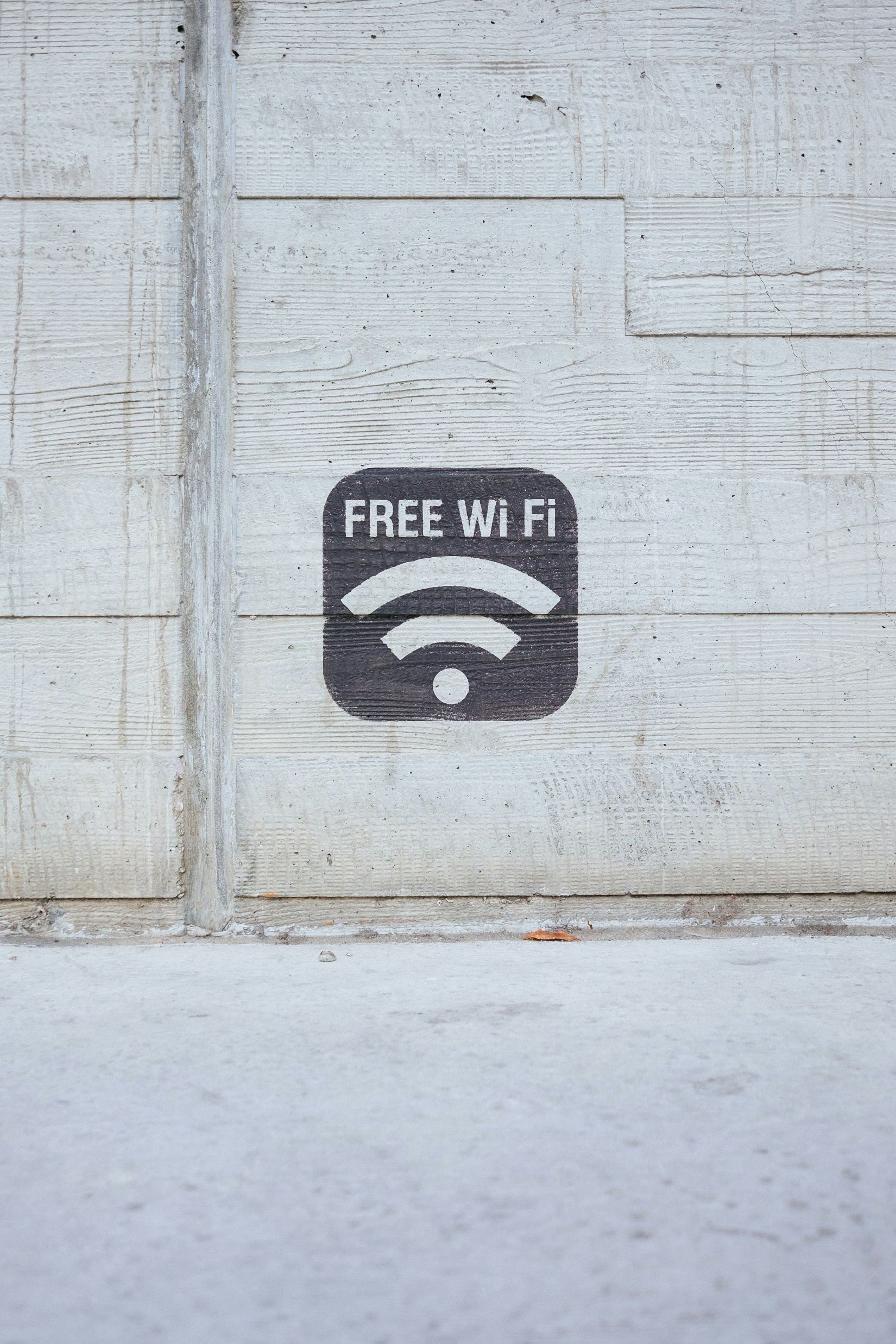 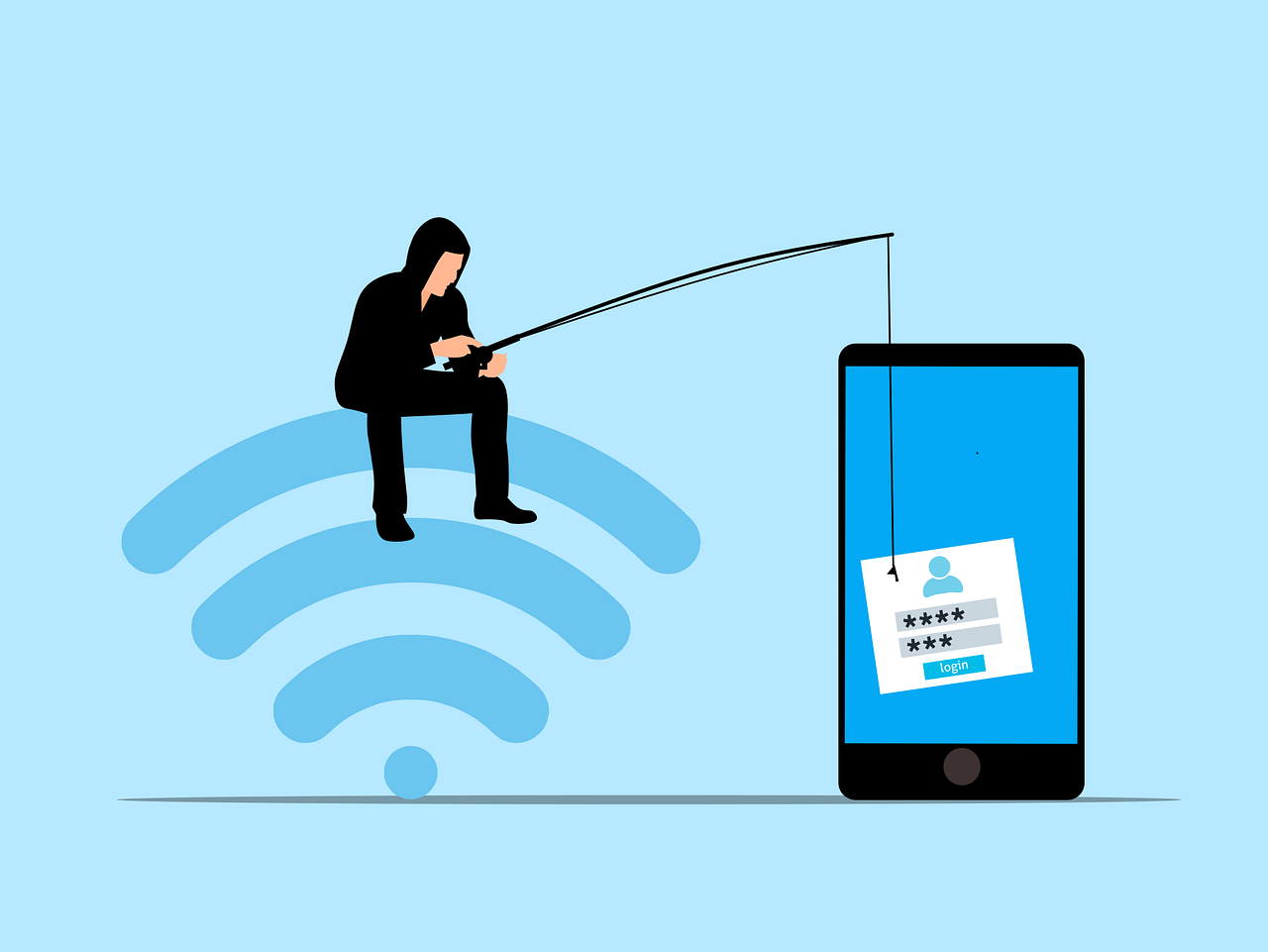 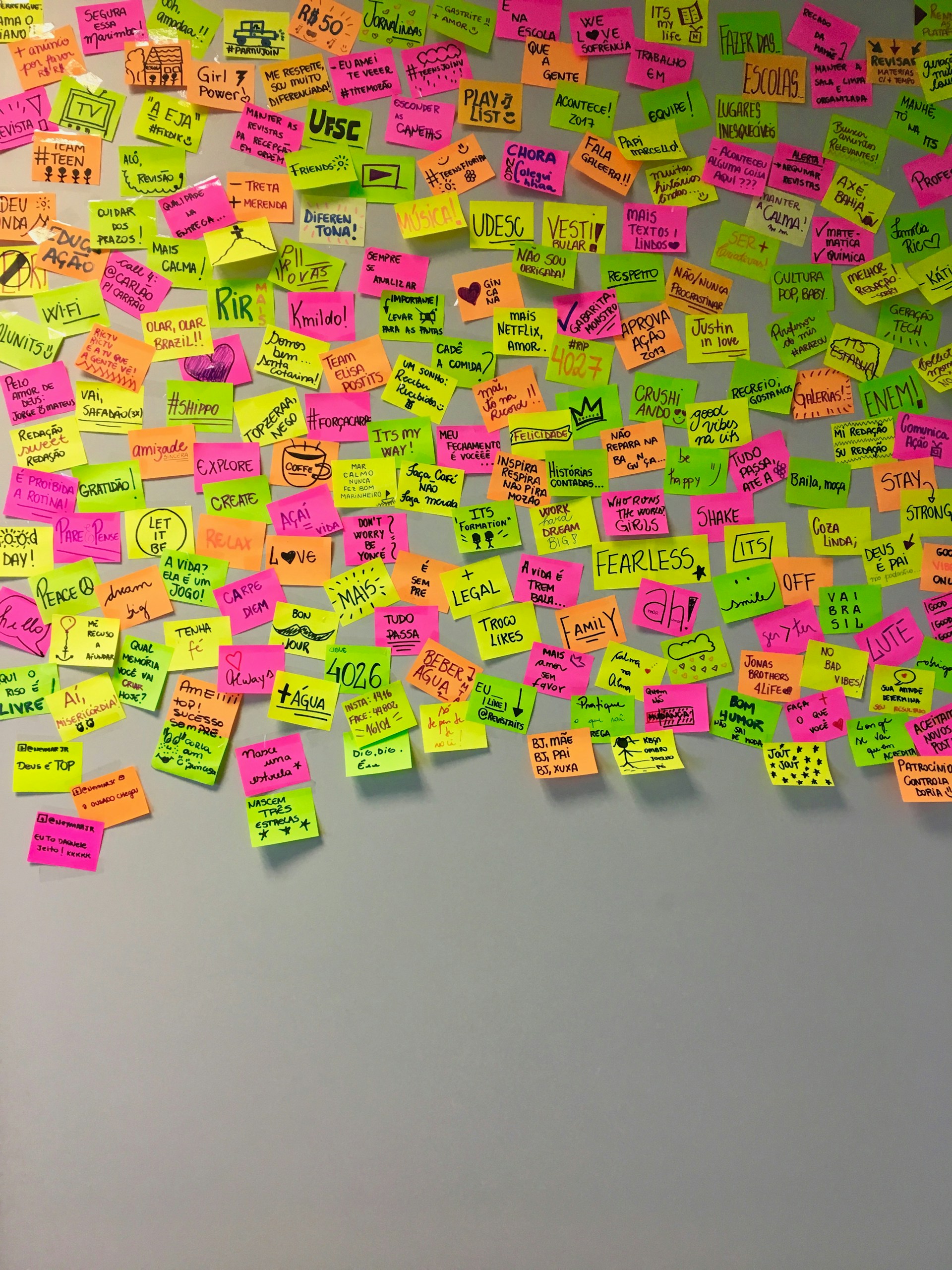 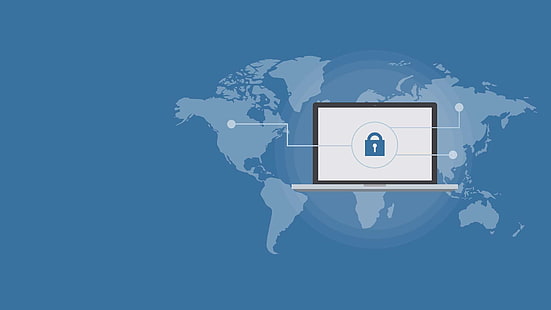 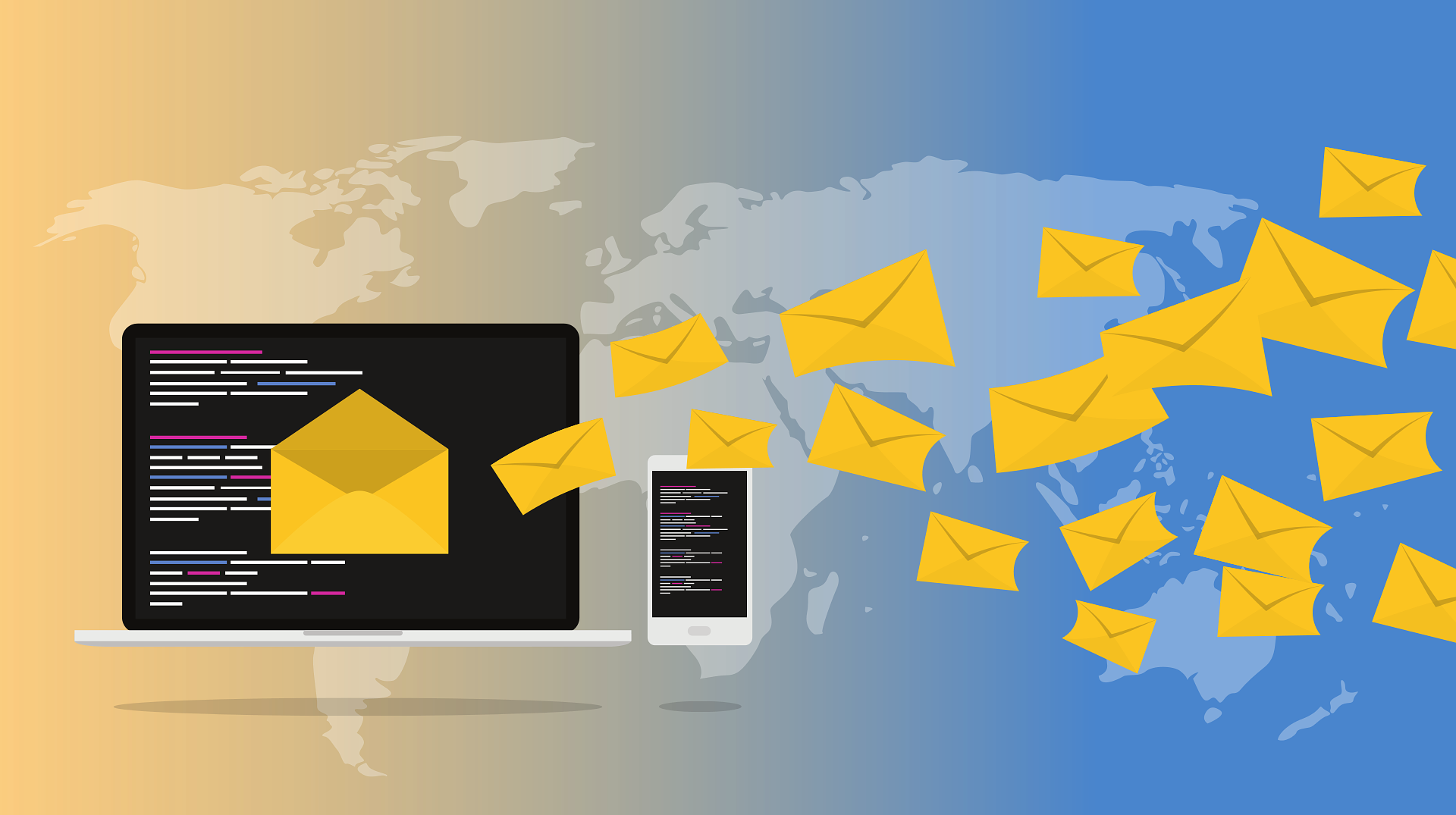 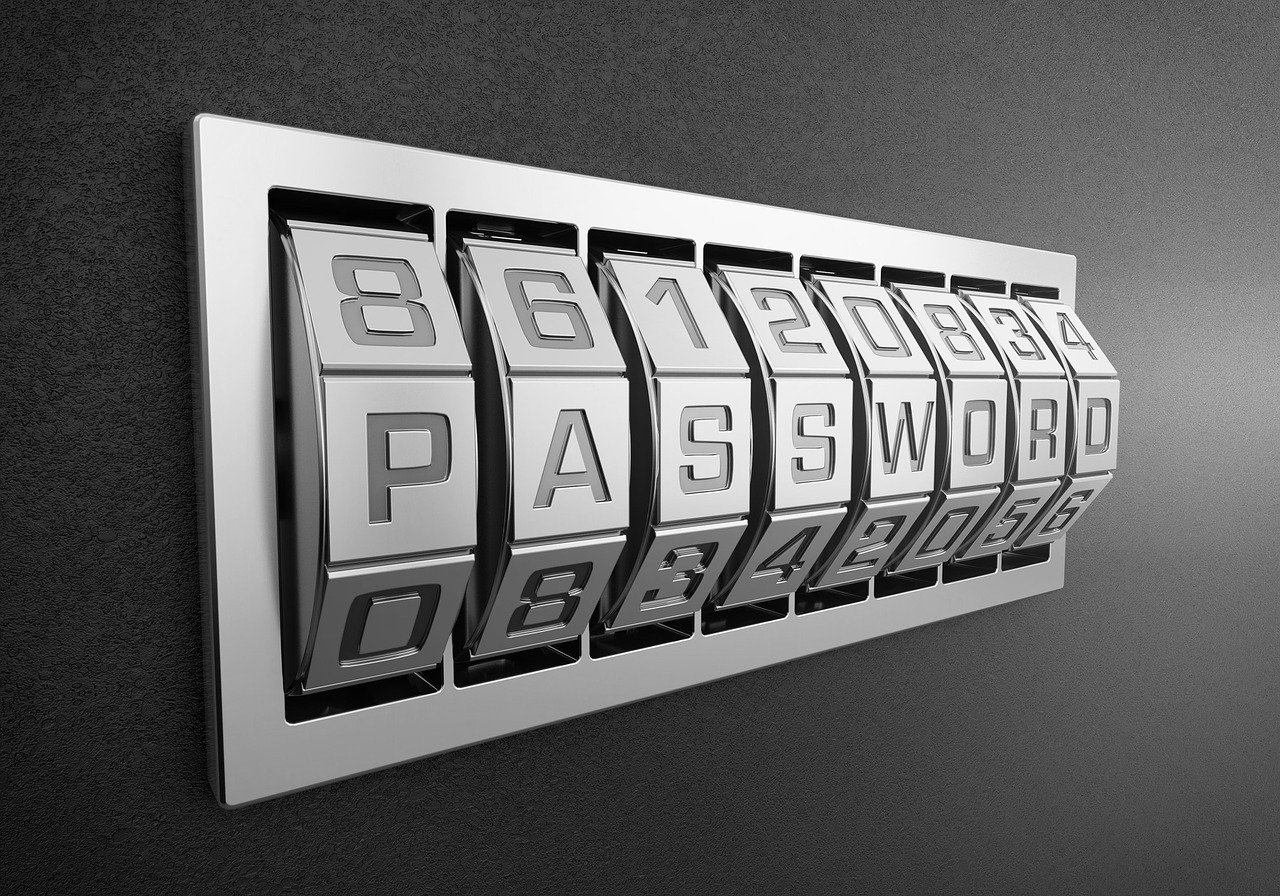 [Speaker Notes: # Datenschutz

- Regelmäßig darüber nachdenken welche Datentypen man bei der Arbeit und privat nutzt und wie man diese schützen kann wenn sie verloren gehen bzw. gestohlen werden und sich in den Händen von jemandem befinden der mir nicht freundlich gesinnt ist
- Computer: Obwohl man sich einloggen muss um sie verwenden zu können kann man die Daten auslesen wenn man die Festplatte in einen anderen Computer einsteckt oder einen USB-Stick mit einem alternativen Betriebssystem einsteckt

---

- Deshalb Computer mit Tools wie Bitlocker/VeraCrypt (Windows), FileVault (Mac) oder LUKS (Linux) verschlüsseln
- Das gleiche gilt für externe Festplatten und USB-Sticks: Sobald sie an einen Computer angeschlossen werden kann man ihre Daten auslesen wenn sie nicht verschlüsselt sind

---

# Cloud-based/online Storage
- Viele Anbieter von Cloudspeicher verschlüsseln Daten auf deren Servern - allerdings besitzen sie den Master-Schlüssel um die Daten entschlüsseln und lesen zu können
- Stattdessen besser Anbieter suchen die Zero-knowledge unterstützen
  - Dies bedeutet dass die Daten lokal auf dem Rechner verschlüsselt werden bevor sie ins Internet übermittelt werden
  - Niemand außer Ihnen selbst kann sonst die Daten lesen
- Alternativ Daten lokal mit Tools wie Cryptomator oder BoxCryptor verschlüsseln bevor man sie an z.B. Dropbox versendet]
Datenschutz
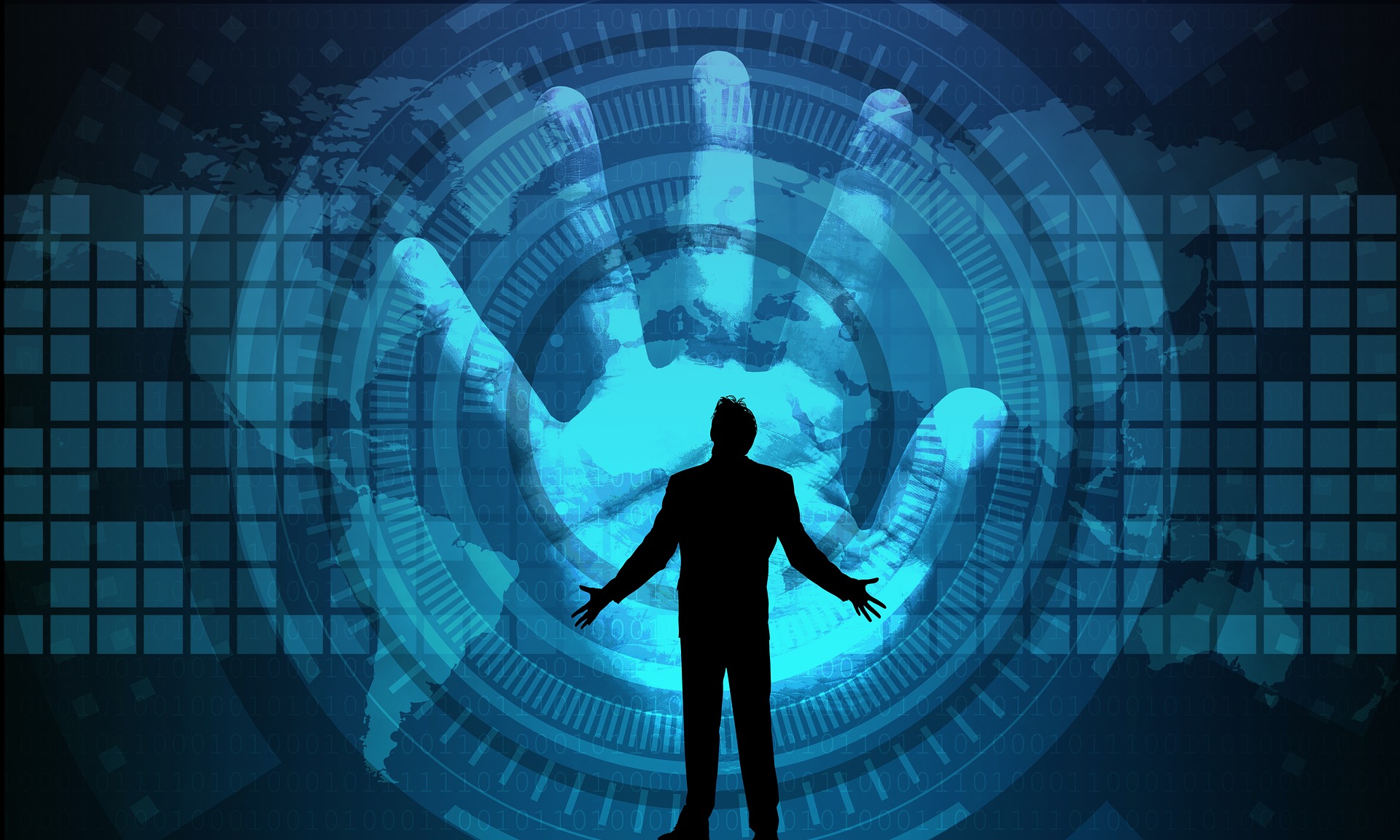 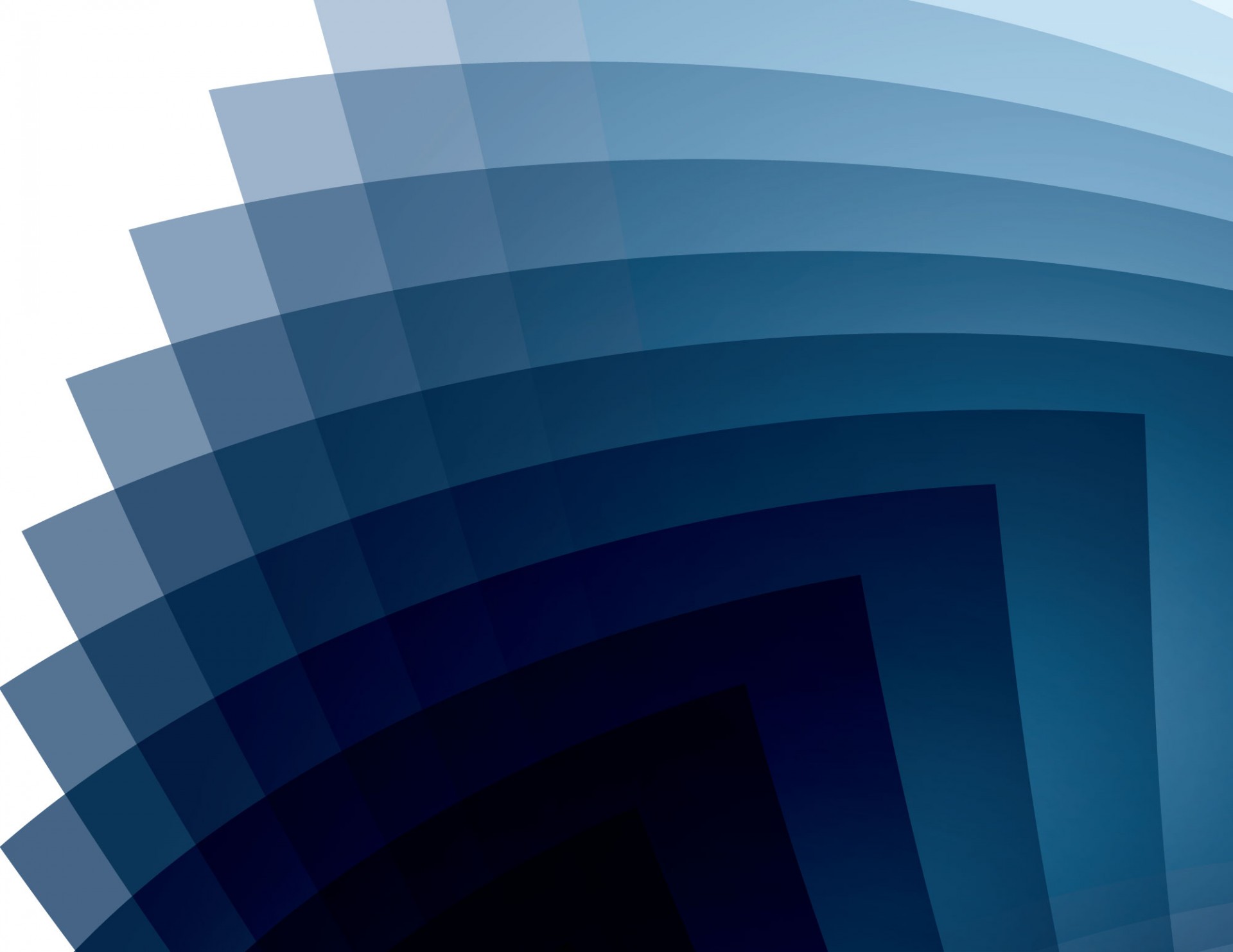 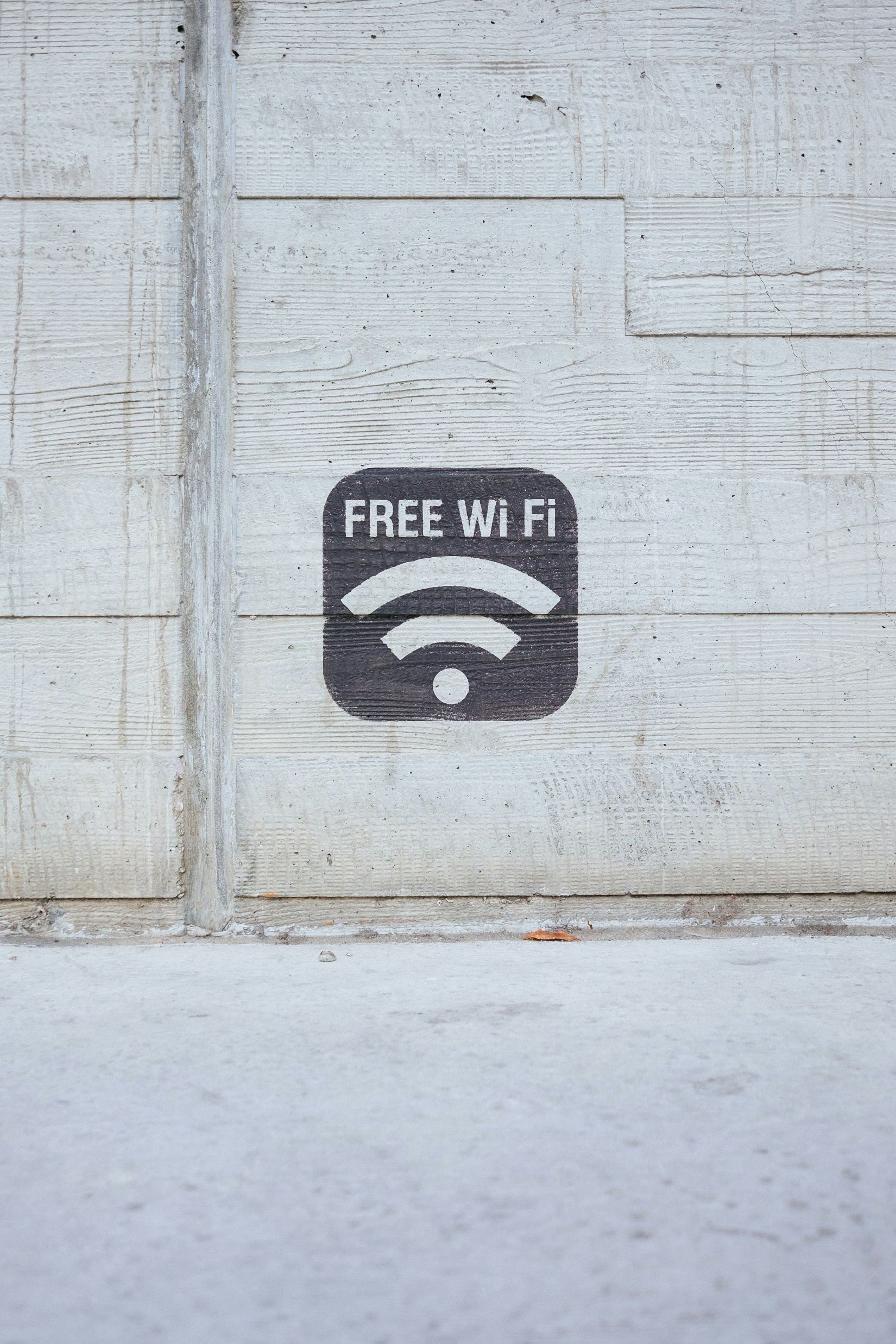 Nur was nötig ist mit anderen teilen
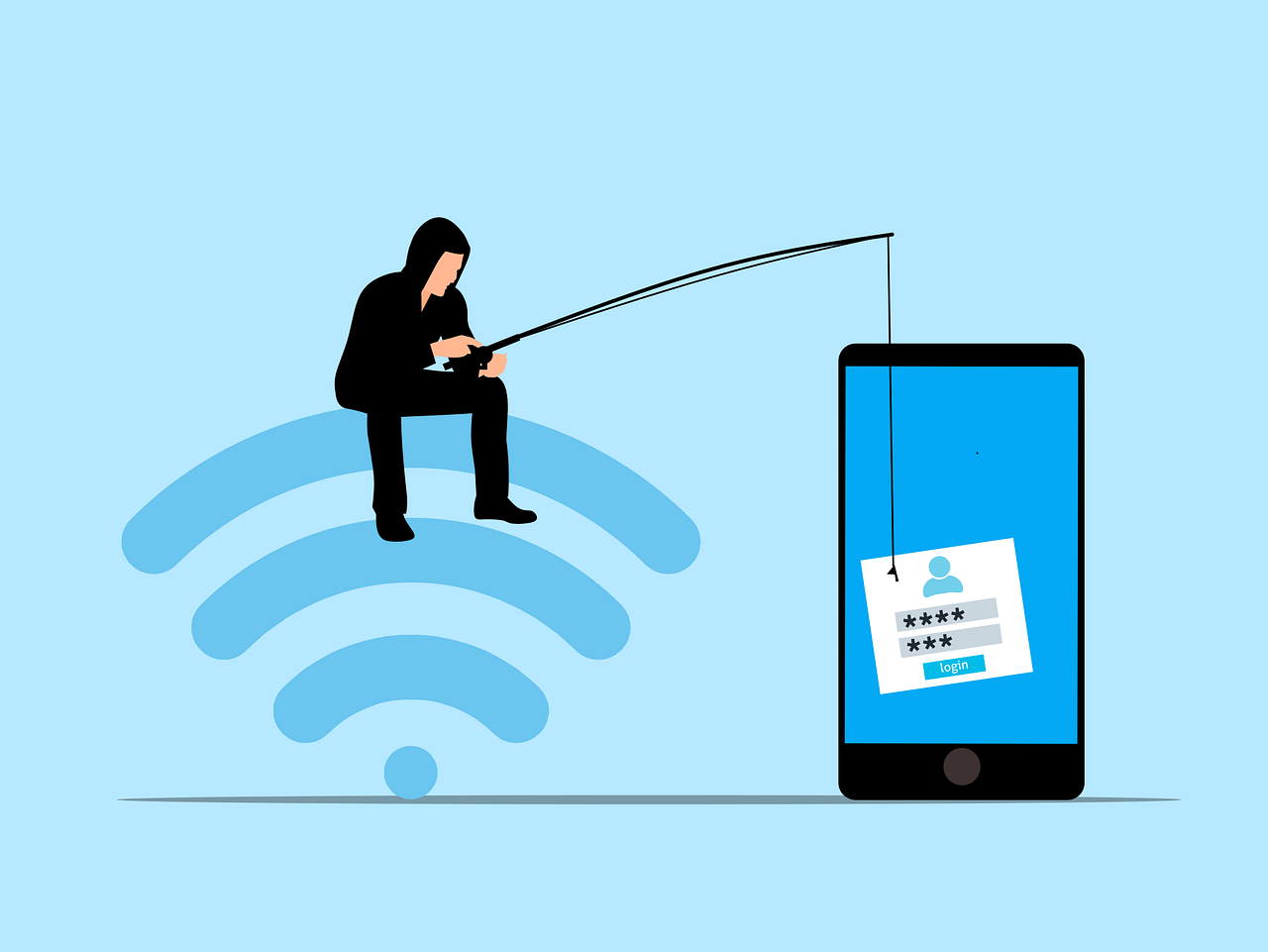 Festplatten/USB-Sticks verschlüsseln
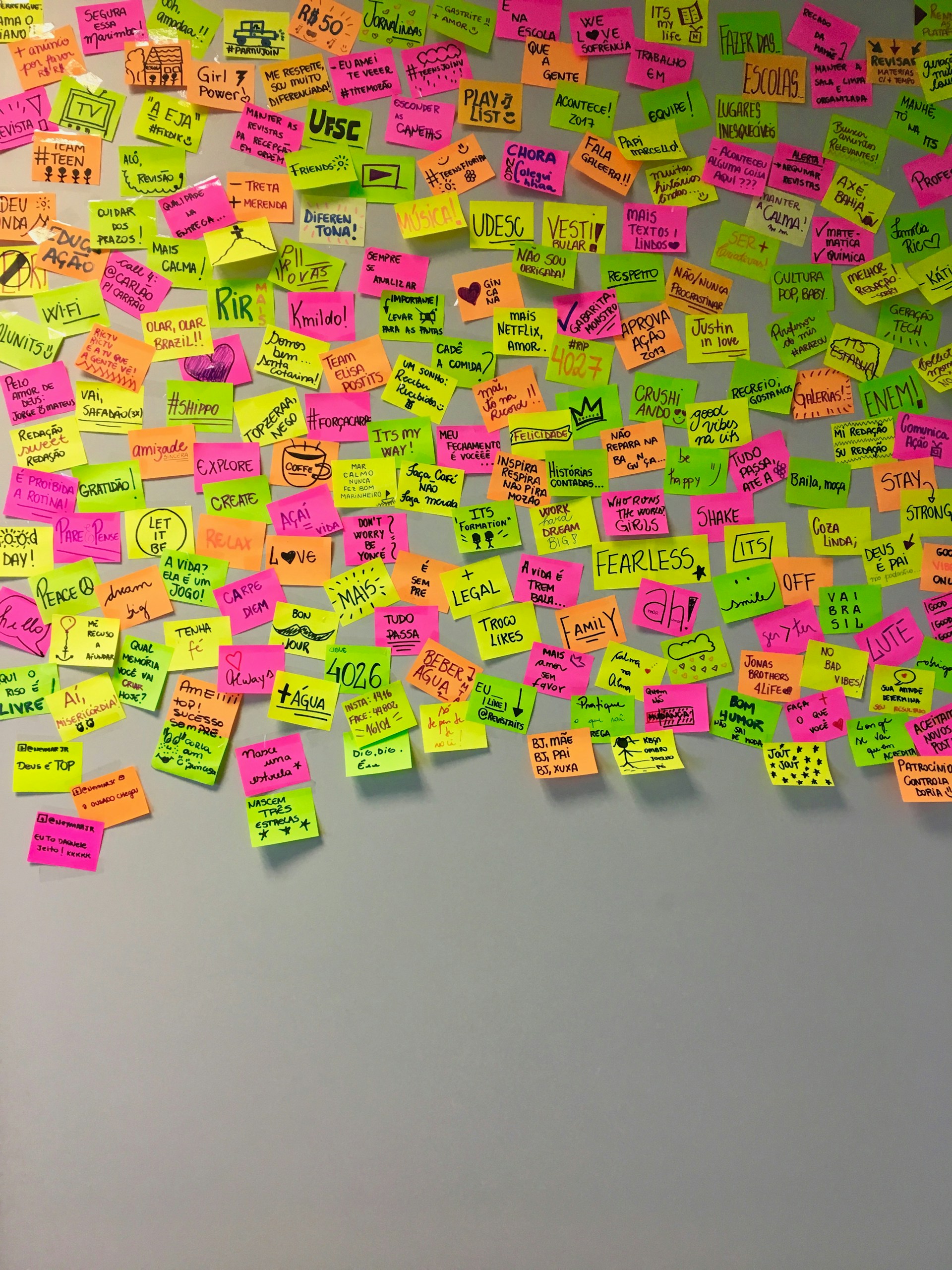 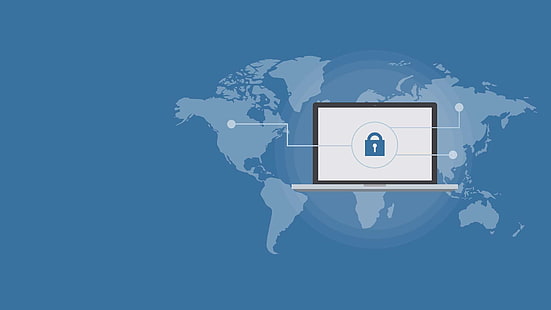 Cloud-Provder prüfen, wie sie Daten verschlüsseln
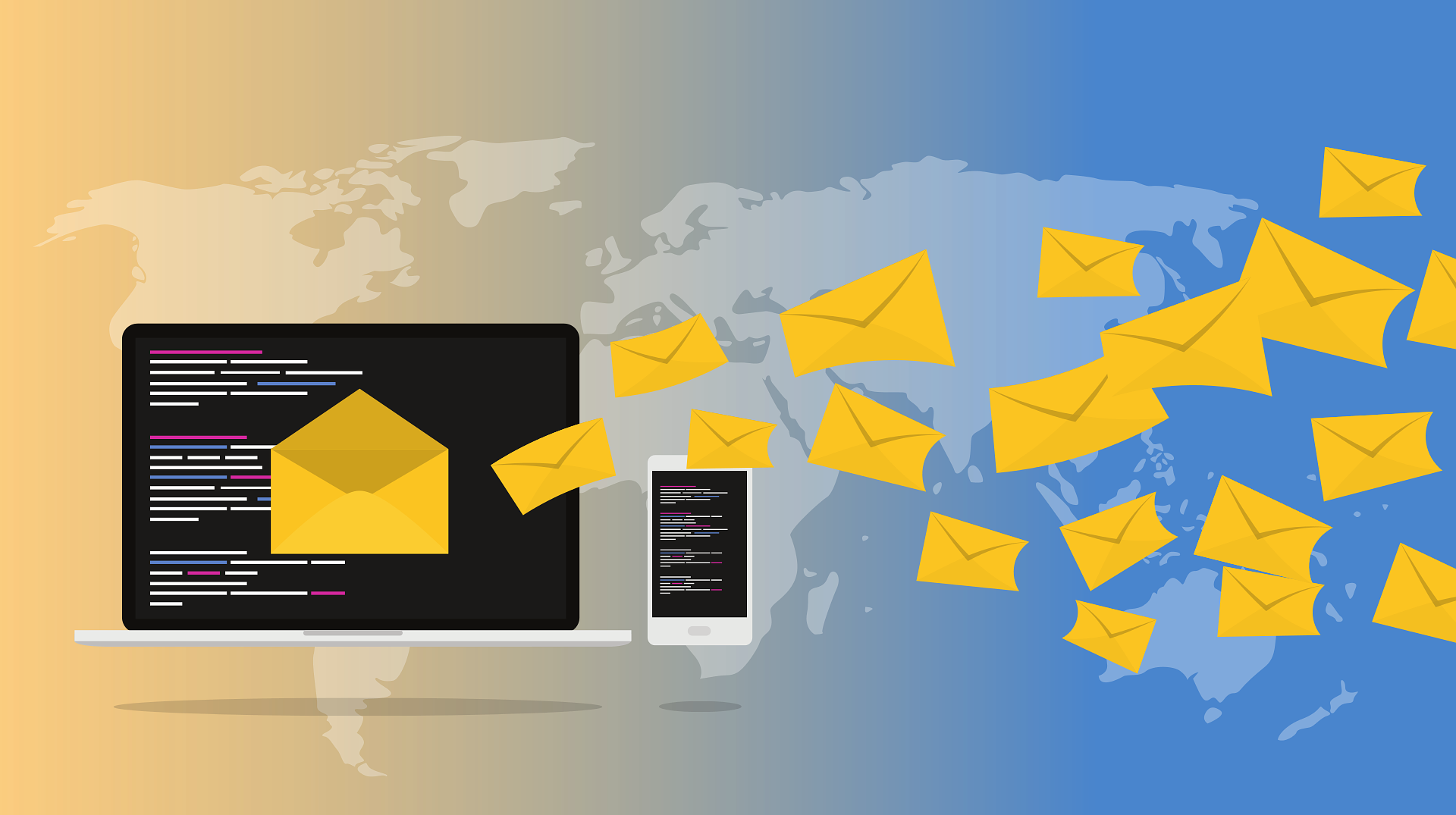 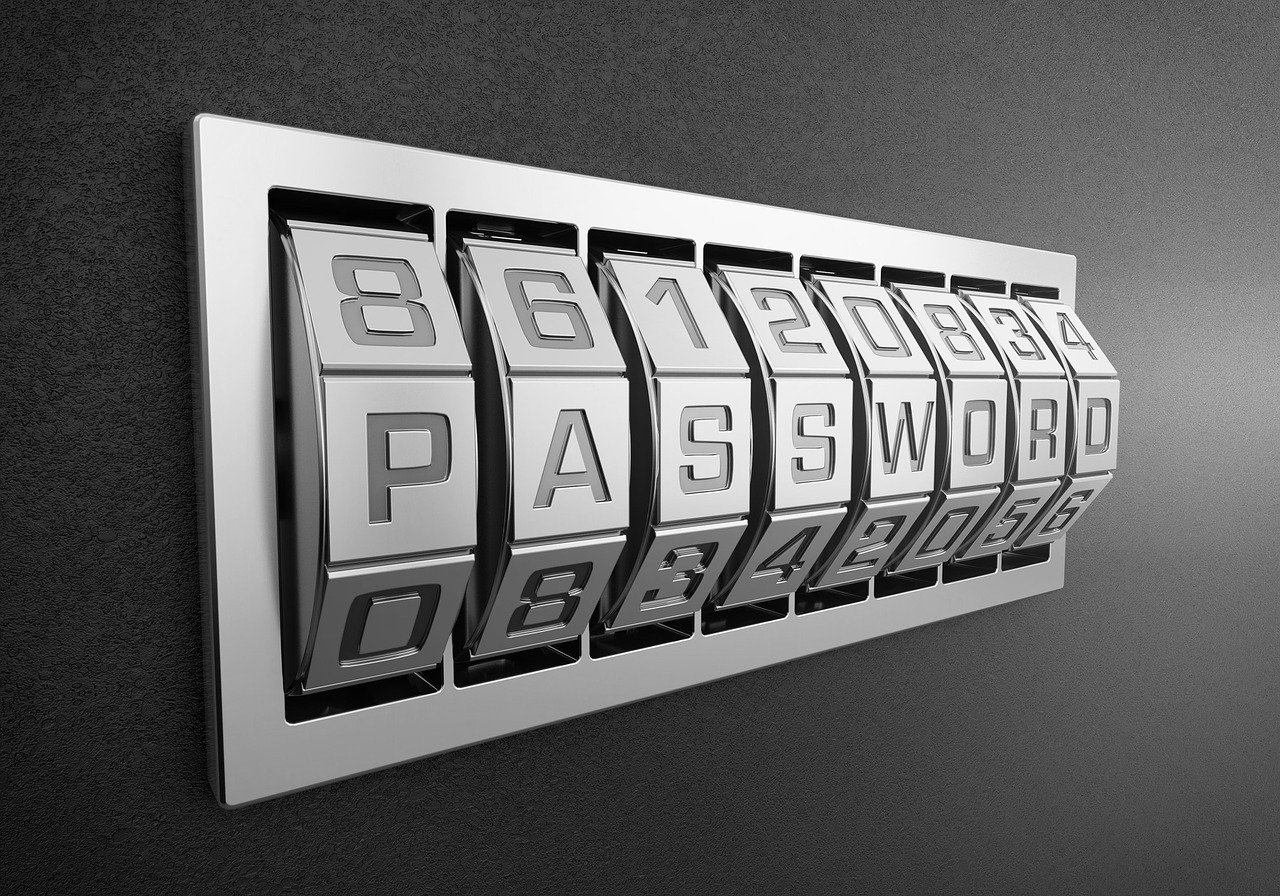 [Speaker Notes: # Datenschutz

- Regelmäßig darüber nachdenken welche Datentypen man bei der Arbeit und privat nutzt und wie man diese schützen kann wenn sie verloren gehen bzw. gestohlen werden und sich in den Händen von jemandem befinden der mir nicht freundlich gesinnt ist

---
- Computer: Obwohl man sich einloggen muss, um sie verwenden zu können, kann man die Daten auslesen, wenn man die Festplatte in einen anderen Computer einsteckt oder einen USB-Stick mit einem alternativen Betriebssystem einsteckt
- Deshalb Computer mit Tools wie Bitlocker/VeraCrypt (Windows), FileVault (Mac) oder LUKS (Linux) verschlüsseln
- Das gleiche gilt für externe Festplatten und USB-Sticks: Sobald sie an einen Computer angeschlossen werden, kann man ihre Daten auslesen wenn sie nicht verschlüsselt sind
---

# Cloud-based/online Storage
- Viele Anbieter von Cloudspeicher verschlüsseln Daten auf deren Servern - allerdings besitzen sie den Master-Schlüssel um die Daten entschlüsseln und lesen zu können
- Stattdessen besser Anbieter suchen die Zero-knowledge unterstützen
  - Dies bedeutet dass die Daten lokal auf dem Rechner verschlüsselt werden bevor sie ins Internet übermittelt werden
  - Niemand außer Ihnen selbst kann sonst die Daten lesen
- Alternativ Daten lokal mit Tools wie Cryptomator oder BoxCryptor verschlüsseln bevor man sie an z.B. Dropbox versendet]
Backups
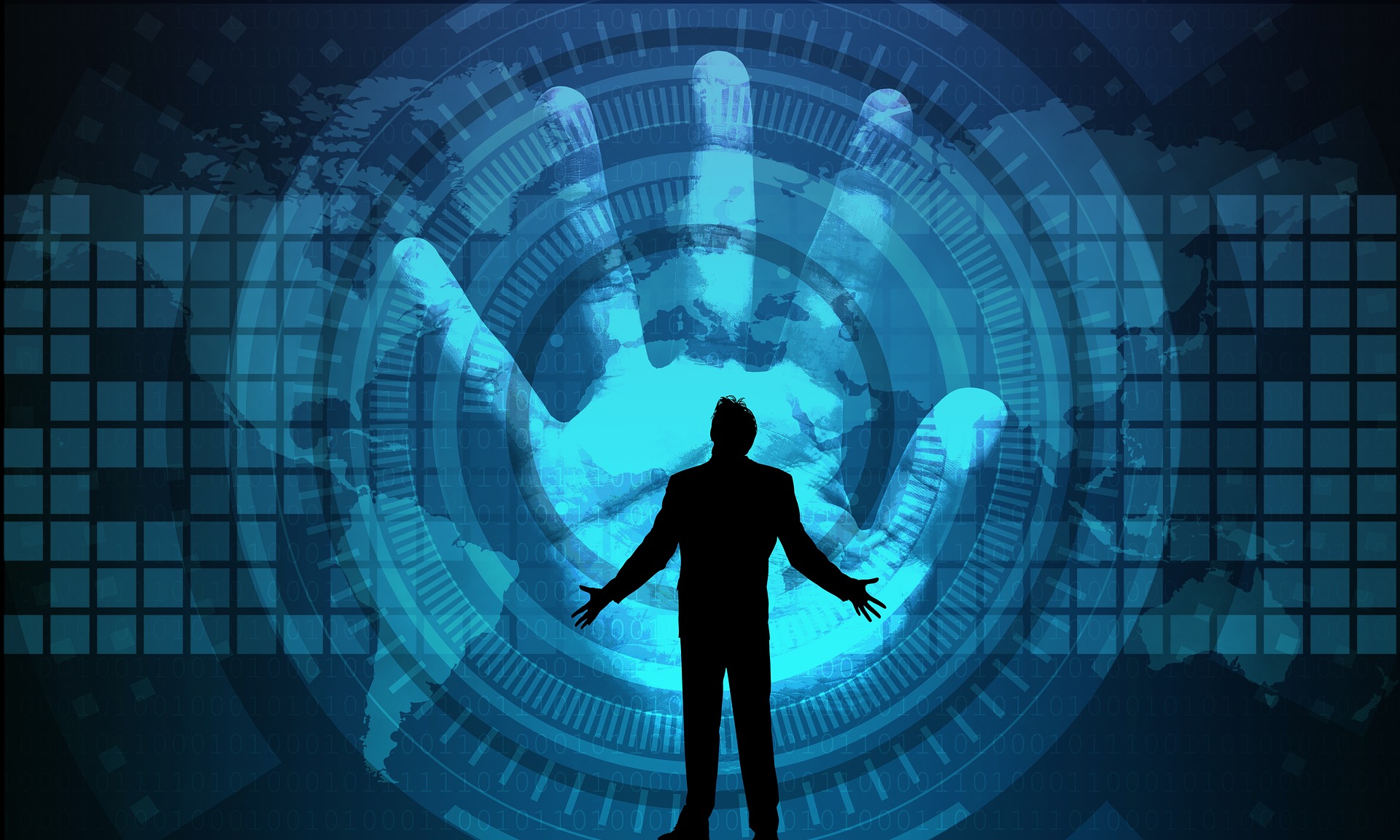 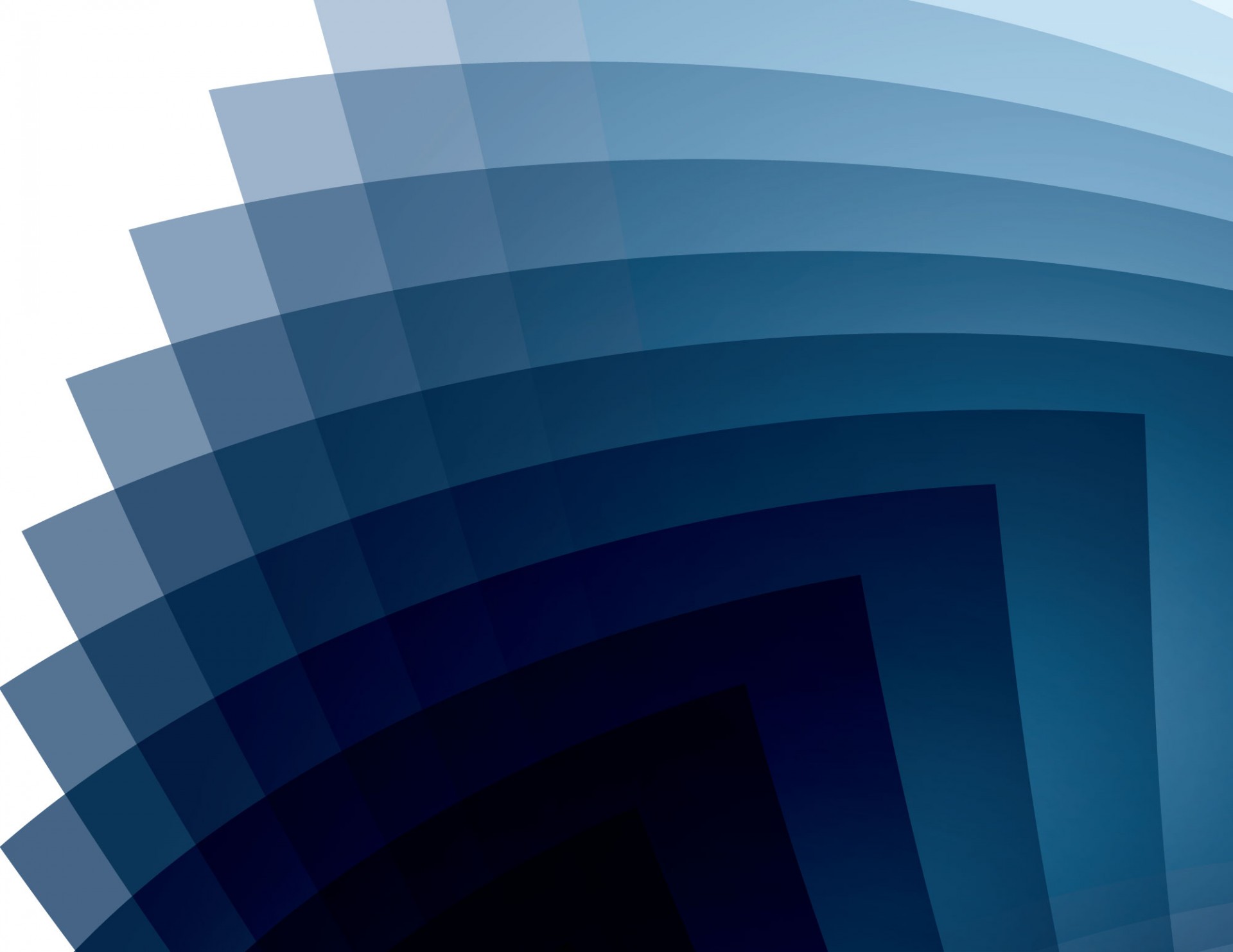 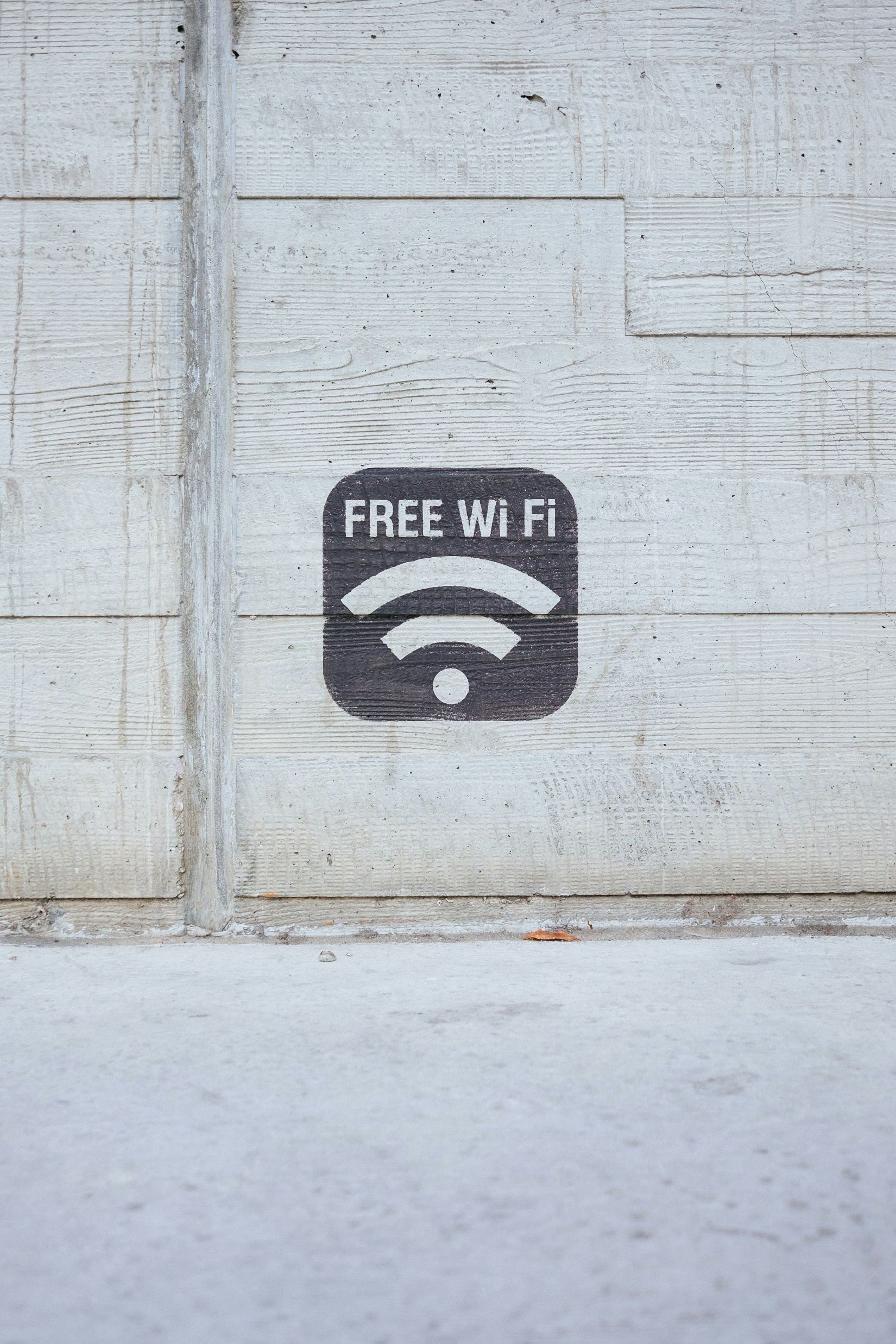 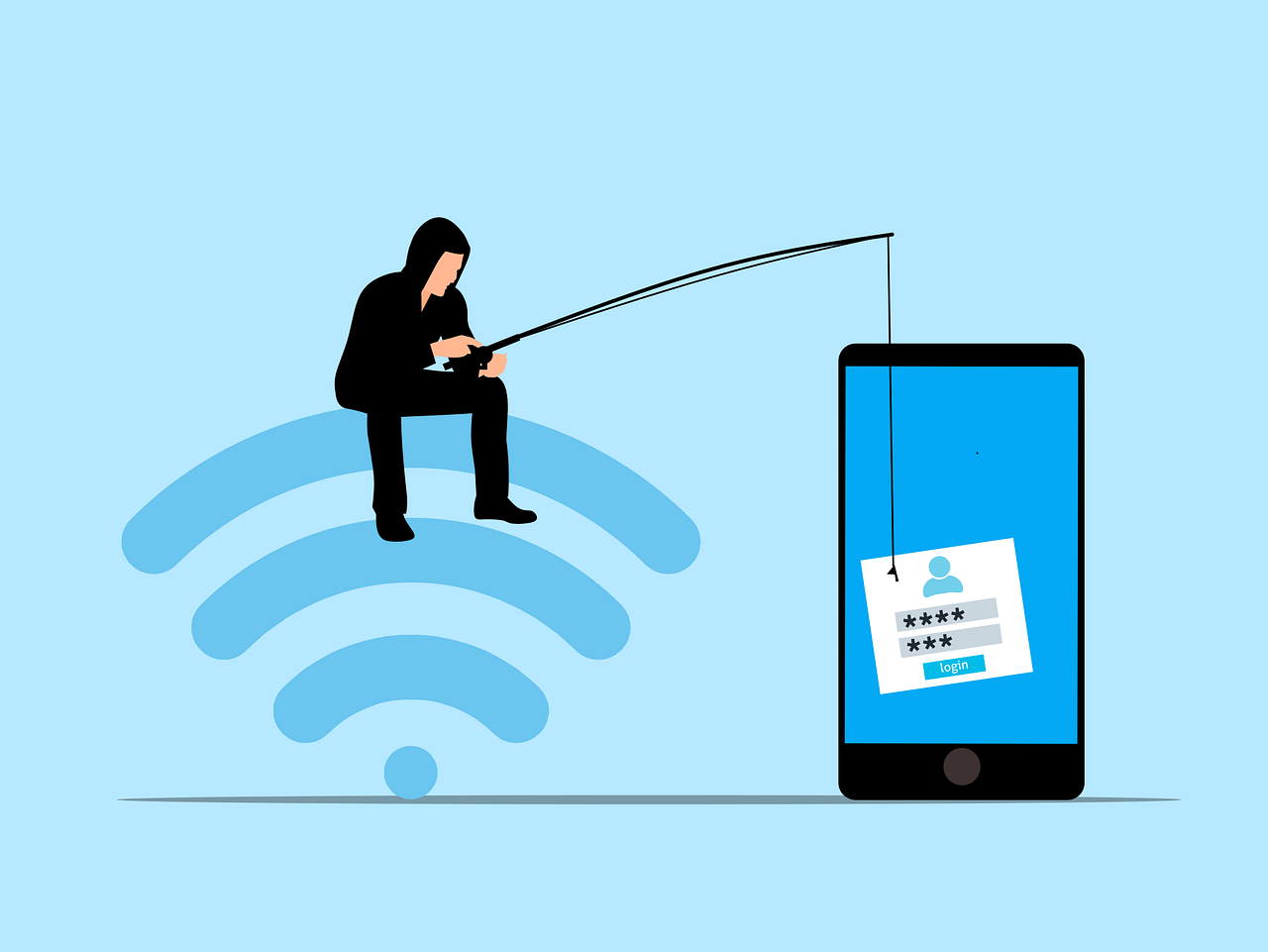 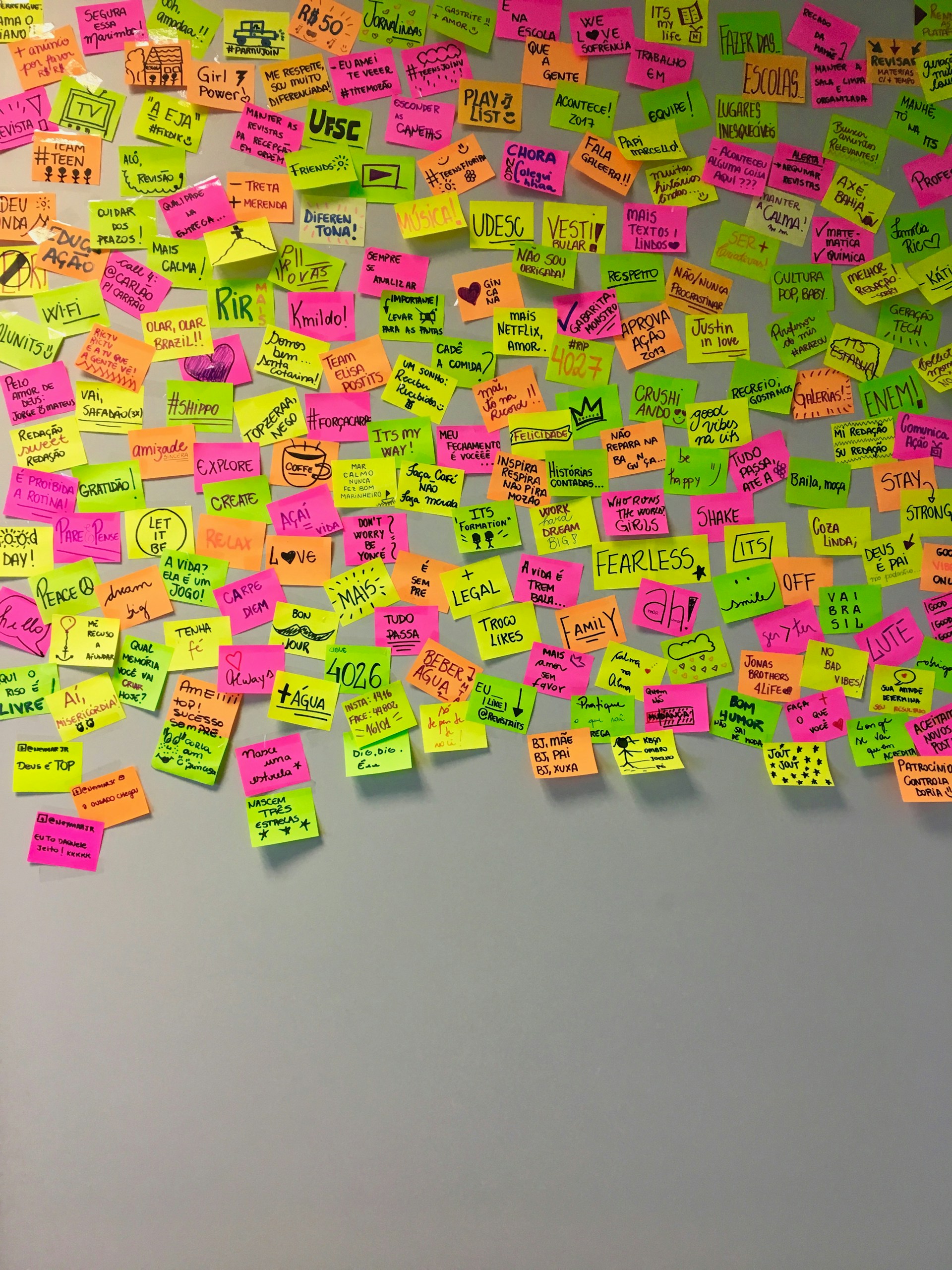 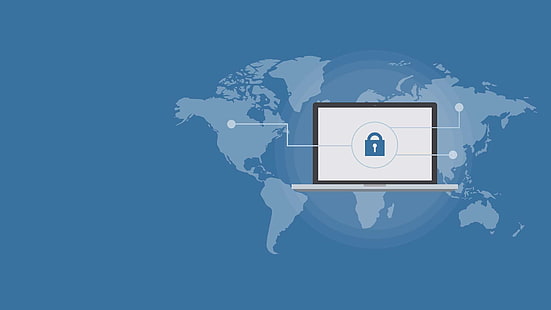 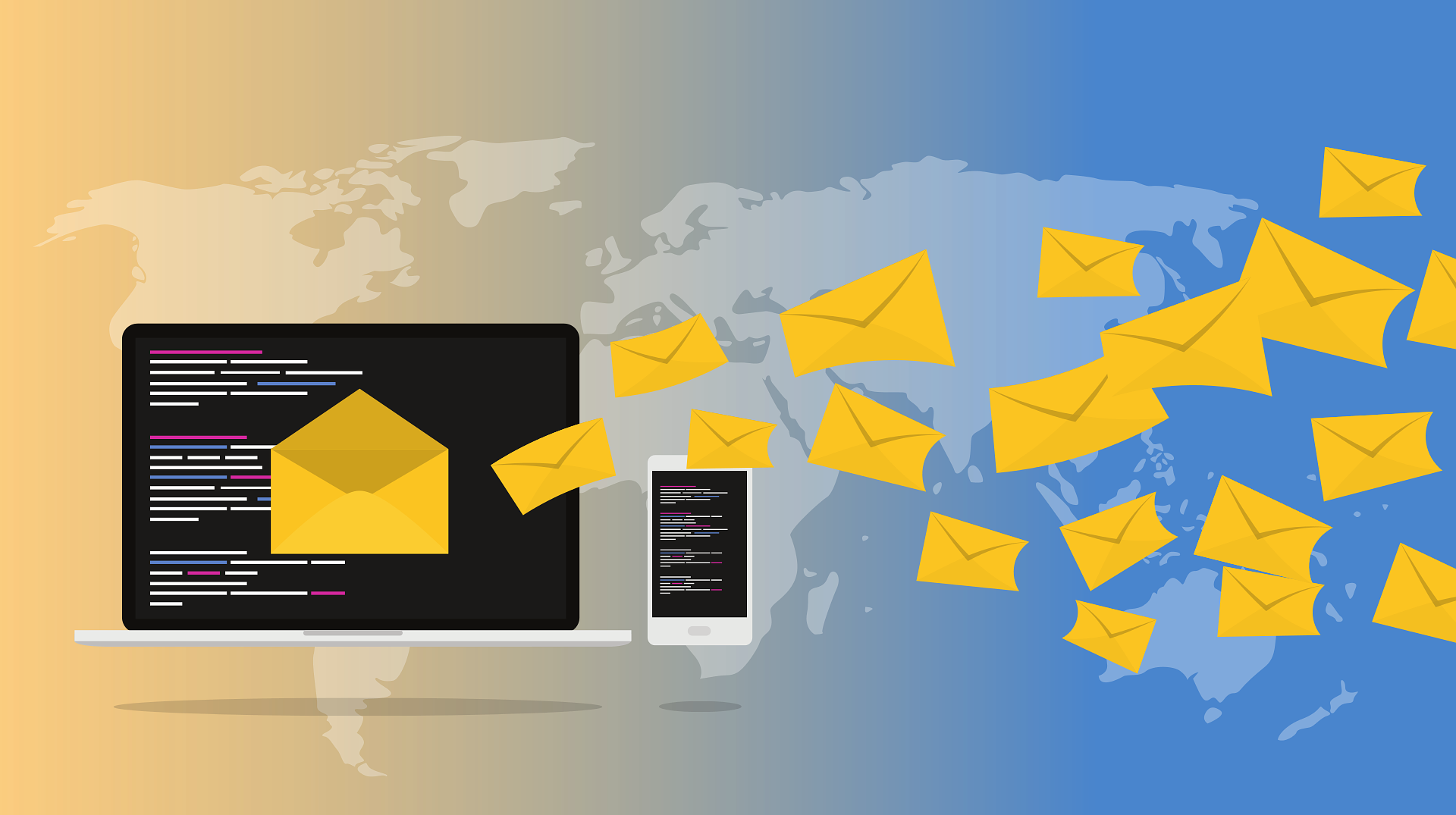 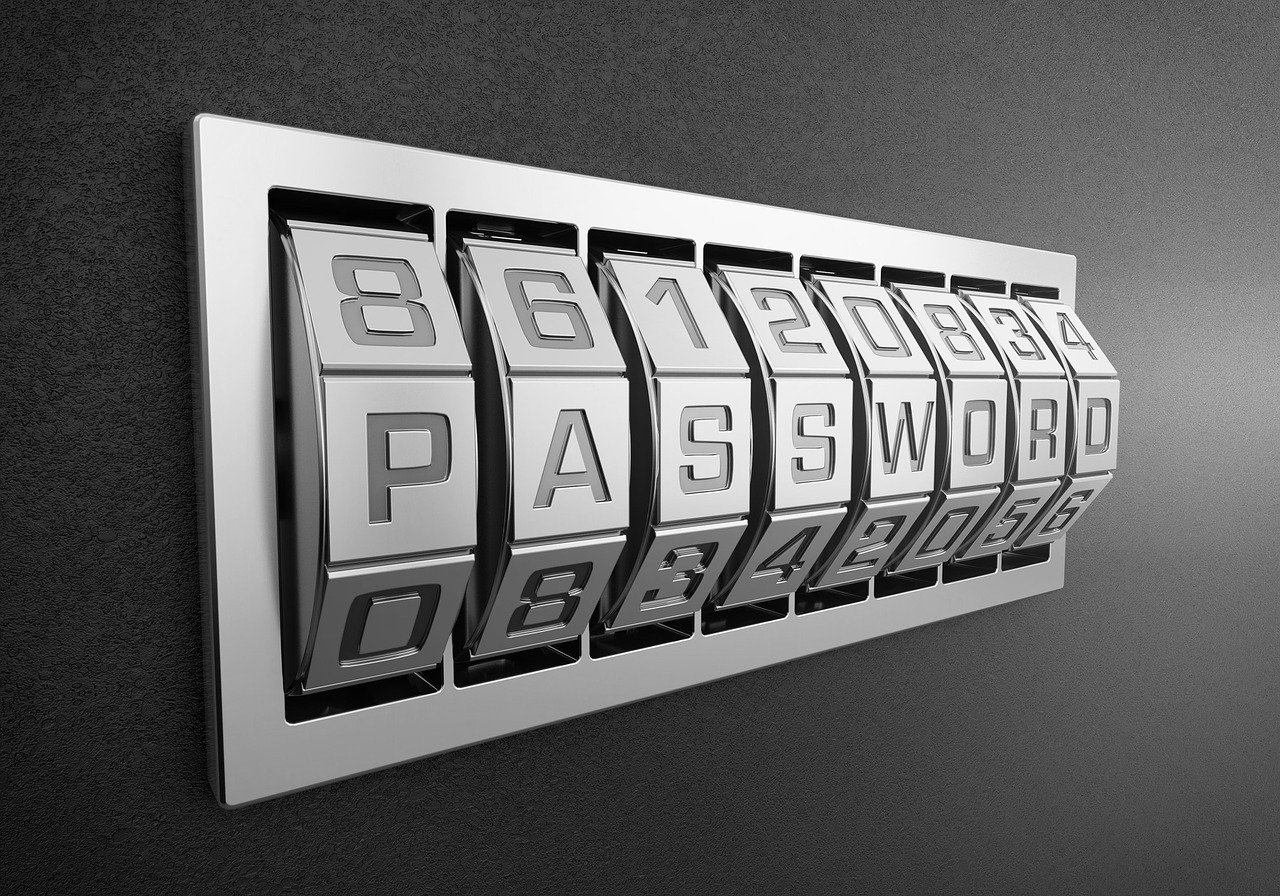 [Speaker Notes: # Backups

- Regelmäßig Backups von wichtigen Daten erstellen, beispielsweise über NAS oder (verschlüsselten) USB-Stick
- Mehrere Versionsstände vorhalten, z.B. nach Schema Großvater, Vater, Sohn
- Nur Backups, die nicht mit einem Computer oder Netzwerk verbunden sind (Offline-Backups) schützen vor Verschlüsselung durch Trojaner o.ä.
- Auch Backups müssen verschlüsselt sein um unerlaubten Zugriff zu unterbinden
- Regelmäßig Wiederherstellen der Daten üben um für den Ernstfall vorbereitet zu sein]
Backups
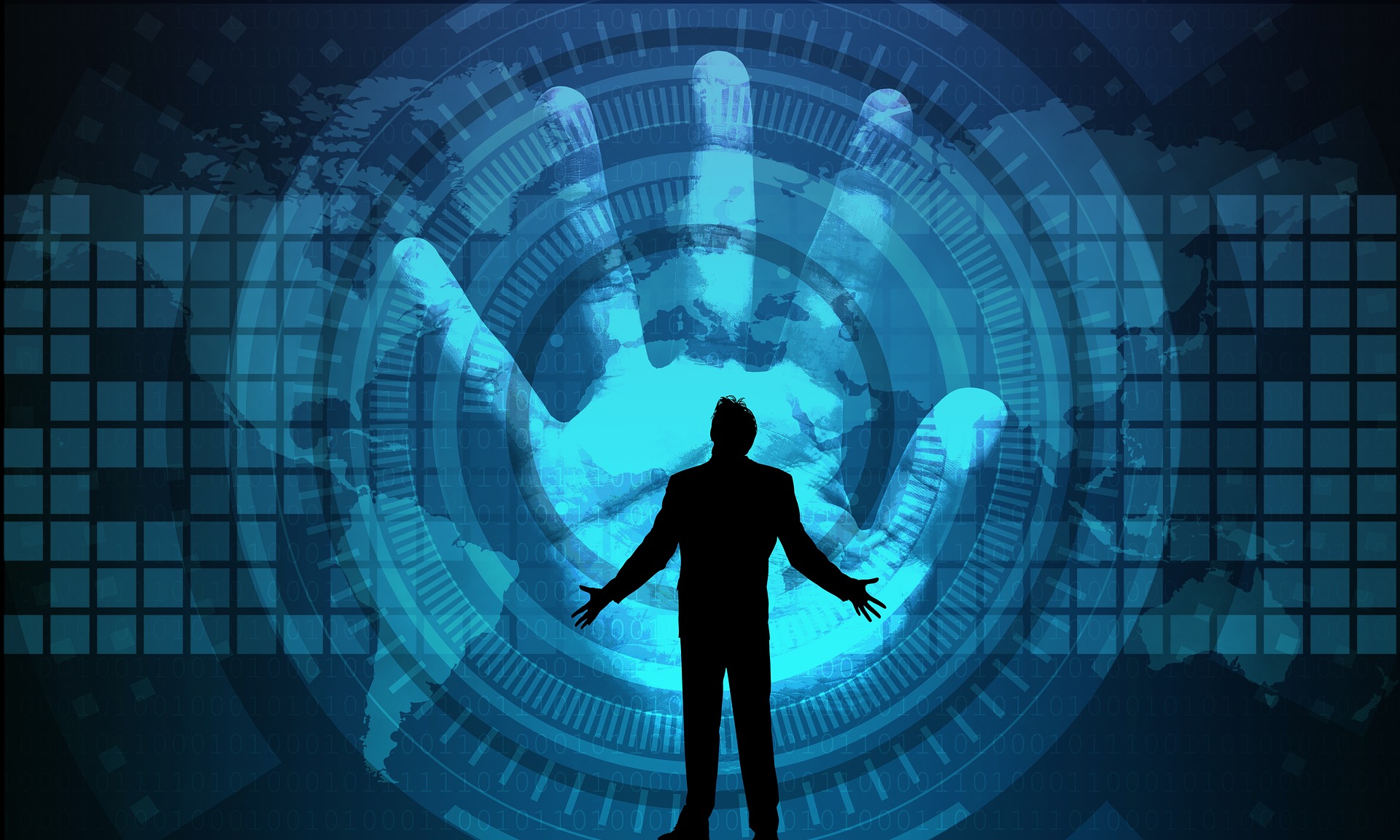 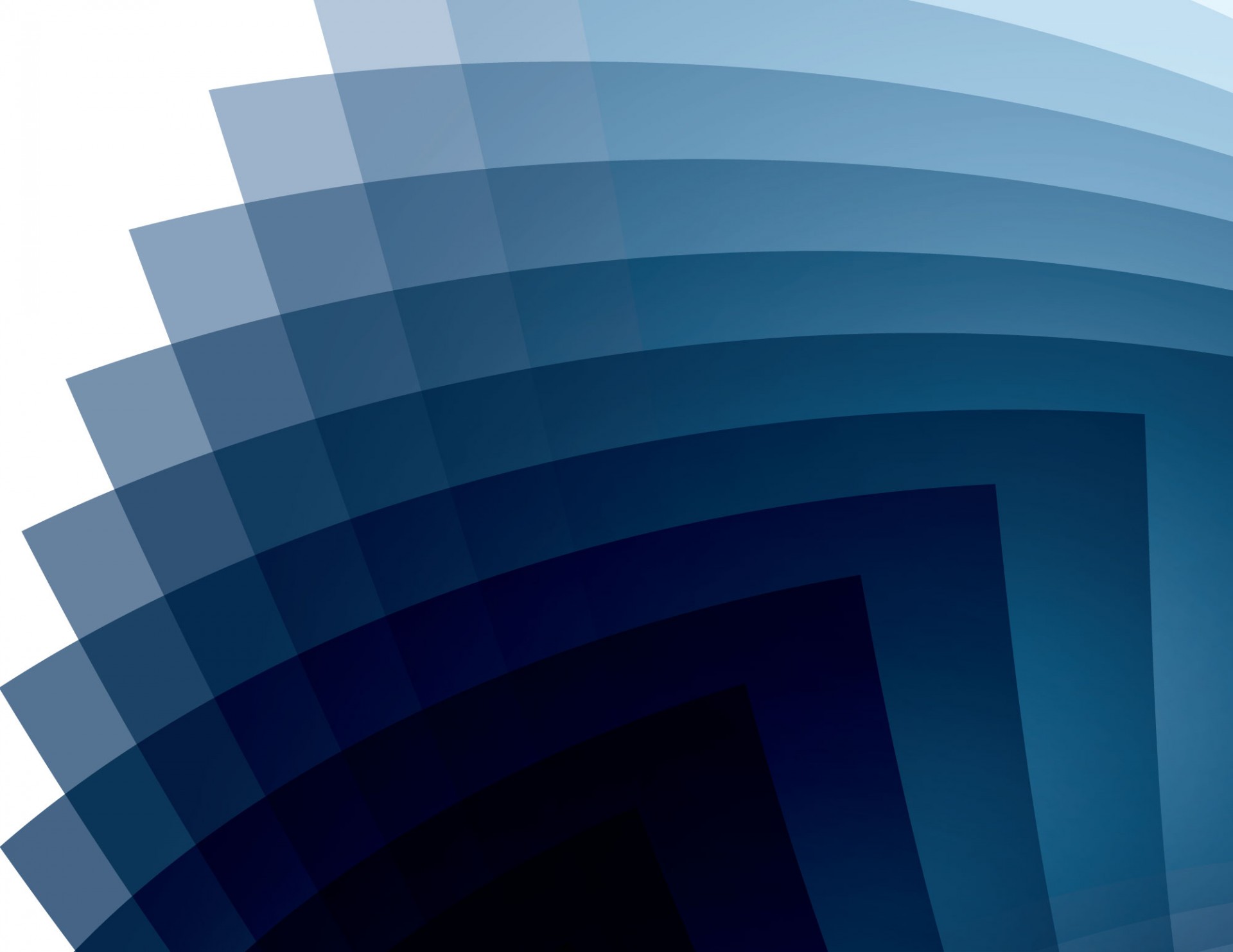 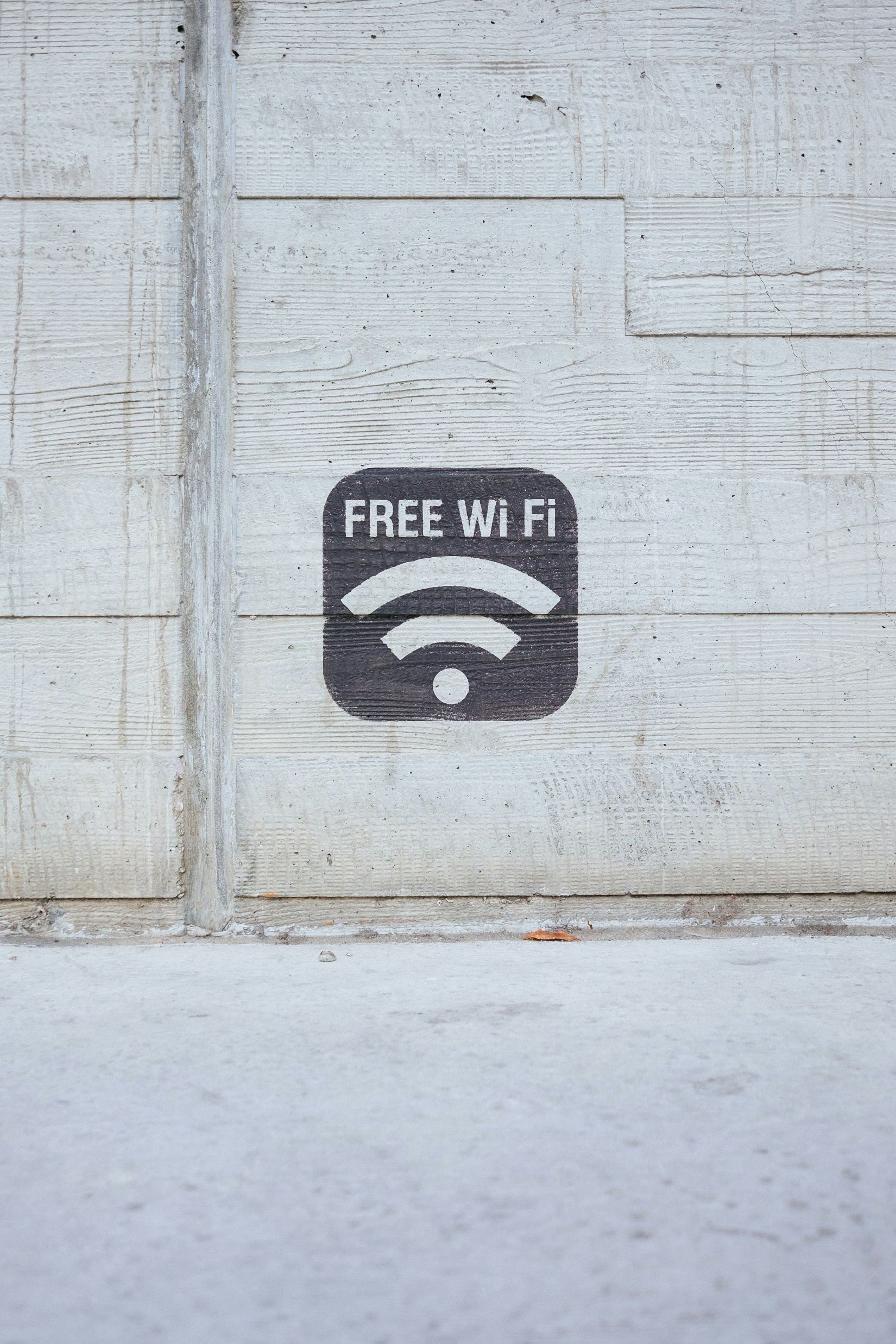 Regelmäßige automatische Backups einrichten
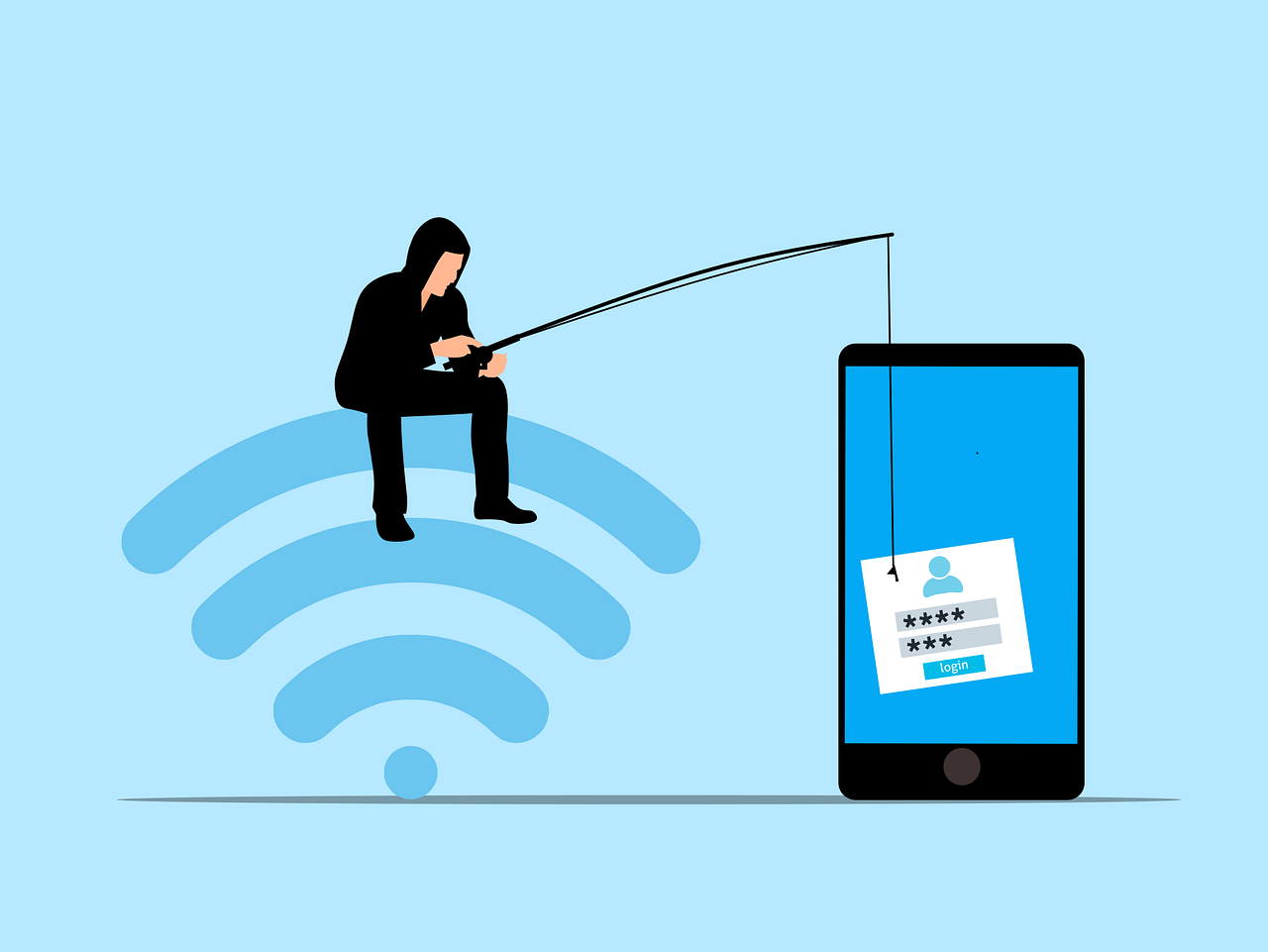 Mehrere Versionen vorhalten
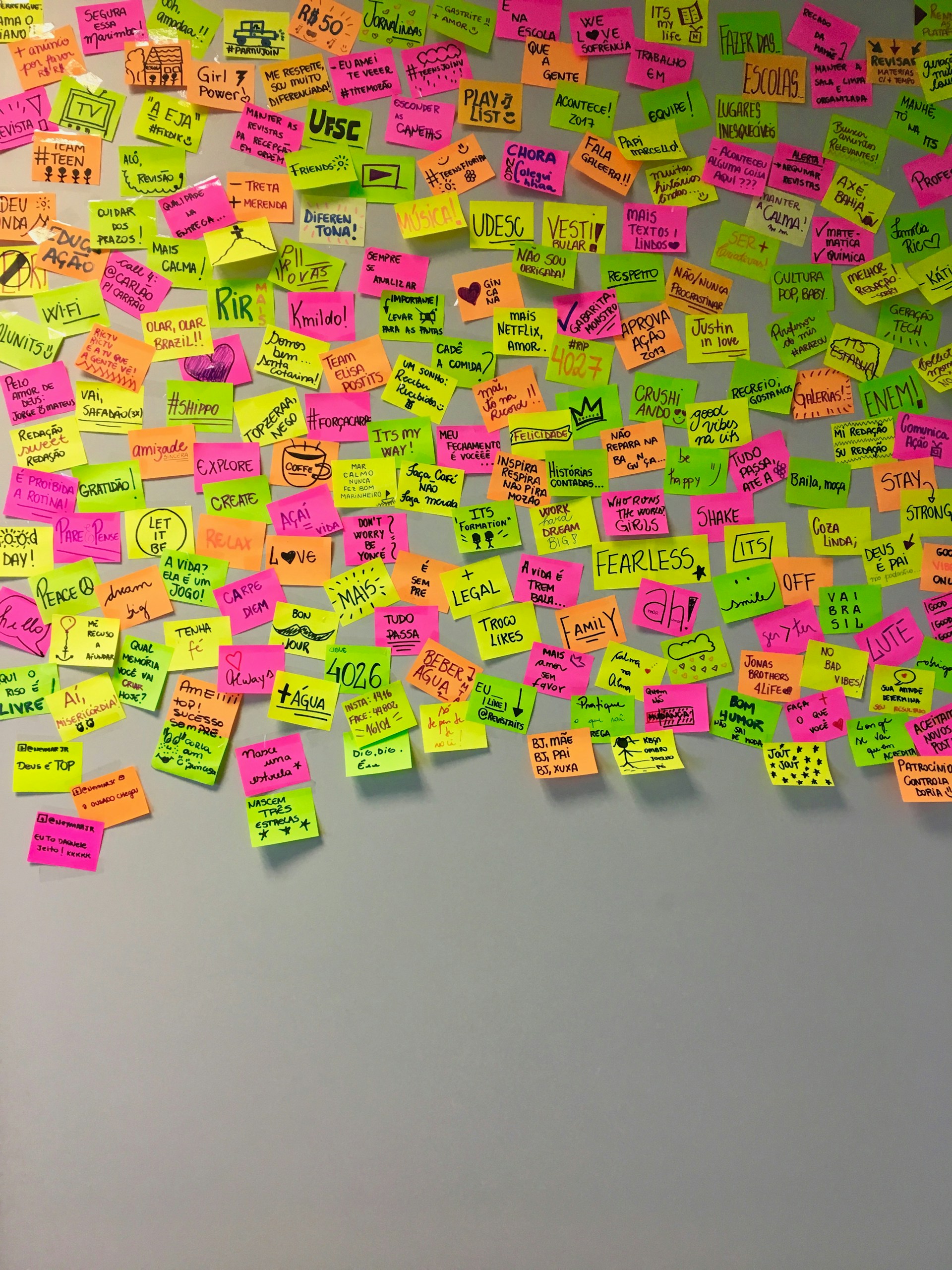 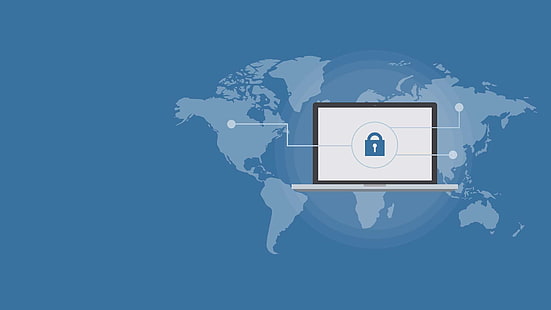 Backup an anderem Standort vorhalten
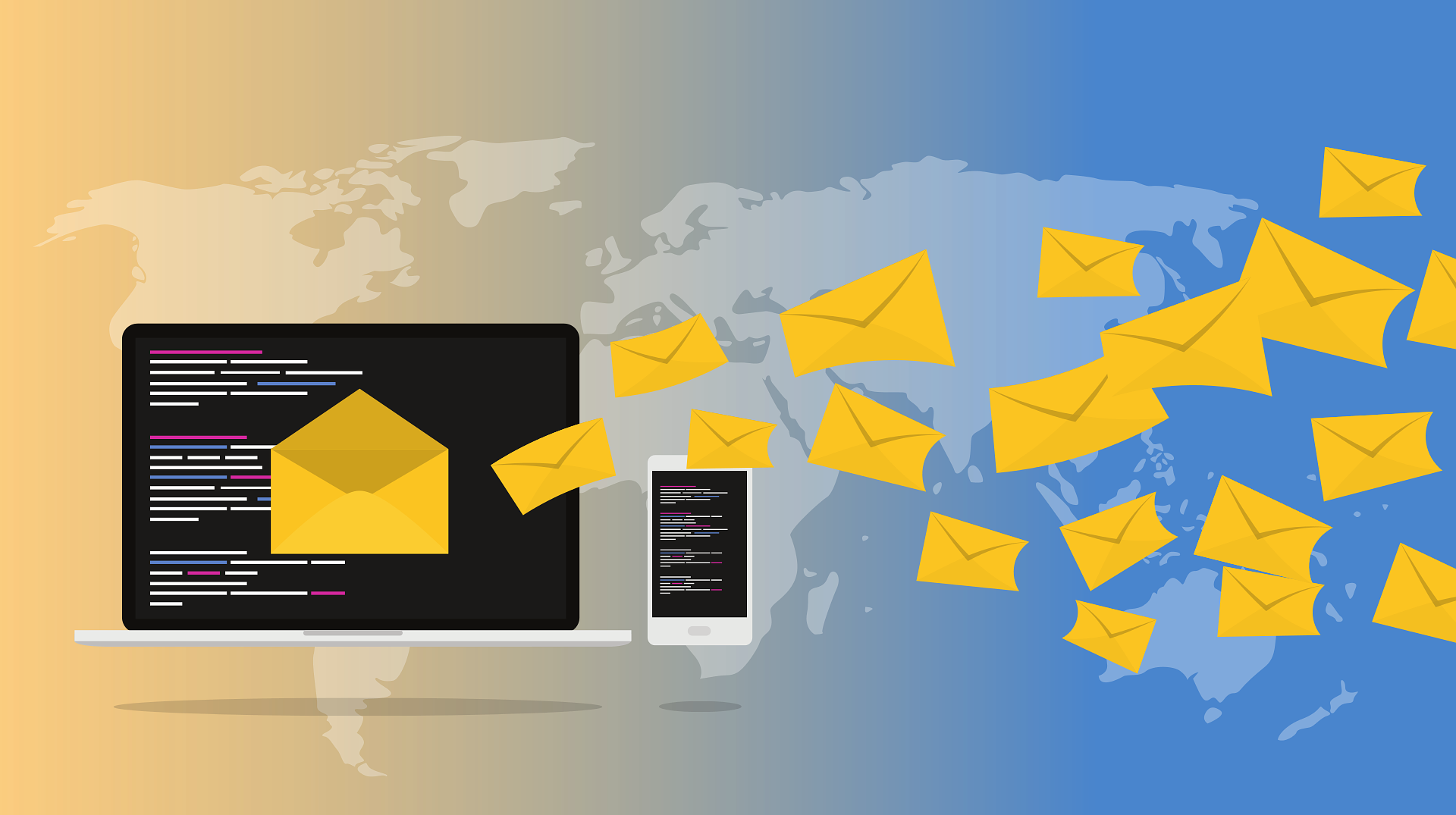 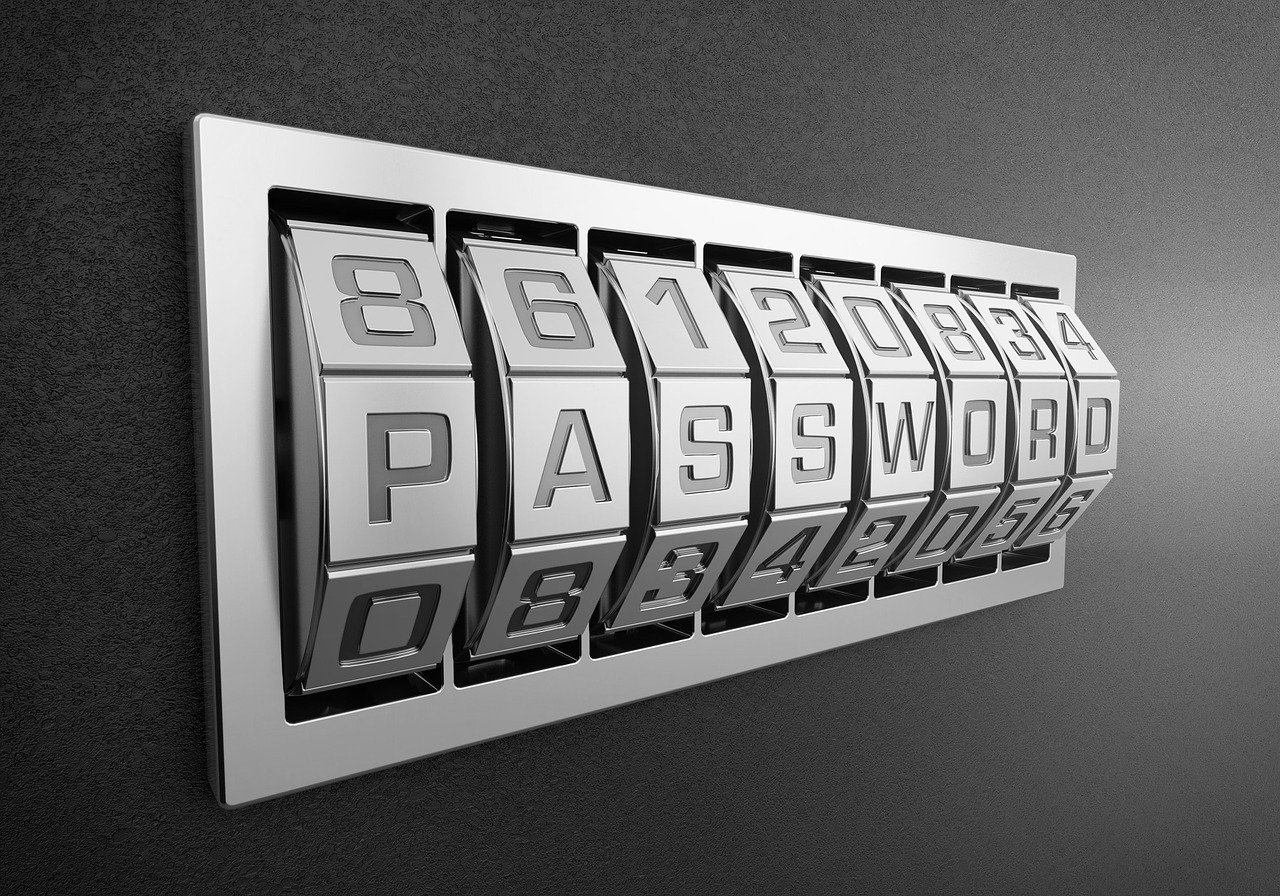 Wiederherstellen üben
[Speaker Notes: # Backups

- Regelmäßig Backups von wichtigen Daten erstellen, beispielsweise über NAS oder (verschlüsselten) USB-Stick
- Mehrere Versionsstände vorhalten, z.B. nach Schema Großvater, Vater, Sohn
Nur Backups, die nicht mit einem Computer oder Netzwerk verbunden sind (Offline-Backups) schützen vor Verschlüsselung durch Trojaner o.ä.
Backup an anderem Standort
- Auch Backups müssen verschlüsselt sein, um unerlaubten Zugriff zu unterbinden
- Regelmäßig Wiederherstellen der Daten üben, um für den Ernstfall vorbereitet zu sein]
Abschließende Tipps
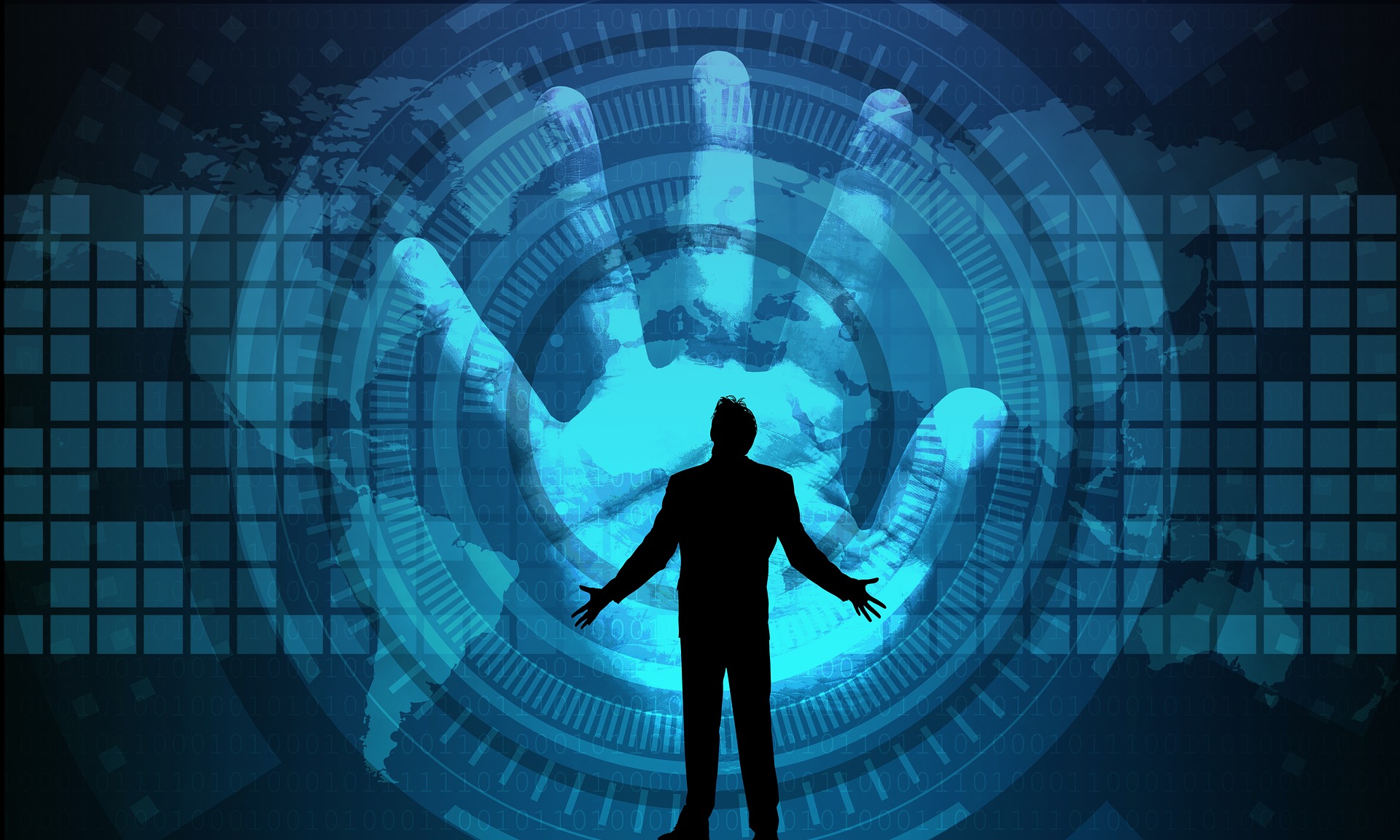 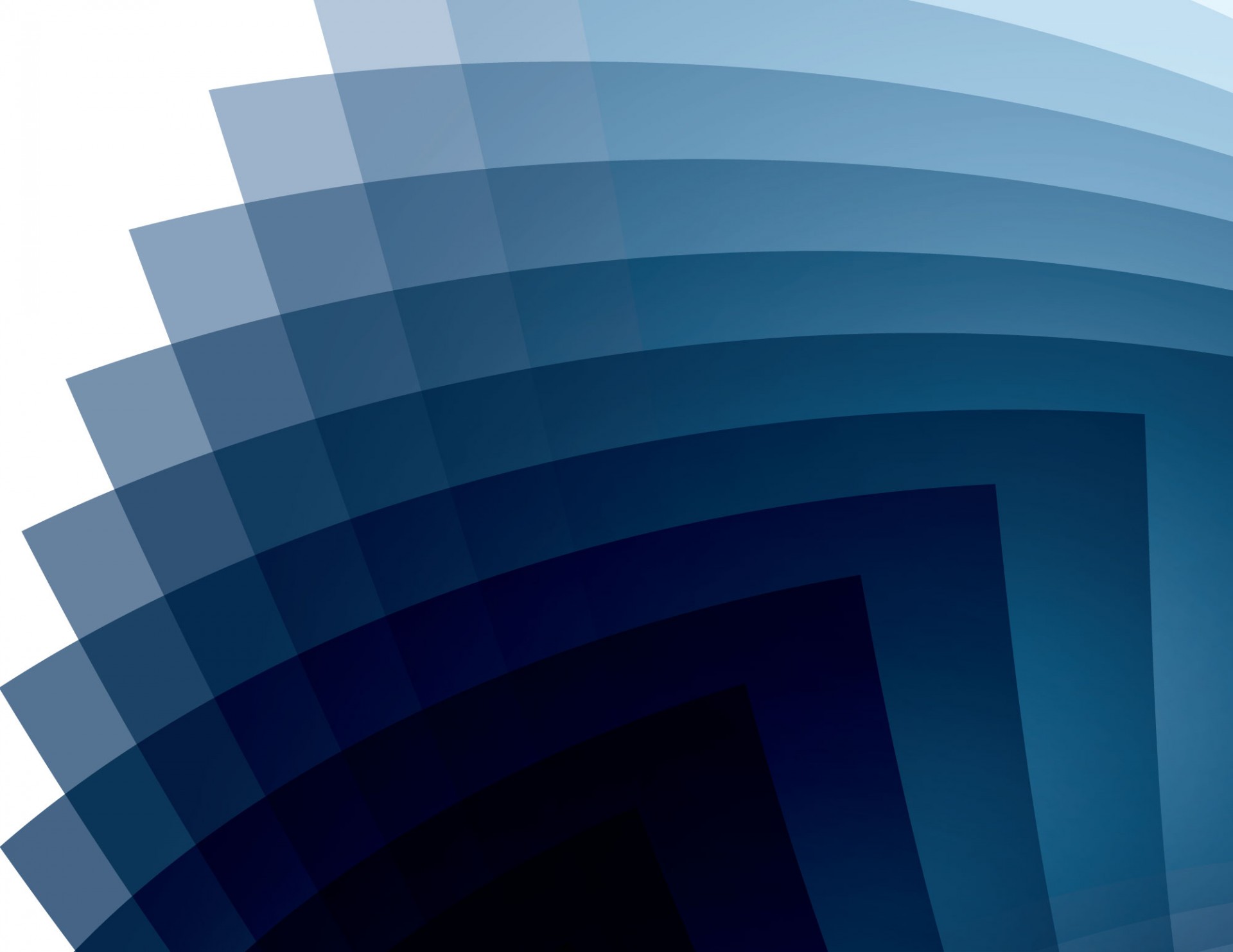 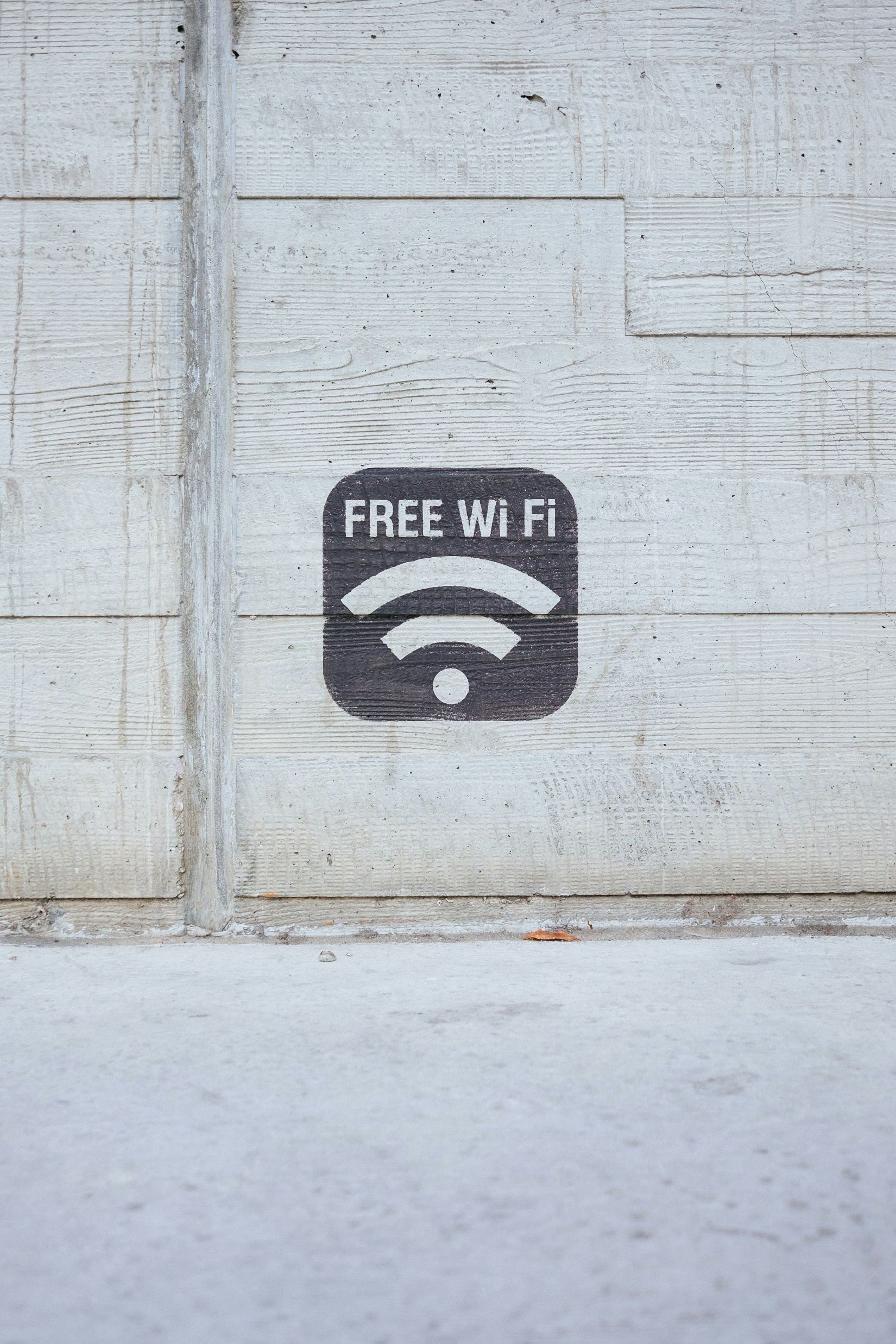 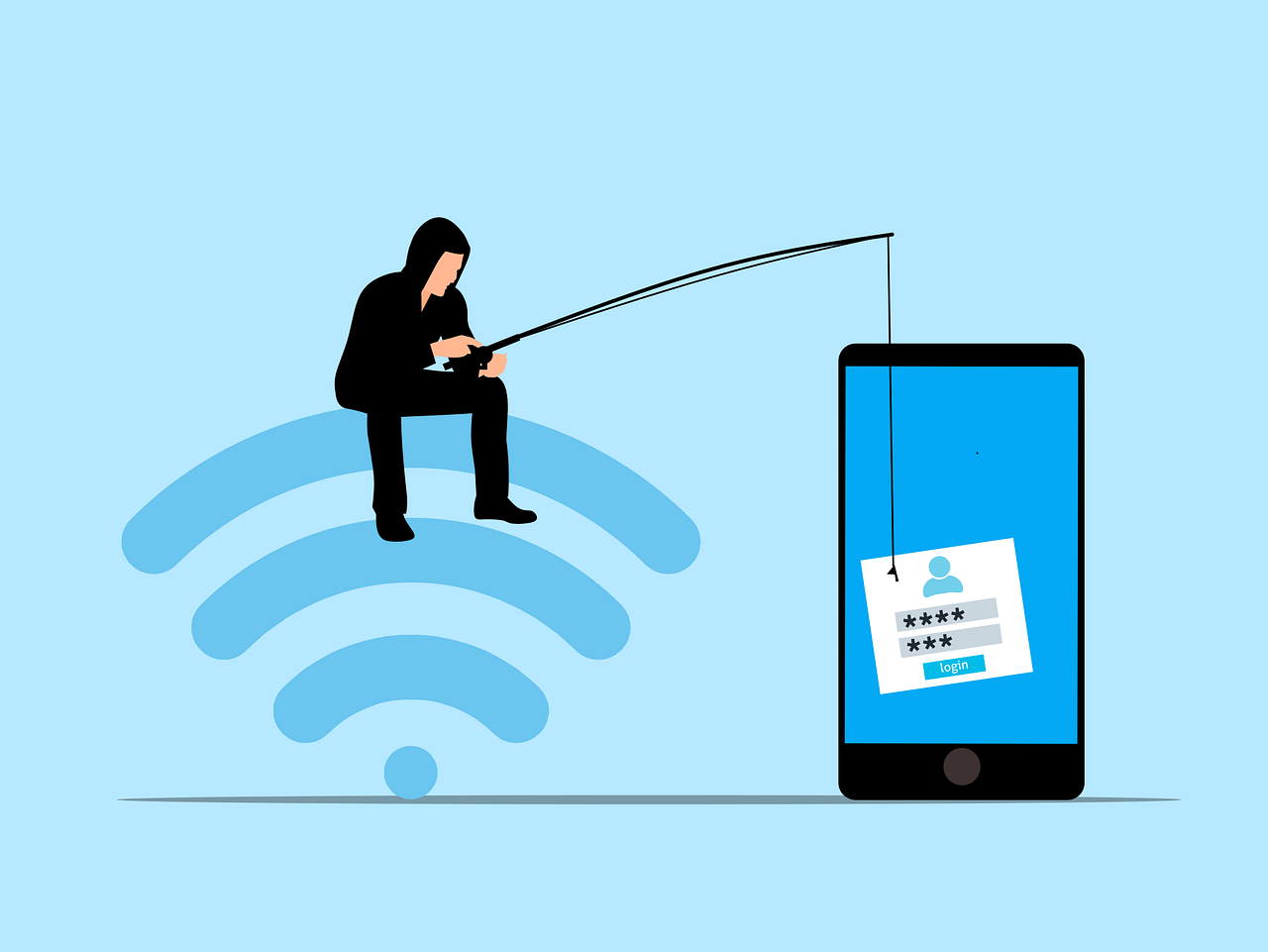 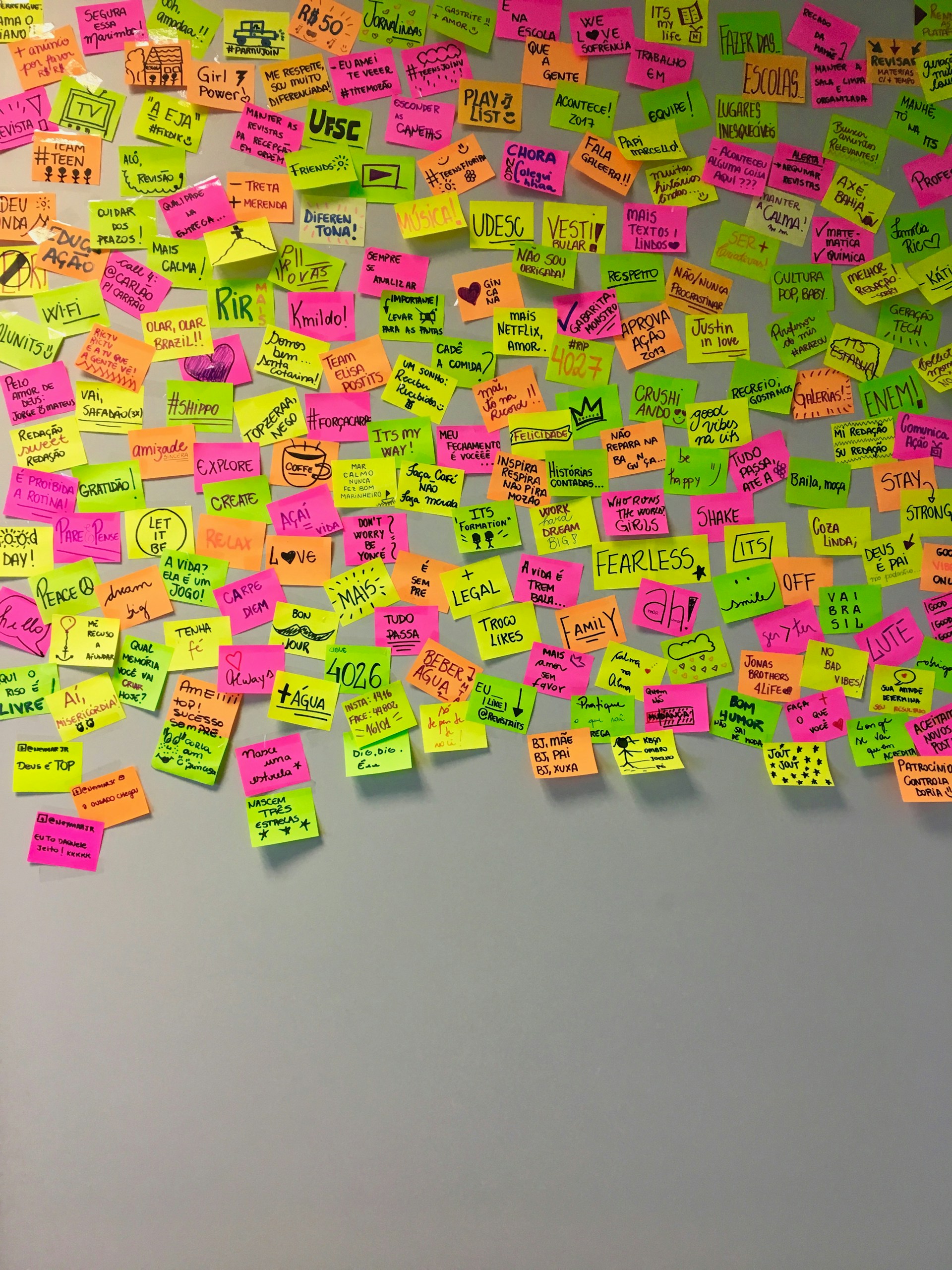 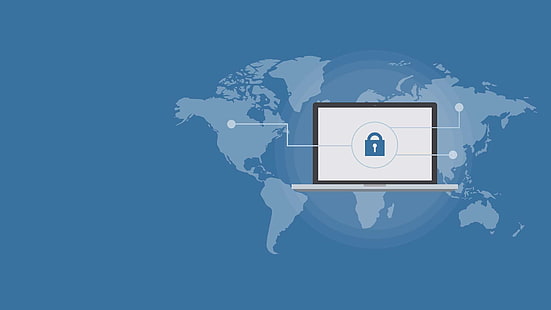 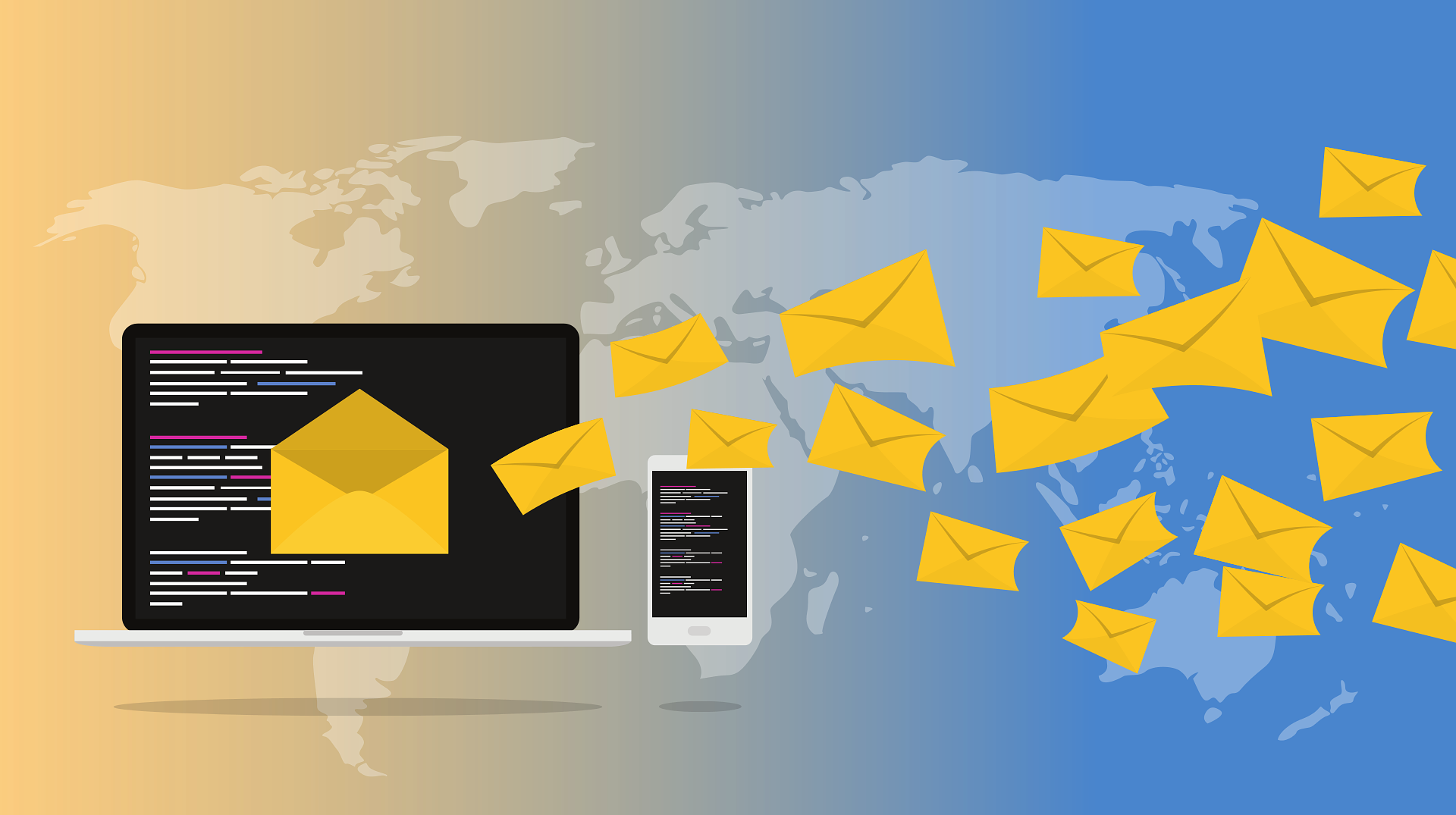 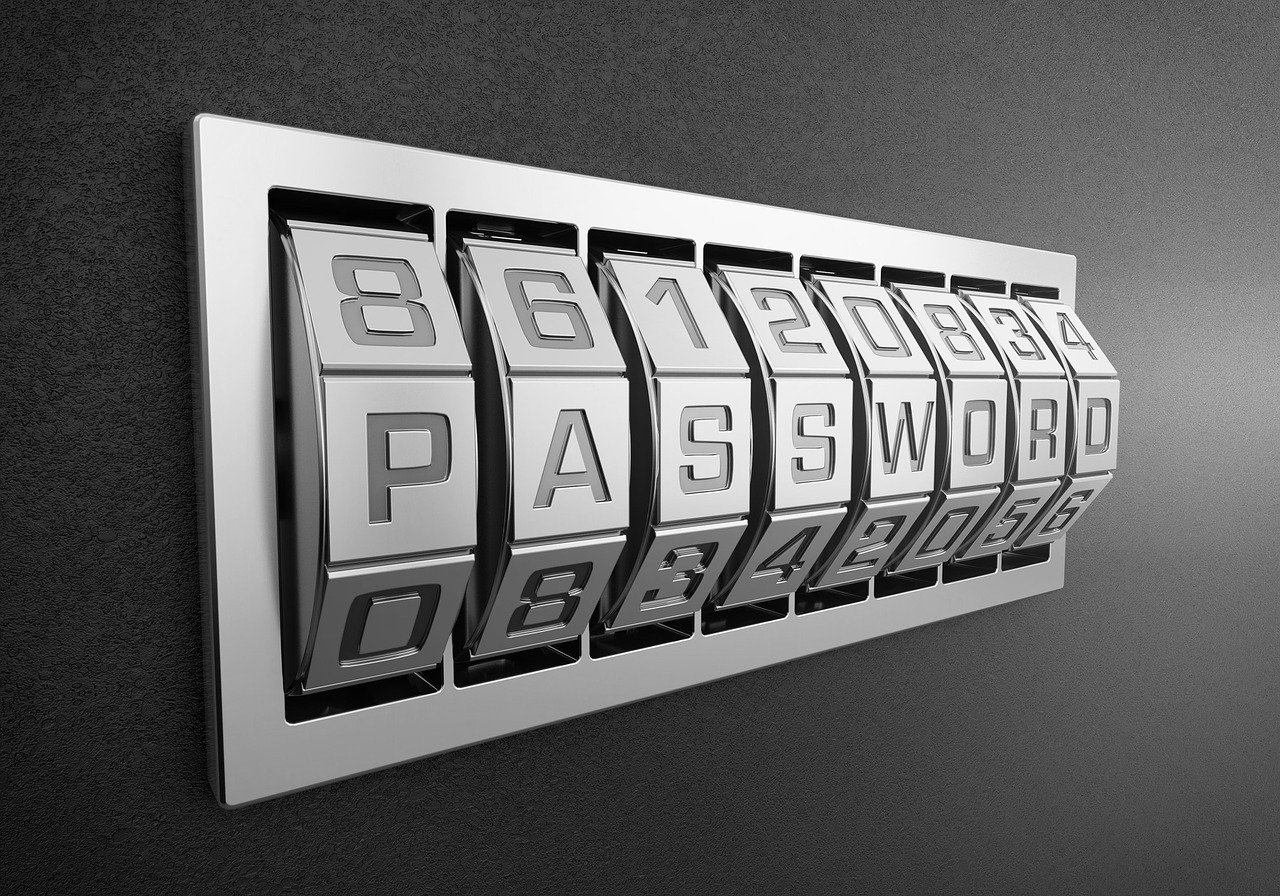 [Speaker Notes: # Allgemein

- Es gibt keinen 100% Schutz vor Angriffen. Es ist nur möglich, Maßnahmen zu ergreifen um das Risiko möglichst gering zu halten
- Regelmäßig überprüfen ob das was man gestern tat auch heute und morgen noch sinnvoll und sicher ist
---
- bei Produkten die man kostenlos nutzen kann ist man oft selbst das Produkt
  - Anbieter nutzen Kundendaten und verkaufen diese an Werbepartner weiter
  - Freeware kann sich als Spyware entpuppen die sensible Benutzerinformationen an den Hersteller verschickt
  - Manchmal ist es besser, für ein Produkt zu zahlen und so Datensammelei einzudämmen
- Nur notwendige Software installieren und diese nur aus vertrauenswürdigen Quellen installieren
---
- Immer Betriebssystem und verwendete Software aktuell halten
- Virenscanner aktuell halten und nicht umgehen durch Deaktivieren
- Sich dessen bewusst sein, das Software-Suiten die versprechen gegen "alle" Angriffsmöglichkeiten zu schützen auch ihre Grenzen haben]
Abschließende Tipps
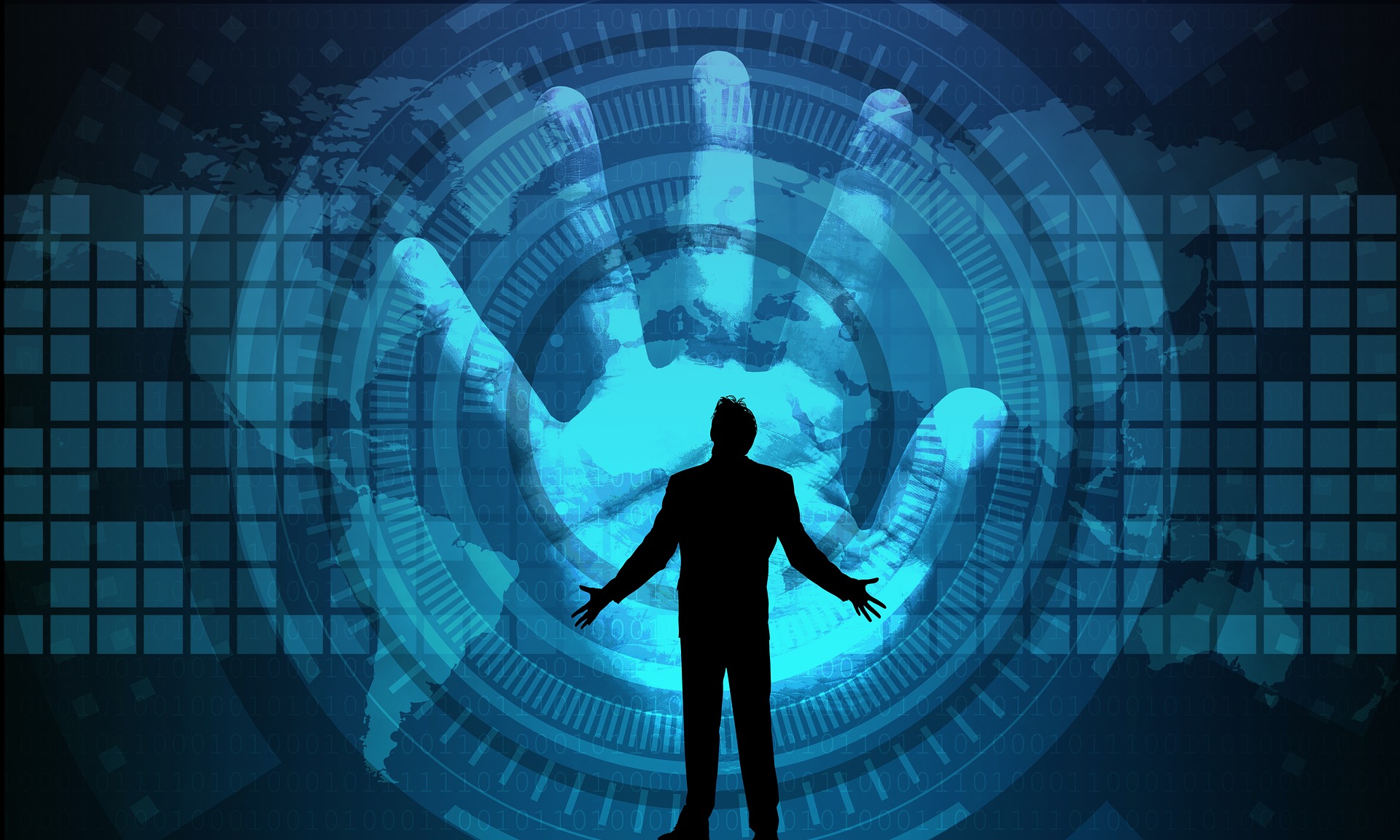 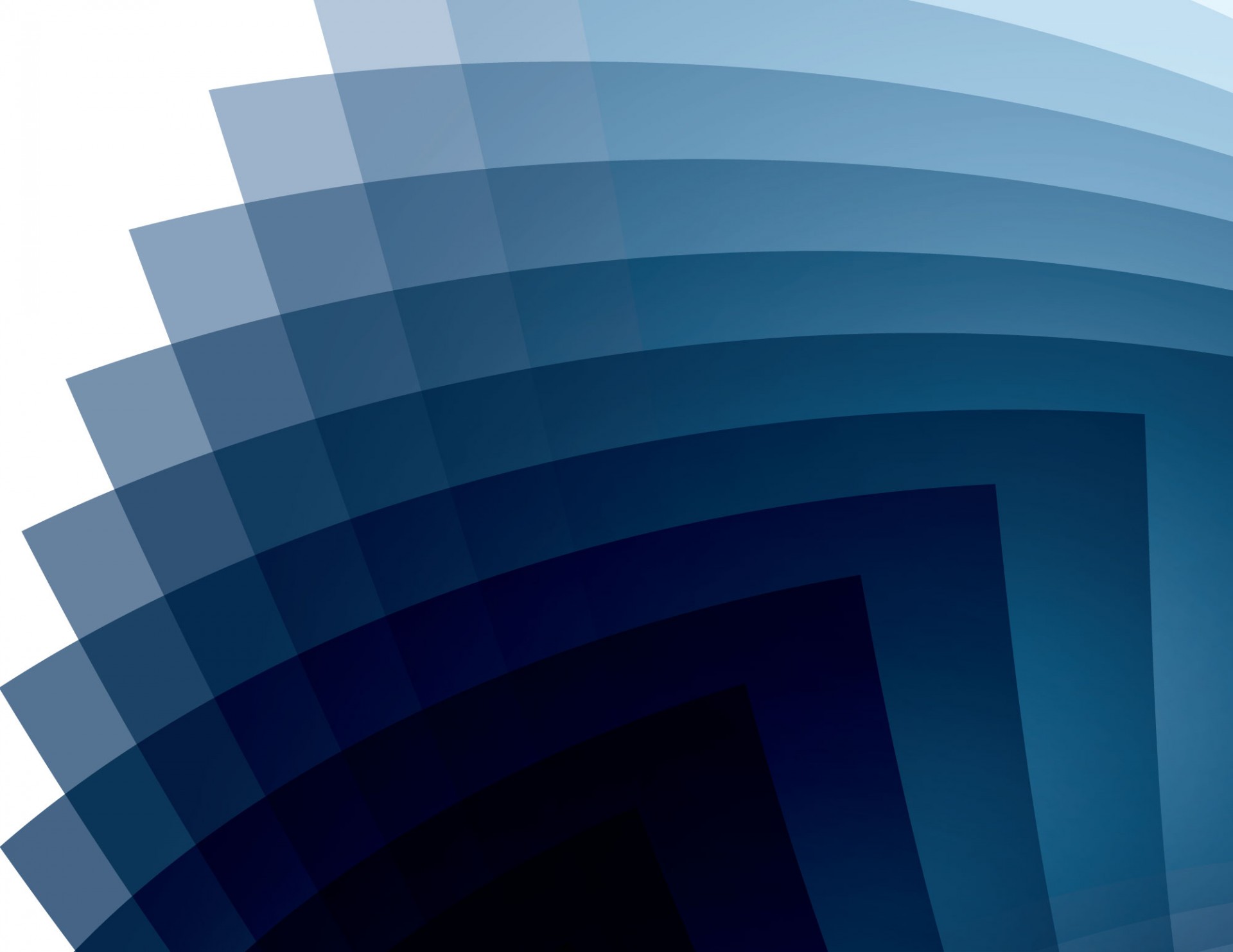 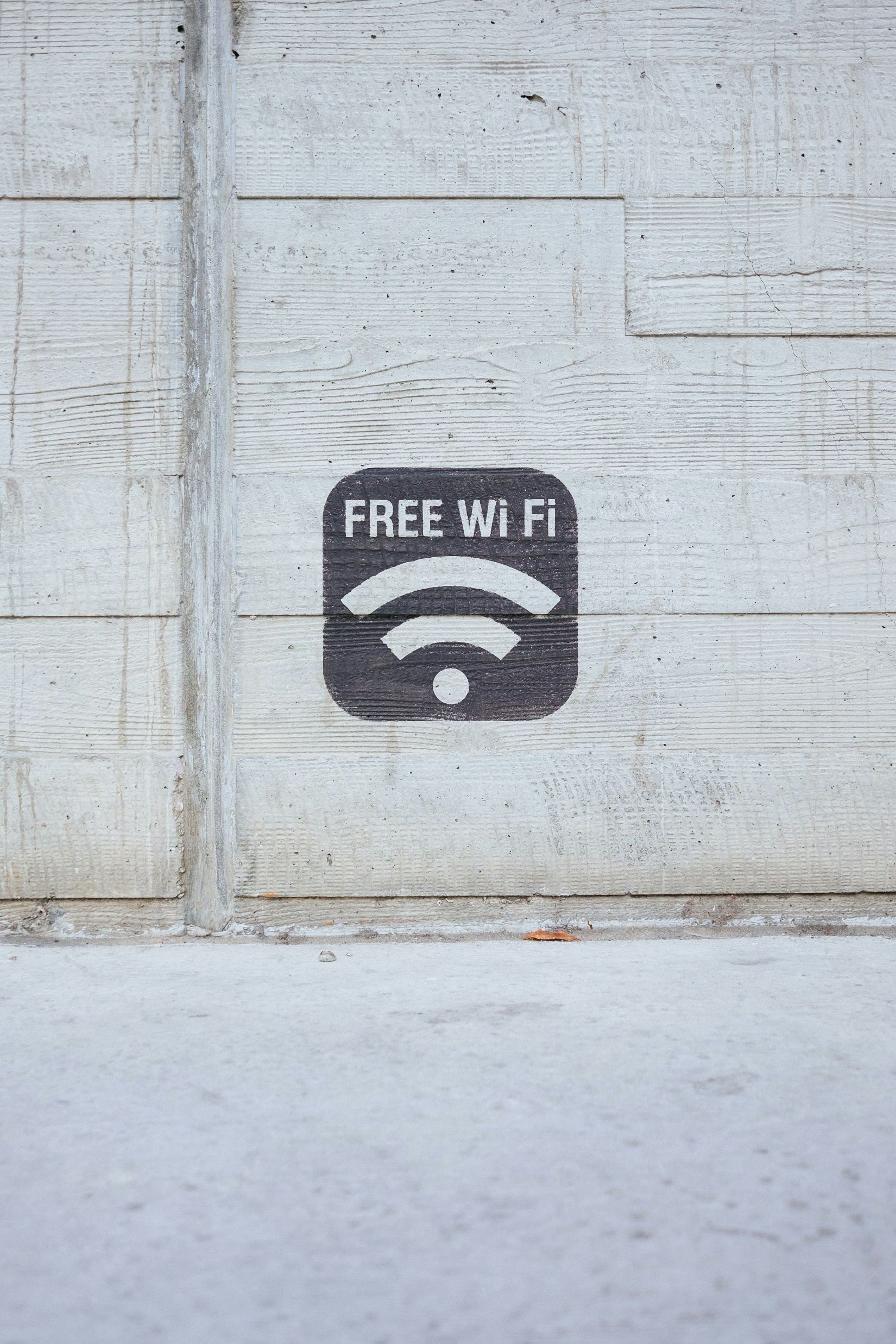 Regelmäßig eigenes Vorgehen hinterfragen und anpassen
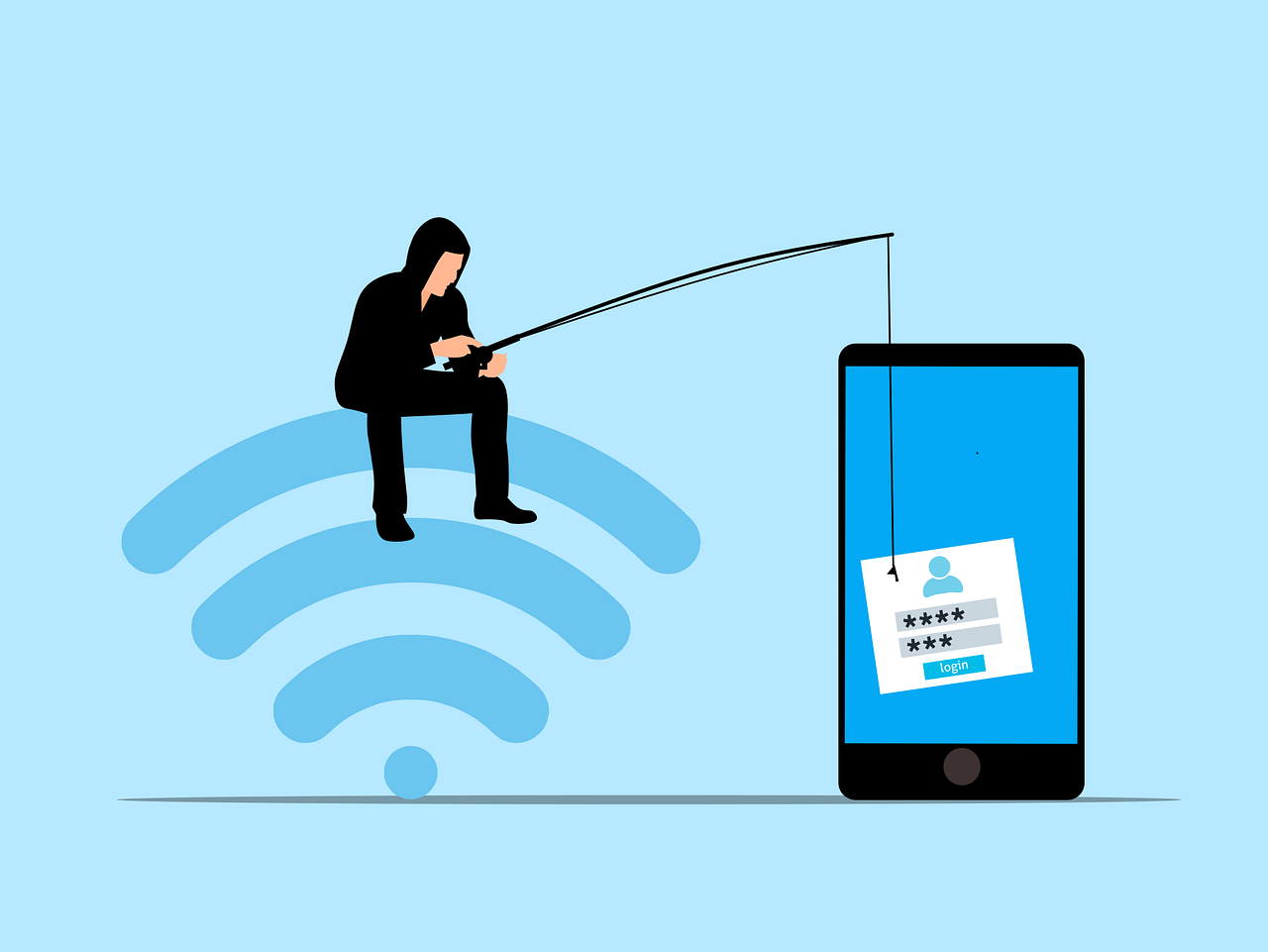 Bei kostenlosen Produkten bezahlt man oft mit den eigenen Daten
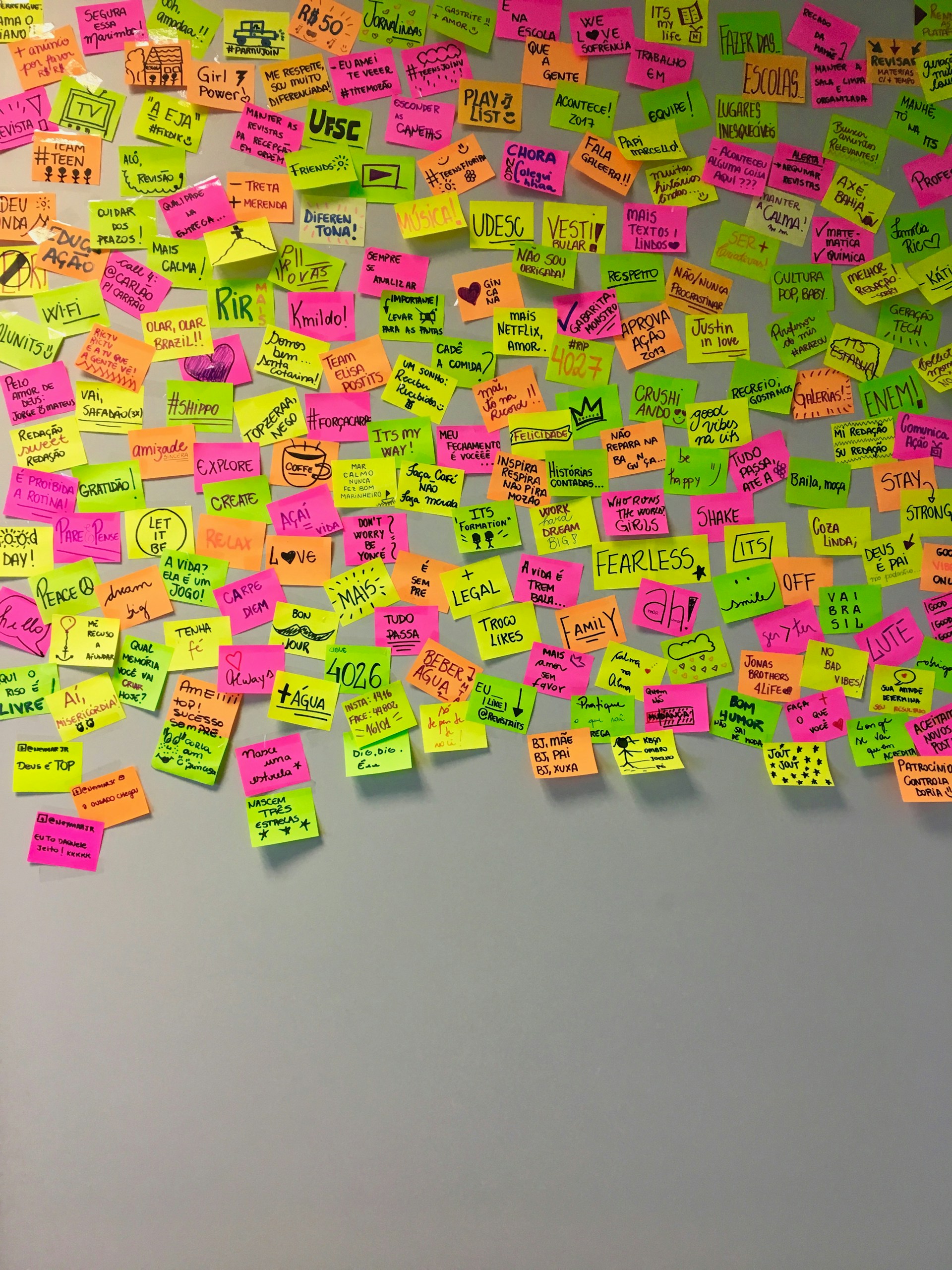 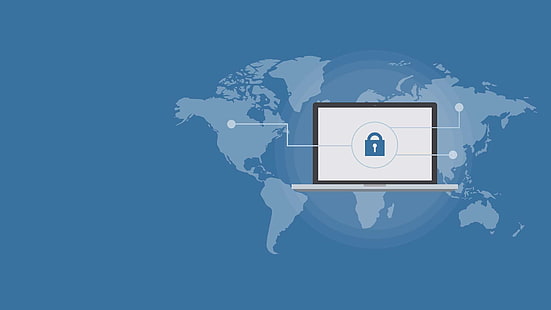 Nur installieren was nötig ist
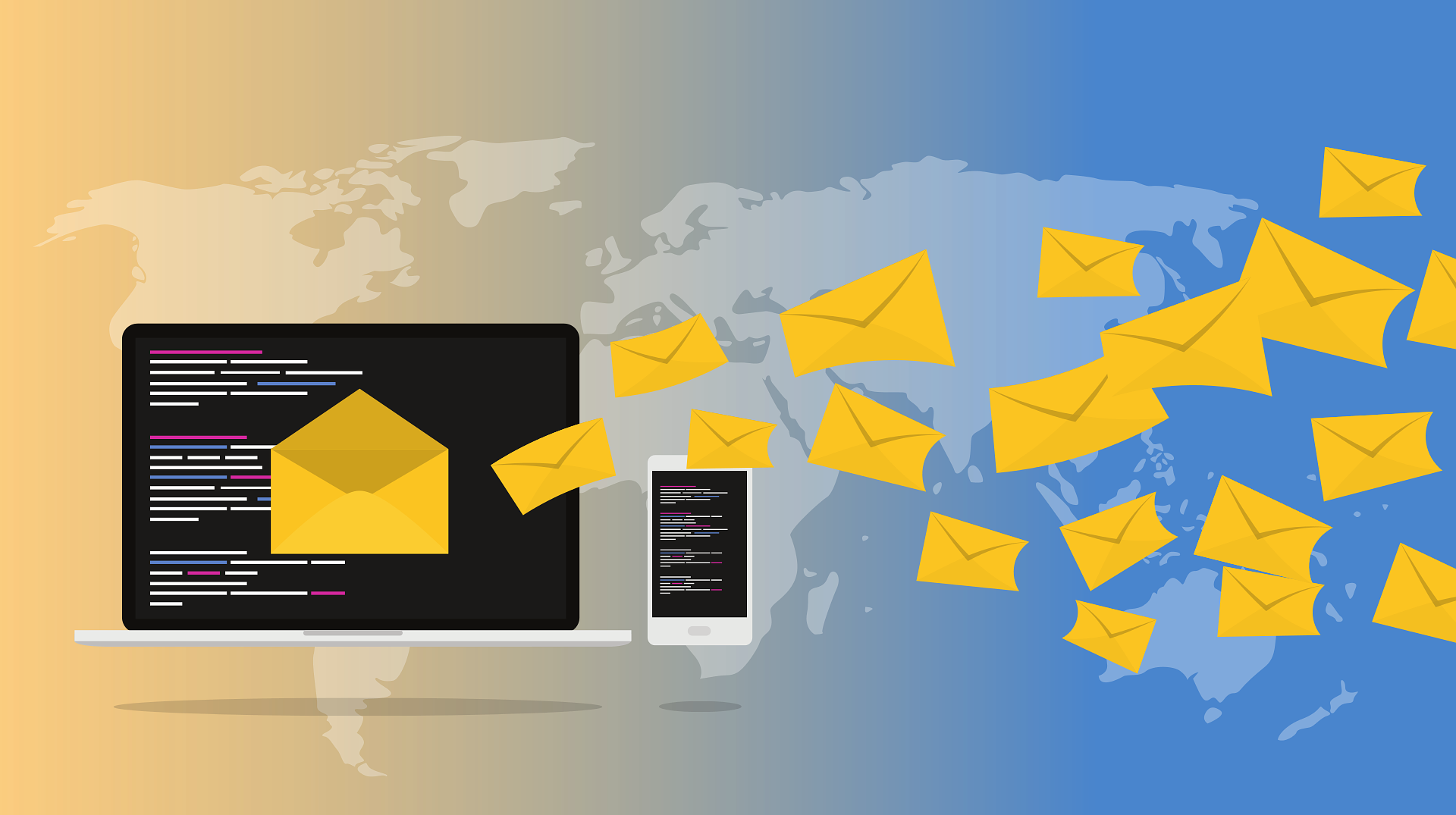 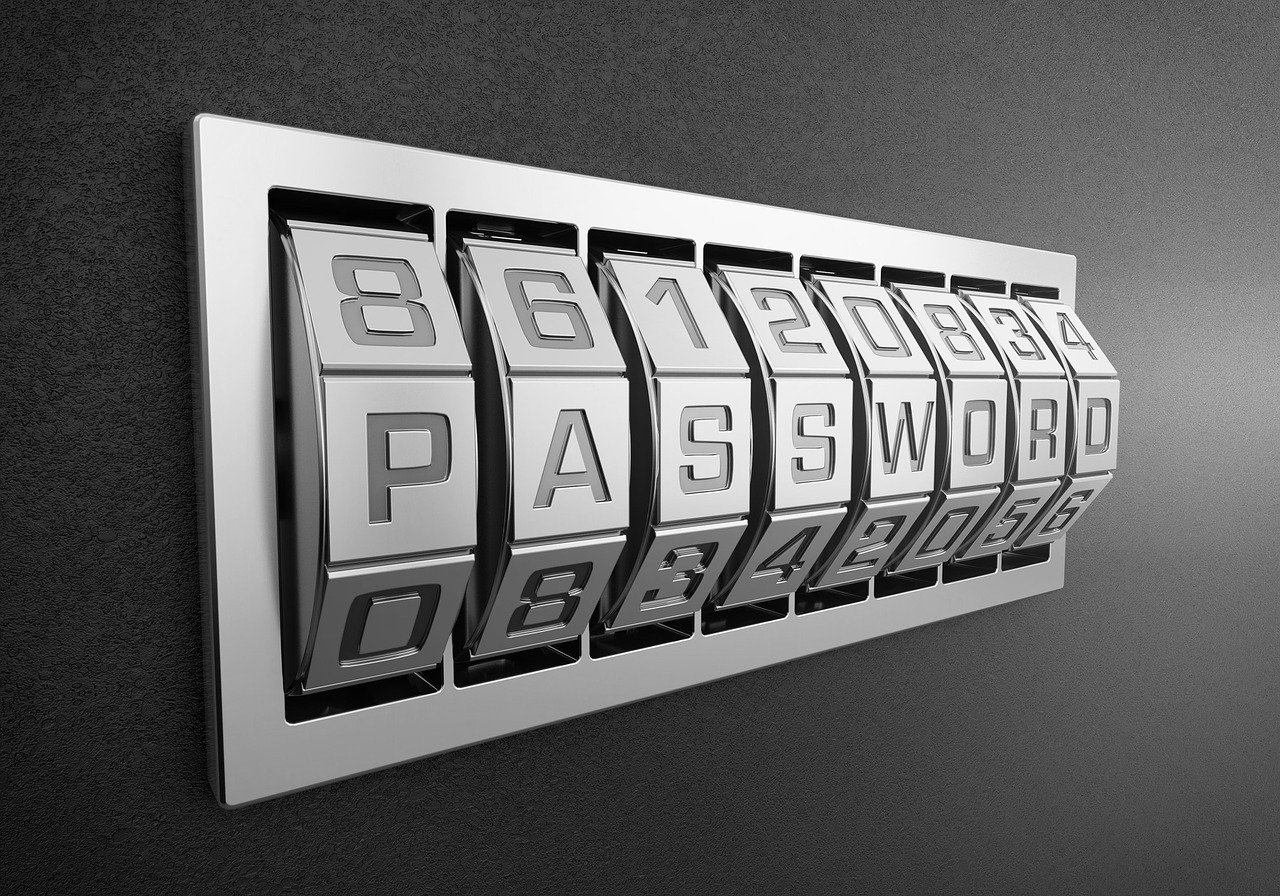 Betriebssystem und Software aktuell halten
[Speaker Notes: # Allgemein

- Es gibt keinen 100% Schutz vor Angriffen. Es ist nur möglich, Maßnahmen zu ergreifen, um das Risiko möglichst gering zu halten
- Regelmäßig überprüfen, ob das, was man gestern tat, auch heute und morgen noch sinnvoll und sicher ist
---
- bei Produkten, die man kostenlos nutzen kann ist man oft selbst das Produkt
  - Anbieter nutzen Kundendaten und verkaufen diese an Werbepartner weiter
  - Freeware kann sich als Spyware entpuppen, die sensible Benutzerinformationen an den Hersteller verschickt
  - Manchmal ist es besser, für ein Produkt zu zahlen und so Datensammelei einzudämmen
- Nur notwendige Software installieren und diese nur aus vertrauenswürdigen Quellen installieren
---
- Immer Betriebssystem und verwendete Software aktuell halten
- Virenscanner aktuell halten und nicht umgehen durch Deaktivieren
- Sich dessen bewusst sein, dass Software-Suiten die versprechen gegen "alle" Angriffsmöglichkeiten zu schützen auch ihre Grenzen haben]
Zusammenfassung
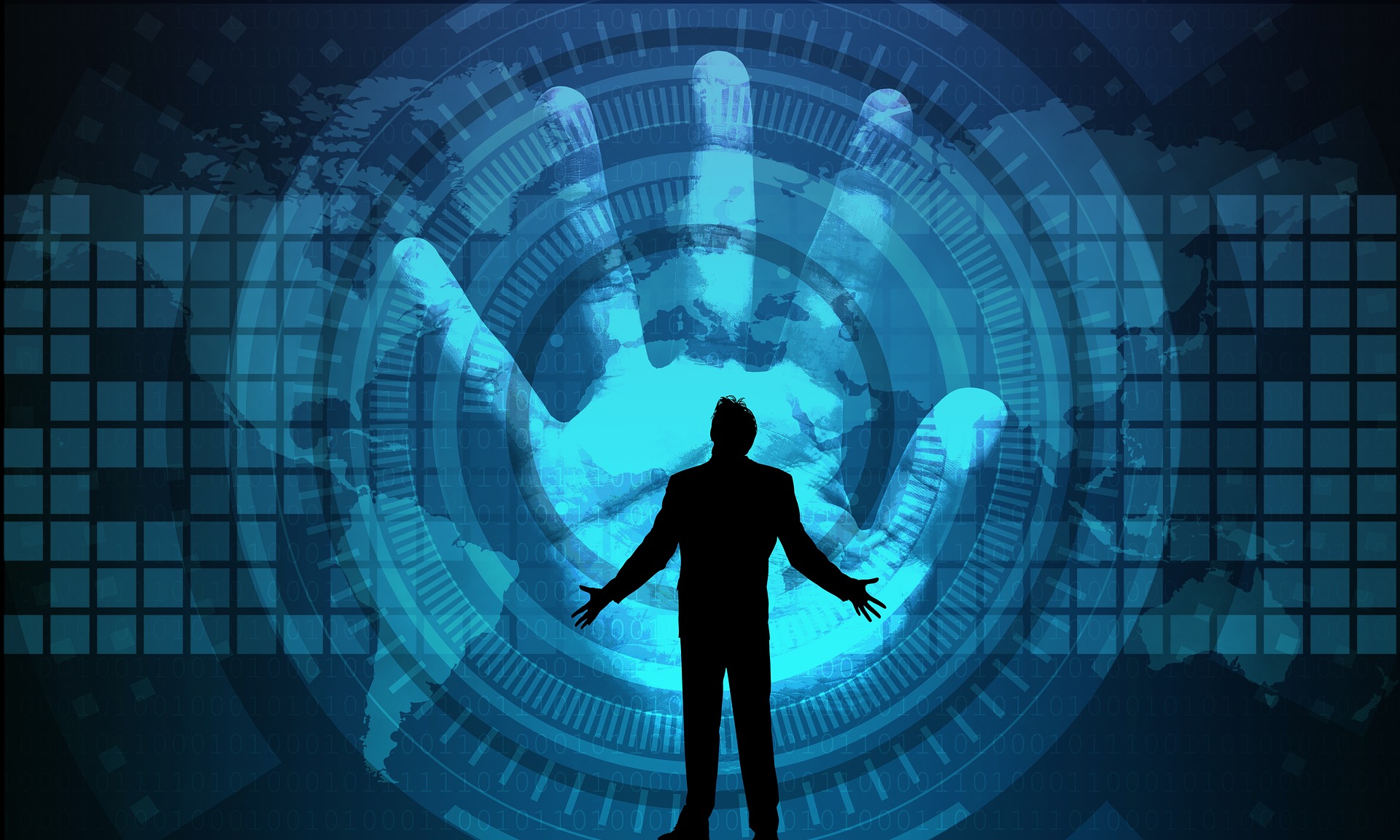 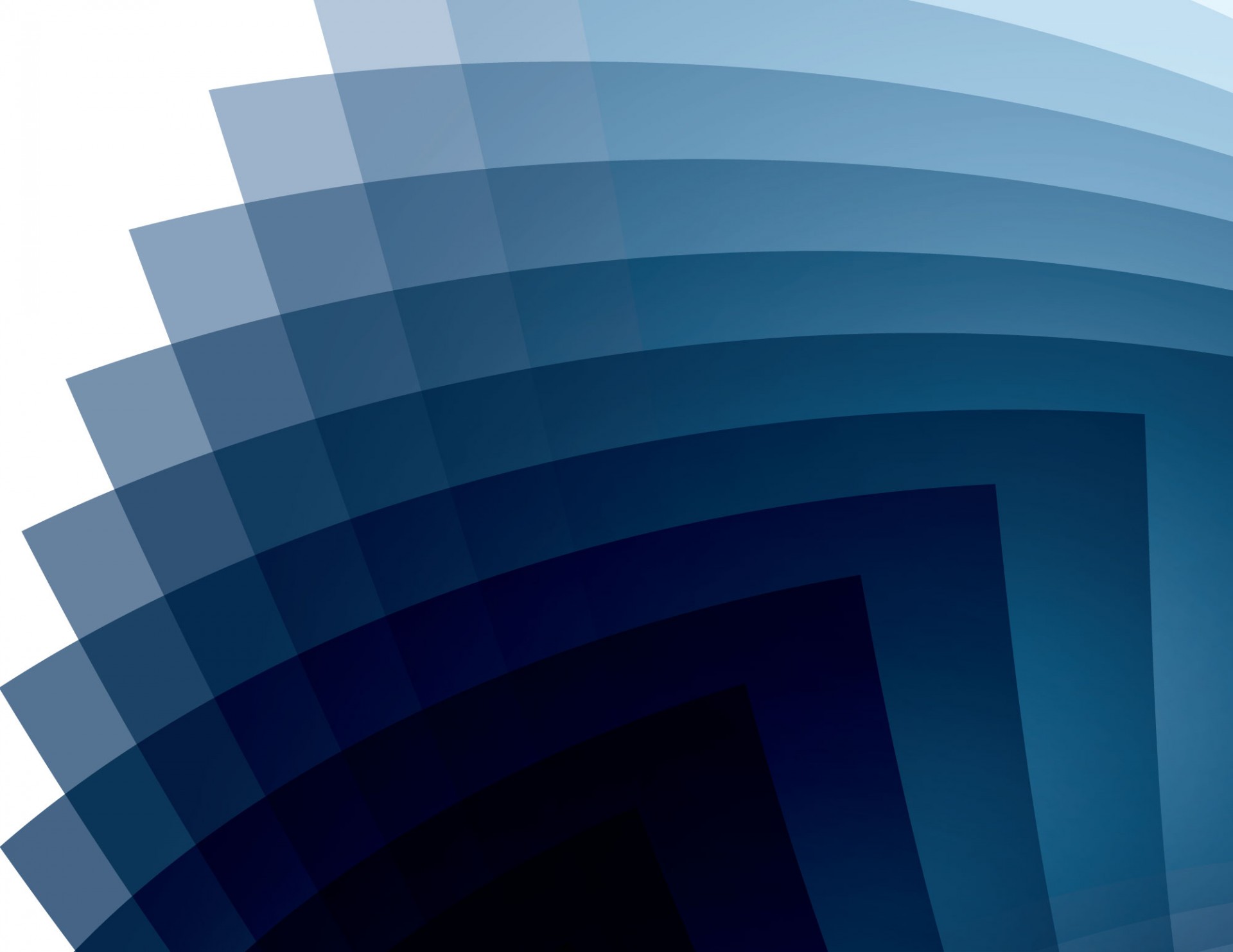 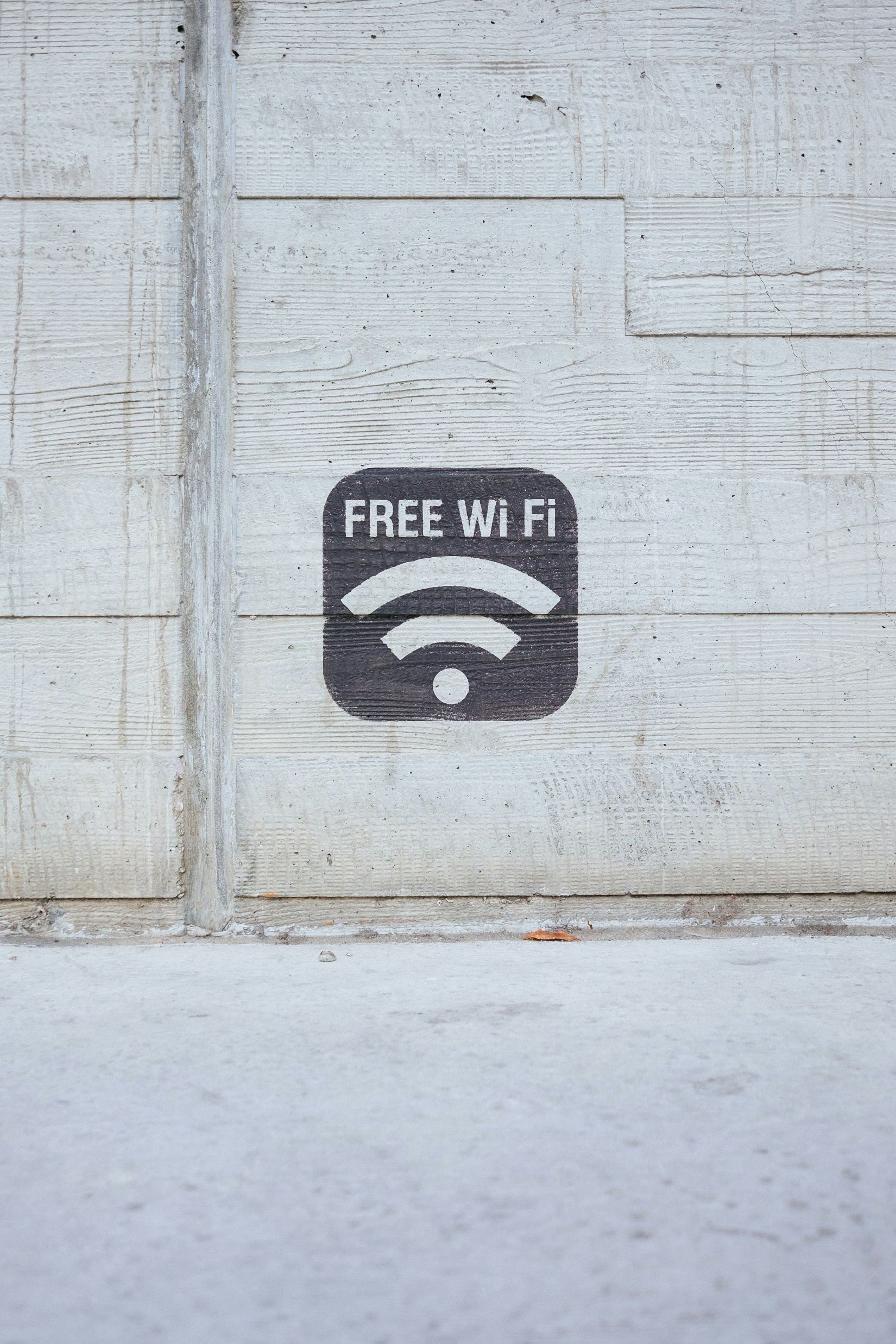 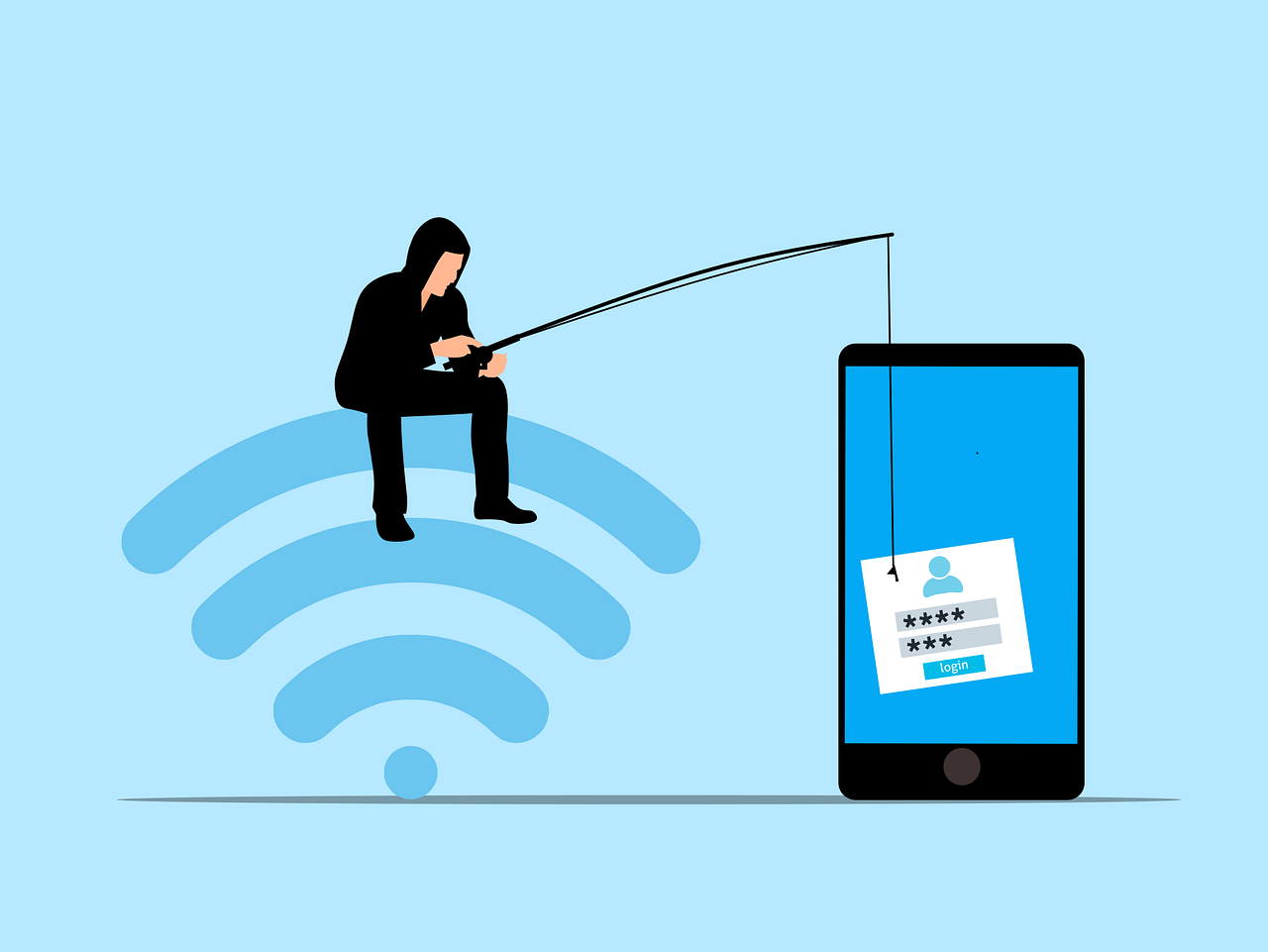 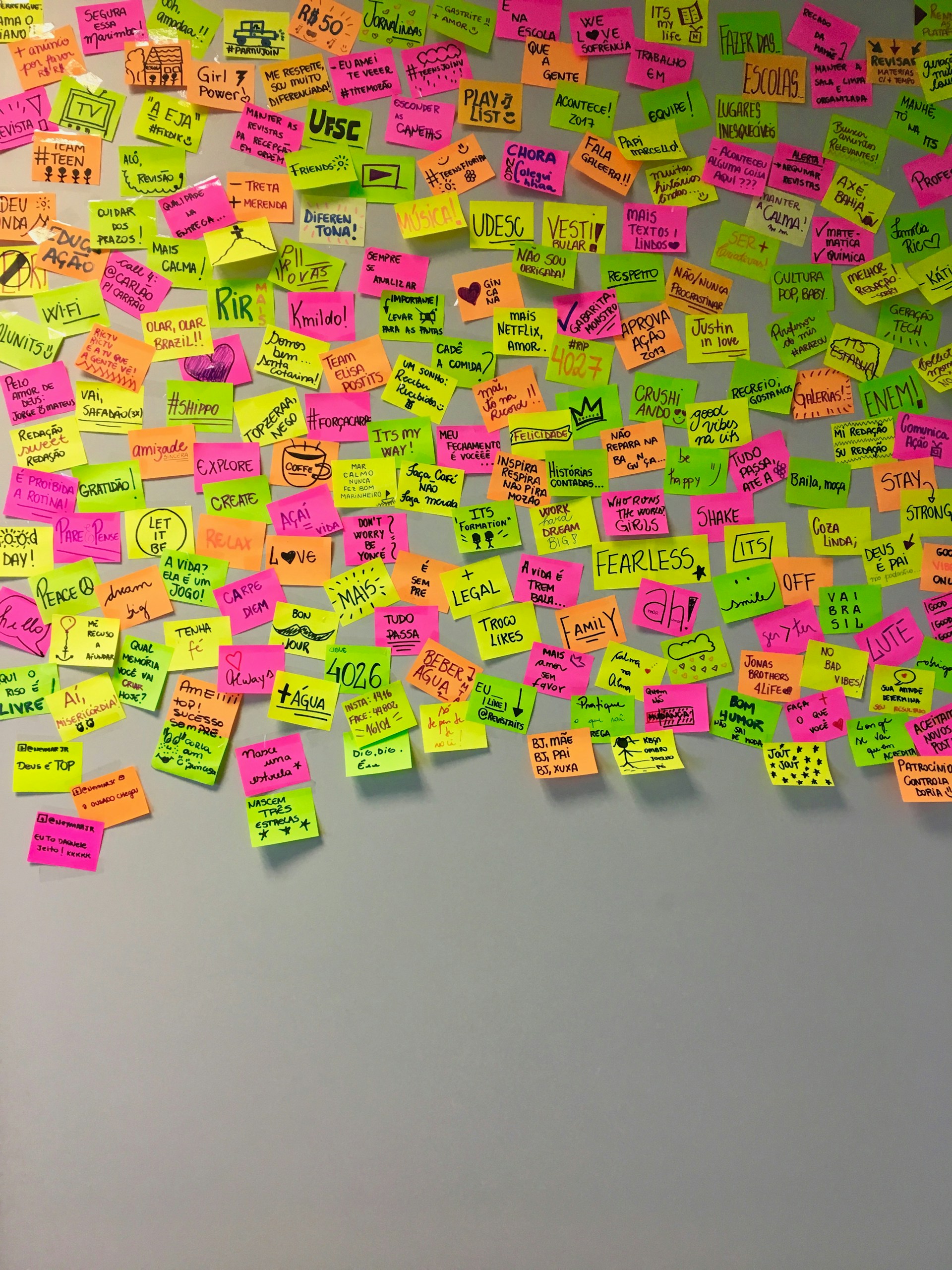 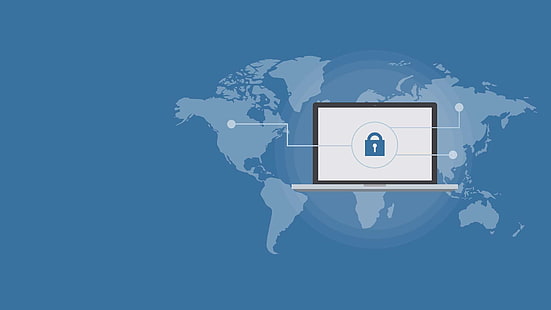 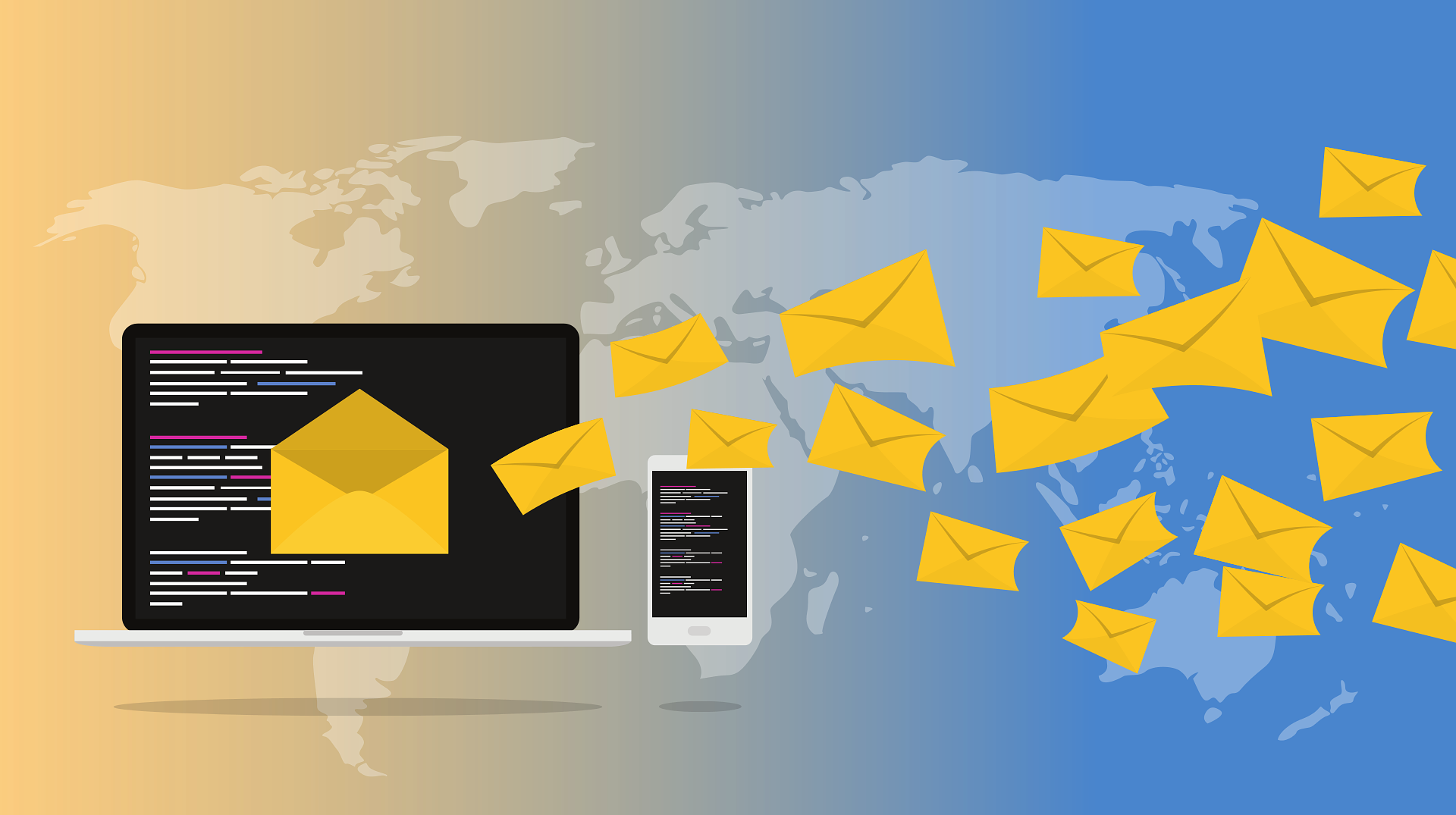 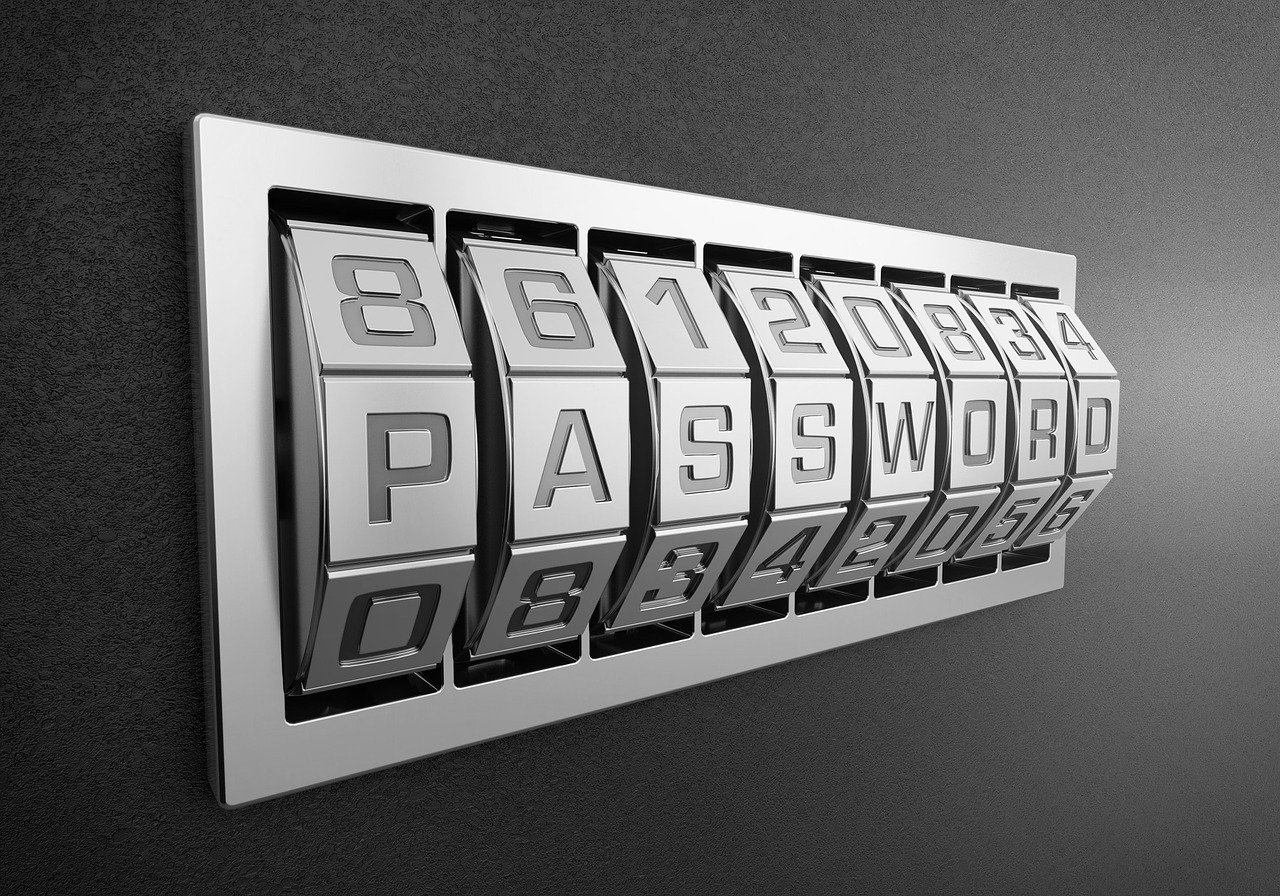 [Speaker Notes: # Allgemein

- Es gibt keinen 100% Schutz vor Angriffen. Es ist nur möglich, Maßnahmen zu ergreifen um das Risiko möglichst gering zu halten
- Regelmäßig überprüfen ob das was man gestern tat auch heute und morgen noch sinnvoll und sicher ist
---
- bei Produkten die man kostenlos nutzen kann ist man oft selbst das Produkt
  - Anbieter nutzen Kundendaten und verkaufen diese an Werbepartner weiter
  - Freeware kann sich als Spyware entpuppen die sensible Benutzerinformationen an den Hersteller verschickt
  - Manchmal ist es besser, für ein Produkt zu zahlen und so Datensammelei einzudämmen
- Nur notwendige Software installieren und diese nur aus vertrauenswürdigen Quellen installieren
---
- Immer Betriebssystem und verwendete Software aktuell halten
- Virenscanner aktuell halten und nicht umgehen durch Deaktivieren
- Sich dessen bewusst sein, das Software-Suiten die versprechen gegen "alle" Angriffsmöglichkeiten zu schützen auch ihre Grenzen haben]
Zusammenfassung
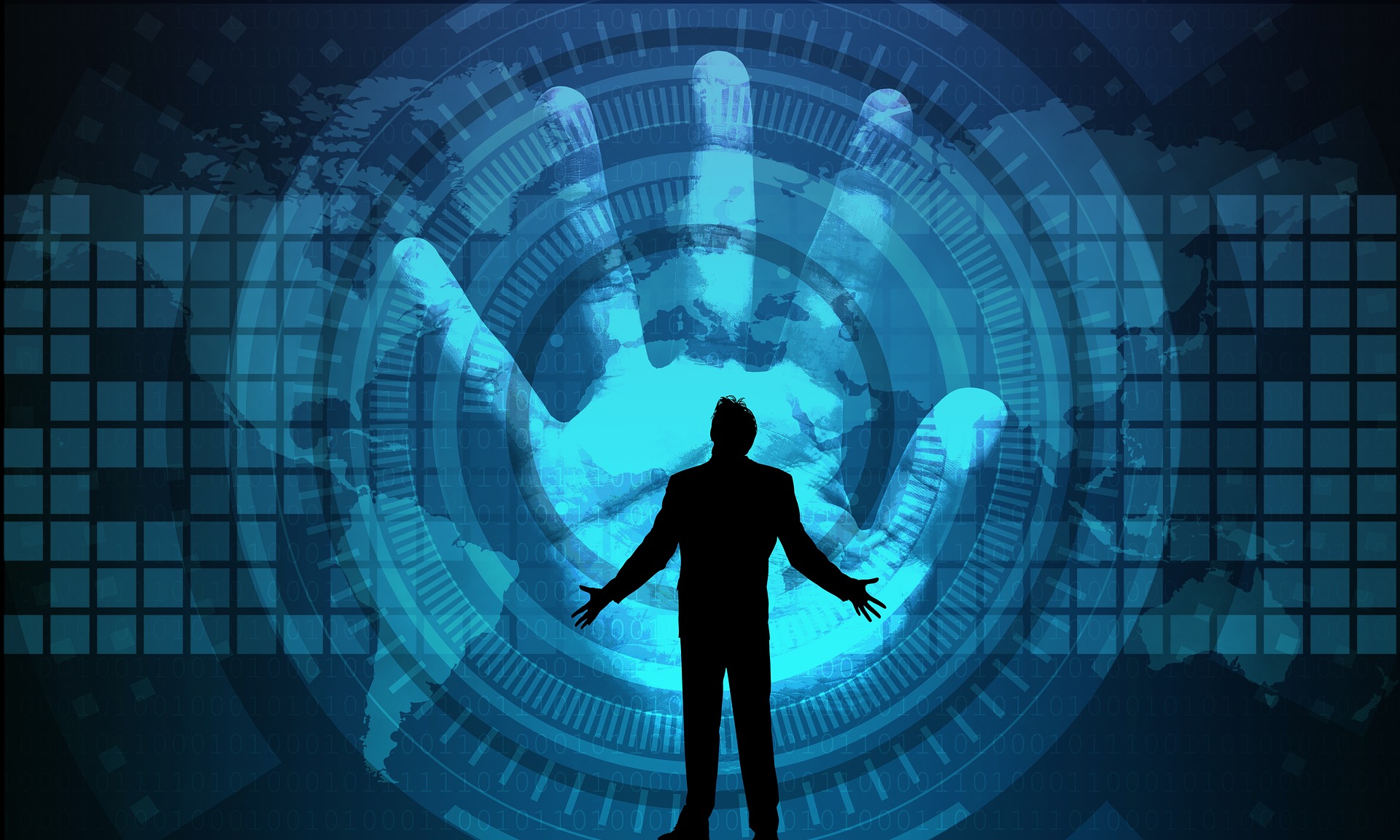 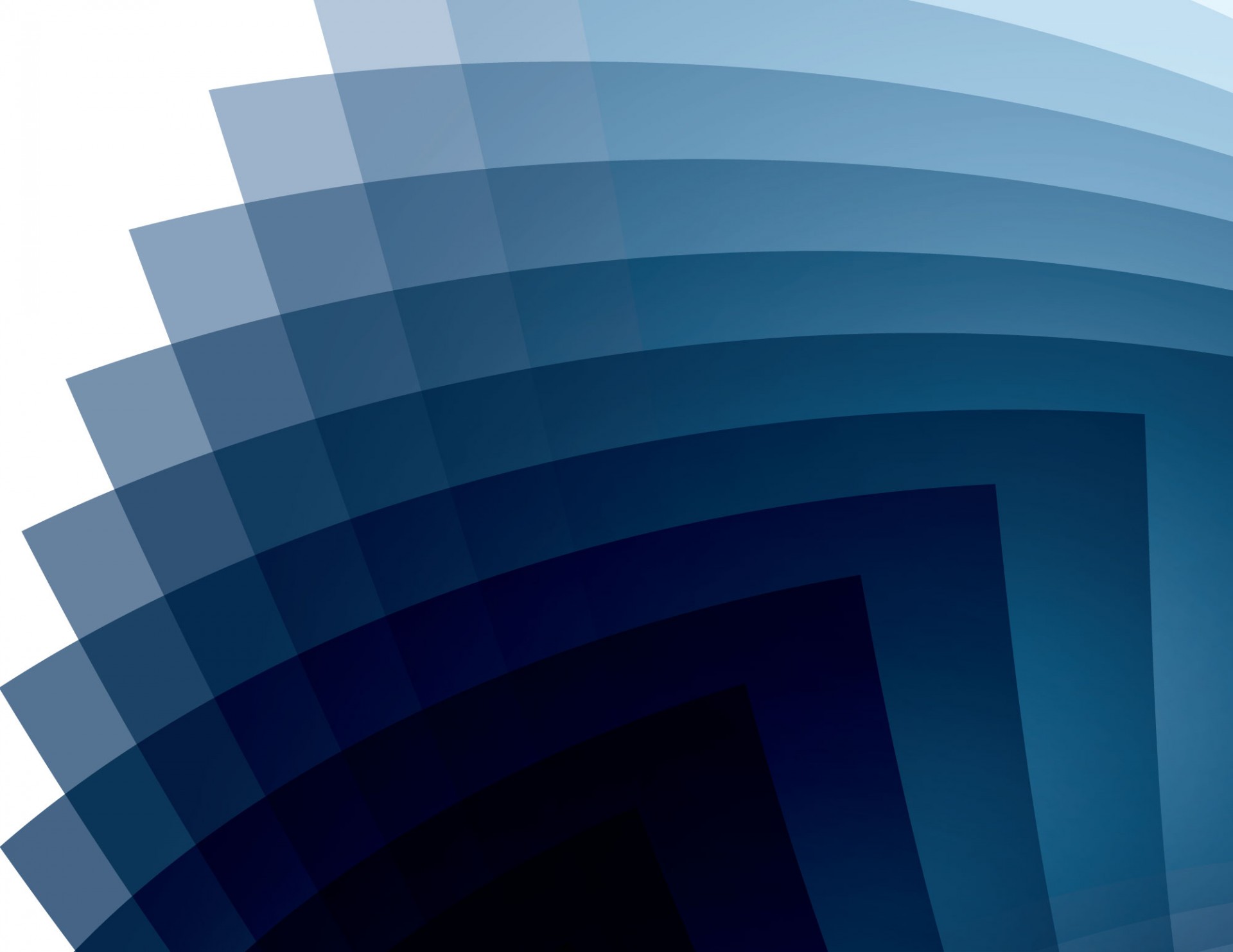 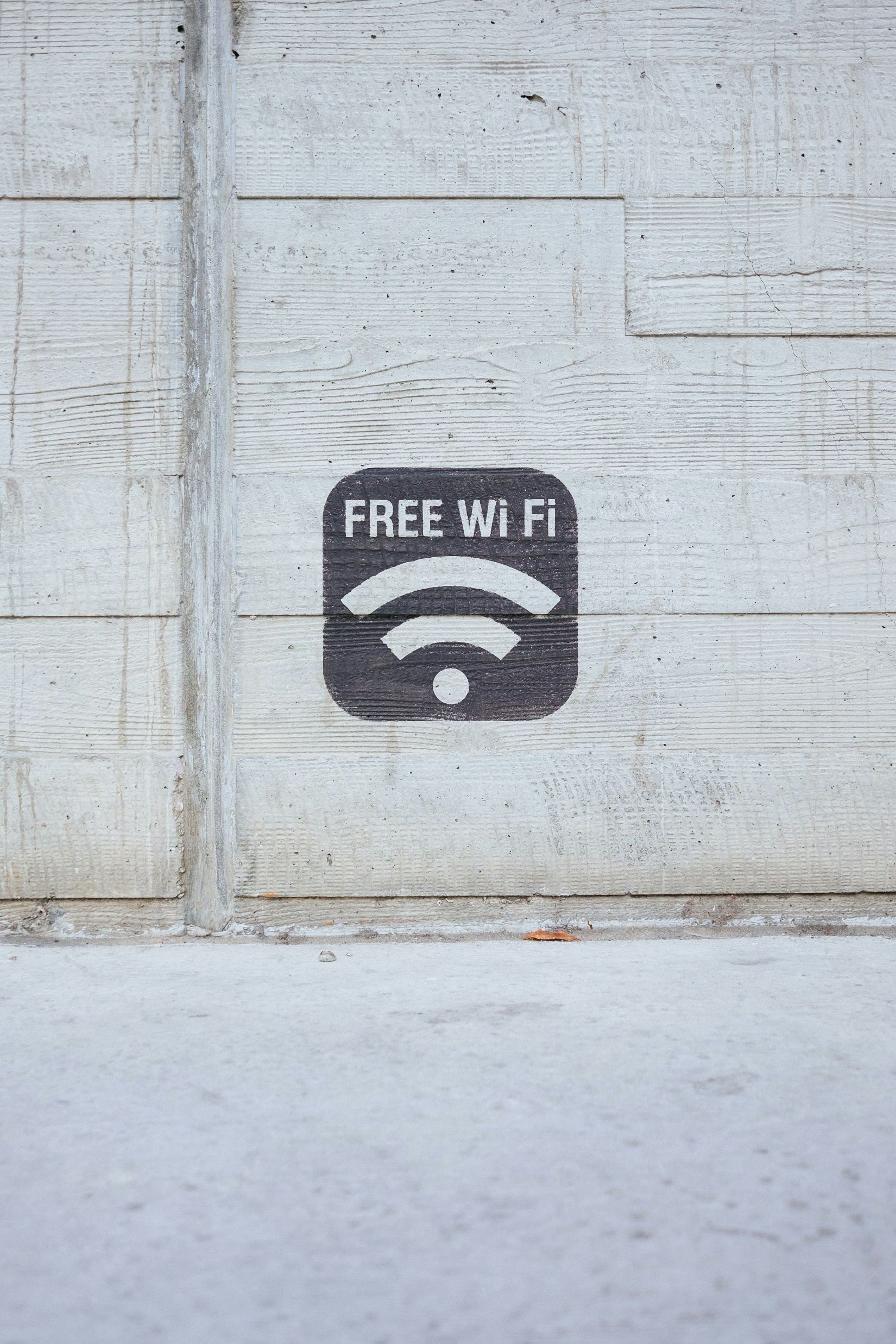 MFA wo möglich aktivieren
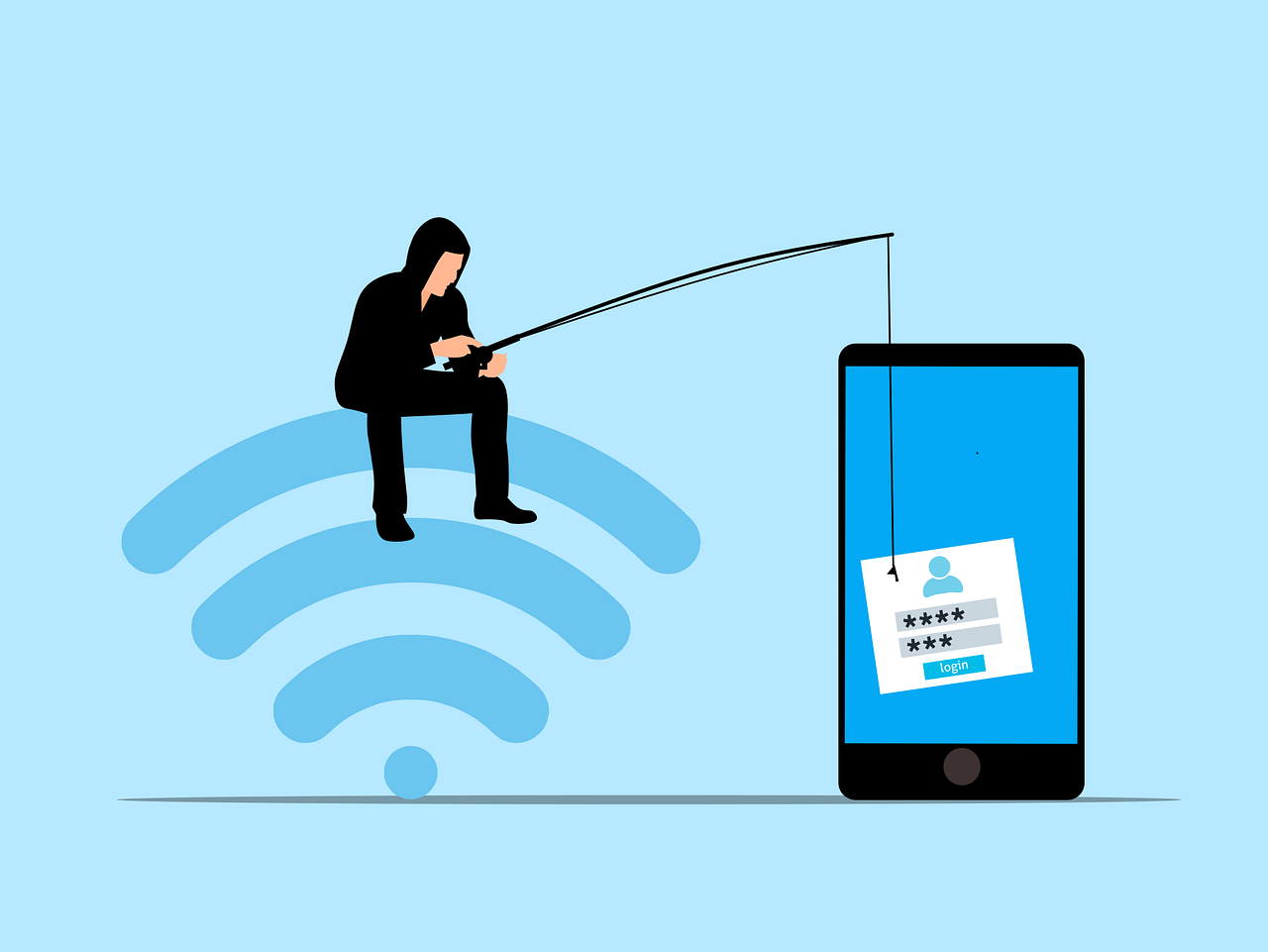 Phishing – kurz nachdenken
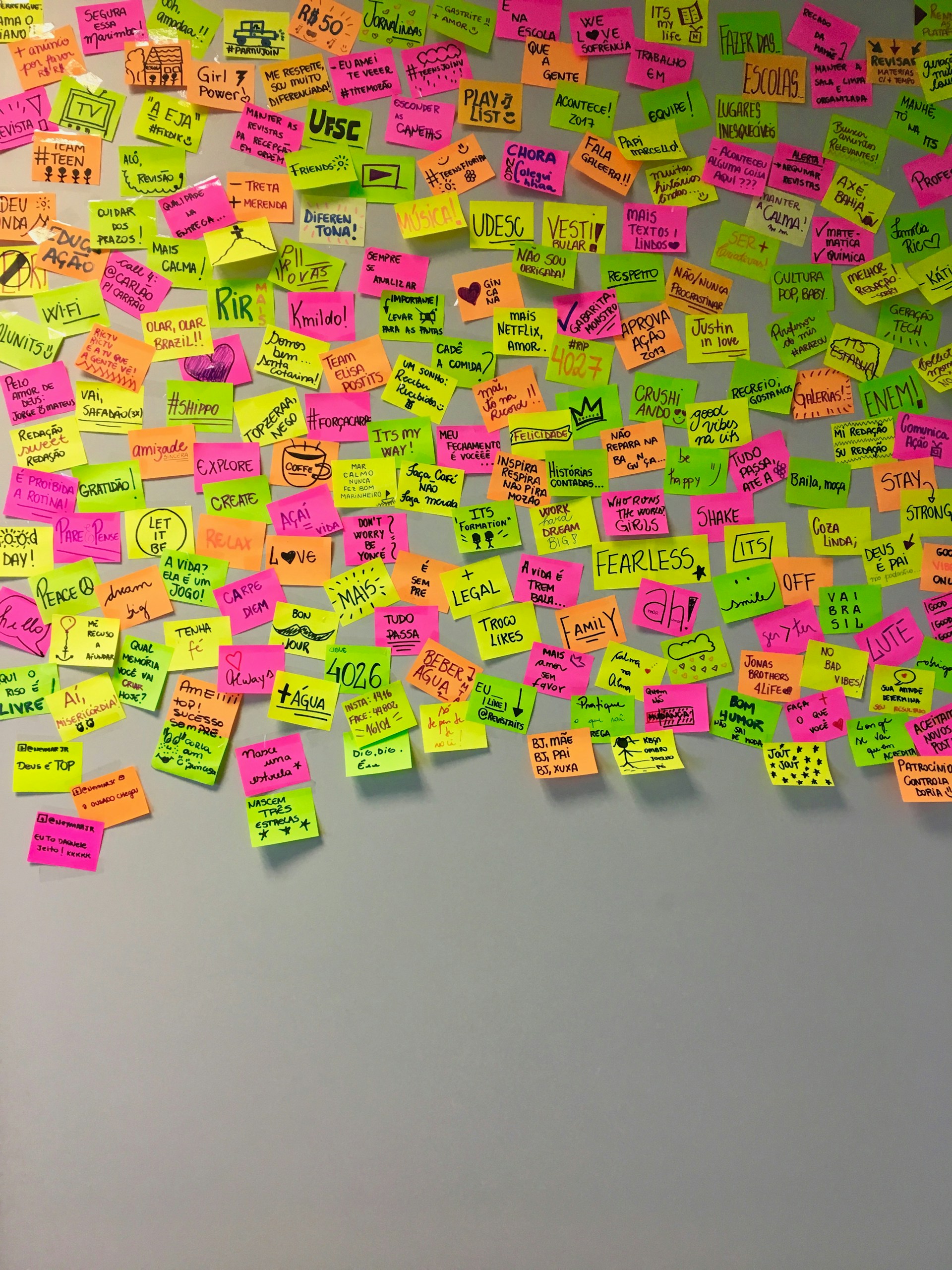 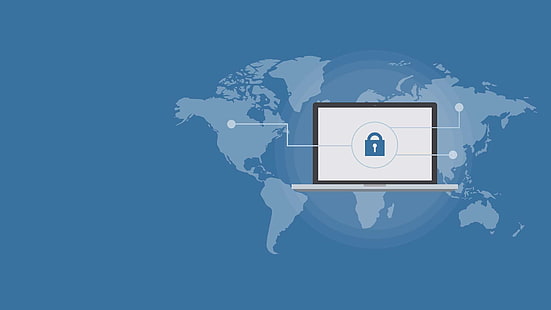 Regelmäßige Backups durchführen
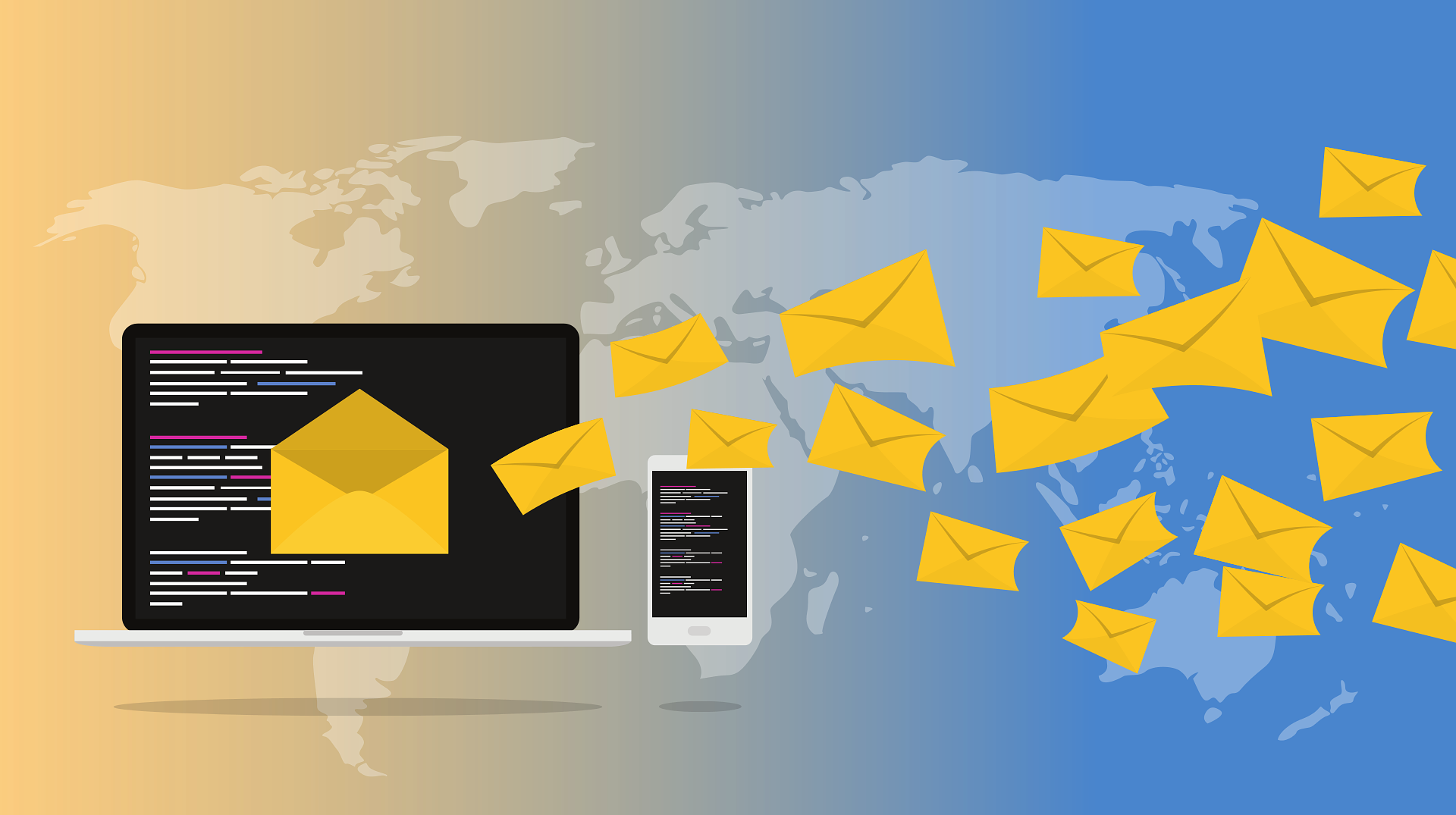 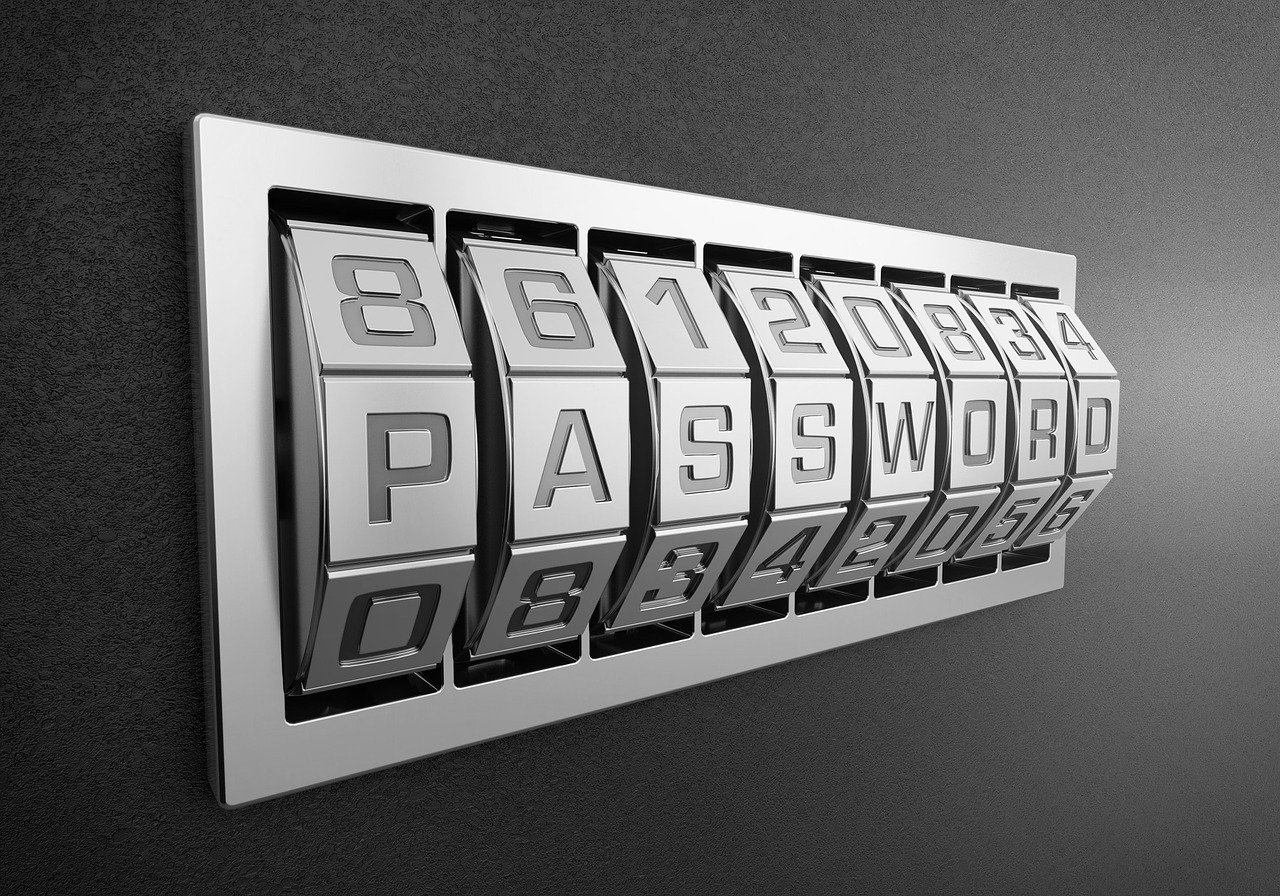 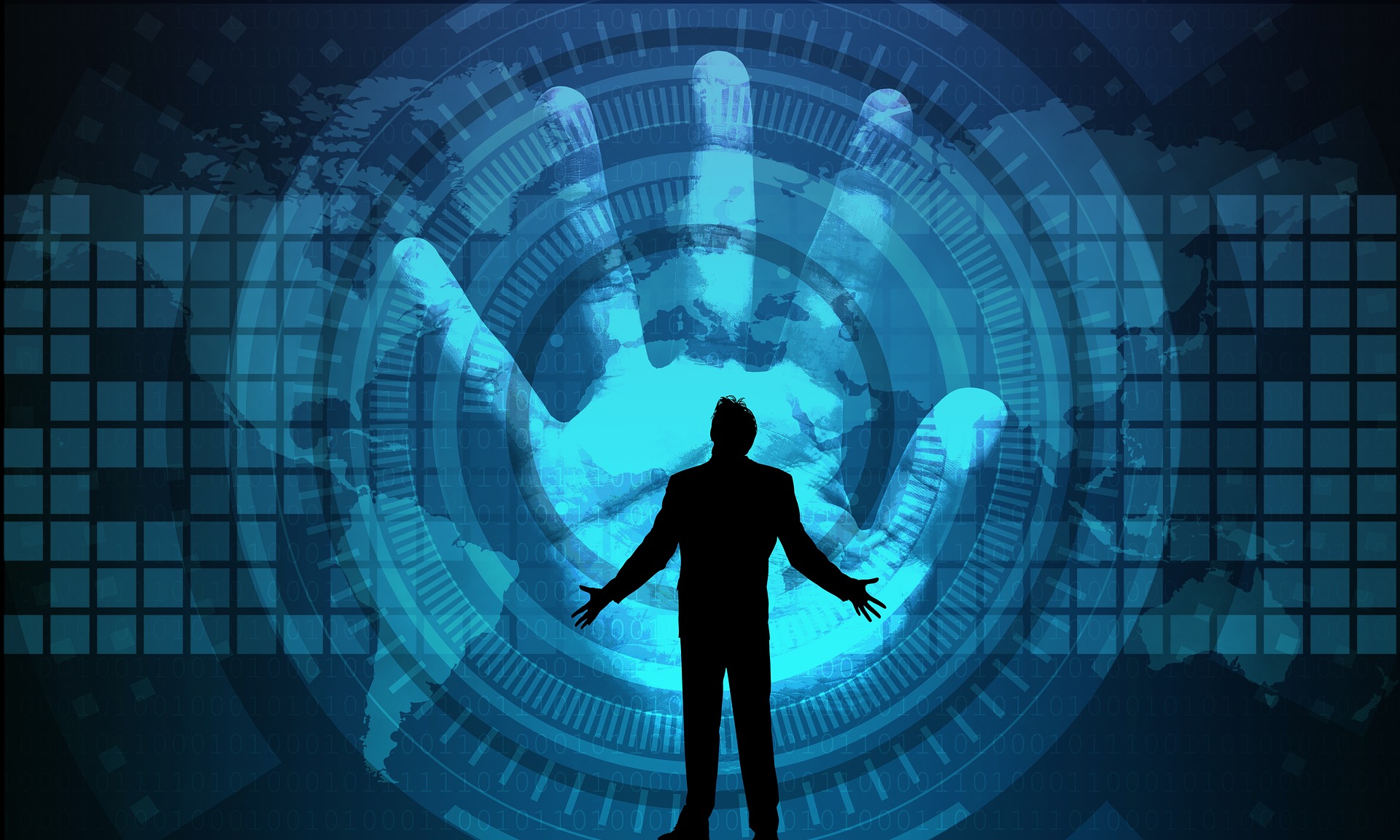 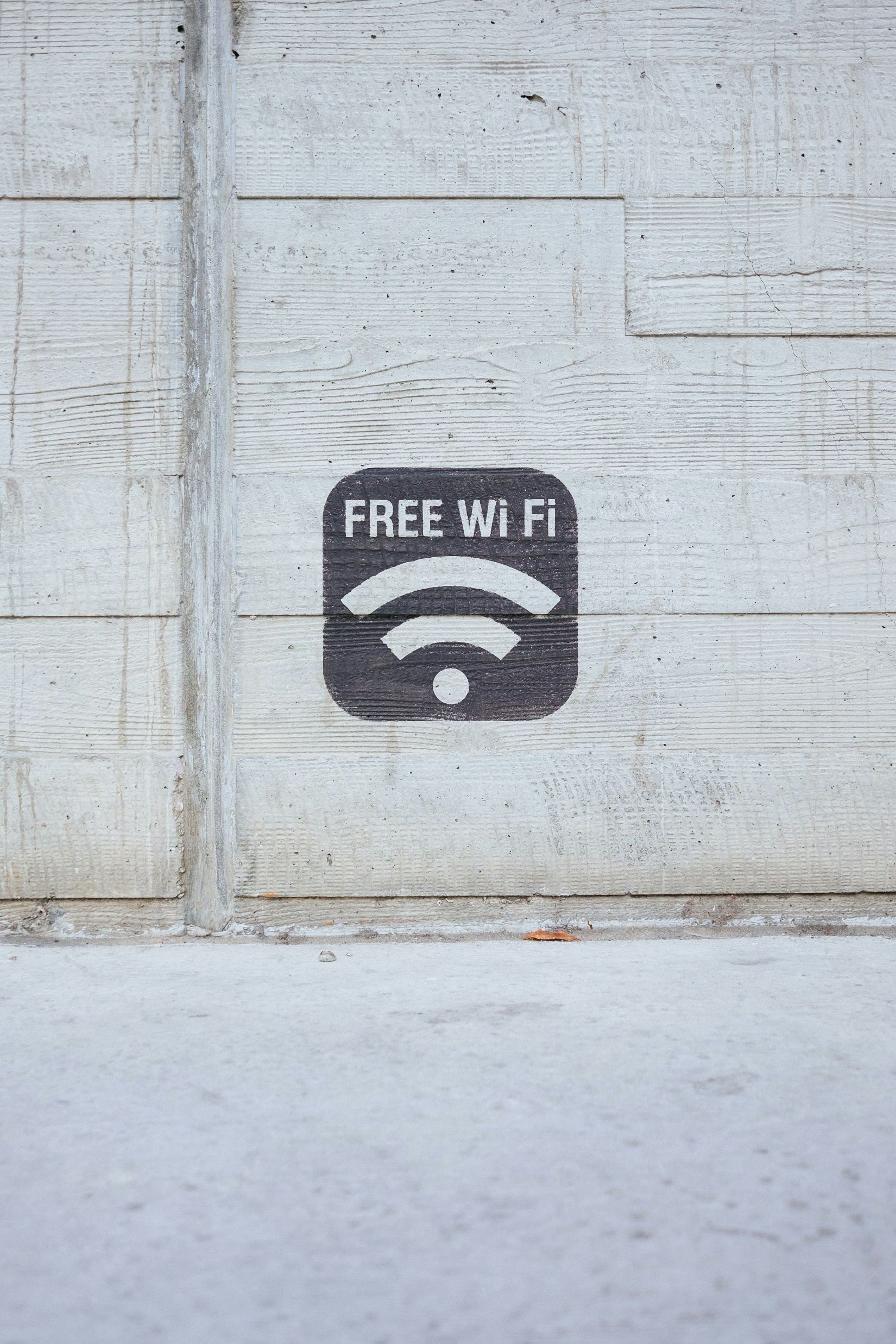 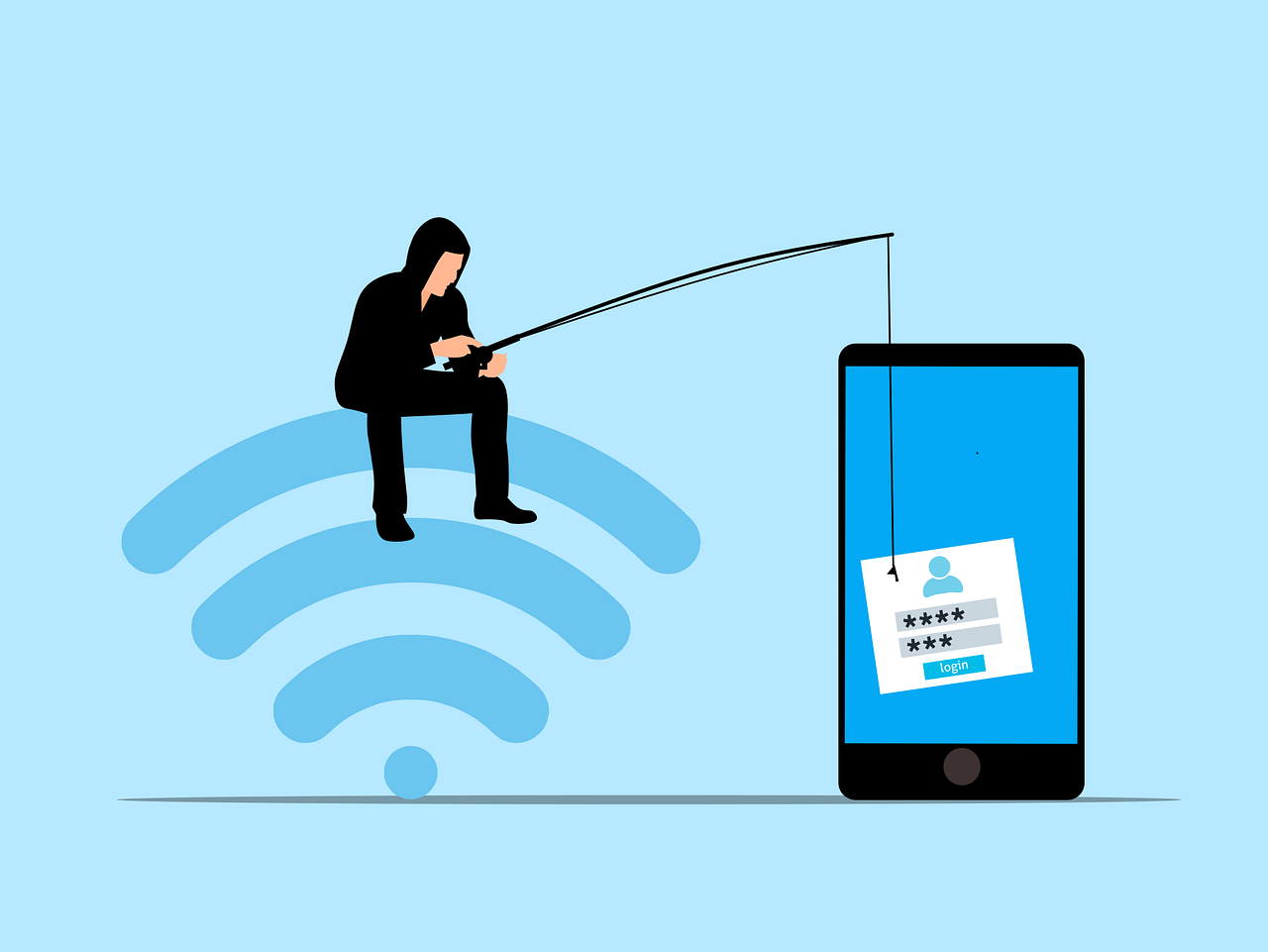 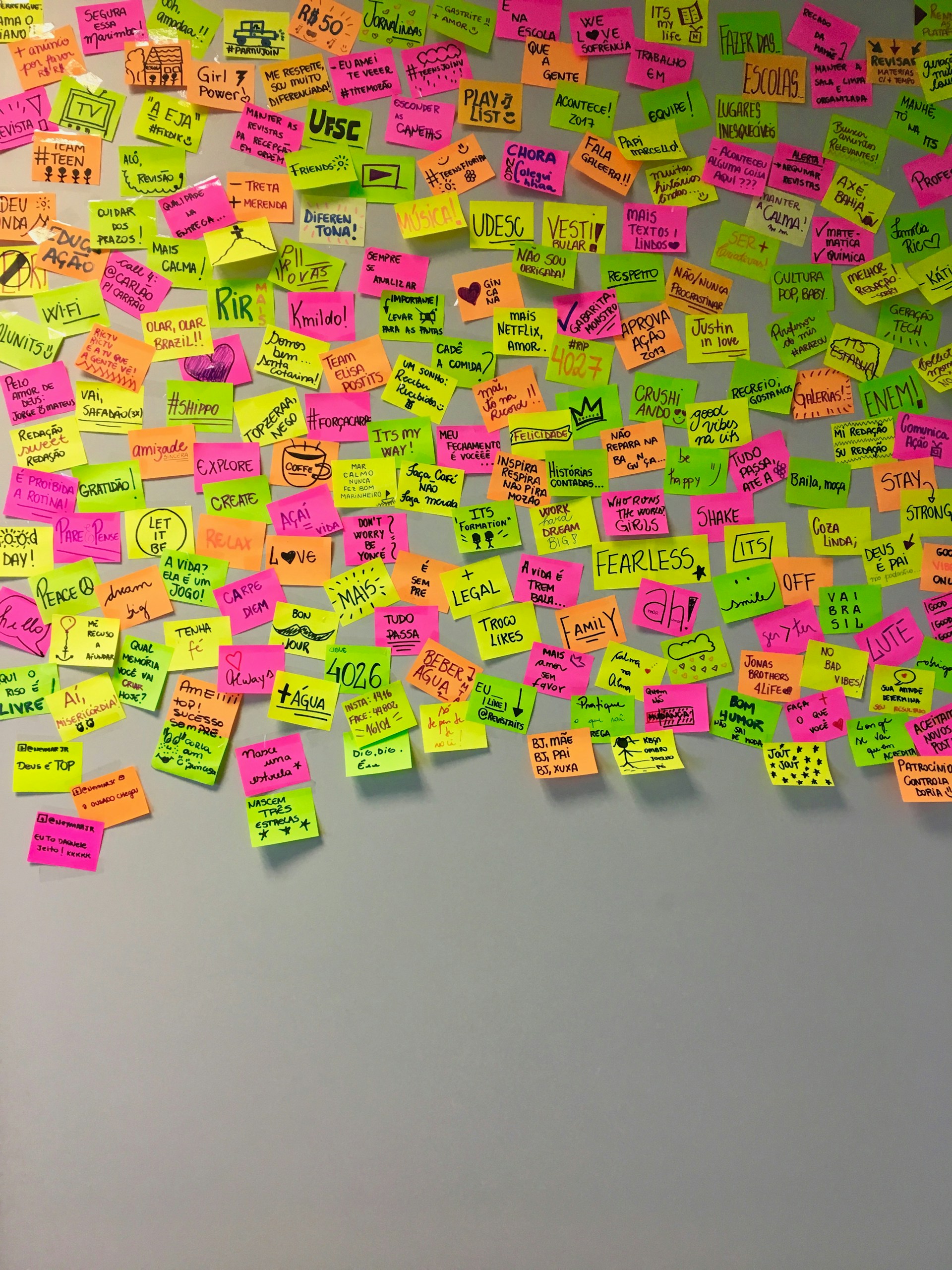 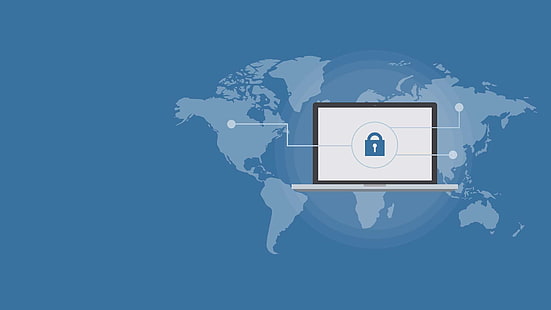 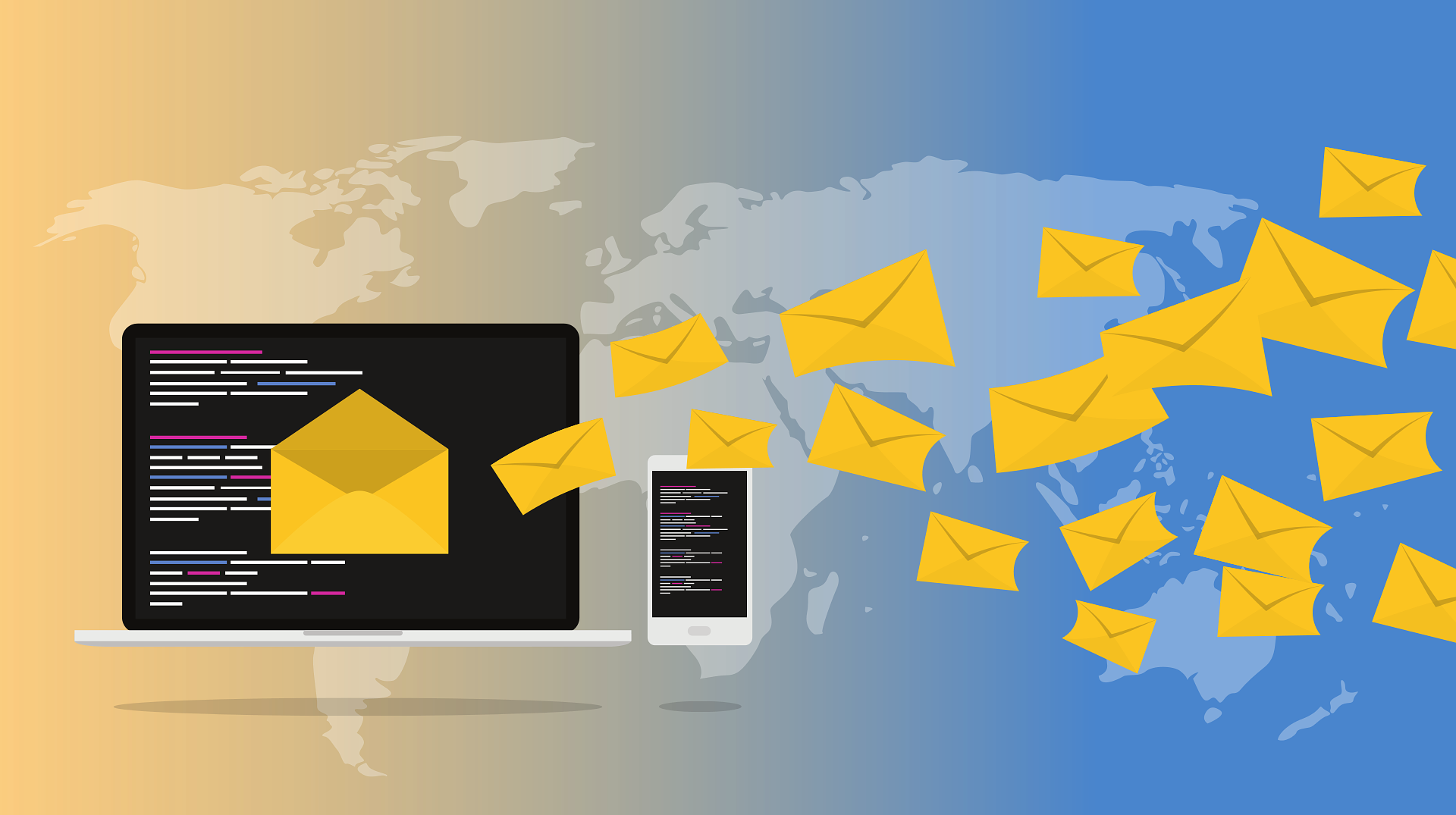 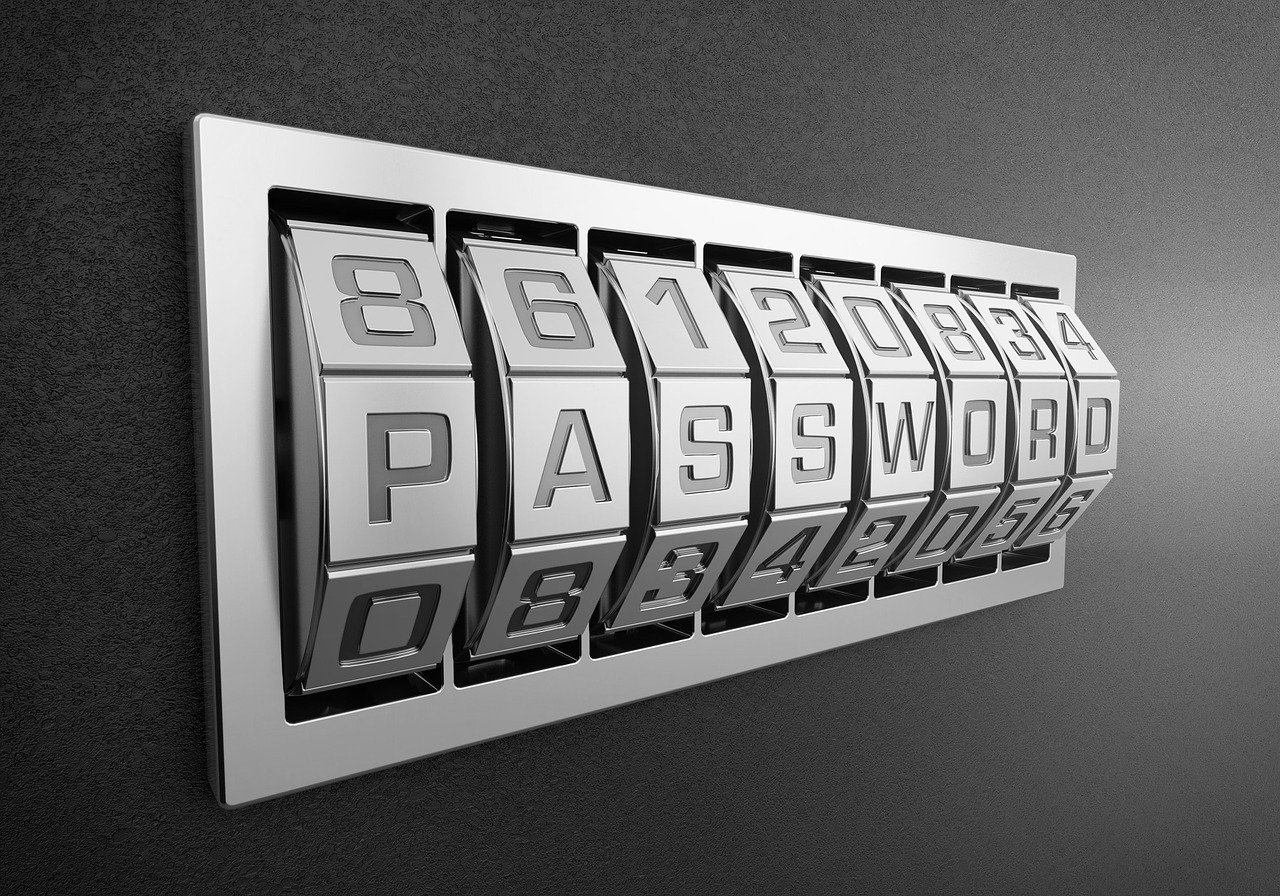 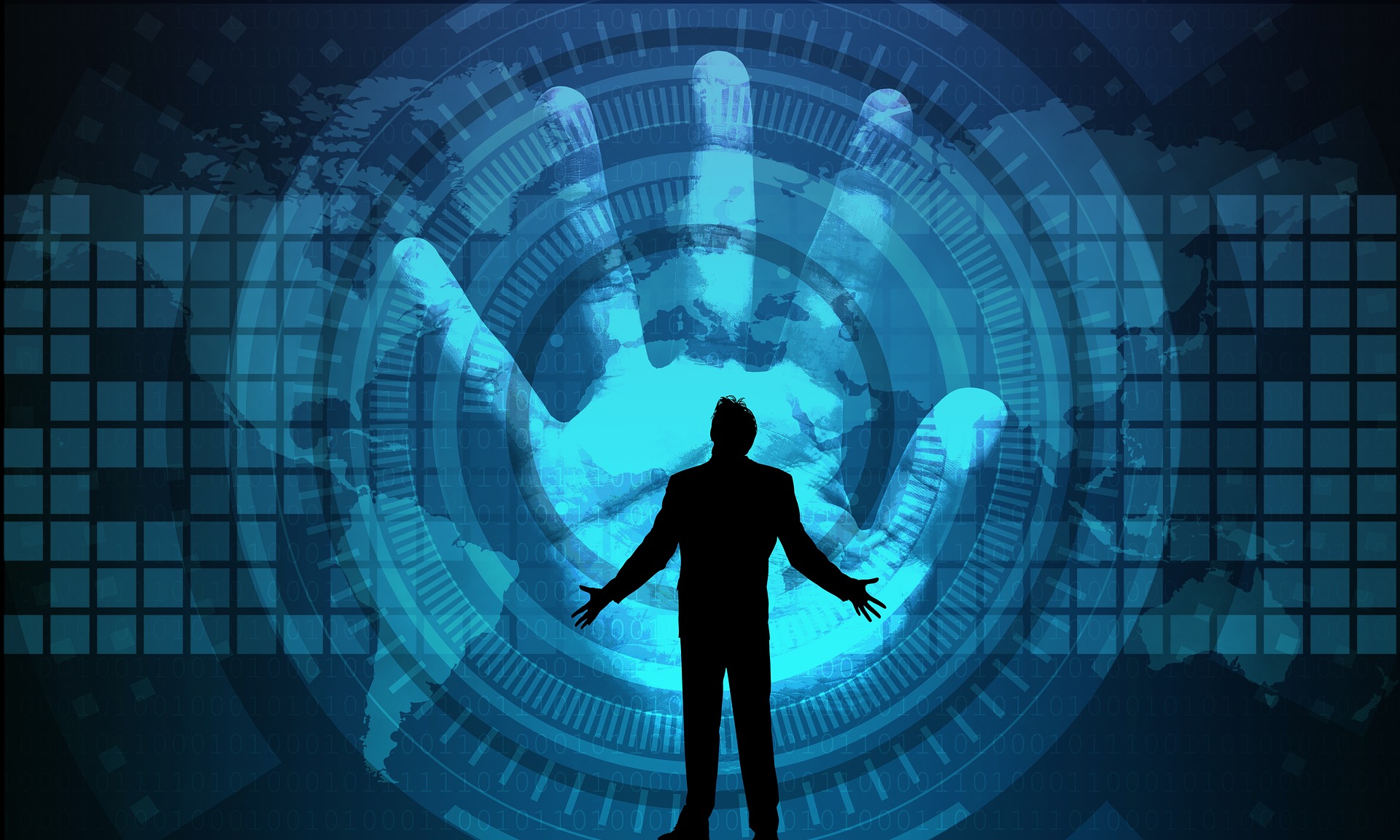 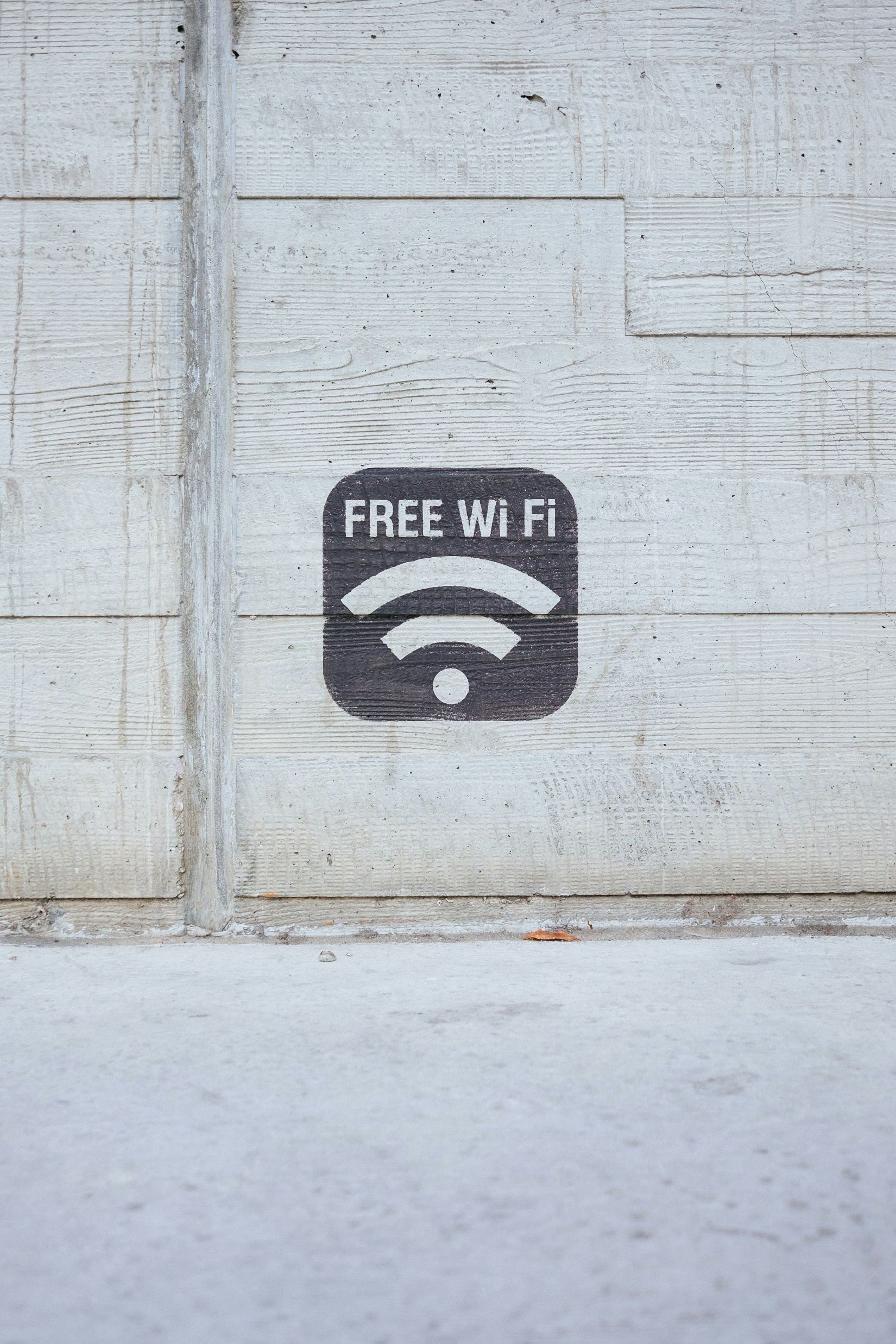 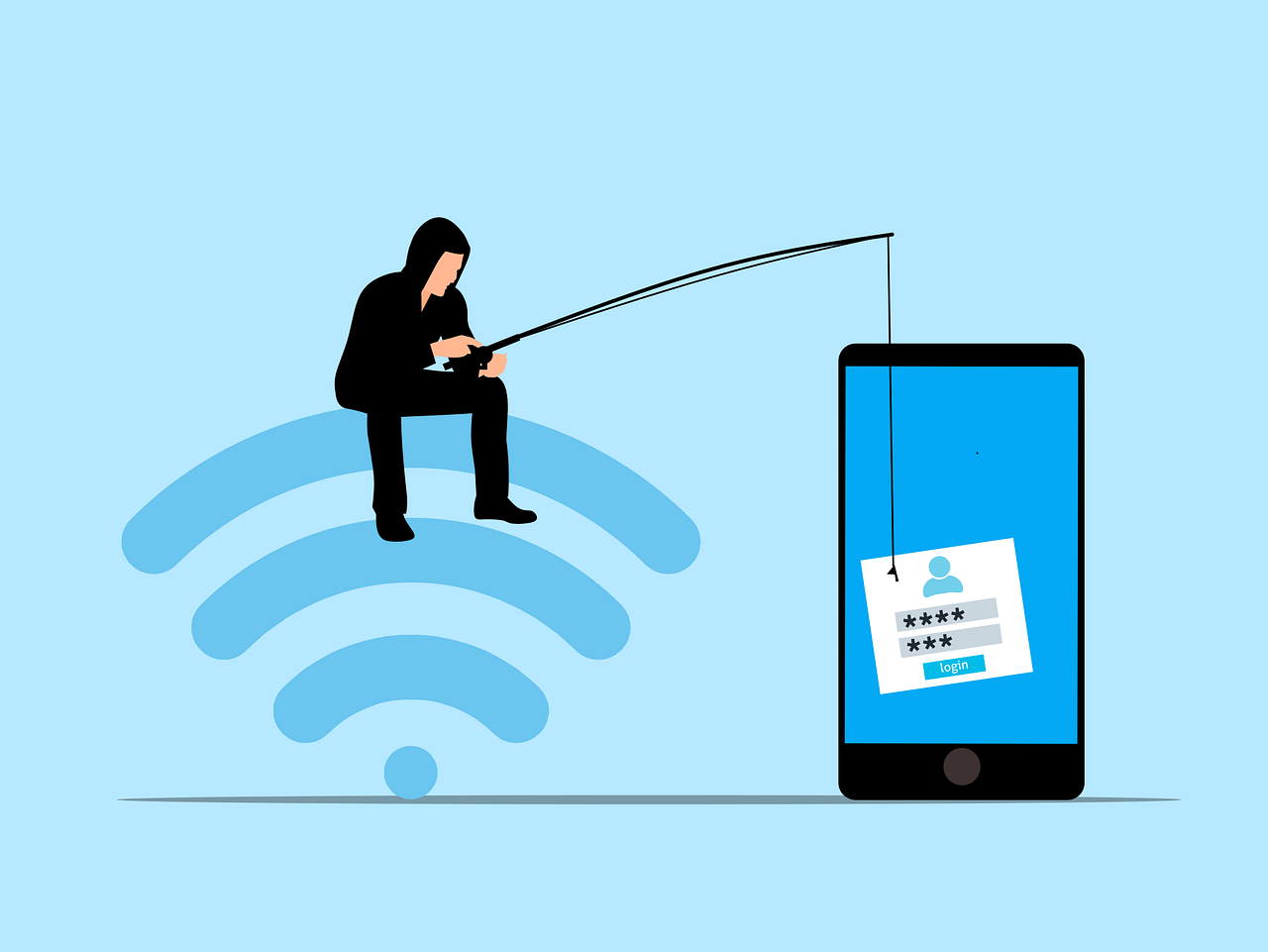 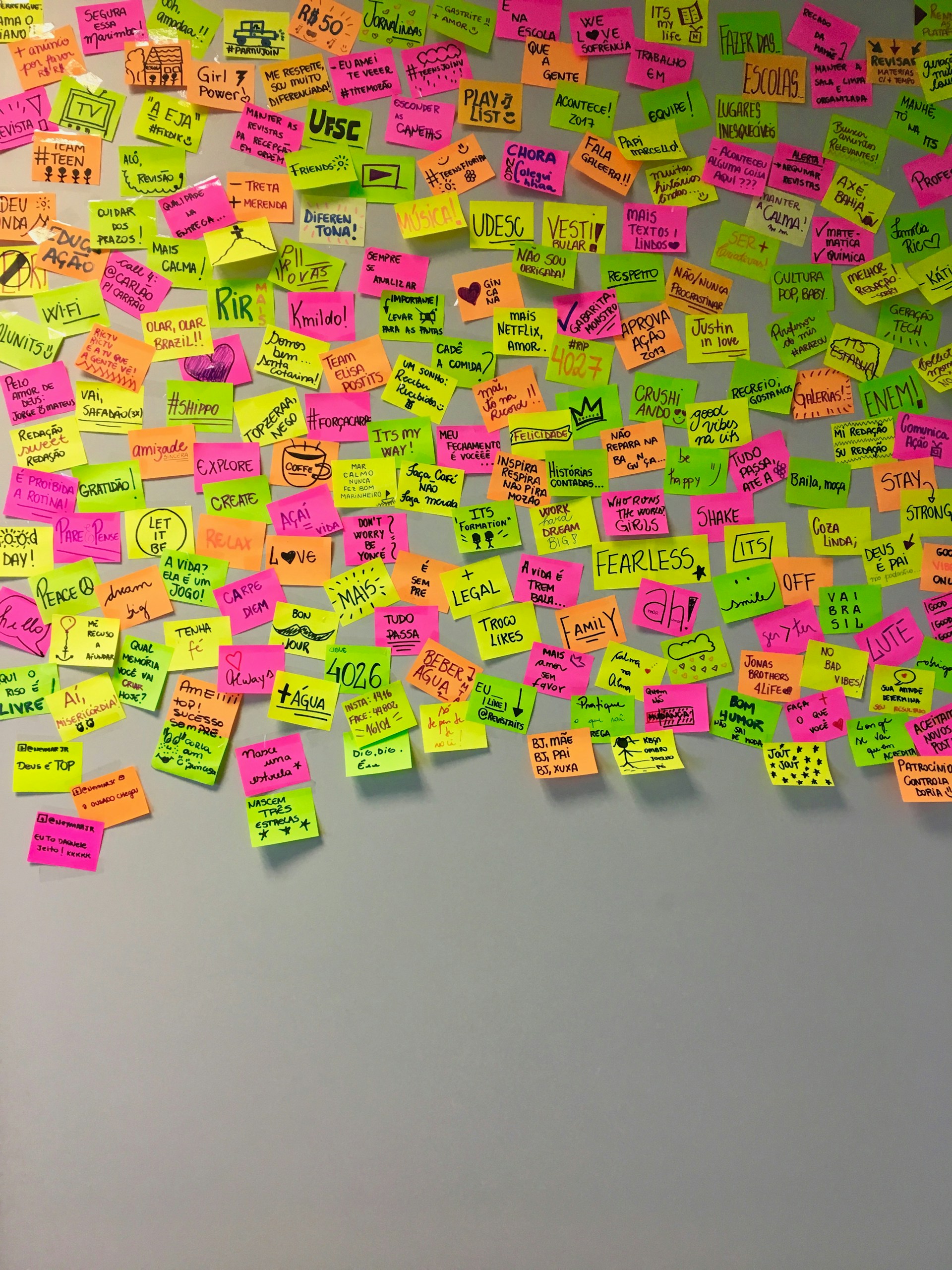 Fragerunde
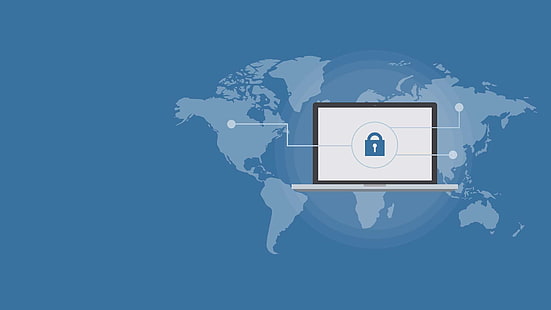 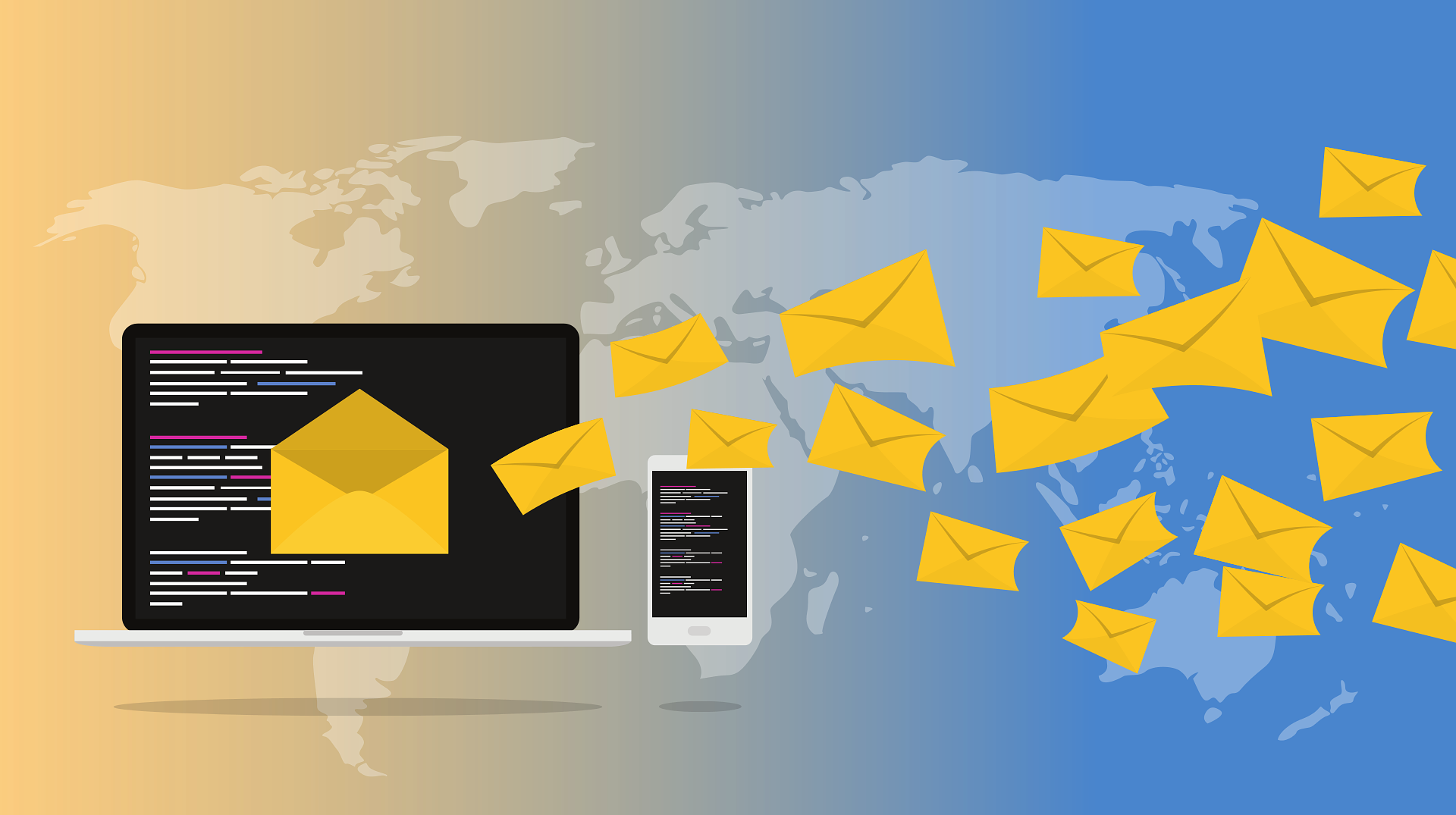 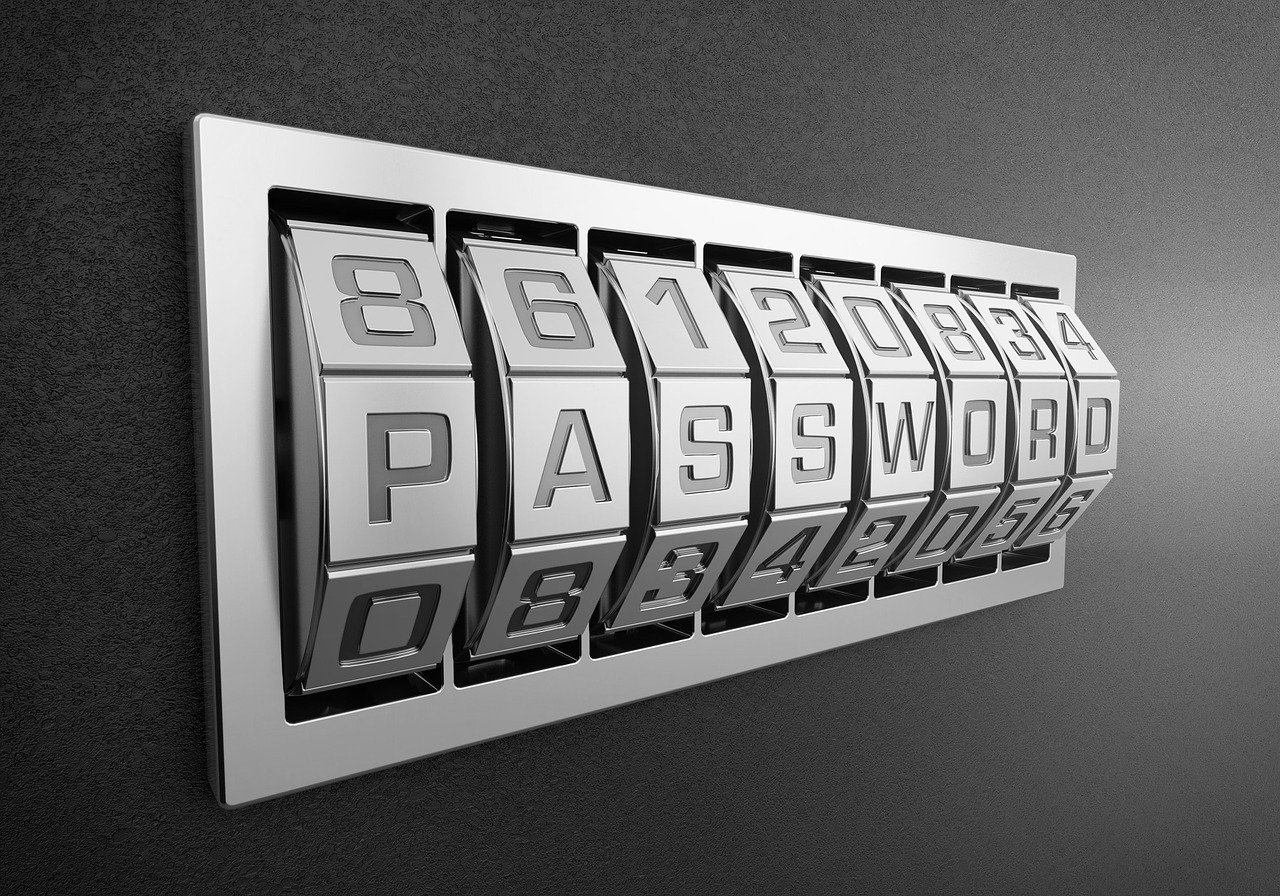